Praise and Worship
A Stranger
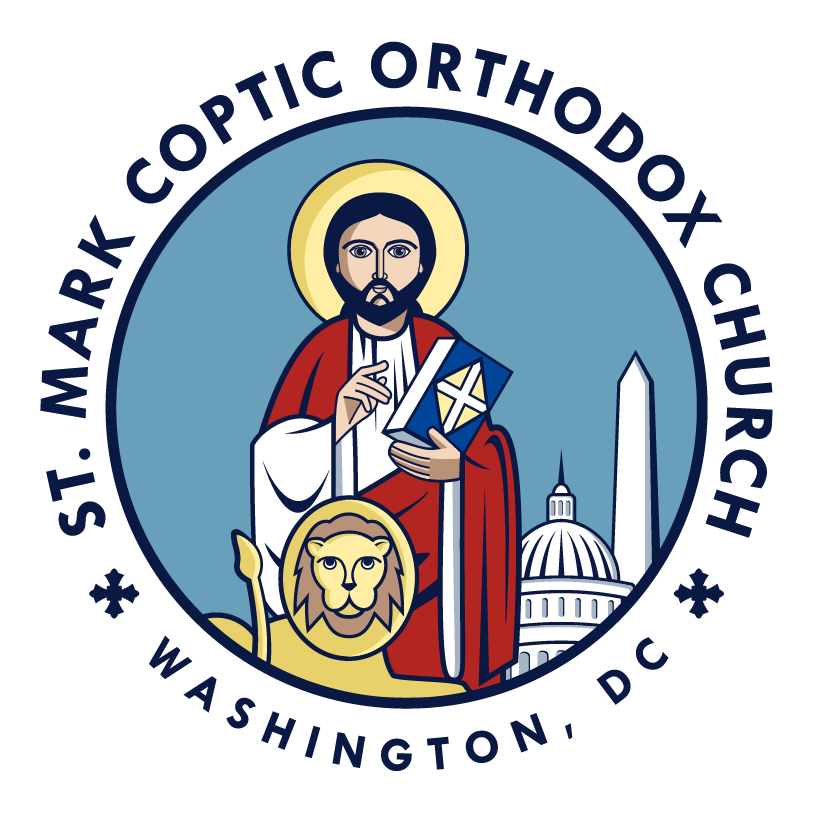 A stranger I lived in the world
A foreigner like my forefathers
A pilgrim in my attitude
In my thoughts and my desires
A Stranger
A stranger, I have no one to
Unload on him, my thoughts so true
A Stranger
The people do not like my roots
Nor do they understand my end
In craze arise the multitude
In maddening noise without an end
And I remain in solitude
Serenity in my heart felt
A Stranger
A stranger, I can find no home
Nor a corner to rest alone
A Stranger
I cast away the world’s pleasures
Ignoring her callings to me
I went, I dragged away my things
Away from their merry-makings
My heart silent, indifferent
To all they think is important
A Stranger
My listening will never yield
To loud and worldly conversing
A Stranger
I wander off all on my own
So happy to be in the vast
With my timbrel and my cymbal
And melodies of praise I sing
And now comes the holy moment
In which I retreat with my King
A Stranger
I roam about as a spirit
Invisible to on-lookers
The world alien I am to it
A foreigner like my forefathers
A Stranger
My existence is a triumph
No wealth, power to disturb me
No house is here to delay me
Nor any friend or family
And with me are sweet verses
And great proverbs to console me
A Stranger
The Bible here my only lamp
And nothing else to concern me
A Stranger
I do not know of any fear
Nor any bonds that hinder me
No longer does the world rule me
Against me and at times for me
No longer does the world rule me
Against me and at times for me
A Stranger
I say to every enemy
Who only wants to seduce me
The world, alien I am to it
A foreigner as were my fathers
A Stranger
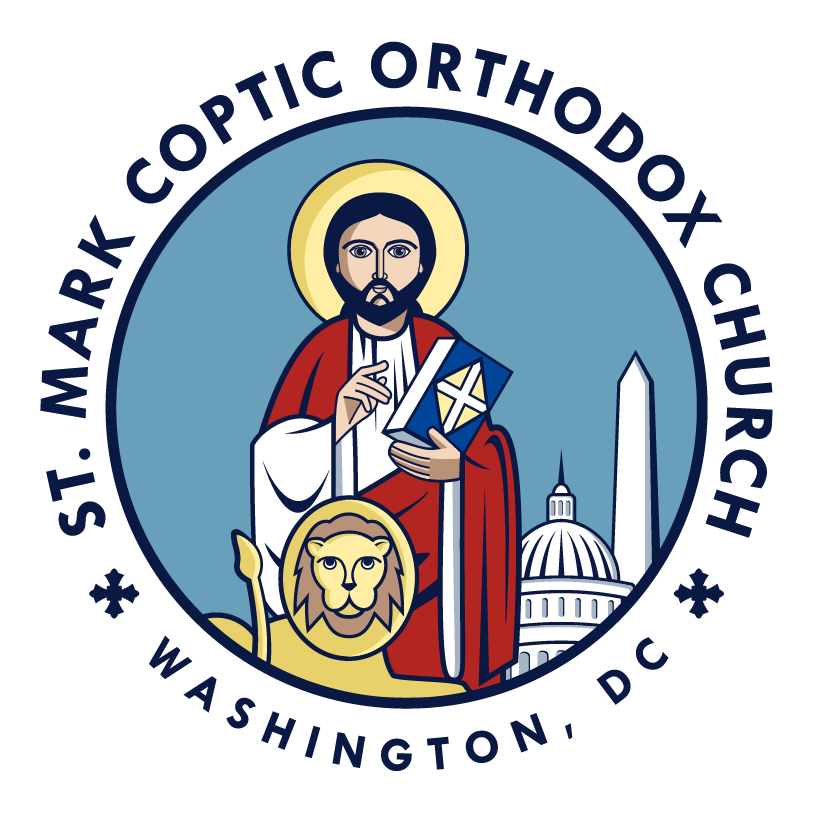 Ananipenda
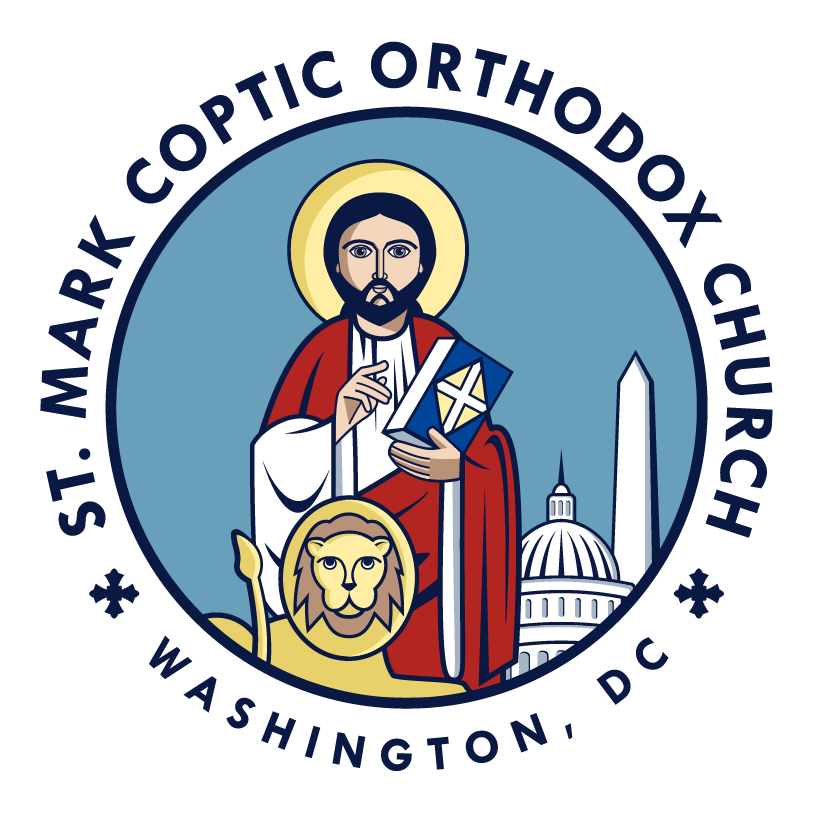 (Ananipenda Yassu Ananipenda) x2
(Hallelujah, Oooohhh Ananipenda) x2
(Ananipenda Yassu Ananipenda) x2
Ananipenda
(Ananijali Yassu Ananijali) x2
(Hallelujah, Oooohhh Ananijali) x 2
(Ananijali Yassu Ananijali) x2
Ananipenda
(Newa Baraka Yassu Newa Baraka) x2
(Hallelujah, Oooohhh Newa Baraka)x2
(Newa Baraka Yassu Newa Baraka) x2
Ananipenda
(Newa Oshendi Yassu Oshendi) x2
(Hallelujah, Oooohhh Newa Oshendi) x2
(Newa Oshendi Yassu Oshendi) x2
Ananipenda
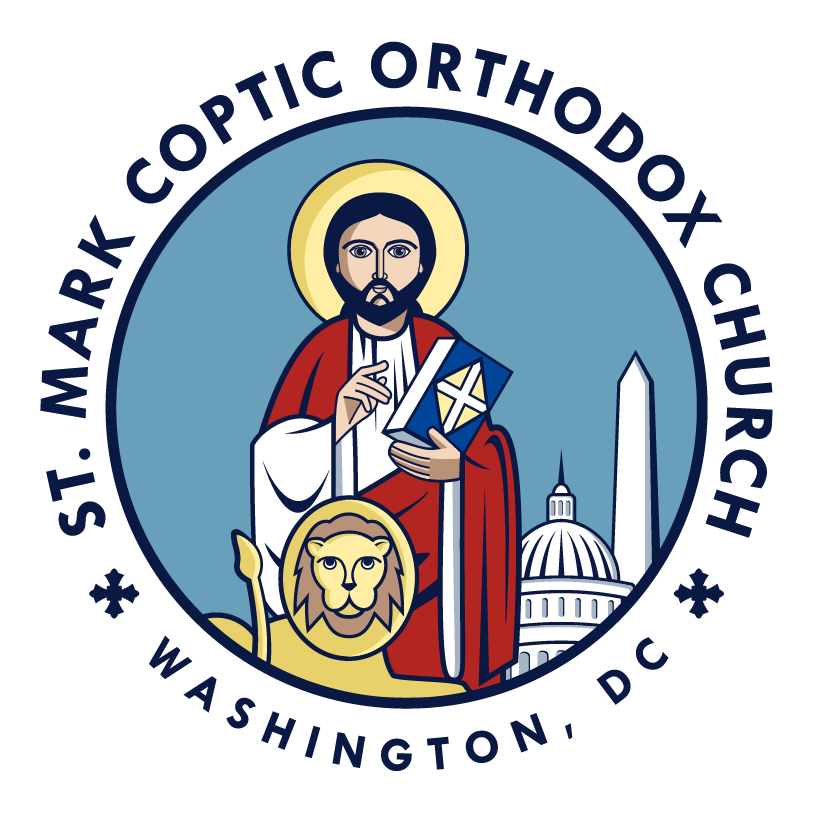 All in All
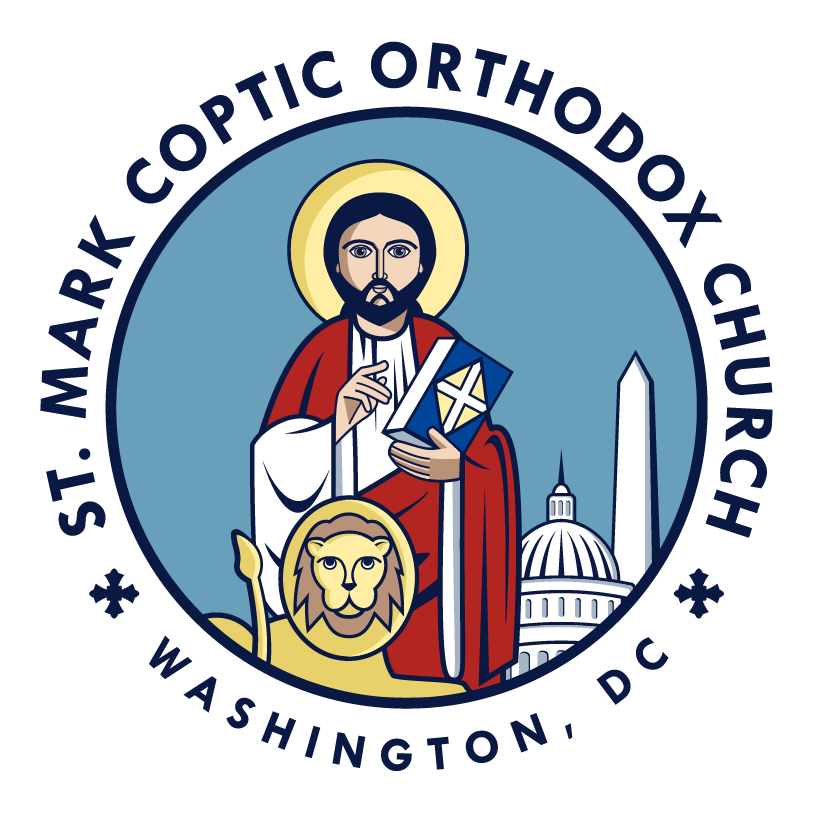 You are my strength when I am weakYou are the treasure that I seekYou are my all in all
Seeking You as a precious jewel
Lord to give up I'd be a fool
You are my all in all
All in All
Jesus, Precious Lamb of God worthy is Your name
Jesus, Precious Lamb of God worthy is Your name
All in All
Taking my sin my cross my shame
Rising again I bless Your name
You are my all in all
When I fall down You pick me upWhen I am dry You fill my cupYou are my all in all
All in All
Jesus, Precious Lamb of God worthy is Your name
Jesus, Precious Lamb of God worthy is Your name
All in All
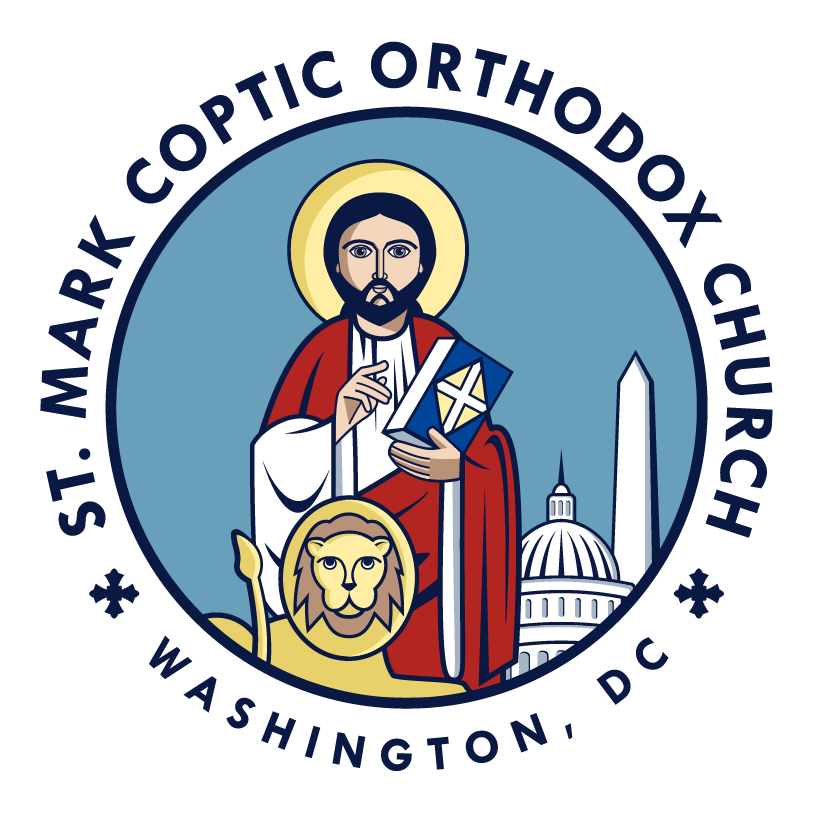 Amen Amen Come
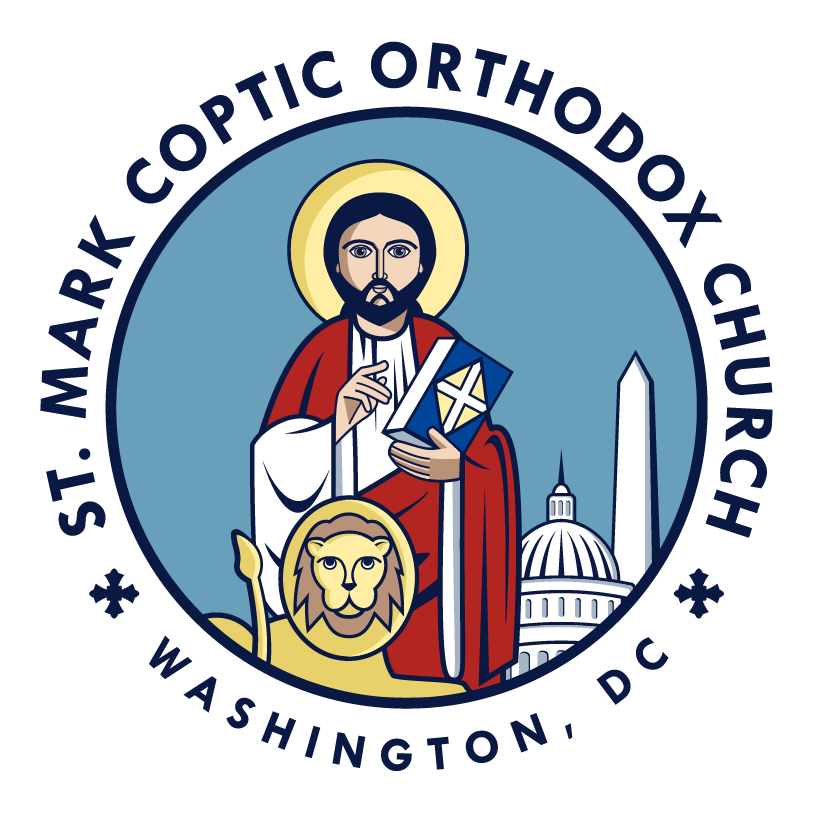 Amen, Amen, come
My faithful Lord, Jesus Christ.
Amen, Amen, come
Our hearts are yearning for the flight.
Amen Amen Come
(We’re waiting for you
As you have promised) x2
(Surely I come quickly Amen!) x2
Amen Amen Come
We see Thy glory,
In the delightful clouds,
You've made us like you,
In a quick twinkle of an eye.
Amen Amen Come
(We’re waiting for you
As you have promised) x2
(Surely I come quickly Amen!) x2
Amen Amen Come
The sight would cheer us,
We see Thy wounds and thy scars;
As You draw near us,
Signs of Your love fill our eyes.
Amen Amen Come
(We’re waiting for you
As you have promised) x2
(Surely I come quickly Amen!) x2
Amen Amen Come
Around our Groom there
We rejoice and be glad,
With the redeemed church,
The greatest love and joy ever.
Amen Amen Come
(We’re waiting for you
As you have promised) x2
(Surely I come quickly Amen!) x2
Amen Amen Come
No more sorrow,
No more pain, nor tears,
The Lord our comfort,
Our hearts and souls He cheers
Amen Amen Come
(We’re waiting for you
As you have promised) x2
(Surely I come quickly Amen!) x2
Amen Amen Come
There shall be no night,
No candle needed nor a sun,
Our Lord and Savior
Gives us Himself, the True Light.
Amen Amen Come
(We’re waiting for you
As you have promised) x2
(Surely I come quickly Amen!) x2
Amen Amen Come
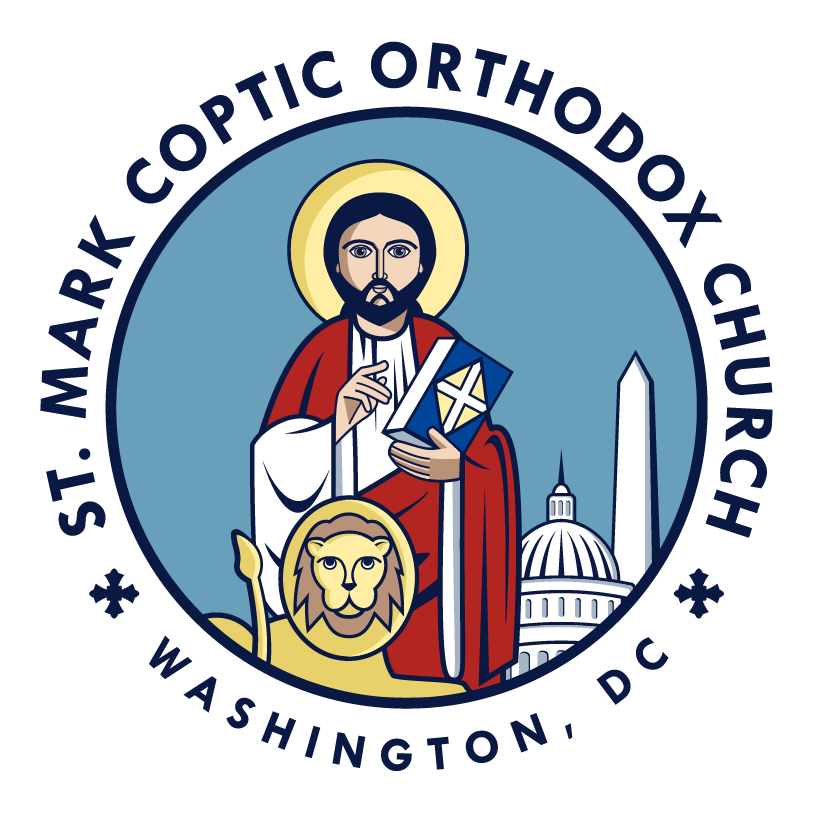 As the Deer
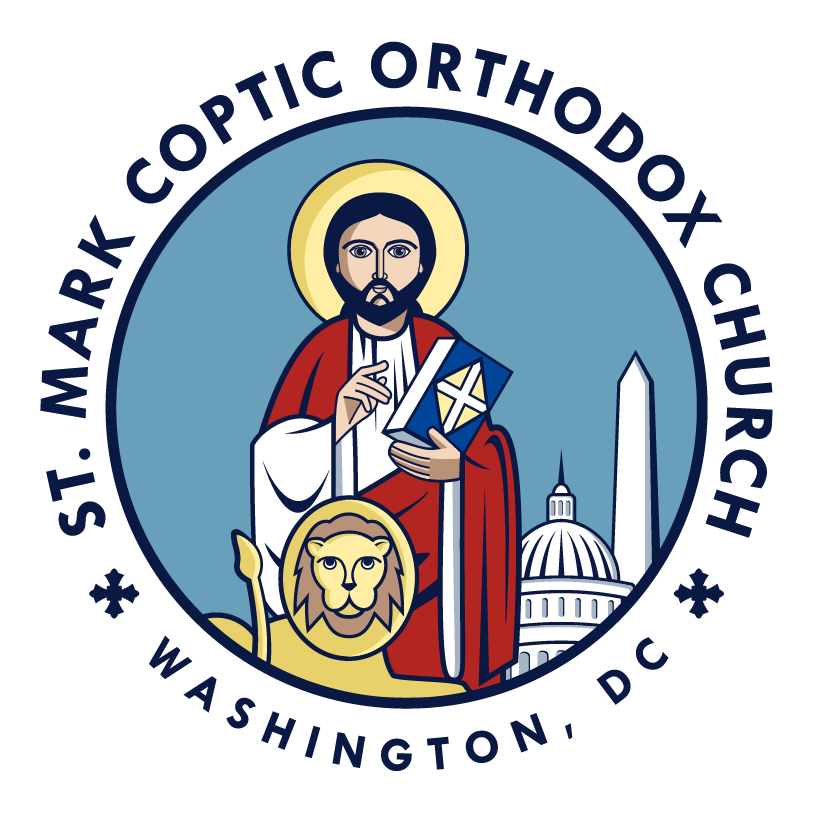 As the deer pants for the water,
So my soul longs after You
You alone are my heart’s desire
And I long to worship You
As the Deer
You alone are my strength, my shield
To You alone will my spirit yield
You alone are my heart’s desire
And I long to worship You
As the Deer
You’re my friend and You are my Father
Even though You are a King,
I love You more than any other
So much more than anything
As the Deer
You alone are my strength, my shield
To You alone will my spirit yield
You alone are my heart’s desire
And I long to worship You
As the Deer
I want You more than gold or silver
Only You can satisfy
You alone are the real joy giver
and the apple of my eye
As the Deer
You alone are my strength, my shield
To You alone will my spirit yield
(You alone are my heart’s desire
And I long to worship You) x2
As the Deer
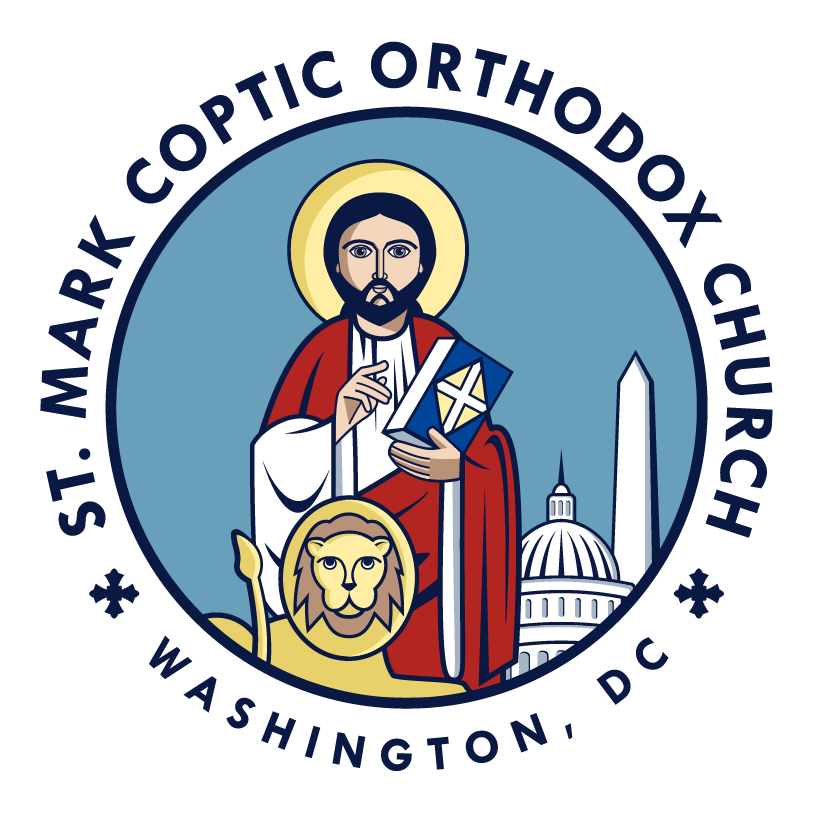 Asomen
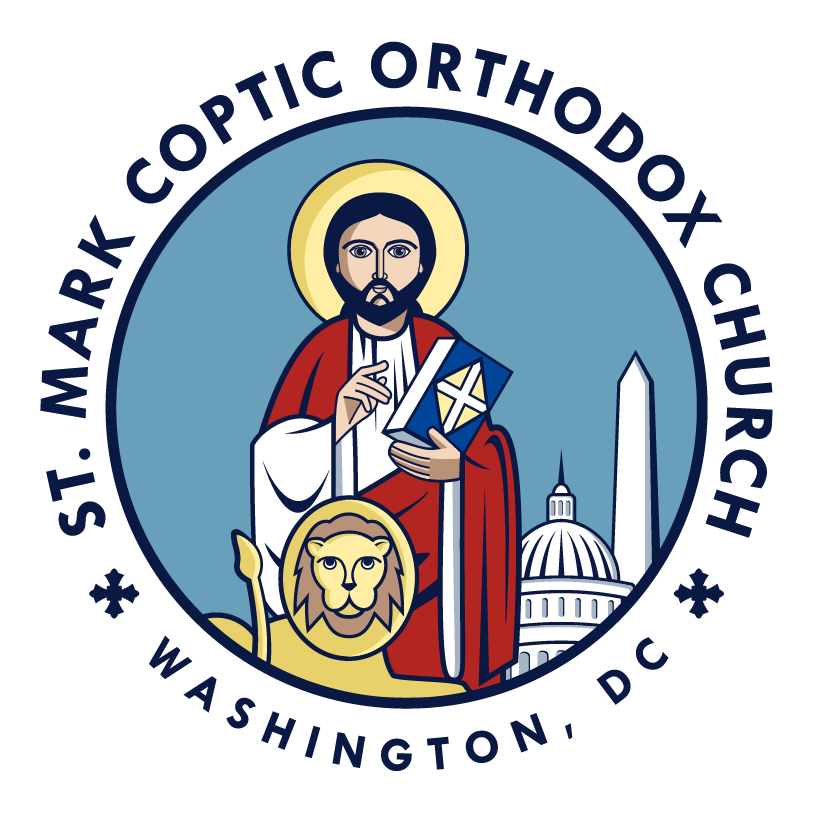 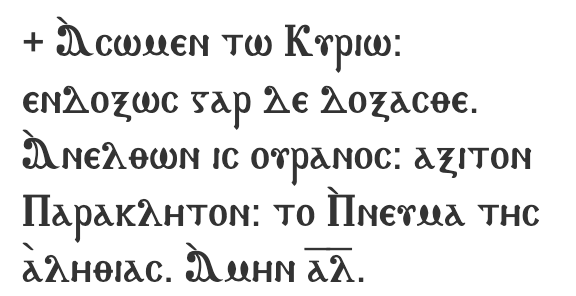 Let us praise the Lord, for with glory, He is glorified.
He ascended into the heavens, and sent to us the Paraclete, the Spirit of truth, the Comforter Amen Alleluia.
Asomen to Kerio, en-zoxos ghar the-zoxasi, a-nellthon yes oo-ranos, axi-ton parak-liton, to epnev-ma tis ali-theias. Ameen Alleluia.
Asomen
He made the two into one, that is, the heaven and the earth. He ascended into the heavens, and sent to us the Paraclete, the Spirit of truth, the Comforter Amen Alleluia.
Asomen
O come, all you peoples, let us worship Jesus Christ. He ascended into the heavens, and sent to us the Paraclete, the Spirit of truth, the Comforter Amen Alleluia.
Asomen
This is God our Savior, and the Lord of all flesh. He ascended into the heavens, and sent to us the Paraclete, the Spirit of truth, the Comforter Amen Alleluia.
Asomen
Three in One and One in Three: the Father, the Son, and the Holy Spirit, the Spirit of truth, the Comforter. Amen Alleluia.
Asomen
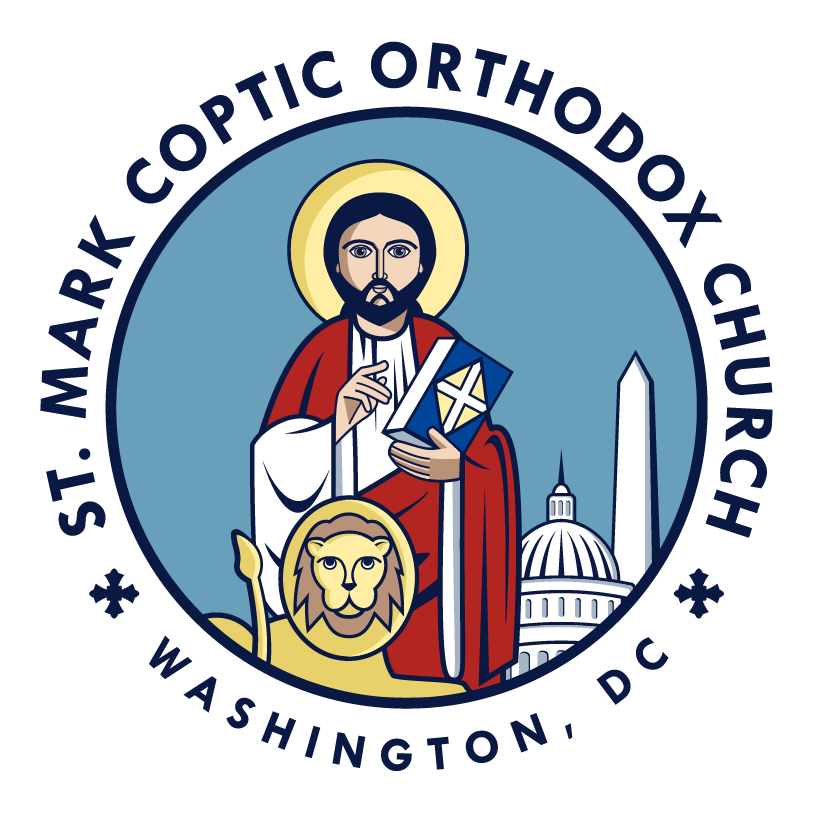 At the Cross
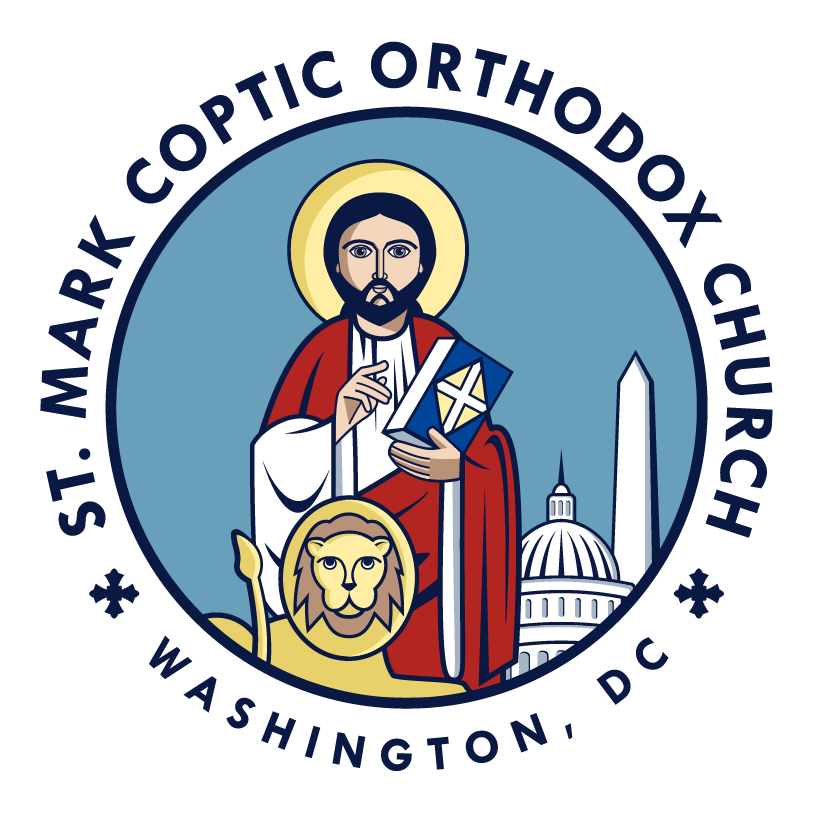 Oh Lord You've searched me
You know my way
Even when I fail you
I know You love me
At the Cross
Your holy presence
Surrounded me
In every season
I know You love me
I know You love me
At the Cross
At the cross I bow my knees
Where Your blood was shed for me
There's no greater love than this
At the Cross
You have overcome the grave
Glory fills the highest praise
What can separate me now
At the Cross
You go before me
You shield my way
Your hand upholds me
And I know You love me
At the Cross
At the cross I bow my knees
Where Your blood was shed for me
There's no greater love than this
At the Cross
You have overcome the grave
Glory fills the highest praise
What can separate me now
At the Cross
At the cross I bow my knees
Where Your blood was shed for me
There's no greater love than this
At the Cross
You have overcome the grave
Glory fills the highest praise
What can separate me now
At the Cross
You tore the veil, You made a way
When You said that it is done
You tore the veil, You made a way
When You said that it is done
At the Cross
And when the earth fails
Falls from my eyes
And You stand before me
I know You love me
Oh, I know You love me
At the Cross
At the cross I bow my knees
Where Your blood was shed for me
There's no greater love than this
At the Cross
You have overcome the grave
Glory fills the highest praise
What can separate me now
At the Cross
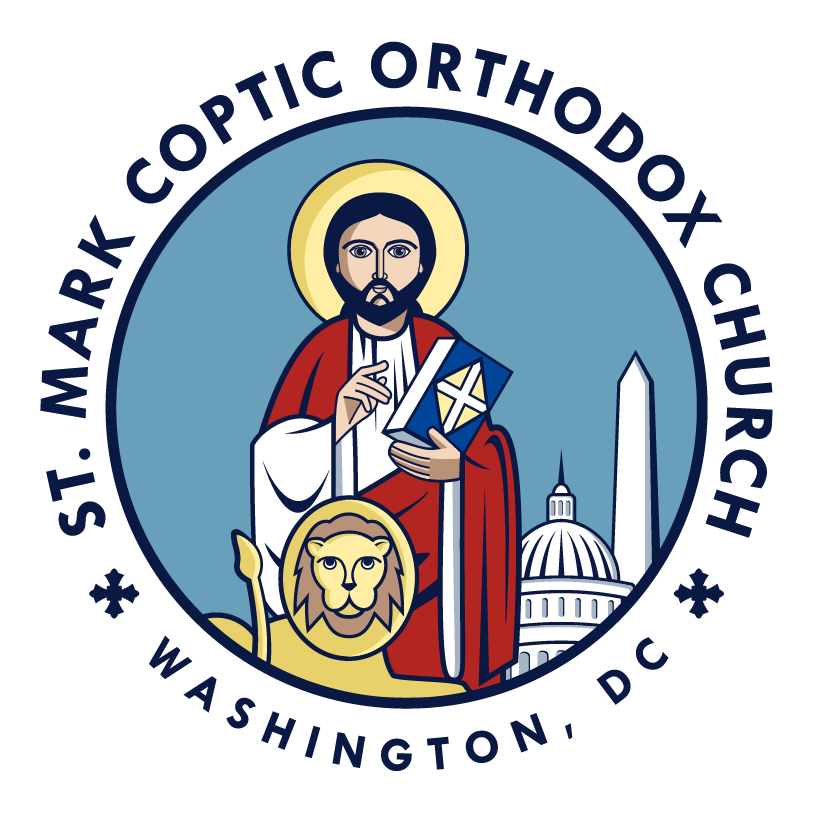 At Your Cross
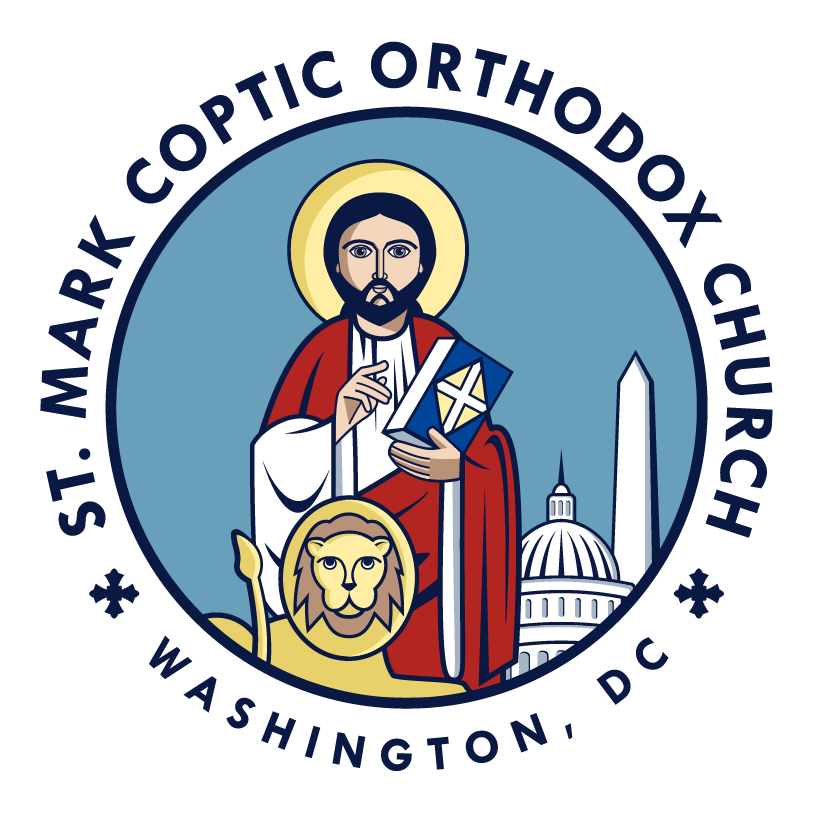 Every day 
at Your Cross
I used to come and talk with You
My Lord and God
At Your Cross
To You My Father,
I reveal
All my secrets and stories
With no fear
At Your Cross
Every day 
at Your Cross
I used to come and talk with You
My Lord and God
At Your Cross
To You My Father, 
I reveal
All my secrets and stories
With no fear
At Your Cross
I used to think that I will never
From now on and till forever
Will not change and leave my place
Under Your cross
At Your Cross
In my heart I always prayed
Your love remains in me and stays
Nothing will take me away
I’ll remain and pray
Remain and pray
At Your Cross
When I grew 
with chains anew
I tried to call You, O Lord
I tried and failed
At Your Cross
Sadness and tears
Growing so near
With sin and lust and pride
In a world of vain and fear
At Your Cross
When I grew 
with chains anew
I tried to call You, O Lord
I tried and failed
At Your Cross
Sadness and tears
Growing so near
With sin and lust and pride
In a world of vain and fear
At Your Cross
And I wondered when I can
Return to You
And how I will
Stay again under Your Cross
As a child
At Your Cross
In my heart I always prayed
You’ll forgive me
And fulfill
My hearts desires 
that I stay at Your Cross
And pray again
At Your Cross
Every day 
at Your Cross
I used to come and talk with You
My Lord and God
At Your Cross
To You My Father,
I reveal
All my secrets and stories
With no fear
At Your Cross
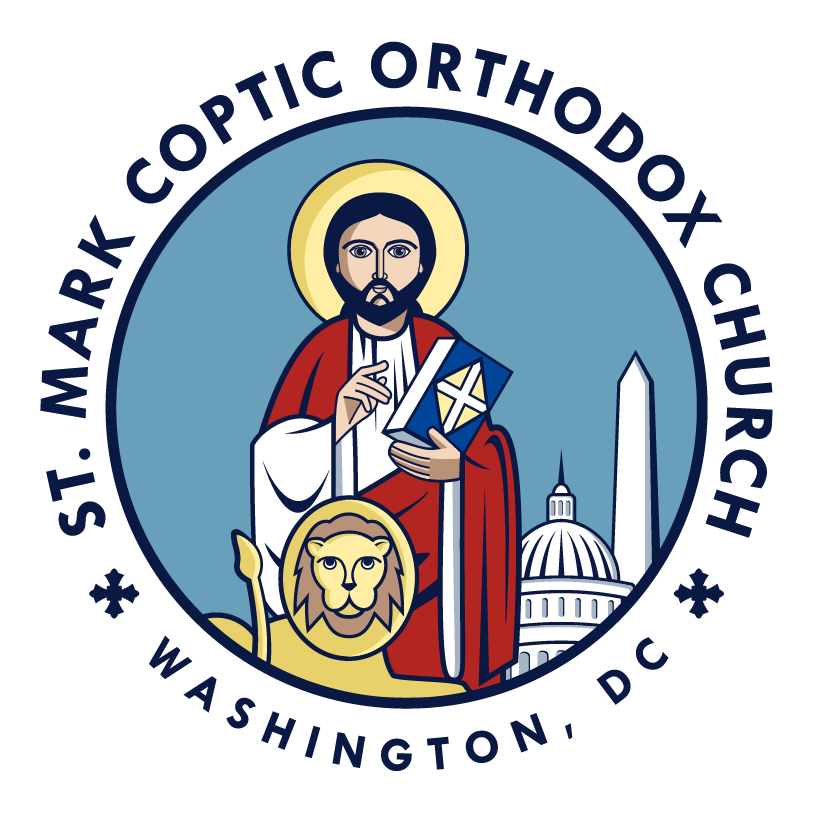 Be Strengthened O My Soul
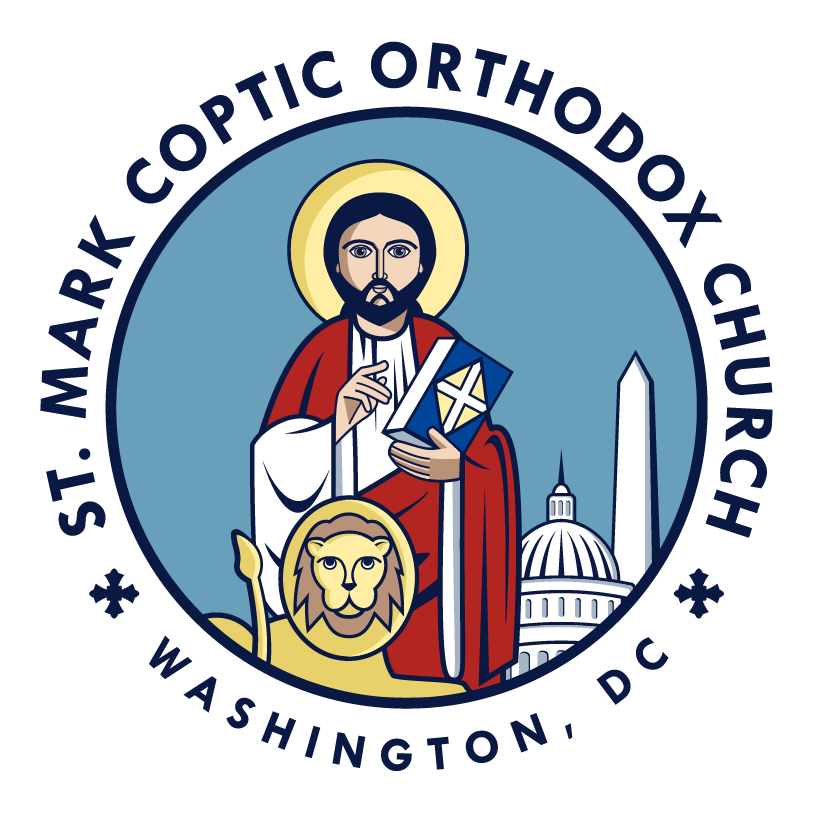 Be strengthened O my soul
Be ready for eternity
Arise and be enlightened
And forsake all sin
Be Strengthened O My Soul
Your life belongs to Your God
Jesus, the savior of mankind
For He awaits you
With His strong love
Be Strengthened O My Soul
Do not look, O my soul
At your dark condition
For the Lord has called you
The most beautiful among women
Be Strengthened O My Soul
Be vigilant in your prayers
And look up to heaven
Be strong in your struggles
And cling to Him with hope
Be Strengthened O My Soul
Be strengthened O my soul
Be ready for eternity
Arise and be enlightened
And forsake all sin
Be Strengthened O My Soul
Your life belongs to Your God
Jesus, the savior of mankind
For He awaits you
With His strong love
Be Strengthened O My Soul
In the night while on my bed
I sought the lover of my soul
I sought, but I found
My cup full of sins
Be Strengthened O My Soul
But He awaits my return
He runs to me from afar
I will not forsake You, Lord
Restore me again, O my God
Be Strengthened O My Soul
Be strengthened O my soul
Be ready for eternity
Arise and be enlightened
And forsake all sin
Be Strengthened O My Soul
Your life belongs to Your God
Jesus, the savior of mankind
For He awaits you
With His strong love
Be Strengthened O My Soul
I lie sleeping
But my heart is awake
Awaiting my beloved’s voice
O Lord come speedily to my help
Be Strengthened O My Soul
Take ownership of my life
Remove from me all distress
Grant me that I may
Live with You forever
Be Strengthened O My Soul
Be strengthened O my soul
Be ready for eternity
Arise and be enlightened
And forsake all sin
Be Strengthened O My Soul
Your life belongs to Your God
Jesus, the savior of mankind
For He awaits you
With His strong love
Be Strengthened O My Soul
Come O lover of my soul
For my heart is yearning
Draw me close to You
And into Your depth
Be Strengthened O My Soul
Count me among the sheep
At Your right hand
Accept me in Your kingdom
When the time comes
Be Strengthened O My Soul
Be strengthened O my soul
Be ready for eternity
Arise and be enlightened
And forsake all sin
Be Strengthened O My Soul
Your life belongs to Your God
Jesus, the savior of mankind
For He awaits you
With His strong love
Be Strengthened O My Soul
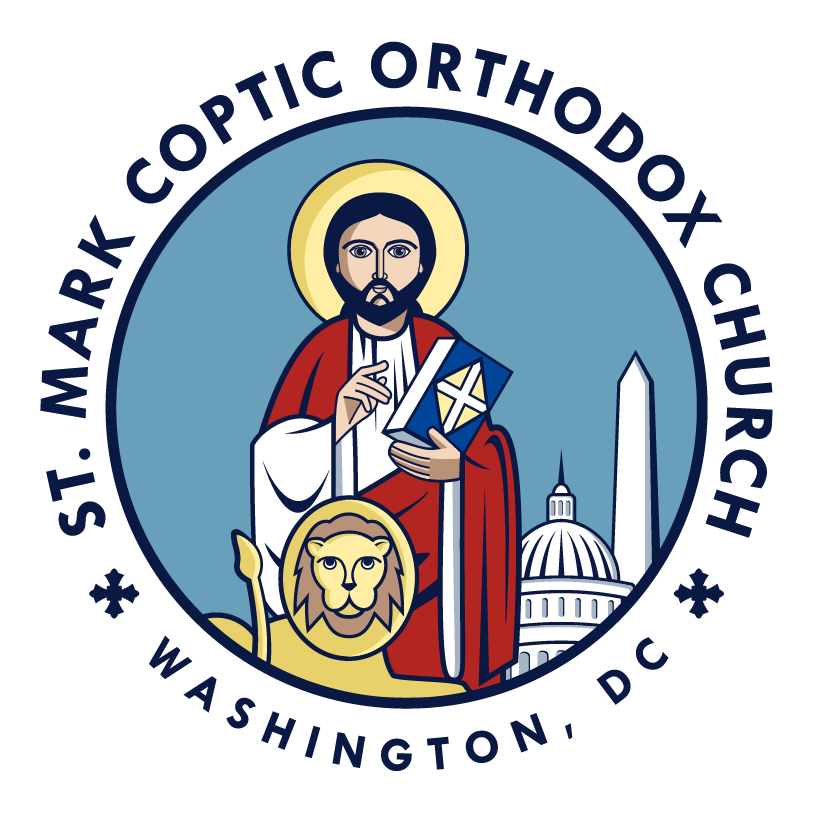 Beautiful, Beautiful
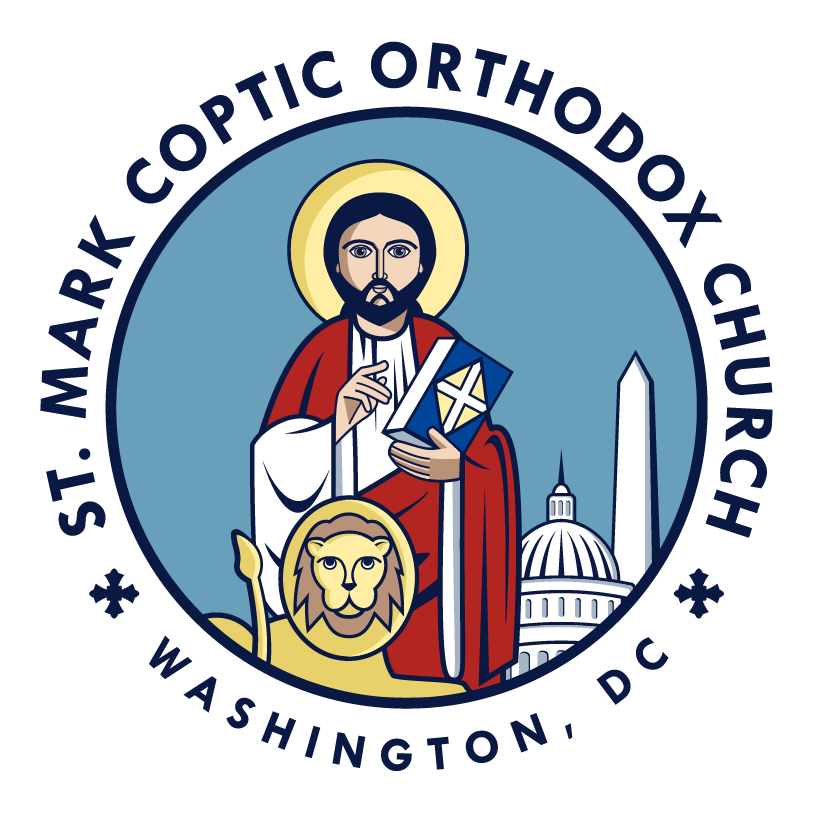 Don't know how it is You looked at me
And saw the person that I could be
Awakening my heart, breaking through the dark
Suddenly Your grace
Beautiful, Beautiful
Like sunlight burning at midnight
Making my life something so
Beautiful, beautiful
Mercy reaching to save me
All that I need
You are so beautiful, beautiful
Beautiful, Beautiful
Now there's a joy inside I can't contain
But even perfect days can end in rain
And though it's pouring down
I see You through the clouds
Shining on my face
Beautiful, Beautiful
Like sunlight burning at midnight
Making my life something so
Beautiful, beautiful
Mercy reaching to save me
All that I need
You are so beautiful, beautiful
Beautiful, Beautiful
I have come undone
But I have just begun
Changing by Your grace
Beautiful, Beautiful
Like sunlight burning at midnight
Making my life something so
Beautiful, beautiful
Mercy reaching to save me
All that I need
You are so beautiful
Beautiful, Beautiful
Like sunlight burning at midnight
Making my life something so
Beautiful, beautiful
Mercy reaching to save me
All that I need
You are so beautiful, beautiful
Beautiful, Beautiful
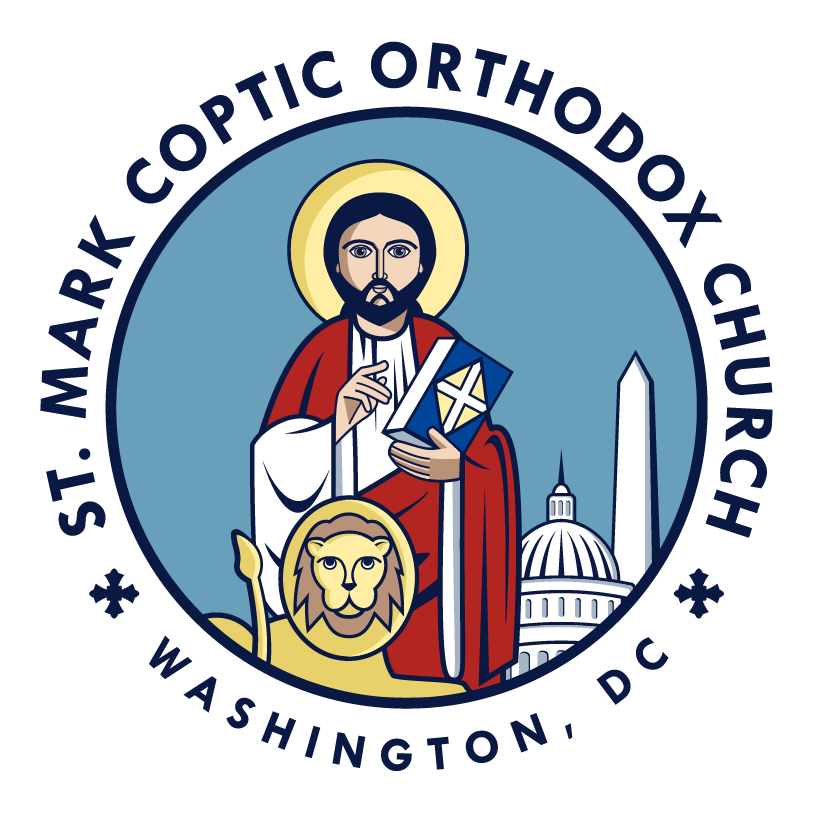 Better is One Day
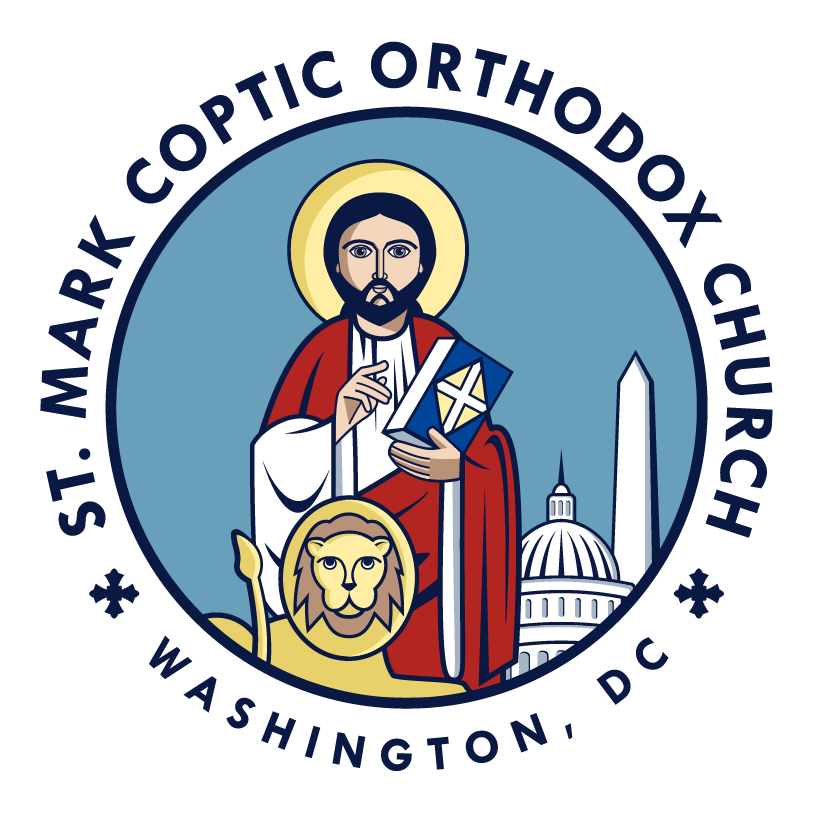 How lovely is your dwelling place
Oh, Lord Almighty
My soul longs and even faints for You
Better is One Day
For here my heart is satisfied
Within Your presence
I sing beneath the shadow of Your wings
Better is One Day
(Better is one day in Your courts
Better is one day in Your house
Better is one day in Your courts
Than thousands elsewhere) x2
Better is One Day
One thing I ask and I would seek
To see Your beauty
To find You in the place Your glory dwells
Better is One Day
(Better is one day in Your courts
Better is one day in Your house
Better is one day in Your courts
Than thousands elsewhere) x2
Better is One Day
My heart and flesh cry out
For You, the living God
Your Spirit's water for my soul
Better is One Day
I've tasted and I've seen
Come once again to me
I will draw near to You
I will draw near to You
Better is One Day
(Better is one day in Your courts
Better is one day in Your house
Better is one day in Your courts
Than thousands elsewhere) x2
Better is One Day
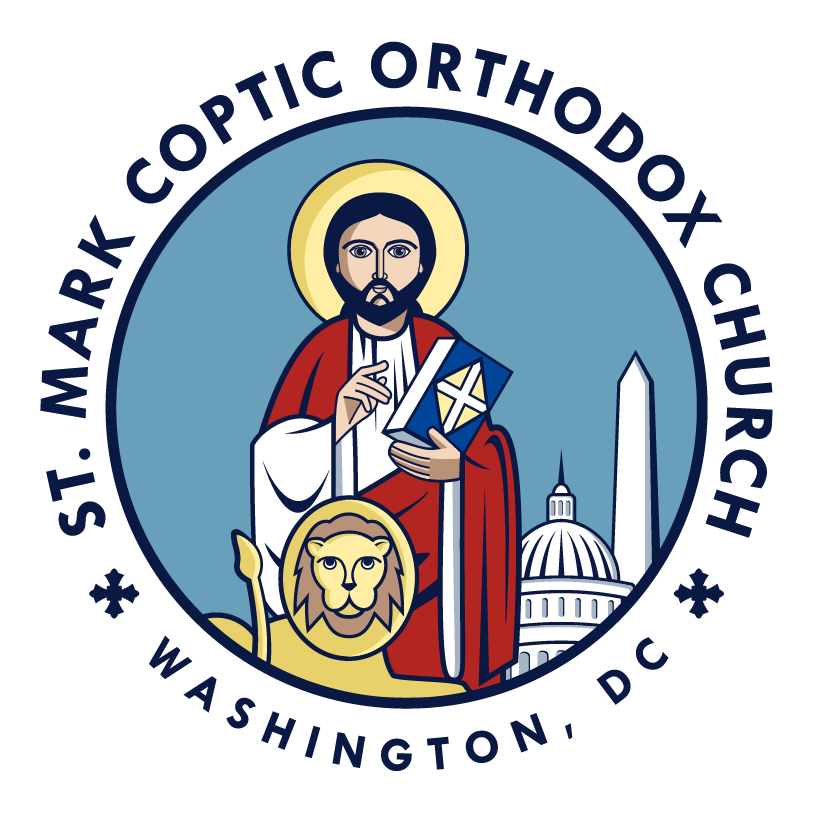 Blessed Be Your Name
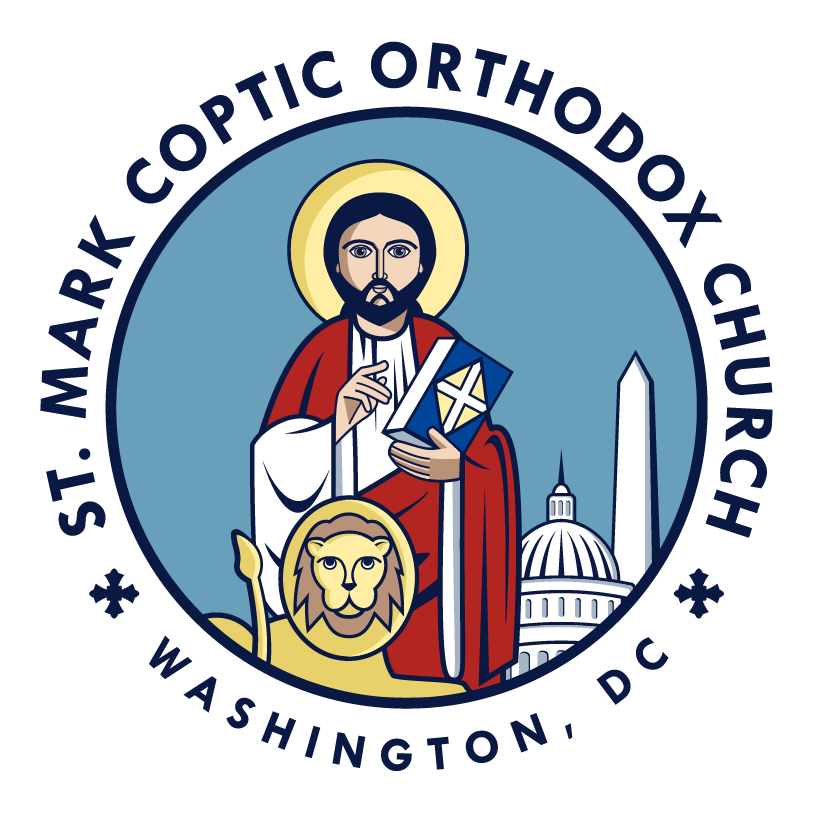 Blessed Be Your Name
In the land that is plentiful
Where Your streams of abundance flow
Blessed be Your name
Blessed Be Your Name
Blessed Be Your name
When I'm found in the desert place
Though I walk through the wilderness
Blessed Be Your name
Blessed Be Your Name
Every blessing You pour out, I'll
Turn back to praise
When the darkness closes in, Lord
Still I will say
Blessed Be Your Name
Blessed be the name of the Lord
Blessed be Your name
Blessed be the name of the Lord
Blessed be Your glorious name
Blessed Be Your Name
Blessed be Your name
When the sun's shining down on me
When the world's 'all as it should be'
Blessed be Your name
Blessed Be Your Name
Blessed be Your name
On the road marked with suffering
Though there's pain in the offering
Blessed be Your name
Blessed Be Your Name
Every blessing You pour out, I'll
Turn back to praise
When the darkness closes in, Lord
Still I will say
Blessed Be Your Name
Blessed be the name of the Lord
Blessed be Your name
Blessed be the name of the Lord
Blessed be Your glorious name
Blessed Be Your Name
You give and take away
You give and take away
My heart will choose to say
Lord blessed be Your name
Blessed Be Your Name
You give and take away
You give and take away
My heart will choose to say
Lord blessed be Your name
Blessed Be Your Name
Blessed be the name of the Lord
Blessed be Your name
Blessed be the name of the Lord
Blessed be Your glorious name
Blessed Be Your Name
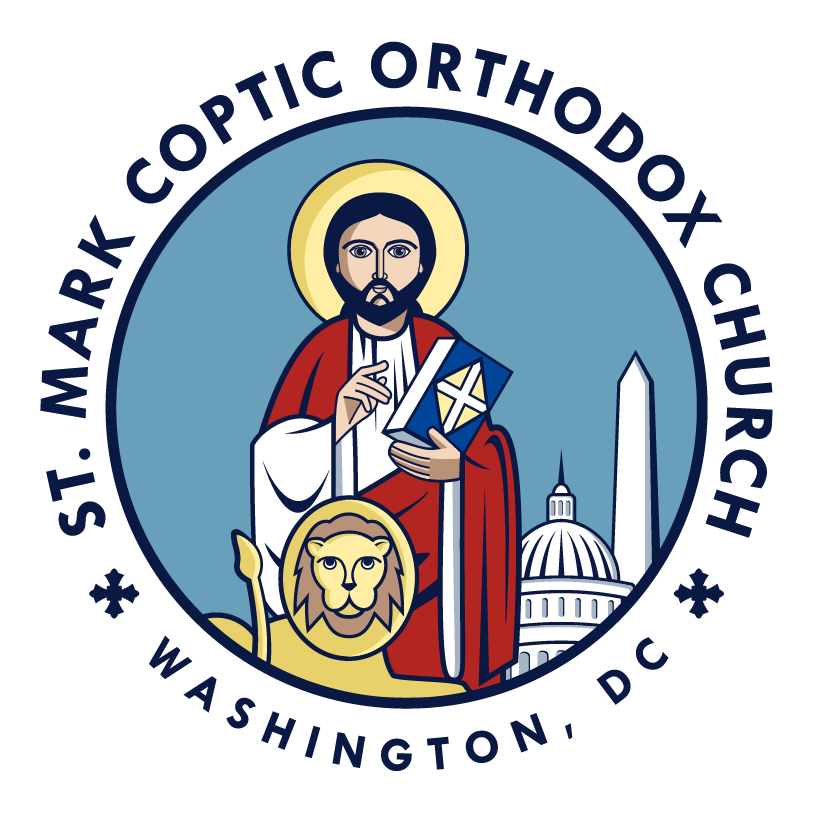 Blessed Redeemer
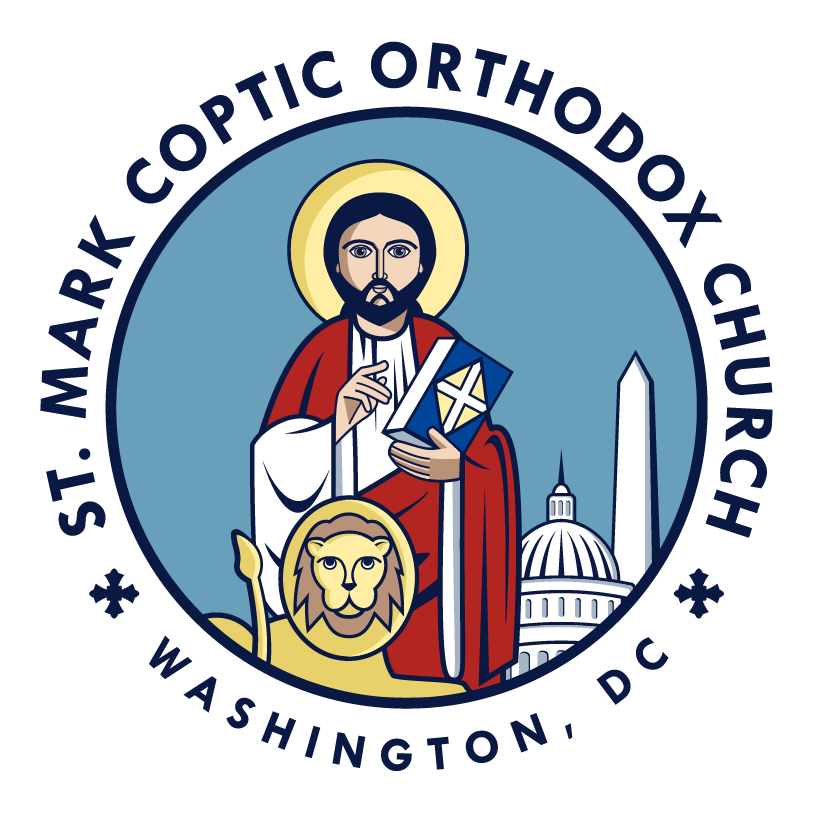 Up Calvary's mountain one dreadful morn
Walked Christ my Savior, weary and worn
Facing for sinners death on the cross
That He might save them from endless loss
Blessed Redeemer
Blessed Redeemer, precious Redeemer
Seems now I see Him on Calvary's tree
Wounded and bleeding, for sinners pleading
Blind and unheeding, dying for me
Blessed Redeemer
'Father, forgive them, ' my Savior prayed
Even while His lifeblood flowed fast away
Praying for sinners while in such woe
No one but Jesus ever loved so
Blessed Redeemer
Blessed Redeemer, precious Redeemer
Seems now I see Him on Calvary's tree
Wounded and bleeding, for sinners pleading
Blind and unheeding, (dying for me)x2
Blessed Redeemer
Blessed Redeemer, precious Redeemer
Seems now I see Him on Calvary's tree
Wounded and bleeding, for sinners pleading
Blind and unheeding, dying for me
Blessed Redeemer
Oh how I love Him, Savior and friend
How can my praises ever find end
Through years unnumbered
on Heaven's shore
My songs shall praise Him forevermore
Blessed Redeemer
(Blessed Redeemer, precious Redeemer
Seems now I see Him on Calvary's tree
Wounded and bleeding, for sinners pleading
Blind and unheeding, dying for me) x2
Blessed Redeemer
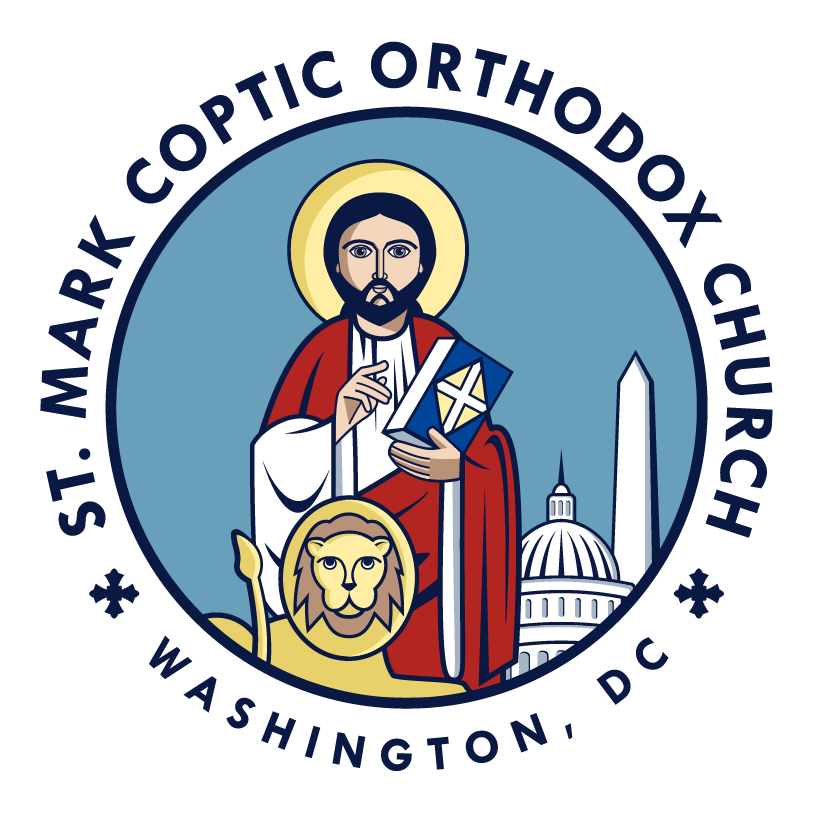 Blind Eye
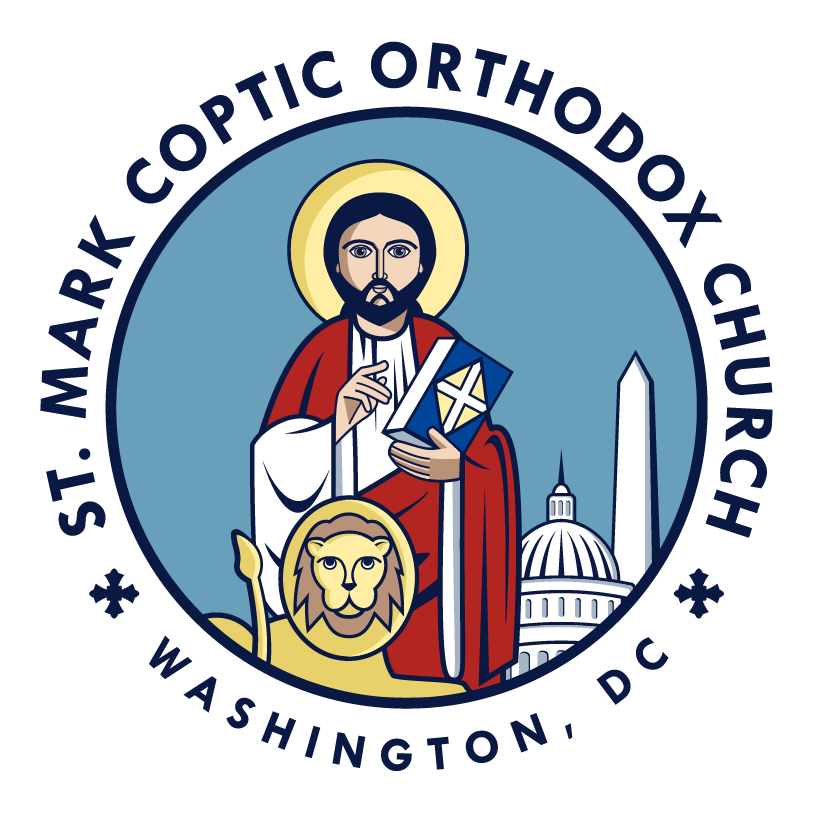 There was a rich man
who lived a life of luxury
And a beggar named Lazarus
who lived in poverty
Blind Eye
The rich man was consumed
by his wealth and pride,
While Lazarus lay at his gate,
hungry, sick and tired
Blind Eye
A man of means, a man of wealth,
The rich man lived for his own self,
His heart was cold
his soul was dry,
to Lazarus turned a blind eye
Blind Eye
Lazarus outside he lay
his body wasting away
the dogs would come,
his wounds they’d lick
to comfort that man who was sick
Blind Eye
Time came when the beggar died
angels took him to abraham’s side
the rich man passed and was buried
but he was taken to Hades
Blind Eye
A man of means, a man of wealth,
The rich man lived for his own self,
His heart was cold
his soul was dry,
to Lazarus turned a blind eye
Blind Eye
So the rich man in a plea
said, Abraham please have pity
send Lazarus with water that he
may give just a drop to quench me
Blind Eye
Abraham replied,
‘Son, remember in your life
you received all the good things,
while Lazarus lived in strife
Blind Eye
Now he’s comforted
while you burn in the fire
for you lived your life in vain
now you cannot cross over
Blind Eye
A man of means, a man of wealth,
The rich man lived for his own self,
His heart was cold, his soul was dry,
to Lazarus turned a blind eye
Blind Eye
but their fates reversed
for now the rich man did thirst
while Lazarus is at peace
and his joy will never cease
Blind Eye
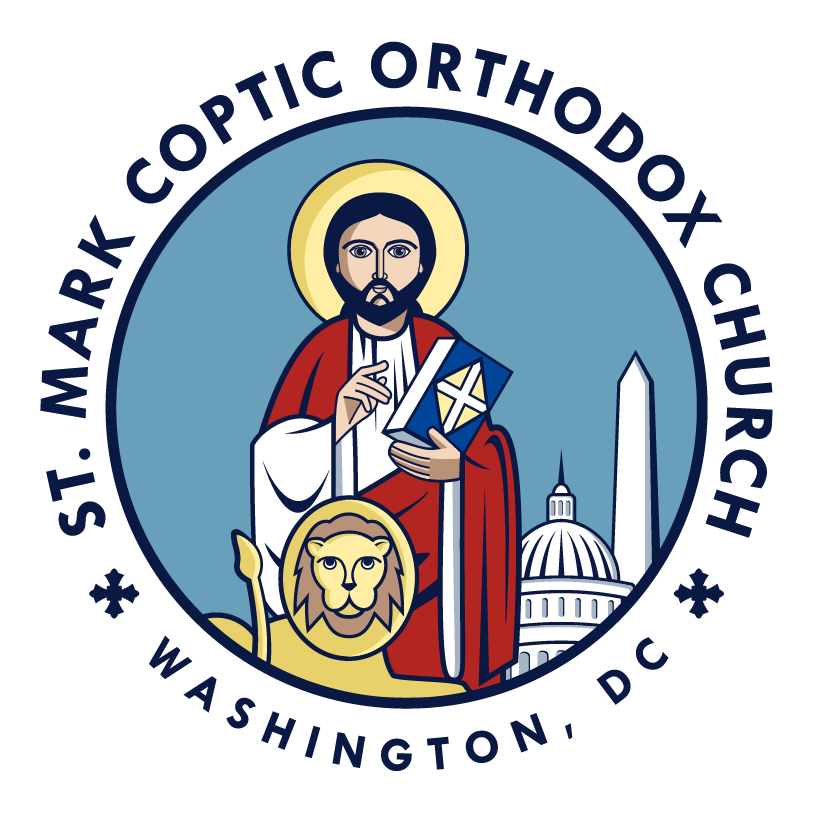 Build Your Kingdom Here
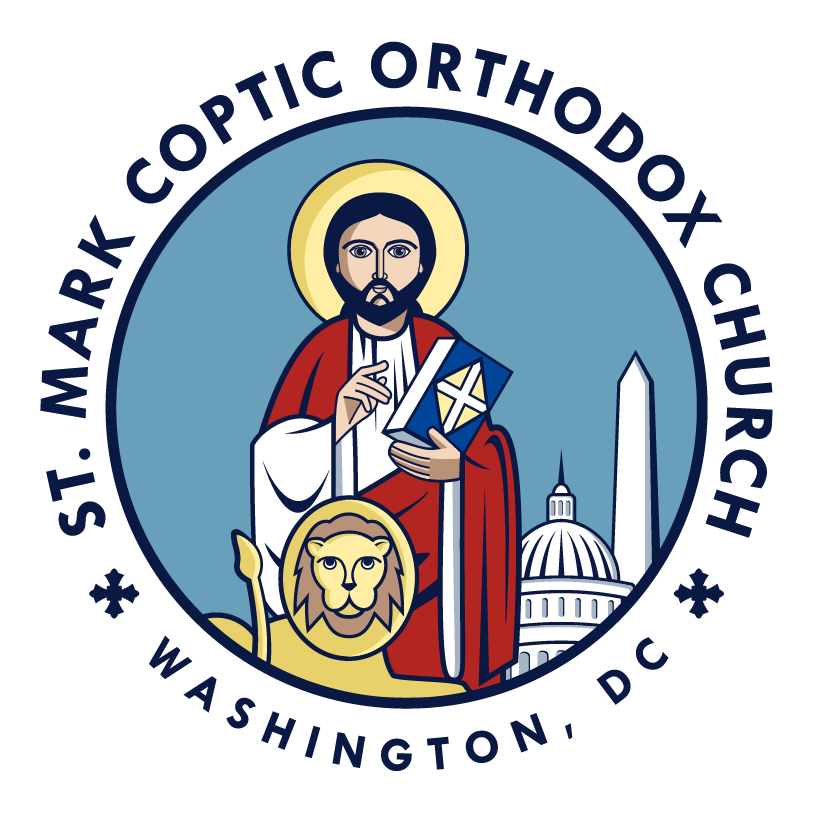 Come set Your rule and reignIn our hearts againIncrease in us we prayUnveil why we're made
Build Your Kingdom Here
Come set our hearts ablaze with hope
Like wildfire in our very souls
Holy Spirit come invade us now
We are Your Church
We need Your power
In us
Build Your Kingdom Here
We seek Your kingdom first
We hunger and we thirst
Refuse to waste our lives
For You're our joy and prize
Build Your Kingdom Here
To see the captive hearts released
The hurt, the sick, the poor at peace
We lay down our lives for Heaven's cause
We are Your church
And we pray revive this earth
Build Your Kingdom Here
Build Your kingdom here
Let the darkness fear
Show Your mighty hand
Heal our streets and land
Build Your Kingdom Here
Set Your church on fire
Win this nation back
Change the atmosphere
Build Your kingdom here
We pray
Build Your Kingdom Here
Unleash Your kingdom's power
Reaching the near and far
No force of hell can stop
Your beauty changing hearts
Build Your Kingdom Here
You made us for much more than this
Awake the kingdom seed in us
Fill us with the strength and love of Christ
We are Your church oh, and we are the hope on earth
Build Your Kingdom Here
Build Your kingdom here
Let the darkness fear
Show Your mighty hand
Heal our streets and land
Build Your Kingdom Here
Set Your church on fire
Win this nation back
Change the atmosphere
Build Your kingdom here
We pray
Build Your Kingdom Here
Build Your kingdom here
Let the darkness fear
Show Your mighty hand
Heal our streets and land
Build Your Kingdom Here
Set Your church on fire
Win this nation back
Change the atmosphere
Build Your kingdom here
We pray
Build Your Kingdom Here
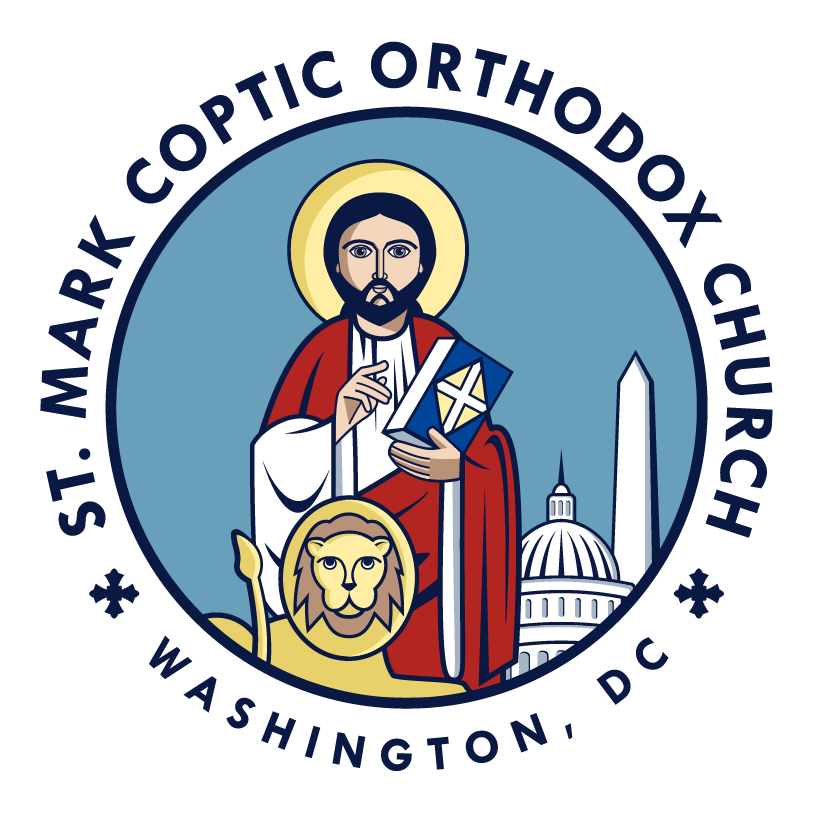 Burn the Ships
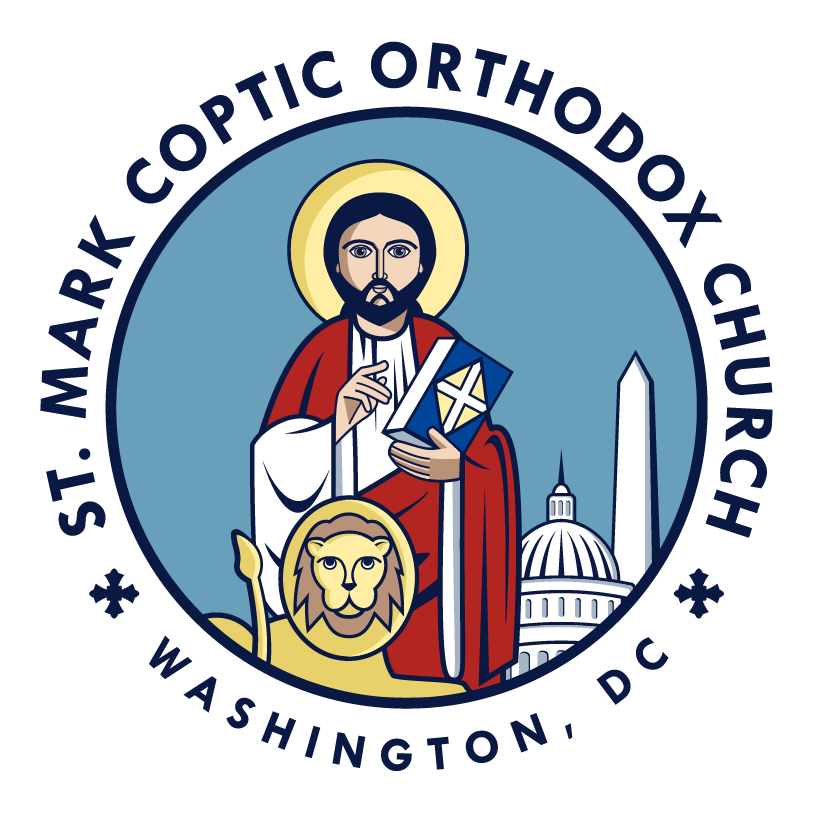 How did we get here?
All castaway on a lonely shore
I can see in your eyes, dear
It's hard to take for a moment more
Burn the Ships
We've got to burn the ships, cut the ties
Send a flare into the night
Say a prayer, turn the tide
Dry your tears and wave goodbye
Burn the Ships
Step into a new day
We can rise up from the dust and walk away
We can dance upon our heartache, yeah
So light a match, leave the past, burn the ships
And don't you look back
Burn the Ships
Don't let it arrest you
This fear is fear of fallin' again
And if you need a refuge
I will be right here until the end
Burn the Ships
Oh it’s time to burn the ships, cut the ties
Send a flare into the night
Say a prayer, turn the tide
Dry your tears and wave goodbye
Burn the Ships
Step into a new day
We can rise up from the dust and walk away
We can dance upon our heartache, yeah
So light a match, leave the past, burn the ships
And don't you look back
Burn the Ships
So long to shame, walk through the sorrow
Out of the fire into tomorrow
Burn the Ships
So flush the pills, face the fear
Feel the wave disappear
We're comin' clear, we're born again
Our hopeful lungs can breathe again
Oh, we can breathe again
Burn the Ships
Step into a new day
We can rise up from the dust and walk away
We can dance upon our heartache, yeah
So light a match, leave the past, burn the ships
And don't you look back
Burn the Ships
Step into a new day
We can rise up from the dust and walk away
We can dance upon our heartache, yeah
So light a match, leave the past, burn the ships
And don't you look back
Burn the Ships
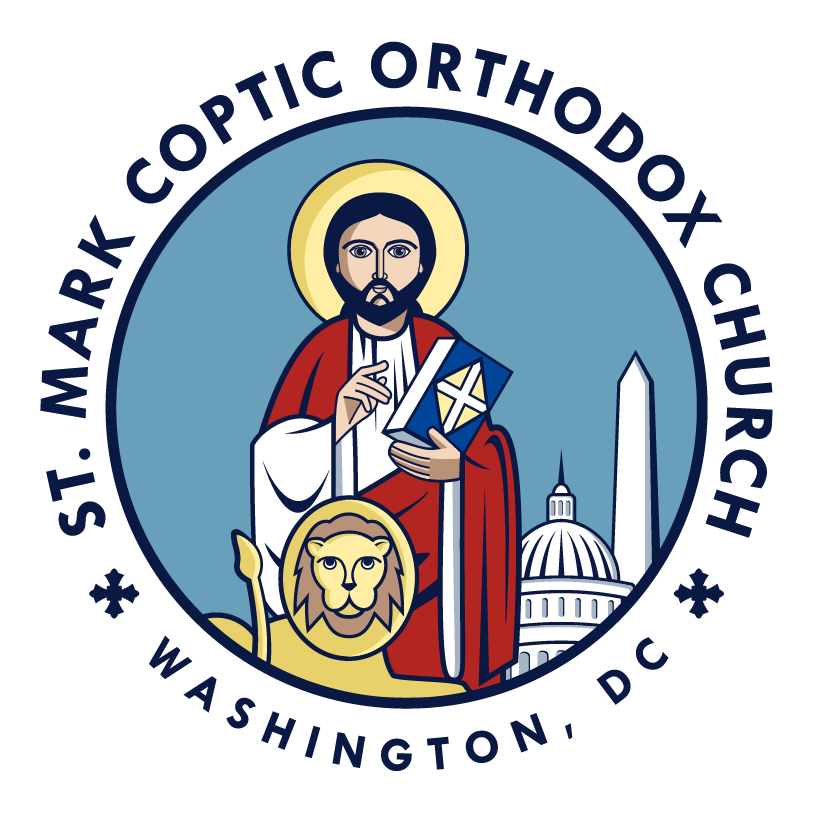 By Your Side
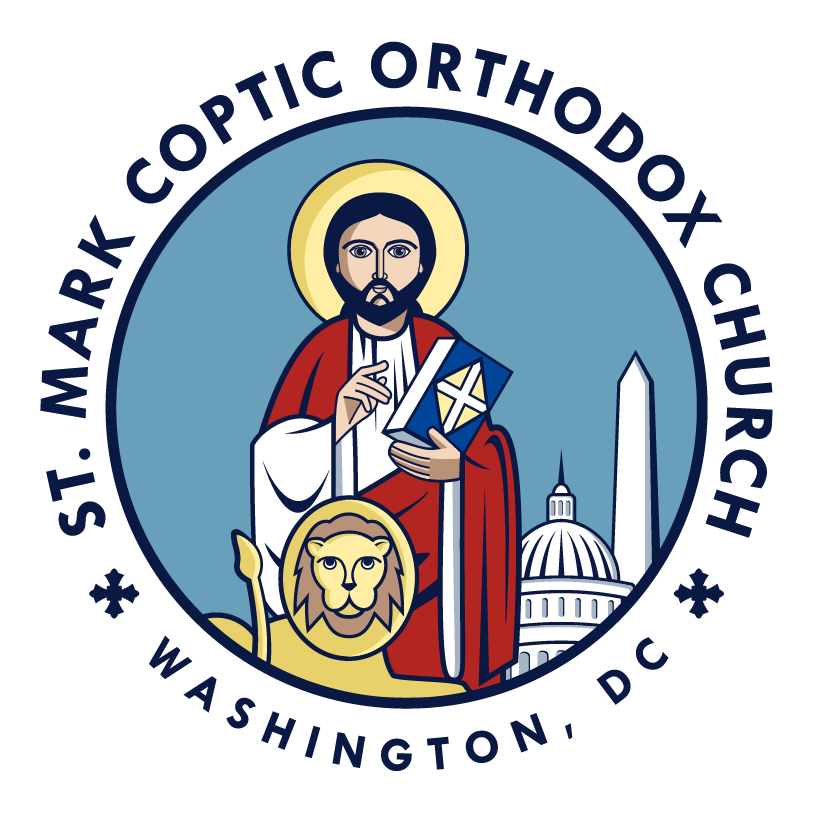 Why are you striving these days?
Why are you trying to earn grace?
Why are you crying?
Let me lift up your face, just don't turn away
By Your Side
Why are you looking for love?
Why are you still searching as if I'm not enough?
To where will you go child?
Tell me where will you run, to where will you run?
By Your Side
'Cause I'll be by your side wherever you fall
In the dead of night whenever you call
And please don't fight these hands that are holding you
My hands are holding you
By Your Side
Look at these hands at my side
They swallowed the grave on that night
When I drank the world's sin
So I could carry you in and give you life
I wanna give you life
By Your Side
And I'll be by your side wherever you fall
In the dead of night whenever you call
And please don't fight these hands that are holding you
My hands are holding you
By Your Side
Here at my side wherever you fall
In the dead of night whenever you call
And please don't fight these hands that are holding you
My hands are holding you
By Your Side
'Cause I, I love you, I want you to know
That I, yeah I love you, I'll never let you go
No, no
By Your Side
And I'll be by your side wherever you fall
In the dead of night whenever you call
And please don't fight these hands that are holding you
My hands are holding you
By Your Side
Here at my side wherever you fall
In the dead of night whenever you call
And please don't fight these hands that are holding you
My hands are holding you
By Your Side
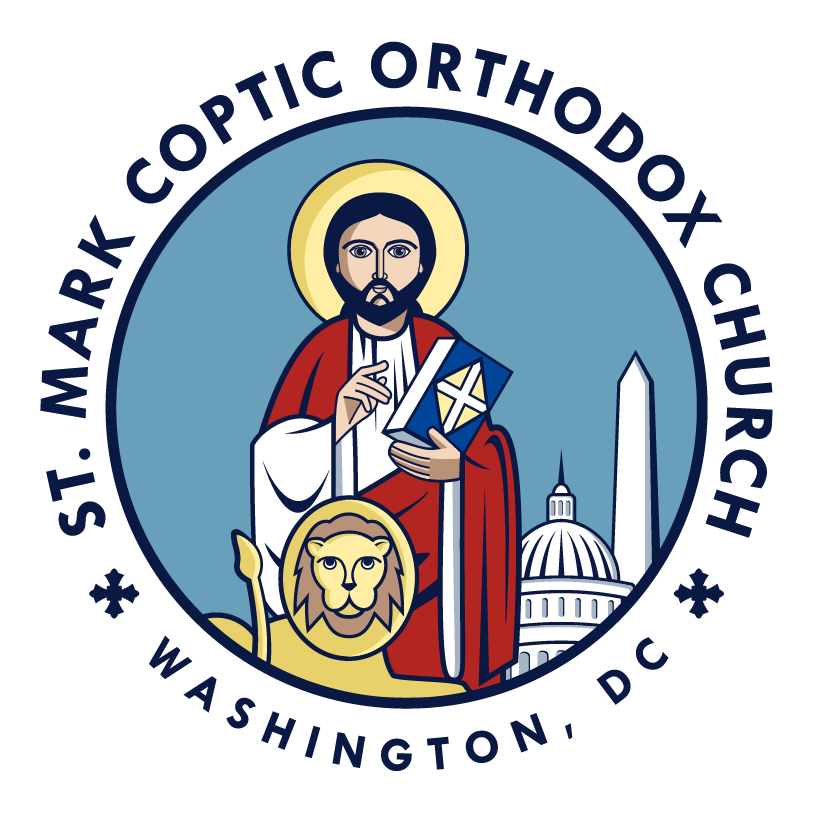 Christ is Risen
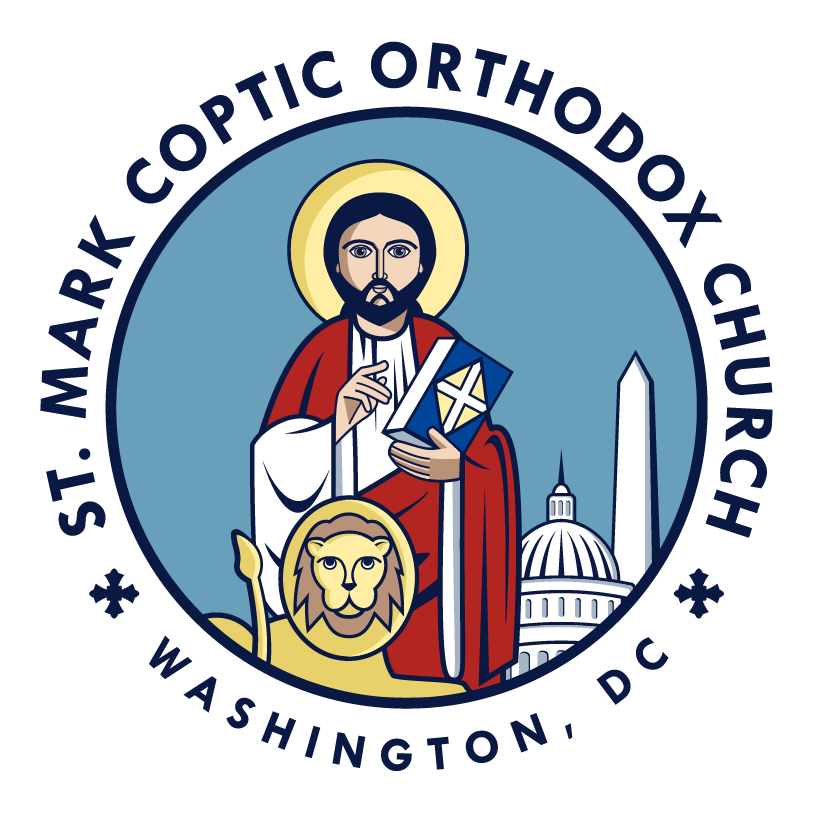 Let no one caught in sin remain
Inside the lie of inward shame
We fix our eyes upon the cross
And run to Him who showed great love
And bled for us
Freely You have bled, for us
Christ is Risen
Christ is risen from the dead
Trampling over death by death
Come awake, come awake
Come and rise up from the grave
Christ is Risen
Christ is risen from the dead
We are one with Him again
Come awake, come awake
Come and rise up from the grave
Christ is Risen
Beneath the weight of all our sin
You bow to none but heaven's will
No scheme of hell, no scoffers crown
No burden great can hold You down
In strength You reign
Forever let Your church proclaim
Christ is Risen
Christ is risen from the dead
Trampling over death by death
Come awake, come awake
Come and rise up from the grave
Christ is Risen
Christ is risen from the dead
We are one with Him again
Come awake, come awake
Come and rise up from the grave
Christ is Risen
Oh death! Where is your sting?
Oh hell! Where is your victory?
Oh Church! Come stand in the light
The glory of God has defeated the night
Christ is Risen
Oh death! Where is your sting?
Oh hell! Where is your victory?
Oh Church! Come stand in the light
Our God is not dead, He's alive, He's alive
Christ is Risen
Christ is risen from the dead
Trampling over death by death
Come awake, come awake
Come and rise up from the grave
Christ is Risen
Christ is risen from the dead
We are one with Him again
Come awake, come awake
Come and rise up from the grave
Christ is Risen
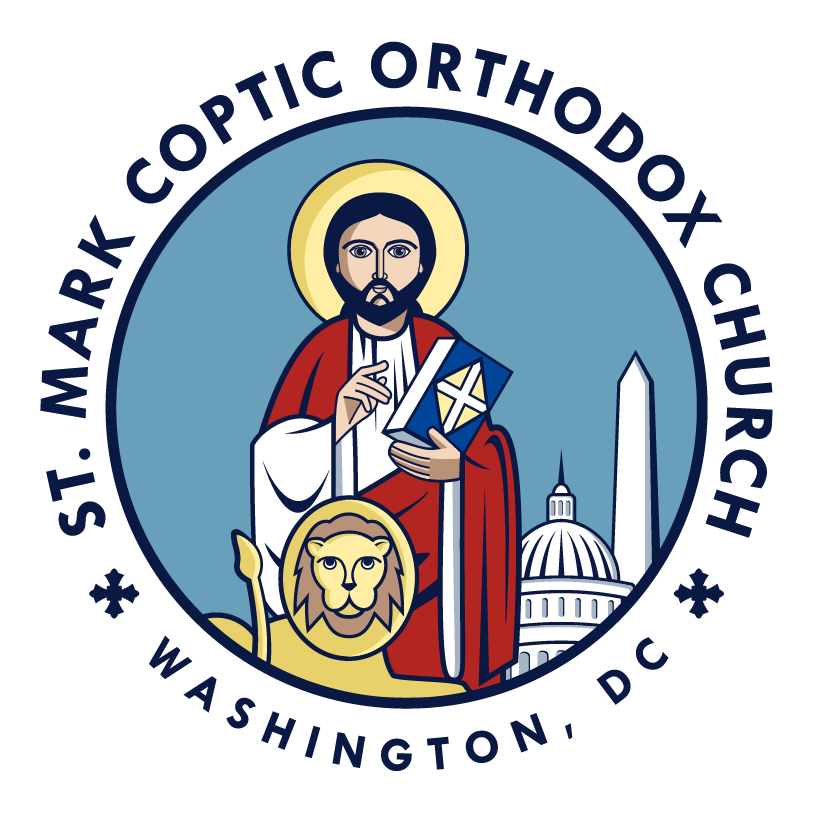 Come to Me
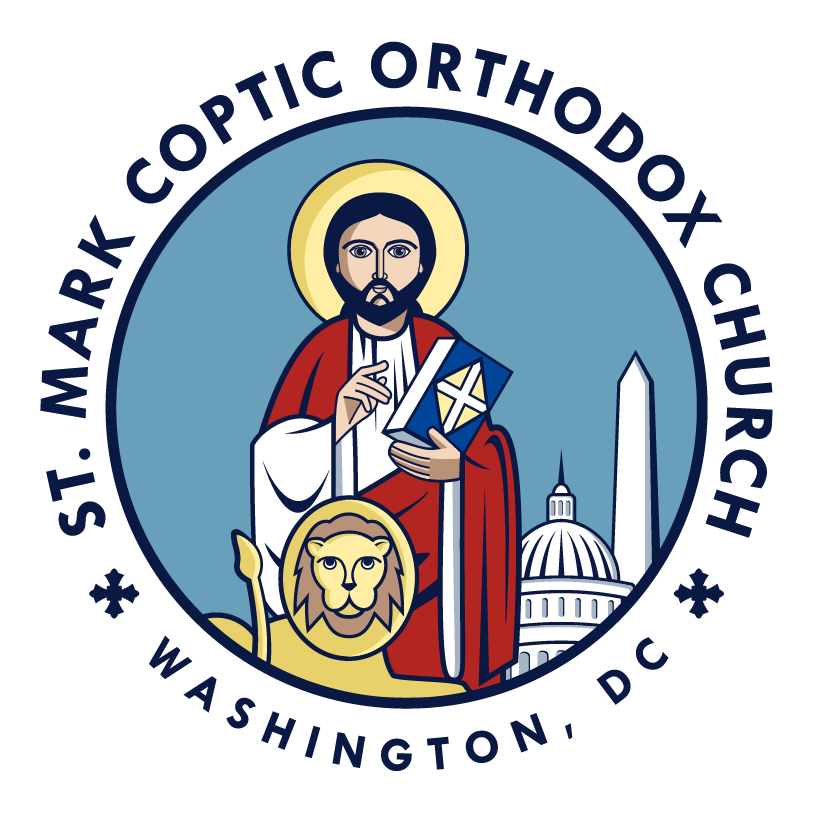 Come to Me
All you who are wearied and burdened
And I will give you rest
Come to Me
All you who are wearied and burdened
And I will give you rest
Come to Me
Take My yoke upon you and learn from
Me
For I am gentle and humble in heart
Take My yoke upon you and learn from
Me
You will find rest for your souls
You will find rest for your souls
Come to Me
Come to Me
All you who are wearied and burdened
And I will give you rest
Come to Me
All you who are wearied and burdened
And I will give you rest
Come to Me
Take My yoke upon you and learn from
Me
For I am gentle and humble in heart
Take My yoke upon you and learn from
Me
You will find rest for your souls
You will find rest for your souls
Come to Me
For My yoke is easy
And My burden is light
For My yoke is easy
And My burden is light
Come to Me
Take My yoke upon you and learn from
Me
For I am gentle and humble in heart
Take My yoke upon you and learn from
Me
You will find rest for your souls
You will find rest for your souls
Come to Me
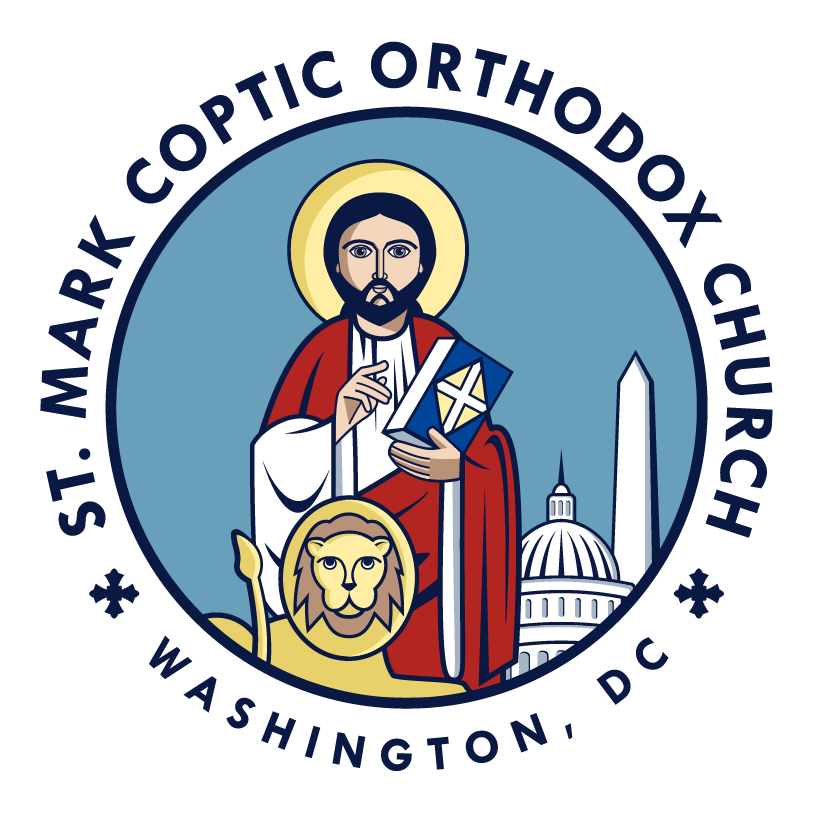 Create in Me a Clean Heart
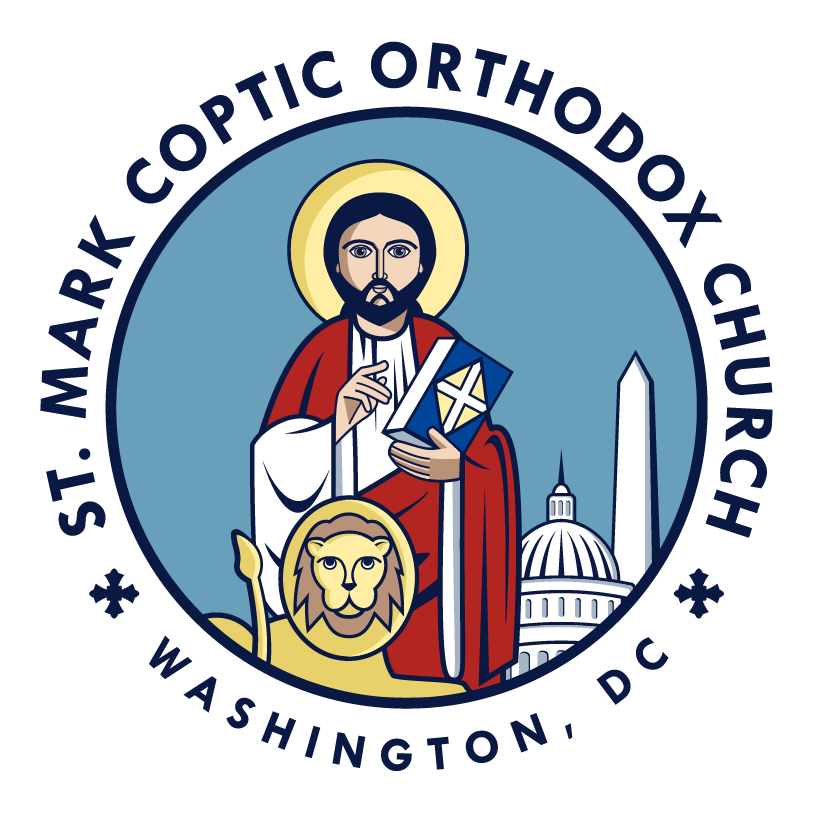 (Create in me a clean heart, O God, and renew a right spirit within me.) x2
Create in Me a Clean Heart
Cast me not away from thy presence, O Lord, and take not thy Holy Spirit from me.
Restore unto me the joy of thy salvation and renew a right spirit within me.
Create in Me a Clean Heart
(Create in me a clean heart, O God, and renew a right spirit within me.) x2
Create in Me a Clean Heart
Cast me not away from thy presence, O Lord, and take not thy Holy Spirit from me.
Restore unto me the joy of thy salvation and renew a right spirit within me.
Create in Me a Clean Heart
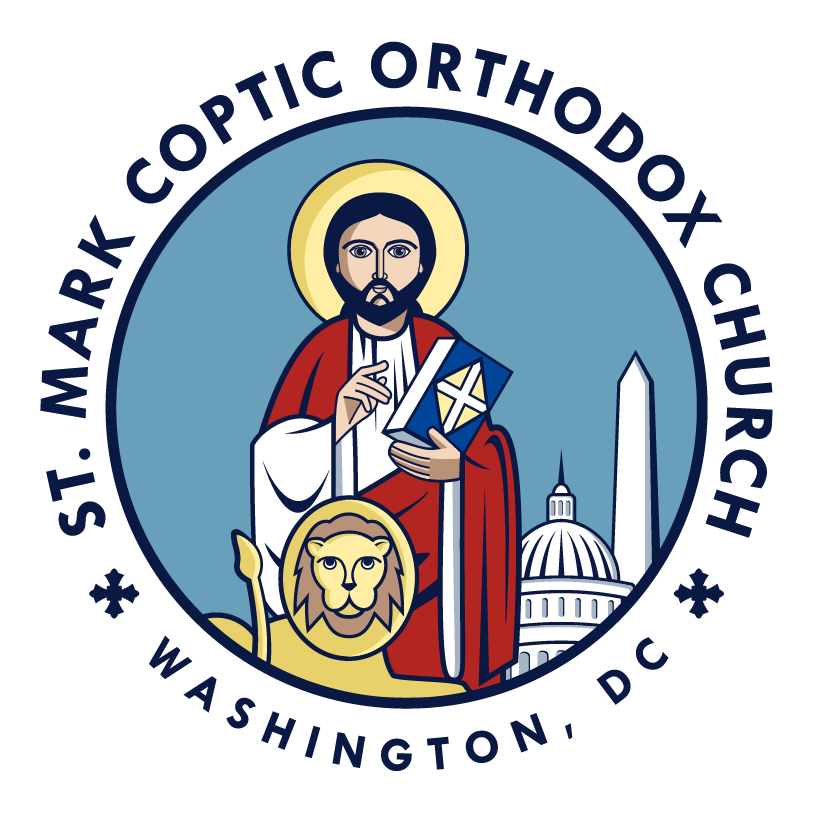 Daniel 2:20-21
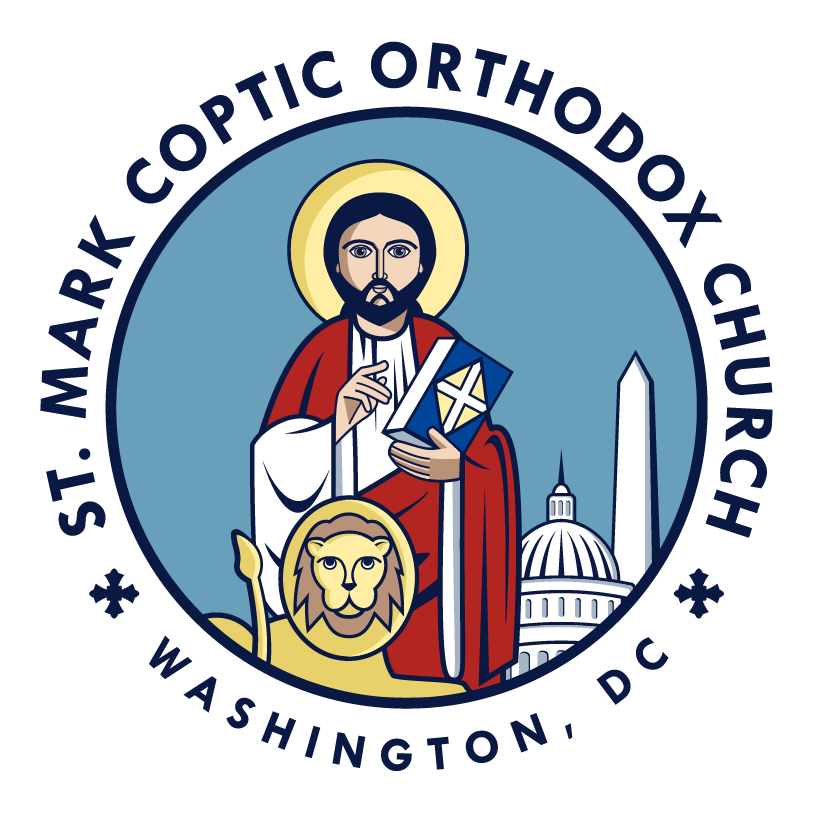 Blessed be the name of God
forever and ever
For wisdom and might are His
Daniel 2:20-21
And He changes the times and seasons
He removes and raises up kings
He gives wisdom to the wise
Daniel 2:20-21
And knowledge to those
who have understanding 
Daniel 2:20-21
Daniel 2:20-21
Desert Song
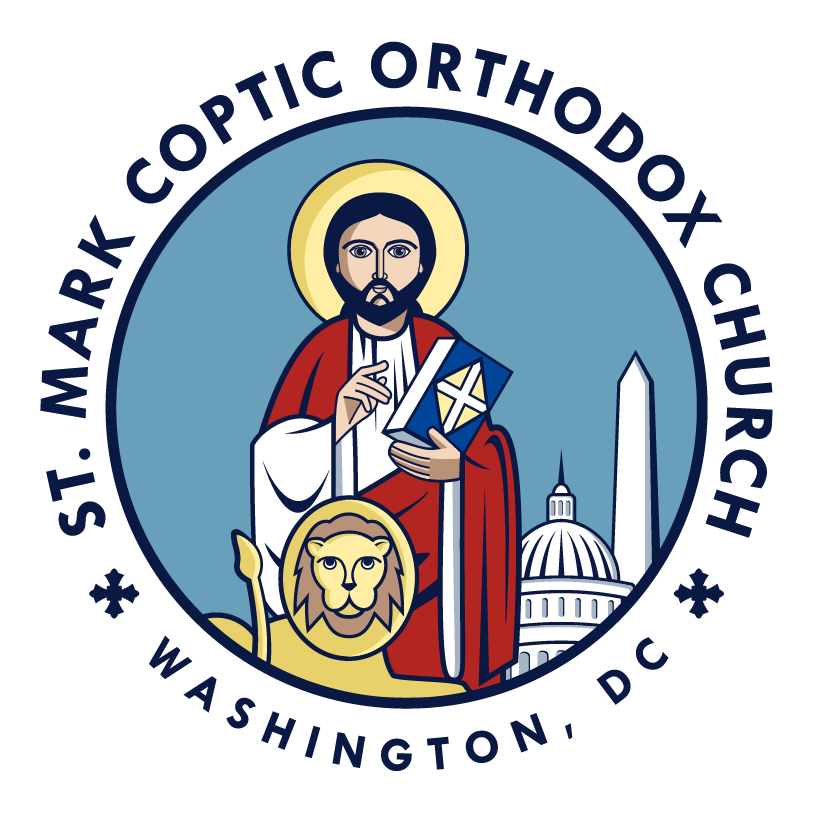 This is my prayer in the desert
When all that's within me feels dry
This is my prayer and my hunger in me
My God is the God who provides
Desert Song
And this is my prayer in the fire
In weakness or trial or pain
There is a faith proved of more worth than gold
So refine me Lord through the flame
Desert Song
And I will bring praise, I will bring praise
No weapon formed against me shall remain
I will rejoice, I will declare
God is my victory and He is here
Desert Song
And this is my prayer in the battle
When triumph is still on its way
I am a conqueror and co-heir with Christ
So firm on His promise I'll stand
Desert Song
I will bring praise, I will bring praise
No weapon formed against me shall remain
I will rejoice, I will declare
God is my victory and He is here
Desert Song
(All of my life in every season
You are still God
I have a reason to sing
I have a reason to worship
Oh, yeah) x2
Desert Song
I will bring praise, I will bring praise
No weapon formed against me shall remain
I will rejoice, I will declare
God is my victory and He is here
Desert Song
And this is my prayer in the harvest
When favour and providence flow
I know I'm filled to be emptied again
The seed I've received I will sow
Desert Song
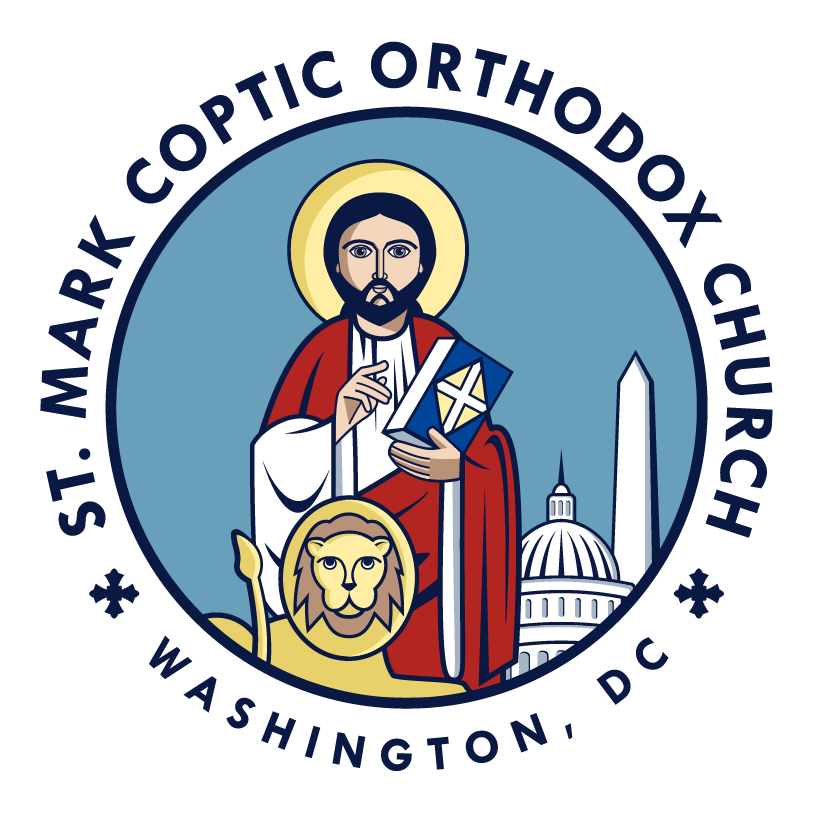 Do Not Think That I Forgot You
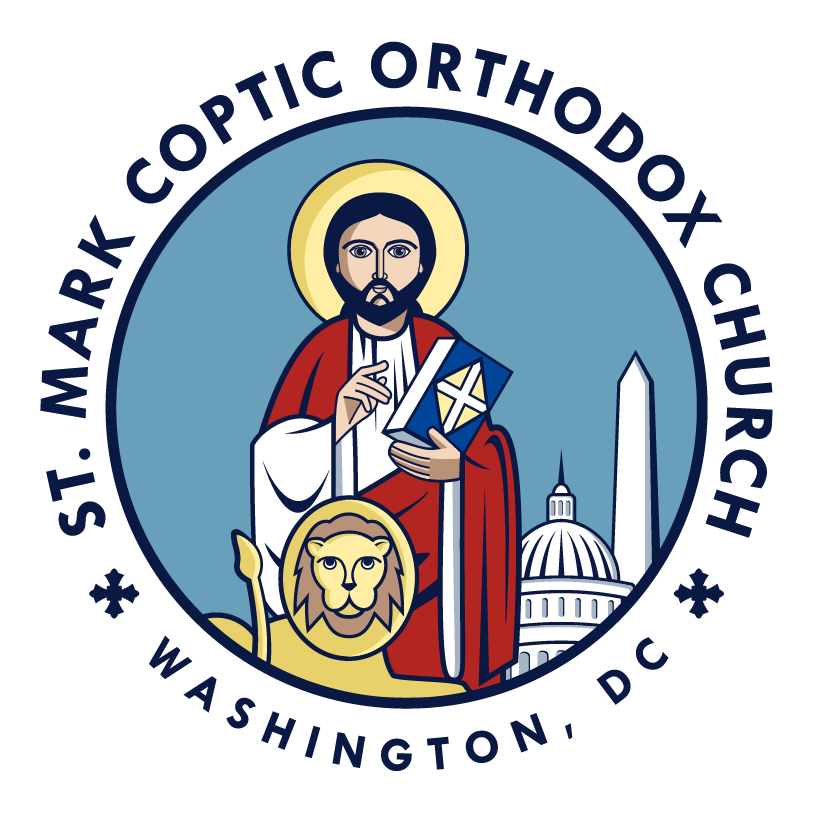 (Do not think that I forgot you
Do not think I'm far from you
With my precious blood I bought you
And I gave you life anew) x2
Do Not Think That I Forgot You
Refrain:
(My son be comforted, don’t fear) 2x
(Jesus your True Shepherd is near) 2x
Do Not Think That I Forgot You
(My eyes are always on the stray sheep
I have free gifts of joy and rest
If the mother forgets her baby
I, Jesus, will never forget) x2
Do Not Think That I Forgot You
Refrain:
(My son be comforted, don’t fear) 2x
(Jesus your True Shepherd is near) 2x
Do Not Think That I Forgot You
(My son leave Me all your sorrows
Seek Me in trials without delay
I’m in control of your tomorrows
I’m with you on the path always) x2
Do Not Think That I Forgot You
Refrain:
(My son be comforted, don’t fear) 2x
(Jesus your True Shepherd is near) 2x
Do Not Think That I Forgot You
(O Lord, come to me as You promised
And I’ll remain with You always
My Lord let me lay on Your chest
Wipe away the tears from my face) x2
Do Not Think That I Forgot You
Refrain:
(My son be comforted, don’t fear) 2x
(Jesus your True Shepherd is near) 2x
Do Not Think That I Forgot You
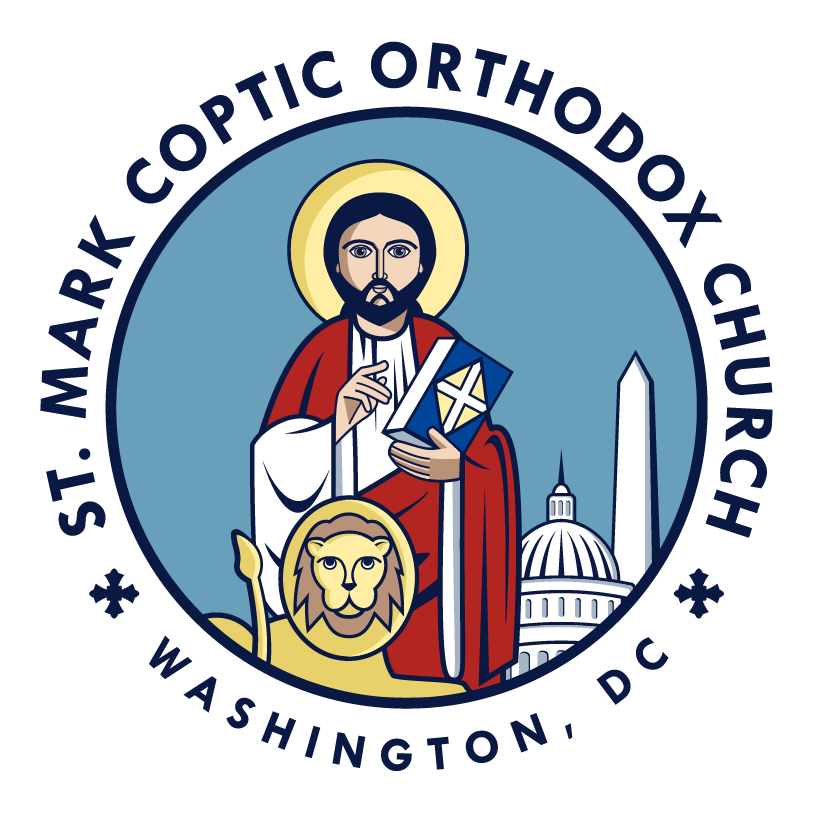 Dry Bones
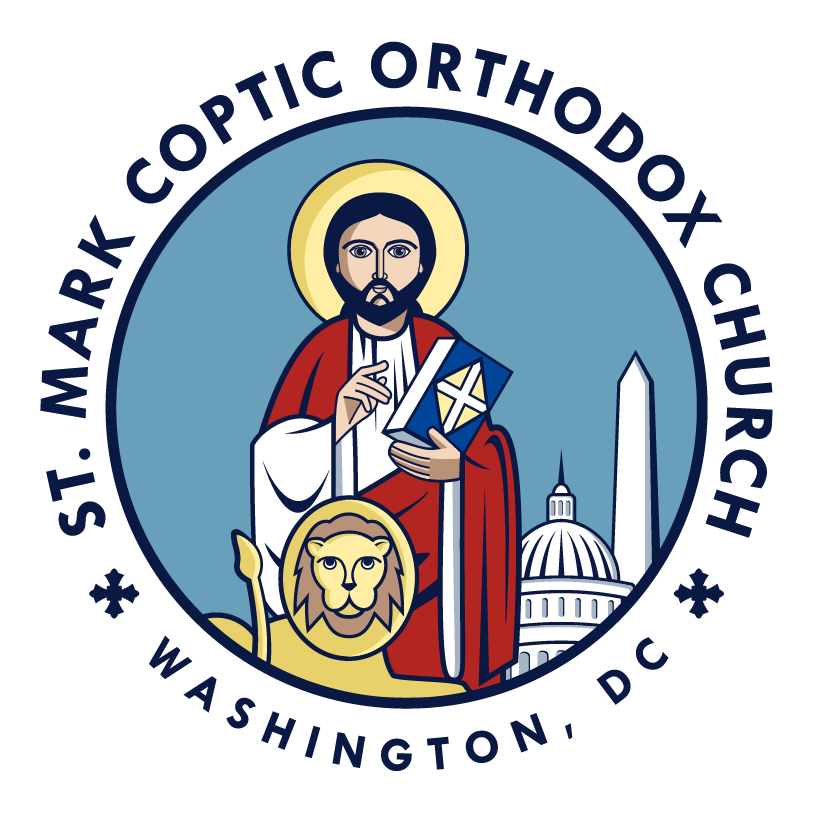 Through the eyes of men it seems there's so much we have lostAs we look down the road where all the prodigals have walkedOne by one the enemy has whispered liesAnd led them off as slaves
Dry Bones
But we know that You are God Yours is the victory
We know there is more to come
That we may not yet see
So with the faith You've given us
We'll step into the valley unafraid, yeah
Dry Bones
As we call out to dry bones come alive, come alive
We call out to dead hearts come alive, come alive
Up out of the ashes let us see an army rise
We call out to dry bones, come alive
Dry Bones
God of endless mercy God of unrelenting love
Rescue every daughter bring us back the wayward son
And by Your spirit breathe upon them show the world that You alone can save
You alone can save
Dry Bones
As we call out to dry bones come alive, come alive
We call out to dead hearts come alive, come alive
Up out of the ashes let us see an army rise
We call out to dry bones, come alive
Dry Bones
(So breathe, oh breath of God
Now breathe, oh breath of God
Breathe, oh breath of God now breathe) x2
Dry Bones
As we call out to dry bones come alive, come alive
We call out to dead hearts come alive, come alive
Up out of the ashes let us see an army rise
We call out to dry bones, come alive
We call out to dry bones, come alive
Dry Bones
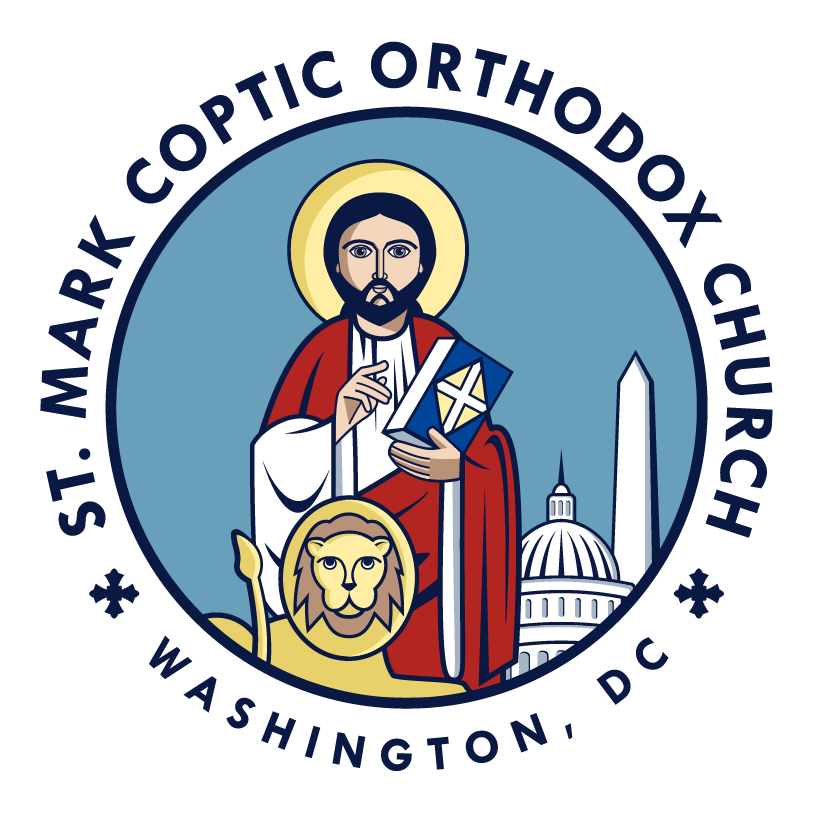 Elijah’s Question
I Kings 18:21
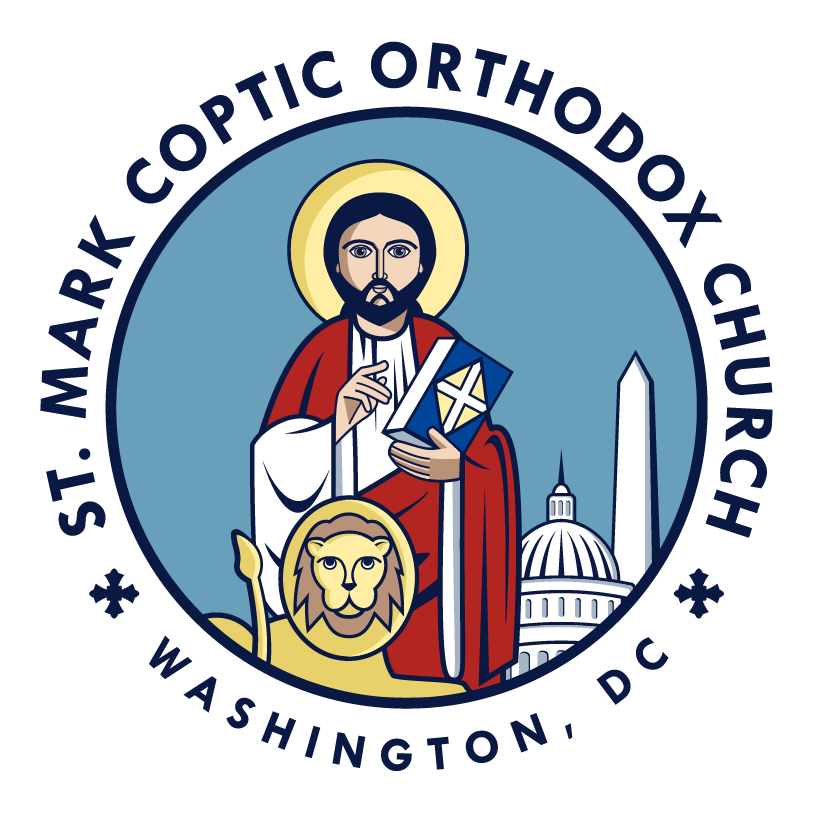 How long will you falter
between two opinions?
If the Lord is God, follow Him;
but if Baal, follow him;
but if Baal, follow him
Elijah’s Question -- I Kings 18:21
How long will you falter
between two opinions?
If the Lord is God, follow Him
but if Baal follow him.
1 Kings 18:21
Elijah’s Question -- I Kings 18:21
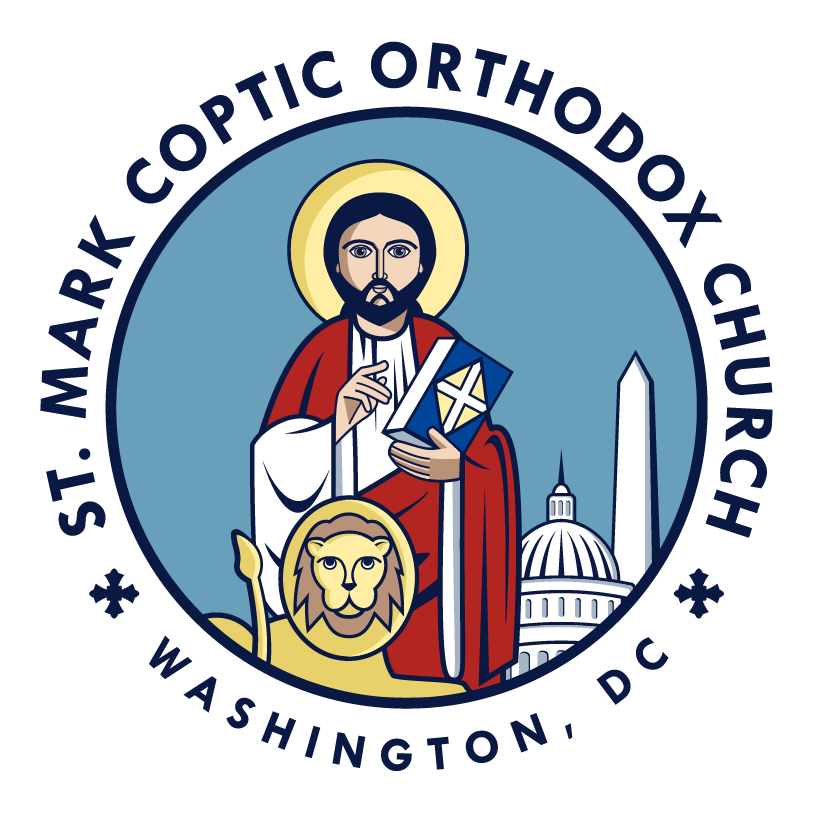 Enough
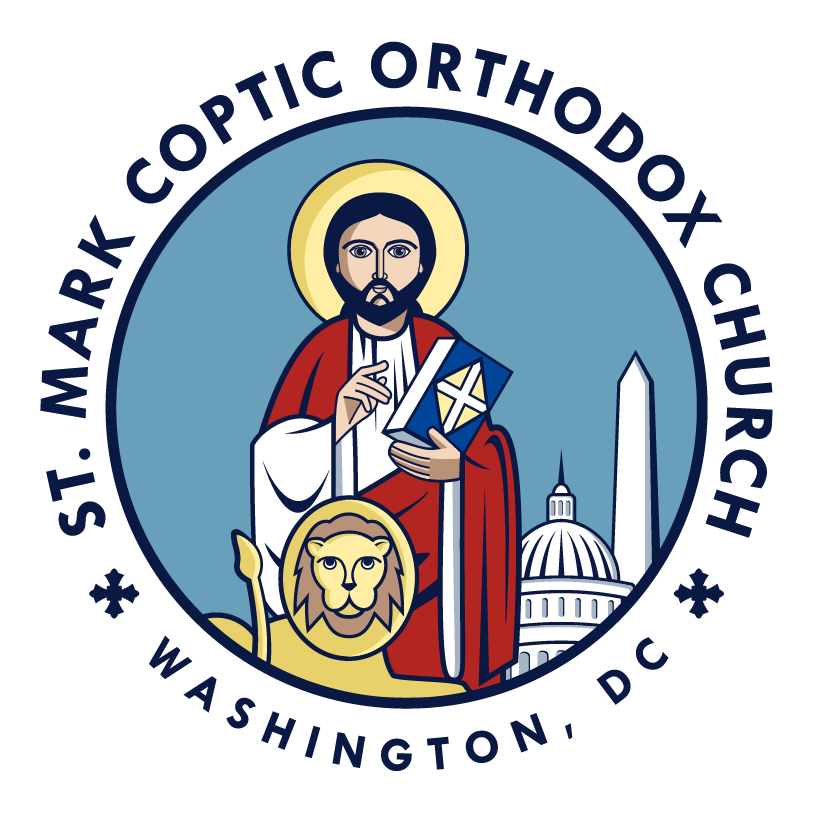 All of you is more than enough for all of me
For every thirst and every need
You satisfy me with Your love
And all I have in You is more than enough
Enough
You are my supply
My breath of life
And still more awesome than I know
You are my reward
worth living for
And still more awesome than I know
Enough
All of you is more than enough for all of me
For every thirst and every need
You satisfy me with Your love
And all I have in You is more than enough
Enough
You're my sacrifice
Of greatest price
And still more awesome than I know
You're my coming King
You are everything
And still more awesome than I know
Enough
More than all I want
More than all I need
You are more than enough for me
More than all I know
More than all I can say
You are more than enough for me
Enough
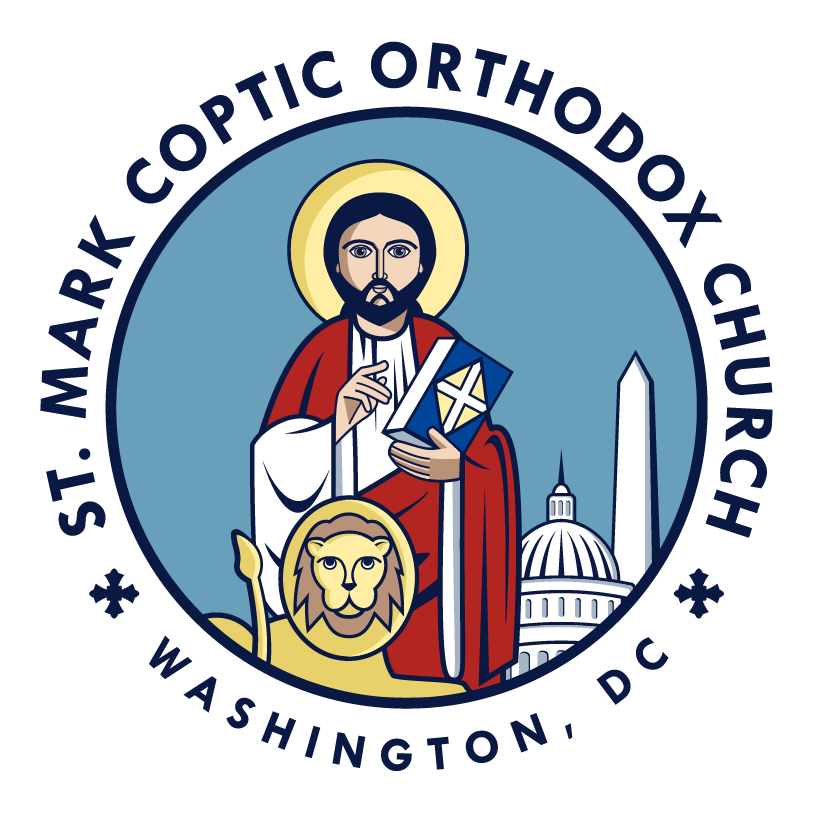 Even So Come
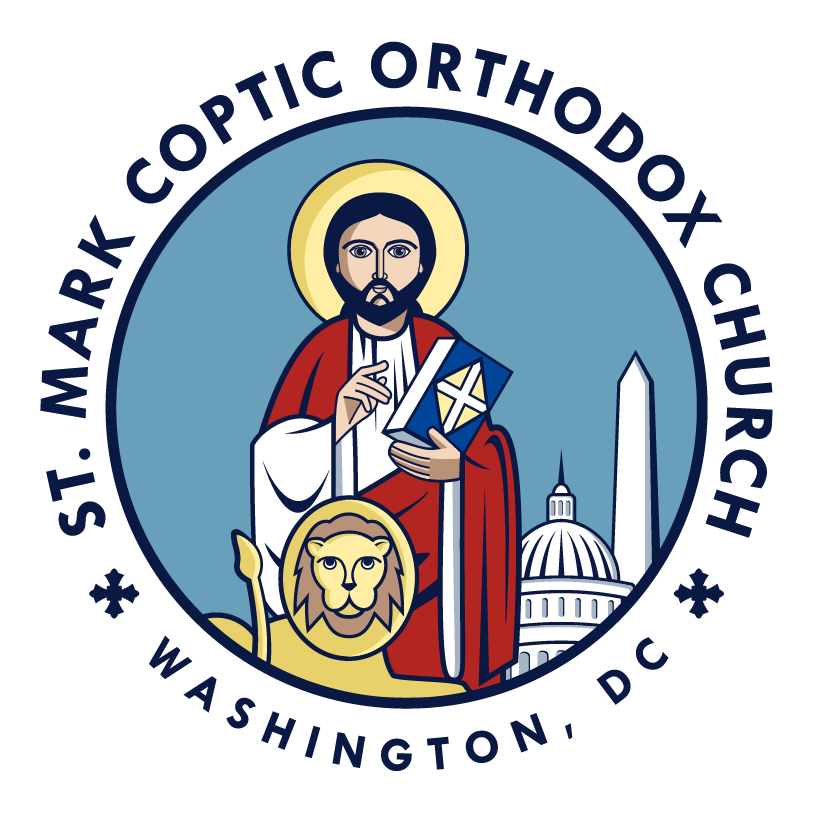 All of creation
All of the Earth
Make straight a highway
A path for the Lord
Jesus is coming soon
Even So Come
Call back the sinner
Wake up the saint
Let every nation
Shout of Your fame
Jesus is coming soon
Even So Come
Like a bride
Waiting for her groom
We'll be a church
Ready for You
Every heart longing for our King
We sing
Even So Come
Even so come
Lord Jesus come
Even so come
Lord Jesus come
Even So Come
There will be justice
All will be new
Your name forever
Faithful and true
Jesus is coming soon
Even So Come
Like a bride
Waiting for her groom
We'll be a church
Ready for You
Every heart longing for our King
We sing
Even So Come
Even so come
Lord Jesus come
Even so come
Lord Jesus come
Even So Come
(So we wait
We wait for You
God we wait
You're coming soon) x2
Even So Come
Like a bride
Waiting for her groom
We'll be a church
Ready for You
Every heart longing for our King
We sing
Even So Come
Even so come
Lord Jesus come
Even so come
Lord Jesus come
Even So Come
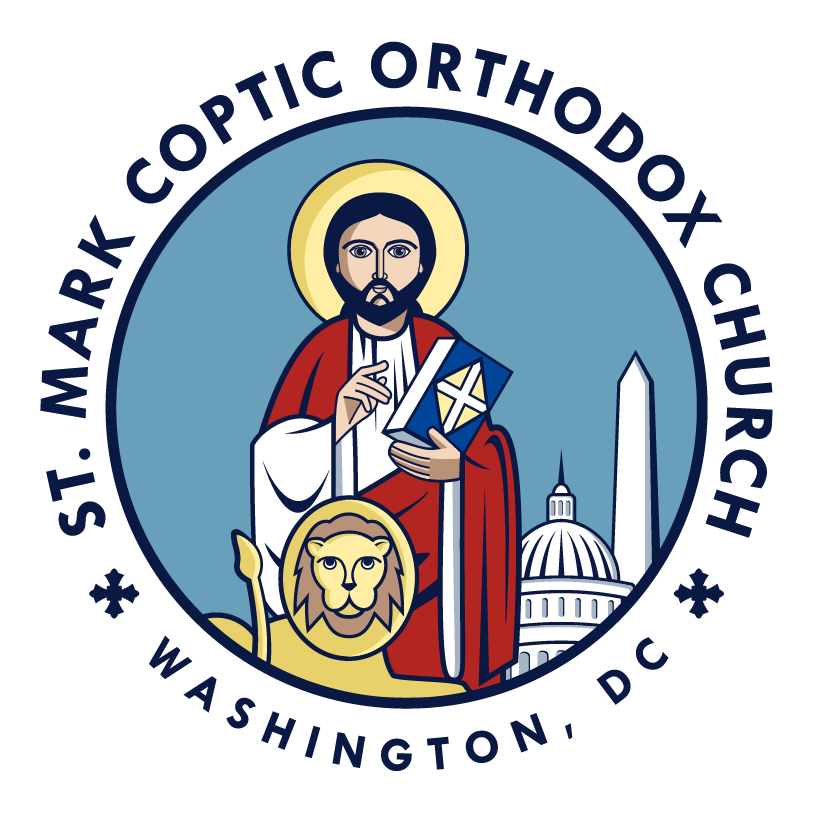 Everyday Kneeling at Your Cross
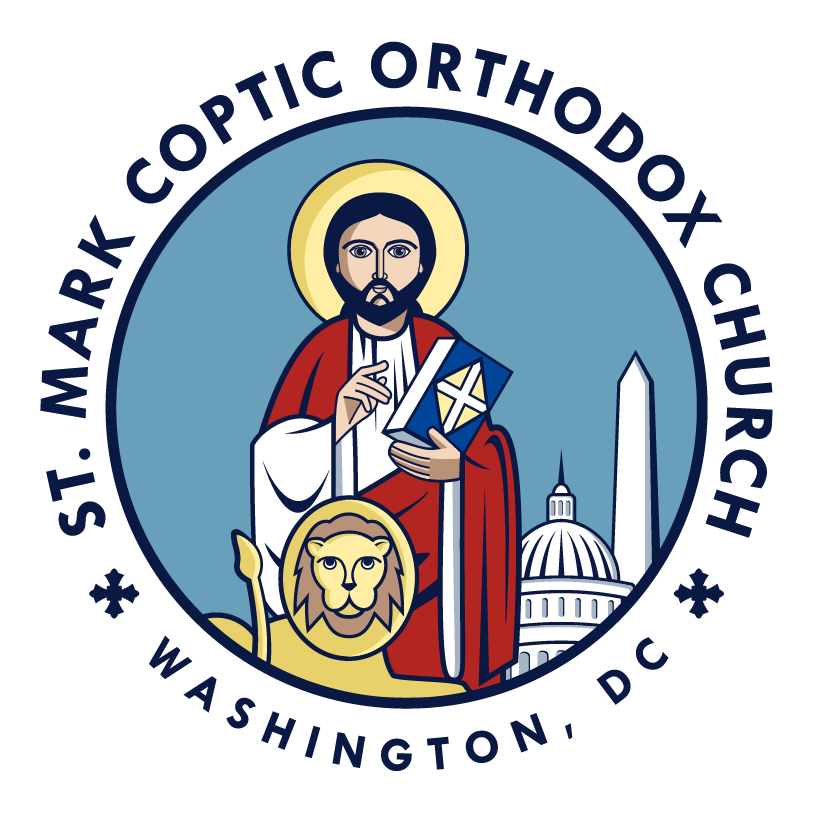 Everyday kneeling at Your cross, I come to You oh Lord and reveal my thoughts, without fear, like my Father.
My secrets and stories, with You, I share my heart.
Everyday Kneeling at Your Cross
My God, I am always thinking, from now and as I’m growing
That I would never be changing, forget Your cross. I would always in my heart pray, that Your love within me remain
And nothing would prevent me from
seeking Your cross and sharing my heart.
Everyday Kneeling at Your Cross
When I grew up, again I called out
But I kept stumbling and, my Lord, I struggled throughout.
Sorrow and fear, overwhelmed me.
Enslaved to sin and in my desires, oh, I drowned.
Everyday Kneeling at Your Cross
My God, again I’m thinking, when will I return, I’m sinking. To be a child again, I’m wishing, beneath Your cross.
I would always in my heart pray, that You’d forgive me and remain.
The desire of my heart be, 
seeking Your cross and sharing my heart
Everyday Kneeling at Your Cross
And when I repent, I find mercy
And joy in my Father’s arms, reassuring me.
You wiped my tears, renewed my spirit
As I searched my bounded heart, You set me free
Everyday Kneeling at Your Cross
My God, how are You still willing, to give me without limiting. Your forgiveness and protection they always guide me   
I will follow You in your way, and my heart singing as I pray,
I praise Your precious holy name,
seeking Your cross and sharing my heart.
Everyday Kneeling at Your Cross
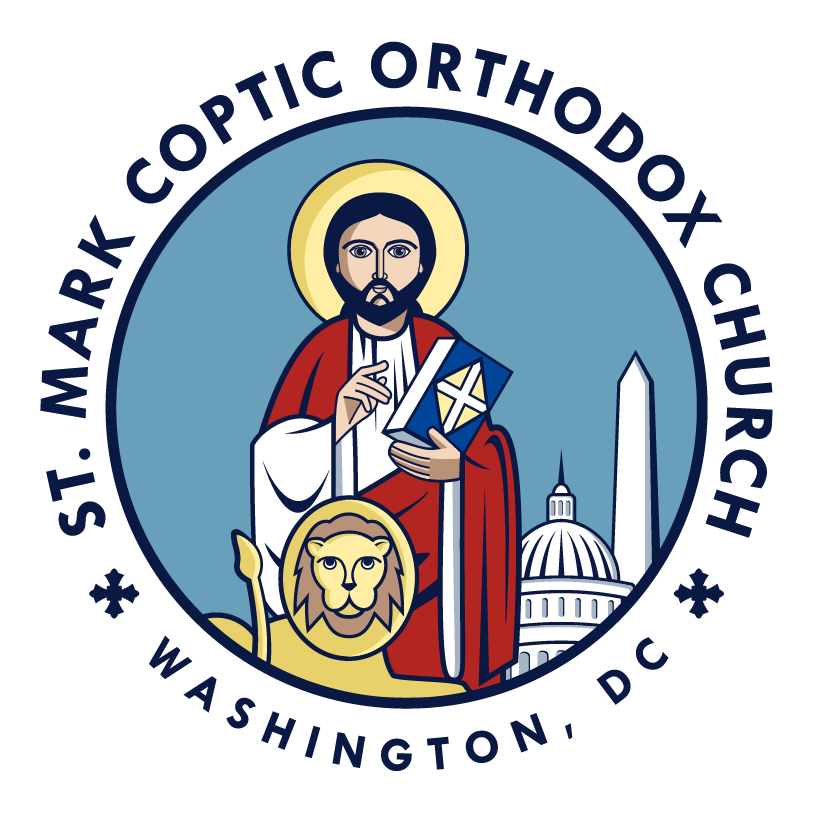 Father God
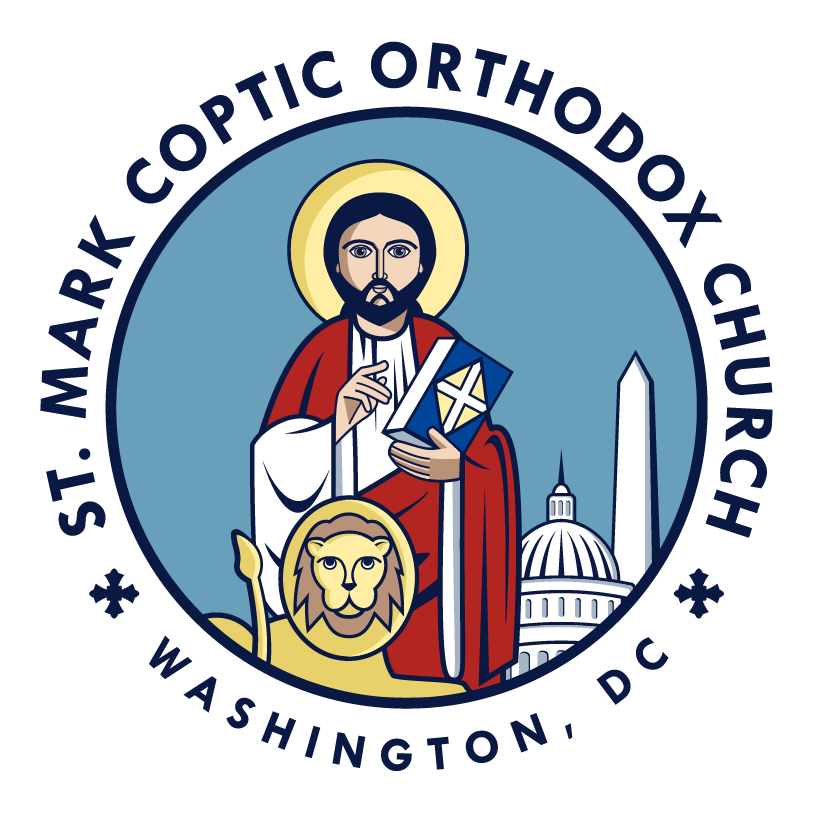 Father God, I wonder how I managed to exist without 
the knowledge of Your parenthood 
and Your loving care
Father God
But now I am Your child, I am adopted in Your family
And I can never be alone
'Cause Father God, You're there beside me
Father God
(I will sing Your praises
I will sing Your praises
I will sing Your praises
Forever more) x2
Father God
Only Son I wonder how I managed
To survive without 
the knowledge of Your sacrifice
 and humility
Father God
But now I am Your friend
I have awoken to Your call for me
And I will never leave You, Lord
‘Cause Jesus Christ You’re the Almighty
Father God
(I will sing Your praises
I will sing Your praises
I will sing Your praises
Forever more) x2
Father God
Holy Spirit I wonder how I managed
To endure without 
Your comfort and Your gentleness 
and authority
Father God
But now I am Your Temple
I’m a light to all those who see me
And I will never feel empty
Holy Spirit, You sanctify me
Father God
(I will sing Your praises
I will sing Your praises
I will sing Your praises
Forever more) x2
Father God
Coptic Church I wonder how I managed
To succeed without 
the knowledge of your strength and faith and your history
Father God
But now I know Your beauty
I’m a member of the One Body
And I will never be worried
‘Cause Coptic Church you liberate me
Father God
(I will sing Your praises
I will sing Your praises
I will sing Your praises
Forever more) x2
Father God
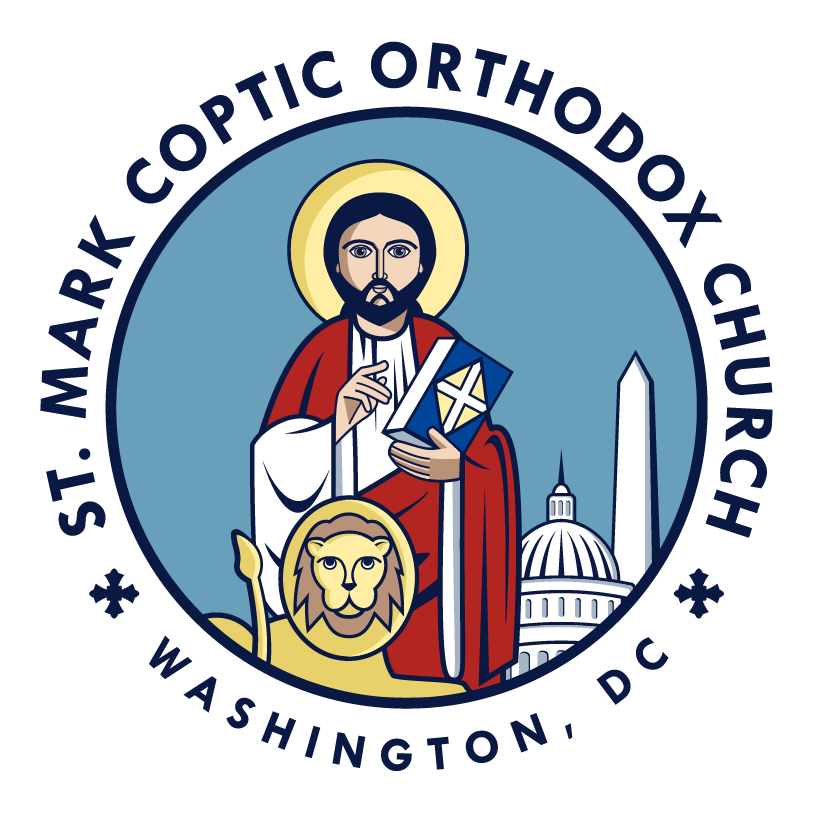 Feast of the Cross Doxology
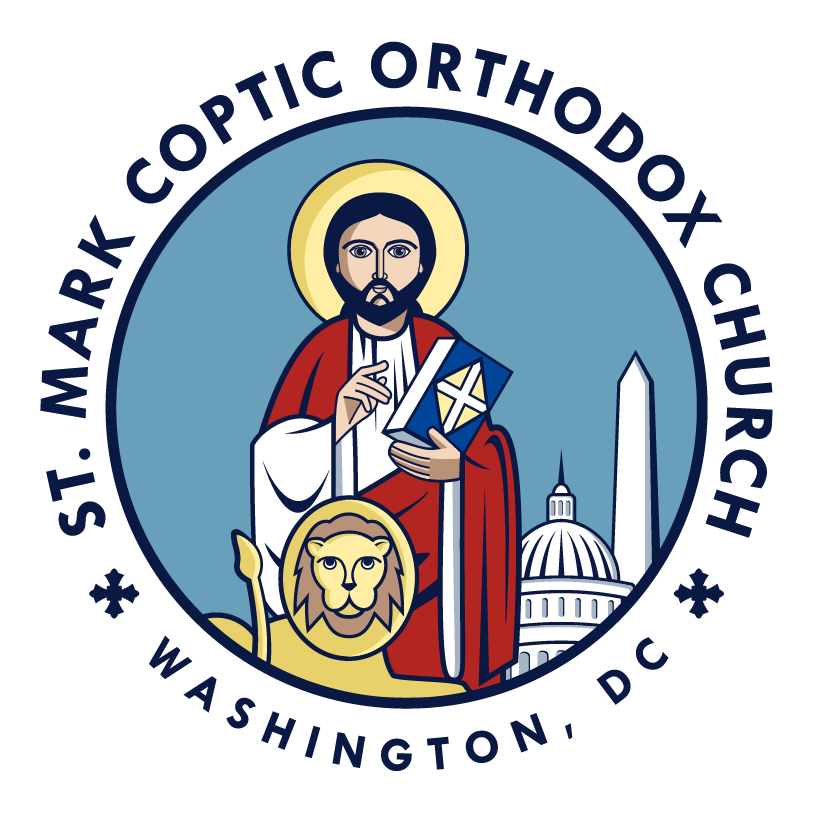 We too, the people, / the orthodox children, / we bow down to the Cross / of our Lord Jesus Christ.
[Saint] Paul the apostle / speaks of the honor of the Cross, / saying, "We will not boast / except in the Cross of Christ."
Feast of the Cross Doxology
Let us sing, O faithful, / to our Lord, Jesus Christ, / and bow down to His Cross, / the immortal and holy wood.
We take pride in you, O Cross, / on which Jesus was crucified / for through your type, / we were set free.
Feast of the Cross Doxology
The mouths of the orthodox / and the seven ranks of angels / take pride in you, O Cross / of our good Savior.
 We carry you, O Cross, / the protector of brave Christians, / powerfully around our necks, / and we proclaim openly.
Feast of the Cross Doxology
Hail to you, O Cross, / the joy of the Christians, / the conqueror of tyranny, / our confirmation, we the faithful.
+ Hail to you, O Cross, / the comfort of the faithful, / the confirmation of the martyrs, / till they completed their sufferings.
Feast of the Cross Doxology
Hail to you, O Cross, / the weapon of victory. / Hail to you, O Cross, / the throne of the King.
+ Hail to you, O Cross, / the sign of salvation. / Hail to you, O Cross, / the shining light.
Feast of the Cross Doxology
Hail to you, O Cross, / the sword of the Spirit. / Hail to you, O Cross, / the spring of grace.
+ Hail to you, O Cross, / the treasure of good things. / Hail to you, O Cross, / to the end of the ages.
Feast of the Cross Doxology
Hail to you, O Cross, / which King Constantine / carried with him to the war / and smote the barbarians.
+ For greatly honored / is the sign of the Cross / of Jesus Christ, the King, / our true God.
Feast of the Cross Doxology
He who was crucified upon the Cross / to save our race, / let us also honor Him, / proclaiming and saying.
+ The Cross is our weapon. / The Cross is our hope. / The Cross is our confirmation / in our struggles and sufferings.
Feast of the Cross Doxology
For blessed is Christ, our God, / and His life-giving Cross, / upon which He was crucified / to save us from our sins.
+ We praise and glorify Him / and exalt Him above all, / as a Good One and Lover of Man. / Have mercy on us according to Your great mercy.
Feast of the Cross Doxology
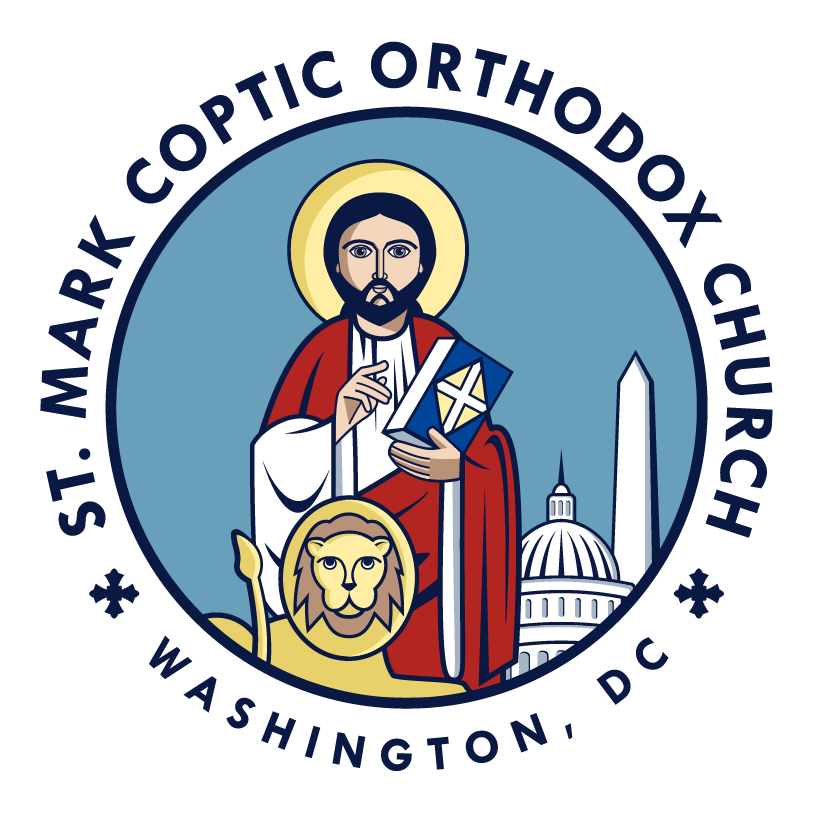 Forever Reign
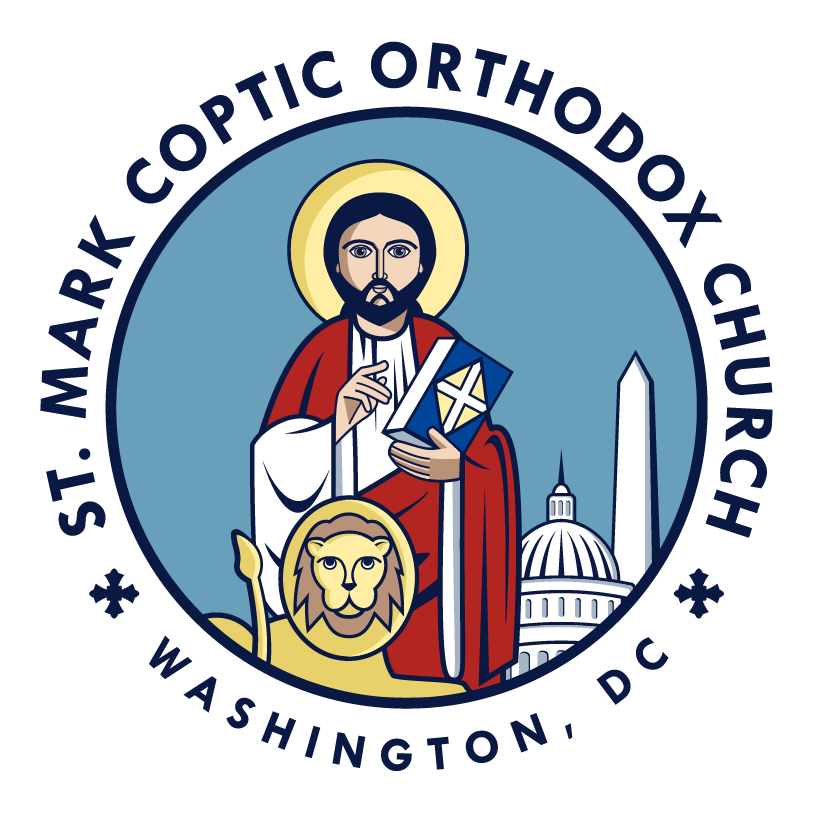 You are good, You are good
When there's nothing good in me
You are love, You are love
On display for all to see
Forever Reign
You are Light, You are Light
When the darkness closes in
You are hope, You are hope
You have covered all my sin
Forever Reign
You are peace, You are peace
When my fear is crippling
You are true, You are true
Even in my wandering
Forever Reign
You are joy, You are joy
You're the reason that I sing
You are life, You are life,
In You death has lost its sting
Forever Reign
Oh, I'm running to Your arms
I'm running to Your arms
The riches of Your love
Will always be enough
Nothing compares to Your embrace
Light of the world forever reign
Forever Reign
You are more, You are more
Than my words will ever say
You are Lord, You are Lord
All creation will proclaim
Forever Reign
You are here, You are here
In Your presence I'm made whole
You are God, You are God
Of all else I'm letting go
Forever Reign
Oh, I'm running to Your arms
I'm running to Your arms
The riches of Your love
Will always be enough
Nothing compares to Your embrace
Light of the world forever reign
Forever Reign
My heart will sing
No other Name
Jesus, Jesus
My heart will sing
No other Name
Jesus, Jesus
Forever Reign
Oh, I'm running to Your arms
I'm running to Your arms
The riches of Your love
Will always be enough
Nothing compares to Your embrace
Light of the world forever reign
Forever Reign
Oh, I'm running to Your arms
I'm running to Your arms
The riches of Your love
Will always be enough
Nothing compares to Your embrace
Light of the world forever reign
Forever Reign
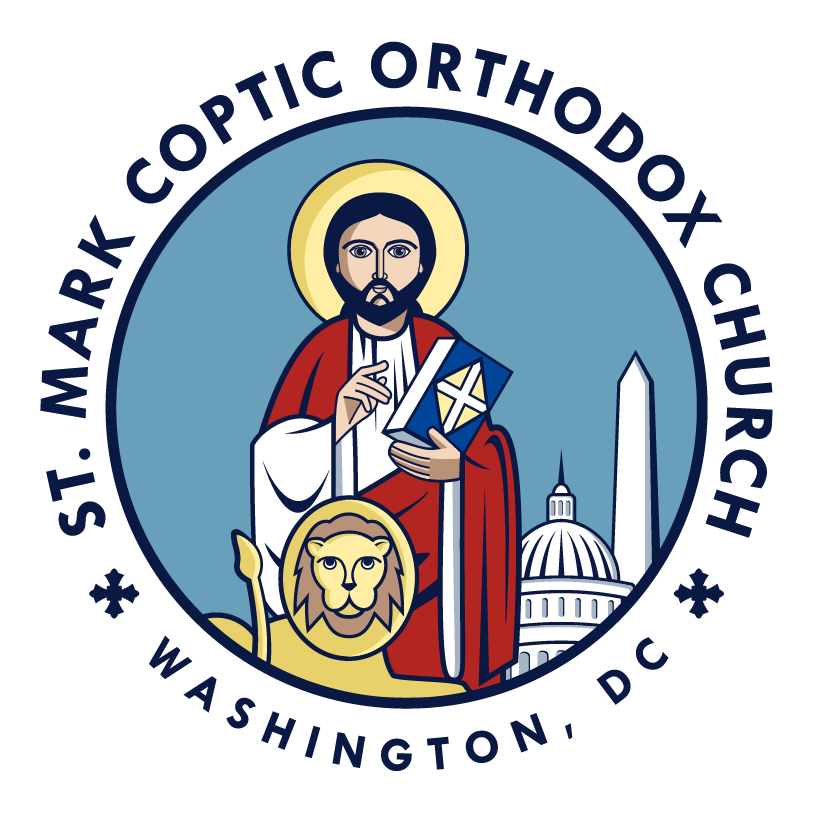 Forgive Me, My Redeemer
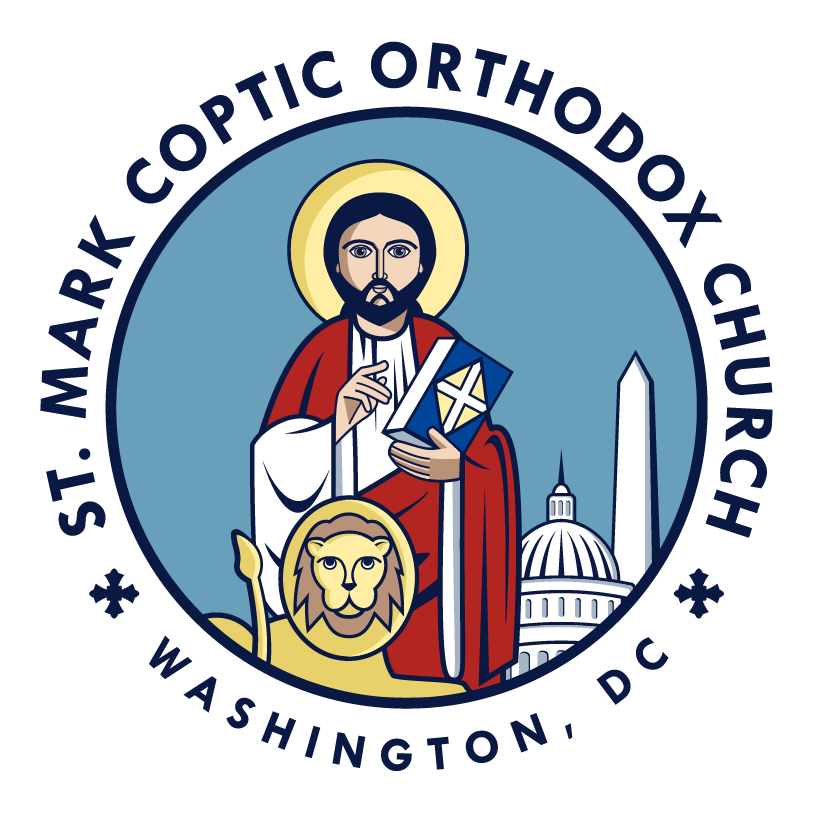 (Forgive me my Redeemer
And bless me O Lord Jesus) x2 
(My eyes are filled with tears
Pleading for forgiveness) x2
سامحنا يا فادينا باركنا يا
يسوع 
سامحنا يا فادينا باركنا يا يسوع
عيوننا بتترجاك مليانة 
بالدموع
عيوننا بتترجاك مليانة بالدموع
(Sam7na ya fadeena barekna ya yasoo3) x2 
(3oyouna bet-tragak malyna beldomoo3) x2
Forgive Me, My Redeemer
(You are the living God
Very soon you will come) x2
(You'll come and forgive us
And wipe away our tears) x2
أنت إلهنا الحي أنت اللي قريب جاى
أنت إلهنا الحي أنت اللي قريب جاى
حاتيجى وتعزينا وتمسح الدموع
حاتيجى وتعزينا وتمسح الدموع
(Enta elahna el7ai enta ely-2orayeb gai) x2
(Hateegy we te3azeena we temsa7 el demoo3) x2
Forgive Me, My Redeemer
(With all the world's temptations
We fall into tribulations) x2
(O strengthen us Lord Jesus
We are pleading O Lord) x2
دايمًا نتعدى عليك والعالم يغرينا
دايمًا نتعدى عليك والعالم يغرينا
قوينا قوينا من فضلك يا يسوع
قوينا قوينا من فضلك يا يسوع
(Dayman net3ada 3alek wel 3alam beye3’reena ) x2
(2oweena 2oweena men fadlak ya yasoo3) x2
Forgive Me, My Redeemer
(Lord, overlook our sins
Be gracious unto us) x2
(And place Your hands upon us
Please bless us one and all) x2
تغاضى عن خطايانا عظم 
لطفك ويانا
تغاضى عن خطايانا عظم لطفك ويانا
وضع يدك علينا وبارك الجموع
وضع يدك علينا وبارك الجموع
(Ta3’ada 3an 5atayana 3azem lotfak wayana) x2
(Weda3 yadek 3alena we barek el gomoo3) x2
Forgive Me, My Redeemer
(We are Your hand's creation
Your servants and Your children) x2
(All sinners and believers
Lead us to still waters) x2
نوصيك بعمل ايديك خدامك والسامعين
نوصيك بعمل ايديك خدامك والسامعين
خطاه ومؤمنين إوردهم للينبوع
خطاه ومؤمنين إوردهم للينبوع
(Noseek be3amal yadek 5odamak welsam3een) x2
(5ota we mo2meneen eworedhom lelyanboo3) x2
Forgive Me, My Redeemer
(O Lord, we are not worthy
Your gifts we're not deserving) x2
(Your love is overwhelming
In reverence we bow down) x2
ولا حاجة نستاهلها من اللي بتديها لنا
ولا حاجة نستاهلها من اللي بتديها لنا
دى محبتك غمرتنا نسجد لك في خشوع
دى محبتك غمرتنا نسجد لك في خشوع
(Wala 7aga nestahelha men ely betedyhalna) x2
(Dee me7abtak 3’amretna nosgodlak fee 5oshoo3) x2
Forgive Me, My Redeemer
​​(Our hearts You are seeking
And blessed is the one listening) x2
​​(With all his heart repenting
And with no turning back) x2
على القلوب بتقرع وطوبى للي يسمع
على القلوب بتقرع وطوبى للي يسمع
ويتوب توبة من قلبه توبة من غير رجوع
ويتوب توبة من قلبه توبة من غير رجوع
(3ala el2oloob betqra3 we toba lelysema3) x2
(Weytoob toba men 2albo toba men 3’er rogoo3) x2
Forgive Me, My Redeemer
(Forgive me my Redeemer
And bless me O Lord Jesus) x2 
(My eyes are filled with tears
Pleading for forgiveness) x2
سامحنا يا فادينا باركنا يا
يسوع 
سامحنا يا فادينا باركنا يا يسوع
عيوننا بتترجاك مليانة 
بالدموع
عيوننا بتترجاك مليانة بالدموع
(Sam7na ya fadeena barekna ya yasoo3) x2 
(3oyouna bet-tragak malyna beldomoo3) x2
Forgive Me, My Redeemer
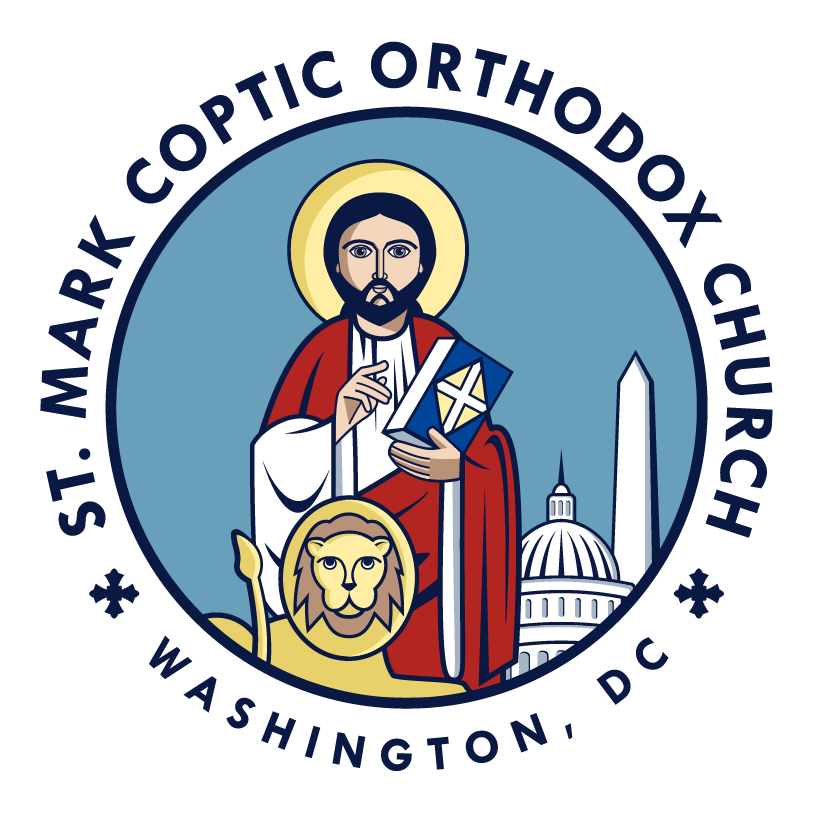 Friday Psali
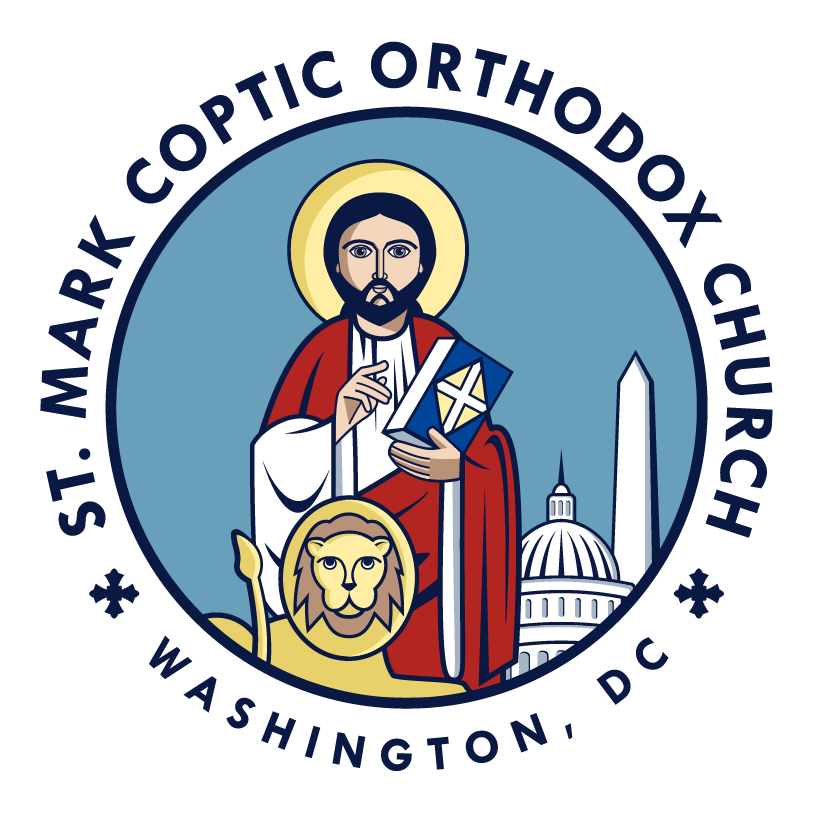 For truly I approached, A great prince, Which is the name of Salvation, Of our Lord Jesus Christ.
Our Lord Jesus Christ, gave a sign to His servants, who do fear Him, to escape from the face of the bows.
Friday Psali
Our Lord Jesus Christ, gave a sign to His servants, who do fear Him, to shut the mouths of lions.
Our Lord Jesus Christ, gave a sign to His servants, who do fear Him, to put out the power of fire.
Friday Psali
Our Lord Jesus Christ, gave a sign to His servants, who do fear Him, to cast out the devils.
Our Lord Jesus Christ, gave a sign to His servants, who do fear Him, to prevail over their enemies.
Friday Psali
Our Lord Jesus Christ, gave a sign to His servants, who do fear Him, to heal every sickness.
Wherefore let us glorify, our Lord Jesus Christ, and His good Father, and the Holy Spirit.
Friday Psali
This is the name of Salvation, of our Lord Jesus Christ, and His Life-giving Cross, which He was crucified upon.
Blessed is the man who forsakes this life, and its vain pleasures, that are full of suffering, that kill the soul.
Friday Psali
And he who carries his cross day after day, and keeps his mind and heart, on the name of Salvation, of our Lord Jesus Christ.
Our hearts are happy, and our tongues rejoice, whenever we sing to the name, of salvation of our Lord Jesus Christ.
Friday Psali
And whenever we sing, let us say tenderly, our Lord Jesus Christ, have mercy upon our souls.
Glory to the Father and the Son, and the Holy Spirit, now and ever and unto the ages of the ages, Amen.
Friday Psali
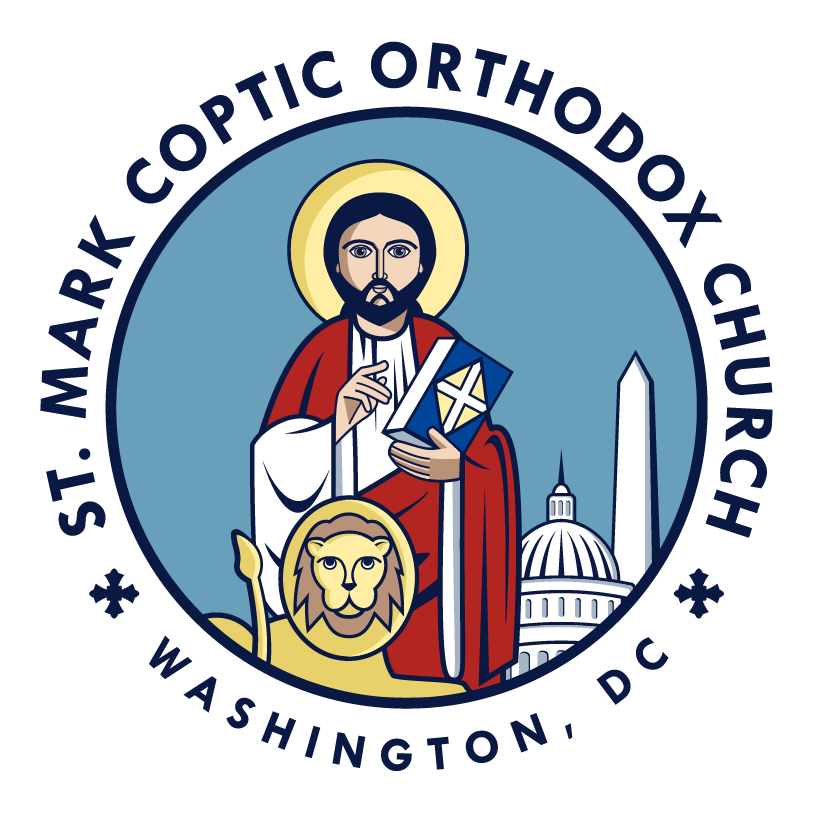 Friday Theotokia
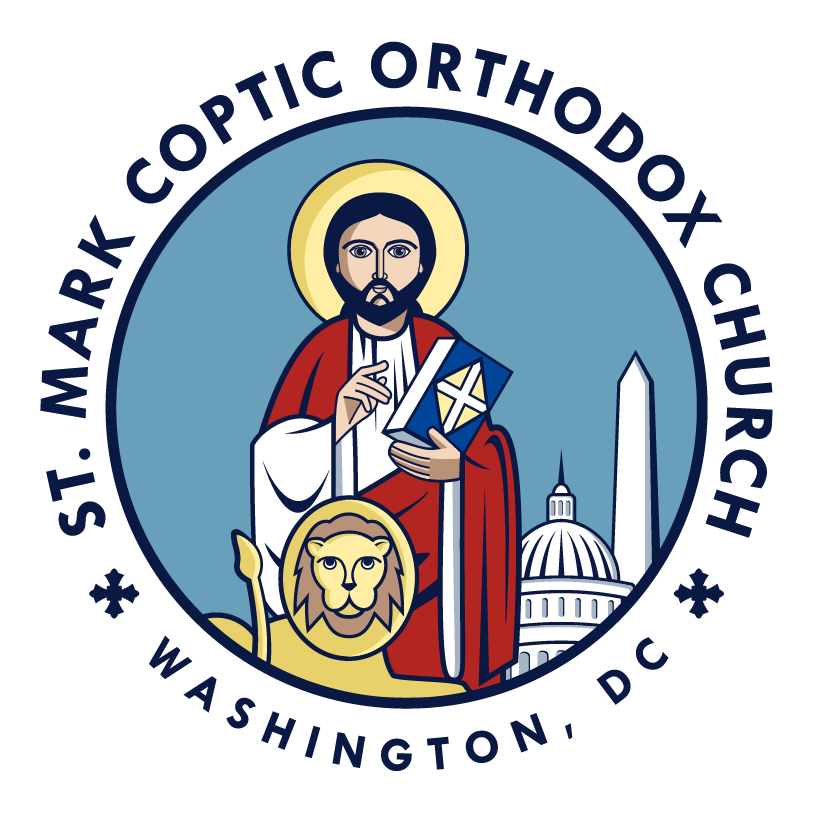 And whenever we sing, let us say tenderly, our Lord Jesus Christ, have mercy upon our souls.
Glory to the Father and the Son, and the Holy Spirit, now and ever and unto the ages of the ages, Amen.
Friday Theotokia
Blessed are you among women, and blessed is your Fruit, O Mary the Mother of God, the undefiled Virgin.
For the Sun of Righteousness, shone unto us from you, with healing under His wings, for He is the Creator.
Friday Theotokia
He took what is ours, and gave us what is His, we praise and glorify Him, and exalt Him.
You are blessed more favored than heaven, and more honored than earth, you exceed every thought, who can speak of your honor.
Friday Theotokia
No one is like you, O Mary the Virgin, the angels honor you, and the Seraphim glorify you.
For He who sits upon the Cherubim, came and was incarnate of you, and He united us with Him, through His goodness.
Friday Theotokia
He took what is ours, and gave us what is His, we praise and glorify Him, and exalt Him.
Blessed are you O Mary, and blessed is your Fruit, O Virgin Mother of God, the pride of virginity.
Friday Theotokia
He who existed before all ages, came and was incarnate of you, and the Ancient of Days, came out of your womb.
He took our body, and gave us His Holy Spirit, and made us one with Him, through His goodness.
Friday Theotokia
He took what is ours, and gave us what is His, we praise and glorify Him, and exalt Him.
Many women received honor, yet you exceeded them all, for you are the pride of virgins, O Mary the Theotokos.
Friday Theotokia
You are the soul's city, where the Most High lived, who sits upon the throne, of the Cherubim.
The Seraphim glorify Him, and you held Him in your arms, He who gives food to all flesh, through His great kindness.
Friday Theotokia
He held to your breasts, and you fed Him, for He is our God, and the Savior of everyone.
He shepherds all of us, forever and ever, we praise and glorify Him, and exalt Him.
Friday Theotokia
He took what is ours, and gave us what is His, we praise and glorify Him, and exalt Him.
O Virgin Mary, the wise Mother of God, the garden of fragrance, the holy fountain of the living water.
Friday Theotokia
The Fruit of your womb, came and saved the world, and He abolished all enmity, and established for us His peace.
Through His Cross, and His holy Resurrection, He restored man once again, to the Paradise.
Friday Theotokia
He took what is ours, and gave us what is His, we praise and glorify Him, and exalt Him.
O Virgin Mary, the holy Mother of God, the trusted advocate, of the human race.
Friday Theotokia
Intercede on our behalf, before Christ whom you have born, that He may grant unto us, the forgiveness of our sins.
He took what is ours, and gave us what is His, we praise and glorify Him, and exalt Him.
Friday Theotokia
The Virgin Mary has proclaimed, in the altar, saying “My peace, God does know.
For I know nothing, other than the voice of the angel, announcing the joy, coming to me from heaven.”
He took what is ours, and gave us what is His, we praise and glorify Him, and exalt Him.
Friday Theotokia
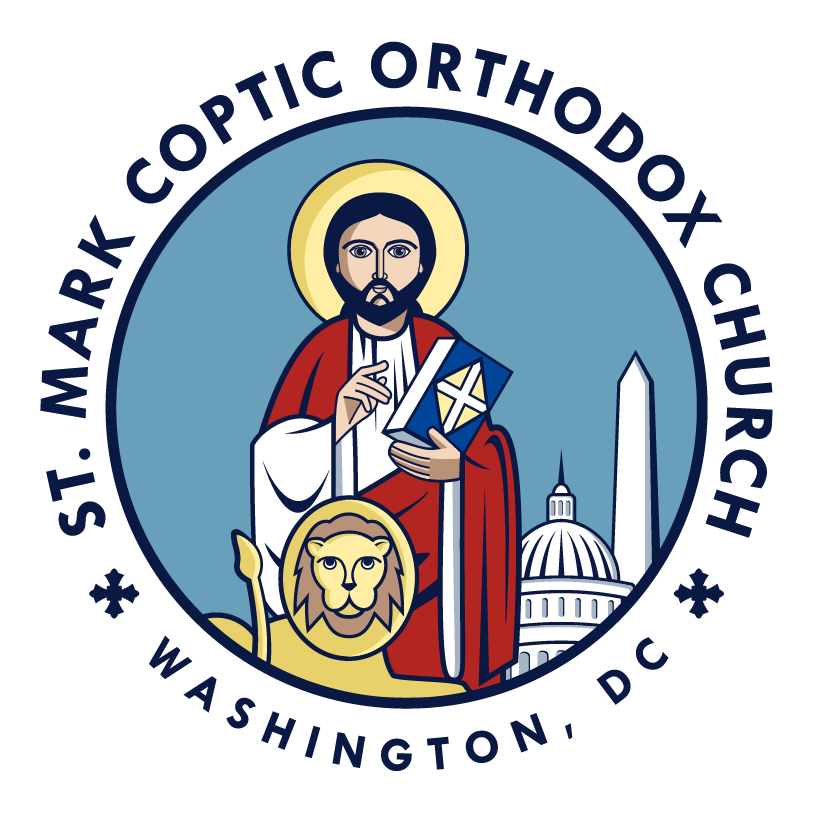 Give Us Clean Hands
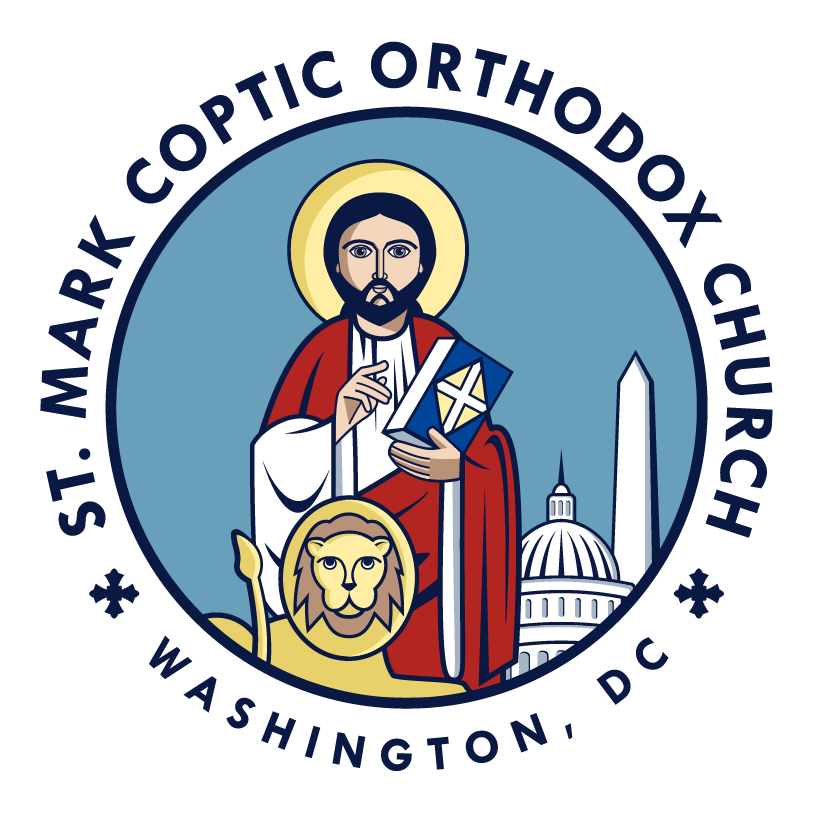 We bow our hearts
We bend our knees
Oh, Spirit come make us humble
We turn our eyes
From evil things
Oh, Lord we cast down our idols
Give Us Clean Hands
So give us clean hands
And give us pure hearts
Let us not lift our souls to another
And give us clean hands
And give us pure hearts
Let us not lift our souls to another
Give Us Clean Hands
Oh, God let us be
A generation that seeks
Who seeks Your face, oh, God of Jacob
Oh, God let us be
A generation that seeks
Who seeks Your face, oh, God of Jacob
Give Us Clean Hands
We bow our hearts
We bend our knees
Oh, Spirit come make us humble
We turn our eyes
From evil things
Oh, Lord we cast down our idols
Give Us Clean Hands
So give us clean hands
And give us pure hearts
Let us not lift our souls to another
And give us clean hands
And give us pure hearts
Let us not lift our souls to another
Give Us Clean Hands
Oh, God let us be
A generation that seeks
Who seeks Your face, oh, God of Jacob
Oh, God let us be
A generation that seeks
Who seeks Your face, oh, God of Jacob
Give Us Clean Hands
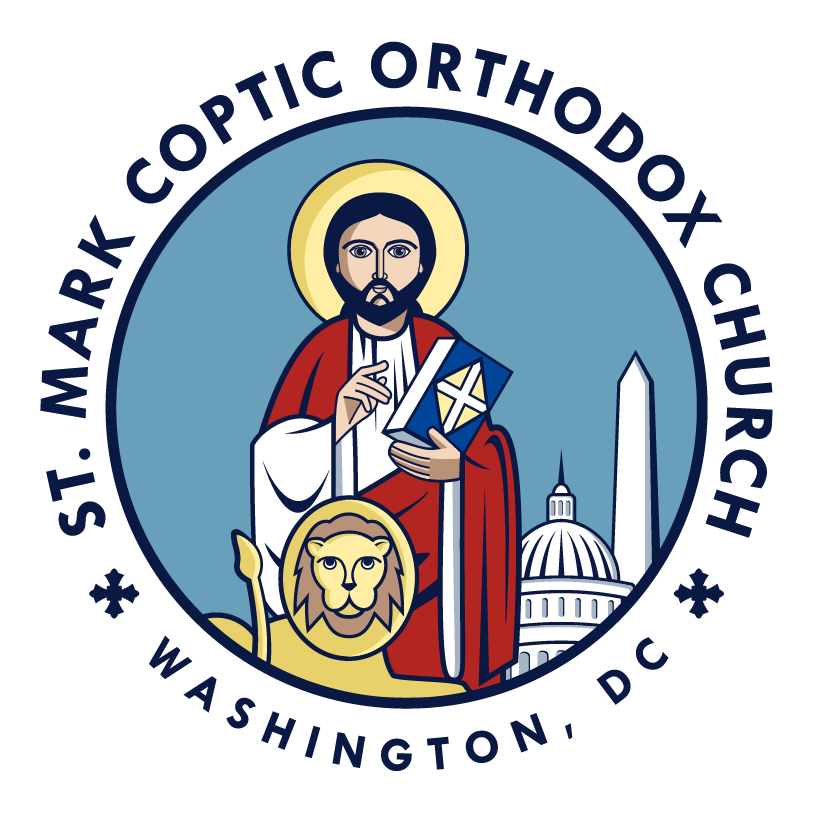 Good, Good, Father
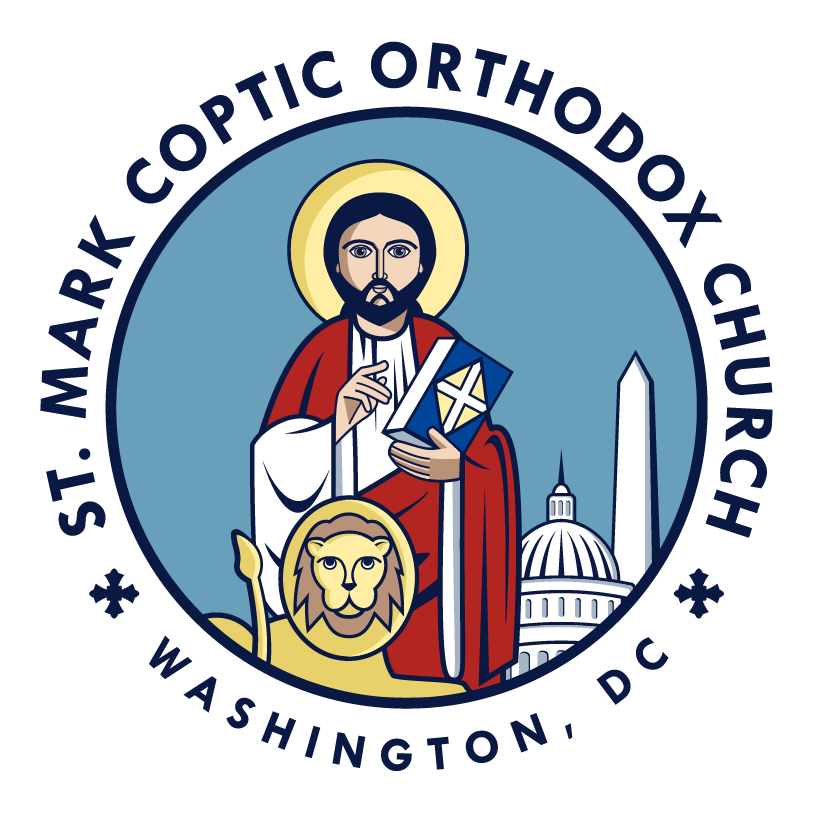 I've heard a thousand stories of what they think You're like
But I've heard the tender whispers of love in the dead of night
And You tell me that You're pleased
And that I'm never alone
Good, Good, Father
You're a good good Father
It's who You are, it's who You are, it's who You are
And I'm loved by You
It's who I am, it's who I am, it's who I am
Good, Good, Father
I've seen many searching for answers far and wide
But I know we're all searching
For answers only You provide
'Cause You know just what we need
Before we say a word
Good, Good, Father
You're a good good Father
It's who You are, it's who You are, it's who You are
And I'm loved by You
It's who I am, it's who I am, it's who I am
Good, Good, Father
Because You are perfect in all of Your ways
You are perfect in all of Your ways
You are perfect in all of Your ways to us
Good, Good, Father
You are perfect in all of Your ways
You are perfect in all of Your ways
You are perfect in all of Your ways to us
Good, Good, Father
Oh, it's love so undeniable
I, I can hardly speak
Peace so unexplainable
I, I can hardly think
Good, Good, Father
As You call me deeper still
As You call me deeper still
As You call me deeper still
Into love, love, love
Good, Good, Father
You're a good good Father
It's who You are, it's who You are, it's who You are
And I'm loved by You
It's who I am, it's who I am, it's who I am
Good, Good, Father
You are perfect in all of Your ways
You are perfect in all of Your ways
You are perfect in all of Your ways to us
Good, Good, Father
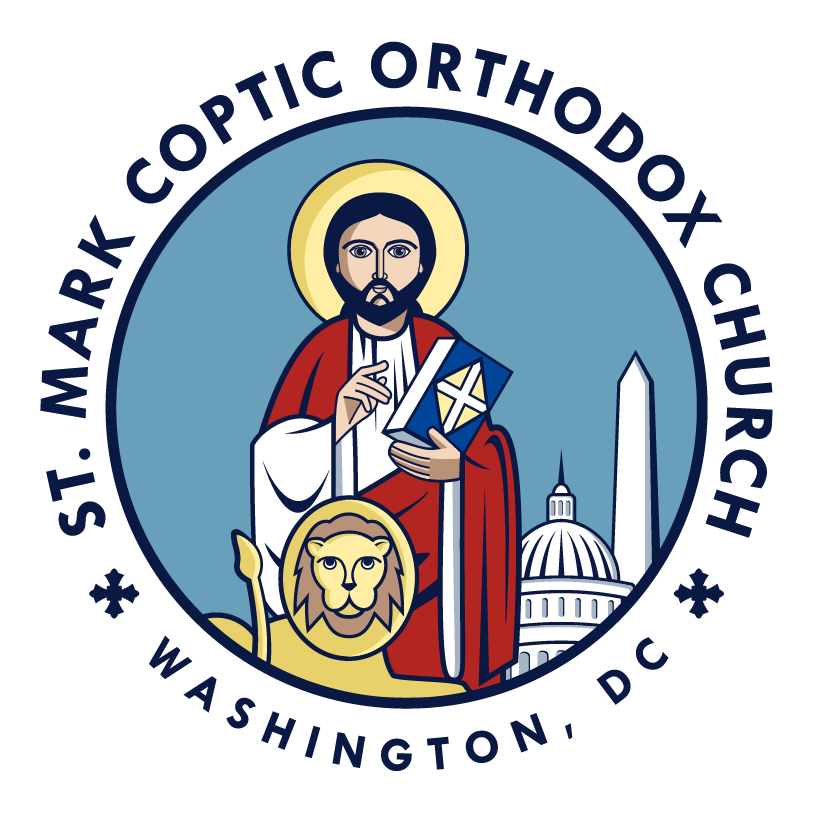 God Who Is Always With Us
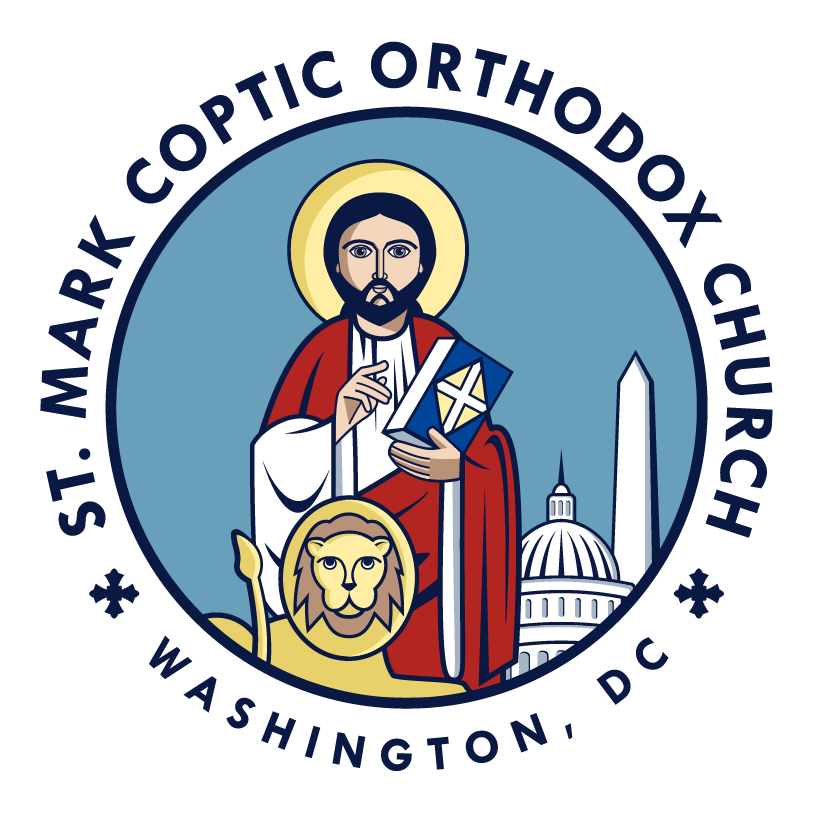 (God who is always with us, Will never abandon us
He’s our guide and our protection, His eye is on us) x2
God Who Is Always With Us
(Our Lord forgets us not, Our Lord loves us a lot
Our Lord leads our way, Every single day) x2
God Who Is Always With Us
Our world is filled with Him, Our hearts rejoice in Him
In troubles and tribulations, Our needs are filled by Him) x2
God Who Is Always With Us
(Our Lord forgets us not, Our Lord loves us a lot
Our Lord leads our way, Every single day) x2
God Who Is Always With Us
(Let our hearts sing joyfully, Praising God unceasingly
I shall not fear the shadow of death, For You are here with me) x2
God Who Is Always With Us
(Our Lord forgets us not, Our Lord loves us a lot
Our Lord leads our way, Every single day) x2
God Who Is Always With Us
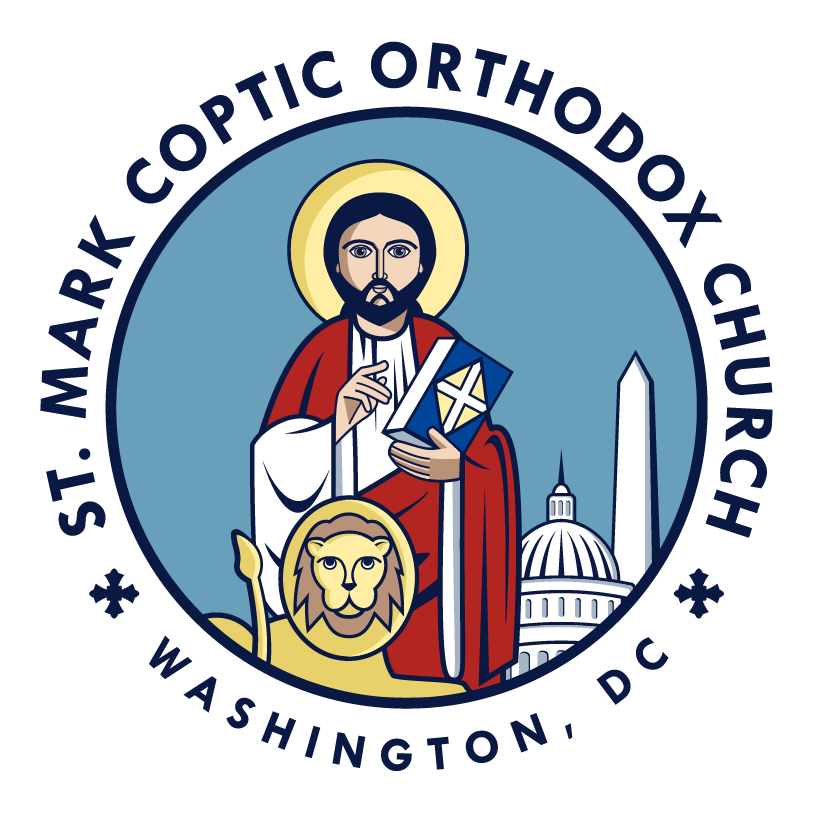 Have You Seen Him, the One I Love
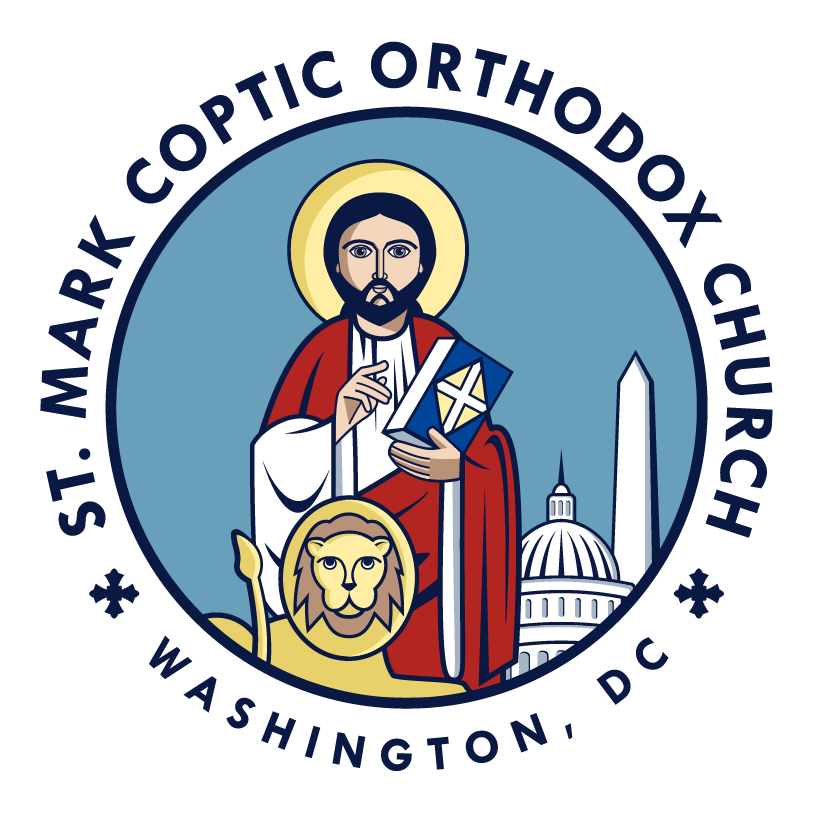 Have you seen Him?
The One I love
Have you seen Him
The Holy Man
Have You Seen Him
Have you heard Him?
His gentle voice
Have you heard Him?
The great I AM
Have You Seen Him
I am dark but I am lovely
Among the thorns I am His rose and lily
His banner over me is love and grace
And nothing gives me joy like His tender face
Have You Seen Him
Have you seen Him?
The One I love
Have you seen Him
The Holy Man
Have You Seen Him
Have you heard Him?
His gentle voice
Have you heard Him?
The great I AM
Have You Seen Him
I was wounded broken and empty
But His Spirit rushed in and filled me
I was waiting for life and healing
But His sweet eyes alone restored my feeling
Have You Seen Him
Have you seen Him?
The One I love
Have you seen Him
The Holy Man
Have You Seen Him
Have you heard Him?
His gentle voice
Have you heard Him?
The great I AM
Have You Seen Him
The oil I poured on Him could not consume
His sweet aroma it filled the room
Come and meet Him sit at His feet
Drink in His beauty it set me free
Have You Seen Him
Have you seen Him?
The One we love
Have you seen Him
The Holy Man
Have You Seen Him
Have you heard Him?
His gentle voice
Have you heard Him?
The great I AM
Have You Seen Him
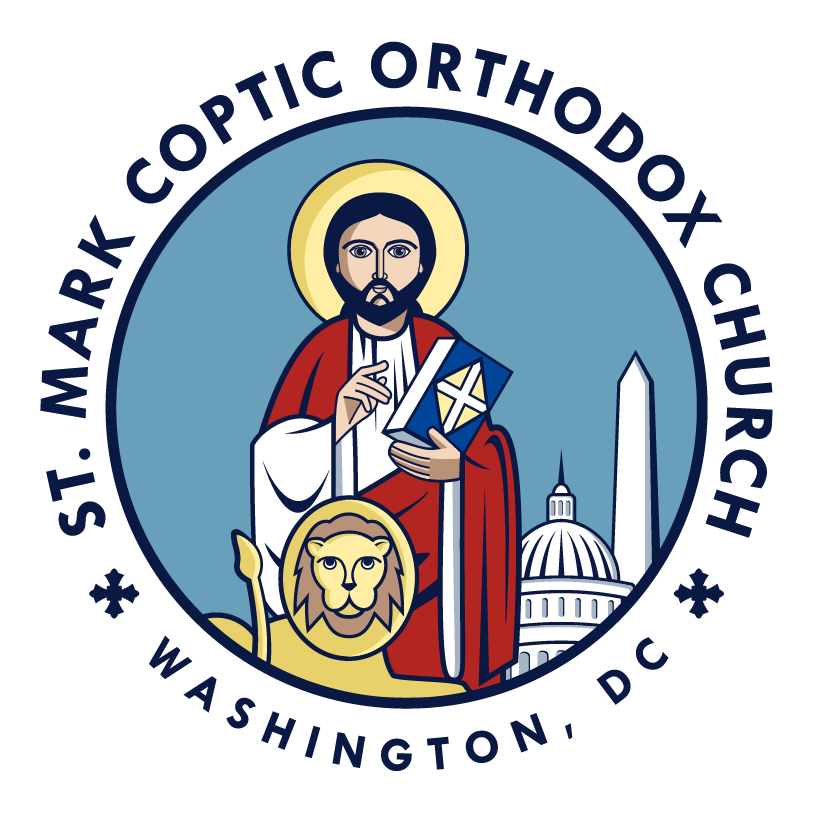 He Paid All My Debts
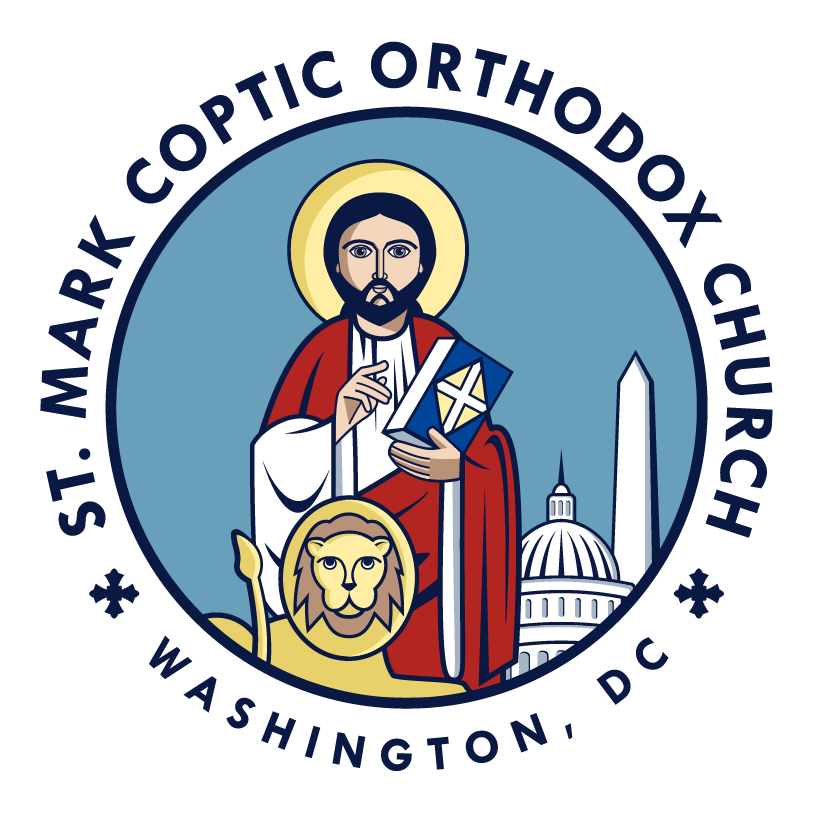 To the Lord I owe my life
My soul He redeemed
(He paid all my debts
When He died for me) x2
He Paid All My Debts
He paid all my debts
The Pure Lamb of God
(On the Cross He died and said,
"Now it is all done.") x2
He Paid All My Debts
The heavenly throne He left
To redeem mankind
(On the Cross, His blood was shed
The spear pierced His side) x2
He Paid All My Debts
He paid all my debts
The Pure Lamb of God
(On the Cross He died and said,
"Now it is all done.") x2
He Paid All My Debts
Righteous works of the Law
Could not save mankind
(Only through Your Cross O Lord,
Salvation is mine.) x2
He Paid All My Debts
He paid all my debts
The Pure Lamb of God
(On the Cross He died and said,
"Now it is all done.") x2
He Paid All My Debts
You the Blameless took my blame
You the Sinless bore my sin
(Your blood was the price
That opened Paradise) x2
He Paid All My Debts
He paid all my debts
The Pure Lamb of God
(On the Cross He died and said,
"Now it is all done.") x2
He Paid All My Debts
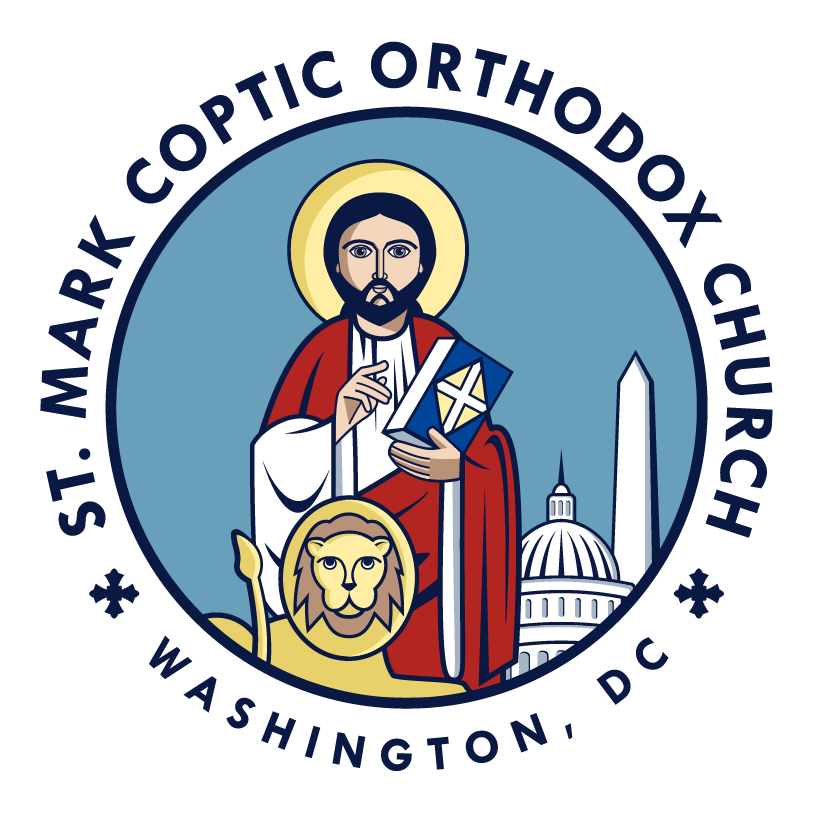 Hail to Mary
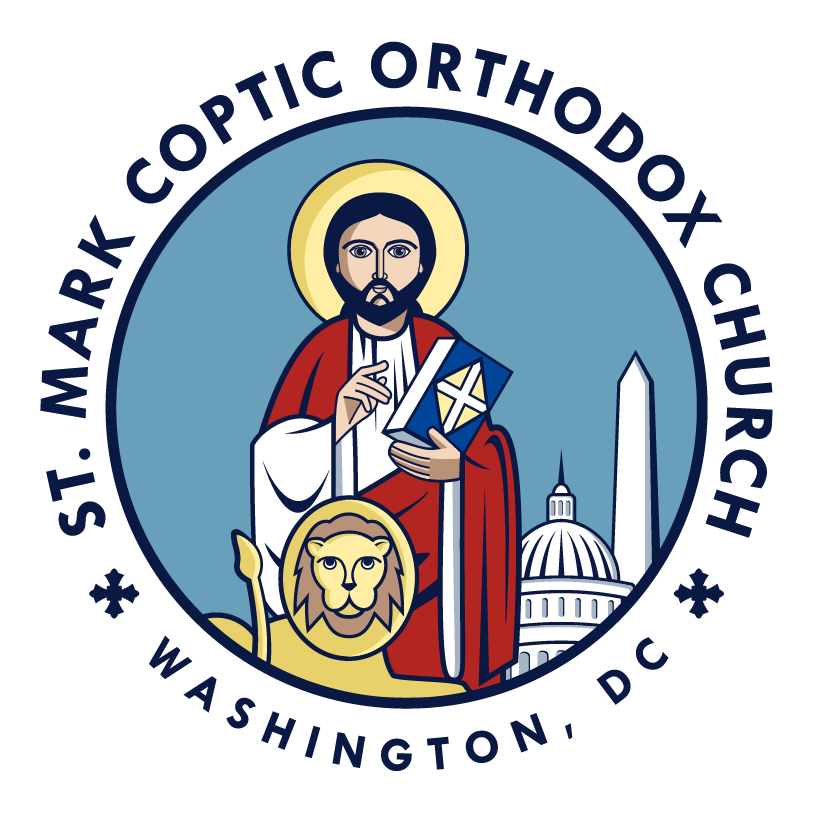 Hail to Mary, Mother of God
Everywhere you see the sun
Glorify her, Magnify her
Put her always in your heart
Hail to Mary
She has born unto us
The Savior of the world
He came and saved our souls
And forgave us our sins
Hail to Mary
She's the Lady and the Virgin
Our Queen in heaven
She's above the Cherubim
And praised by the Seraphim
Hail to Mary
She is famous and well known
As the best shelter to rest
Try her and you’ll find that
For your help she's always there
Hail to Mary
Please O Mary, pray for us
And the sinners to return
Teach us and guide all of us
For you are the faithful saint
Hail to Mary
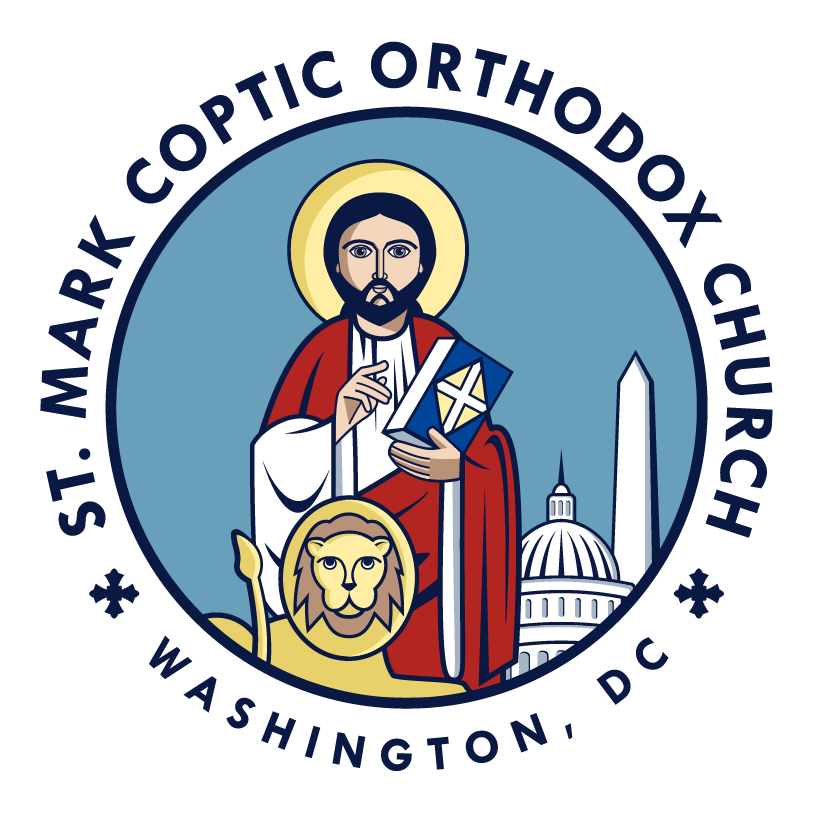 Hakuna Mungo
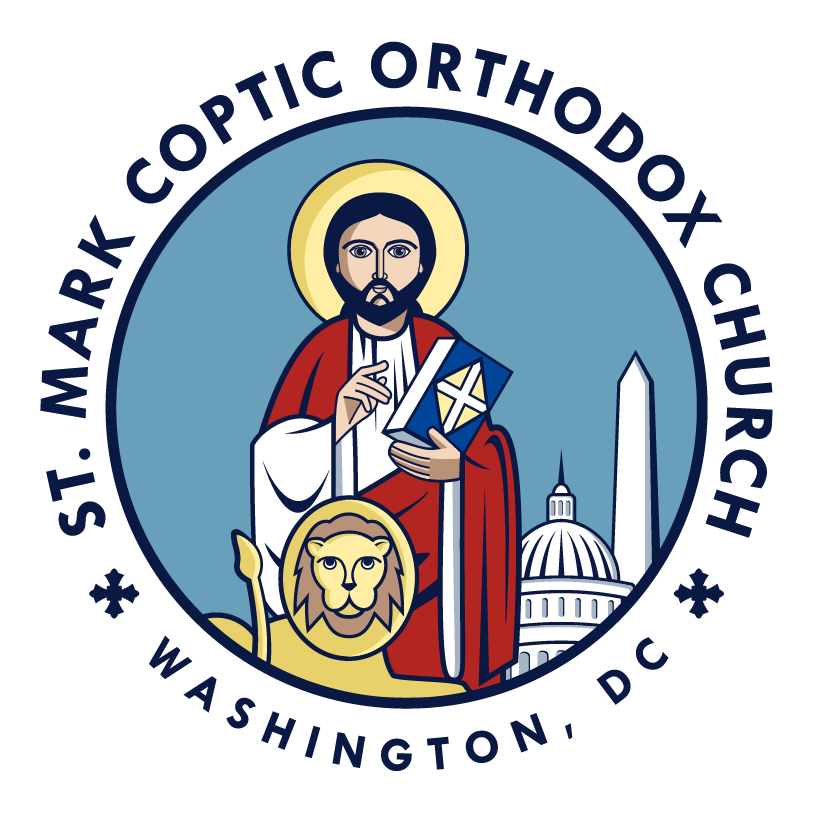 Hakuna Mungu kama wewe
Hakuna Mungu kama wee
Hakuna Mungu kama wewe
Hakuna na hatakuwepo
Hakuna Mungo
Nimetembea kote kote
Nimezunguka kote kote
Nimetafuta kote kote
Hakuna na hatakuwepo
Hakuna Mungo
There's no one, there's no one like Jesus
There's no one, there's no one like him
There's no one, there's no one like Jesus
There's no one, there's no one like Him
Hakuna Mungo
I walk and walk - here, there
I search and search - here, there 
I turn around - here, there
There's no one, there's no one like Him
Hakuna Mungo
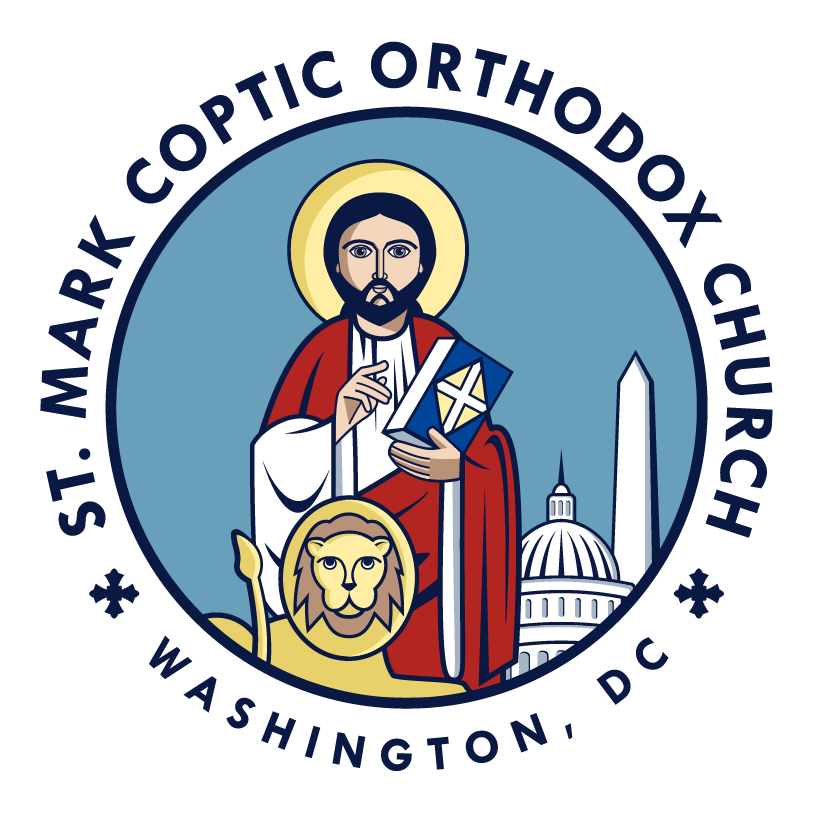 Healing Begins
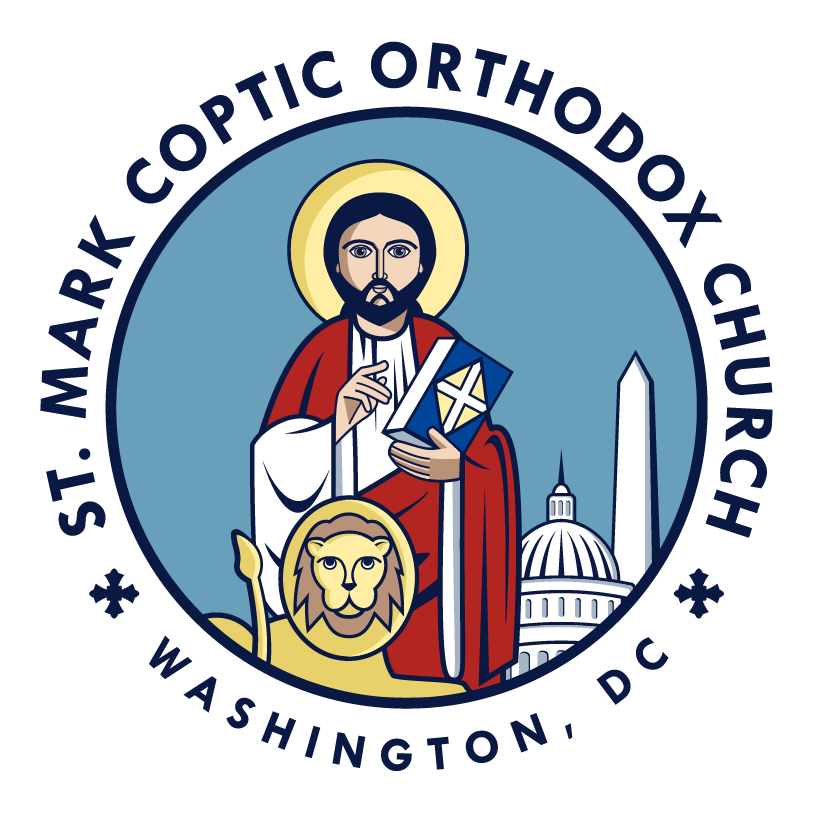 So you thought you had to keep this up
All the work that you do
So we think that you're good
And you can't believe it's not enough
All the walls you built up
Are just glass on the outside
Healing Begins
So let them fall down
There's freedom waiting in the sound
When you let your walls fall to the ground
We're here now
Healing Begins
This is where the healing begins, oh
This is where the healing starts
When you come to where you're broken within
The light meets the dark
The light meets the dark
Healing Begins
Afraid to let your secrets out
Everything that you hide
Can come crashing through the door now
But too scared to face all your fear
So you hide, but you find
That the shame won't disappear
Healing Begins
So let them fall down
There's freedom waiting in the sound
When you let your walls fall to the ground
We're here now
Healing Begins
This is where the healing begins, oh
This is where the healing starts
When you come to where you're broken within
The light meets the dark
The light meets the dark
Healing Begins
Sparks will fly as grace collides
With the dark inside of us
So please don't fight
This coming light
Let this blood come, cover us
His blood can cover us
Healing Begins
This is where the healing begins, oh
This is where the healing starts
When you come to where you're broken within
The light meets the dark
The light meets the dark
Healing Begins
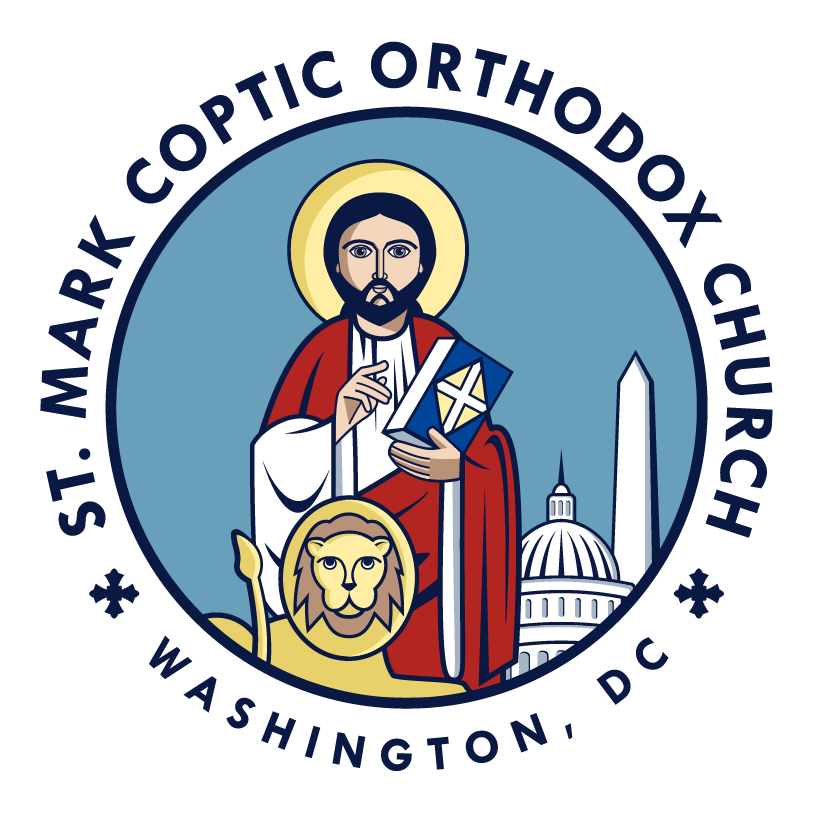 Hear My Cry
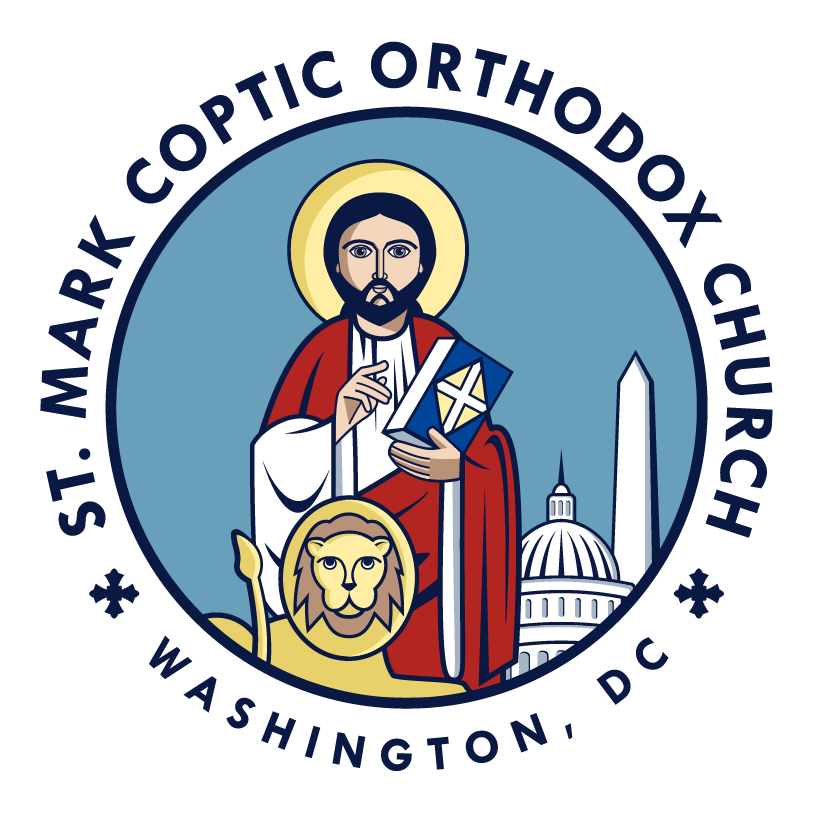 Hear my cry I pray to thee
And to my voice incline Your ear
(Hold me and have mercy upon me)x2
(For You O Lord I'm in great need)x2
Hear My Cry
My soul is troubled in the deep
And my eyes are full of tears
(Now I remember you indeed) x2
(For Your salvation is near) x2
Hear My Cry
All the waves came upon me
I was drowned in the deep sea
(I asked for help where could it be) x2
(But in the hands of my dear Lord) x2
Hear My Cry
My heart is trembling in great fear
And my head is wrapped in weeds
(Out of the depths I cried to Thee) x2
(Save my soul and set me free) x2
Hear My Cry
God ordered the whale in the sea
To safely drop Jonah in peace
(In the whale's belly Jonah kneels) x2
(And thank the Lord for His great deeds) x2
Hear My Cry
Hear my cry I pray to thee
And to my voice incline Your ear
(Hold me and have mercy upon me)x2
(For You O Lord I'm in great need)x2
Hear My Cry
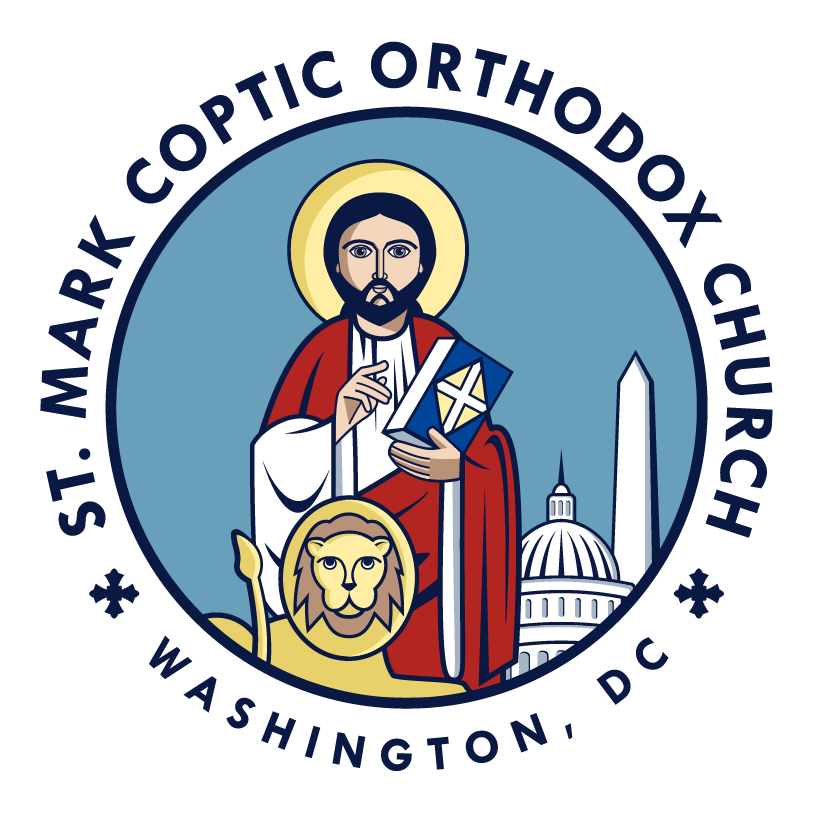 Hebrews 12:2
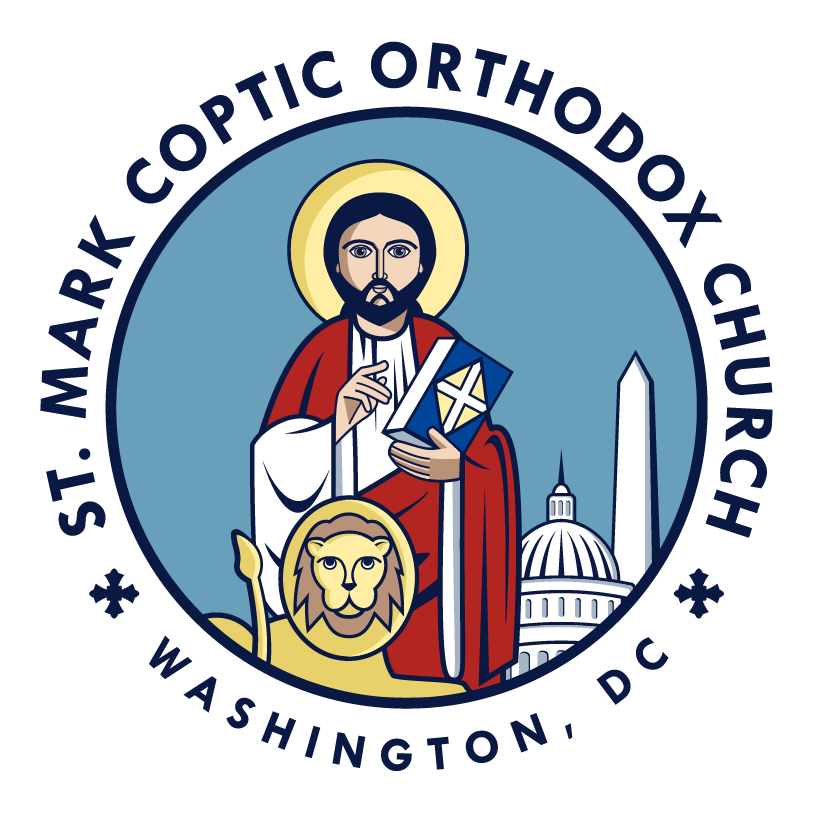 Looking unto Jesus, the author and finisher of our faith, 
(who for the joy that was set before Him, endured the cross) x2
Christ endured the cross
Hebrews 12:2
Hebrews 12:2
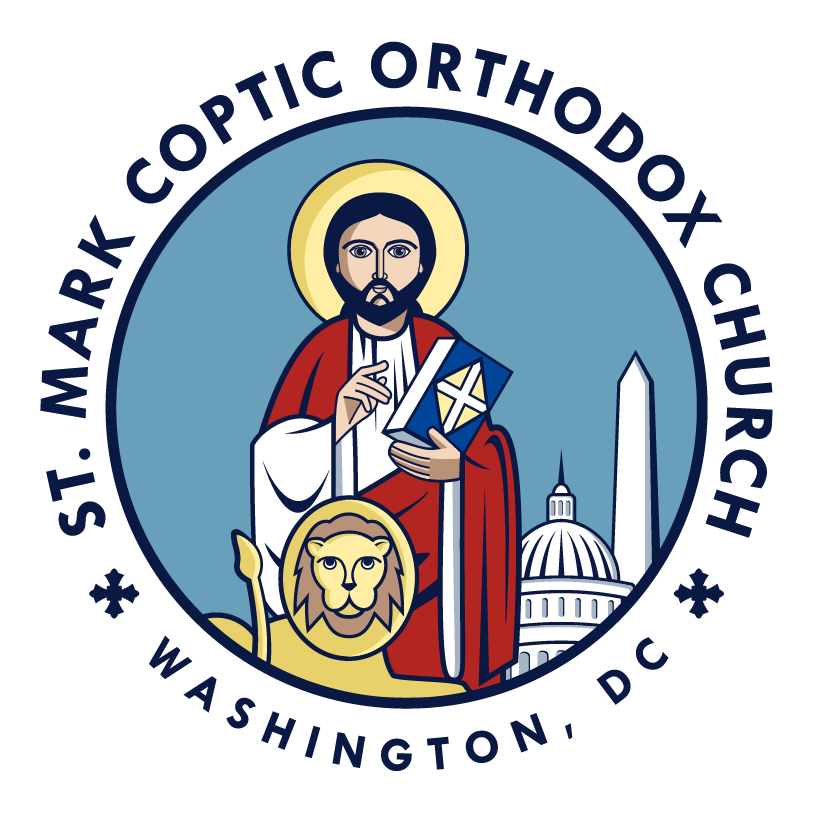 Here I Am, Lord
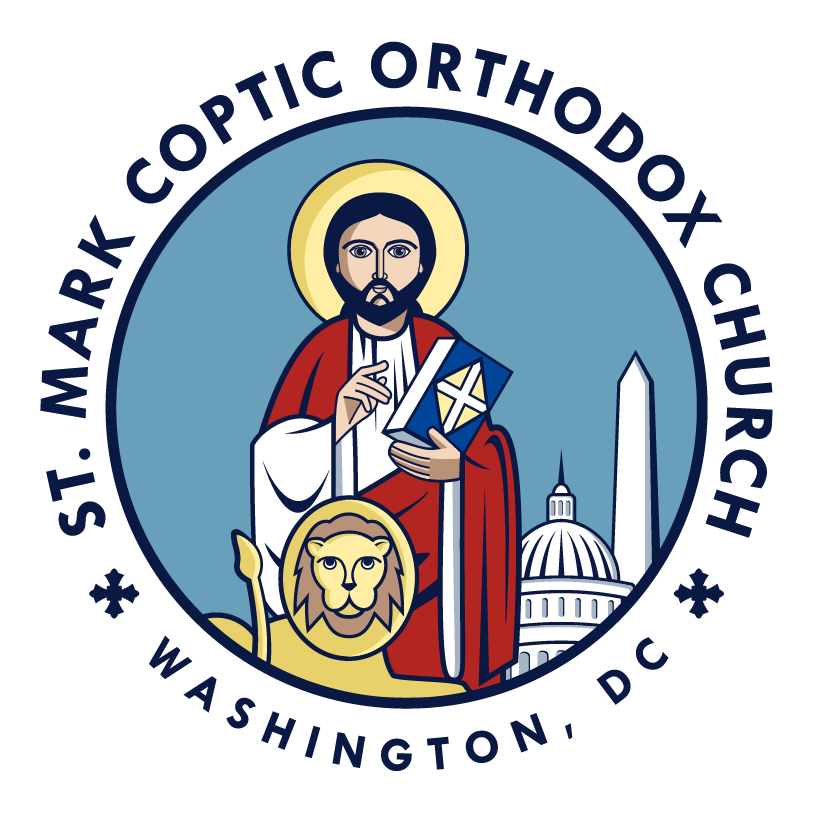 I the Lord of sea and skyI have heard my people cryAll who dwell in dark and sinMy hand will save
Here I Am, Lord
I have made the stars of nightI will make their darkness brightWho will bear my light to them?Whom shall I send?
Here I Am, Lord
Here I am LordIs it I Lord?I have heard You calling in the nightI will go LordIf You lead me
I will hold Your people in my heart
Here I Am, Lord
I, the Lord of snow and rain,
I have borne my people's pain.
I have wept for love of them.
They turn away
Here I am, Lord
I will break their hearts of stone,
Give them hearts for love alone.
I will speak my word to them.
Whom shall I send?
Here I am, Lord
Here I am LordIs it I Lord?I have heard You calling in the nightI will go LordIf You lead me
I will hold Your people in my heart
Here I Am, Lord
I the Lord of wind and flameI will tend the poor and lameI will set a feast for themMy hand will save
Here I am, Lord
Finest bread I will provideTill their hearts be satisfiedI will give my life to themWhom shall I send?
Here I Am, Lord
Here I am LordIs it I Lord?I have heard You calling in the nightI will go LordIf You lead me
I will hold Your people in my heart
Here I Am, Lord
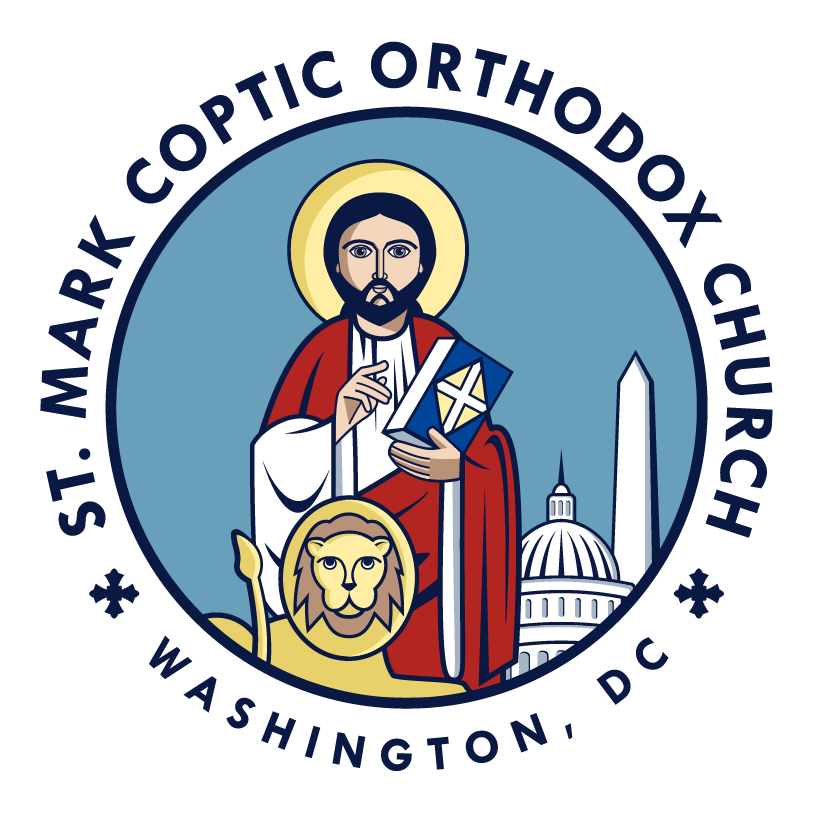 Here I Am to Worship
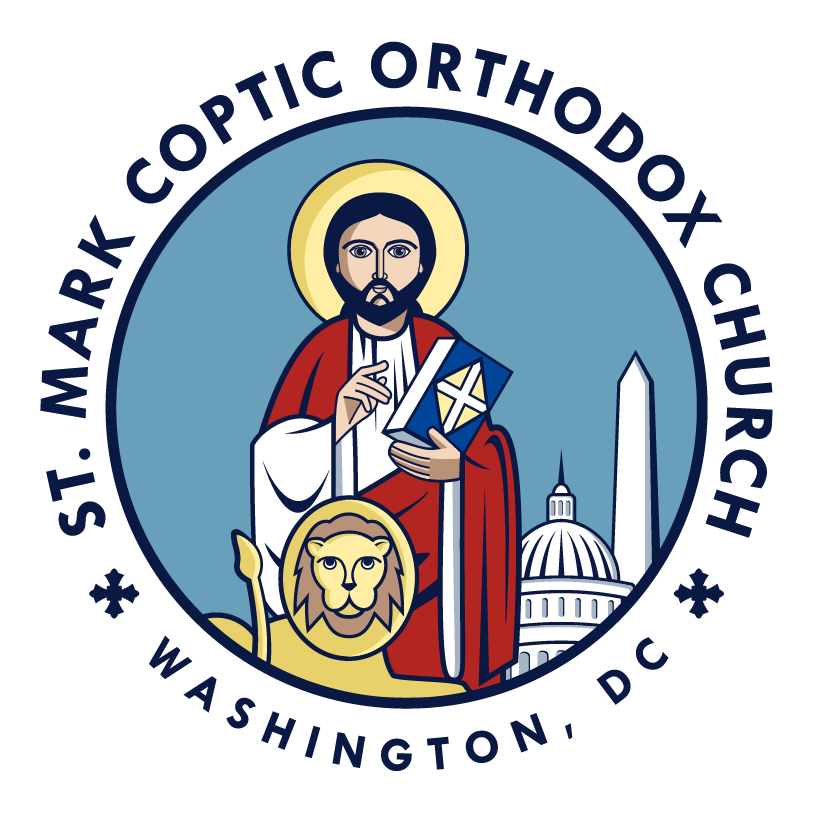 Light of the world
You stepped down into darkness
Opened my eyes, let me see
Beauty that made this heart adore You
Hope of a life spent with You
Here I Am to Worship
Here I am to worship
Here I am to bow down
Here I am to say that You're my God
You're altogether lovely
Altogether worthy
Altogether wonderful to me
Here I Am to Worship
King of all days, oh, so highly exalted
Glorious in heaven above
Humbly You came
To the earth You created
All for love's sake became poor
Here I Am to Worship
Here I am to worship
Here I am to bow down
Here I am to say that You're my God
You're altogether lovely
Altogether worthy
Altogether wonderful to me
Here I Am to Worship
And I'll never know
How much it cost
To see my sin
Upon that cross
Here I Am to Worship
(I'll never know
How much it cost
To see my sin
Upon that cross) x2
Here I Am to Worship
Here I am to worship
Here I am to bow down
Here I am to say that You're my God
You're altogether lovely
Altogether worthy
Altogether wonderful to me
Here I Am to Worship
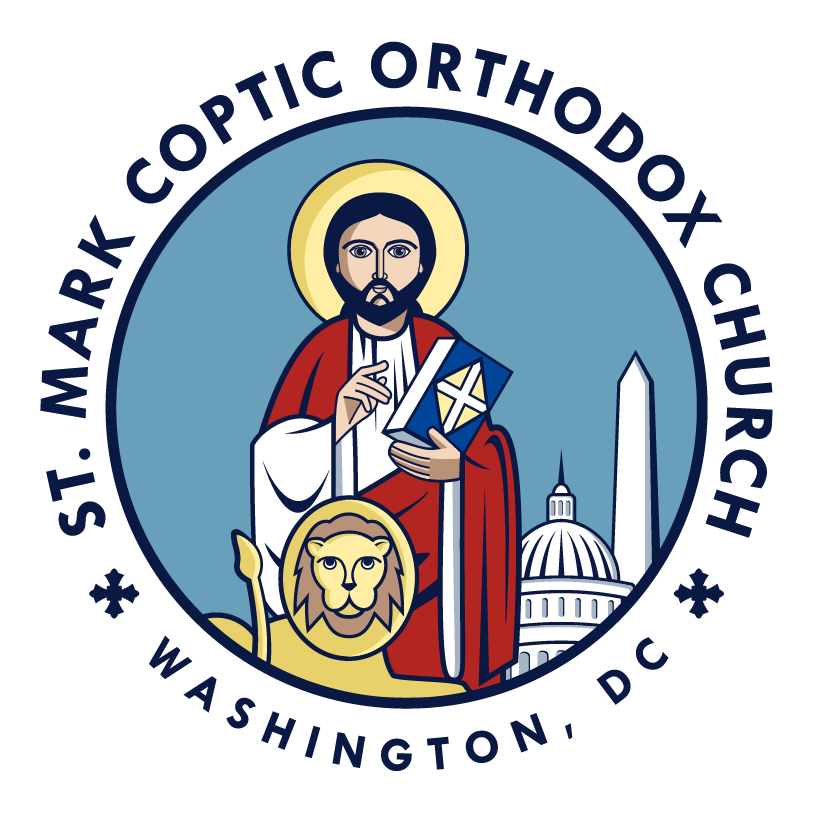 His Sweet Voice
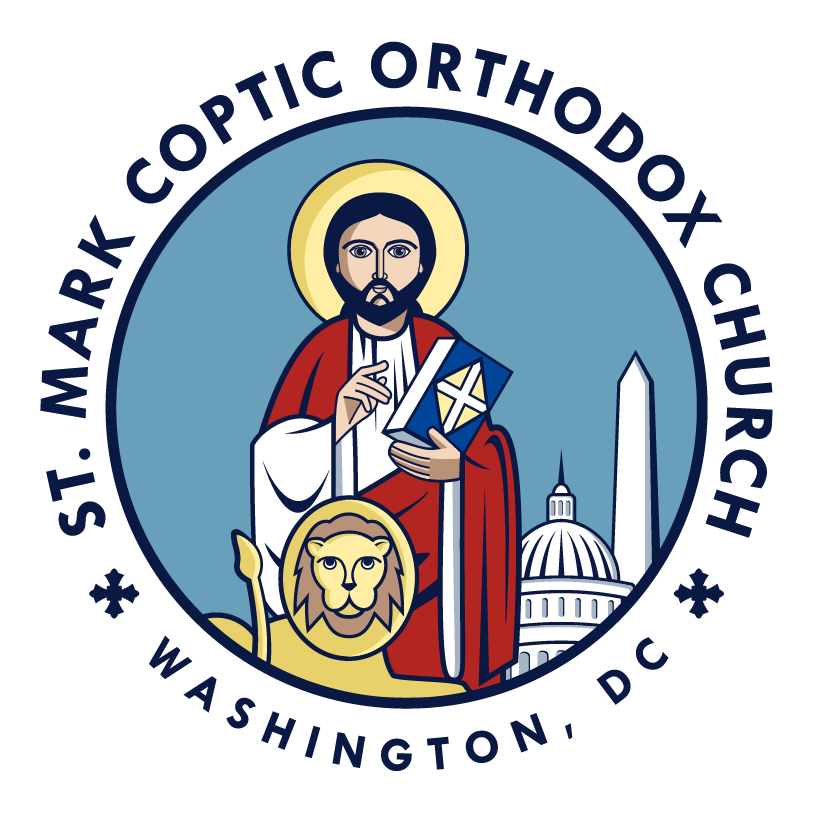 Once I wandered so far away
From my Good Savior Jesus
He came to me, He Who saved me
And called for me to return
His Sweet Voice
His sweet voice did call me, call me
“Prolong not thy straying away
O dear child, return quickly
And come to Me, come to Me”
His Sweet Voice
Cruel thorns left my feet to bleed out 
Wounds and agony unparalleled 
I heard the Voice, call out to me
“Thou art in error return.”
His Sweet Voice
His sweet voice did call me, call me
“Prolong not thy straying away
O dear child, return quickly
And come to Me, come to Me”
His Sweet Voice
Never did I ever care to 
Heed to Him nor to His words
Therefore I walked away with His
Warnings of pain in contempt
His Sweet Voice
His sweet voice did call me, call me
“Prolong not thy straying away
O dear child, return quickly
And come to Me, come to Me”
His Sweet Voice
My path grew ever more treacherous 
Menacing darkness has prevailed 
I cried in my profound anguish
“Where is Thy delightful Face?”
His Sweet Voice
His sweet voice did call me, call me
“Prolong not thy straying away
O dear child, return quickly
And come to Me, come to Me”
His Sweet Voice
My grief has exceeded limits 
Due to my straying away
Desolated, I requested 
“O my Savior! Come to me!”
His Sweet Voice
His sweet voice did call me, call me
“Prolong not thy straying away
O dear child, return quickly
And come to Me, come to Me”
His Sweet Voice
Straight away a light shone brightly 
O how radiant it was!
My tender Redeemer with a 
Smile appeared to my aid
His Sweet Voice
His sweet voice did call me, call me
“Prolong not thy straying away
O dear child, return quickly
And come to Me, come to Me”
His Sweet Voice
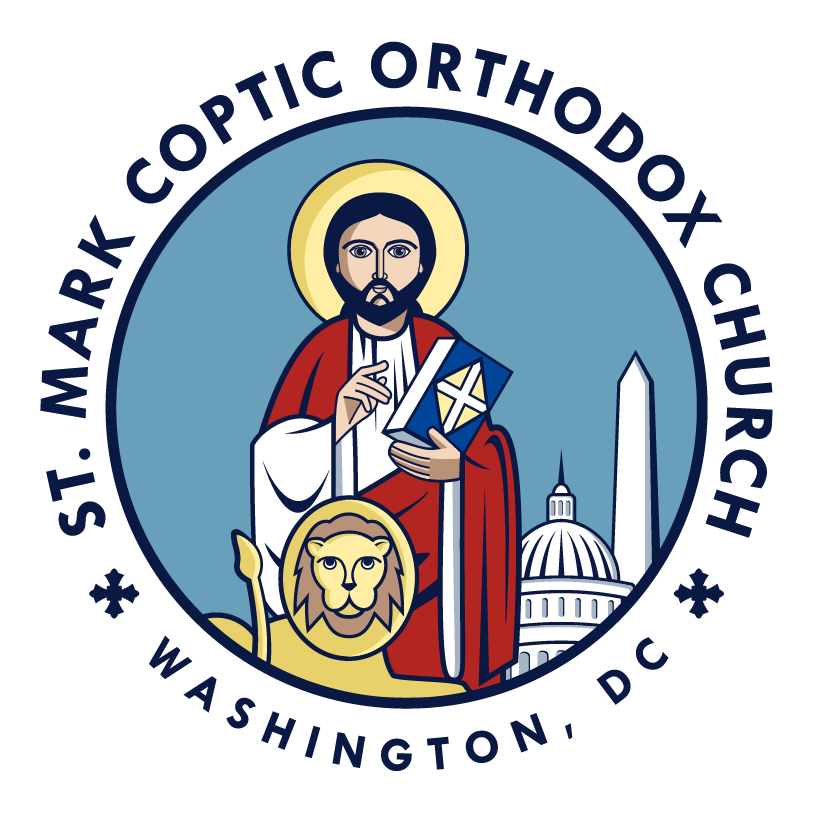 Hold My Hand, O Lord
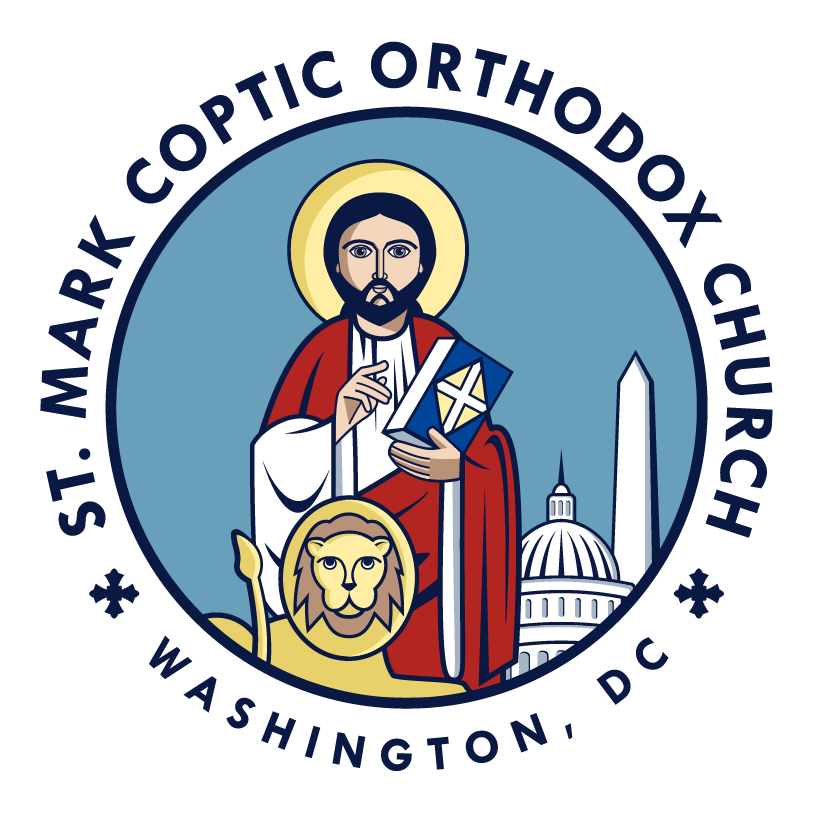 Hold my hand, O Lord
Like you held Peter's hand
When he started to drown
You gently held his hand
Hold My Hand, O Lord
(Lifted him over the waves,
And made him feel safe)x2
(And me too O Lord
Hold my hand) x2
Hold My Hand, O Lord
The waves are strong for me
Makes my heart tremble
And the winds O Lord are strong
I’m not able to stand
Hold My Hand, O Lord
(When the ship goes up and down
And rocks are in the way) x2
(Tell the waves to be calm
And hold me in Your arms) x2
Hold My Hand, O Lord
Enter my ship O Lord
And also in my life
Cast my fear away
And heal all my pain
Hold My Hand, O Lord
(And dwell in my heart
And fill it with your peace) x2
(Never leave me alone
To walk in my path) x2
Hold My Hand, O Lord
My faith O Lord is weak
Strengthen my faith
And If I ever doubt You
Or get lost in the way
Hold My Hand, O Lord
(Bring me back to live
With you all my life) x2
(You are my Father Lord
Your heart is full of love) x2
Hold My Hand, O Lord
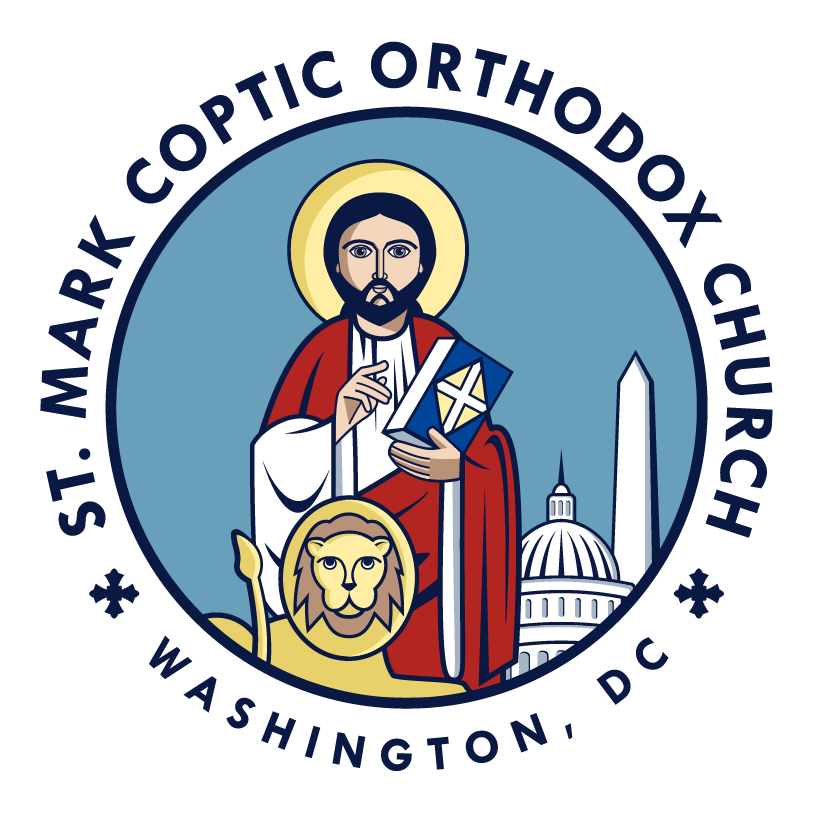 Hold My Heart
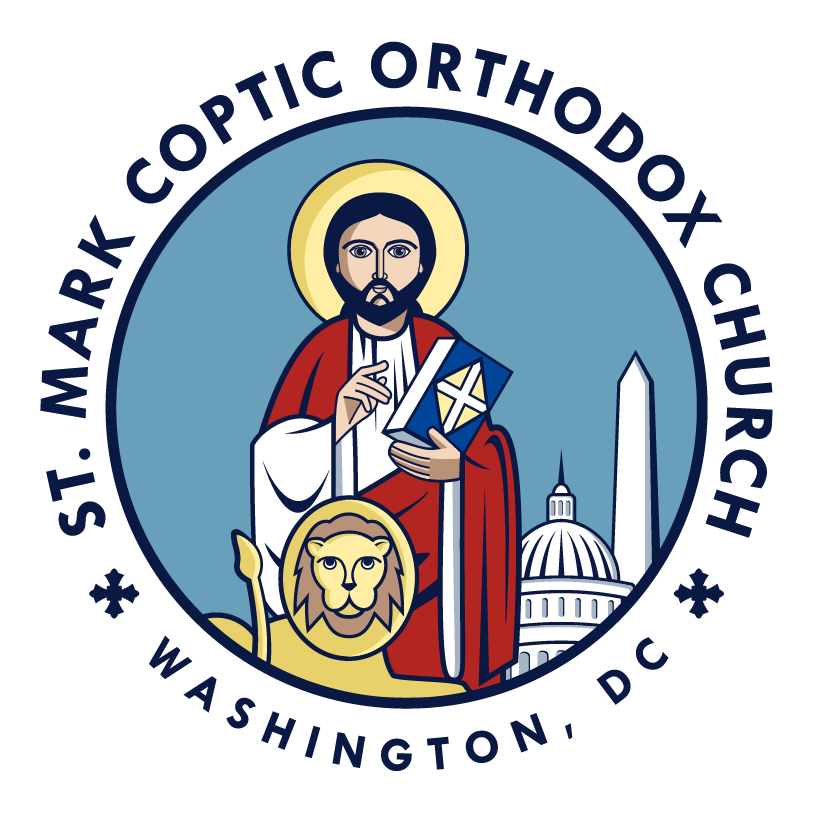 How long must I pray
Must I pray to You
How long must I wait
Must I wait for You
How long till I see Your face
See You shining through
Hold My Heart
I'm on my knees
Begging You to notice me
I'm on my knees
Father, will You turn to me, yeah
Hold My Heart
One tear in the dropping rain
One voice in a sea of pain
Could the Maker of the stars
Hear the sound of my breaking heart
Hold My Heart
One light, that's all I am
Right now I can barely stand
If You're everything You say You are
Won't You come close and hold my heart
Hold My Heart
I've been so afraid, afraid to close my eyes
So much can slip away before I say goodbye
But if there's no other way
I'm done asking why
Hold My Heart
'Cause I'm on my knees
Begging, You turn to me
I'm on my knees
Father, will You run to me, yeah
Hold My Heart
One tear in the dropping rain
One voice in a sea of pain
Could the Maker of the stars
Hear the sound of my breaking heart
Hold My Heart
One light, that's all I am
Right now I can barely stand
If You're everything You say You are
Won't You come close and hold my heart
Hold My Heart
So many questions without answers
Your promises remain
I can't see, but I'll take my chances
To hear You call my name
To hear You call my name
Hold My Heart
One tear in the dropping rain
One voice in a sea of pain
Could the Maker of the stars
Hear the sound of my breaking heart
Hold My Heart
One light, that's all I am
Right now I can barely stand
If You're everything You say You are
Won't You come close and hold my heart
Hold My Heart
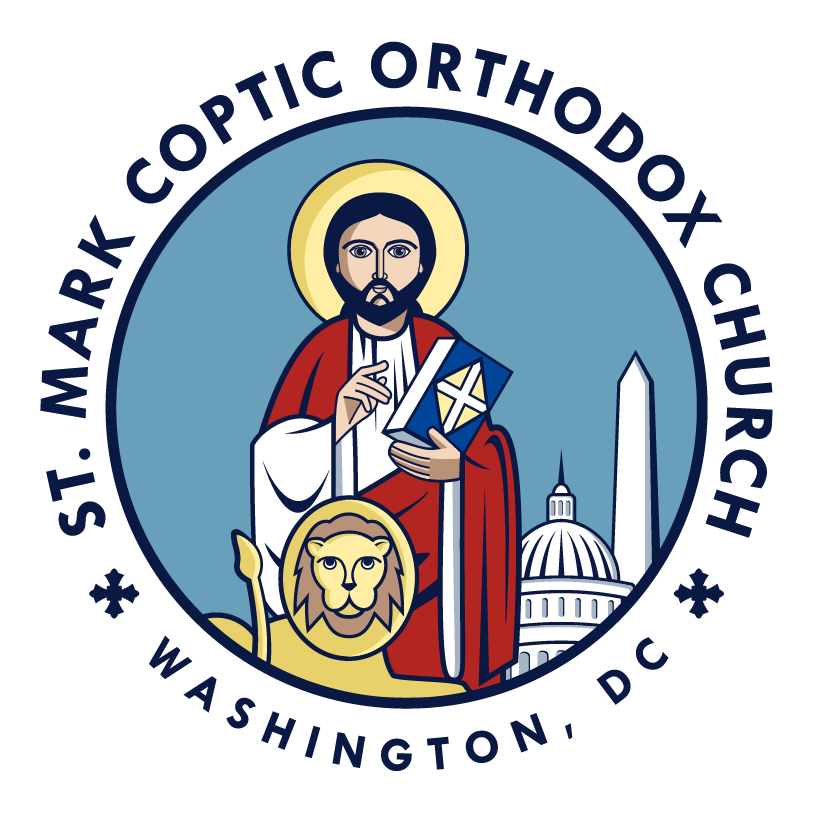 Holy Spirit
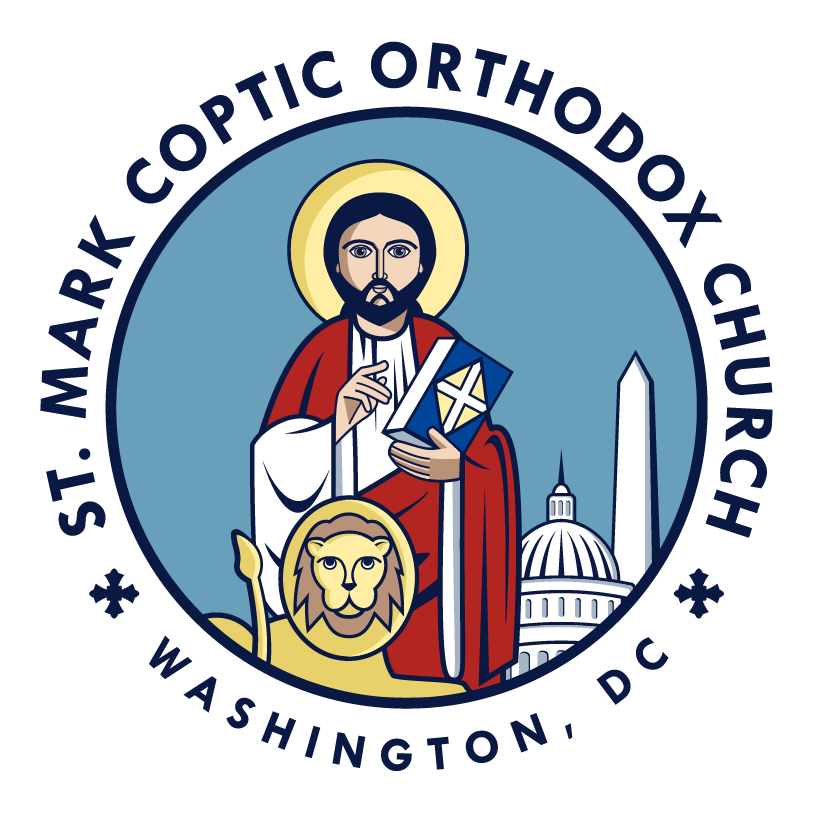 There's nothing worth more
That could ever come close
Nothing can compare
You're our living hope
Your presence, Lord
Holy Spirit
I've tasted and seen
Of the sweetest of loves
Where my heart becomes free
And my shame is undone
Your presence, Lord
Holy Spirit
Holy Spirit, You are welcome here
Come flood this place and fill the atmosphere
Your glory, God, is what our hearts long for
To be overcome by Your presence, Lord
Your presence, Lord
Holy Spirit
There's nothing worth more
That could ever come close
Nothing can compare
You're our living hope
Your presence, Lord
Holy Spirit
I've tasted and seen
Of the sweetest of loves
Where my heart becomes free
And my shame is undone
Your presence, Lord
Holy Spirit
Holy Spirit, You are welcome here
Come flood this place and fill the atmosphere
Your glory, God, is what our hearts long for
To be overcome by Your presence, Lord
Your presence, Lord
Holy Spirit
Let us become more aware of Your presence
Let us experience the glory of Your goodness
Let us become more aware of Your presence
Let us experience the glory of Your goodness
Holy Spirit
Let us become more aware of Your presence
Let us experience the glory of Your goodness
Let us become more aware of Your presence
Let us experience the glory of Your goodness
Holy Spirit
Holy Spirit, You are welcome here
Come flood this place and fill the atmosphere
Your glory, God, is what our hearts long for
To be overcome by Your presence, Lord
Your presence, Lord
Holy Spirit
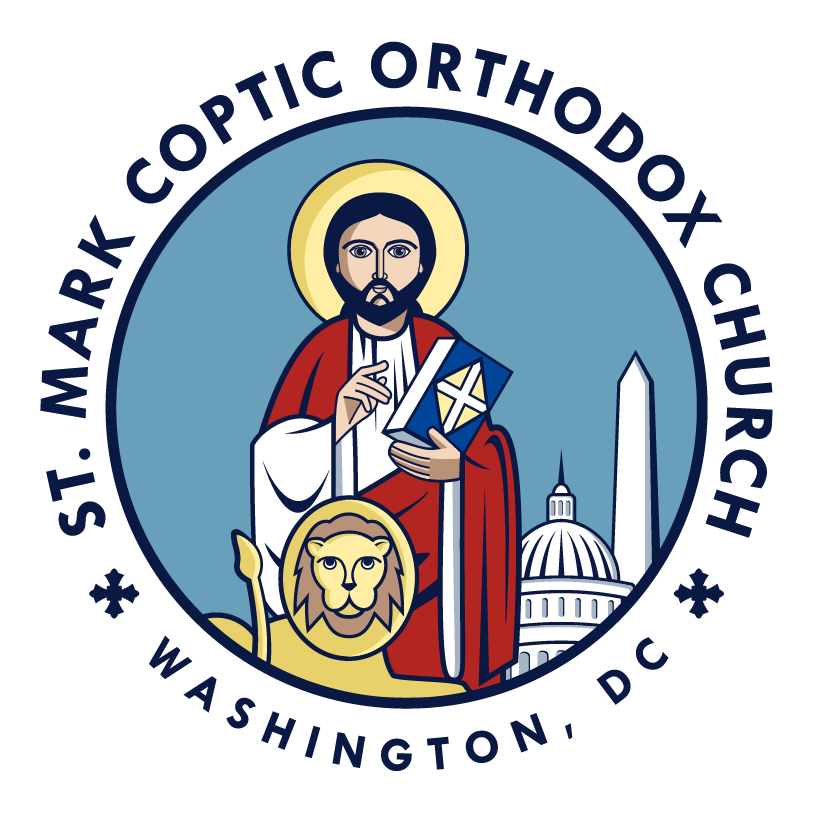 How Can It Be
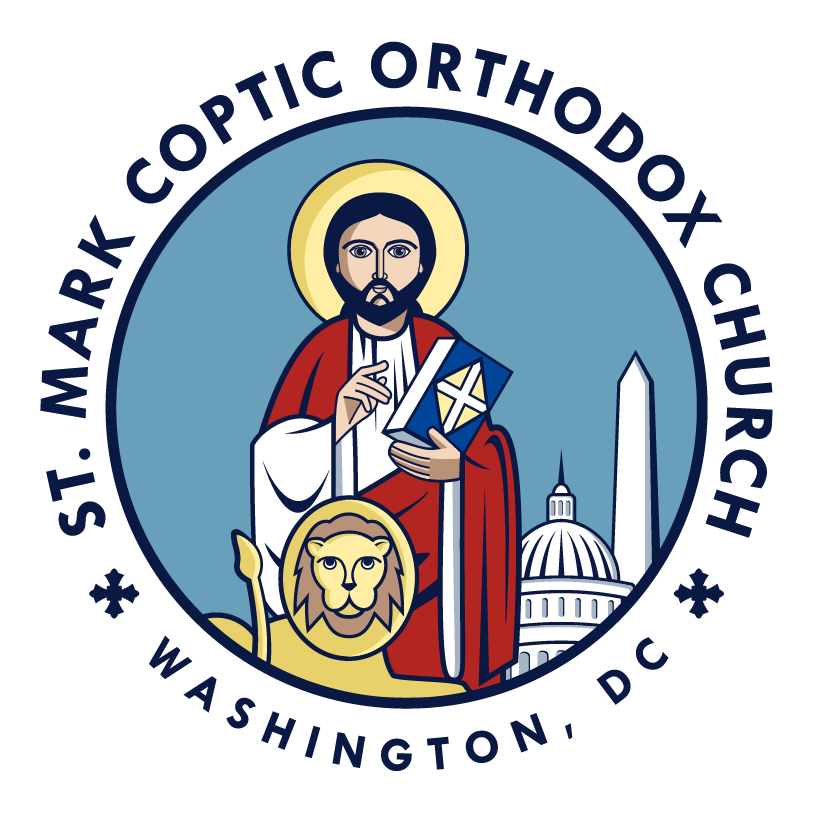 I am guilty
Ashamed of what I've done, what I've become
These hands are dirty
I dare not lift them up to the Holy One
How Can It Be
You plead my cause
You right my wrongs
You break my chains
You overcome
How Can It Be
You gave Your life
To give me mine
You say that I am free
How can it be?
How can it be?
How Can It Be
I've been hiding
Afraid I've let you down, inside I doubt
That You still love me
But in Your eyes there's only grace now
How Can It Be
You plead my cause
You right my wrongs
You break my chains
You overcome
How Can It Be
You gave Your life
To give me mine
You say that I am free
How can it be?
How can it be?
How Can It Be
Though I fall, You can make me new
From this death I will rise with You
Oh the grace reaching out for me
How can it be?
How can it be?
How Can It Be
You plead my cause
You right my wrongs
You break my chains
You overcome
How Can It Be
You gave Your life
To give me mine
You say that I am free
How can it be?
How can it be?
How Can It Be
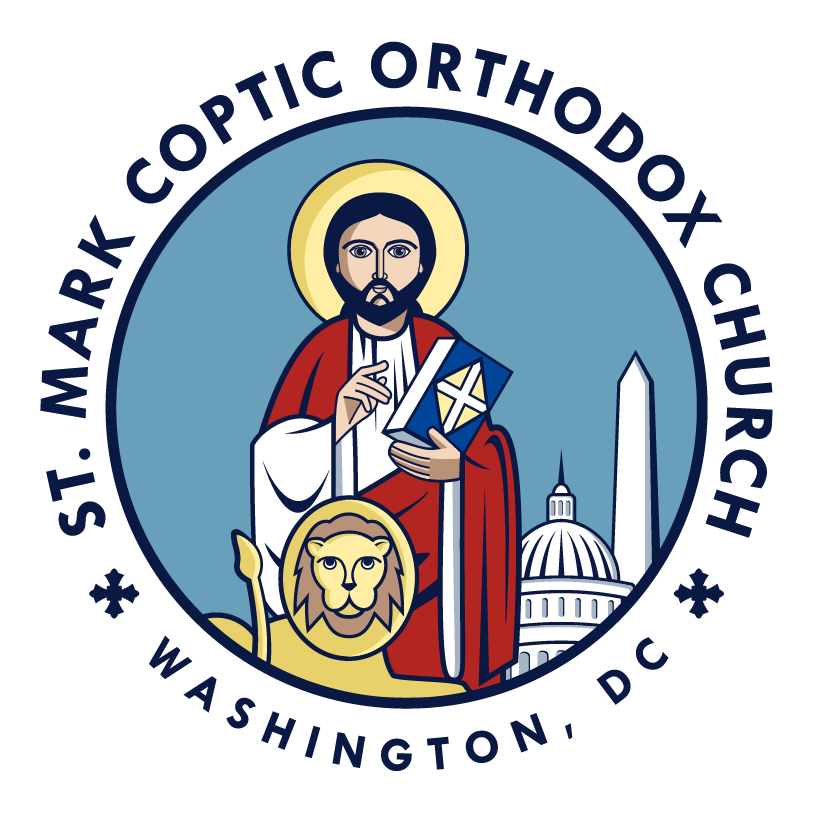 How Could I Forget
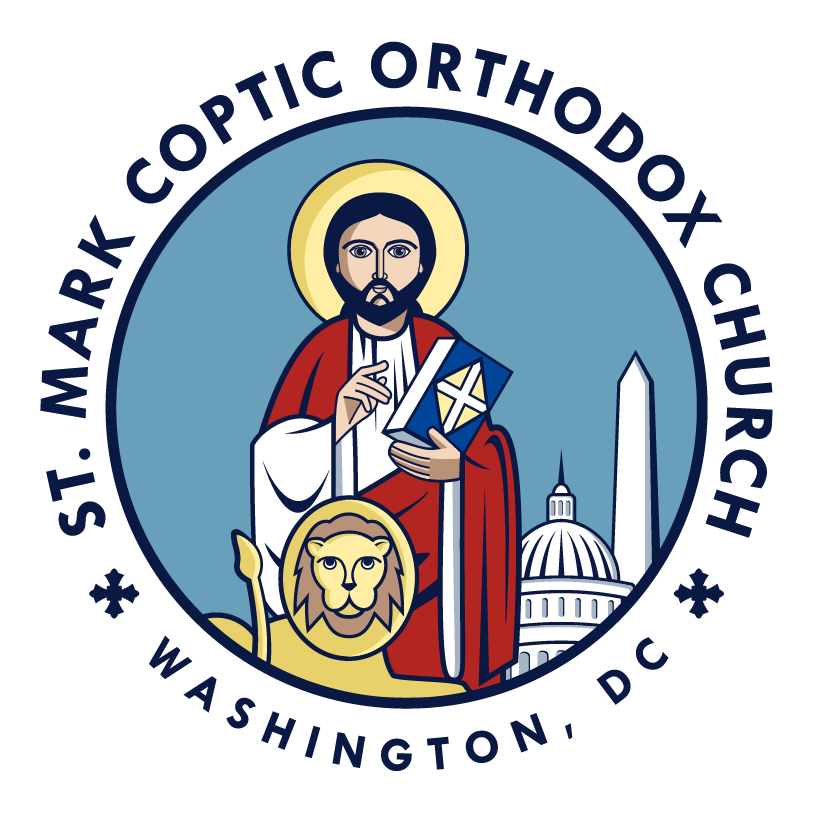 (How could I forget, 
the One who died for meHow could I forget 
His side that had to bleed) x2
How Could I Forget
He who saw me in my misery, 
so He came running to meet meHe who bought me and redeemed me broke my chains and set me free
How Could I Forget
(How could I forget 
Your kindness through the yearsYour right hand 
always reaching out to me) x2
How Could I Forget
In my joys and in my sorrows,
 in all of life’s stormsYou've become my friend and fortress, You are the One to whom I call
How Could I Forget
(Help me Lord I 
want to lose myself in You
All my pride has 
blinded me from seeing You.) x2
How Could I Forget
So I'll keep watching
 and praying setting my eyes on You
Trusting in Your sure promises that You’ll be there for me soon
How Could I Forget
How could I forget, 
the One who died for me
How could I forget, 
the One who died for me
How Could I Forget
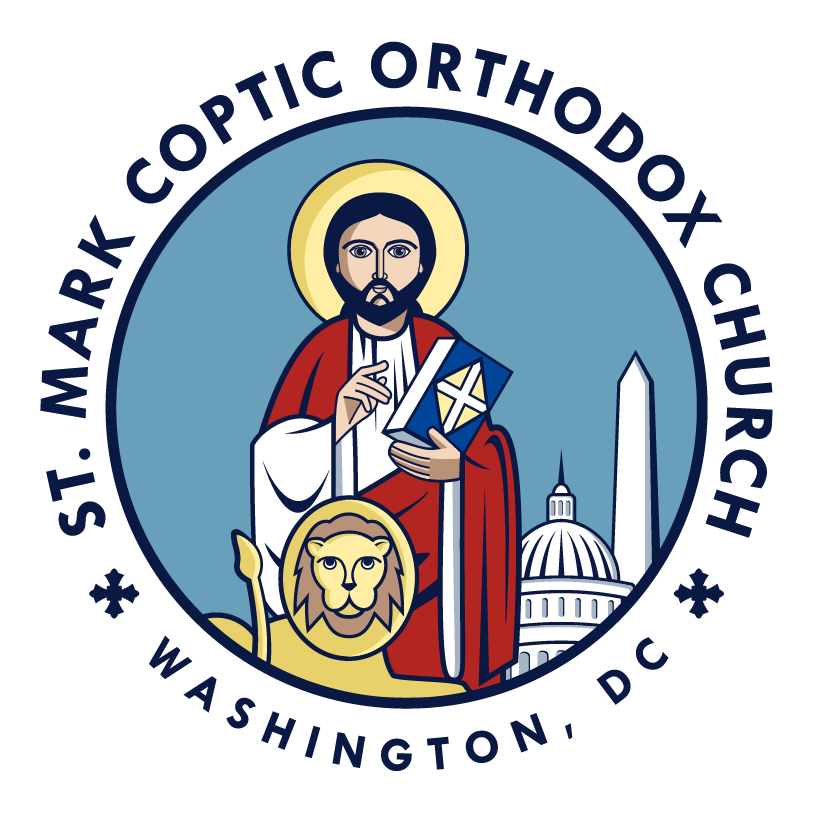 How Great is Our God
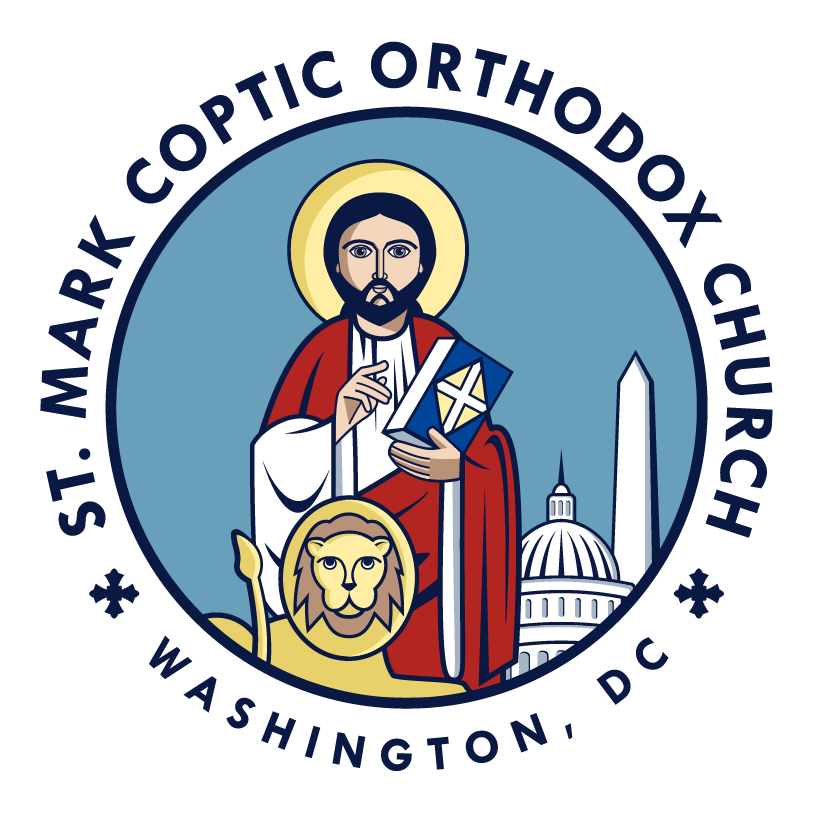 The splendor of a King, 
clothed in majesty
Let all the Earth rejoice
All the Earth rejoice
How Great is Our God
He wraps himself in light
And darkness tries to hide
And trembles at His voice
Trembles at His voice
How Great is Our God
How great is our God, sing with me
How great is our God, and all will see
How great, how great is our God
How Great is Our God
Age to age He stands
And time is in His hands
Beginning and the end
Beginning and the end
How Great is Our God
The Godhead Three in One
Father Spirit Son
The Lion and the Lamb
The Lion and the Lamb
How Great is Our God
How great is our God, sing with me
How great is our God, and all will see
How great, how great is our God
How Great is Our God
Name above all names 
Worthy of our praise 
My heart will sing
How great is our God
How Great is Our God
You're the name above all names 
You are worthy of our praise 
And my heart will sing
How great is our God
How Great is Our God
How great is our God, sing with me
How great is our God, and all will see
How great, how great is our God
How Great is Our God
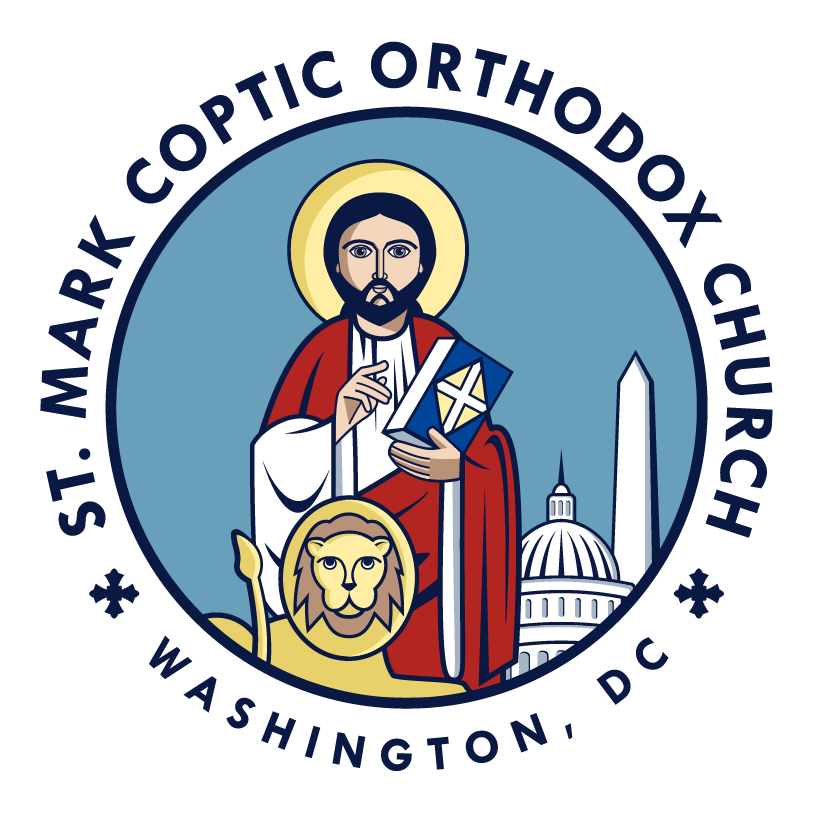 How He Loves
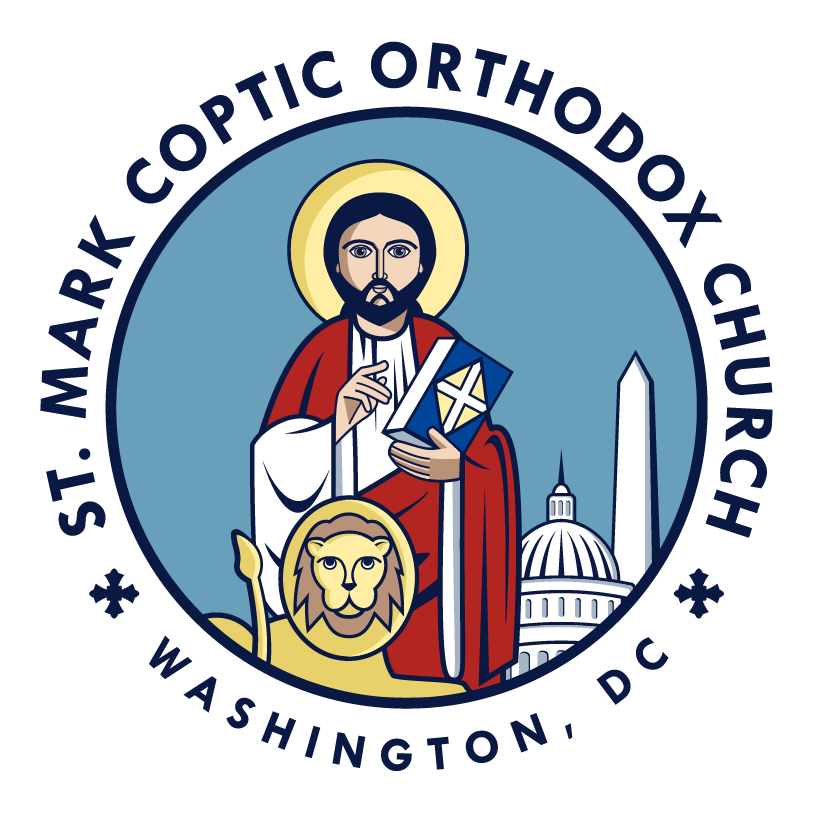 He is jealous for me
Love's like a hurricane, and I am a tree
Bending beneath the weight of His wind and mercy
How He Loves
When all of a sudden
I am unaware of these afflictions eclipsed by glory
And I realize just how beautiful you are and how great your affections are for me
How He Loves
And oh how He loves us oh
Oh how He loves us
how He loves us oh
How He Loves
He is jealous for me
Love's like a hurricane, and I am a tree
Bending beneath the weight of His wind and mercy
How He Loves
When all of a sudden
I am unaware of these afflictions eclipsed by glory
And I realize just how beautiful you are and how great your affections are for me
How He Loves
And oh how He loves us oh
Oh how He loves us
how He loves us oh
How He Loves
Yeah He loves us
Oh how He loves us
Oh how He loves us
Oh how He loves
How He Loves
We are His portion and He is our prize
Drawn to redemption by the grace in his eyes
If grace is an ocean, we're all sinking
How He Loves
So heaven meets earth like an unforeseen kiss
And my heart turns violently inside of my chest
I don't have time to maintain these regrets
when I think about the way
How He Loves
That He loves us 
Oh how He loves us
Oh how He loves us oh
How He Loves
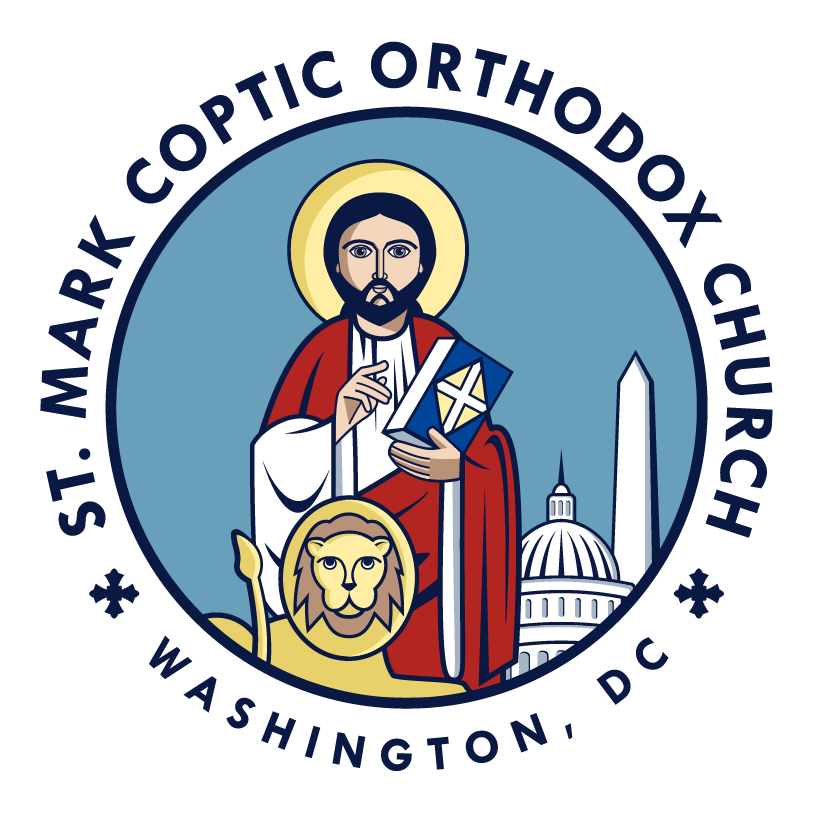 How Lovely It Is
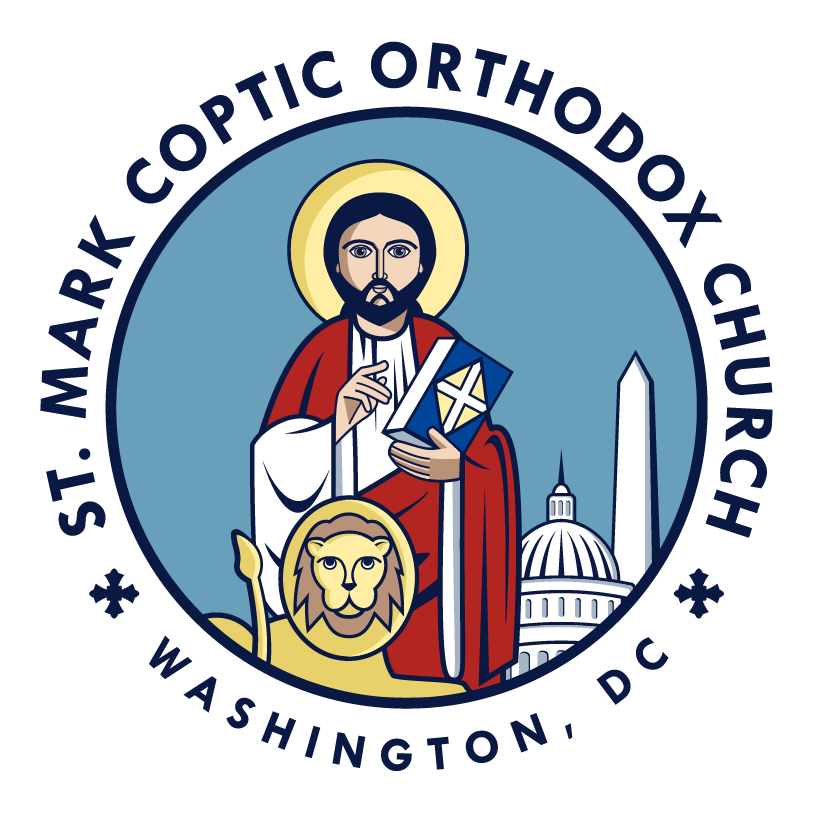 (How lovely it is to get together 
in love our Lord teaches us
When two meet in My Name together
I will always be in between their gather) x2
How Lovely It Is
(O Lord come now and join us here
We ask You to come and give us cheer
Fill us with joy from Your Holy Spirit
And peace no riches can provide) x2
How Lovely It Is
(The Lord is here always with us
How lovely He is, how content we are,
We talk to Him and He always listens
He'll always be with us in us) x2
How Lovely It Is
(O Lord come now and join us here
We ask You to come and give us cheer
Fill us with joy from Your Holy Spirit
And peace no riches can provide) x2
How Lovely It Is
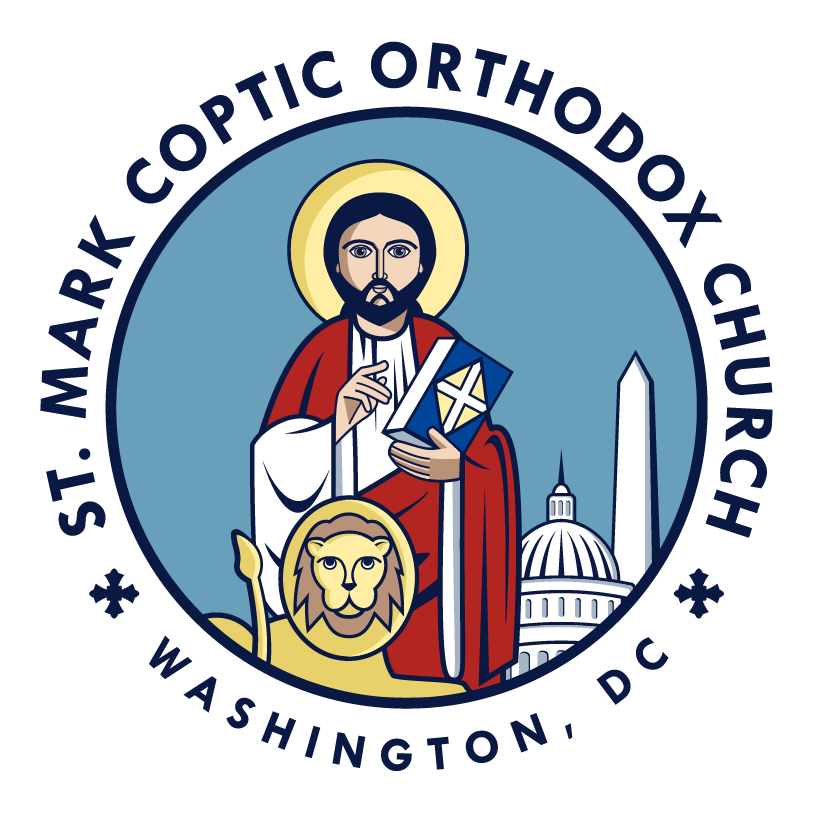 How Lovely It Is
ما أحلى أن نجتمع معًا
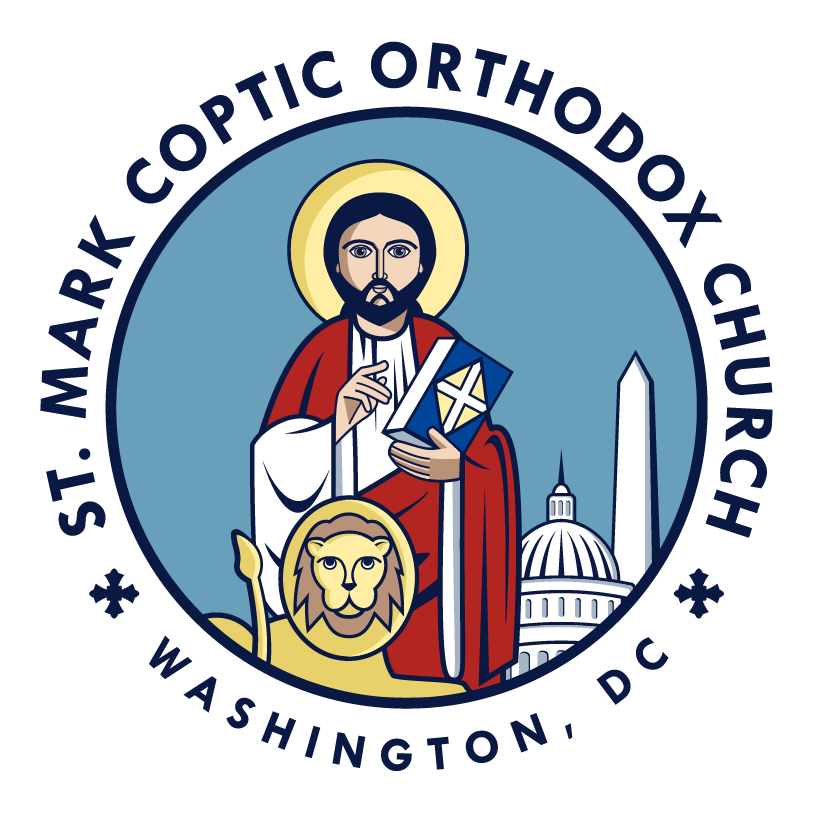 (How lovely it is to get together 
in love our Lord teaches us
When two meet in My Name together
I will always be in between their gather) x2
ما أحلى أن نجتمع معا بالحب يقول الرب لنا
 ما اجتمع باسمي اثنان معا إلا وهناك أكون أنا
(Ma 27la 2an nagtme3 ma3an be el 7ob yekol el rab lana 
Ma 2gtam3 be2smy 2snan ma3an 2la we honak akon ana) x2
How Lovely It Is - ما أحلى أن نجتمع معًا
(O Lord come now and join us here
We ask You to come and give us cheer
Fill us with joy from Your Holy Spirit
And peace no riches can provide) x2
يا رب تعال الآن هنا ..ندعوك تعال و كن معنا ..من روحك املآنا فرحا ..و سلاما لا يعطيه غنى
(Ya rab ta3ala elana hona nad3ok ta3ala we kon ma3ana
 men ro7ek yeml2ana far7an 
we salaman la yo3teh 3’ena) x2
How Lovely It Is - ما أحلى أن نجتمع معًا
(The Lord is here always with us
How lovely He is, how content we are,
We talk to Him and He always listens
He'll always be with us in us) x2
إذ أنت لنا عون و سند في كل طريق نسلكه
و صديق ليس سواه نجد نعطيه القلب نملكه
(2z ana lana 3awnon we sana fe kol tarek nasloka-ho 
We sadekon laysa sewah nagged no3teh el kalb nomaleka-ho) x2
How Lovely It Is - ما أحلى أن نجتمع معًا
(O Lord come now and join us here
We ask You to come and give us cheer
Fill us with joy from Your Holy Spirit
And peace no riches can provide) x2
يا رب تعال الآن هنا ..ندعوك تعال و كن معنا ..من روحك املآنا فرحا ..و سلاما لا يعطيه غنى
(Ya rab ta3ala elana hona nad3ok ta3ala we kon ma3ana
 men ro7ek yeml2ana far7an 
we salaman la yo3teh 3’ena) x2
How Lovely It Is - ما أحلى أن نجتمع معًا
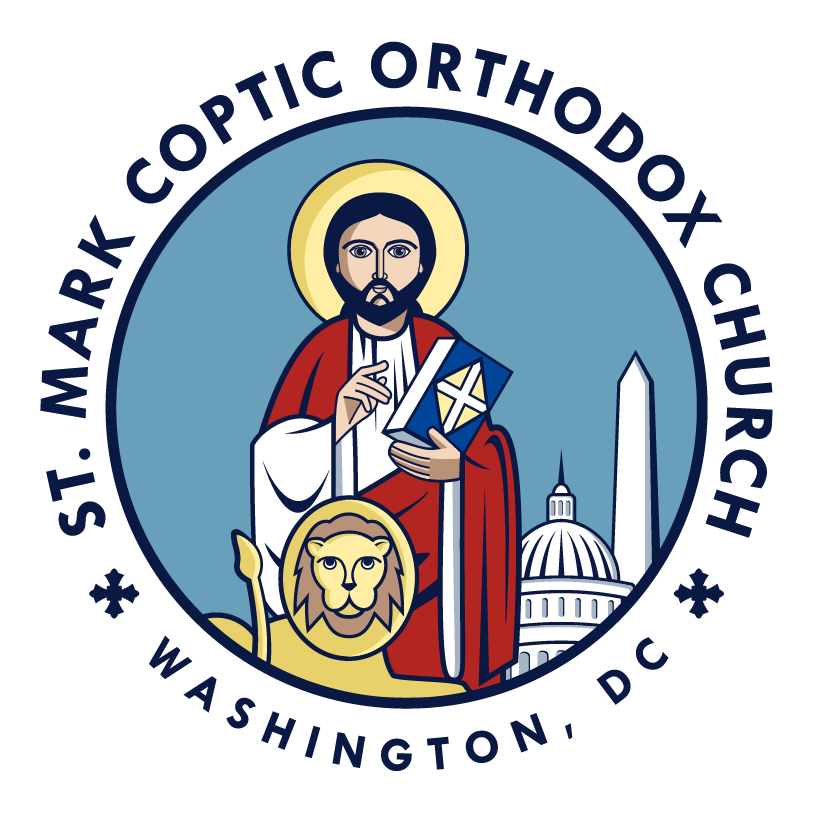 How Many Kings
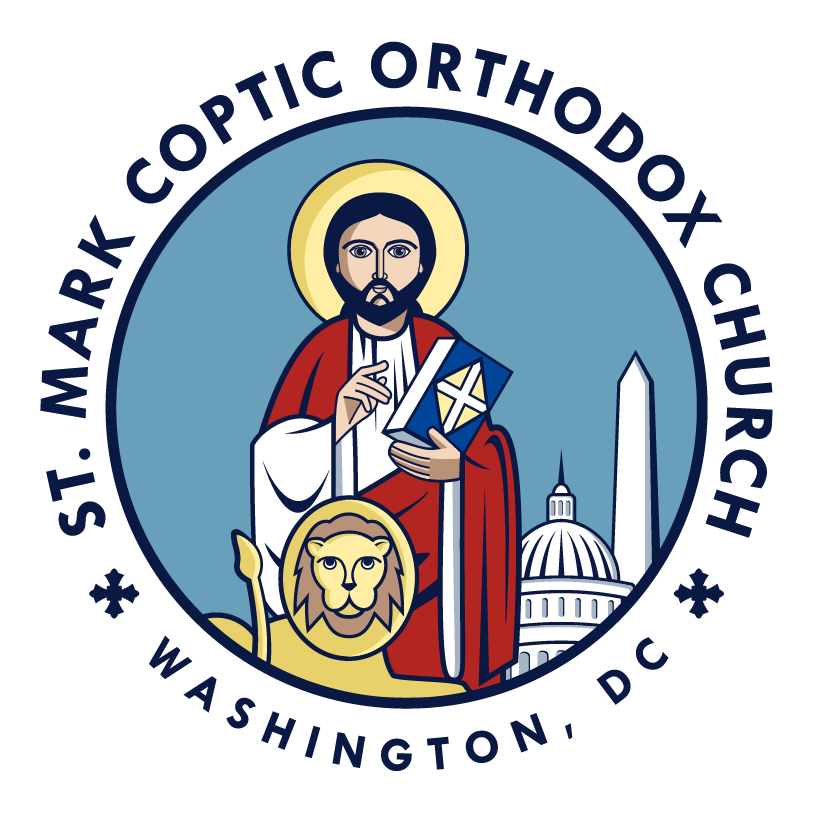 Follow the star to a place unexpected
Would you believe, after all we've projected
A child in a manger?
How Many Kings
Lowly and small, the weakest of all
Unlikeliest hero, wrapped in his mother's shawl
Just a child
Is this who we've waited for?
How Many Kings
'Cause how many kings step down from their thrones
How many lords have abandoned their homes?
How many greats have become the least for me?
How Many Kings
And how many gods have poured out their hearts
To romance a world that is torn all apart?
How many fathers gave up their sons for me?
How Many Kings
Bringing our gifts for the newborn Savior
All that we have, whether costly or meek
Because we believe
How Many Kings
Gold for his honor, and frankincense for his pleasure
And myrrh for the cross He will suffer
Do you believe?
Is this who we've waited for?
How Many Kings
How many kings step down from their thrones?
How many lords have abandoned their homes?
How many greats have become the least for me?
How Many Kings
(And how many gods have poured out their hearts
To romance a world that is torn all apart?
How many fathers gave up their sons for me?
Only one did that for me) x2
How Many Kings
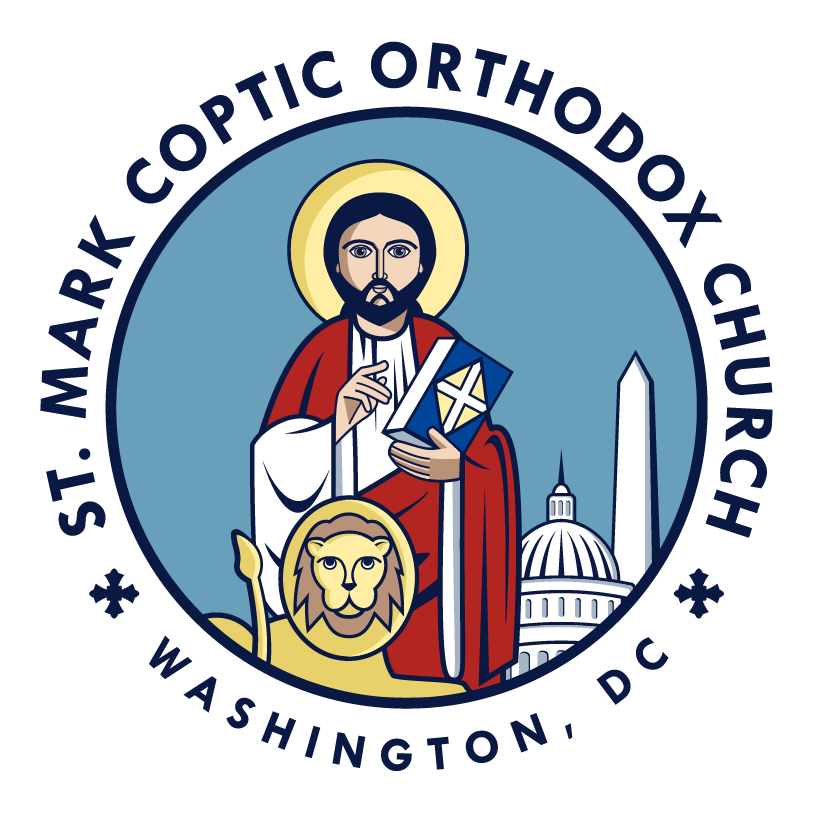 I Am a Soldier
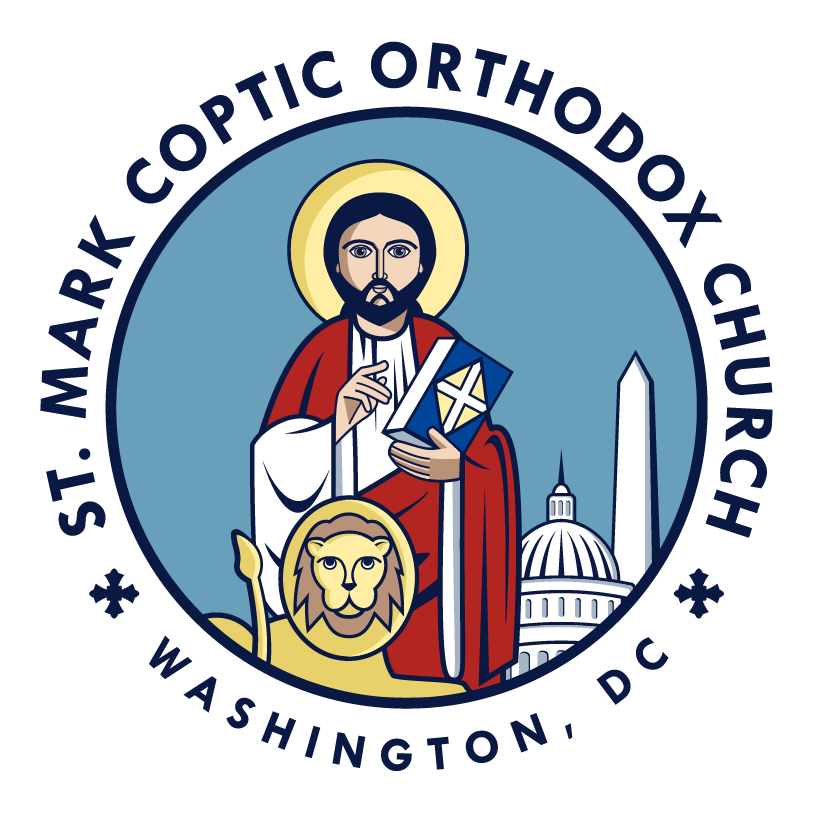 Chorus: I am a soldier for Jesus Christ
Leader: He is my God and King 
Chorus: He fights before us, so who can war us 
Leader: We can now do all things
I Am a Soldier
Chorus: I am a soldier for Jesus Christ
Leader: He is the Lord of Hosts
Chorus: He fights before us, so who can war us 
Leader: In His cross we will boast.
I Am a Soldier
Leader: He is my King, He is my King,
Chorus: He is our King, He is our King. 
Leader: I can't describe Him, there's no one like Him, He is my everything. 
Chorus: I wish you knew Him, you're precious to Him, He is our everything.
I Am a Soldier
Chorus: I am a soldier for Jesus Christ
Leader: He is the Good Shepherd, 
Chorus: He fights before us, so who can war us 
Leader: In Him we will conquer.
I Am a Soldier
Chorus: I am a soldier for Jesus Christ
Leader: The son of the most High, 
Chorus: He fights before us, so who can war us 
Leader: For Him we gladly die.
I Am a Soldier
Leader: He is my King, He is my King,
Chorus: He is our King, He is our King. 
Leader: I can't describe Him, there's no one like Him, He is my everything. 
Chorus: I wish you knew Him, you're precious to Him, He is our everything.
I Am a Soldier
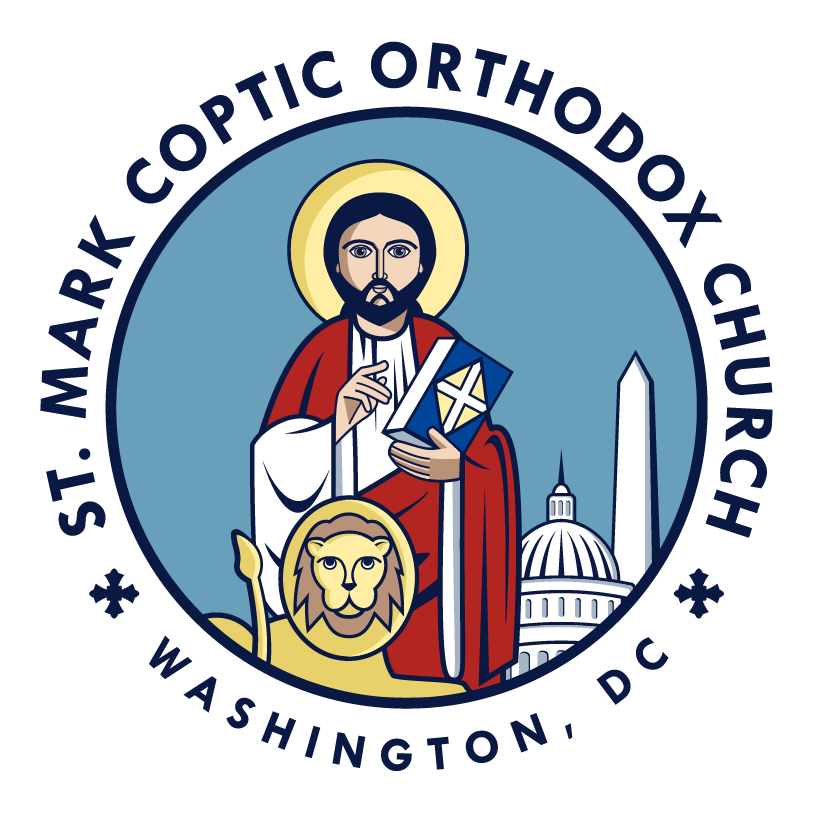 I Am Redeemed
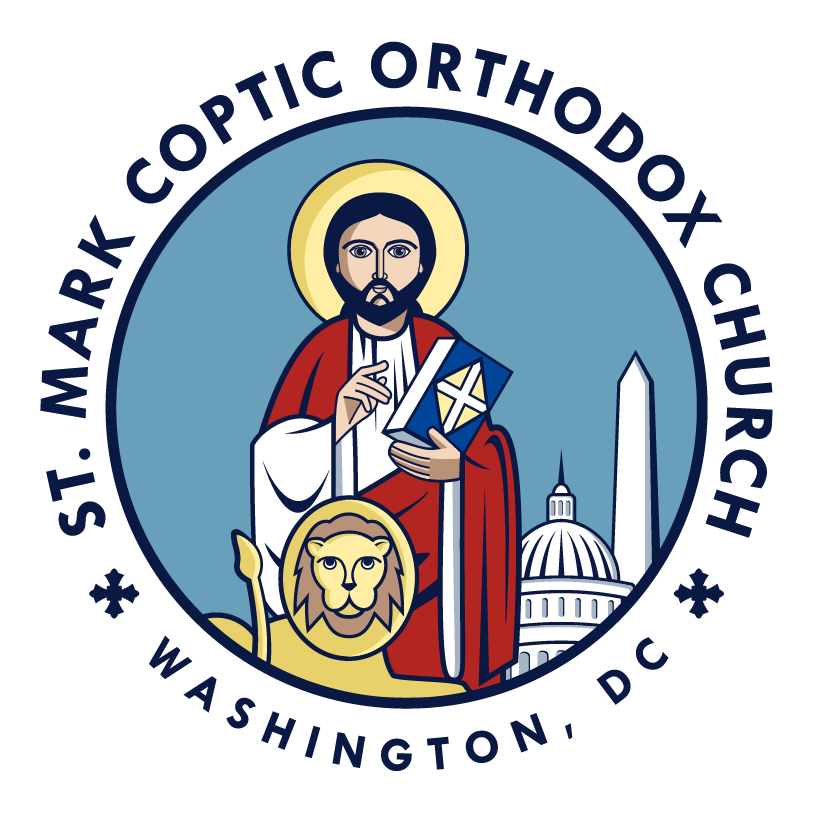 Leader: I am redeemed
Chorus: I am redeemed
Leader: By the Blood of the Lamb
Chorus: By the Blood of the Lamb
I Am Redeemed
Leader: I am redeemed
Chorus: I am redeemed
Leader: By the Blood of the Lamb
Chorus: By the Blood of the Lamb
I Am Redeemed
Together: 
I am redeemed 
By the blood of the lamb 
Save and sanctified I am
All my sins are taken away, taken away
I Am Redeemed
Leader: Now Jesus and me
Chorus: Now Jesus and me
Leader: We do agree
Chorus: We do agree
I Am Redeemed
Leader: Now Jesus and me
Chorus: Now Jesus and me
Leader: We do agree
Chorus: We do agree
I Am Redeemed
Together: 
Now Jesus and me 
We do agree
I love Him and He love me 
All my sins are taken away, taken away
I Am Redeemed
Leader: Now the devil and me
Chorus: Now the devil and me
Leader: We don’t agree 
Chorus: We don’t agree
I Am Redeemed
Leader: Now the devil and me
Chorus: Now the devil and me
Leader: We don’t agree 
Chorus: We don’t agree
I Am Redeemed
Together: 
Now the devil and me 
We don’t agree
I hate him and he hates me 
All my sins are taken away, taken away
I Am Redeemed
Leader: I’m going home
Chorus: I’m going home
Leader: On the glory train 
Chorus: On the glory train
I Am Redeemed
Leader: I’m going home
Chorus: I’m going home
Leader: On the glory train 
Chorus: On the glory train
I Am Redeemed
Together: 
I’m going home 
On the glory train 
All the more for my Lord to reign 
All my sins are taken away, taken away
I Am Redeemed
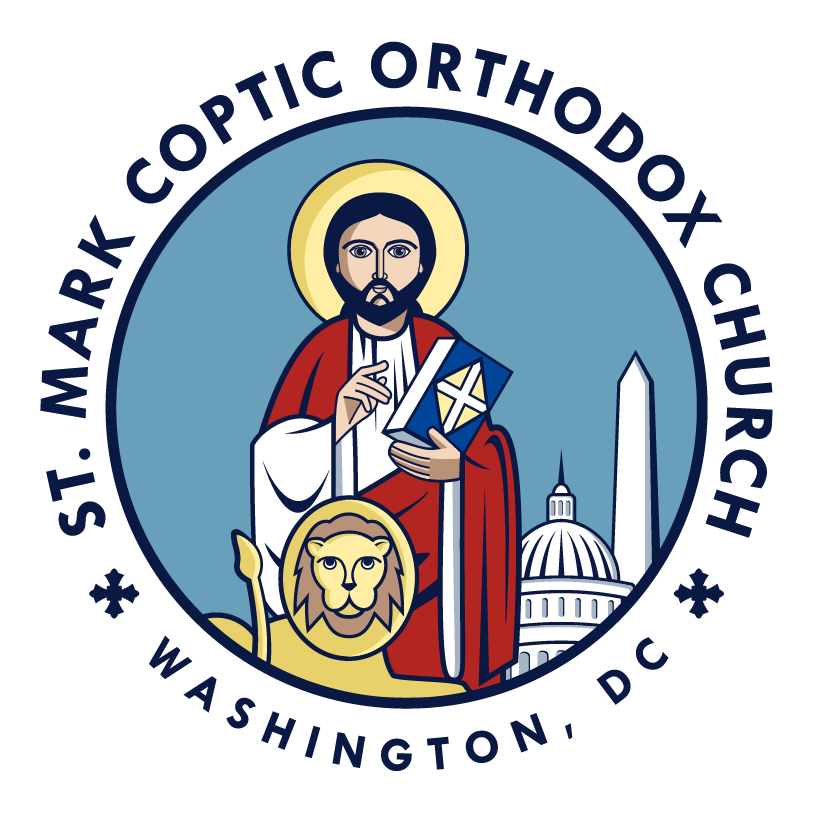 I Am the Lost Sheep
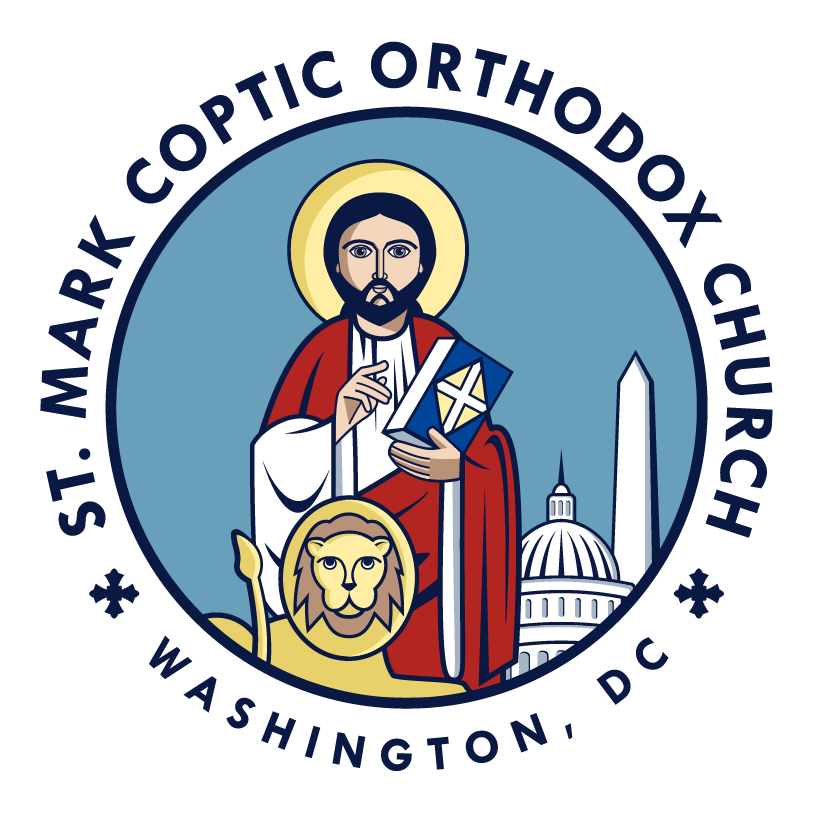 (I am the lost sheep 
and You’re the True Shepherd) x2
(You left on the mountain 
the ninety-nine sheep ) x2
I Am the Lost Sheep
(So eager yet patient 
You searched left and right) x2
You searched for me with hope
You searched for me with hope
I Am the Lost Sheep
(It was Your kind heart 
with the emptiness You felt) x2
(You called for me “Where are you,
 O My beloved son”) x2
I Am the Lost Sheep
(Where are you O poor one, I fear you’re in trouble) x2
Where are you, O My child?
Where are you, O My child?
I Am the Lost Sheep
(You found me in the thorns, 
You came to help me out) x2
(You held me with Your hands
 and saved me from evil) x2
I Am the Lost Sheep
(Your blood for me was shed 
from the thorns on Your head) x2
And stayed guarding me
And stayed guarding me
I Am the Lost Sheep
(Your shoulders carried me,
 You returned me with great joy) x2
(Your humble and gentle arms surrounded me with love) x2
I Am the Lost Sheep
(You kept me safe within
 the rest of the sheep) x2
Your heart now has comfort
Your heart now has comfort
I Am the Lost Sheep
(I am the lost sheep 
and You’re the True Shepherd) x2
(You left on the mountain 
the ninety-nine sheep ) x2
I Am the Lost Sheep
(So eager yet patient 
You searched left and right) x2
You searched for me with hope
You searched for me with hope
I Am the Lost Sheep
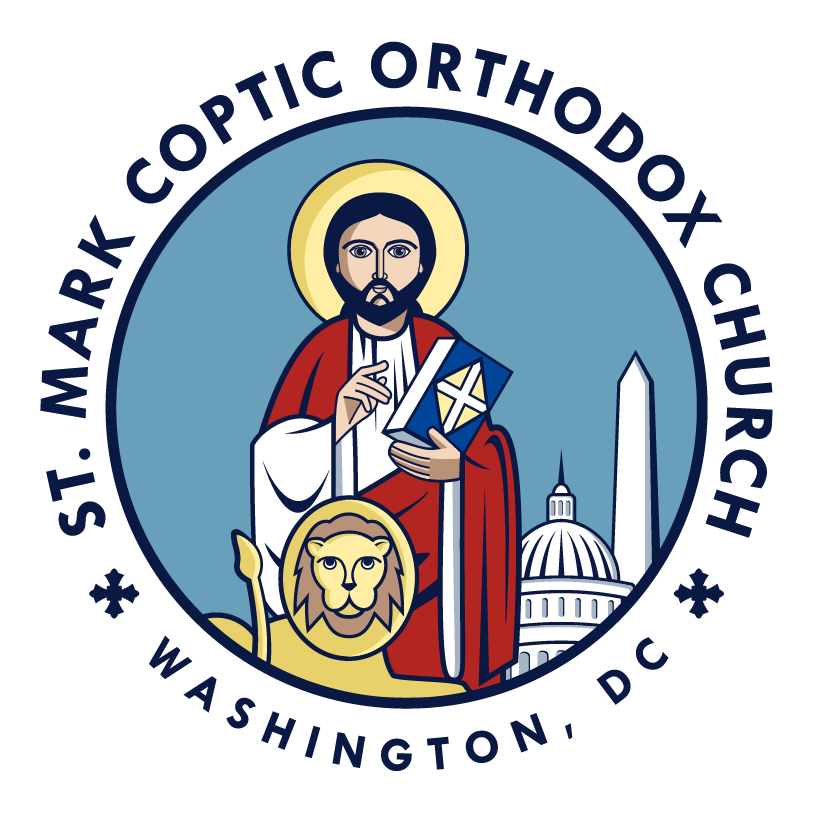 I Can Only Imagine
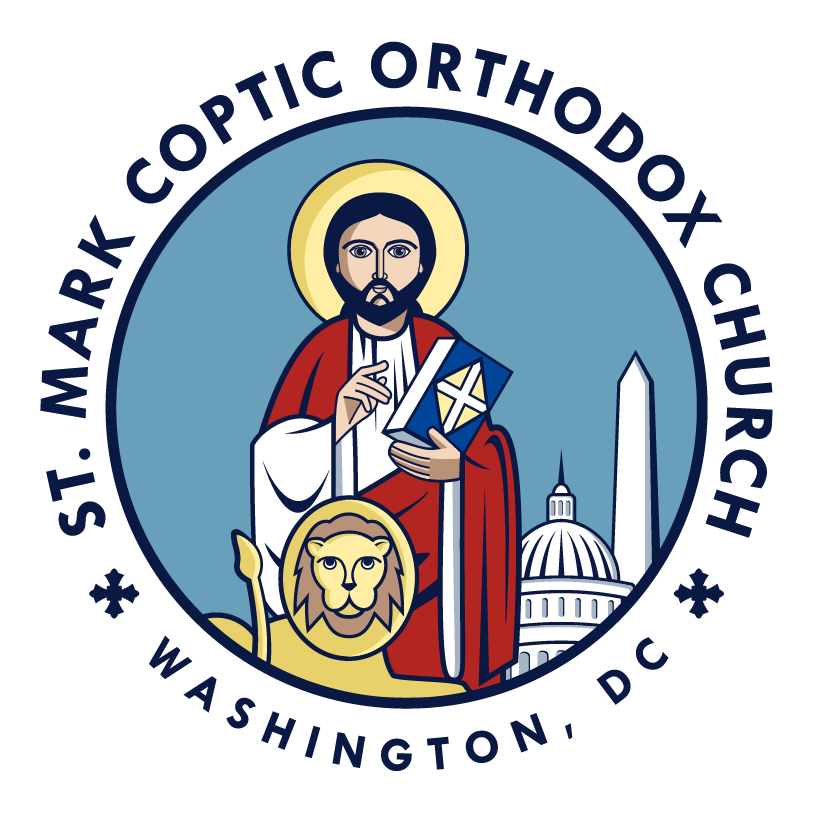 I can only imagine what it will be like
When I walk, by your side
I can only imagine what my eyes will see
When you face is before me
I can only imagine
I can only imagine
I Can Only Imagine
Surrounded by You glory
What will my heart feel
Will I dance for you Jesus
Or in awe of You be still
I Can Only Imagine
Will I stand in your presence
Or to my knees will I fall
Will I sing hallelujah
Will I be able to speak at all
I can only imagine
I can only imagine
I Can Only Imagine
I can only imagine when that day comes
When I find myself standing in the Son
I can only imagine when all I would do is forever
Forever worship You
I can only imagine
I can only imagine
I Can Only Imagine
Surrounded by You glory
What will my heart feel
Will I dance for you Jesus
Or in awe of You be still
I Can Only Imagine
I can only imagine when that day comes
When I find myself standing in the Son
I can only imagine when all I would do is forever
Forever worship You
I can only imagine
I can only imagine
I Can Only Imagine
Surrounded by You glory
What will my heart feel
Will I dance for you Jesus
Or in awe of You be still
I Can Only Imagine
I can only imagine when that day comes
When I find myself standing in the Son
I can only imagine when all I would do is forever
Forever worship You
I can only imagine
I can only imagine
I Can Only Imagine
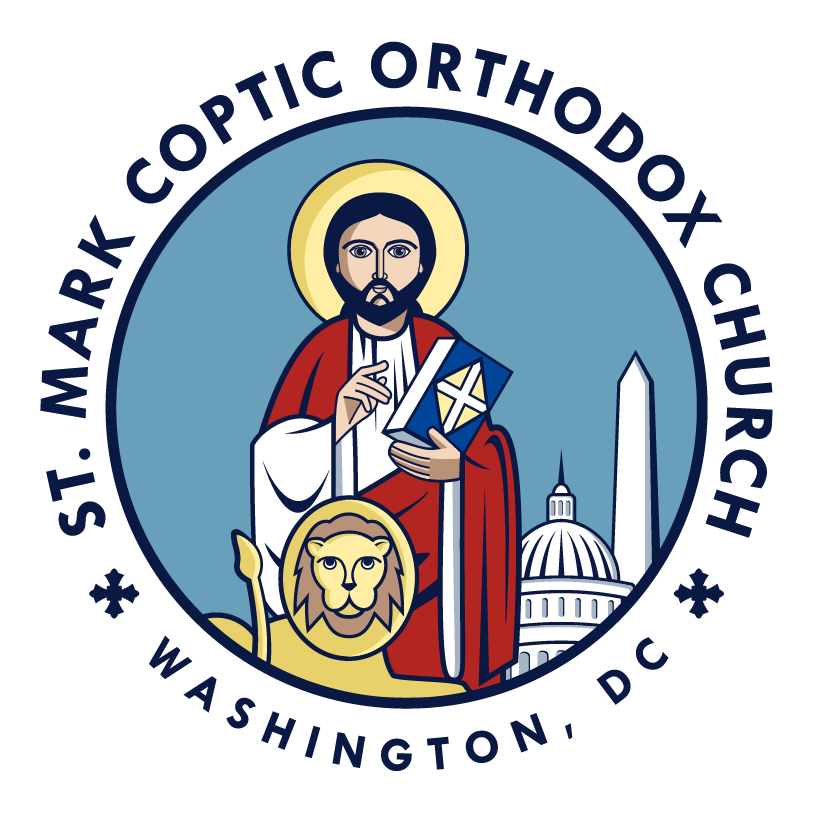 I Come to You
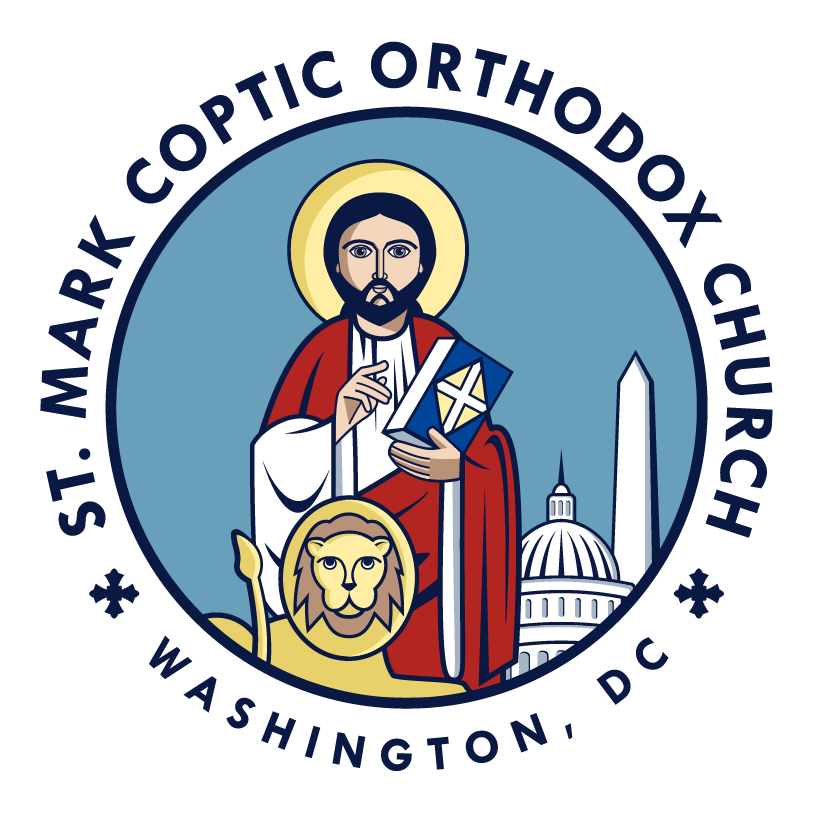 (I come to You O Jesus 
You are my comfort
I come to You with tears 
and a wounded heart) x2
I Come to You
(I come to You) x3
(I have no other but You
To whom else shall I go) x2
(I come to You) x2
I Come to You
(I come to you O my Shepherd
in all my troubles
Though I walk in the valley 
there is no fear) x2
I Come to You
(I come to You) x3
(I have no other but You
To whom else shall I go) x2
(I come to You) x2
I Come to You
(I come to You 
protect me from all pride
I come to You 
lift me from all weakness) x2
I Come to You
(I come to You) x3
(I have no other but You
To whom else shall I go) x2
(I come to You) x2
I Come to You
(I come to you my love, most precious love
I come to you with my sins at the cross) x2
I Come to You
(I come to You) x3
(I have no other but You
To whom else shall I go) x2
(I come to You) x2
I Come to You
(I come to You Oh Lord 
bless my lips
Fill me with a spirit of obedience 
and guide my steps) x2
I Come to You
(I come to You) x3
(I have no other but You
To whom else shall I go) x2
(I come to You) x2
I Come to You
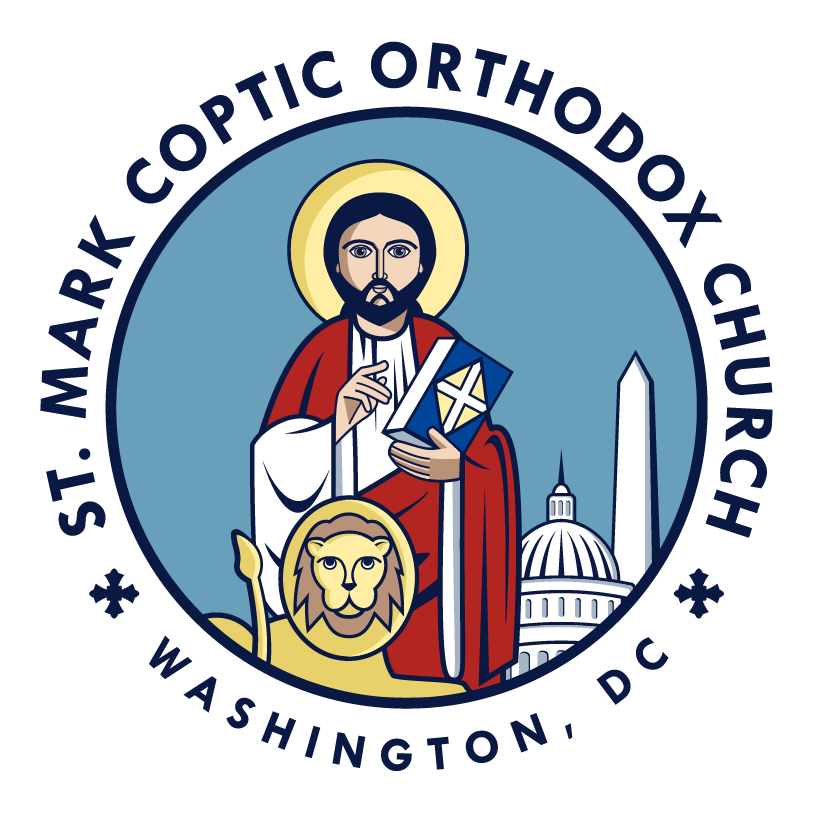 I Come to You
آتى إليك
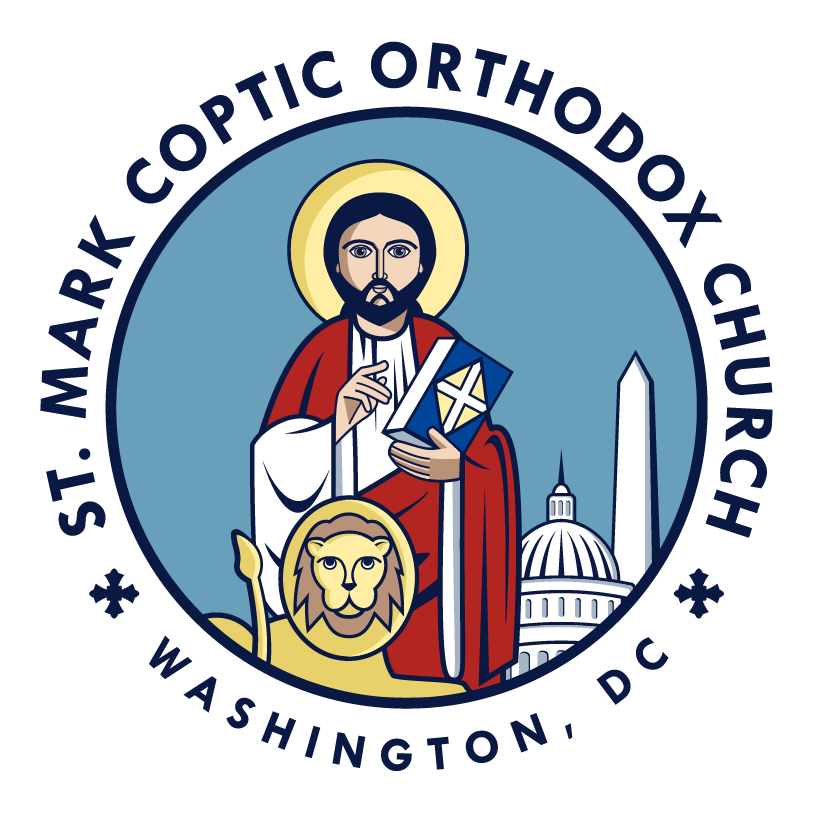 (I come to You O Jesus 
You are my comfort
I come to You with tears 
and a wounded heart) x2
آتى إليك يا يسوعي أنت المريح
آتى إليك بدموعي وبقلب جريح
 آتى إليك يا يسوعي أنت المريح
آتى إليك بدموعي وبقلب جريح
(Atee elayka ya yesoo3y enta almoreeh
Atee elayka bidmoo3i wa bi alb gareeh) x2
I Come to You - آتى إليك
(I come to You) x3
(I have no other but You
To whom else shall I go) x2
(I come to You) x2
آتى إليك أنا آتى إليك أنا آتى إليك 
و أنا لي مين غيرك أروح لمين غيرك
و أنا لي مين غيرك أروح لمين غيرك
أنا آتى إليك أنا آتى إليك
Atee elayka ana atee elayaka ana atee elayka
 (Wa ana leeya min ghirak arooh lee meen ghirak) x2
ana atee elayka ana atee elayka
I Come to You - آتى إليك
(I come to you O my Shepherd
in all my troubles
Though I walk in the valley 
there is no fear) x2
آتي إليك يا راعيّ في كل الظروف 
إن سرت حتى في الوادي لا يوجد خوف
آتي إليك يا راعيّ في كل الظروف
إن سرت حتى في الوادي لا يوجد خوف
(Atee elayka ya ra3iya fi kol alziroof 
An sirt hata fi alwadi la yugad khoof) x2
I Come to You - آتى إليك
(I come to You) x3
(I have no other but You
To whom else shall I go) x2
(I come to You) x2
آتى إليك أنا آتى إليك أنا آتى إليك 
و أنا لي مين غيرك أروح لمين غيرك
و أنا لي مين غيرك أروح لمين غيرك
أنا آتى إليك أنا آتى إليك
Atee elayka ana atee elayaka ana atee elayka
 (Wa ana leeya min ghirak arooh lee meen ghirak) x2
ana atee elayka ana atee elayka
I Come to You - آتى إليك
(I come to You 
protect me from all pride
I come to You 
lift me from all weakness) x2
آتي إليك فاحميني من كل ذات 
آتي إليك فارفعني فوق الضعفات
آتي إليك فاحميني من كل ذات
آتي إليك فارفعني فوق الضعفات
(Atee elayka fahmini min kol thzat
Atee elayka far fa3ni foq aldh3fat) x2
I Come to You - آتى إليك
(I come to You) x3
(I have no other but You
To whom else shall I go) x2
(I come to You) x2
آتى إليك أنا آتى إليك أنا آتى إليك 
و أنا لي مين غيرك أروح لمين غيرك
و أنا لي مين غيرك أروح لمين غيرك
أنا آتى إليك أنا آتى إليك
Atee elayka ana atee elayaka ana atee elayka
 (Wa ana leeya min ghirak arooh lee meen ghirak) x2
ana atee elayka ana atee elayka
I Come to You - آتى إليك
(I come to you my love, most precious love
I come to you with my sins at the cross) x2
آتي إليك يا حبيبي
يا أعز حبيب
آتي إليك بذنوبي
عند الصليب
آتي إليك يا حبيبي
يا أعز حبيب
آتي إليك بذنوبي
عند الصليب
(Atee elayka ya 7abibi 
Ya a3z 7abeeb 
Atee elayka biznoobi a3nd alsaleeb) x2
I Come to You - آتى إليك
(I come to You) x3
(I have no other but You
To whom else shall I go) x2
(I come to You) x2
آتى إليك أنا آتى إليك أنا آتى إليك 
و أنا لي مين غيرك أروح لمين غيرك
و أنا لي مين غيرك أروح لمين غيرك
أنا آتى إليك أنا آتى إليك
Atee elayka ana atee elayaka ana atee elayka
 (Wa ana leeya min ghirak arooh lee meen ghirak) x2
ana atee elayka ana atee elayka
I Come to You - آتى إليك
(I come to You Oh Lord 
bless my lips
Fill me with a spirit of obedience 
and guide my steps) x2
آتي إليك فكرسني
وإمسح شفتاي
وإملاني بروح الطاعة
وقُد خُطاي
آتي إليك فكرسني
وإمسح شفتاي
وإملاني بروح الطاعة
وقُد خُطاي
(Atee elayka fikarisni wamsa7 shafati
Wa imlani bi roo7 altaa3a wa qod khotayee) x2
I Come to You - آتى إليك
(I come to You) x3
(I have no other but You
To whom else shall I go) x2
(I come to You) x2
آتى إليك أنا آتى إليك أنا آتى إليك 
و أنا لي مين غيرك أروح لمين غيرك
و أنا لي مين غيرك أروح لمين غيرك
أنا آتى إليك أنا آتى إليك
Atee elayka ana atee elayaka ana atee elayka
 (Wa ana leeya min ghirak arooh lee meen ghirak) x2
ana atee elayka ana atee elayka
I Come to You - آتى إليك
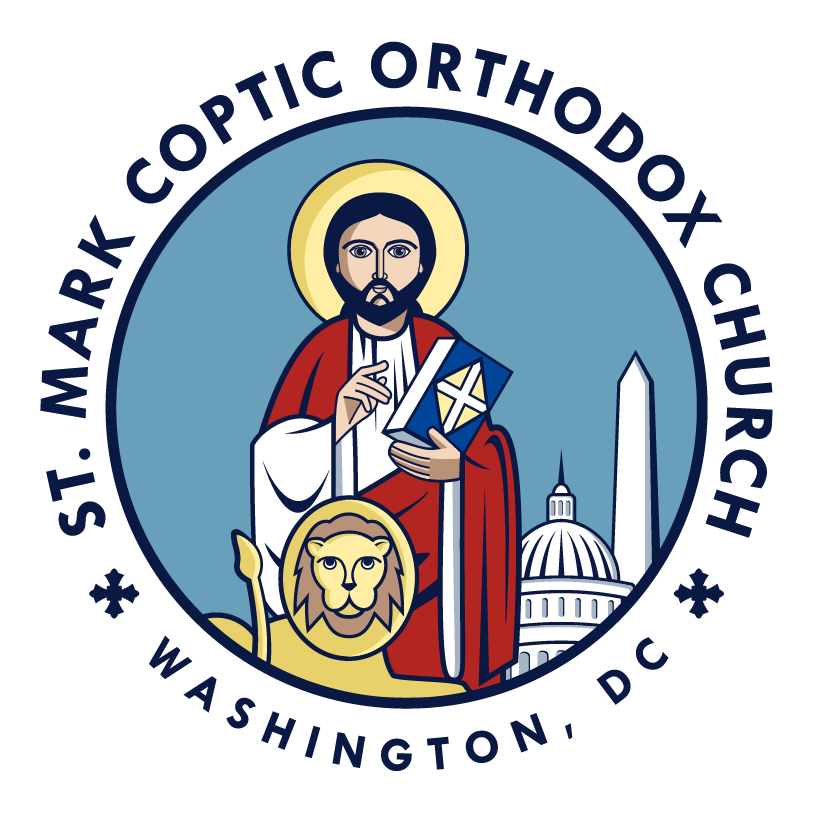 I Drenched My Bed With Tears
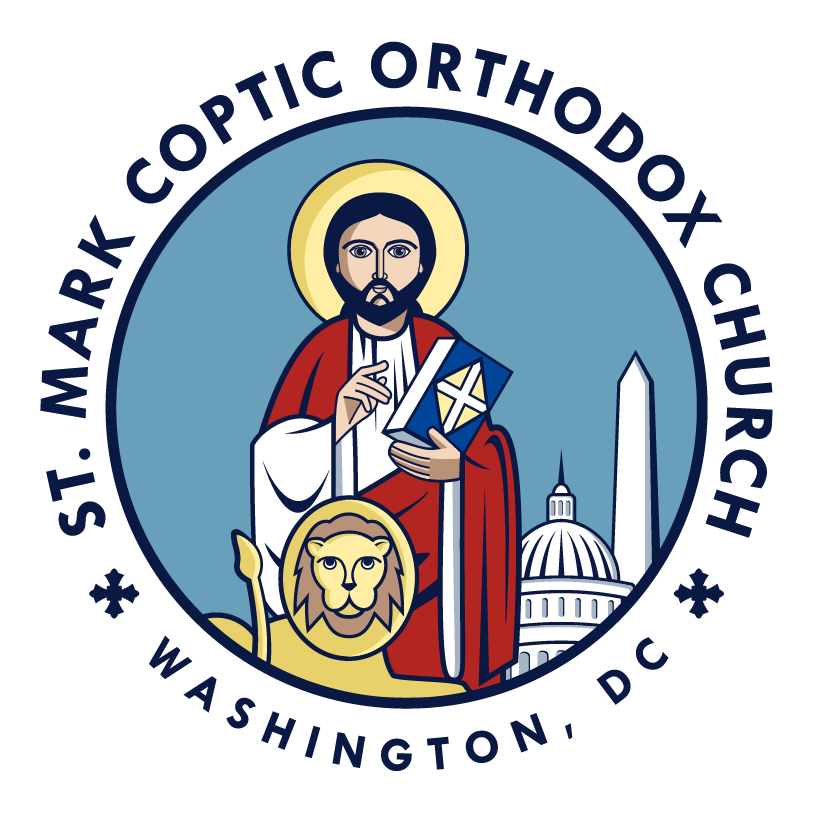 All night I drenched my bed
With bitter tears then
I promised God
It won’t happen again
I Drenched My Bed With Tears
I’ll stand in your love
I’ll stand as a rock
From all my heart, my heart
I will not go back
I Drenched My Bed With Tears
I will not go back
I will not go back
From all my heart, my heart
I will not go back
I Drenched My Bed With Tears
But the fierce warfare
Came upon me
I have gone back
To the depth of iniquity
I Drenched My Bed With Tears
So I cried from my heart
With pure repentance
But only for a while, a while
And I went back again
I Drenched My Bed With Tears
Then I went back again
Then I went back again
But only for a while, a while
Then I went back again
I Drenched My Bed With Tears
I strengthened my will
And increased my pledges
From the excess of my pride
I added promises
I Drenched My Bed With Tears
Sure in my struggle
And my determination
My soul tricked me, tricked me
And I went back again
I Drenched My Bed With Tears
And I went back again
And I went back again
My soul tricked me, tricked me
And I went back again
I Drenched My Bed With Tears
So I cried out strongly
And said, “have mercy”
I know my weakness
O Lord help me
I Drenched My Bed With Tears
Power comes from You
From above, not from me
As long as You are with me, with me
I won’t go back, surely
I Drenched My Bed With Tears
I won’t go back surely
I won’t go back surely
As long as You are with me, with me
I won’t go back surely
I Drenched My Bed With Tears
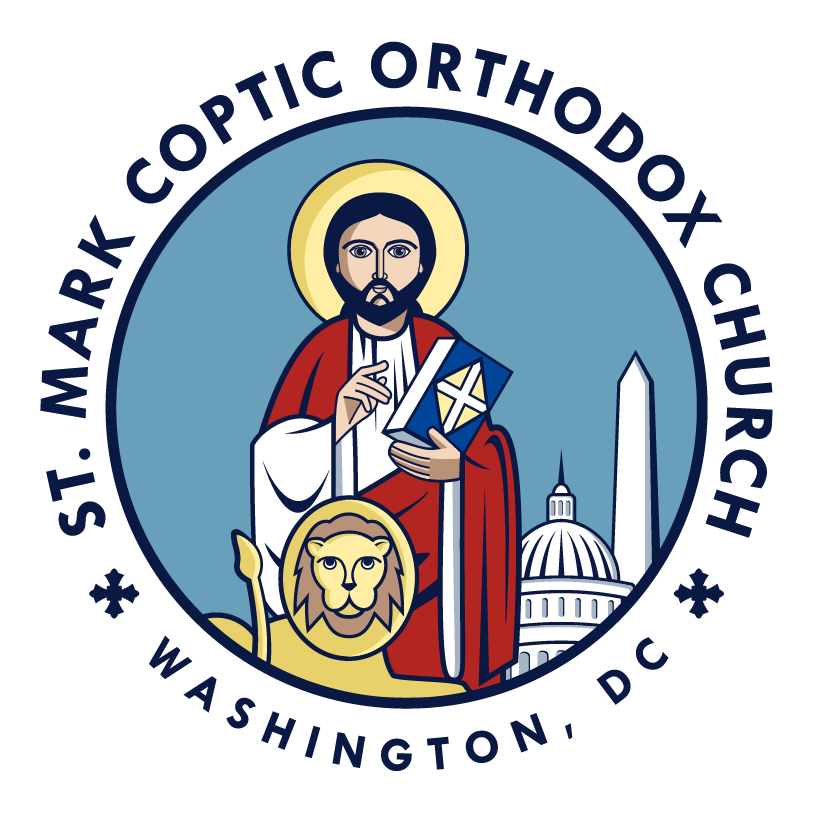 I Have Decided
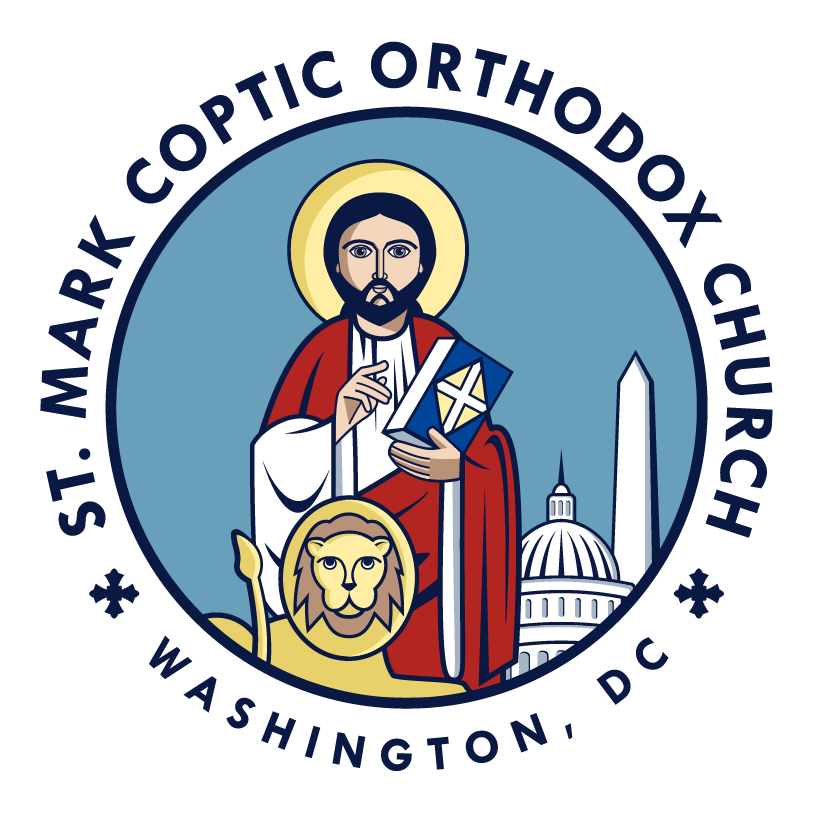 I have decided to follow Jesus;
I have decided to follow Jesus;
I have decided to follow Jesus;
(No turning back, no turning back)x2
I Have Decided
Though none go with me, still I will follow
Though none go with me, still I will follow
Though none go with me, still I will follow
(No turning back, no turning back) x2
I Have Decided
My cross I'll carry, till I see Jesus;
My cross I'll carry till I see Jesus,
My cross I'll carry till I see Jesus;
(No turning back, No turning back)x2
I Have Decided
The world behind me, the cross before me
The world behind me, the cross before me
The world behind me, the cross before me
(No turning back, no turning back) x2
I Have Decided
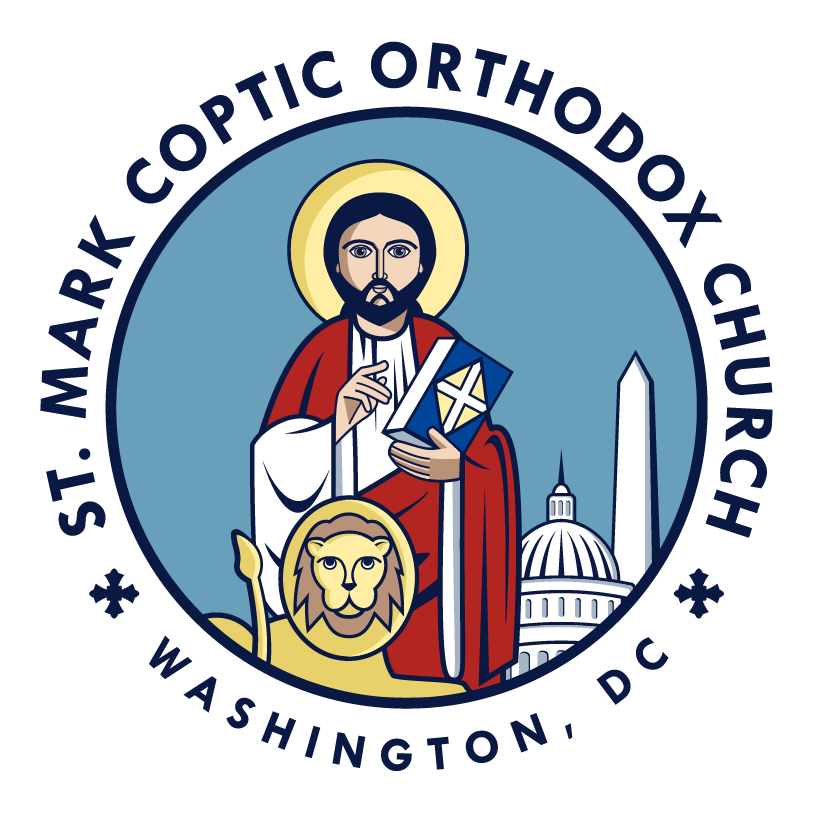 I Love My Beloved Lord
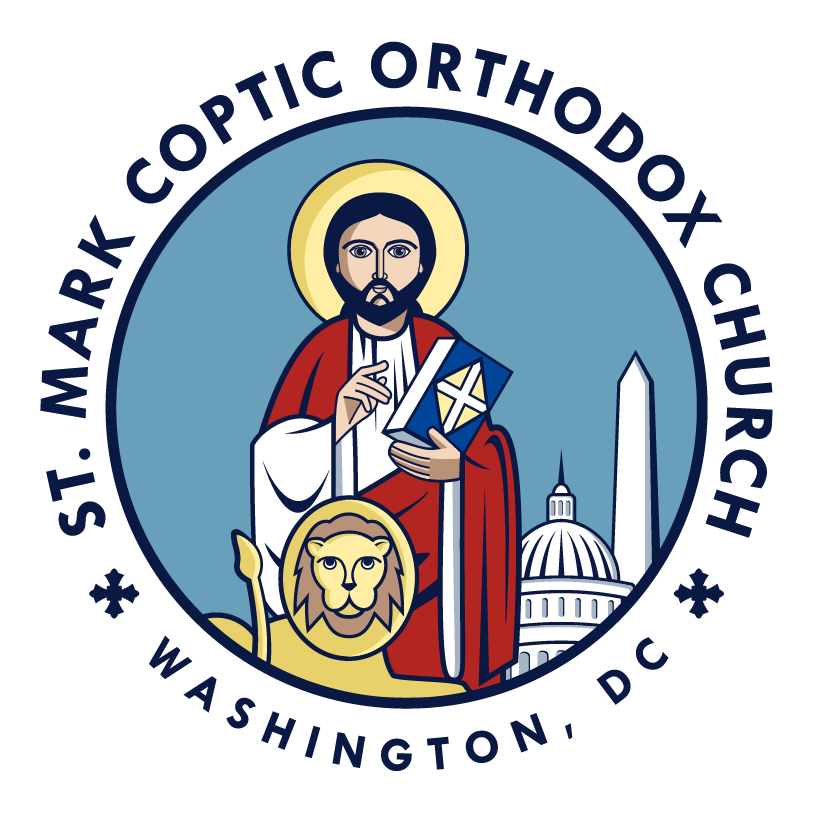 (I love my beloved Lord, 
not to gain paradise
Nor because I want to be 
saved from hell’s fire) x2
I Love My Beloved
(But I love Him because,
 He loved me on the tree
Out of His great love, 
He bled so I go free) x2
I Love My Beloved
(For me He came and became, 
a humiliated slave
Spit on, beaten, whipped, exposed to, shame all for my sake) x2
I Love My Beloved
(The King of kings willingly, 
lived as a poor peasant
So He could save even the ones, 
who went and crucified Him) x2
I Love My Beloved
(Could I after knowing all, 
He suffered on my, behalf
Worship because of paradise 
or fear of torment) x2
I Love My Beloved
(I worship Him since my heart, 
is wounded by His love
No one in my life except, 
my Love who fills my heart) x2
I Love My Beloved
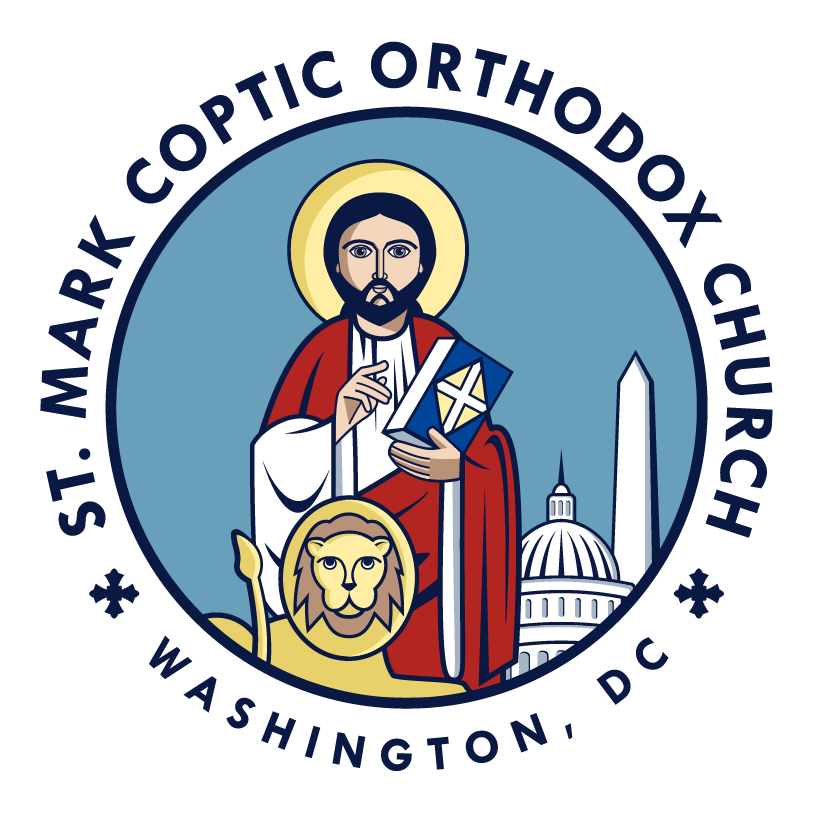 I Place My Soul
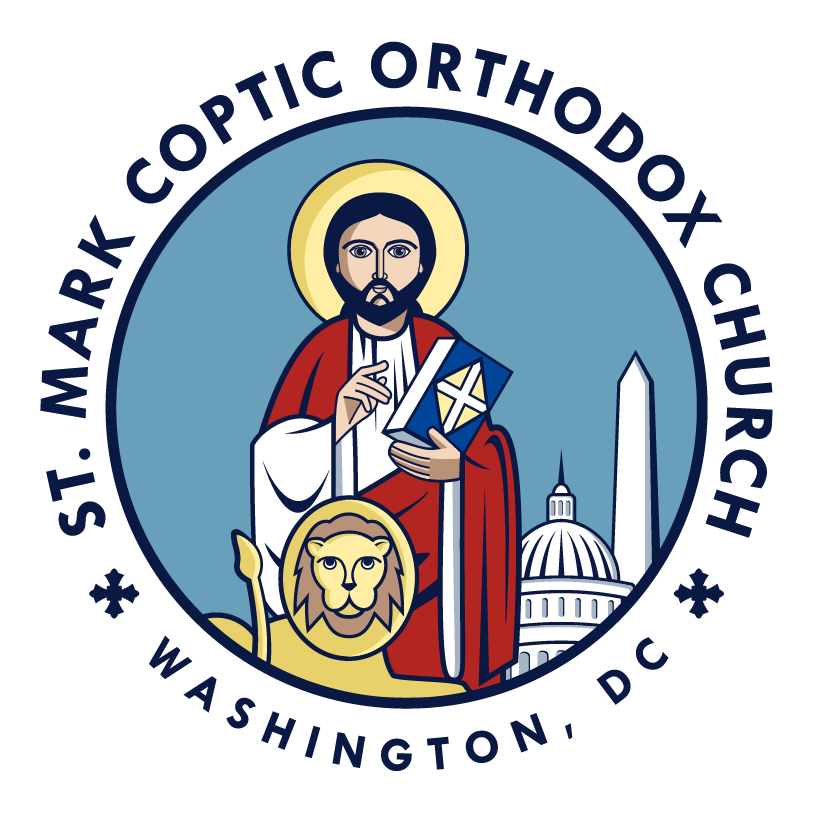 I place my soul into Your hands
My Lord Jesus Christ
Lead me cause I depend on You
Lead me and I’ll serve You
I Place My Soul
Please be my guide in every way
Be my guard I won’t go astray
Sanctify my heart and my needs
Until I see You Lord
I Place My Soul
(As You have always said 
O source of all goodness) x2
“Come unto Me, all you weary
Come unto Me and you’ll find rest
Come unto me, I am the Way, I am the truth, and Life”
I Place My Soul
When my life gets filled with worries 
And darkness overwhelms
The clouds will be dispersed away
By You O Prince of Peace
I Place My Soul
You are my shield, You are my hope
You are my strength, You are my goal
You are the perfect love, O Lord 
Of whom then shall I fear
I Place My Soul
(As You have always said 
O source of all goodness) x2
“Come unto Me, all you weary
Come unto Me and you’ll find rest
Come unto me, I am the Way, I am the truth, and Life”
I Place My Soul
You are my Shepherd I’ll not want
Lead me to still waters
Restore my soul I’m calling You
Lead me to righteousness
I Place My Soul
Though I walk through the death valley 
With You I will fear no evil
You are my comfort staff and rod 
All the days of my life
I Place My Soul
(As You have always said 
O source of all goodness) x2
“Come unto Me, all you weary
Come unto Me and you’ll find rest
Come unto me, I am the Way, I am the truth, and Life”
I Place My Soul
Come take your cross and follow Me
Fear not, I am with thee 
Cheer up I’ve overcome the world 
Your tears I’ll wipe away
I Place My Soul
I showed you My love on the cross 
And if you’re faithful unto death 
I will give you eternal life 
Come now and follow Me
I Place My Soul
(As You have always said 
O source of all goodness) x2
“Come unto Me, all you weary
Come unto Me and you’ll find rest
Come unto me, I am the Way, I am the truth, and Life”
I Place My Soul
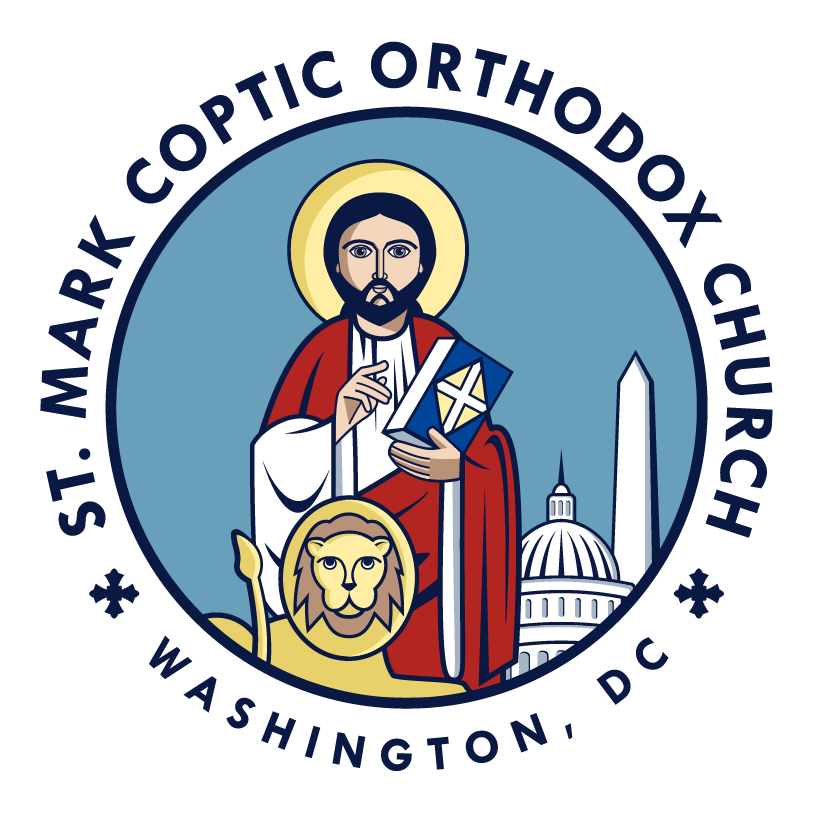 I Will Lift My Eyes
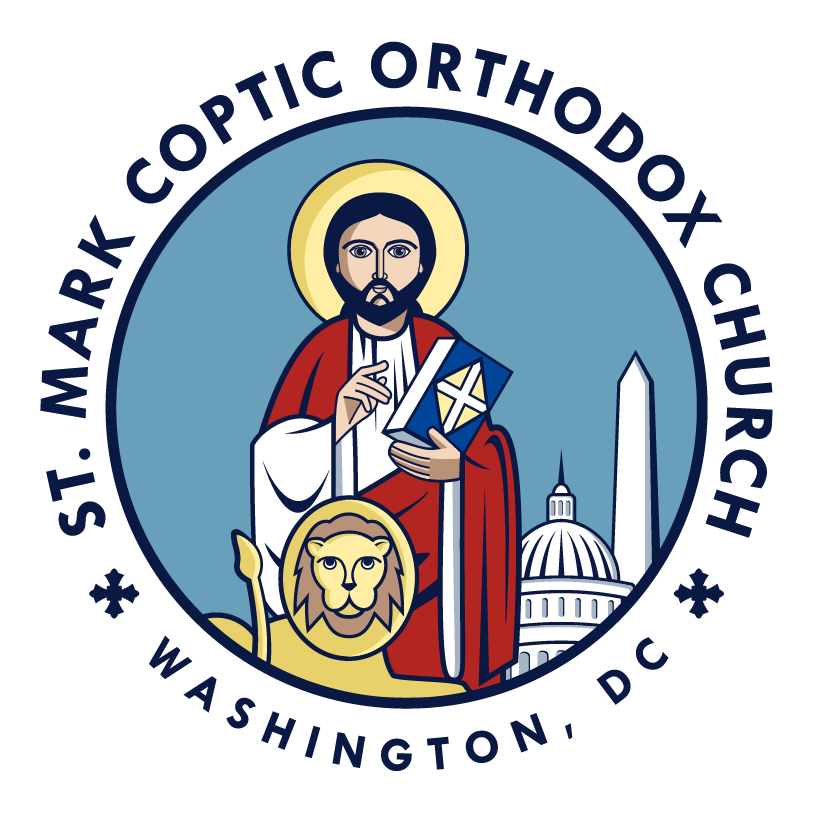 O God, my God, I cry out
Your beloved needs You now
God be near, calm my fear
And take my doubt
Your kindness is what pulls me up
Your love is all that draws me in
I Will Lift My Eyes
I will lift my eyes to the Maker of the mountains I can't climb
I will lift my eyes to the Calmer of the oceans raging wild
I will lift my eyes to the Healer of the hurt I hold inside
I will lift my eyes, lift my eyes to You
I Will Lift My Eyes
God, my God, let mercy sing
Her melody over me
And God, right here, all I bring
Is all of me
Your kindness is what pulls me up
And Your love is all that draws me in
I Will Lift My Eyes
I will lift my eyes to the Maker of the mountains I can't climb
I will lift my eyes to the Calmer of the oceans raging wild
I will lift my eyes to the Healer of the hurt I hold inside
I will lift my eyes, lift my eyes to You
I Will Lift My Eyes
'Cause You are and You were and You will be forever
The Lover I need to save me
'Cause You fashioned the earth and You hold it together, God
So, hold me now
I Will Lift My Eyes
I will lift my eyes to the Maker of the mountains I can't climb
I will lift my eyes to the Calmer of the oceans raging wild
I will lift my eyes to the Healer of the hurt I hold inside
I will lift my eyes, lift my eyes to You
I will lift my eyes, lift my eyes to You
I Will Lift My Eyes
O God, my God, I cry out
Your beloved needs You now
I Will Lift My Eyes
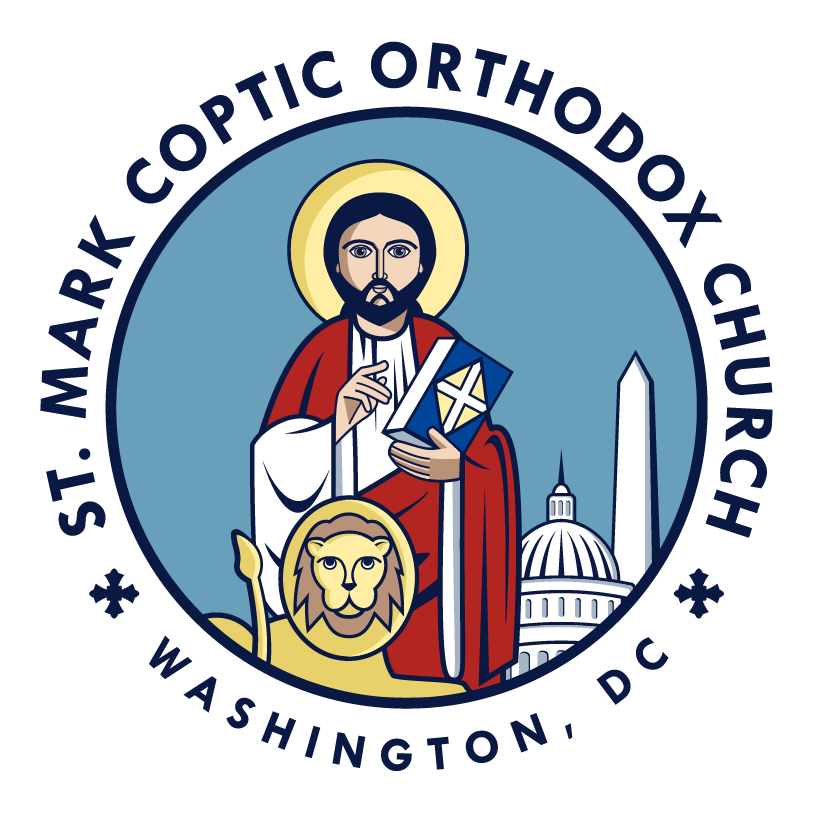 If Christ Loved Me Not
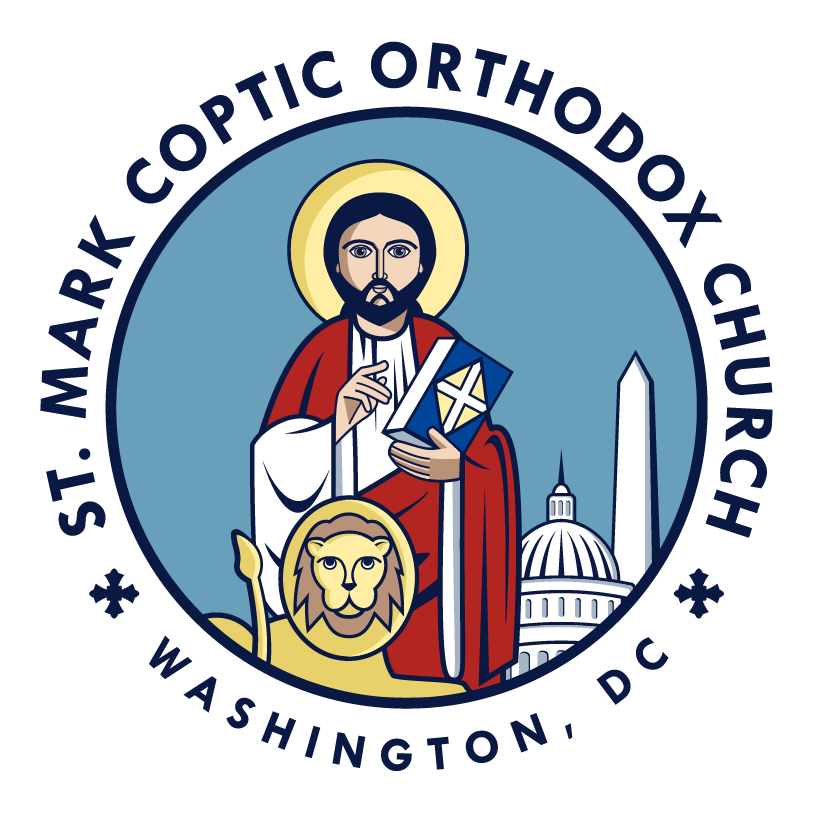 If Jesus the Christ loved me not
How miserable I'd be?
The only Son of God saved me
His blood was shed for me.
If Christ Loved Me Not
So I owe Him my thanks and praise
as long as I shall live.
O my beloved fill my heart 
with heavenly grace and peace.
If Christ Loved Me Not
If not for His mercy and love
as He had died for me,
I would have been in deep despair
with no hope for repair.
If Christ Loved Me Not
So I owe Him my thanks and praise
as long as I shall live.
O my beloved fill my heart 
with heavenly grace and peace.
If Christ Loved Me Not
If the Son of God loved me not
How helpless I would be?
He freed me from the deadly bonds
of sin and slavery.
If Christ Loved Me Not
So I owe Him my thanks and praise
as long as I shall live.
O my beloved fill my heart 
with heavenly grace and peace.
If Christ Loved Me Not
If the Lord of hosts loved me not
How defeated I'd be?
He delivered my soul from death
and from all misery.
If Christ Loved Me Not
So I owe Him my thanks and praise
as long as I shall live.
O my beloved fill my heart 
with heavenly grace and peace.
If Christ Loved Me Not
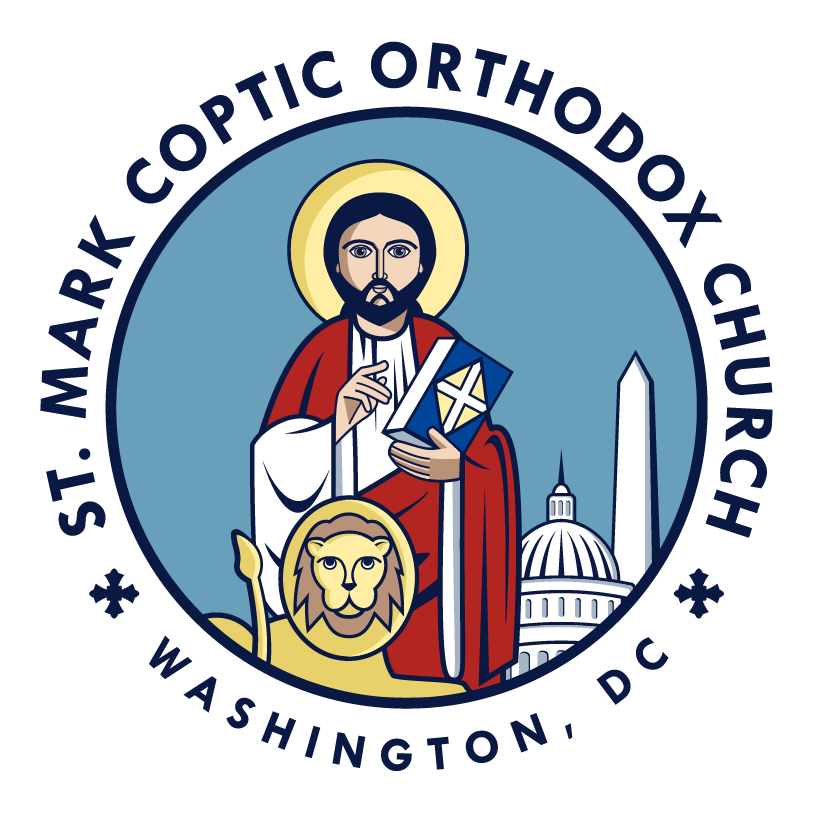 If the Mother Forgets
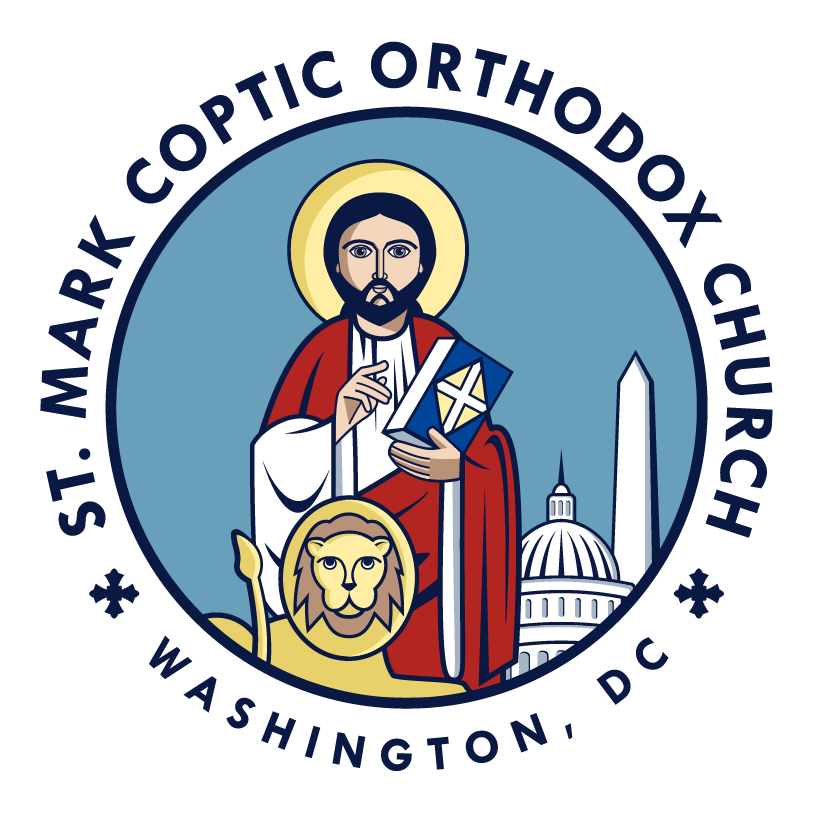 (If my own mother forgets me,
My Lord’s embrace is enough for me) x2
Precious in His eyes is the smallest baby
So how can He forget me?
If the Mother Forgets
So how can He forget me?
So how can He forget me?
If the mother forgets her baby,
My Lord will never forget me
If the Mother Forgets
(Treasured in His eyes is every tear,
Persistent is He to erase my fears) x2
To my soul His love is always near,
So how can He forget me?
If the Mother Forgets
So how can He forget me?
So how can He forget me?
If the mother forgets her baby,
My Lord will never forget me
If the Mother Forgets
(Of the smallest bird, the Lord takes care
For the lilies, clothing He prepares) x2
Precious in His eyes is every single hair
So how can He forget me?
If the Mother Forgets
So how can He forget me?
So how can He forget me?
If the mother forgets her baby,
My Lord will never forget me
If the Mother Forgets
(For me the thorns You accepted,
Not a single pain have You rejected) x2
Beloved Jesus has never neglected,
How then can He forget me?
If the Mother Forgets
So how can He forget me?
So how can He forget me?
If the mother forgets her baby,
My Lord will never forget me
My Lord will never forget me
If the Mother Forgets
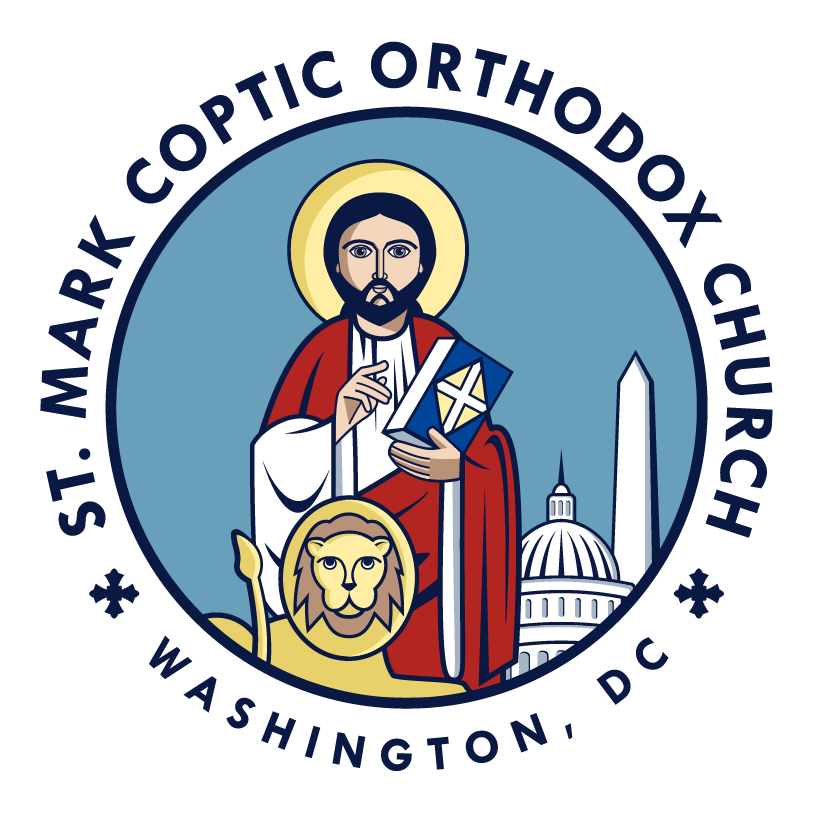 I’ll Cast All My 
Cares On You
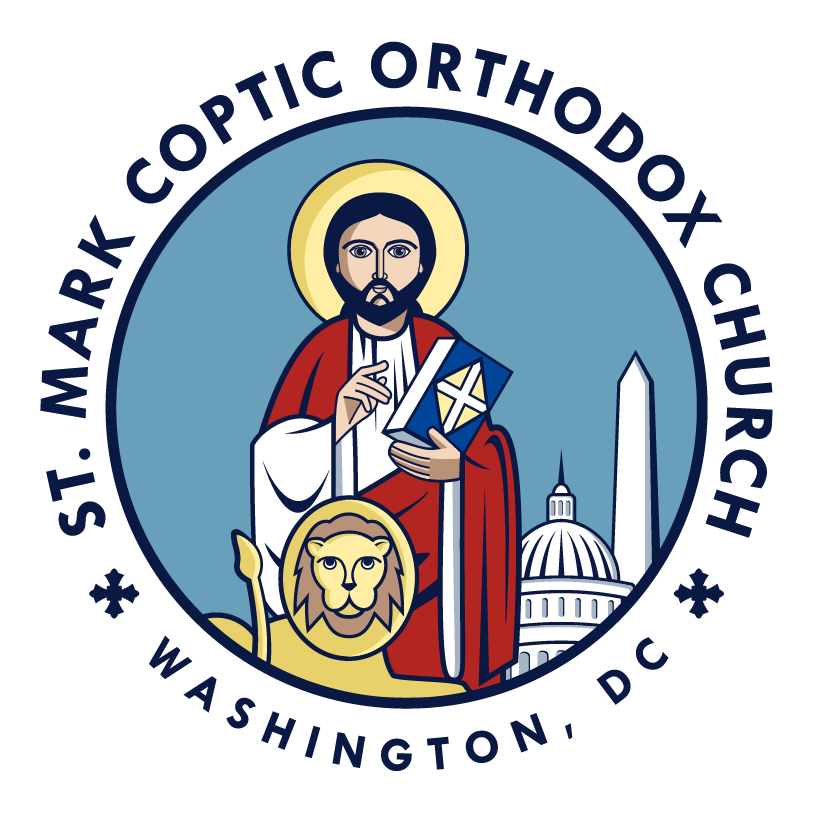 (I’ll cast all my cares on You,
and on Your word I’ll cast my net.
All my life is in Your hands.
Whose hands but Yours give me blessing?) x2
I’ll Cast All My Cares on You
(I surrender all my life
and trust in Your will for me.
Even with my sinful heart,
I know You won’t let me down.)x2
I’ll Cast All My Cares on You
(I’ll cast all my cares on You,
and on Your word I’ll cast my net.
All my life is in Your hands.
Whose hands but Yours give me blessing?) x2
I’ll Cast All My Cares on You
(I’m assured that You are with me, certain in Your plans for me.
In weakness You are my shield,
lifting me through the valley.) x2
I’ll Cast All My Cares on You
(I’ll cast all my cares on You,
and on Your word I’ll cast my net.
All my life is in Your hands.
Whose hands but Yours give me blessing?) x2
I’ll Cast All My Cares on You
(My heart cries out and calls to You, to always dwell within me.
If I betrayed You before,
still bless all my years to come.) x2
I’ll Cast All My Cares on You
(I’ll cast all my cares on You,
and on Your word I’ll cast my net.
All my life is in Your hands.
Whose hands but Yours give me blessing?) x2
I’ll Cast All My Cares on You
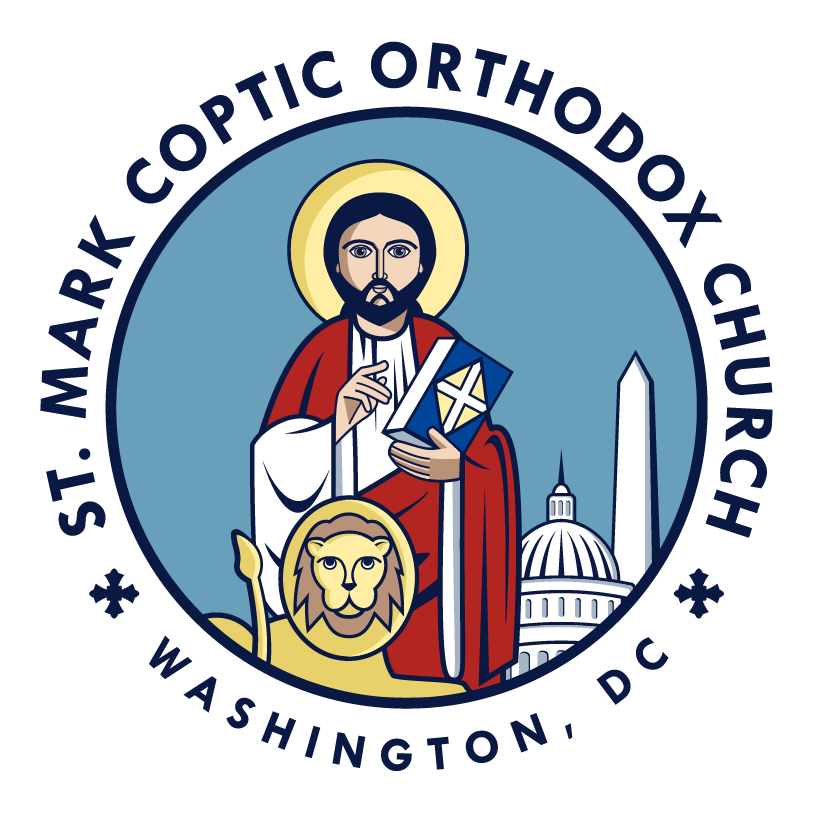 In My Father’s House
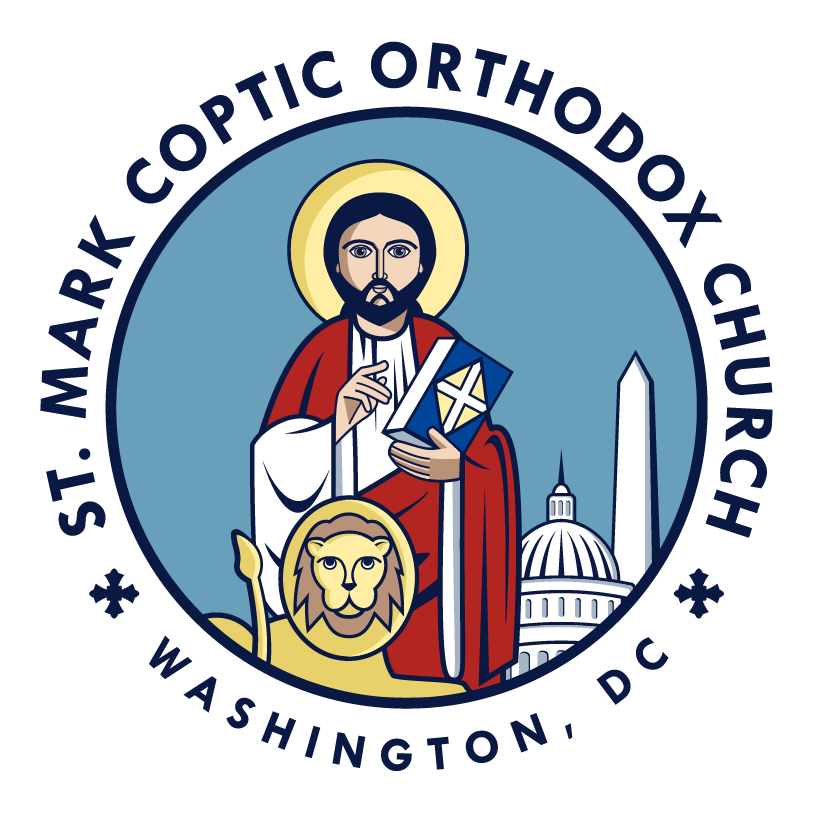 In my father’s house I was living
In mercy and grace
Till I took my share of his wealth
To a distant place
In My Father’s House
I left my family,
So I could be free.
I left my family,
So I could be free.
And pursue my own ways
In My Father’s House
I set off for a distant country
So far away
My life was wild and more wasteful
With every day
In My Father’s House
Satan deceived me,
Attacked and beat me.
Satan deceived me,
Attacked and beat me.
He threw me in the flames
In My Father’s House
I became slave to my many sins
And evil deeds
Trying to fill my desires
Paying no heed
In My Father’s House
I wasted my fortune,
With no thought or caution.
I wasted my fortune,
With no thought or caution.
And found myself in need
In My Father’s House
After I had spent everything
I was in need
To those who saw me in those days
I was dead indeed
In My Father’s House
They forgot the old feasts,
Days that had long ceased.
They forgot the old feasts,
Days that had long ceased.
And left me to my misery
In My Father’s House
I asked one of the citizens
To have mercy on me
Give me the most despicable job
I will agree
In My Father’s House
He sent me to his field,
The swine I had to feed.
He sent me to his field,
The swine I had to feed.
Their food I longed to eat
In My Father’s House
I came to myself immediately
To repentance
Went back to my father to ask him
To forgive my sins
In My Father’s House
And when he saw me,
He ran towards me,
And when he saw me,
He ran towards me,
And called me beloved son
In My Father’s House
O sinner listen to me
And my story
Repent, return to Your Father
In great hurry
In My Father’s House
You’ll find joy and peace,
That will never cease.
You’ll find joy and peace,
That will never cease.
In the shadow of His glory
In My Father’s House
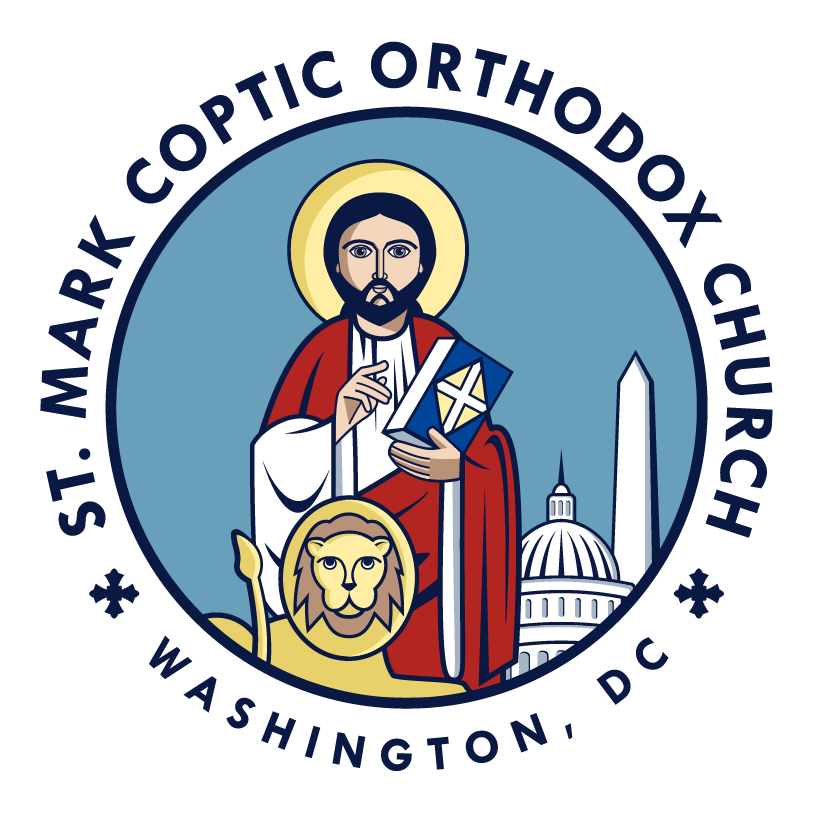 In One of My Dreams
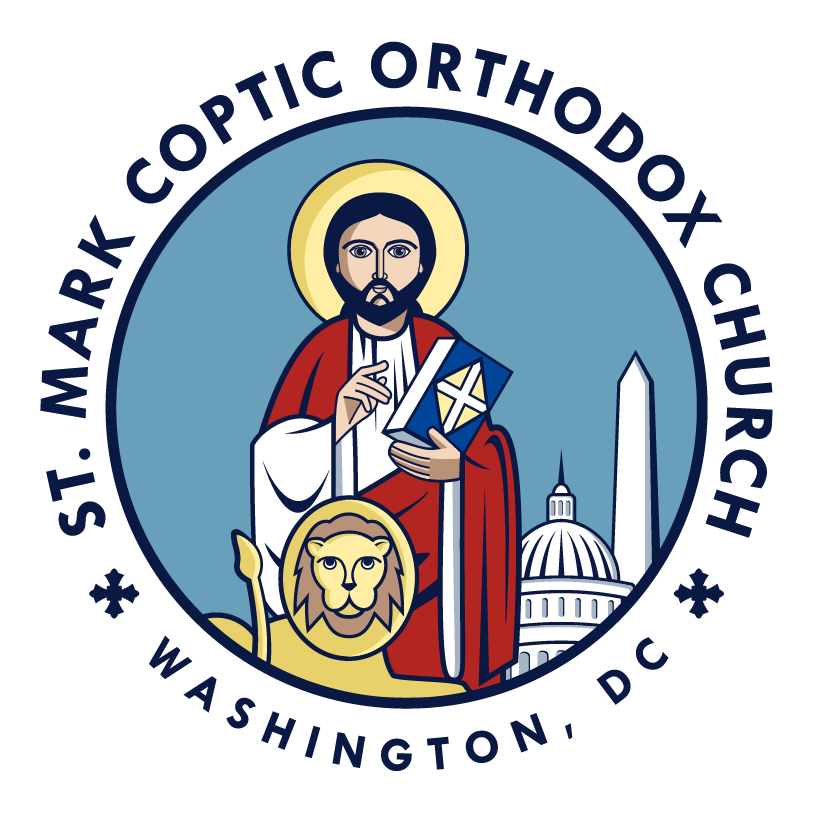 In one of my dreams
While sleeping in peace
I saw three fathers
And a soldier strong, yet meek
In One of my Dreams
In one of my dreams
A great and beautiful scene
I saw three fathers
And a soldier strong, yet meek
In One of my Dreams
One had a long white beard
Old in age and held a rod
He lived in a distant cave
Held the writings that he taught
In One of my Dreams
His sayings were plenty
And the demons he fought
(My beloved Abba Anthony
May his blessings be with me) x2
In One of my Dreams
Quickly I ran to him
Kissed the cross in his hand
He urged me to remember
From sin I must withstand
In One of my Dreams
In one of my dreams
While sleeping in peace
I saw three fathers
And a soldier strong, yet meek
In One of my Dreams
In one of my dreams
A great and beautiful scene
I saw three fathers
And a soldier strong, yet meek
In One of my Dreams
The second had a sack
Carried it on his back
He walked around with care
And from it sand poured out
In One of my Dreams
He said these are my sins
In God's mercy do not doubt
(My beloved Abba Moses
The strong and the holy) X2
In One of my Dreams
Quickly I ran with him
To bear my sufferings
He urged me to remember
The way of repentance
In One of my Dreams
In one of my dreams
While sleeping in peace
I saw three fathers
And a soldier strong, yet meek
In One of my Dreams
In one of my dreams
A great and beautiful scene
I saw three fathers
And a soldier strong, yet meek
In One of my Dreams
The third was kneeling down
In the corner of his room
He had a bowl of water
With love he was consumed
In One of my Dreams
He lived with our Lord
Washed the feet of the bridegroom
(My beloved Abba Pishoy
With love in Christ he grew) x2
In One of my Dreams
Quickly I ran to him
In peace he let me in
He urged me to remember
Have love for all humans
In One of my Dreams
In one of my dreams
While sleeping in peace
I saw three fathers
And a soldier strong, yet meek
In One of my Dreams
In one of my dreams
A great and beautiful scene
I saw three fathers
And a soldier strong, yet meek
In One of my Dreams
And the soldier was standing lifting up his hands
A red cloak on his shoulders, two camels in the sand
In One of my Dreams
Armour on his chest
The monastery behind him
(My beloved St. Mina
The faithful intercessor) x2
In One of my Dreams
Quickly I ran to him
With open arms he came my way
He urged me to remember
Be steadfast in the faith
In One of my Dreams
In one of my dreams
While sleeping in peace
I saw three fathers
And a soldier strong, yet meek
In One of my Dreams
In one of my dreams
A great and beautiful scene
I saw three fathers
And a soldier strong, yet meek
In One of my Dreams
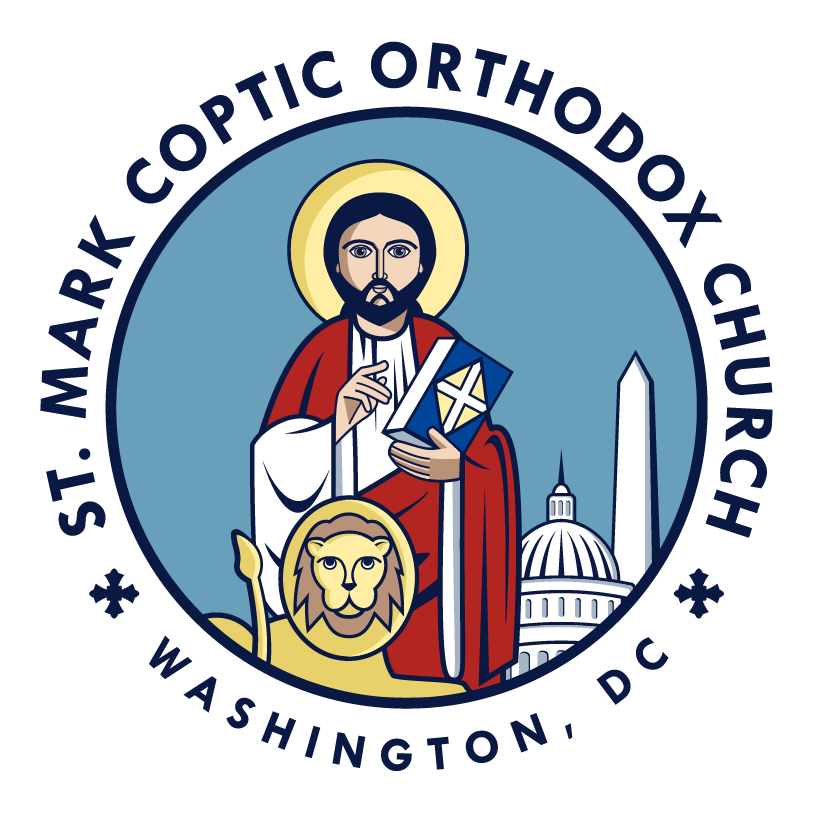 In the Midst of the Raging Sea
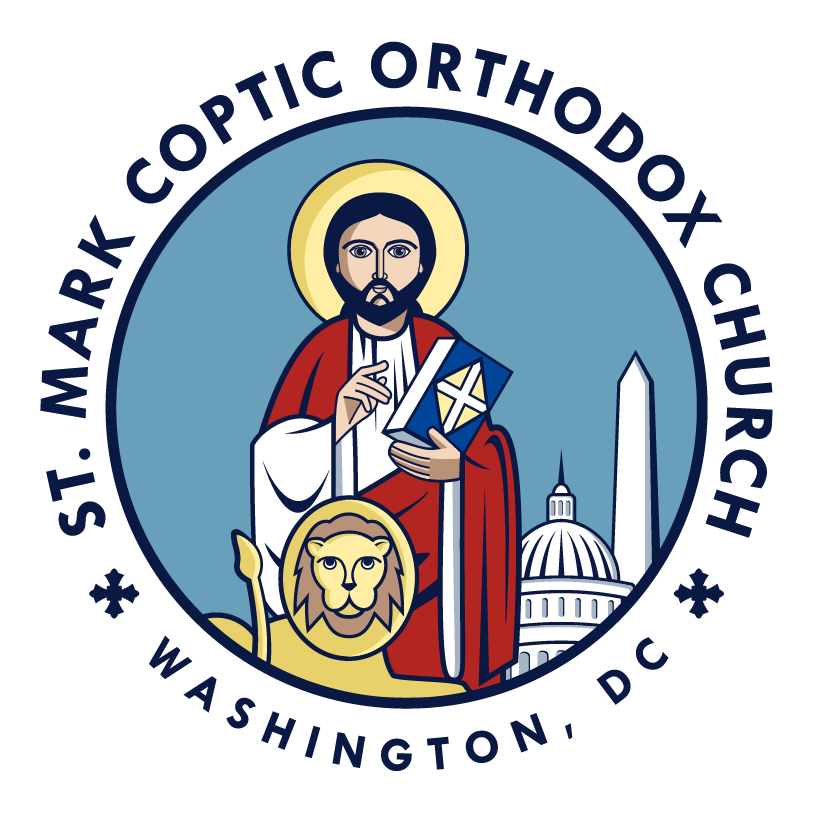 In the midst of the raging sea,
There I was sailing.
The waves were pounding me,
Making me afraid
In the Midst of the Raging Sea
(And it seems 
that Christ has left me) x2
(But I no longer see Him 
because of my weak faith) x2
In the Midst of the Raging Sea
Jesus when He saw me,
Came to me quickly.
In my despair and darkness,
He opened my eyes.
In the Midst of the Raging Sea
(When I saw Him, 
I cried have mercy) x2
(He came to me quickly 
and had mercy on me) x2
In the Midst of the Raging Sea
The sounds of the angry waves,
Agonized my ears.
Darkness of the creeping night,
Has threatened my peace.
In the Midst of the Raging Sea
(And the tears, have not left my eyes) x2
(And the sleepless nights, have overwhelmed me) x2
In the Midst of the Raging Sea
I took the oar and started rowing,
But my hopes have failed
My weakness and my ignorance,
Brought more grief to me.
In the Midst of the Raging Sea
(And my Lord, at the shore sees me) x2
(When will You come to me, and restore my hope?) x2
In the Midst of the Raging Sea
I was in despair and drowning,
And my hope is torn.
I came to my beloved Jesus,
Offering Him my tears.
In the Midst of the Raging Sea
(When He saw me, He had compassion on me) x2
(He stretched out His sweet hand, and dried my tears) x2
In the Midst of the Raging Sea
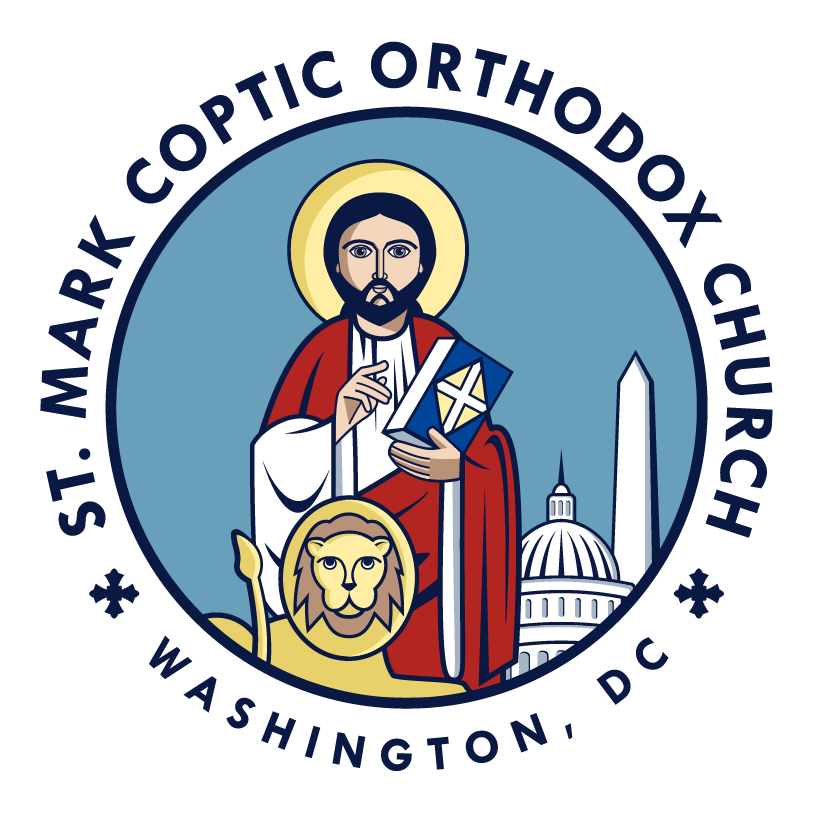 Indescribable
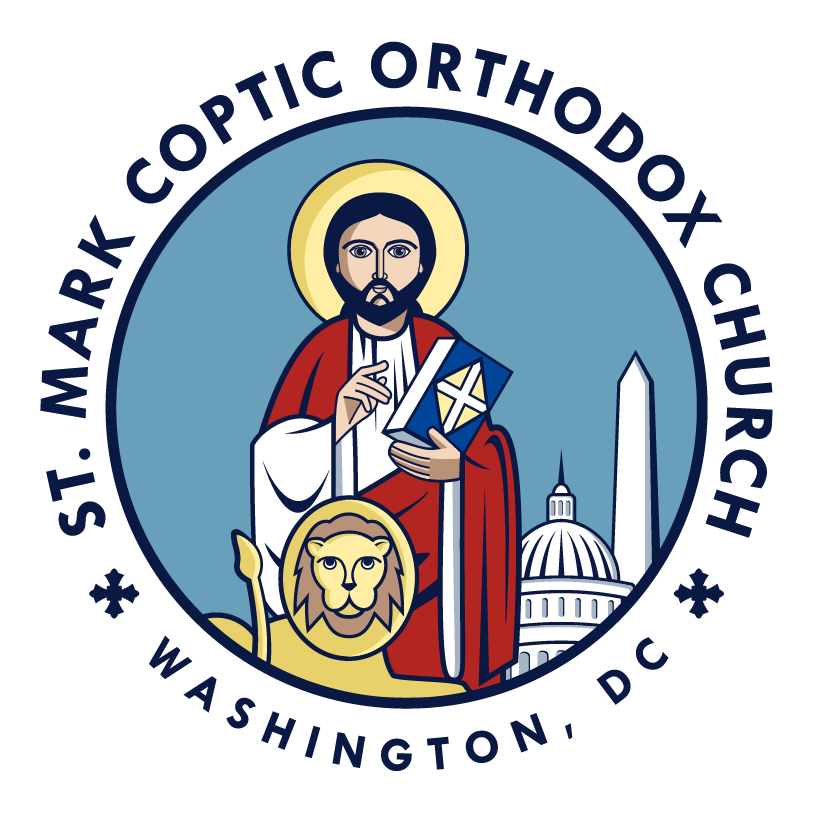 From the highest of heights to the depths of the sea
Creations revealing Your majesty
Indescribable
From the colors of fall to the fragrance of spring
Every creature unique in the song that it sings
All exclaiming
Indescribable
Indescribable, uncontainable
You placed the stars in the sky
And You know them by name
You are amazing, God
Indescribable
All powerful, untameable
Awestruck, we fall to our knees
As we humbly proclaim
You are amazing, God
Indescribable
Who has told every lightning bolt where it should go?
Or seen heavenly storehouses laden with snow
Indescribable
Who imagined the sun and gives source to its light?
Yet, conceals it to bring us the coolness of night
None can fathom
Indescribable
Indescribable, uncontainable
You placed the stars in the sky
And You know them by name
You are amazing, God
Indescribable
All powerful, untameable
Awestruck, we fall to our knees
As we humbly proclaim
You are amazing, God
Indescribable
Indescribable, uncontainable
You placed the stars in the sky
And You know them by name
You are amazing, God
Indescribable
All powerful, untameable
Awestruck, we fall to our knees
As we humbly proclaim
You are amazing, God
Indescribable
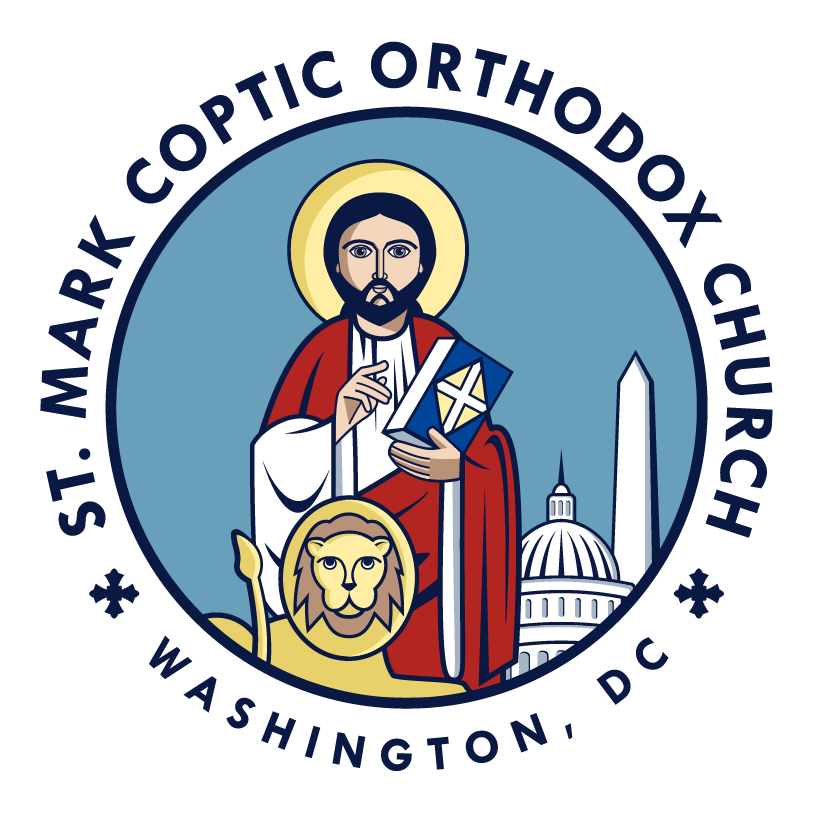 Just Like the Bird
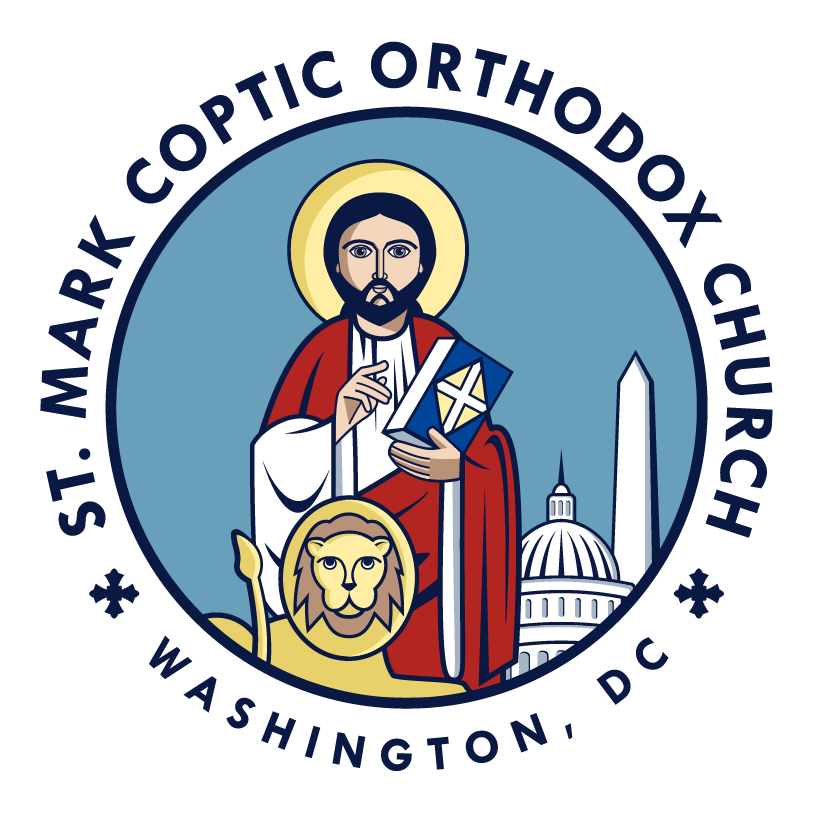 Just like the bird when it found its home,
Just like the happy dove,
Your house O Lord, I love
Your house I love with honesty
Just Like the Bird
Your house is prayer, praise, and candles,
Your house is Love, Light, and Peace,
Just as I love your house O Lord
I Love You unto the end of days
Just Like the Bird
Just like the bird when it found its home,
Just like the happy dove,
Your house O Lord, I love
Your house I love with honesty
Just Like the Bird
Your house is full of blessings,
Protected against all demons.
We celebrate there the liturgies,
They’re prayed for the saints.
Just Like the Bird
Just like the bird when it found its home,
Just like the happy dove,
Your house O Lord, I love
Your house I love with honesty
Just Like the Bird
In Your house we read the Bible
And learn there the nicest songs.
And hear there the blessed hymns,
And praise You all our lives.
Just Like the Bird
Just like the bird when it found its home,
Just like the happy dove,
Your house O Lord, I love
Your house I love with honesty
Just Like the Bird
Blessed are they who are blameless,
O Lord in Your house living.
Confirm me in Your luminous ways,
Forever and ever, Amen.
Just Like the Bird
Just like the bird when it found its home,
Just like the happy dove,
Your house O Lord, I love
Your house I love with honesty
Just Like the Bird
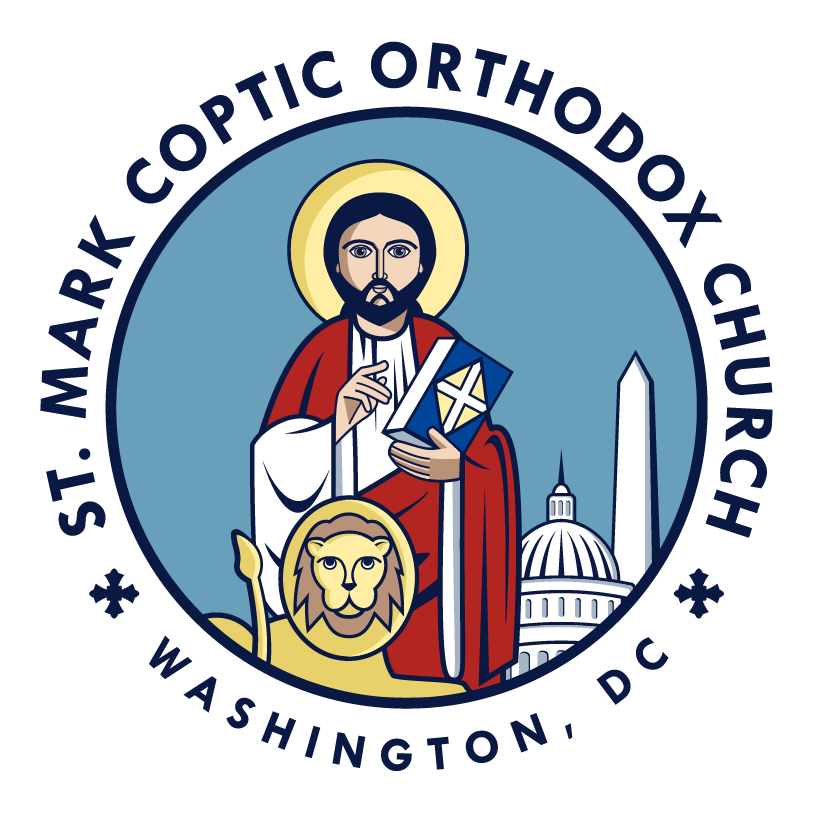 Just Like the Bird
زي العصفور
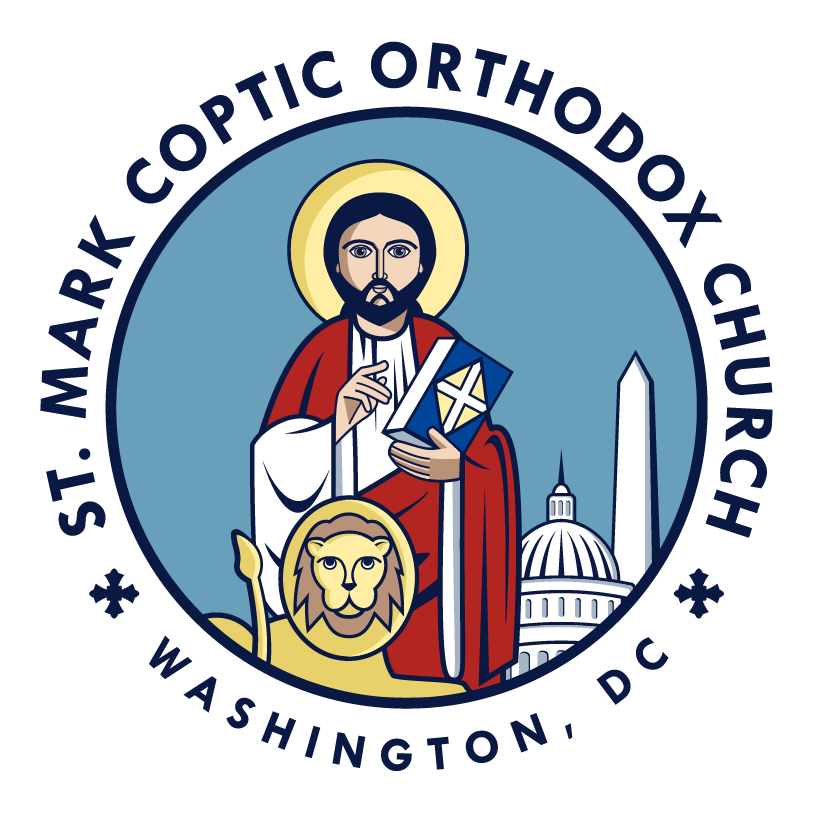 Just like the bird when it found its home,
Just like the happy dove,
Your house O Lord, I love
Your house I love with honesty
زي العصفور ما وجد بیته
زي الیمامة الفرحانة
 بیتك یا رب أنا حبیته بیتك حبیتھ بأمانة
Zay ala3sfoor ma waged beyto
Zay alyamama alfarhana
Beytak ya rab ana habayto beytak hebayto bi amaana
Just Like the Bird - زي العصفور
Your house is prayer, praise, and candles,
Your house is Love, Light, and Peace,
Just as I love your house O Lord
I love You unto the end of days
بيتك صلاة وتهليل وشموع
 بيتك محبة ونور وسلام
زي ما حبيت بيتك يايسوع
 حبيتك أنت مدى الأيام
Beytak salah wa tahleel wa shumoo3a
Beytak mahaba wa noor wa salaam
Zay ma habeyt beytak ya yasoo3a habeytak anta moda al ayam
Just Like the Bird - زي العصفور
Just like the bird when it found its home,
Just like the happy dove,
Your house O Lord, I love
Your house I love with honesty
زي العصفور ما وجد بیته
زي الیمامة الفرحانة
 بیتك یا رب أنا حبیته بیتك حبیتھ بأمانة
Zay ala3sfoor ma waged beyto
Zay alyamama alfarhana
Beytak ya rab ana habayto beytak hebayto bi amaana
Just Like the Bird - زي العصفور
Your house is full of blessings,
Protected against all demons.
We celebrate there the liturgies,
They’re prayed for the saints.
بيتك مليان من البركات  أمنته من كل الشياطين
يوماتى فيه القداسات   تقام علشان القديسين
Beytak maleyan min albarakat amento men kol alshayaten
Yomati fihi alqudisat tqam a3la shan alqdiseen
Just Like the Bird - زي العصفور
Just like the bird when it found its home,
Just like the happy dove,
Your house O Lord, I love
Your house I love with honesty
زي العصفور ما وجد بیته
زي الیمامة الفرحانة
 بیتك یا رب أنا حبیته بیتك حبیتھ بأمانة
Zay ala3sfoor ma waged beyto
Zay alyamama alfarhana
Beytak ya rab ana habayto beytak hebayto bi amaana
Just Like the Bird - زي العصفور
In Your house we read the Bible
And learn there the nicest songs.
And hear there the blessed hymns,
And praise You all our lives.
بيتك بنقرأ فيه أناجيل
ونحفظ فيه أجمل ألحان
ونسمع فيه أقدس تراتيل 
 ونسبحك طول الأزمان
Beytak biniqra fi anageel wana7ftuz fi agmal al7an 
wa nisma3 fi aqdas tarateel 
Wansabi7ak tool alazman
Just Like the Bird - زي العصفور
Just like the bird when it found its home,
Just like the happy dove,
Your house O Lord, I love
Your house I love with honesty
زي العصفور ما وجد بیته
زي الیمامة الفرحانة
 بیتك یا رب أنا حبیته بیتك حبیتھ بأمانة
Zay ala3sfoor ma waged beyto
Zay alyamama alfarhana
Beytak ya rab ana habayto beytak hebayto bi amaana
Just Like the Bird - زي العصفور
Blessed are they who are blameless,
O Lord in Your house living.
Confirm me in Your luminous ways,
Forever and ever, Amen.
طوباهم اللي في ديارك اللي بلا عيب فيه سالكين
ثبتني في طريق أنوارك  إلى انقضاء الدهر أمين
Toobahom illi fi deyarak illi
Bla a3eeb fi saliken
Thubitni fi tareeq anwarak ila
Anqida2 aldhoor ameen
Just Like the Bird - زي العصفور
Just like the bird when it found its home,
Just like the happy dove,
Your house O Lord, I love
Your house I love with honesty
زي العصفور ما وجد بیته
زي الیمامة الفرحانة
 بیتك یا رب أنا حبیته بیتك حبیتھ بأمانة
Zay ala3sfoor ma waged beyto
Zay alyamama alfarhana
Beytak ya rab ana habayto beytak hebayto bi amaana
Just Like the Bird - زي العصفور
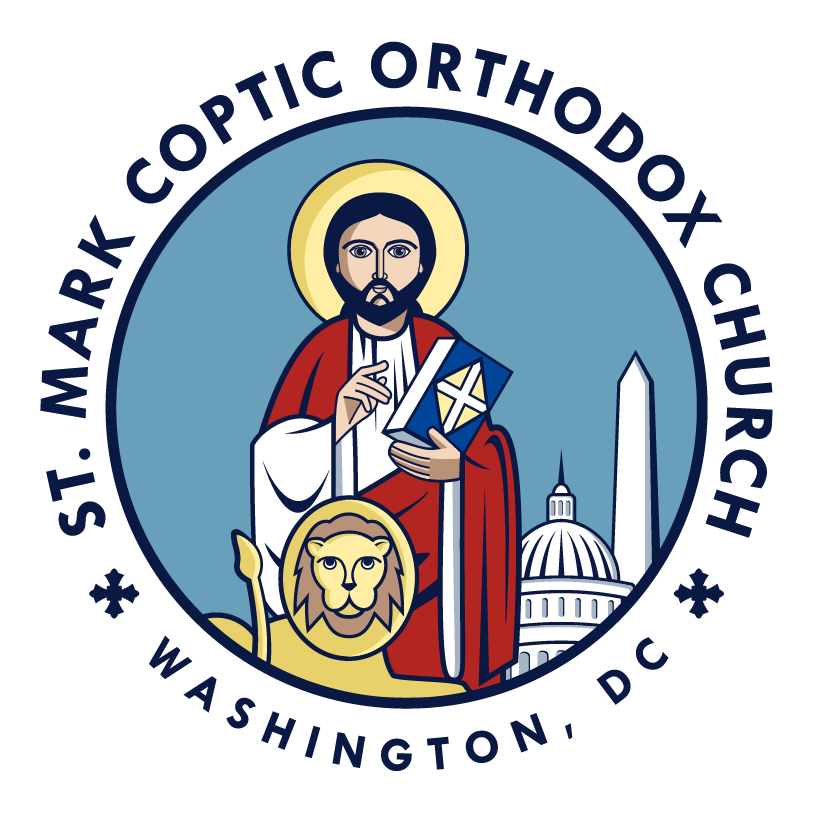 Keep Making Me
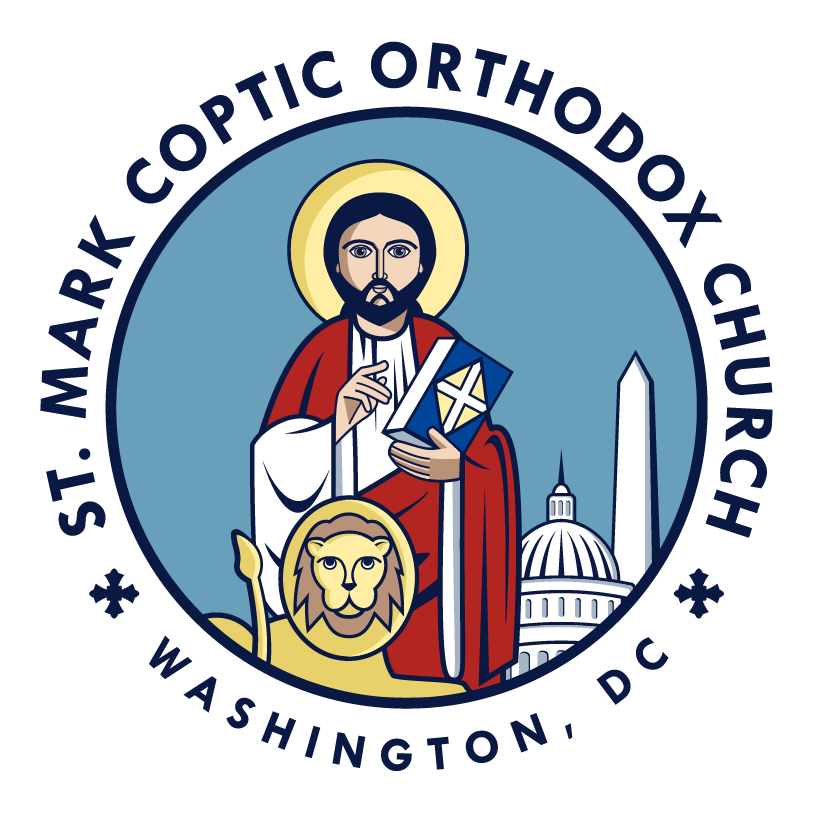 Make me broken, So I can be healed
‘Cause I’m so calloused, And now I can’t feel
I want to run to You, With heart wide open
Make me broken
Keep Making Me
Make me empty, So I can be filled
‘Cause I’m still holding, 
Onto my will
And I’m completed, When You are with me
Make me empty
Keep Making Me
‘Till You are my One Desire
‘Till You are my One True Love
‘Till You are my Breath, my Everything
Lord, please keep making me
Keep Making Me
Make me lonely, So I can be Yours
‘Till I want no one, 
More than You, Lord
‘Cause in the darkness, 
I know You will hold me
Make me lonely
Keep Making Me
(‘Till You are my One Desire
‘Till You are my One True Love
‘Till You are my Breath, my Everything
Lord, please keep making me) x2
Keep Making Me
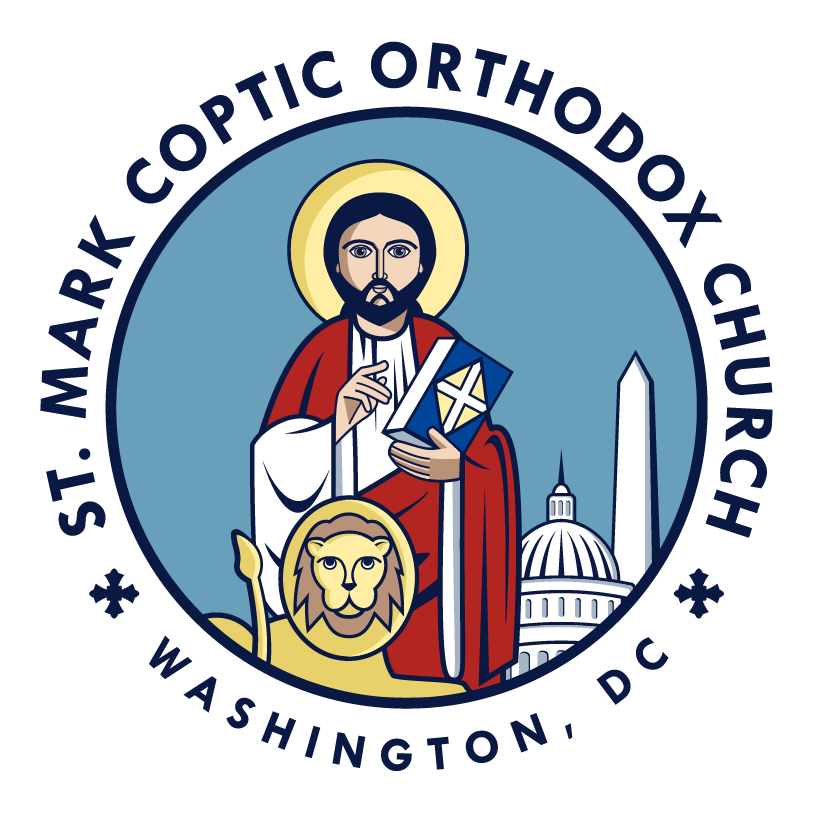 King of Kings
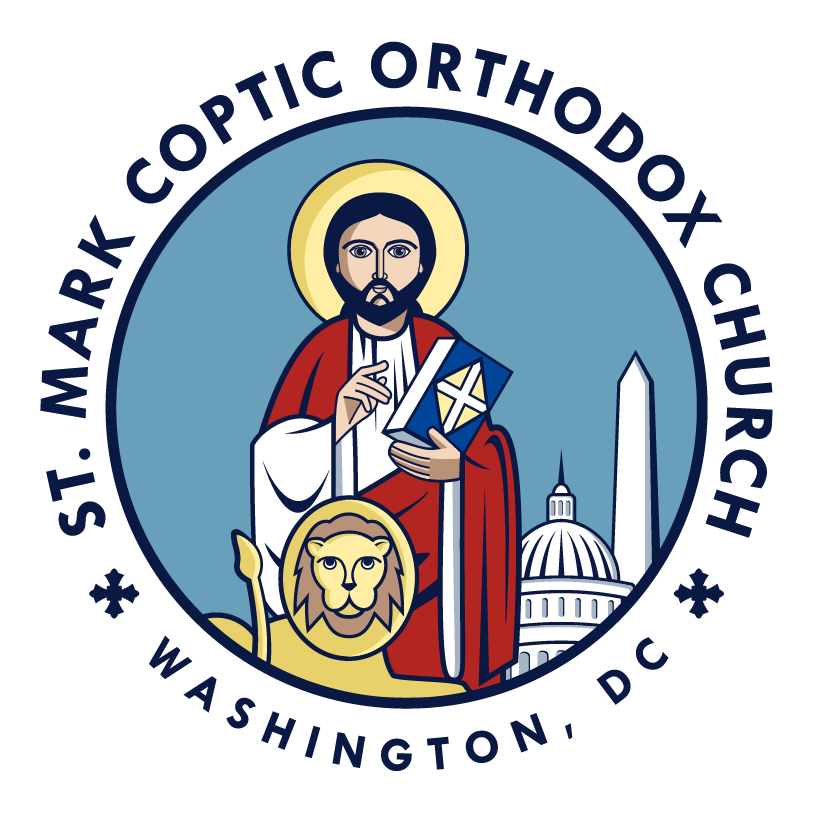 In the darkness we were waiting
Without hope, without light
'Til from Heaven You came running
There was mercy in Your eyes
King of Kings
To fulfill the law and prophets
To a virgin came the word
From a throne of endless glory
To a cradle in the dirt
King of Kings
Praise the Father, praise the Son
Praise the Spirit, three in one
God of glory, Majesty
Praise forever to the King of Kings
King of Kings
To reveal the kingdom coming
And to reconcile the lost
To redeem the whole creation
You did not despise the cross
King of Kings
For even in your suffering
You saw to the other side
Knowing this was our salvation
Jesus for our sake you died
King of Kings
Praise the Father, praise the Son
Praise the Spirit, three in one
God of glory, Majesty
Praise forever to the King of Kings
King of Kings
And the morning that You rose
All of Heaven held its breath
'Til that stone was moved for good
For the Lamb had conquered death
King of Kings
And the dead rose from their tombs
And the angels stood in awe
For the souls of all who'd come
To the Father are restored
King of Kings
And the church of Christ was born
Then the Spirit lit the flame
Now this gospel truth of old
Shall not kneel, shall not faint
King of Kings
By His blood and in His name
In His freedom I am free
For the love of Jesus Christ
Who has resurrected me
King of Kings
Praise the Father, praise the Son
Praise the Spirit, three in one
God of glory, Majesty
Praise forever to the King of Kings
King of Kings
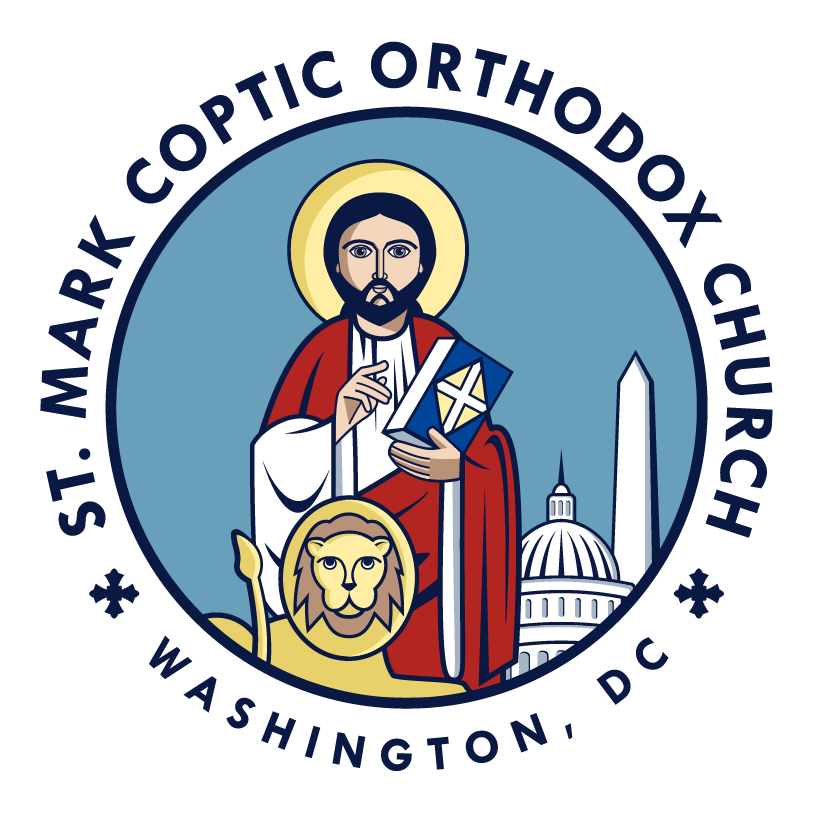 Lead Me to the Cross
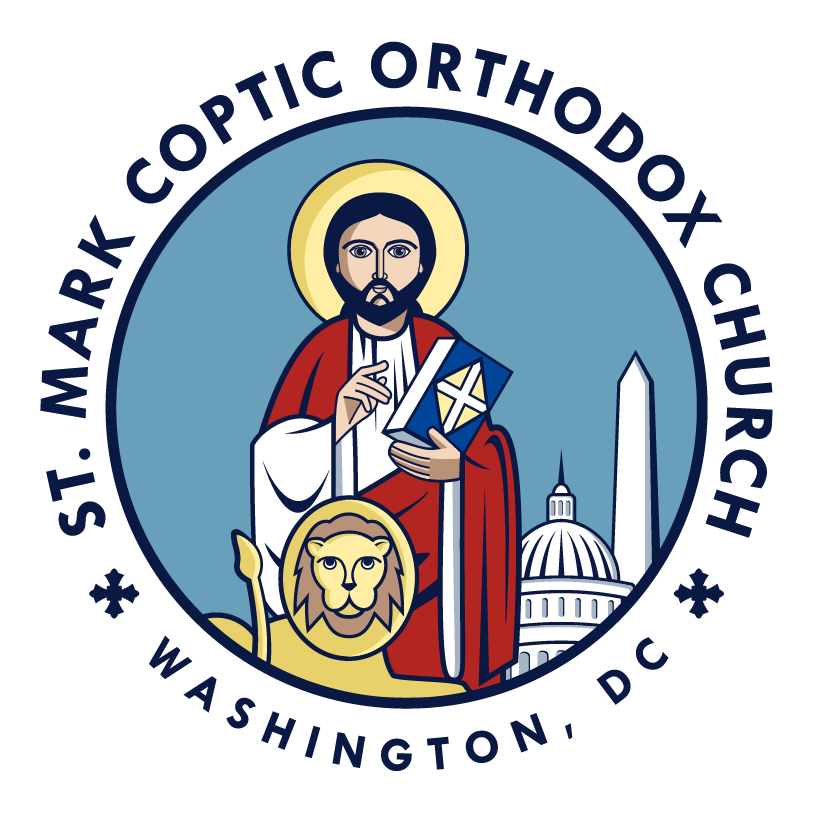 Savior I come, quiet my soul
Remember, redemption's hill
Where Your blood was spilled
For my ransom
Everything I once held dear
I count it all as loss
Lead Me to the Cross
Lead me to the cross where Your love poured out
Bring me to my knees, Lord, I lay me down
Rid me of myself, I belong to You
Oh, lead me
Lead me to the cross
Lead Me to the Cross
You were as I, tempted and tried
Human, the word became flesh
Bore my sin and death
Now You're risen
Everything I once held dear
I count it all as loss
Lead Me to the Cross
Lead me to the cross where Your love poured out
Bring me to my knees, Lord, I lay me down
Rid me of myself, I belong to You
Oh, lead me
Lead Me to the Cross
To Your heart
To Your heart
Lead me to Your heart
Lead me to Your heart
Lead Me to the Cross
Lead me to the cross where Your love poured out
Bring me to my knees, Lord, I lay me down
Rid me of myself, I belong to You
Oh, lead me
Lead me
Lead Me to the Cross
Lead me to the cross where Your love poured out
Bring me to my knees, Lord, I lay me down
Rid me of myself, I belong to You
Oh, lead me
Lead me to the cross
Lead Me to the Cross
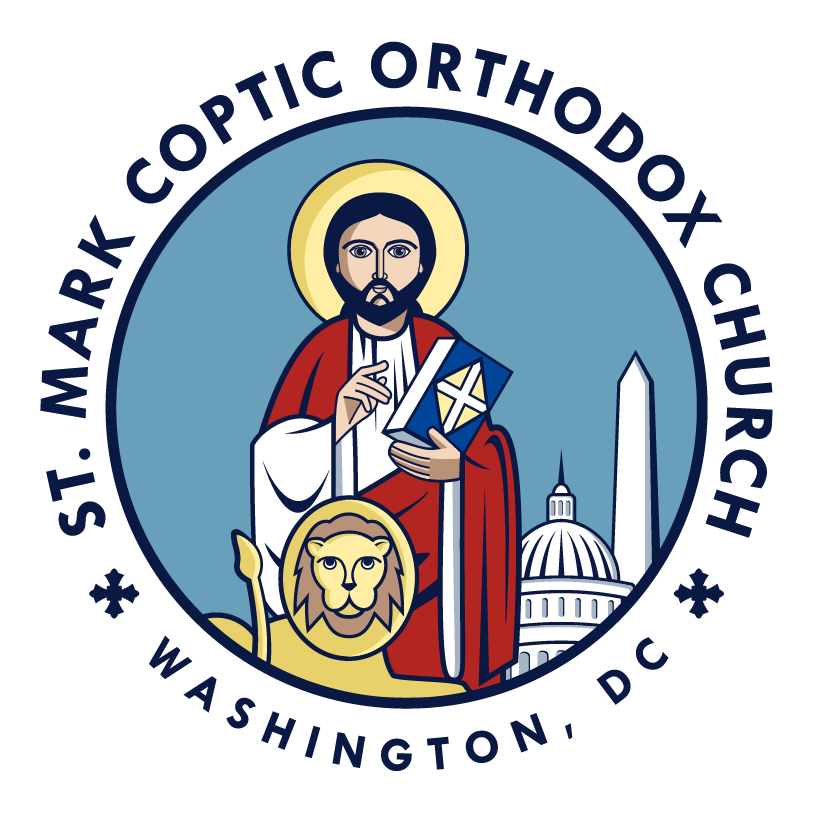 Living Hope
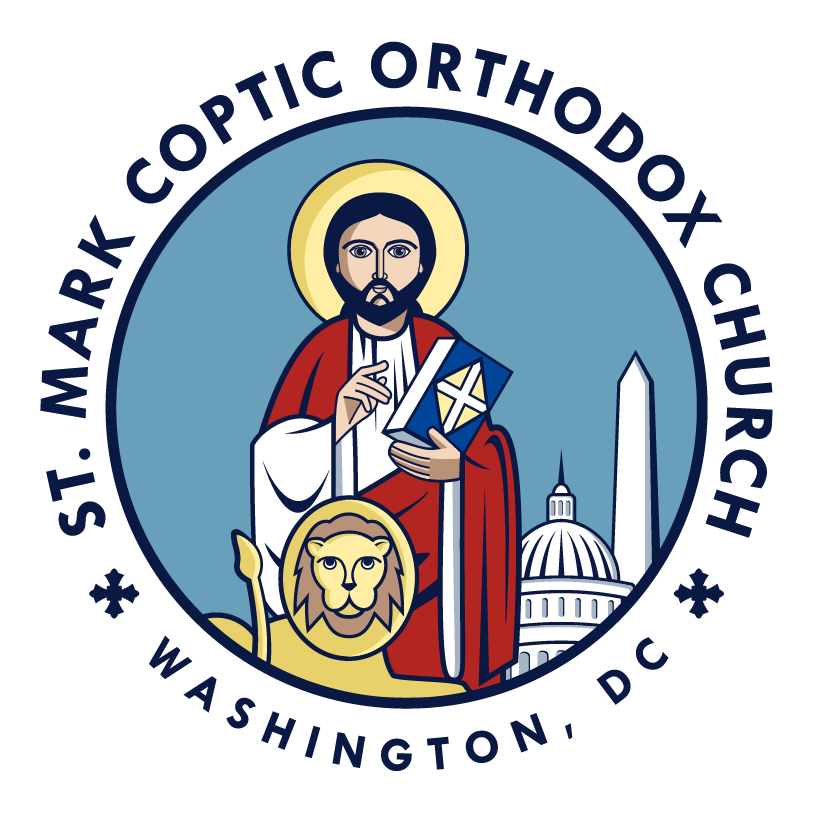 How great the chasm that lay between us
How high the mountain I could not climb
In desperation, I turned to heaven
And spoke Your name into the night
Living Hope
Then through the darkness
Your loving kindness
Tore through the shadows of my soul
The work is finished, the end is written
Jesus Christ, my living hope
Living Hope
Who could imagine so great a mercy?
What heart could fathom such boundless grace?
The God of ages stepped down from glory 
To wear my sin and bear my shame
Living Hope
The cross has spoken, I am forgiven
The King of kings calls me His own
Beautiful Savior, I’m Yours forever
Jesus Christ, my living hope
Living Hope
Hallelujah, praise the One who set me free
Hallelujah, death has lost its grip on me
You have broken every chain
There’s salvation in Your name
Jesus Christ, my living hope
Living Hope
Then came the morning
That sealed the promise
Your buried body began to breathe
Out of the silence, the roaring lion
Declared the grave has no claim on me
Living Hope
Then came the morning
That sealed the promise
Your buried body began to breathe
Out of the silence, the roaring lion
Declared the grave has no claim on me
Jesus, Yours is the victory
Living Hope
Hallelujah, praise the One who set me free
Hallelujah, death has lost its grip on me
You have broken every chain
There’s salvation in Your name
Jesus Christ, my living hope
Living Hope
Jesus Christ, my living hope 
Oh God, You are my living hope
Living Hope
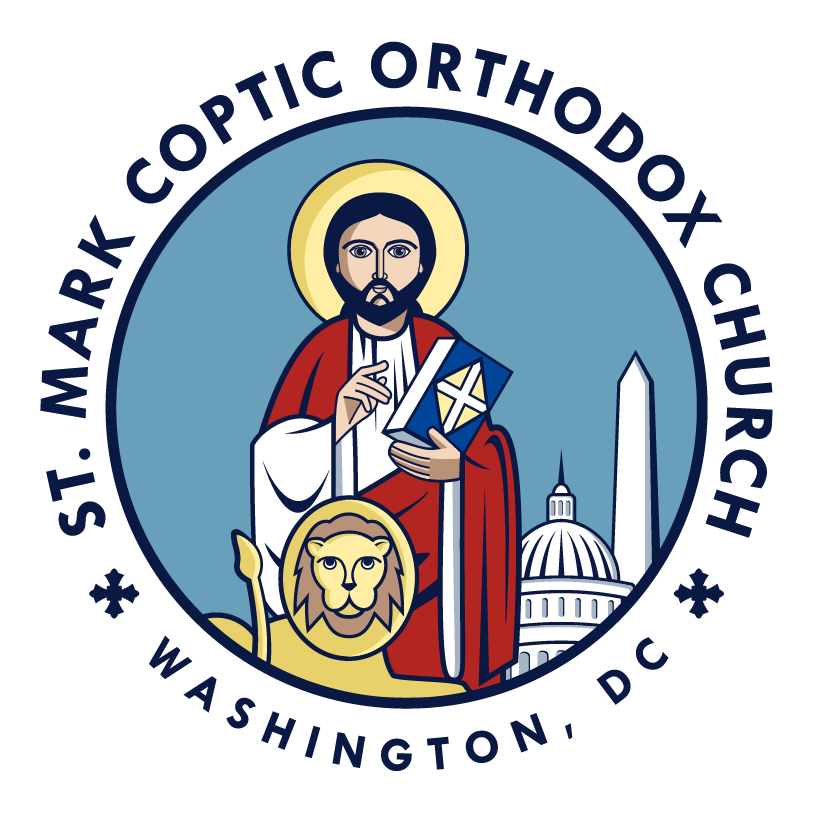 Lo, My Beating Heart
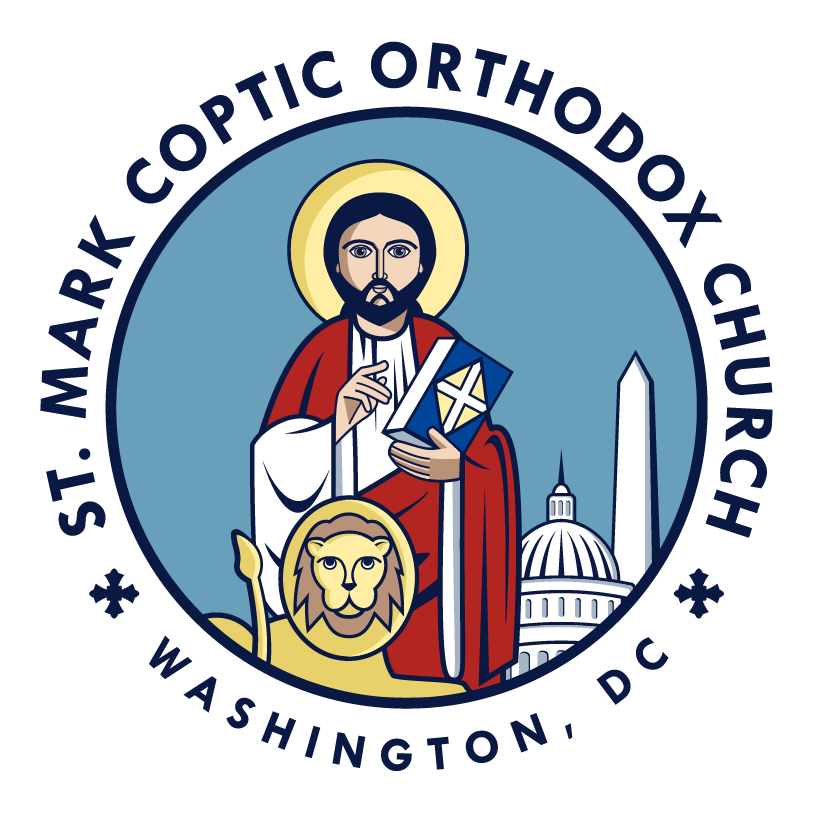 (Lo my beating heart
Became your dwelling
In the depth of my chest 
I concealed you there) x2
Lo, My Beating Heart
I have given up this world
With all it’s clamour
And deserted all in all
To spend my life with you
Lo, My Beating Heart
(You, the tenderhearted 
Beautiful but yet
You are highly fearsome
So magnificent) x2
Lo, My Beating Heart
You are strong and holding
Me within Your hand 
And full of Your eyes are 
Weeping tears of love
Lo, My Beating Heart
I do not have any plans
Nor my own opinions
Not any desire 
But to follow you
Lo, My Beating Heart
And my father Jacob
His secret I know
Now I understand how
He wrestled with you
Lo, My Beating Heart
(You, the tenderhearted 
Beautiful but yet
You are highly fearsome
So magnificent) x2
Lo, My Beating Heart
You are strong and holding
Me within Your hand 
And full of Your eyes are 
Weeping tears of love
Lo, My Beating Heart
Lord, here are the eyes which
I have closed for you
From observing others
So that I see you
Lo, My Beating Heart
And likewise, the ears which
I emptied for you
From others vain chatter
So that I hear you
Lo, My Beating Heart
(You, the tenderhearted 
Beautiful but yet
You are highly fearsome
So magnificent) x2
Lo, My Beating Heart
You are strong and holding
Me within Your hand 
And full of Your eyes are 
Weeping tears of love
Lo, My Beating Heart
(Lo my beating heart
Became your dwelling
In the depth of my chest 
I concealed you there) x2
Lo, My Beating Heart
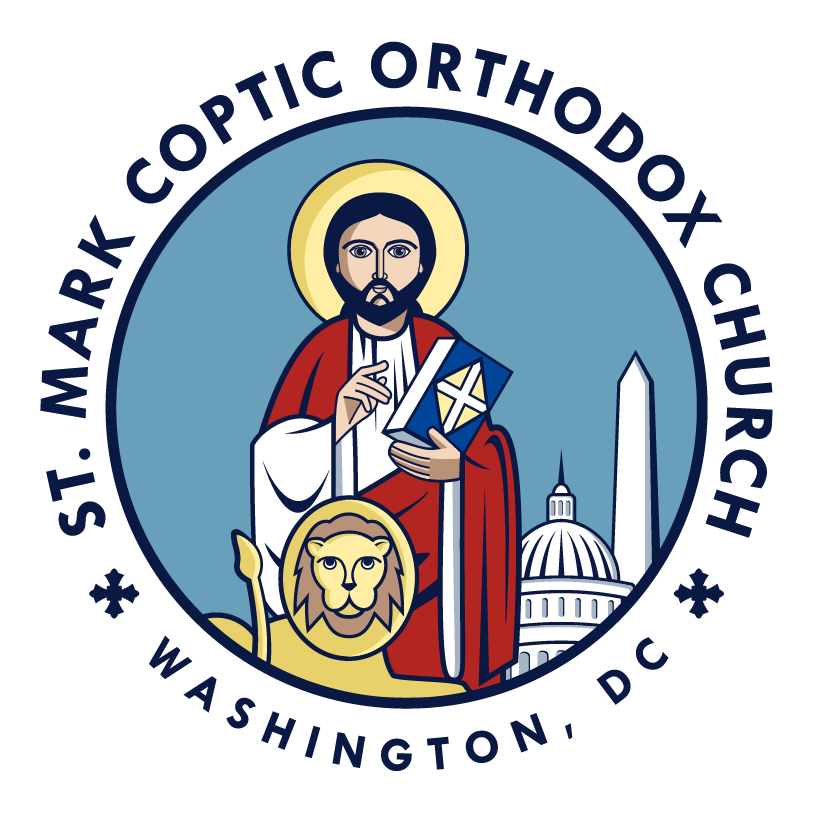 Lord, I Need You
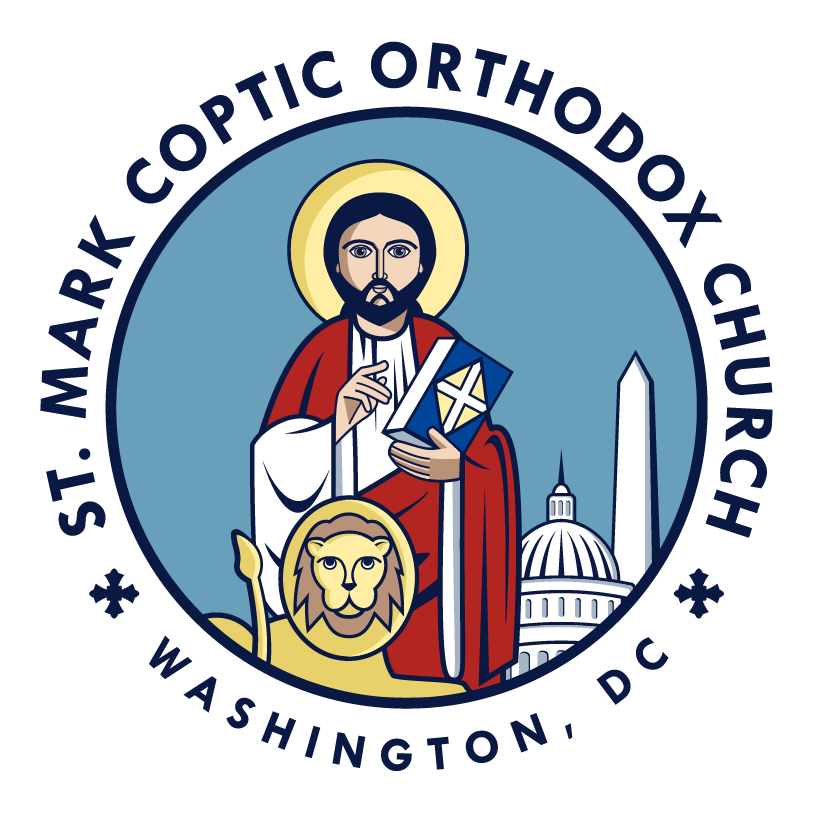 Lord, I come, I confess
Bowing here I find my rest
Without You I fall apart
You're the One that guides my heart
Lord, I Need You
Lord, I need You, oh, I need You
Every hour I need You
My one defense, my righteousness
Oh God, how I need You
Lord, I Need You
Where sin runs deep Your grace is more
Where grace is found is where You are
Where You are, Lord, I am free
Holiness is Christ in me
Lord, I Need You
Lord, I need You, oh, I need You
Every hour I need You
My one defense, my righteousness
Oh God, how I need You
Lord, I Need You
So teach my song to rise to You
When temptation comes my way
When I cannot stand I'll fall on You
Jesus, You're my hope and stay
Lord, I Need You
Lord, I need You, oh, I need You
Every hour I need You
My one defense, my righteousness
Oh God, how I need You
You’re my one defense, my righteousness
Oh God , how I need You
,
Lord, I Need You
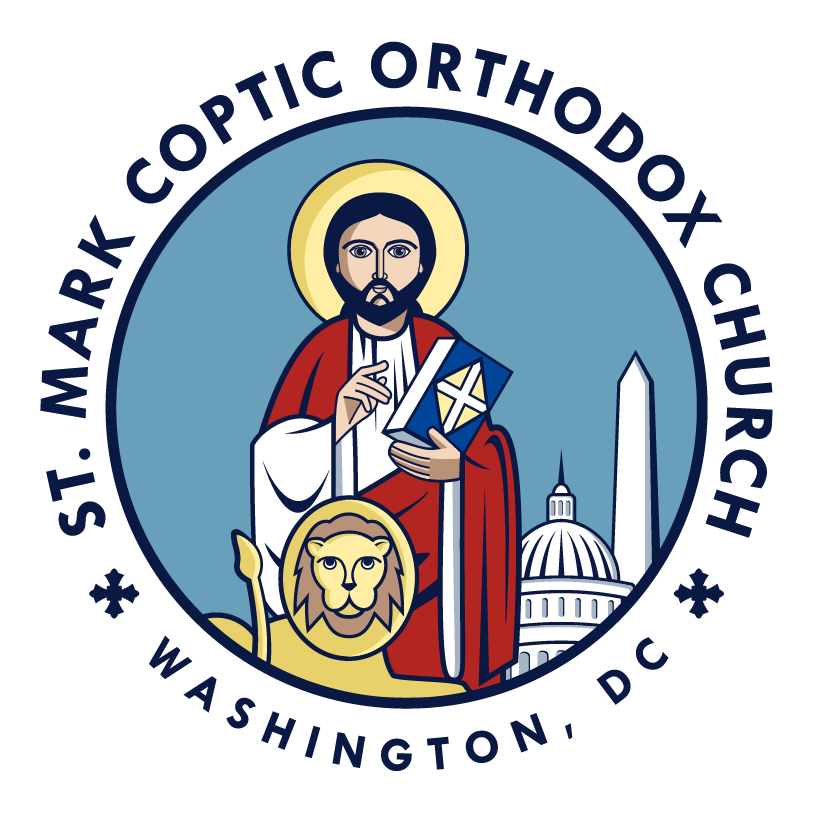 Lord, Let Me
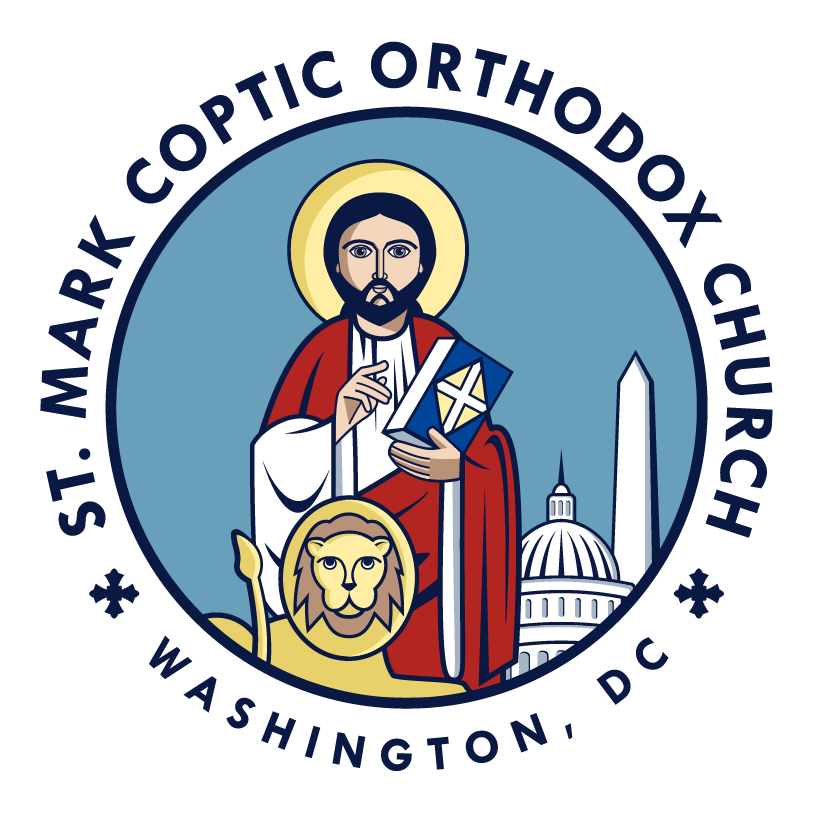 Lord as I read the psalms
Let me hear You singing
As I read Your words
Let me hear You speaking
Lord, Let Me
As I reflect on each page
Let me see Your image
As I seek to put Your precepts into practice
Let my heart be filled with joy
Let my heart be filled with all joy
Lord, Let Me
Lord as I serve the poor
Reveal Your humility
As I love the outcast
Let me meet Your tender eyes
Lord, Let Me
As I kneel before You
Let me feel Your smile
As I pursue virtue, repentance, and solitude
Let me find You every day
Let me find You every single day
Lord, Let Me
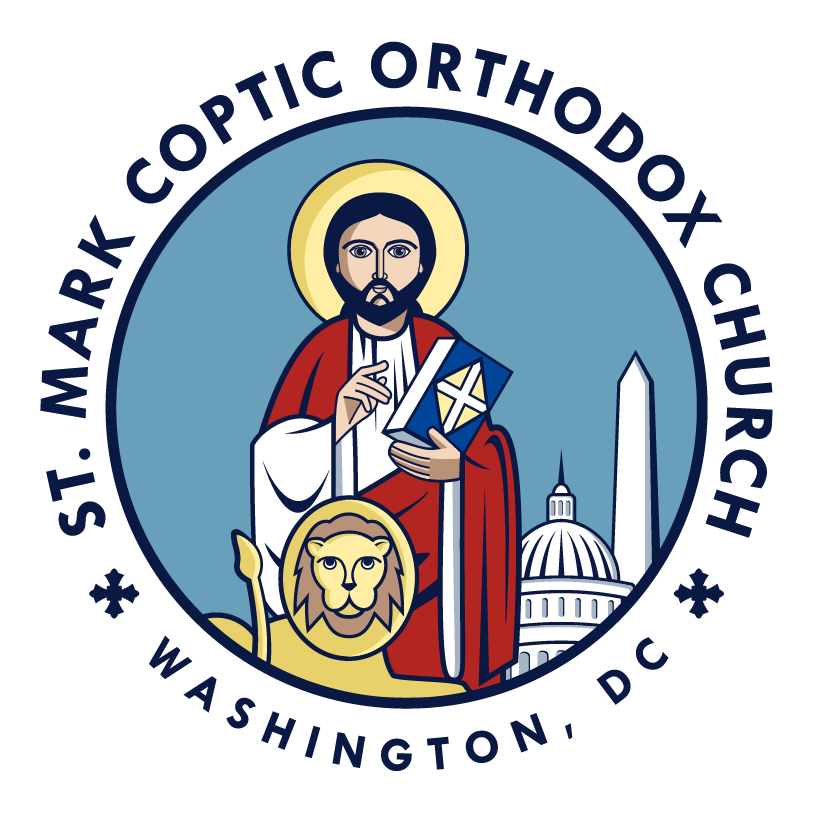 Make Me Hunger For You
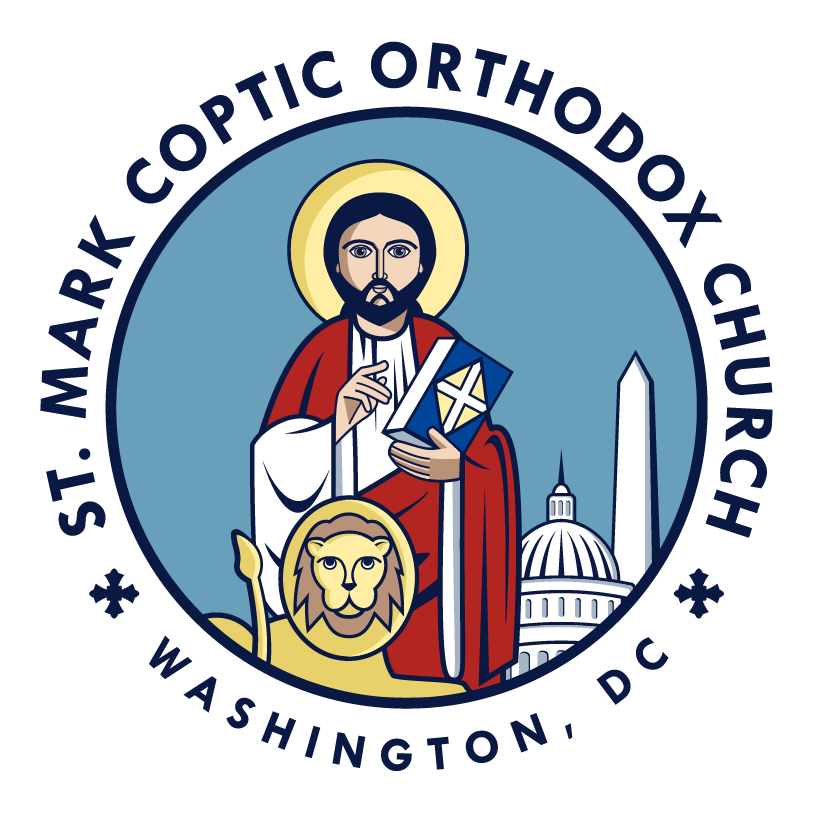 Make me hunger for You, fill me with You
Fill me my Lord, with Your riches
So I won’t pause, in my distress
(To seek someone but You) x2
Make Me Hunger For You
Fill my eyes with the, beauty of Jesus
And cleanse my mind with, the wounds of Christ
So in my hunger, I’ll only need
(To be filled by You) x2
Make Me Hunger For You
Wipe my tears, heal my wounds
You are my Healer, my Comforter
Song of my heart, praise of my life
(My God there’s none but You) x2
Make Me Hunger For You
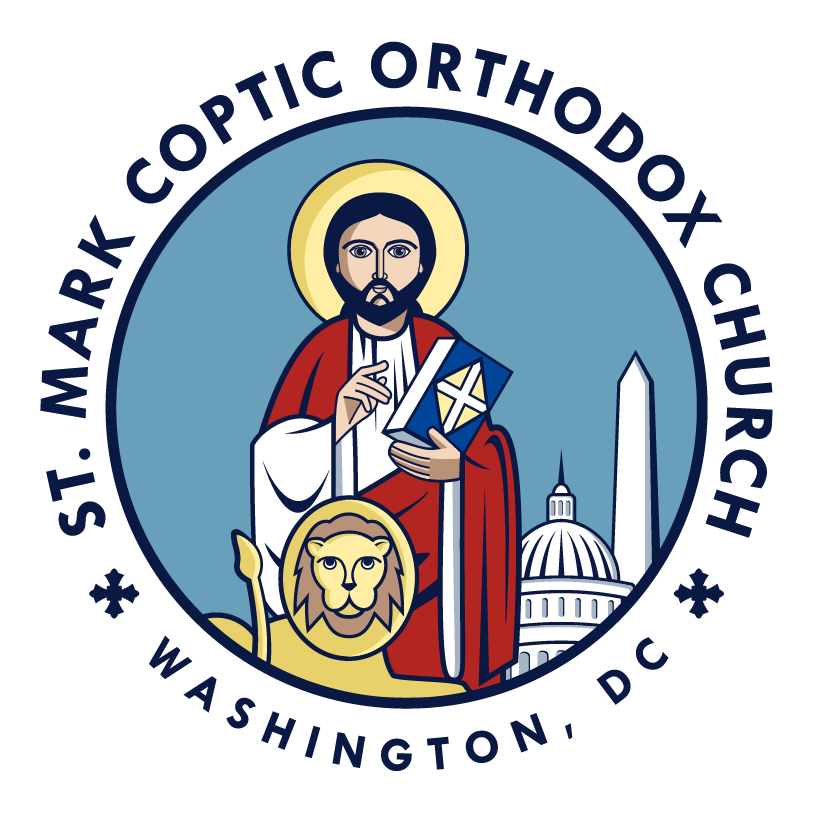 Many Years Have Passed By
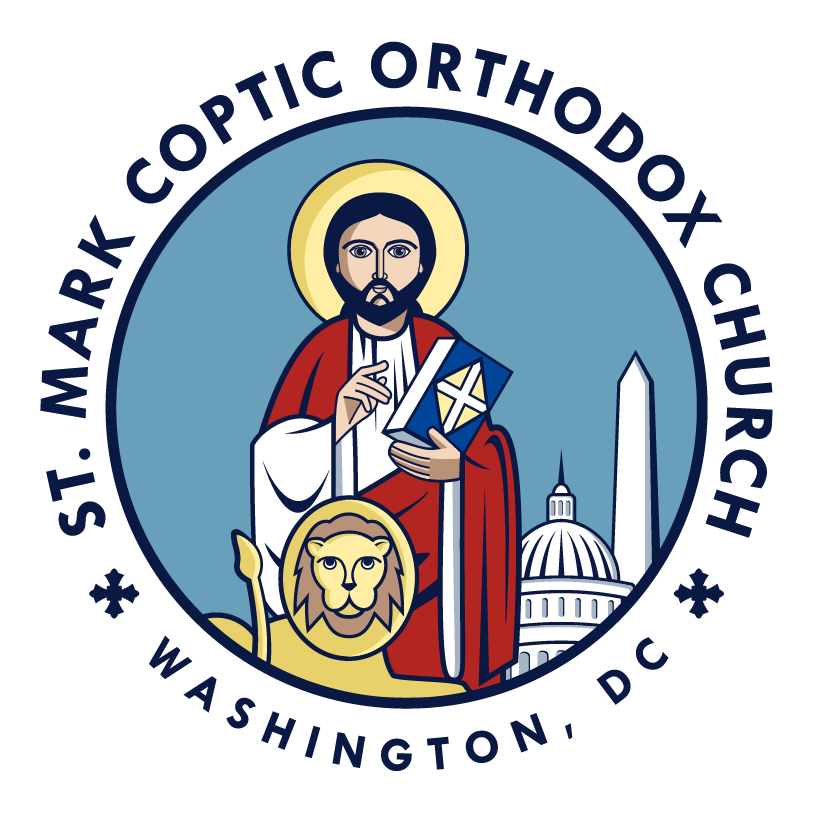 Many years have passed by
And the Lord cared for me
Carried me everyday
On His eternal shoulders
(And with His hands He holds me
Through the path of love He leads me) x2
Many Years Have Passed By
Jesus the King of kings
And the Lord of Lords
Our souls are longing
To see Your majesty
(And see You with our eyes
O Lord You are so precious) x2
Many Years Have Passed By
With His Love Christ embraced me
And my heart rejoiced
To glory He took me
To end all my mourning
(And Heaven will be for me
In the presence of my Redeemer) x2
Many Years Have Passed By
Jesus the King of kings
And the Lord of Lords
Our souls are longing
To see Your majesty
(And see You with our eyes
O Lord You are so precious) x2
Many Years Have Passed By
Jesus is coming quickly
To take us on the cloud
And wipe away our tears
And end our troubles
(With everlasting happiness
And all heavenly joy) x2
Many Years Have Passed By
Jesus the King of kings
And the Lord of Lords
Our souls are longing
To see Your majesty
(And see You with our eyes
O Lord You are so precious) x2
Many Years Have Passed By
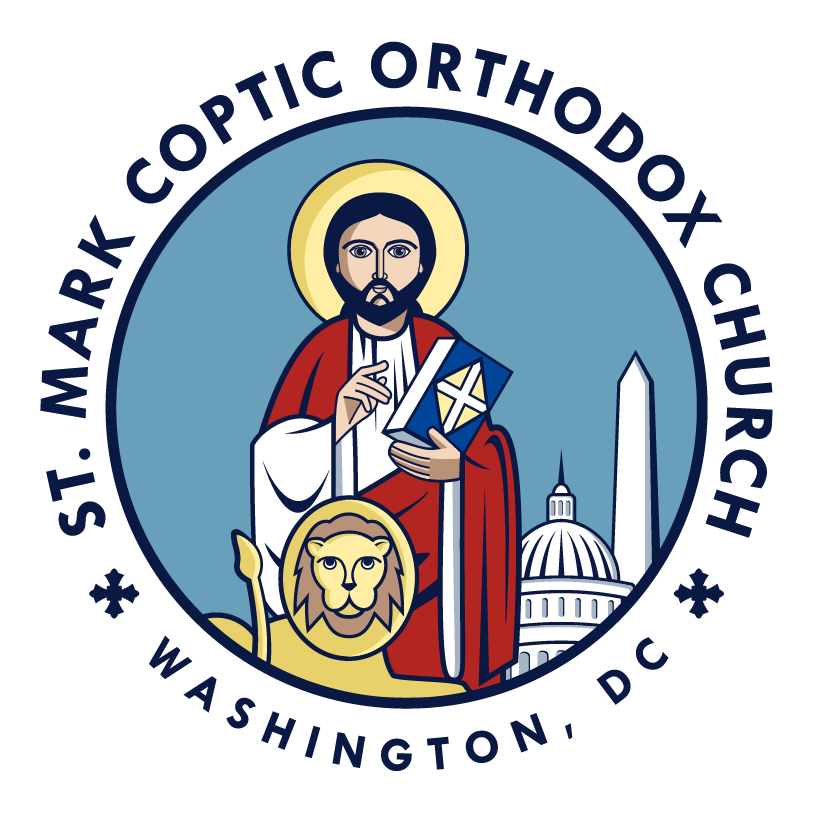 Mary Our Mother
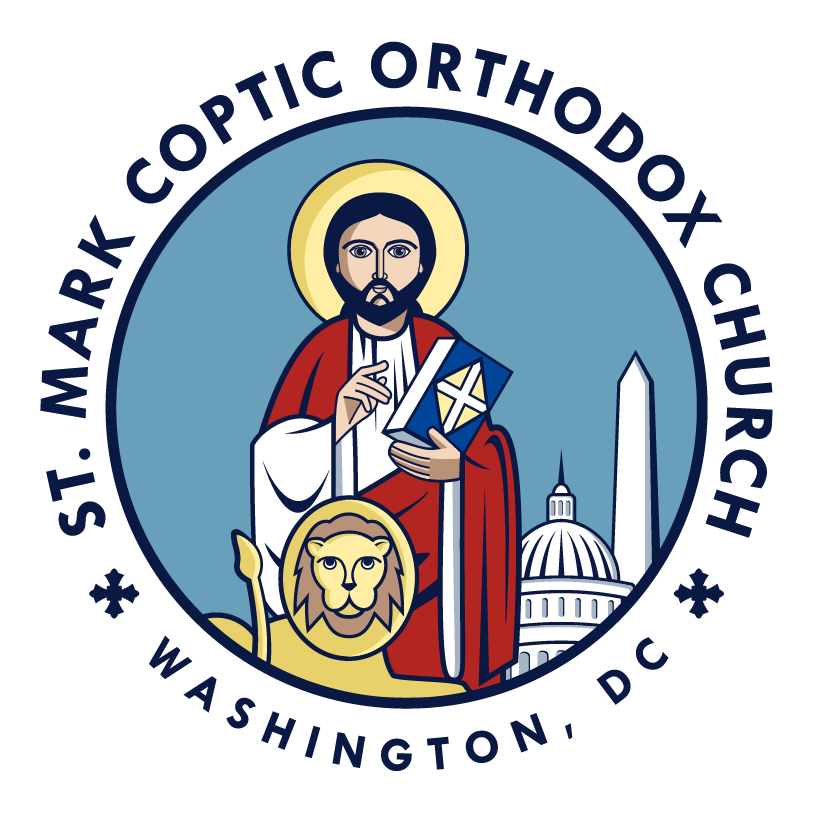 Mary our mother
The mother of Christ 
O you who is always 
Glorified with praise
Mary Our Mother
(Our hearts love you
Love that has no end
We want to be close to you 
And sing songs of praise) x2
Mary Our Mother
Mary our mother
The mother of Christ 
O you who is always 
Glorified with praise
Mary Our Mother
(You fulfill all our needs
And overflow our wants
And in life’s tough times
You strengthen our faith) x2
Mary Our Mother
Mary our mother
The mother of Christ 
O you who is always 
Glorified with praise
Mary Our Mother
(Great is your compassion
And your tender, loving care
Blessed is your motherhood
O pride of our race) x2
Mary Our Mother
Mary our mother
The mother of Christ 
O you who is always 
Glorified with praise
Mary Our Mother
(Our faith has grown by 
Your appearance in our homes
Who can forget your beauty
O light in our lives) x2
Mary Our Mother
Mary our mother
The mother of Christ 
O you who is always 
Glorified with praise
Mary Our Mother
(You gladdened our hearts 
When we saw your glory
Come, O mother, quickly
We long for your appearance) x2
Mary Our Mother
Mary our mother
The mother of Christ 
O you who is always 
Glorified with praise
Mary Our Mother
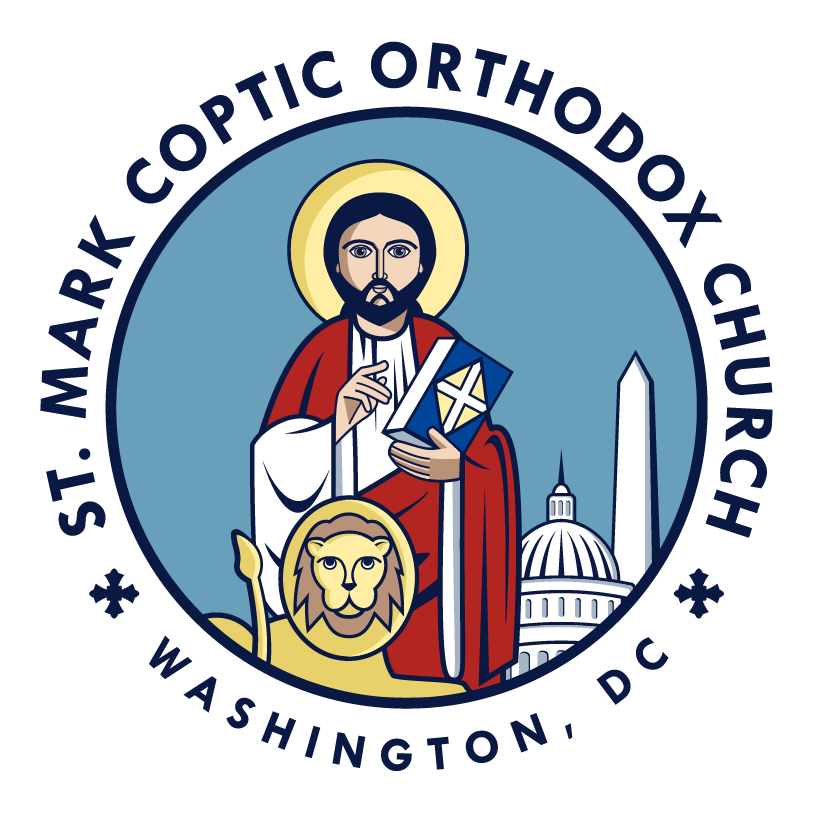 Matthew 7:24-25
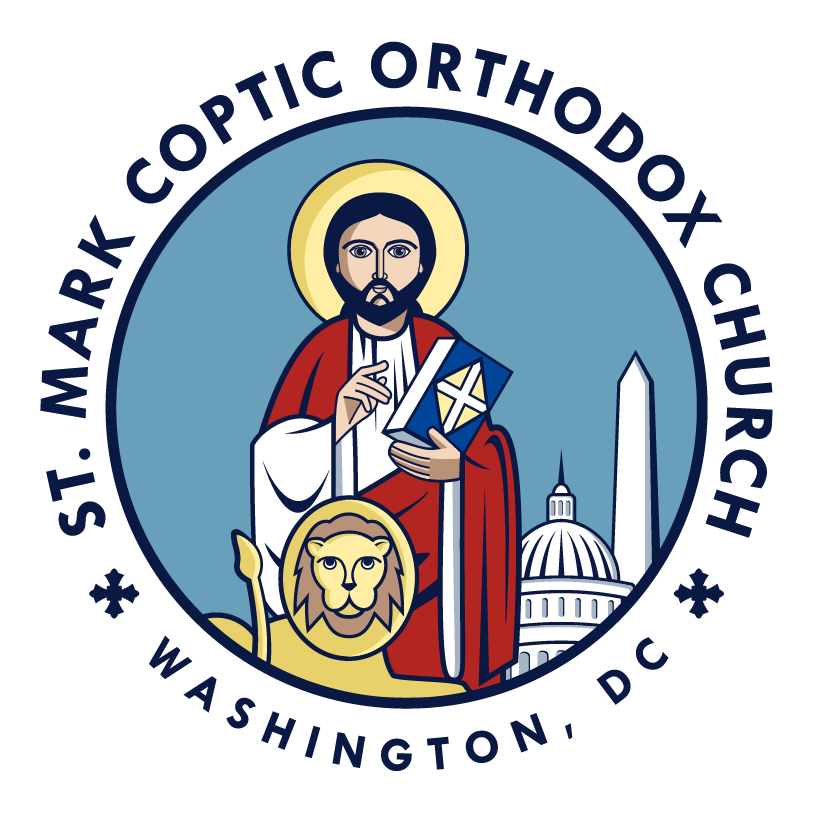 Jesus was teaching the people one day 
And He told them that it was good to listen 
He said “Therefore whoever hears these sayings of mine, and does them I will liken Him to a wise man
Matthew 7:24-25
Who built his house on the rock
Amen! Amen!
The rain descended, and the floods came 
And the winds blew 
and beat on the house
Matthew 7:24-25
But it did not fall, no it did not fall
For it was founded on the rock”
Matthew 7 24 and 25
Matthew 7:24-25
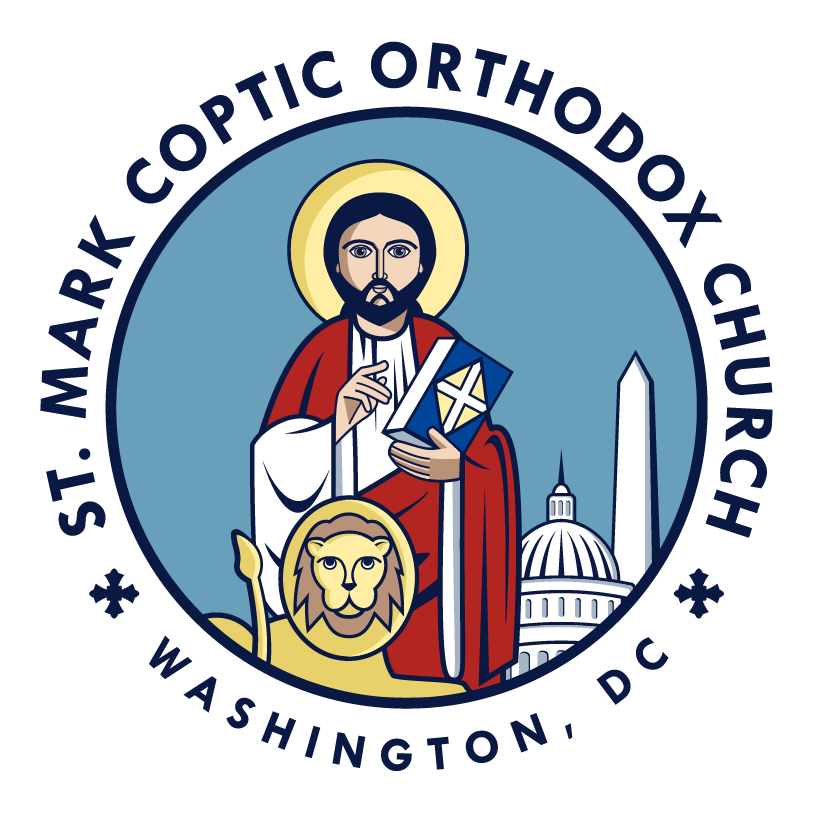 Mighty To Save
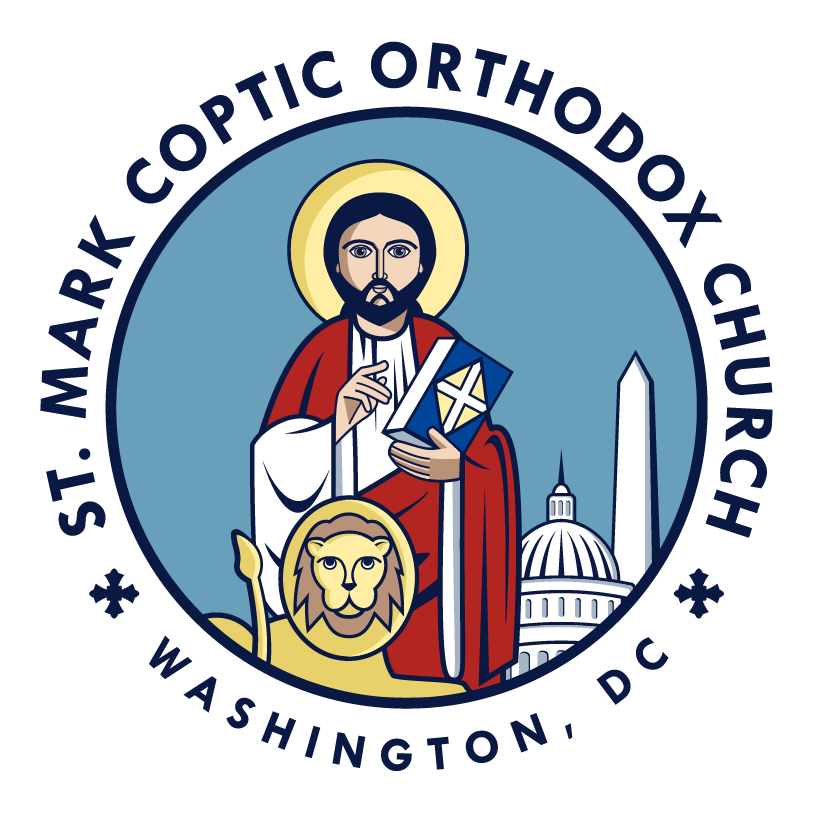 Everyone needs compassion
A love that's never failing
Let mercy fall on me
Everyone needs forgiveness
The kindness of a Savior
The hope of nations
Mighty To Save
Savior, he can move the mountains
My God is mighty to save
He is mighty to save
Forever author of Salvation
He rose and conquered the grave
Jesus conquered the grave
Mighty To Save
So take me as you find me
All my fears and failures
And fill my life again
I give my life to follow
Everything I believe in
And now I surrender, I surrender
Mighty To Save
Savior, he can move the mountains
My God is mighty to save
He is mighty to save
Forever author of Salvation
He rose and conquered the grave
Jesus conquered the grave
Mighty To Save
Shine your light and let the whole world see
We're singing
For the glory of the risen King, Jesus
Mighty To Save
Shine your light and let the whole world see
We're singing
For the glory of the risen King, Jesus
Mighty To Save
Savior, he can move the mountains
My God is mighty to save
He is mighty to save
Forever author of Salvation
He rose and conquered the grave
Jesus conquered the grave
Mighty To Save
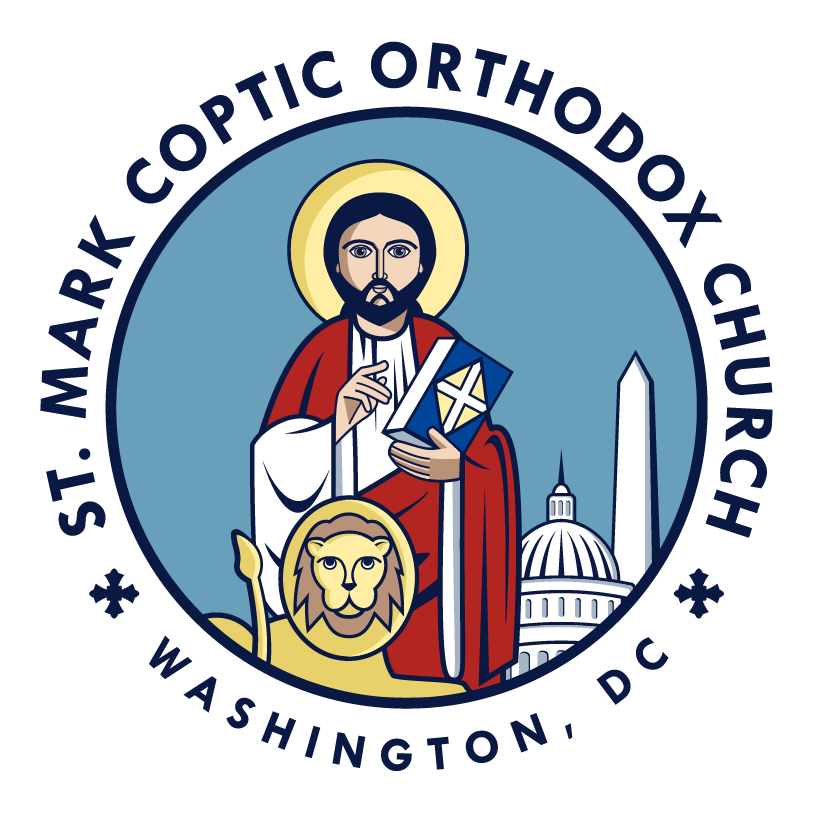 Monday Psali
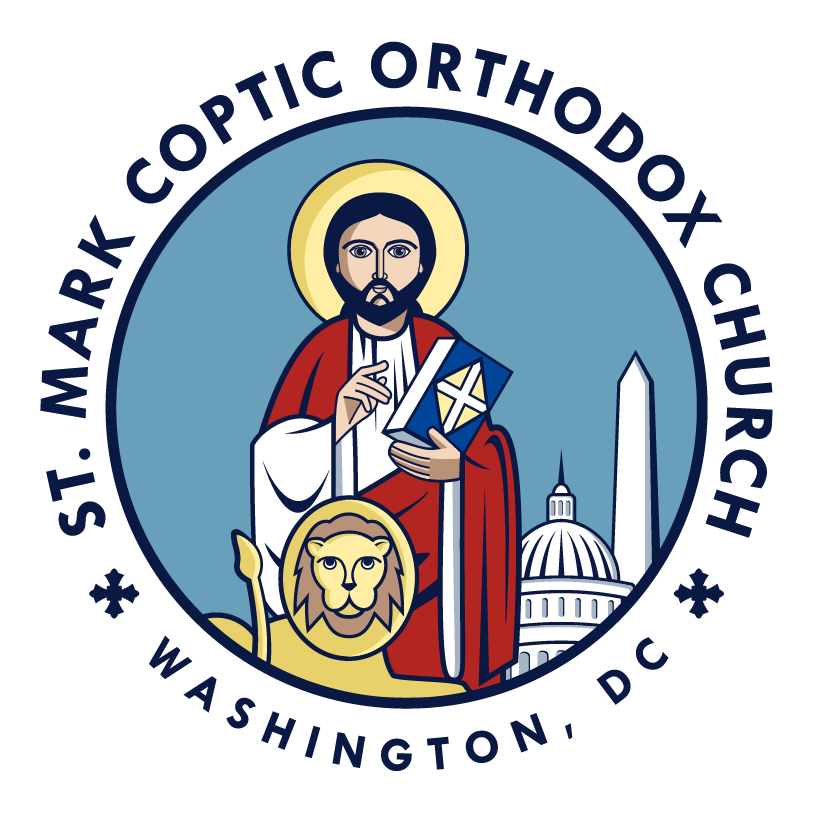 Thousands and thousands, and myriads of myriads, praise and glorify, my Lord Jesus.
Everyone who says, “My Lord Jesus,” is likened to a sword, casting down the enemy.
Monday Psali
For truly, You were exalted, in heaven, and on earth.
All the righteous people, who have pleased God, meditated upon, the whole law.
Monday Psali
And God is always, present before them, and His holy name is always in their mouths.
Exceedingly great, are Your compassions, O fair Judge, O my Lord Jesus.
Monday Psali
God is Emmanuel, the true Food, the immortal, Tree of life.
Gather all, of my senses, to praise and glorify, my Lord Jesus.
Monday Psali
Jesus is my Lord, Jesus is my God, Jesus is the hope, of Christians.
In every small thing, we remember and glorify, Your holy name, O my Lord Jesus.
Monday Psali
All bad defects, let us cast away, and let us purify our hearts, in the name of my Lord.
Let the name of the Lord, abide within us, so that He may shine upon, our inner being.
Monday Psali
Who is likened unto You, O Lord among the gods, You are the true God, the Performer of miracles.
Blessed are You indeed, with Your good Father, and the Holy Spirit, O my Lord Jesus.
Monday Psali
An aroma, that is very expensive, is Your holy name, O my Lord Jesus.
The true Lamb, of God the Father, have mercy on us, in Your kingdom.
Monday Psali
For the mouth of Your Father, has given witness for You, saying “You are My Son, and today I gave birth to You.”
You are surrounded, by the Cherubim, and the Seraphim, and they can not see You.
Monday Psali
We look at You every day, upon the altar, and we partake of Your Body, and Your honored Blood.
All the blessings, of the law, do not have anything, that resembles You.
Monday Psali
This is the true stone, that is of great price, which the merchant sold, all that he had and bought it.
Leave now for us, this stone, to shine upon us, in our inner being.
Monday Psali
The adornment of our souls, and the joy of our hearts, is Your holy name, O my Lord Jesus.
O the Kind One, and the Merciful, plenteous in mercies, O my Lord Jesus.
Monday Psali
The Cherubim clap, with their wings, and praise and glorify, my Lord Jesus.
The sun and moon, shall disappear in time, but You are the same, and Your years will never end.
Monday Psali
By the care, of Your goodness, You bound the heavens, and You came down to us.
As a true physician, and a healer, You have healed all, our sicknesses.
Monday Psali
Behold us, O my Lord Jesus, with the kind eye, of Your goodness.
Implant in us, an upright heart, that we may bless You, O my Lord Jesus.
Monday Psali
I entreat You, O my Lord Jesus, to have mercy upon us, in Your kingdom.
Monday Psali
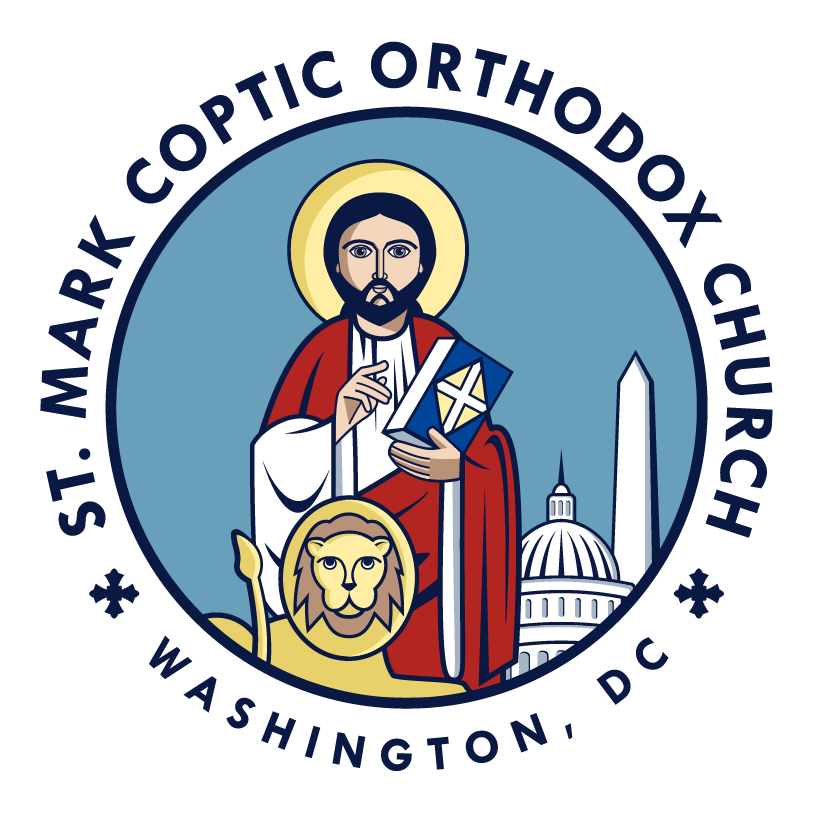 More Love, More Power
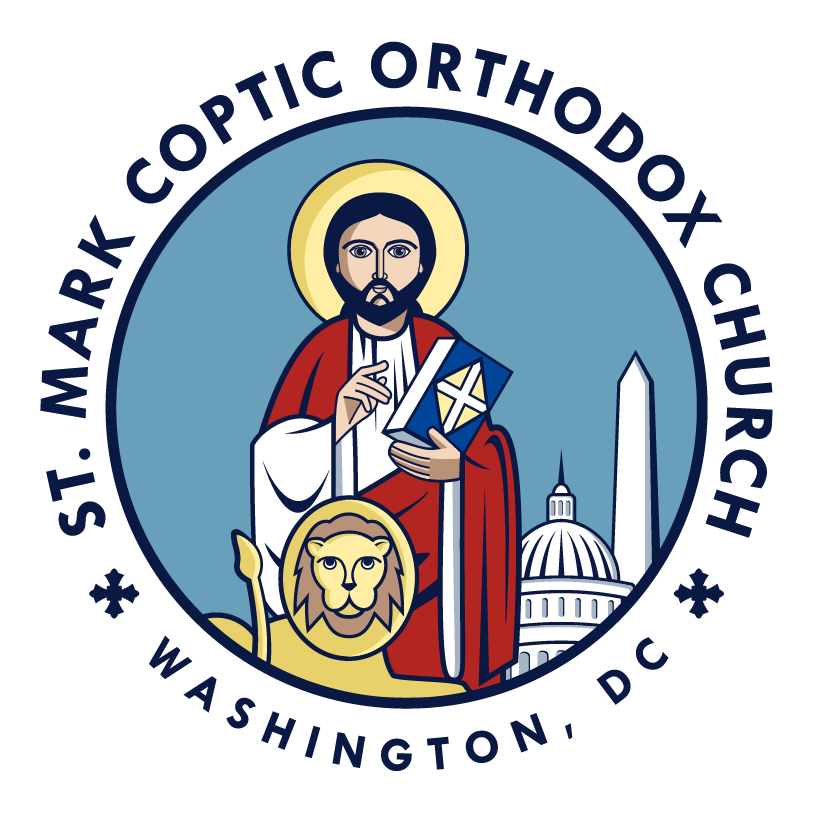 More love, more power
More of You in my life
More love, more power
More of You in my life
More Love, More Power
And I will worship You, with all of my heart
I will worship You, with all of my mind
I will worship You, with all of my strength
For You are my Lord
More Love, More Power
More love, more power
More of You in my life
More love, more power
More of You in my life
More Love, More Power
And I will worship You, with all of my heart
I will worship You, with all of my mind
I will worship You, with all of my strength
For You are my Lord
More Love, More Power
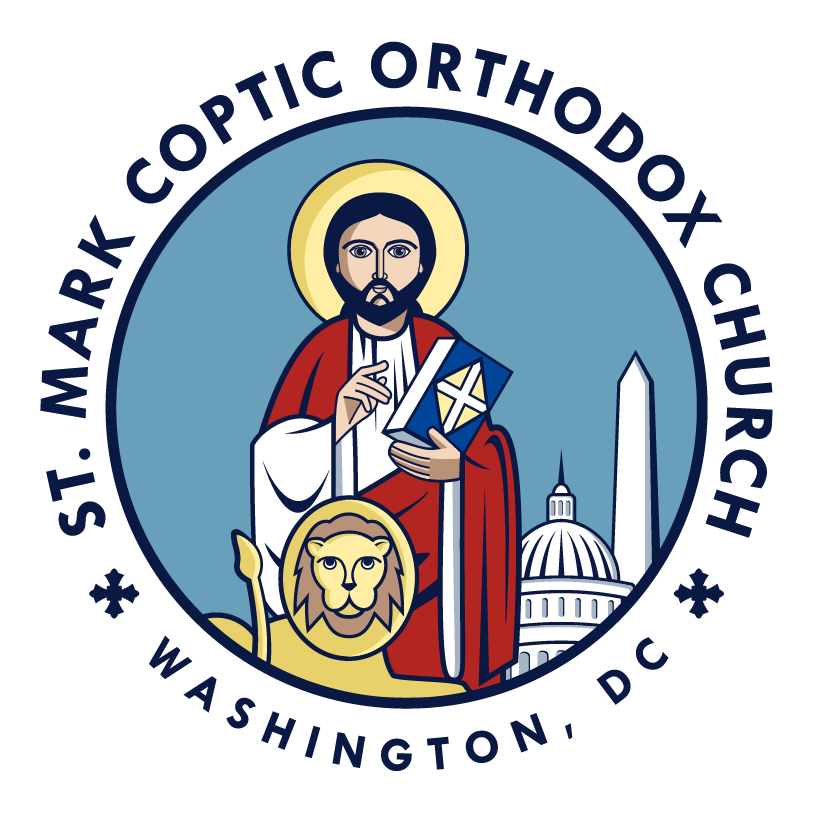 My Coptic Church
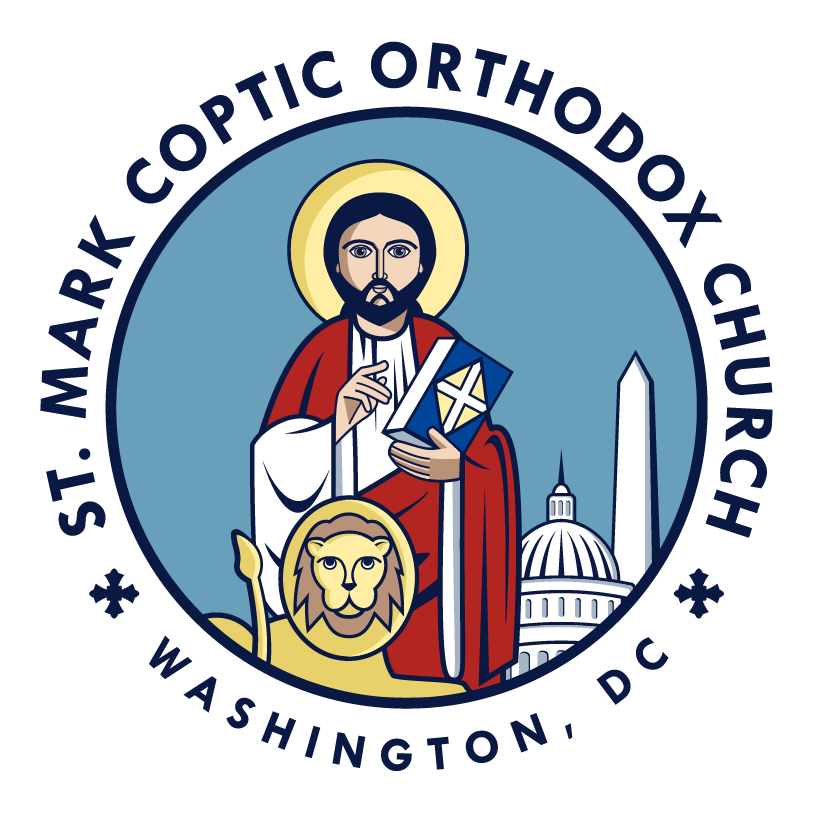 My Coptic Church, the church of the Lord
Ancient and Strong, I wish her long life
In the early years, After the birth of Christ
St. Mark came bearing, The light of the true faith
My Coptic Church
He dwelt in the land, proclaiming salvation
In the name of our Redeemer, Christ who removed our sins
My Coptic Church
The Copts then believed, in the Lord Jesus
And Joy filled all the cities of Egypt
In a very very short time, He abolished all idols
My Coptic Church
The Cross was exalted, the sign of the faith
Satan quickly rose, to war the Son of God
He stirred the rulers, emperors and armies
My Coptic Church
He then declared war, on the sons of the faith
Deny your Christ, or be thrown in the fire
Our honored fathers, elders and youngsters
Were not moved by pain, distress nor dishonor
My Coptic Church
But said courageously, forward no turning back
We don't fear fire, Our Lord is Jesus Christ
My Coptic Church
They were beaten and imprisoned, they lived in oppression
They were burned and killed, and tasted every pain
By the power of their faith, they overcame their pains
And remained believing in, the King of Peace
My Coptic Church
With blood and suffering, they bought the faith
And preserved it for us, in the name of Our Savior
My Coptic Church
Let us all rise, from our laziness
With diligence seeking, the heavenly rewards
The Church of the Fathers, you are our pride
To her success, let us all join together
My Coptic Church
My Coptic Church, her faith is orthodox
Forever strong, Egypt is for Christ
My Coptic Church
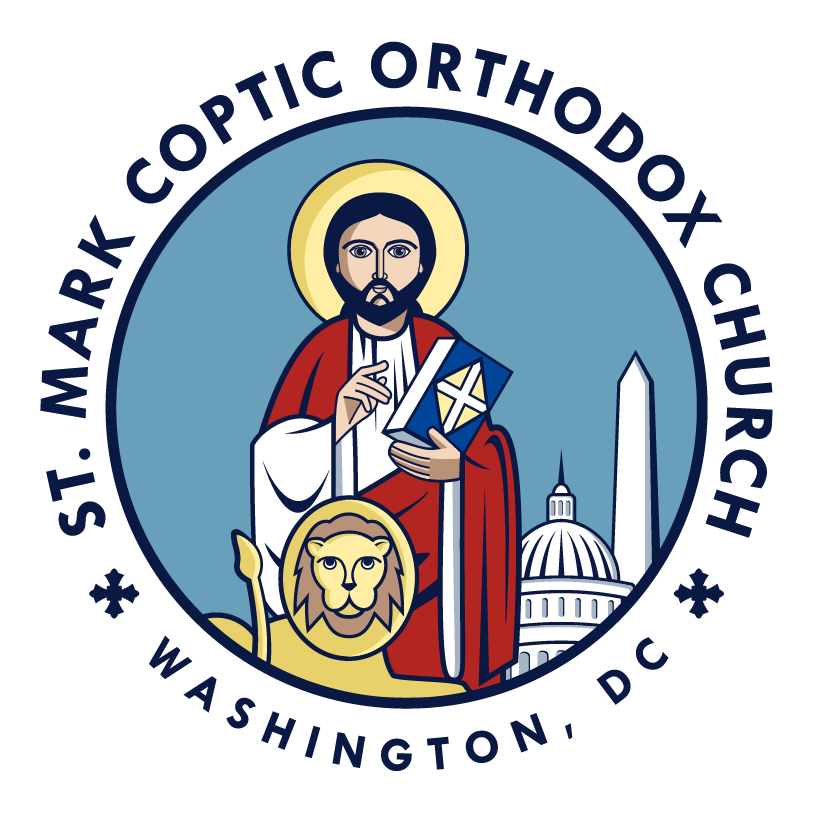 My Cross, My Cross
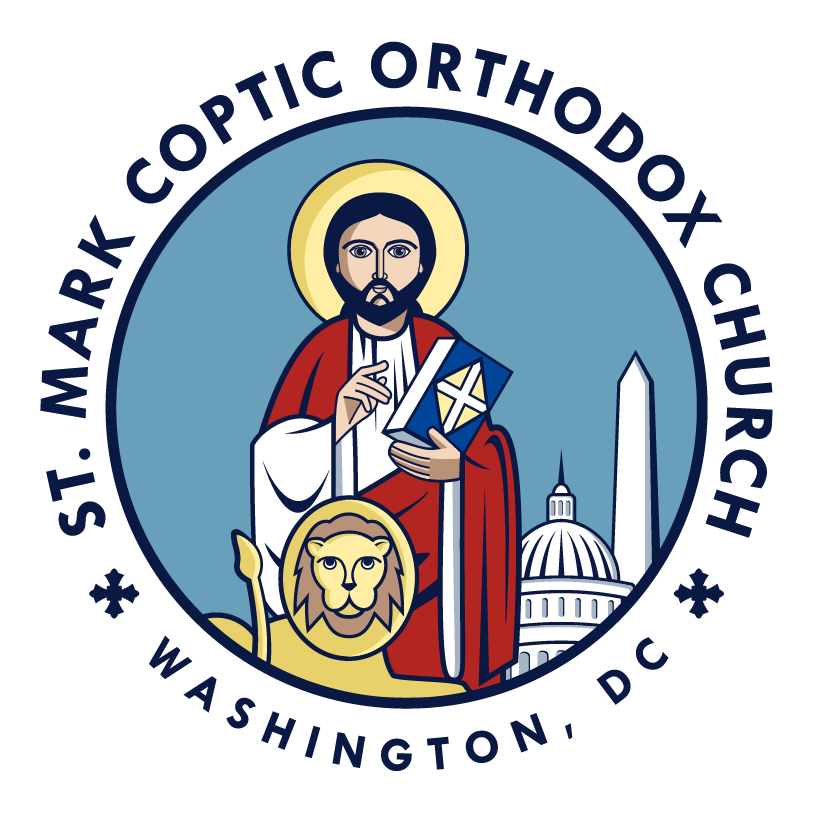 My cross, my cross
You're made of lowly wood
But in my heart, my cross
(You're more precious than gold) x2
My Cross, My Cross
My cross, my cross
I always boast in you
In front of all the nations
(I exalt and praise you) x2
My Cross, My Cross
My cross, my cross
You're made of lowly wood
But in my heart, my cross
(You're more precious than gold) x2
My Cross, My Cross
My cross, my cross
Is with me everywhere
I sign you every morning
(And whenever I fear) x2
My Cross, My Cross
My cross, my cross
You're made of lowly wood
But in my heart, my cross
(You're more precious than gold) x2
My Cross, My Cross
My cross, my cross
My victory is in you
The pledge of my success
(In whatever I do) x2
My Cross, My Cross
My cross, my cross
You're made of lowly wood
But in my heart, my cross
(You're more precious than gold) x2
My Cross, My Cross
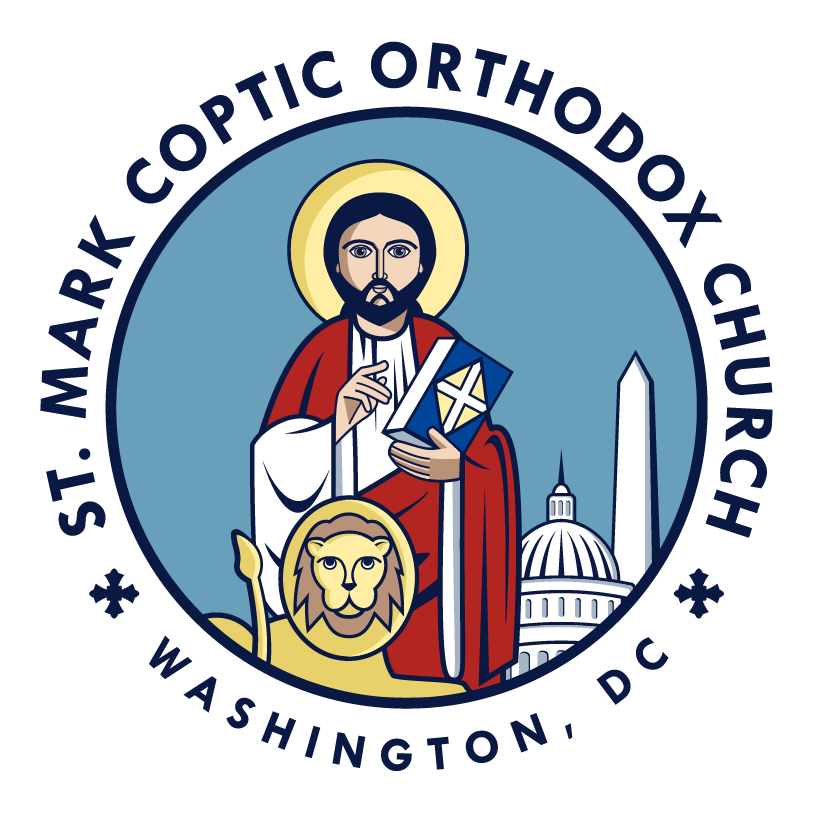 My Fathers the Monks
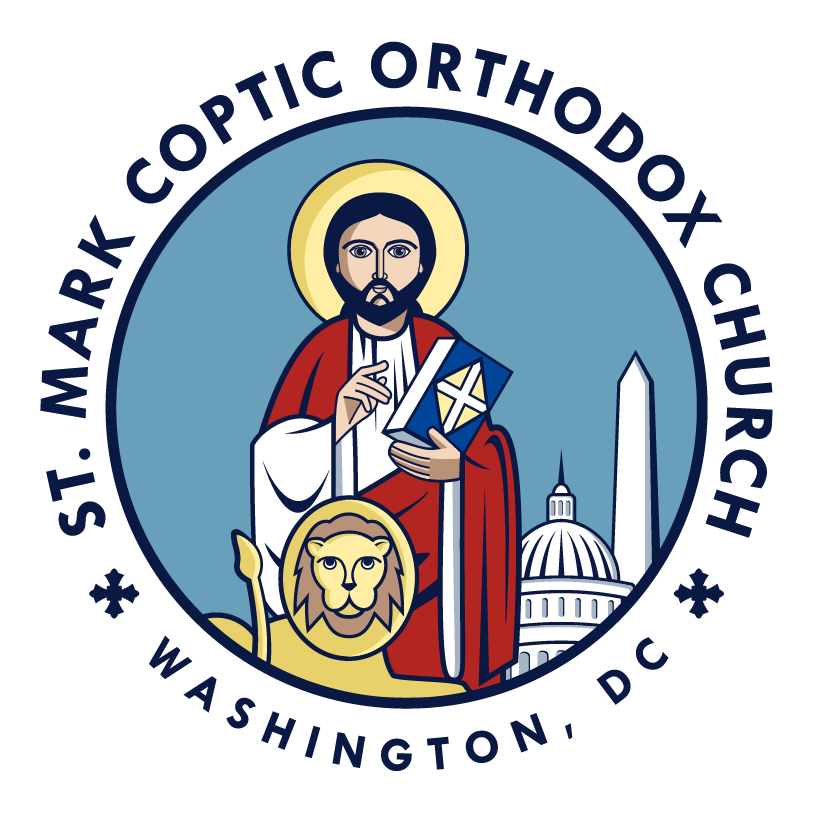 (My fathers the monks of the desert
I wish to live a life like yours) x2
(Life of prayer, vigils and tears) x2
You offer to our Savior
My fathers, my fathers
My Fathers the Monks
(Father of the monks Abba Antonius
His disciple Abba Macarius) x2
(Left everything of worth and value
To serve their faithful Savior) x2
My fathers, my fathers
My Fathers the Monks
(My fathers the monks of the desert
I wish to live a life like yours) x2
(Life of prayer, vigils and tears) x2
You offer to our Savior
My fathers, my fathers
My Fathers the Monks
(When they were attacked by the Barbarians
No one was afraid or denied his faith) x2
(They said our Lord is Jesus Christ
For whom our lives we’d sacrifice) x2
My fathers, my fathers
My Fathers the Monks
(My fathers the monks of the desert
I wish to live a life like yours) x2
(Life of prayer, vigils and tears) x2
You offer to our Savior
My fathers, my fathers
My Fathers the Monks
(I am a youth struggling in the way
God’s word I must learn to obey) x2
(Please pray for me, St. Anthony
That Christ my abide in me fully) x2
My fathers, My fathers
My Fathers the Monks
(My fathers the monks of the desert
I wish to live a life like yours) x2
(Life of prayer, vigils and tears) x2
You offer to our Savior
My fathers, my fathers
My Fathers the Monks
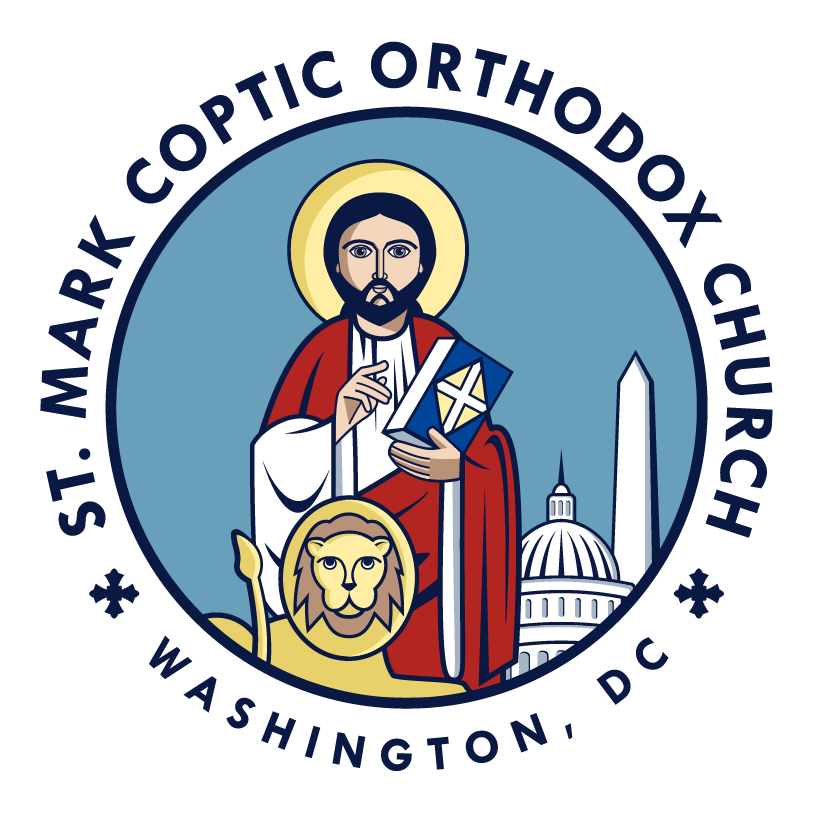 My God, My God
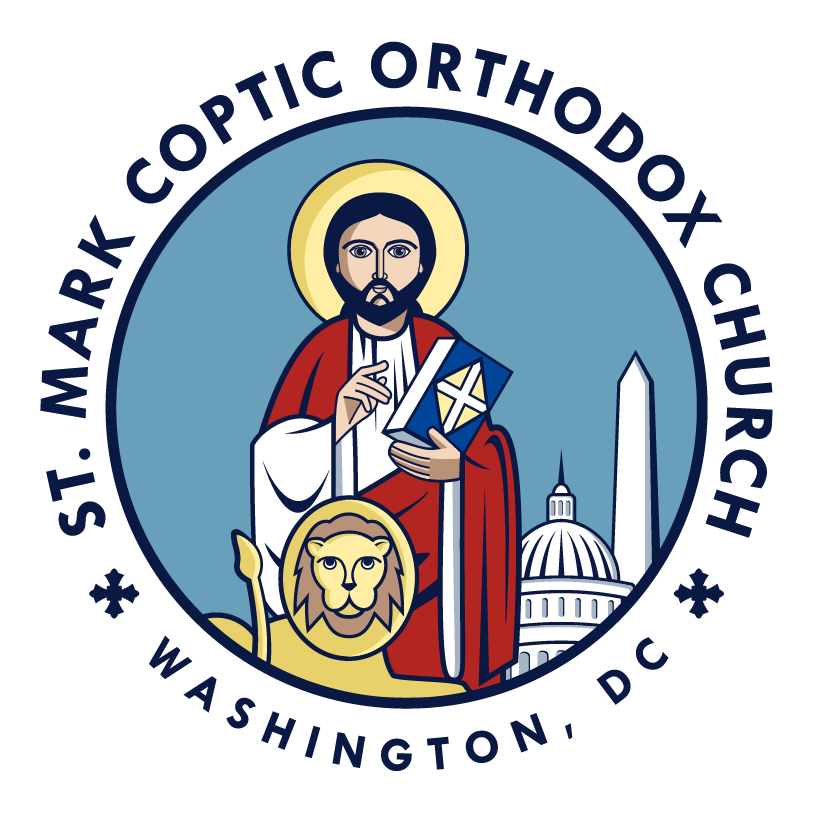 My God, my God be my leader
In the way to the cross so I learn
My God, my God be my leader
In the way to the cross so I learn
My God, My God
I see You weak, while You are the mighty
Pardoning and forgiving every trespasser
I see You weak, while You are the mighty
Pardoning and forgiving every trespasser
My God, My God
Deal with me, as You will
For You’re my only companion
Deal with me, as You will
For You’re my only companion
My God, My God
You are my refuge in every trial
I hasten to You for protection
You are my refuge in every trial
I hasten to You for protection
My God, My God
The cross of shame You have carried
With all pride have lifted it up
The cross of shame You have carried
With all pride have lifted it up
My God, My God
To the Golgotha where you placed it
On a high hill and set it up
To the Golgotha where you placed it
On a high hill and set it up
My God, My God
Deal with me, as You will
For You’re my only companion
Deal with me, as You will
For You’re my only companion
My God, My God
You are my refuge in every trial
I hasten to You for protection
You are my refuge in every trial
I hasten to You for protection
My God, My God
You left Yourself on the cross of shame
Submitting to it in all perseverance
You left Yourself on the cross of shame
Submitting to it in all perseverance
My God, My God
(I hear the beat of Your heart
With the beat of the nails
Declaring Your Love to me
O Holy and Righteous One) x2
My God, My God
Deal with me, as You will
For You’re my only companion
Deal with me, as You will
For You’re my only companion
My God, My God
You are my refuge in every trial
I hasten to You for protection
You are my refuge in every trial
I hasten to You for protection
My God, My God
What an amazing work and godly secret
I become a partaker of my Beloved’s nature
What an amazing work and godly secret
I become a partaker of my Beloved’s nature
My God, My God
The whispers of His love melt the heart
I became His captive and took Him as my portion
The whispers of His love melt the heart
I became His captive and took Him as my portion
My God, My God
Deal with me, as You will
For You’re my only companion
Deal with me, as You will
For You’re my only companion
My God, My God
You are my refuge in every trial
I hasten to You for protection
You are my refuge in every trial
I hasten to You for protection
My God, My God
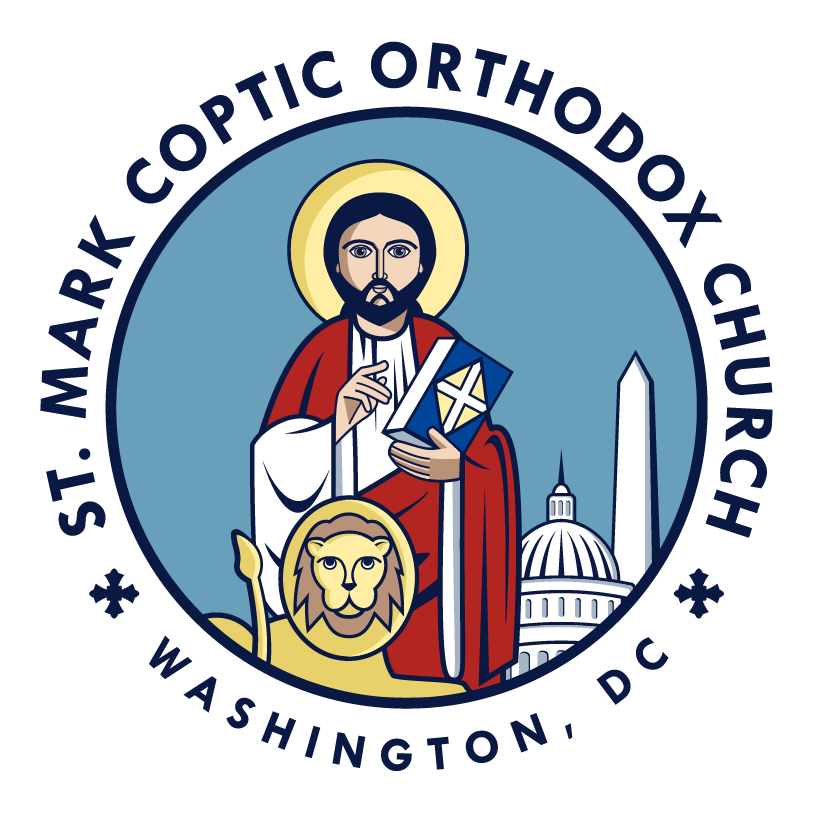 My Savior, My God
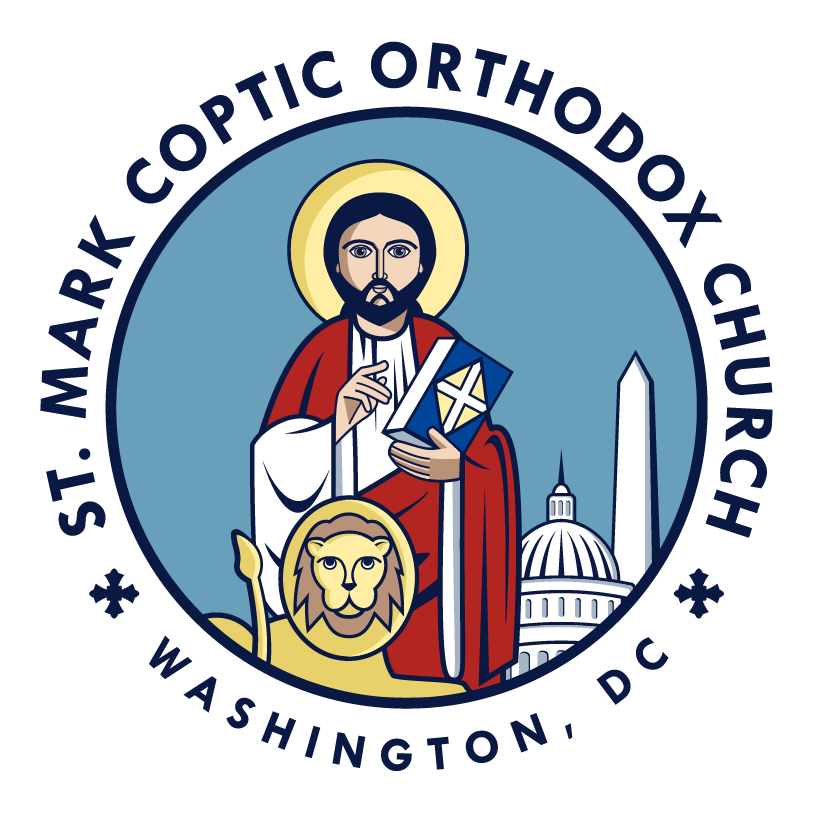 I am not skilled to understand
What God has willed, what God has planned
I only know at His right hand
Stands one who is my Savior
My Savior, My God
I take Him at His word and deed
Christ died to save me: this I read
And in my heart I find a need
Of Him to be my Savior
My Savior, My God
That He would leave His place on high
And for sinful man to die
You count it strange, so once did I
Before I knew my Savior
My Savior, My God
My Savior Loves, my Savior Lives
My Savior's always there for me
My God; He was, my God; He is
My God; is always gonna be
My Savior, My God
Yes, living, dying: let me bring
My Strength, my solace from this spring
That He who lives to be my King
Once died to be my Savior
My Savior, My God
My Savior Loves, my Savior Lives
My Savior's always there for me
My God; He was, my God; He is
My God; is always gonna be
My Savior, My God
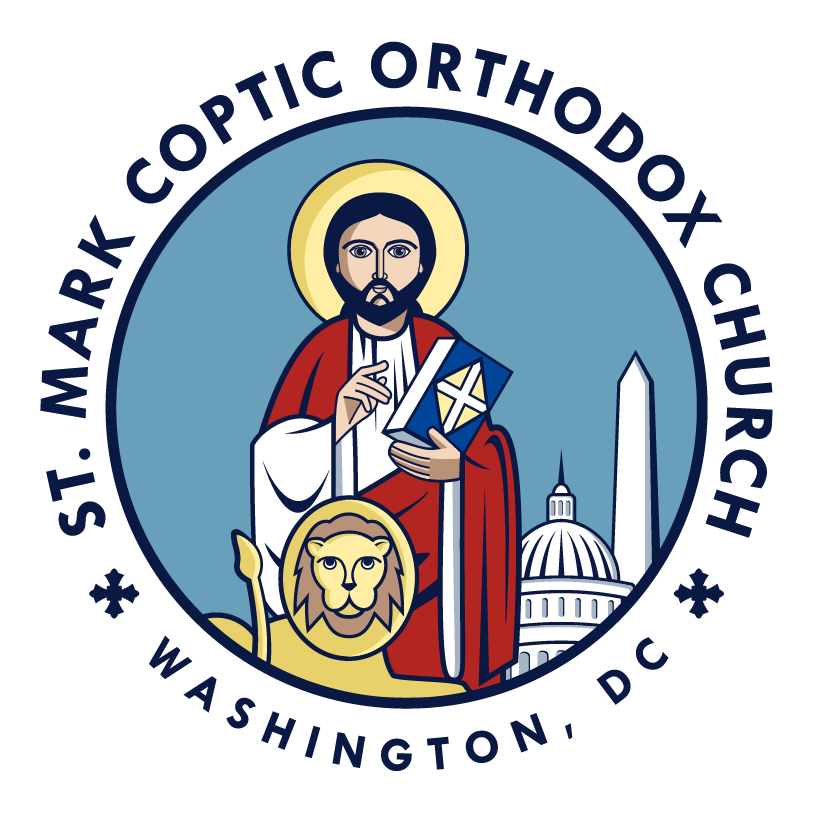 My Heart And My Tongue
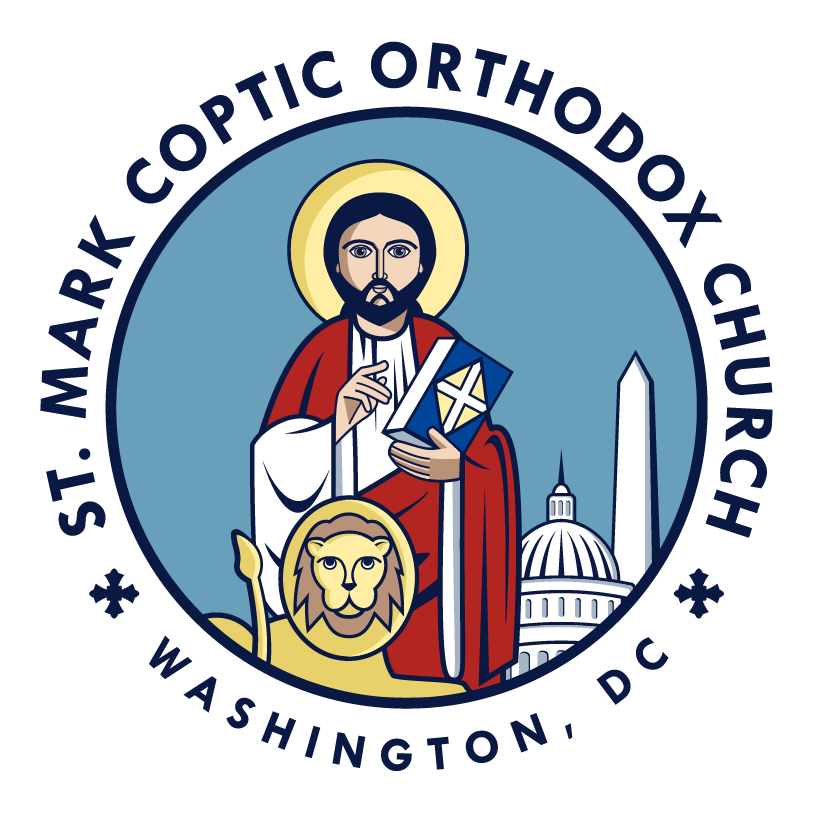 My heart and my tongue
praise the Trinity. 
O Holy Trinity
have mercy upon us.
My Heart And My Tongue
Everyone praises You
And worships You 
O Holy Trinity
have mercy upon us
My Heart And My Tongue
For You are our God
And our Great Savior
O Holy Trinity
have mercy upon us
My Heart And My Tongue
The Master Lord
He came and saved us
O Holy Trinity
have mercy upon us
My Heart And My Tongue
For the sake of Your true judgments Teach me Your justice 
O Holy Trinity
have mercy upon us
My Heart And My Tongue
Many are Your mercies
Grant us Your salvation
O Holy Trinity
have mercy upon us
My Heart And My Tongue
I am here before You
I took refuge in You
O Holy Trinity
have mercy upon us
My Heart And My Tongue
Yours is the power and glory
O King of glory
O Holy Trinity
have mercy upon us
My Heart And My Tongue
Jesus is our hope
In our tribulations
O Holy Trinity
have mercy upon us
My Heart And My Tongue
You are blessed O Son of God
Deliver us from temptations
O Holy Trinity
have mercy upon us
My Heart And My Tongue
All nations praise You
O Christ the King
O Holy Trinity
have mercy upon us
My Heart And My Tongue
You are the compassionate
And You are the Merciful
O Holy Trinity
have mercy upon us
My Heart And My Tongue
You are blessed
We praise and bless You
O Holy Trinity
have mercy upon us
My Heart And My Tongue
Truly great
Is the Just Judge
O Holy Trinity
have mercy upon us
My Heart And My Tongue
Your Name is blessed
O the True Logos (Word)
O Holy Trinity
have mercy upon us
My Heart And My Tongue
Guard us O Christ
With Your Goodness
O Holy Trinity
have mercy upon us
My Heart And My Tongue
Hearken unto the sinners
In their tribulations
O Holy Trinity
have mercy upon us
My Heart And My Tongue
My soul and my mind
Lift them up to heaven
O Holy Trinity
have mercy upon us
My Heart And My Tongue
O Son of our God
Grant us Your salvation
O Holy Trinity
have mercy upon us
My Heart And My Tongue
God the Merciful
The Long-suffering
O Holy Trinity
have mercy upon us
My Heart And My Tongue
Holy, Holy, Holy
O Son of the Holy
O Holy Trinity
have mercy upon us
My Heart And My Tongue
The souls of our fathers
Give rest to them O Savior
O Holy Trinity
have mercy upon us
My Heart And My Tongue
O our Master remember us
In Your heavenly kingdom
O Holy Trinity
have mercy upon us
My Heart And My Tongue
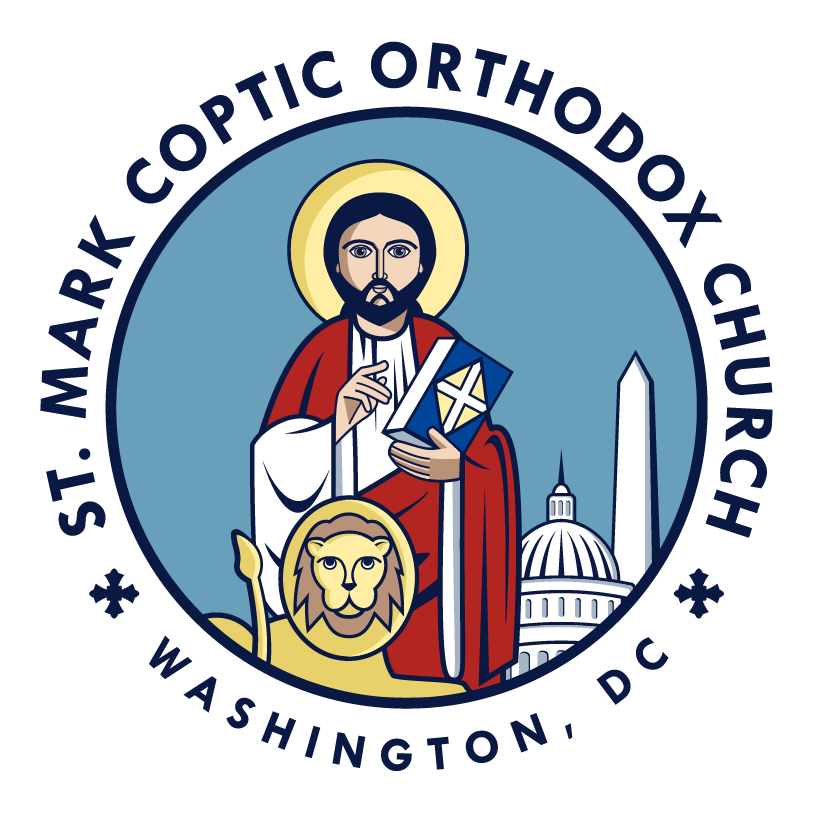 My Lord Precious Jesus
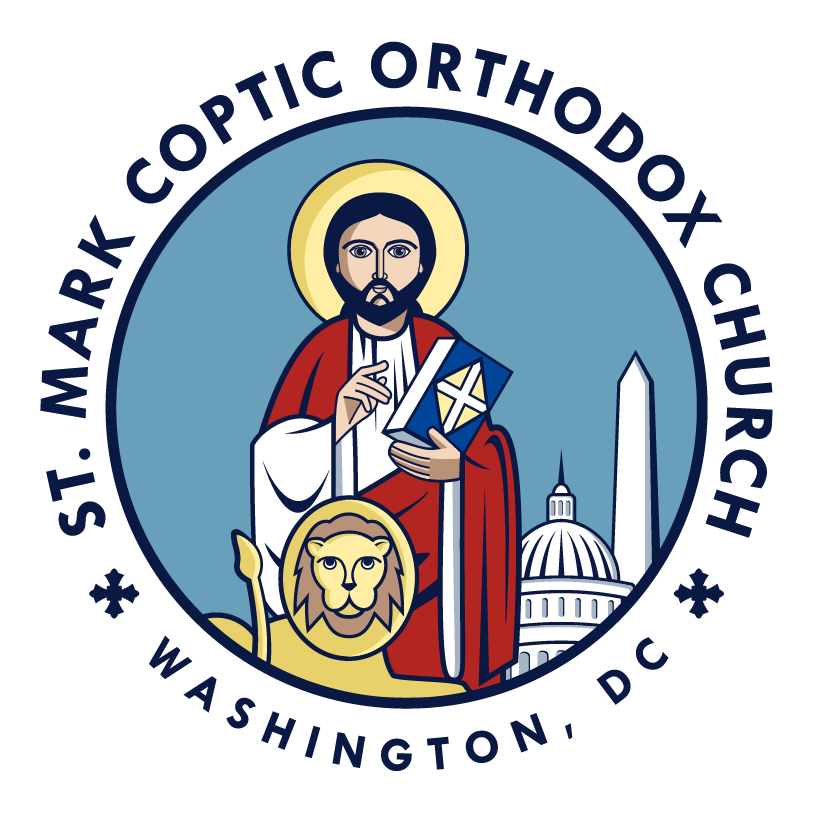 (My Lord, precious Jesus,
No one is more beloved,
With Him I am no stranger,
And the cross is no burden.) 2x
My Lord Precious Jesus
(How beautiful is life with Him,
Jesus, Lord of heaven!) 2x
(He blesses life,
Living with Him is pleasant!) 2x
In His protection I live.
My Lord Precious Jesus
(With vigor my soul treads,
Upon all of the lusts,
My beloved is lovely,
Filled with splendor.) 2x
My Lord Precious Jesus
(How beautiful is life with Him,
Jesus, Lord of heaven!) 2x 
(He blesses life,
Living with Him is pleasant!) 2x 
In His protection I live.
My Lord Precious Jesus
(My pains in the wilderness,
Their number matters not,
In eternal meadows,
The Omnipotent carries me.) 2x
My Lord Precious Jesus
(How beautiful is life with Him,
Jesus, Lord of heaven!) 2x 
(He blesses life,
Living with Him is pleasant!) 2x 
In His protection I live.
My Lord Precious Jesus
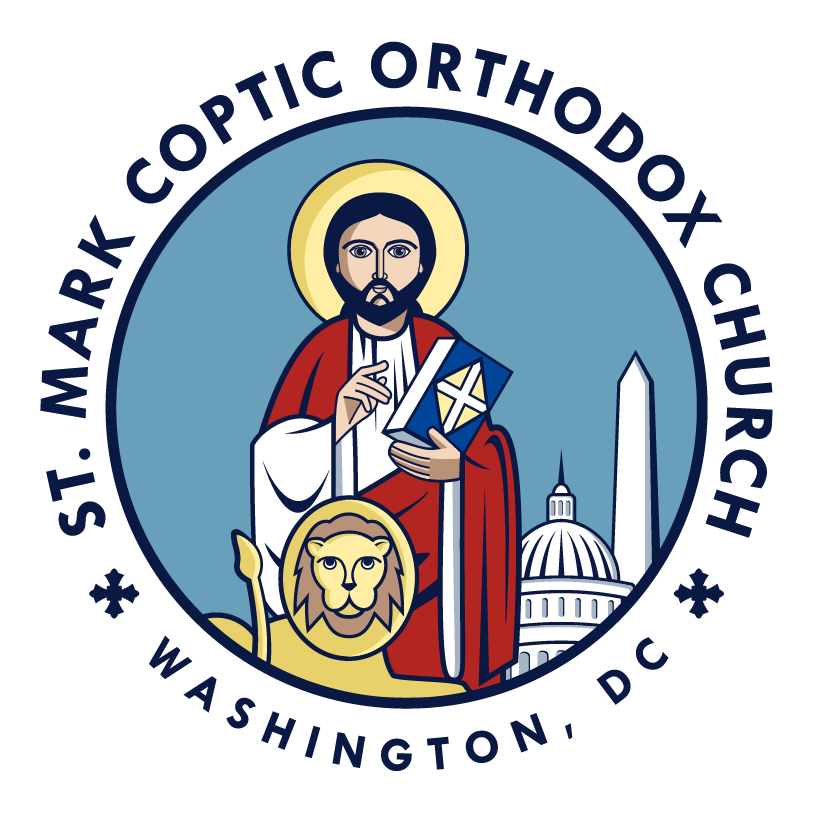 Nehemiah’s Prayer
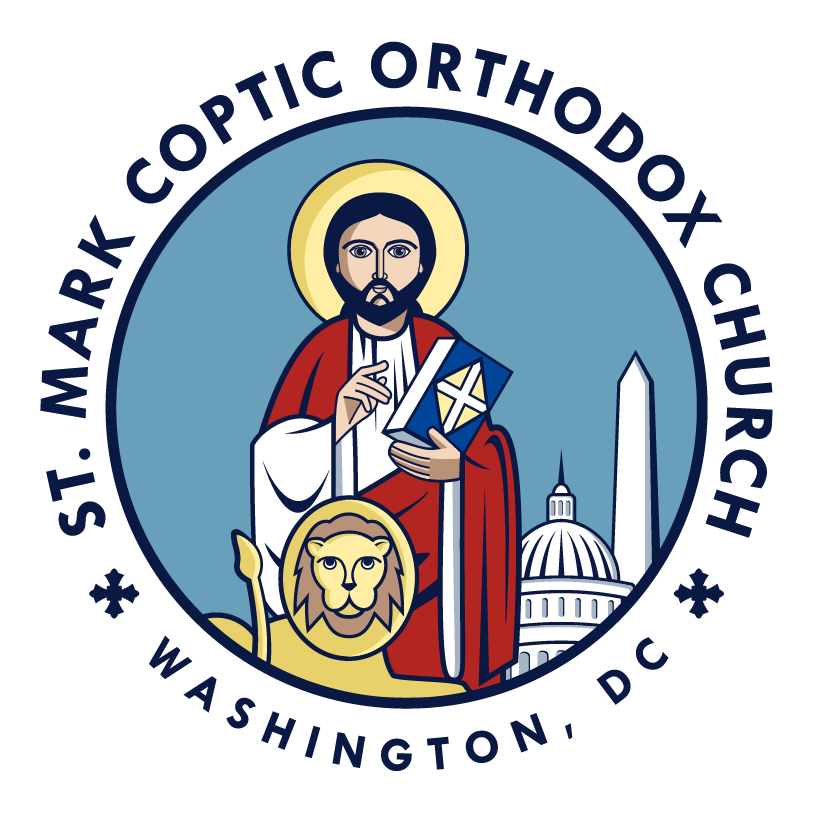 I pray, Lord God of heaven, O great and awesome God, You who keep Your covenant and mercy with those who love You and observe Your commandments,
Nehemiah’s Prayer
please let Your ear be attentive and Your eyes open, that You may hear the prayer of Your servant which I pray before You now, day and night, for the children of Israel Your servants,
Nehemiah’s Prayer
and confess the sins of the children of Israel which we have sinned against You. Both my father’s house and I have sinned. We have acted very corruptly against You,
Nehemiah’s Prayer
and have not kept the commandments, the statutes, nor the ordinances which You commanded Your servant Moses. Remember, I pray, the word that You commanded Your servant Moses, saying
Nehemiah’s Prayer
‘If you are unfaithful, I will scatter you among the nations; but if you return to Me, and keep My commandments and do them,
Nehemiah’s Prayer
though some of you were cast out to the farthest part of the heavens, 
yet I will gather them from there, and bring them to the place which I have chosen as a dwelling for My name.’
Nehemiah’s Prayer
Now these are Your servants and Your people, whom You have redeemed by Your great power, and by Your strong hand. O Lord, I pray, please let Your ear be attentive to the prayer of Your servant,
Nehemiah’s Prayer
and to the prayer of Your servants who desire to fear Your name; and let Your servant prosper this day, I pray, and grant him mercy in the sight of this man.”
Nehemiah’s Prayer
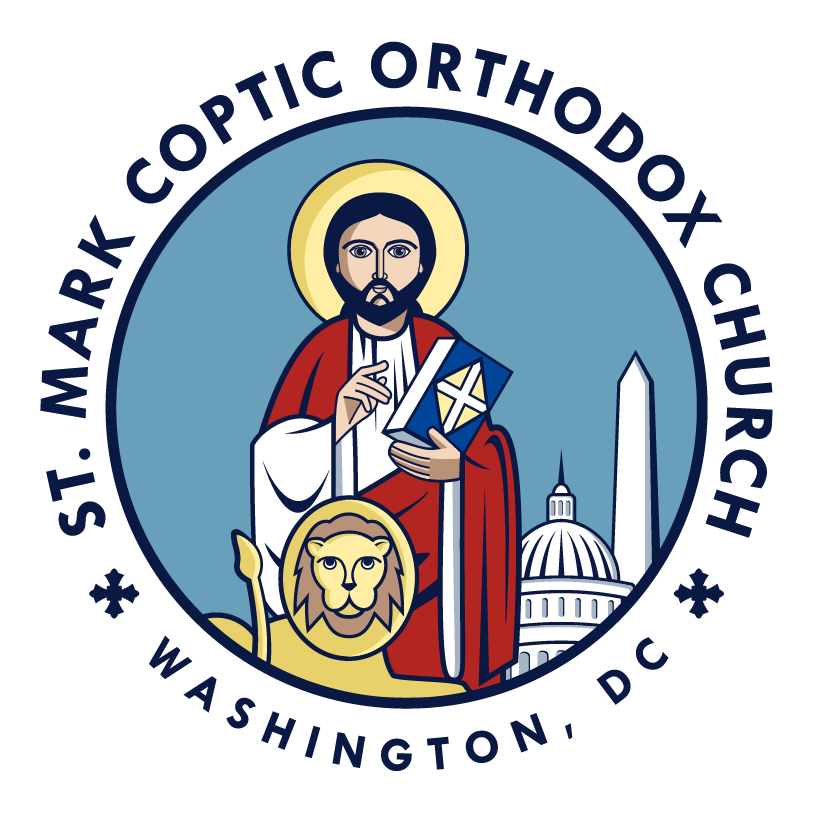 No Don’t Leave Me Alone
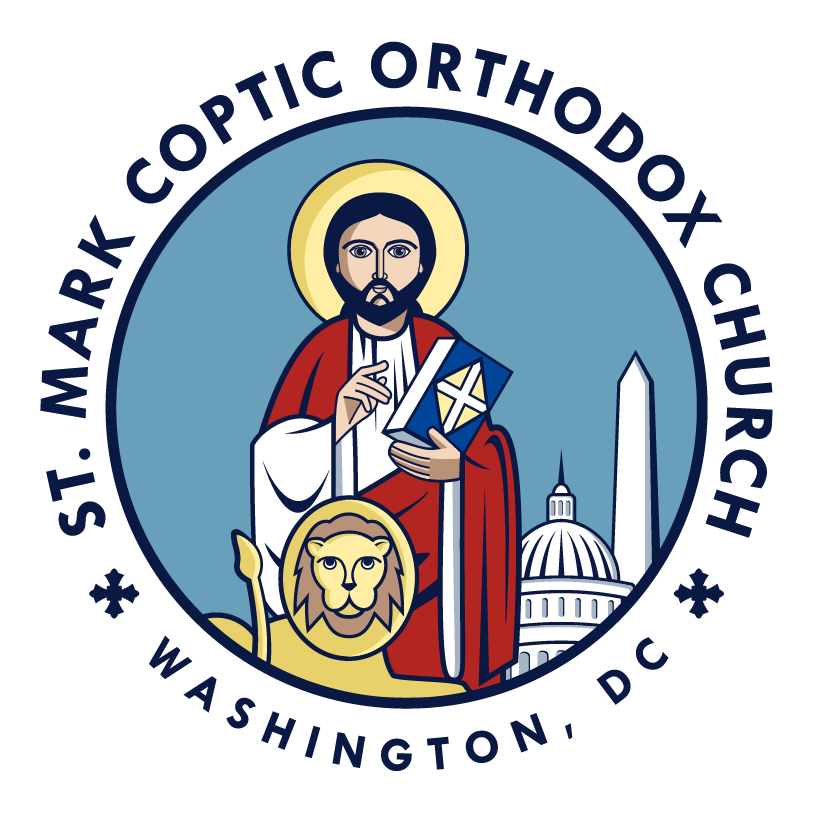 No don't leave me alone, 
O my faithful Shepherd
Guide me dear Master 
and be unto me a helper
No Don’t Leave Me Alone
I am O Lord without You nothing at all
I am O Lord without You nothing at all
So take my right hand O Lord and guide me in Your way forever
So take my right hand O Lord and guide me in Your way forever
No Don’t Leave Me Alone
And don't leave me alone
 in the midst of this darkness.
Let Your bright face guide me
O Lord unto peace
No Don’t Leave Me Alone
I am O Lord without You nothing at all
I am O Lord without You nothing at all
So take my right hand O Lord and guide me in Your way forever
So take my right hand O Lord and guide me in Your way forever
No Don’t Leave Me Alone
And don't leave me alone
 but hear my prayers.
And be there for me Redeemer 
for the rest of my life
No Don’t Leave Me Alone
I am O Lord without You nothing at all
I am O Lord without You nothing at all
So take my right hand O Lord and guide me in Your way forever
So take my right hand O Lord and guide me in Your way forever
No Don’t Leave Me Alone
No don't leave me alone 
in the midst of this world
But come quickly O Lord 
and take me to Heaven
No Don’t Leave Me Alone
I am O Lord without You nothing at all
I am O Lord without You nothing at all
So take my right hand O Lord and guide me in Your way forever
So take my right hand O Lord and guide me in Your way forever
No Don’t Leave Me Alone
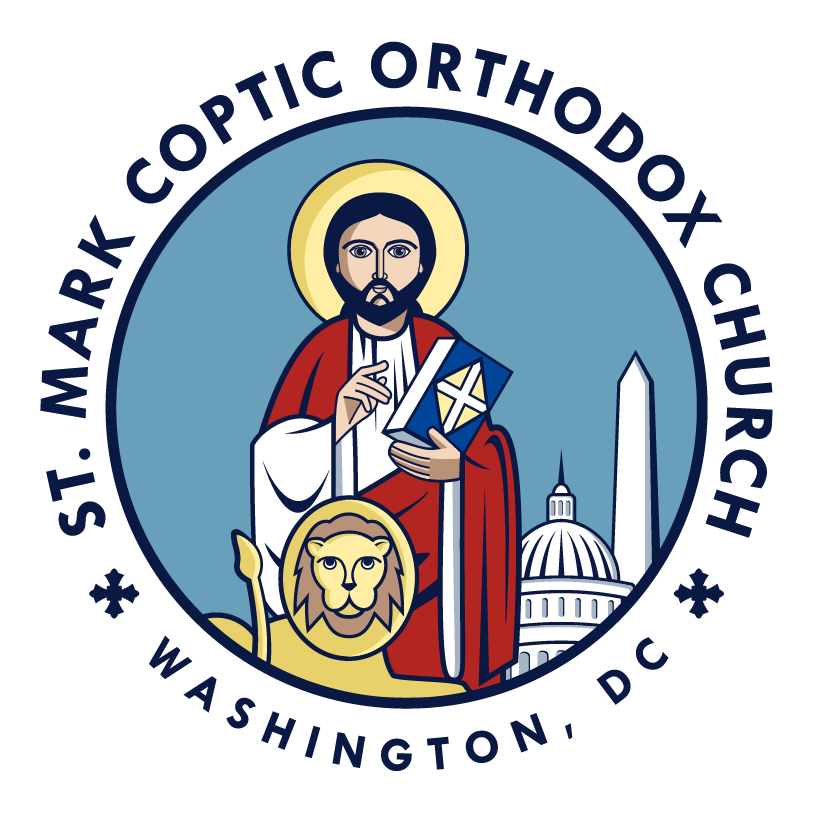 No Eye Has Seen
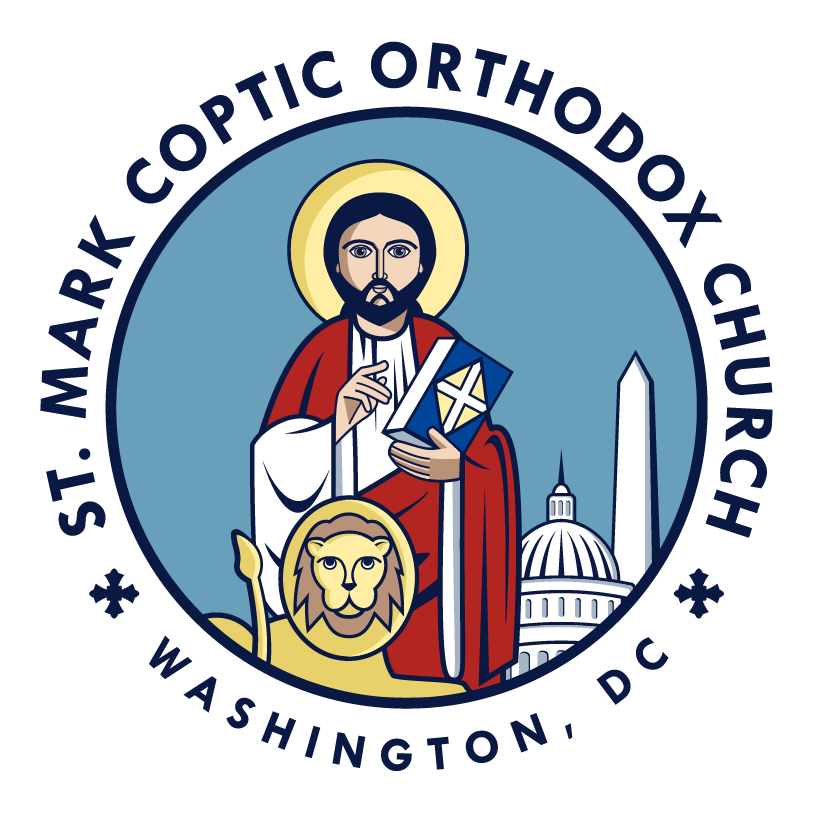 No eye has seen another God like you
Who opens the jails and shatters the chains
No eye has seen another God like you
Who opens the jails and shatters the chains
No Eye Has Seen
Who parts the sea and behold there's a path
No mountain or barriers get in His way
No eye has seen another God like You
No eye has seen another God like You
No Eye Has Seen
Who else but You could appear in the flames
Or rescue a soul from the lion's den
Who else but You could appear in the flames
Or rescue a soul from the lion's den
No Eye Has Seen
Who lights the way when the darkness comes
with a blaze of love in a pillar of fire.
No eye has seen another God like YouNo eye has seen another God like You
No Eye Has Seen
Who else but You went to calvary
who else paid my debts, carried my iniquity
Who else but You went to calvary
who else paid my debts, carried my iniquity
No Eye Has Seen
And You promised me You're coming very soon
To take me to heaven for eternity.
No eye has seen another God like You
No eye has seen another God like You
No Eye Has Seen
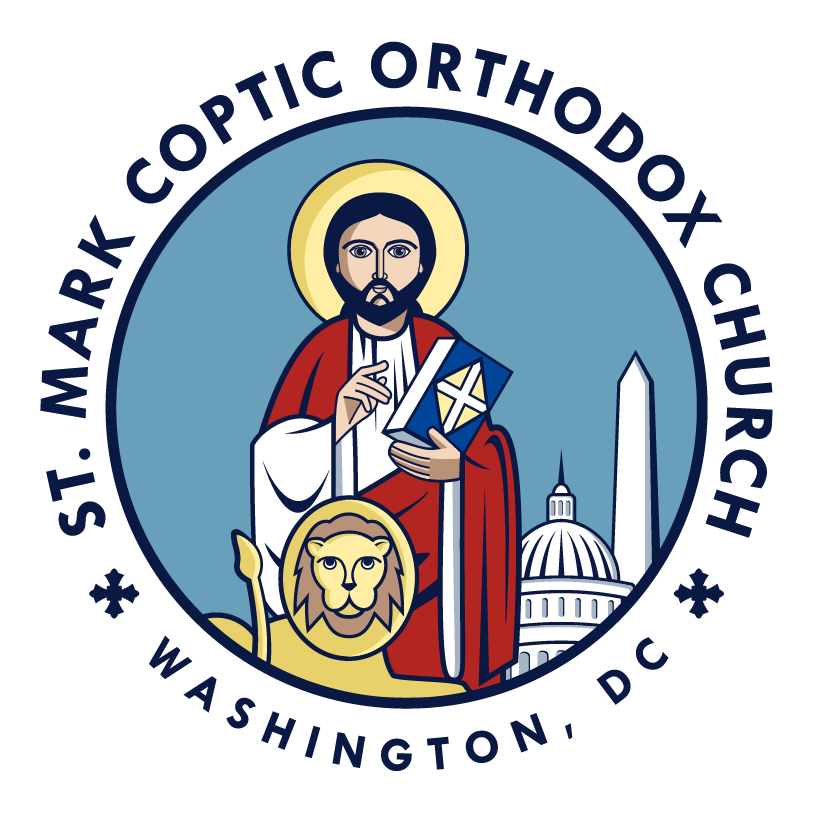 No Sacrifice
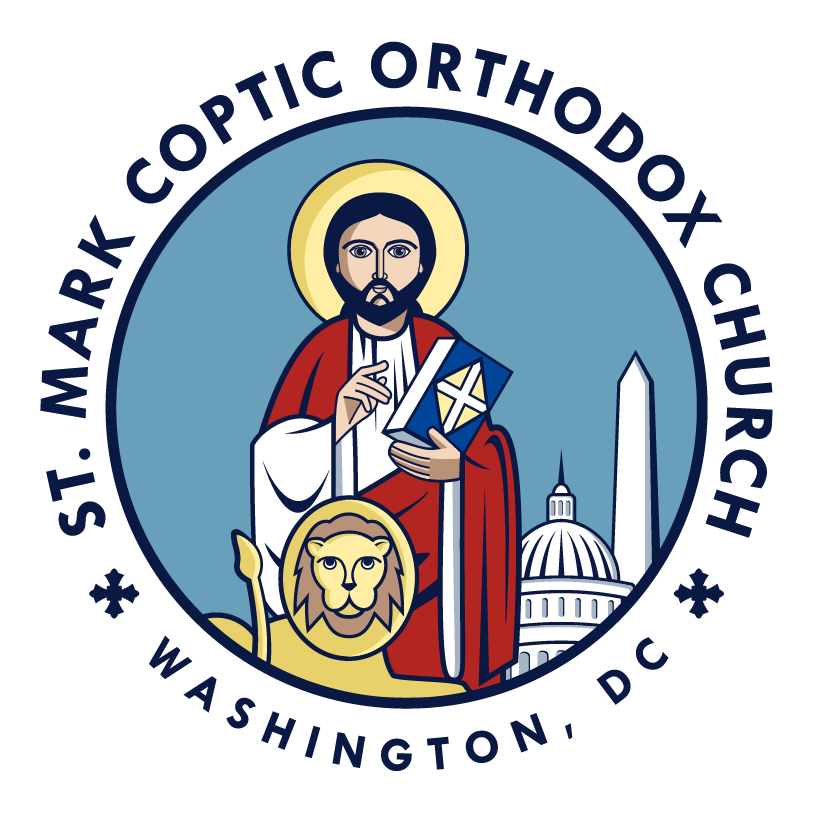 To You, I give my life
Not just the parts I want to
To You, I sacrifice
These dreams that I hold on to
No Sacrifice
Because Your thoughts are 
higher than mine
Your words are deeper than mine
Your love is stronger than mine
This is no sacrifice, here’s
my life
No Sacrifice
To You, I give the gifts
Your love has given to me
How can I hoard the treasures,
That you designed for free?
No Sacrifice
Because Your thoughts are 
higher than mine
Your words are deeper than mine
Your love is stronger than mine
This is no sacrifice, here’s
my life
No Sacrifice
To You, I give my future
As long as it may last
To You, I give my present
To You, I give my past
No Sacrifice
(Because Your thoughts are 
higher than mine
Your words are deeper than mine
Your love is stronger than mine) x2
This is no sacrifice, here’s
my life
No Sacrifice
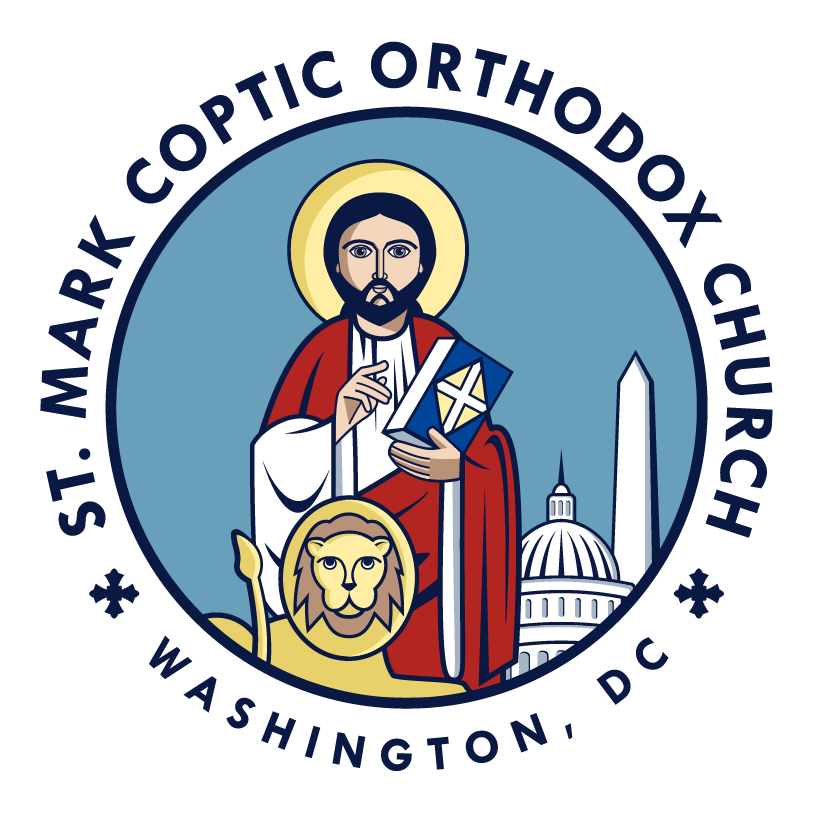 O Beloved
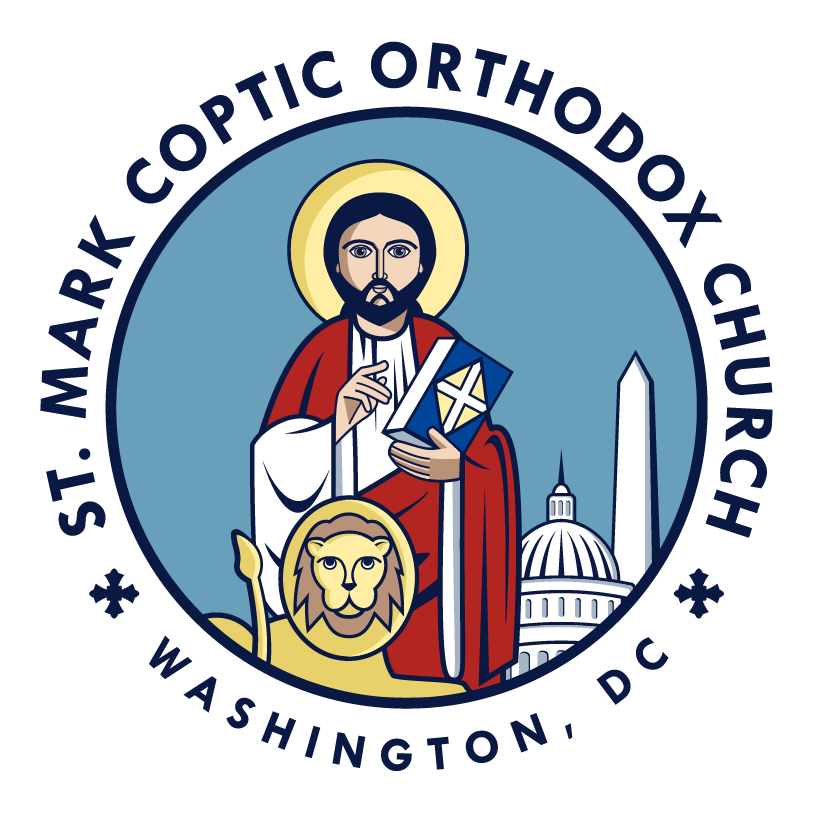 O Beloved, O Beloved
nailed unto the cross for me
O what sin hast Thou committed
Thou who callest all to be
O Beloved
O Beloved, wish that I could
spend the rest of life with Thee
Worshipping Thine holy passion, 
crucifying the flesh for Thee
O Beloved
Daughter of Zion behold Me
stricken and smitten for Thee
Friend and kin, me have forsaken
there is none to comfort me
O Beloved
All alone I'll tread the winepress, 
all alone I'll drink the cup
Shedding my blood for Thee to ransom, and my flesh for Thee to sup
O Beloved
I was bound, and I was smitten, 
and they did spit in My face
I was stripped, and I was scourged,
 I was condemned in your place
O Beloved
Your sins became My crown of thorns 
Oh that you would understand
Every time you sin a new, 
it's one more nail in My hand
O Beloved
Like a lamb brought to the slaughter, 
like a dumb sheep to be sheared
King, Creator, Lord, and Master, 
by His creatures, mocked and jeered
O Beloved
Despised, rejected, with grief acquainted, 
and of men was not esteemed
Bruised and wounded, sore afflicted, 
yet, with His stripes we were healed
O Beloved
Lord create in us a fountain 
that with tears will ever flow
And a heart contrite and broken, 
and the spirit within renew
O Beloved
Oh that we could shed the tears 
over Thy feet pierced and bruised
Oh that we always remember, 
for our sins Thou were abused
O Beloved
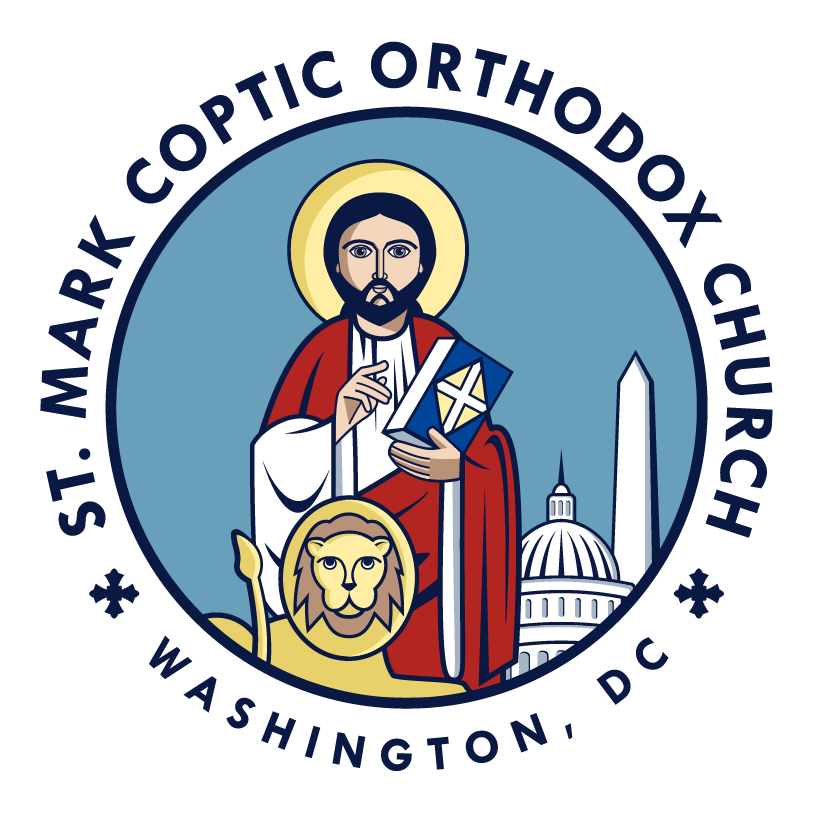 O Creator of Love
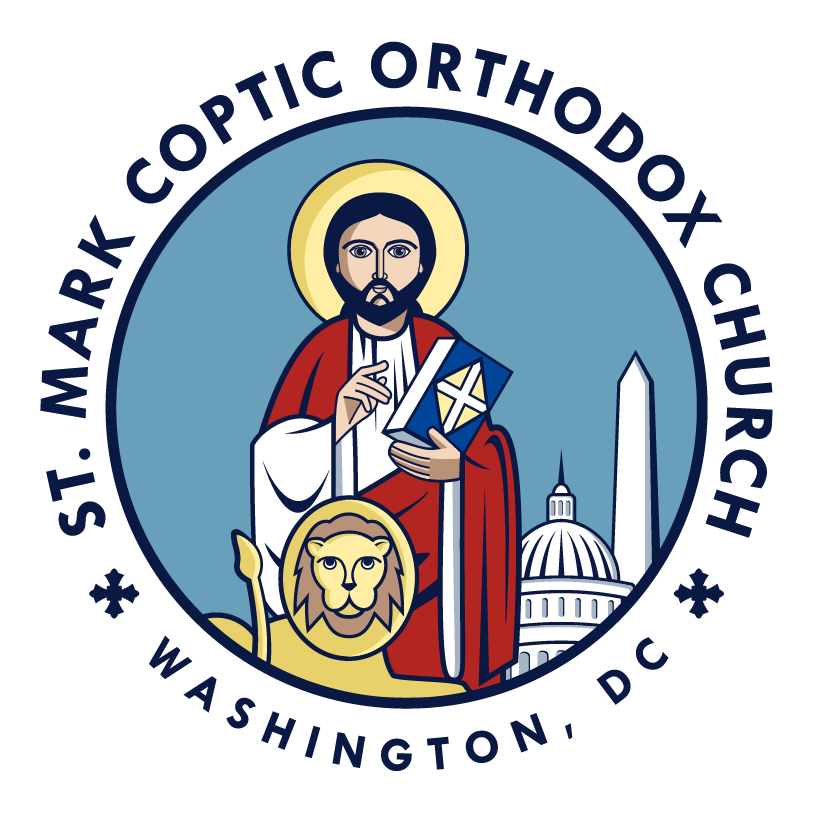 Oh Creator of Love, Oh refuge of my soul. You are the guarantee in the midst of my journey 
I am in need of You, I am in need of You
I need from You a power to raise me.
O Creator of Love
You, Oh Lord, alone
You, Oh Lord, alone
You aid me when I’m weak
And have mercy.
O Creator of Love
(Oh my master, I want to delve so deep in You
Revive me! Give life to me.
I want to see the light of Your love
Shining inside of me.) x2
O Creator of Love
Oh Creator of Love! Here I am to You, screaming!
I am returning to You. 
(To You, I’m returning!
To Your embrace, I’m returning!
To Your path, I’m returning!
To Your love, I’m returning!
Oh Creator of Love) x2
O Creator of Love
Oh Creator of Love, Oh source of my power
While in the midst of my sorrows, You are my comforter.
I am longing for You.
I am longing for You. 
I long for You to live in me, oh my King.
O Creator of Love
You, by Your spirit.
You, by Your spirit.
Throughout my life and journey, You are leading.
O Creator of Love
(Oh my Master, come change my life by Your spirit.
And reign over my will. 
Touch my heart, my senses and the world wherein I dwell.) x2
O Creator of Love
Oh Creator of Love! Here I am to You, screaming!
I am returning to You. 
(To You, I’m returning!
To Your embrace, I’m returning!
To Your path, I’m returning!
To Your love, I’m returning!
Oh Creator of Love) x2
O Creator of Love
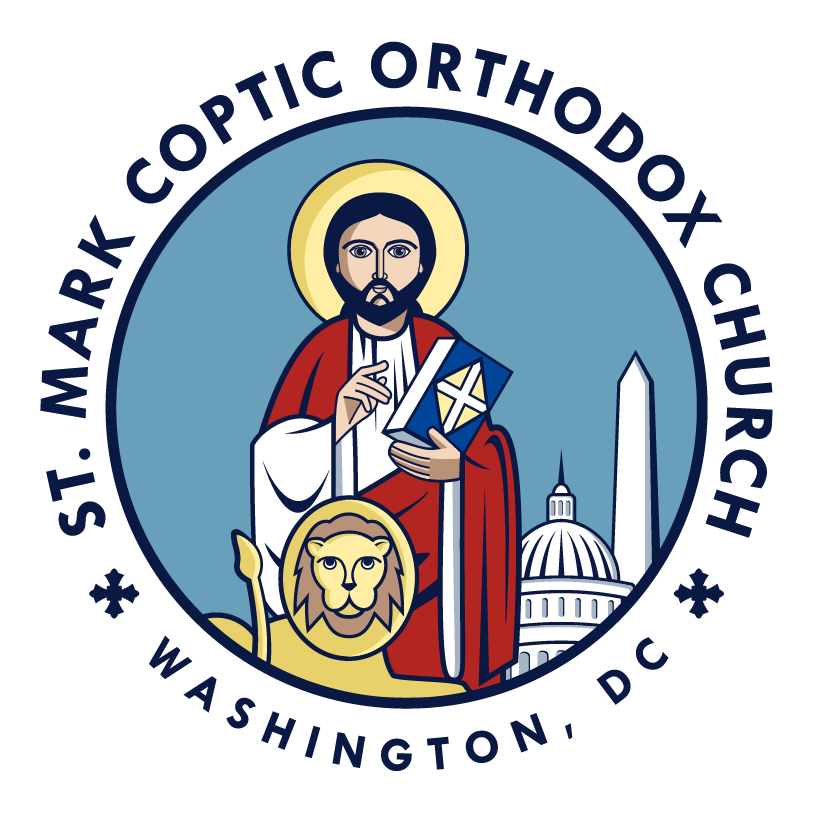 O Dates
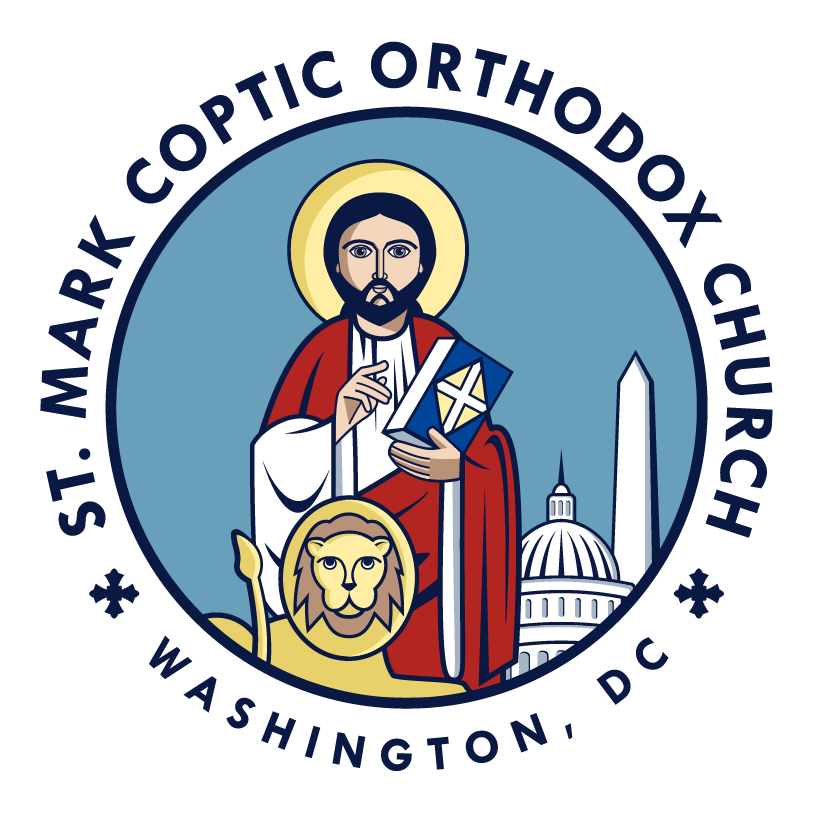 O dates your color is red like the martyrs’ blood shed for Christ
the martyrs’ blood shed for Christ
the martyrs’ blood shed for Christ
O Dates
O dates your inside is white like the martyrs’ heart pure and white
the martyrs’ heart pure and white
the martyrs’ heart pure and white
O Dates
O dates your seed is strong like the martyrs’ faith strong as a rock
the martyrs’ faith strong as a rock
the martyrs’ faith strong as a rock
O Dates
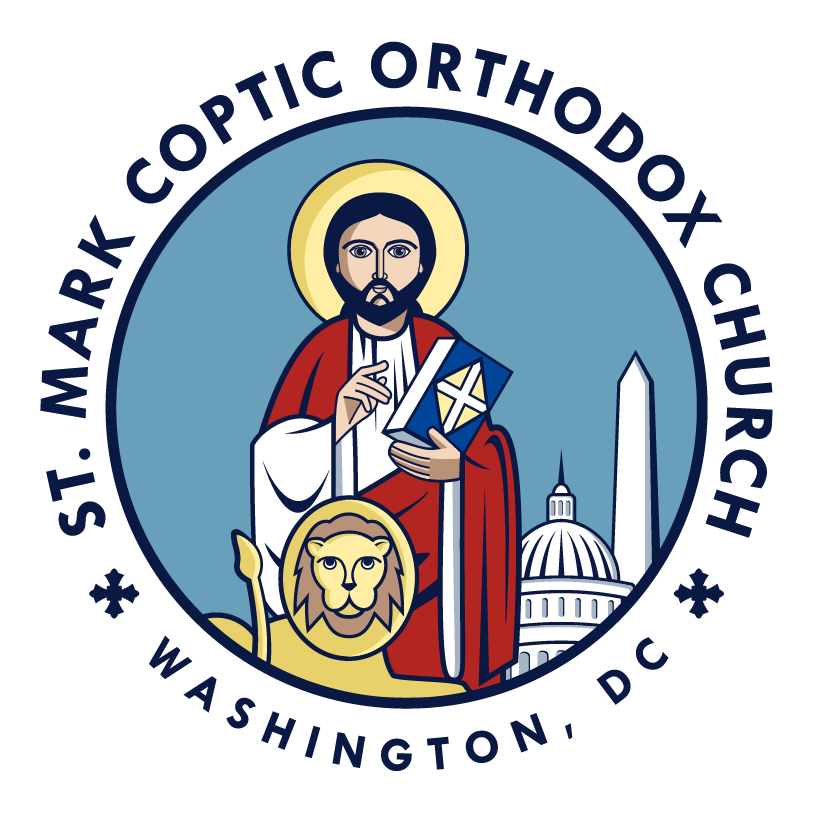 O Mother of God, Mary
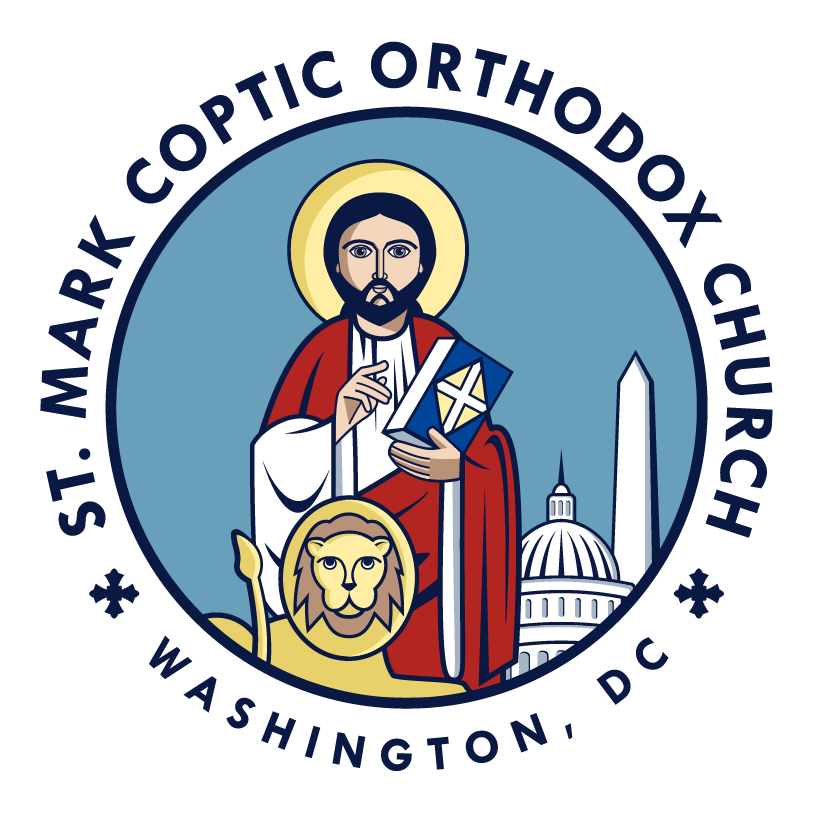 (O Mother of God, Mary,
Your Son appeared in glory) 2x
(Mother of the Redeemer,
And the world, and Mother of humanity) 2x
O Mother of God, Mary
(O Mary, don’t forget us
On the paths of truth set us) 2x
(our eyes are fixed upon you
intercede for those who pray) 2x
O Mother of God, Mary
(O Mother of God, Mary,
Your Son appeared in glory) 2x
(Mother of the Redeemer,
And the world, and Mother of humanity) 2x
O Mother of God, Mary
(O Mary, your heart’s a spring
Of love and you help those hurting) 2x
(Ask your precious Son Jesus
Not to forget His people) 2x
O Mother of God, Mary
(O Mother of God, Mary,
Your Son appeared in glory) 2x
(Mother of the Redeemer,
And the world, and Mother of humanity) 2x
O Mother of God, Mary
(O Mary, your love’s precious
Mother of all generations) 2x
(God willing in His glory
We’ll meet you in His Heavens) 2x
O Mother of God, Mary
(O Mother of God, Mary,
Your Son appeared in glory) 2x
(Mother of the Redeemer,
And the world, and Mother of humanity) 2x
O Mother of God, Mary
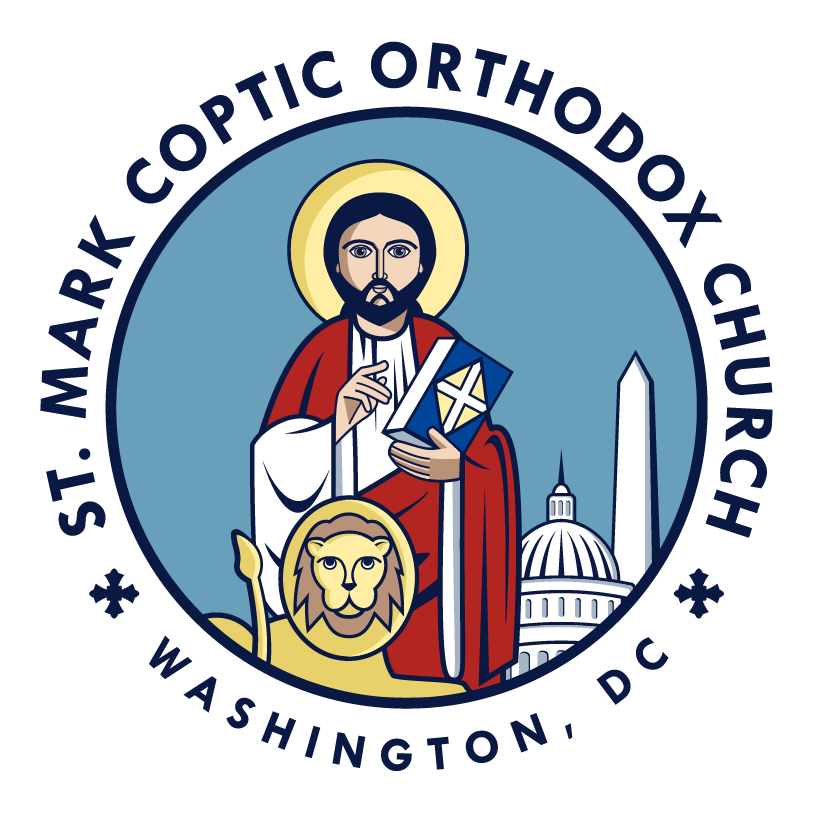 O My Master
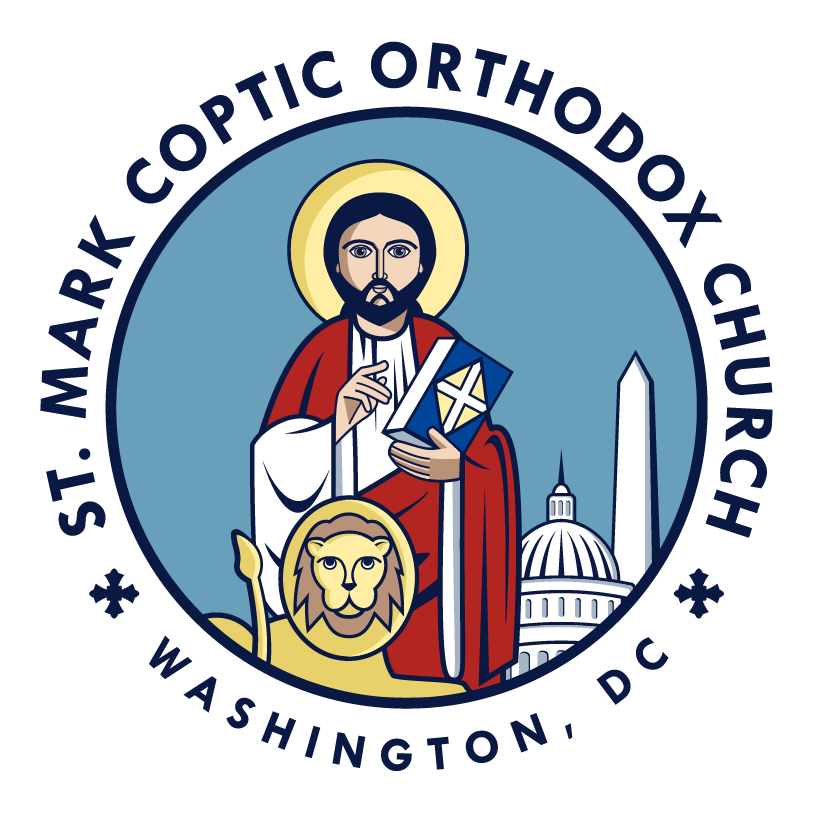 O my Master, how cruel was the shameful death of the cross? Before it carried You, You carried it, 
O Righteous One
O My Master
You asked for water, You tasted vinegar and all bitterness. 
Your blood flowed from Your body to save all sinners
O My Master
O my Master, how cruel was the shameful death of the cross? Before it carried You, You carried it, 
O Righteous One
O My Master
Upon the cross, O my Beloved, You suffered much pain. By those who caused Your suffering, yet You forgave their sins
O My Master
O my Master, how cruel was the shameful death of the cross? Before it carried You, You carried it, 
O Righteous One
O My Master
All this my Lord, to bring me back in Your protection. I’ll live with You and You will comfort me
O My Master
O my Master, how cruel was the shameful death of the cross? Before it carried You, You carried it,
O Righteous One
O My Master
O that my heart may treasure You so that I may attain You. And live sincerely in submission to You
O My Master
O my Master, how cruel was the shameful death of the cross? (Before it carried You, You carried it, O Righteous One) x2
O My Master
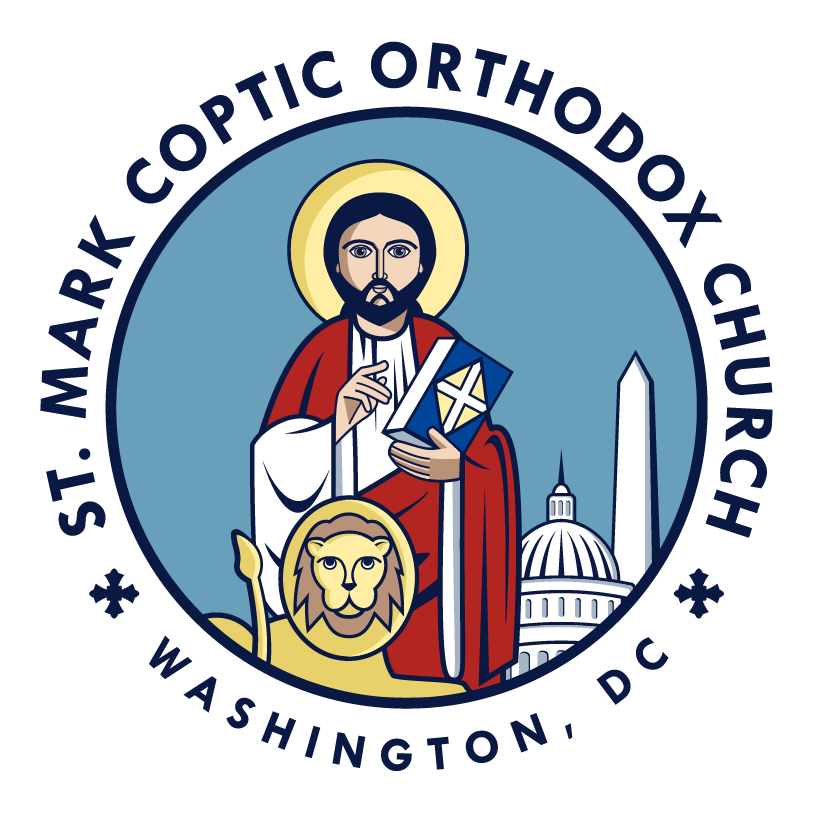 O Pope Shenouda
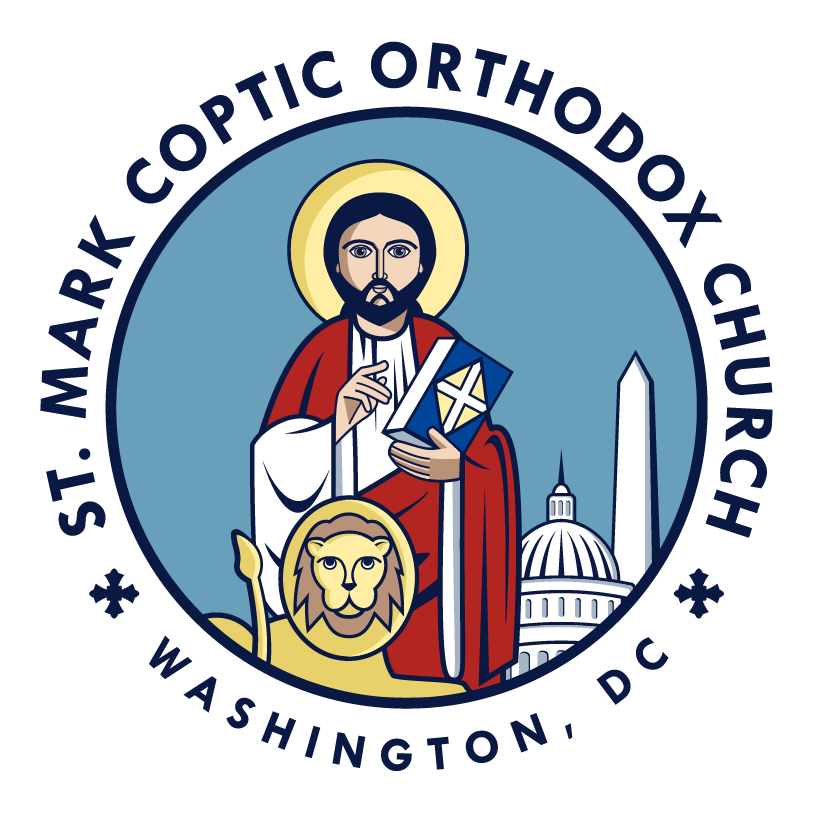 (O Pope Shenouda, we are your children,
Teach us your faith and your love and your wisdom) x2
Remember us always
 in front of the Lord’s face.
We ask His forgiveness and mercy and grace
O Pope Shenouda
(Who was like you, a child and an elder? 
Your laugh gave us joy and your words made us better) x2
O Pope Shenouda
Pray for us O father, 
we’re your sons and daughters, 
that God may forgive us, we who are weak sinners
O Pope Shenouda
(O Pope Shenouda, we are your children,
Teach us your faith and your love and your wisdom) x2
Remember us always,
in front of the Lord’s face.
We ask His forgiveness and mercy and grace
O Pope Shenouda
(Who was like you, simple and a scholar?
You’re worthy of praise and remembrance and honor) x2
O Pope Shenouda
Pray for us O father, 
we’re your sons and daughters, 
that God may forgive us, we who are weak sinners
O Pope Shenouda
(O Pope Shenouda, we are your children,
Teach us your faith and your love and your wisdom) x2
Remember us always,
in front of the Lord’s face.
We ask His forgiveness and mercy and grace
O Pope Shenouda
(Who was like you, a heart and a mind?
Your tears were from love and your words were divine) x2
O Pope Shenouda
Pray for us O father, 
we’re your sons and daughters, 
that God may forgive us, we who are weak sinners
O Pope Shenouda
(O Pope Shenouda, we are your children,
Teach us your faith and your love and your wisdom) x2
Remember us always,
in front of the Lord’s face.
We ask His forgiveness and mercy and grace
O Pope Shenouda
(Who was like you, a stranger beloved?
Your home was not here but the kingdom above) x2
O Pope Shenouda
Pray for us O father, 
we’re your sons and daughters, 
that God may forgive us, we who are weak sinners
O Pope Shenouda
(O Pope Shenouda, we are your children,
Teach us your faith and your love and your wisdom) x2
Remember us always, 
in front of the Lord’s face.
We ask His forgiveness and mercy and grace
O Pope Shenouda
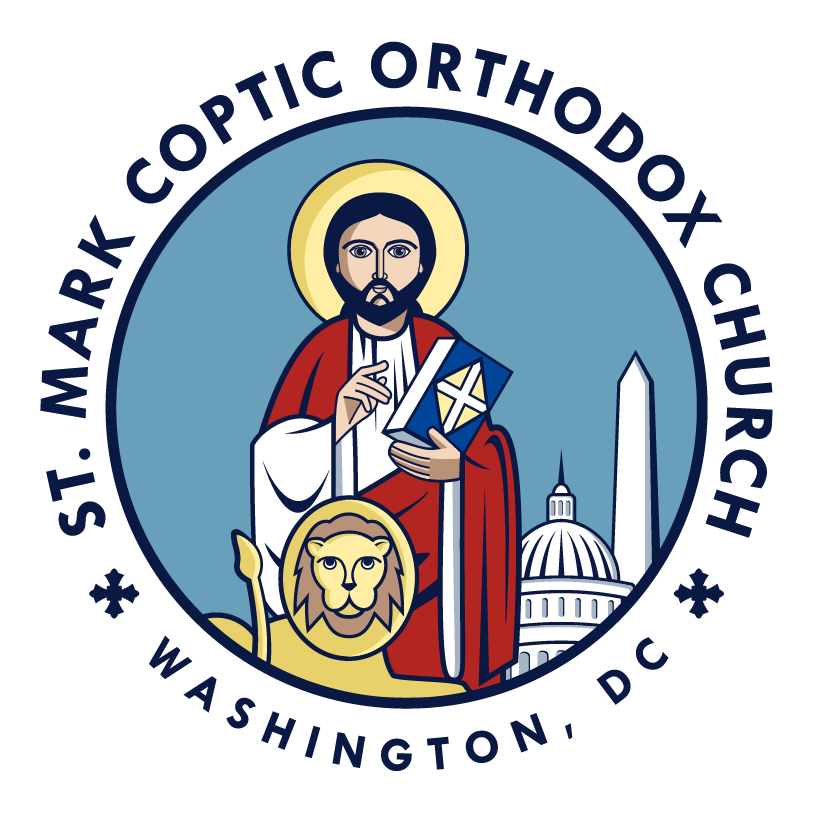 O Seeker
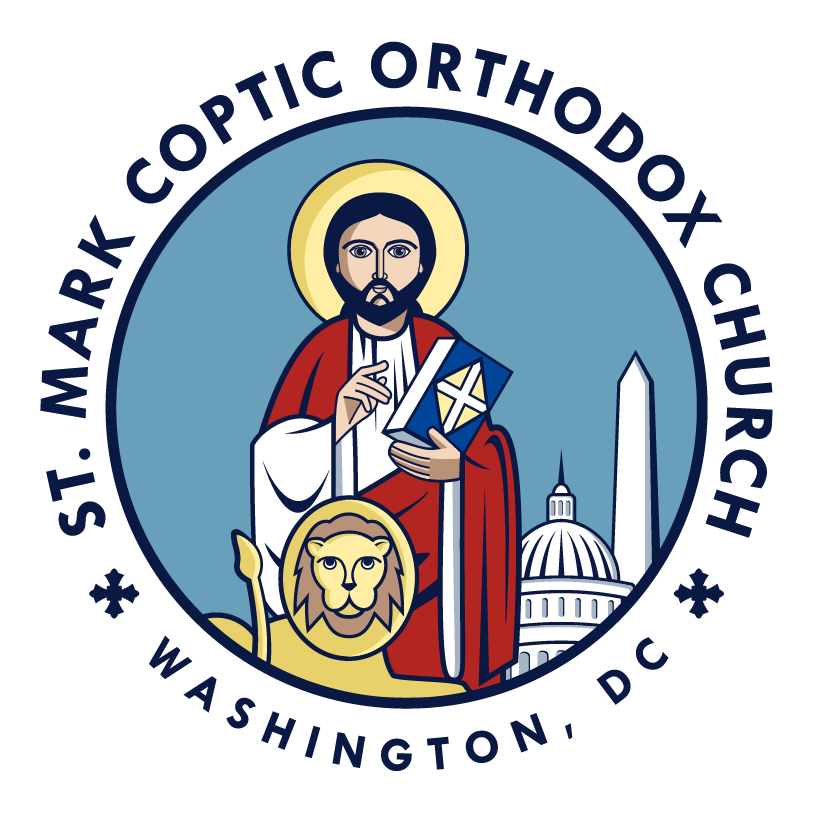 O seeker to meet Jesus
Forget your hunger and thirst
(Your food is the bread of life
[And you'll drink from his wounded side]x3 )x2
O Seeker
You traveler forget the past
And go steadfast in the path
(If you suffer on the road,
[Remember for you He died]x3 )x2
O Seeker
The trumpets will be heard soon
With happiness and sound of joy
(A great feast above the clouds
[And a crown for the watchful]x3 )x2
O Seeker
He'll prepare a place for you
He's always waiting for you
(His heart is longing for you,
[Blessed are you if you are prepared]x3 )x2
O Seeker
You’re a part in Jesus Christ
You who live among the rocks
(Have no fears from all dangers
[You're protected by the Lord]x3 )x2
O Seeker
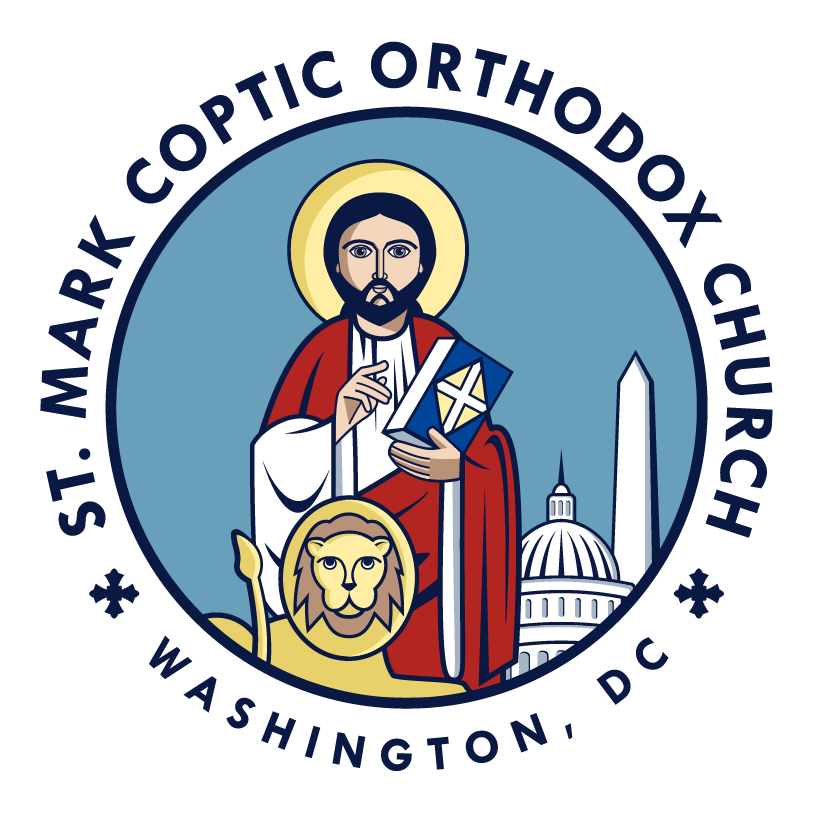 O Tell Me John, O Tell Me
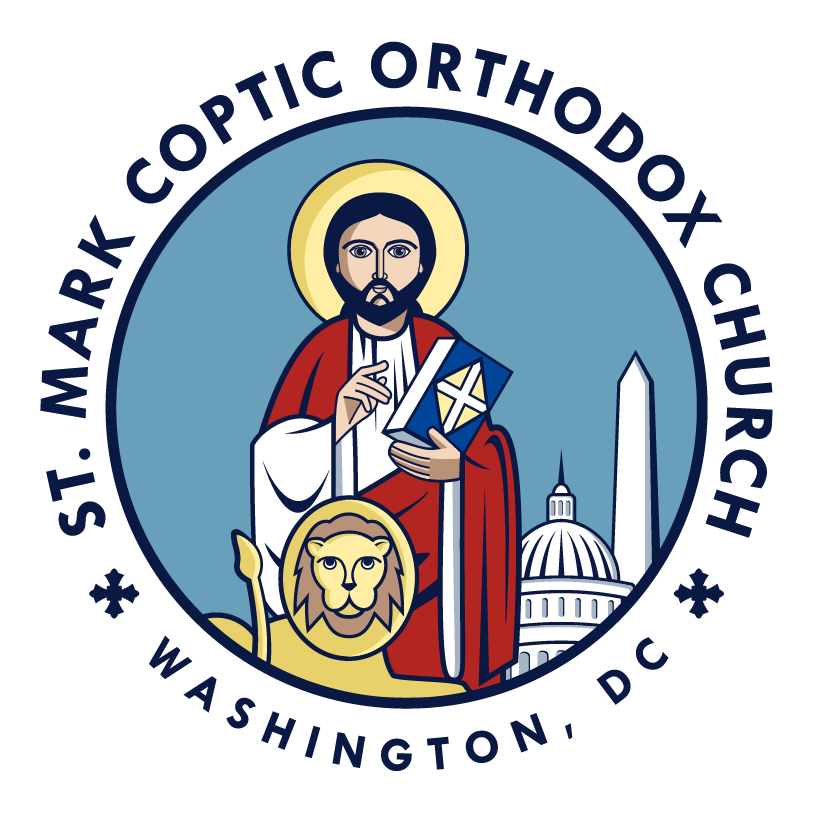 O tell me John, O tell me, 
about His shining face,
And how you were so lucky,
on His chest your head laid?
(Please answer me and tell me,
John answered me and said) x2
O Tell Me John, O Tell Me
John answered me and said:
He called me the beloved,
In His eyes I found grace,
He said Mary’s your mother,
I took her to my place.
O Tell Me John, O Tell Me
(His Heart is ever beating 
with love for the human race) x2
With love for the human race
O Tell Me John, O Tell Me
Dear Peter please tell me, 
about the rock of faith,
And how you were appointed, 
a pillar in His Church?
(Please answer me and tell me, 
Peter answered and said) x2
O Tell Me John, O Tell Me
Peter answered and said:
Despite all my denials, 
His Love for me was great,
And while I was so bitter,
 my sins He did erase.
O Tell Me John, O Tell Me
(His heart is so forgiving, 
for sinners everywhere) x2
For sinners everywhere
O Tell Me John, O Tell Me
Can you Andrew please tell me, 
how five small loaves of bread,
And two fish be sufficient, 
over five thousand fed?
(Please answer me and tell me, 
Andrew answered and said) x2
O Tell Me John, O Tell Me
Andrew answered and said:
It's not really any figure, 
that means anything to the Lord
His prayer to the Father, 
on a lunch willingly brought
O Tell Me John, O Tell Me
(A boy with cheer donated, 
this I never have thought) x2
This I never have thought
O Tell Me John, O Tell Me
And you Thomas how did you, 
doubt that He is raised,
When you were not believing, 
He appeared for your sake?
(Please answer me and tell me, 
Thomas answered and said) x2
O Tell Me John, O Tell Me
Thomas answered and said:
I saw with my own eyes, 
the piercing of the nails,
The wound between His ribs, 
where blood and water flowed.
O Tell Me John, O Tell Me
(By all His wounds and sufferings, 
He opened Heaven's gates) x2
He opened Heaven’s gates
O Tell Me John, O Tell Me
And you Paul please tell me, 
How you accepted faith?
You became the good example, 
of service everywhere
(Please answer me and tell me, 
Paul answered me and said) x2
O Tell Me John, O Tell Me
Paul answered me and said:
 I persecuted the Church, 
and was against my Lord,
His Holy Spirit sought me, 
and I could hear His word.
O Tell Me John, O Tell Me
(His love is so enduring, 
He died for the whole world) x2
He died for the whole world
O Tell Me John, O Tell Me
All you my Lord's disciples, 
tell me more and more,
How when you were in trouble, 
of you He took good care?
(All the disciples answered, 
we can never explain) x2
O Tell Me John, O Tell Me
We can never explain,
 The life that is awaiting, 
those who trust in His Name,
So joyful and so peaceful, 
there is no worry or pain
O Tell Me John, O Tell Me
(Our life is all for Jesus, 
and death is a real gain) x2
And death is a real gain
O Tell Me John, O Tell Me
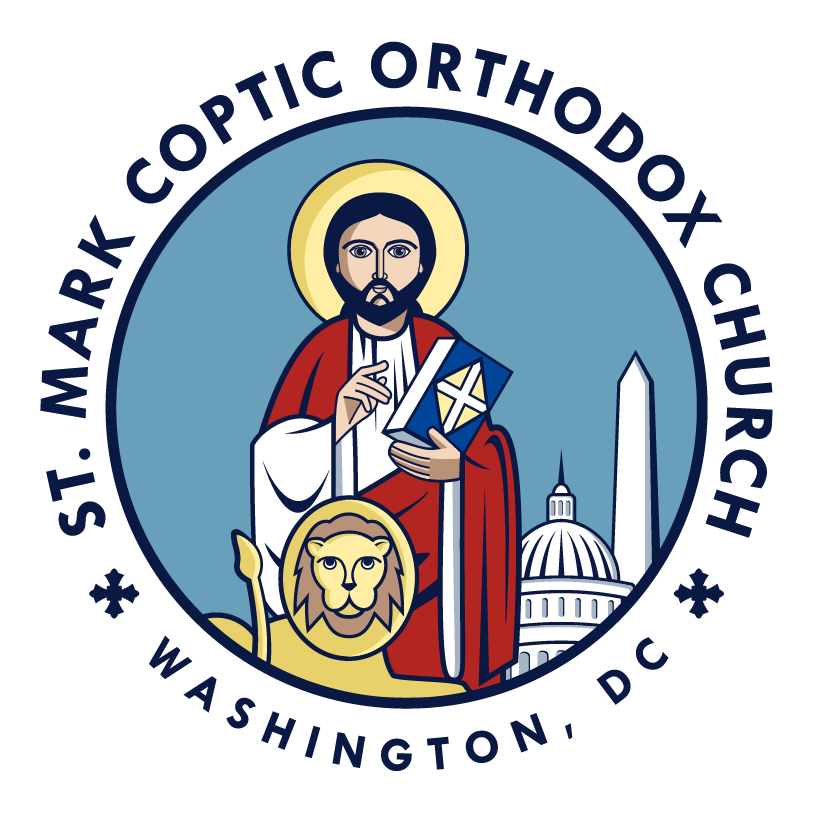 O Virgin Mary
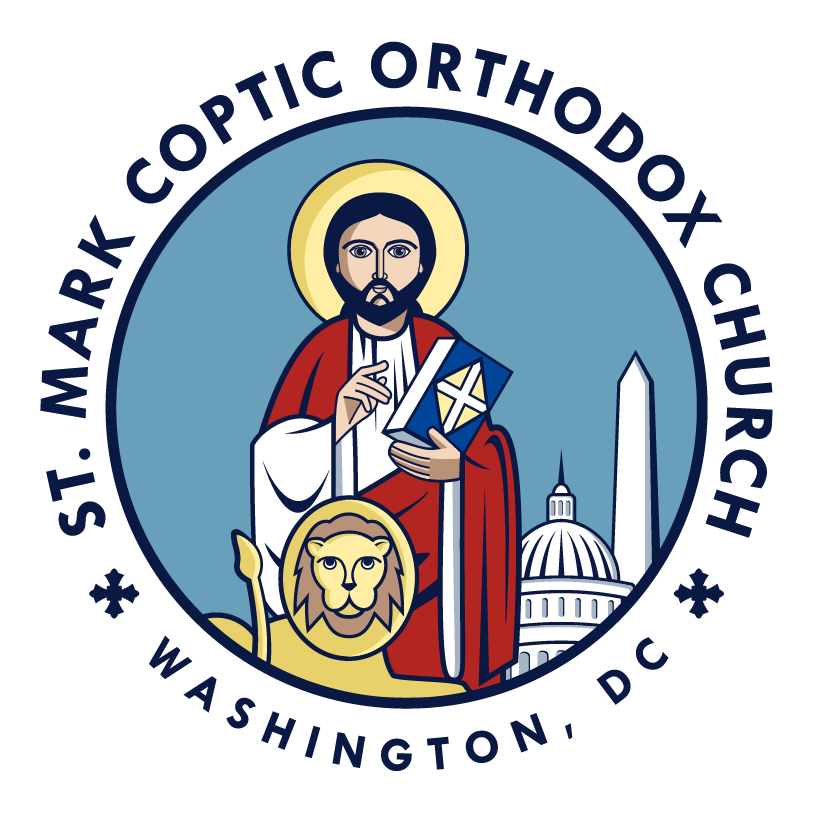 O Virgin Mary, you’re exalted
Above the sun and moon
(And higher than all the stars
That glow in heaven) x2
O Virgin Mary
O morning star that shines
In our churches
(And enlightens our hearts and minds
And our senses) x2
O Virgin Mary
O mother of Jesus Christ
My refuge and my gain
(Do not forsake me when I’m in
The depths of sin) x2
O Virgin Mary
You’re my help and support in all
My tribulations
(And a light to my heart
Whenever it weakens) x2
O Virgin Mary
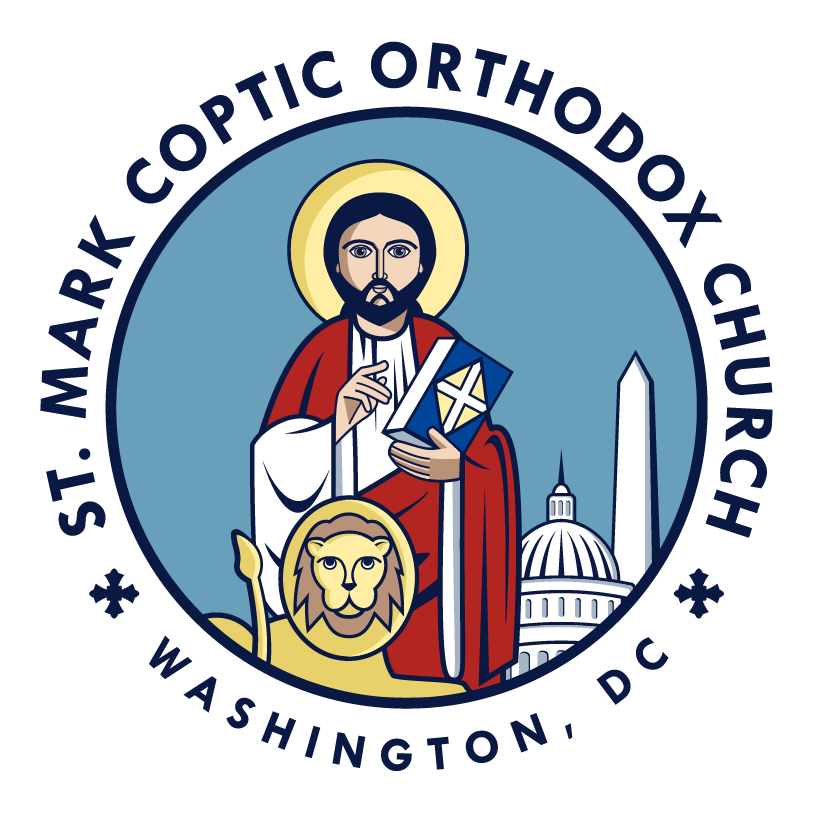 O Virgin, My Mother
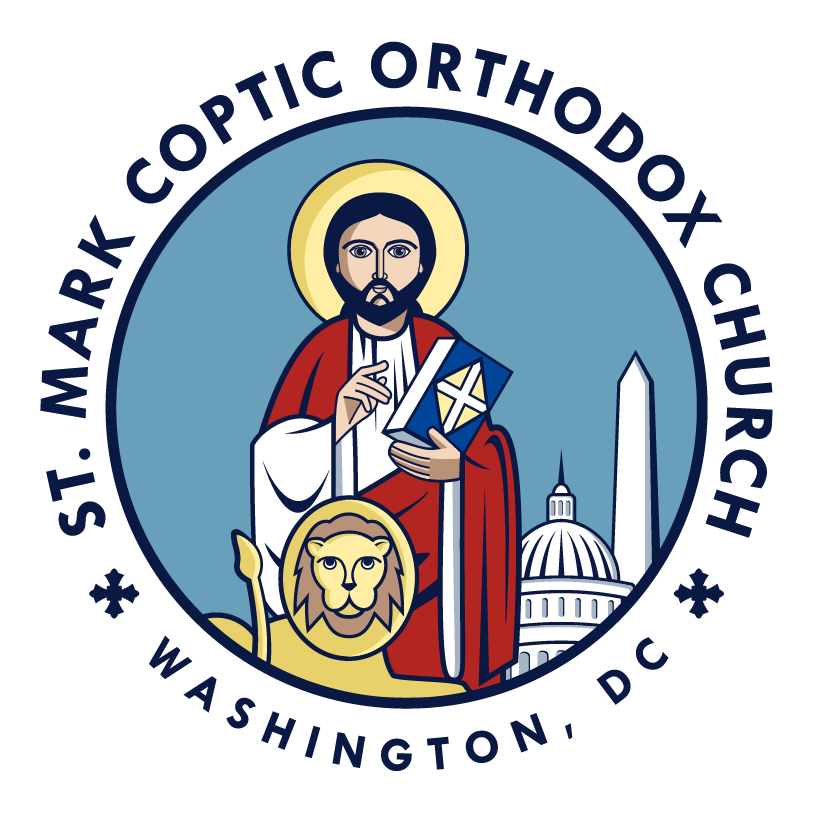 O Virgin, My Mother
Shine with your radiance please shine
Shine with mercy please shine 
My intercessor and helper
O Virgin, My Mother
If I feel alone in this world
You’re always there for me
If I feel alone in this world
You’re always there for me
O Virgin, My Mother
O Virgin, My Mother
O Virgin, My Mother
O Virgin, My Mother
O Virgin, My Mother
O our queen in Heaven
You’re the greatest among all women
In times of trouble and heartache
Be a helper always for our sake
O Virgin, My Mother
Abide with us at all times
We have comfort in your presence
Abide with us at all times
We have comfort in your presence
O Virgin, My Mother
O Virgin, My Mother
O Virgin, My Mother
O Virgin, My Mother
O Virgin, My Mother
O intercessor for every person
Blessed mother of the Holy One
You always answer my cry
Be always at my side
O Virgin, My Mother
All of the world exalts you
The congregation and the clergy
All of the world exalts you
The congregation and the clergy
O Virgin, My Mother
O Virgin, My Mother
O Virgin, My Mother
O Virgin, My Mother
O Virgin, My Mother
O great Second Heaven
O censer of compassion
At all times we implore 
To show us your rapport
O Virgin, My Mother
At all times we beseech you
To comfort the lost
At all times we beseech you
To comfort the lost
O Virgin, My Mother
O Virgin, My Mother
O Virgin, My Mother
O Virgin, My Mother
O Virgin, My Mother
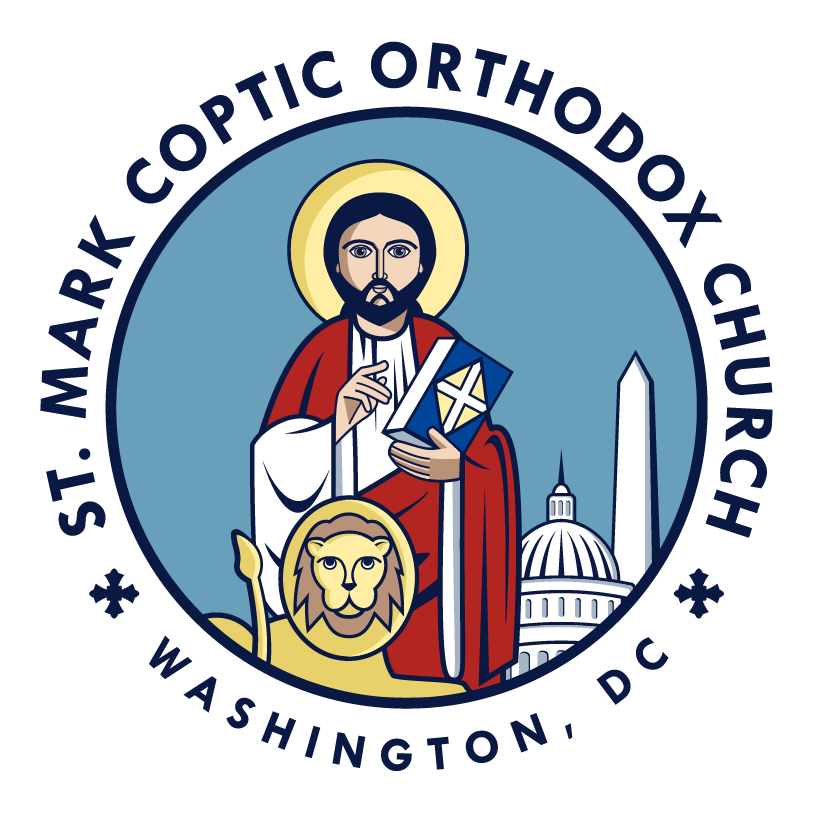 O You, O Great Potter
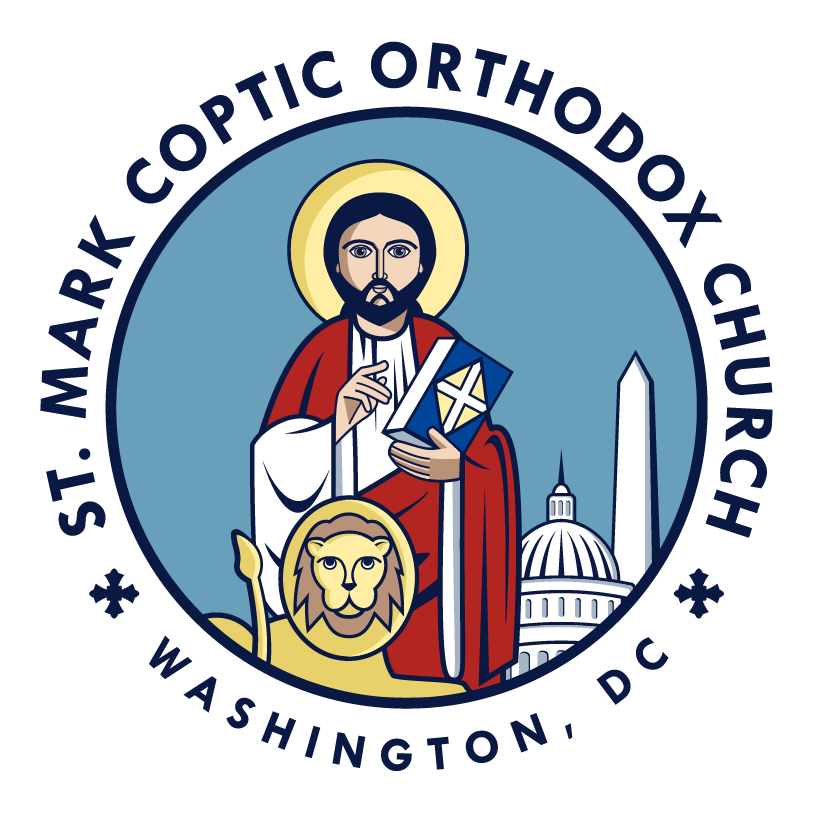 (O You, O great Potter
I am like the clay between Your hands
Come, create in me a new vessel
That is pleasing before Your eyes) x2
O You, O Great Potter
(I give myself to You freely
To Your fingers that fashion me
I will not grieve, nor relent
I long for You to work in me) x2
O You, O Great Potter
(I come to You with all my vices
I trust in Your grace and hand
My heart now, I devote to You
Not to my despair, nor my past) x2
O You, O Great Potter
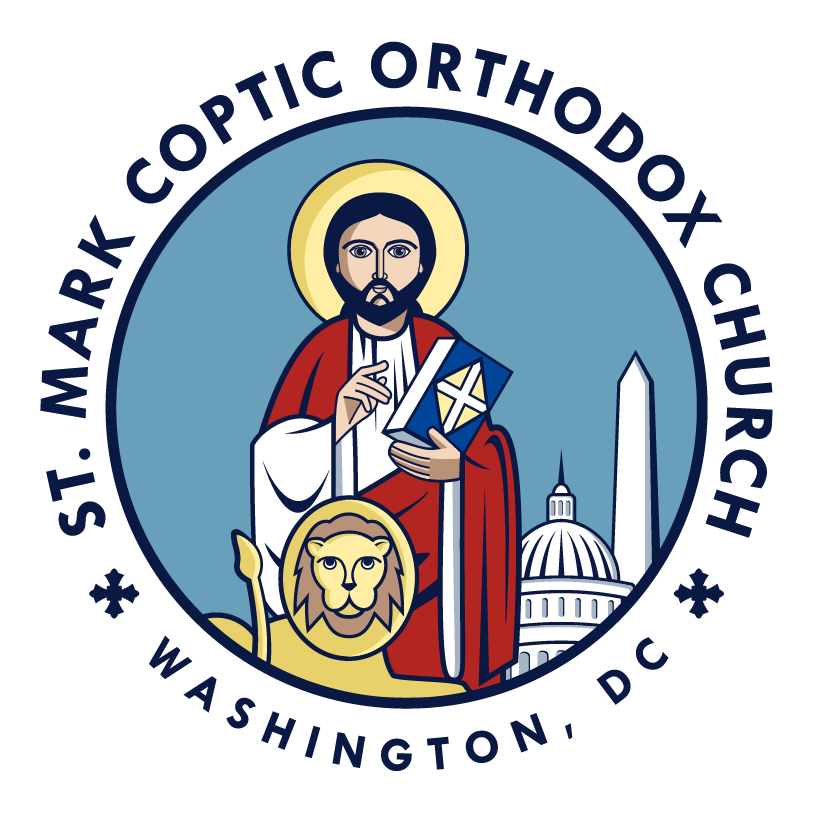 Oh I Can’t Forget
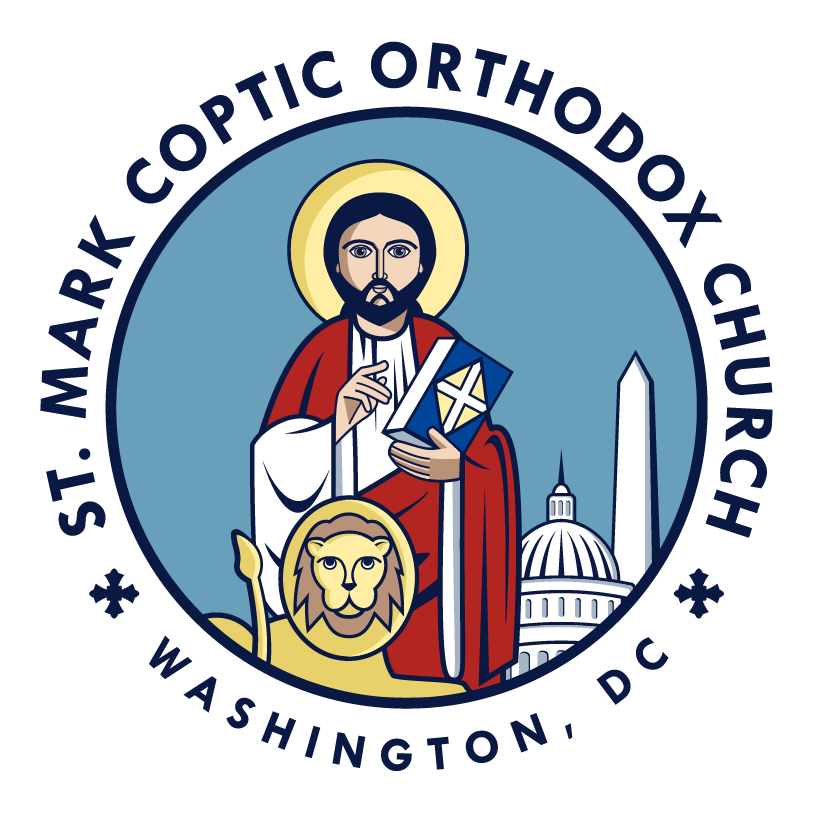 Oh I can’t forget the year that passed 
Overfilled with His love
And tenderness and loving care
And kindness from above
Oh I Can’t Forget
And I can’t forget how He took me
Into His hands and 
How He just carried me
As a Father takes hold of His son
In His loving embrace
Oh I Can’t Forget
No I can’t forget my Savior’s love
Despite my stubbornness
And how patient He was while He 
Mended my brokeness
Oh I Can’t Forget
And I can’t forget how He took me
Into His hands and 
How He just carried me
As a Father takes hold of His son
In His loving embrace
Oh I Can’t Forget
Oh I can’t forget when enemies
As an army cornered me 
And how my righteous Lord Jesus
Had mercy and saved me
Oh I Can’t Forget
And I can’t forget how He took me
Into His hands and 
How He just carried me
As a Father takes hold of His son
In His loving embrace
Oh I Can’t Forget
Oh I can’t forget how He became 
My shield and my fortress
And how evil was overthrown
By the blood at the cross
Oh I Can’t Forget
And I can’t forget how He took me
Into His hands and 
How He just carried me
As a Father takes hold of His son
In His loving embrace
Oh I Can’t Forget
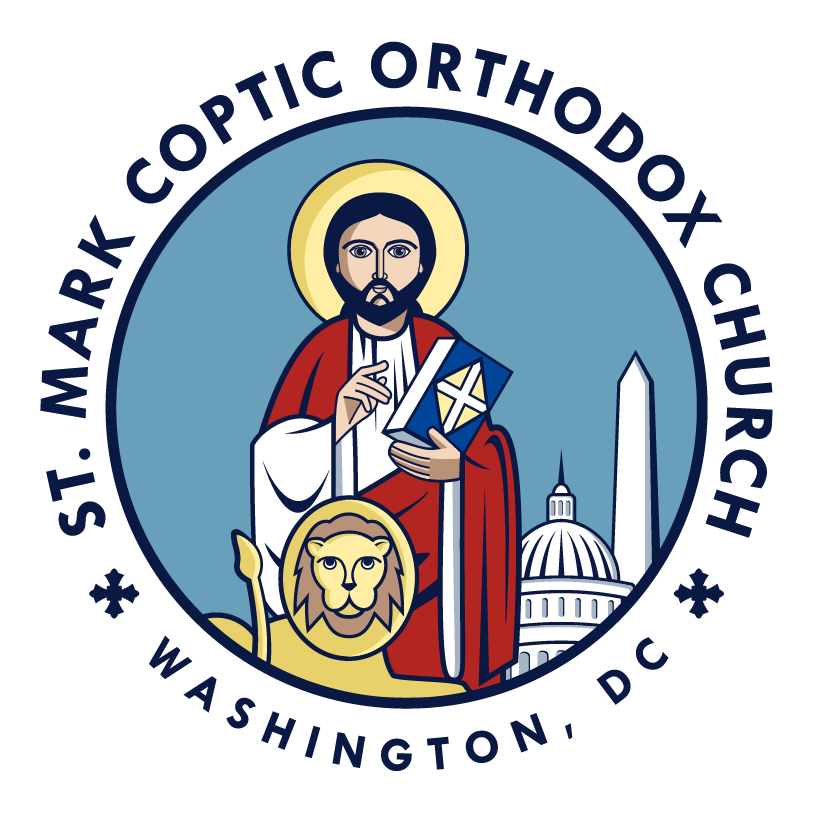 Oceans
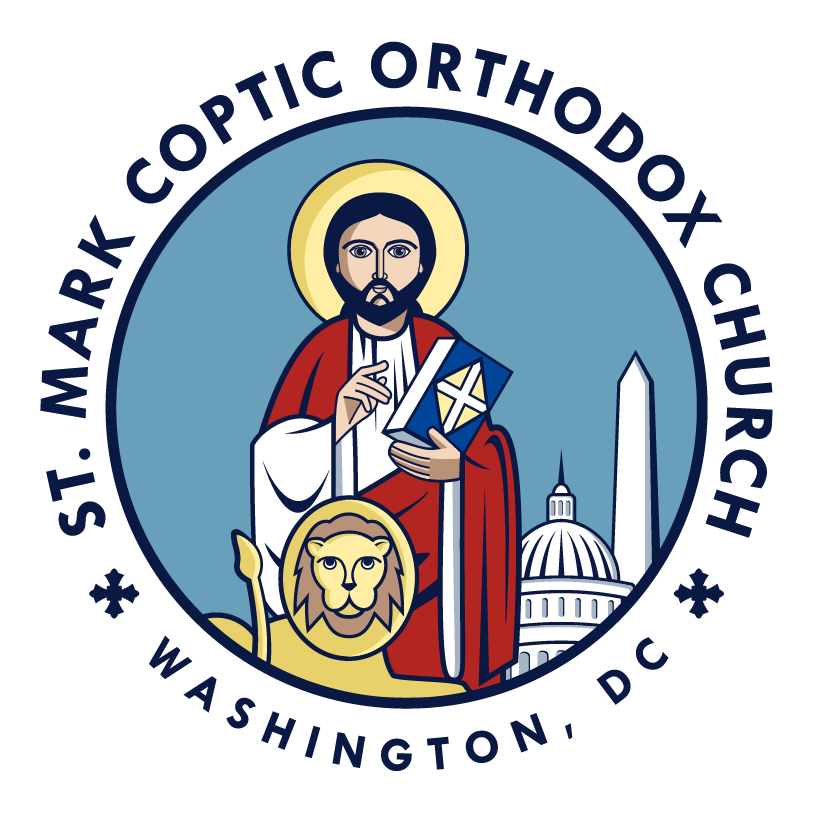 You call me out upon the waters
The great unknown where feet may fail
And there I find You in the mystery
In oceans deep, my faith will stand
Oceans
And I will call upon Your name
And keep my eyes above the waves when oceans rise
My soul will rest in Your embrace
For I am Yours and You are mine
Oceans
Your grace abounds in deepest waters
Your sovereign hand will be my guide
Where feet may fail and fear surrounds me
You've never failed and You won't start now
Oceans
So I will call upon Your name
And keep my eyes above the waves when oceans rise
My soul will rest in Your embrace
For I am Yours and You are mine
Oceans
Spirit lead me where my trust is without borders
Let me walk upon the waters
Wherever You would call me
Oceans
Take me deeper than my feet could
ever wander
And my faith will be made stronger
In the presence of my Savior
Oceans
Spirit lead me where my trust is without borders
Let me walk upon the waters
Wherever You would call me
Oceans
Take me deeper than my feet could
ever wander
And my faith will be made stronger
In the presence of my Savior
Oceans
I will call upon Your name
And keep my eyes above the waves when oceans rise
My soul will rest in Your embrace
For I am Yours and You are mine
Oceans
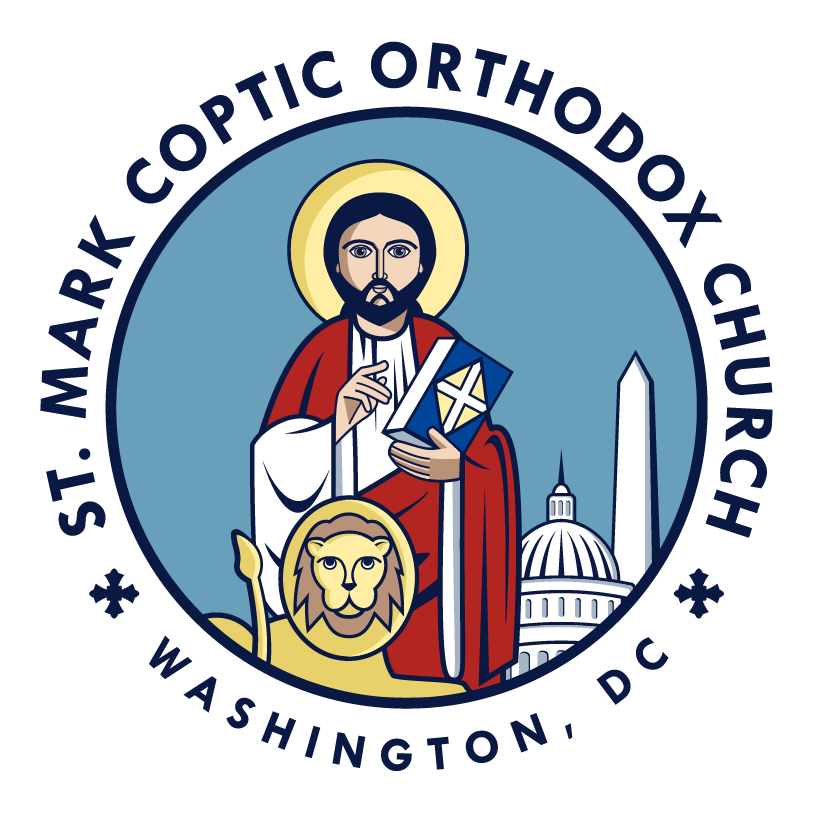 Of All Nations
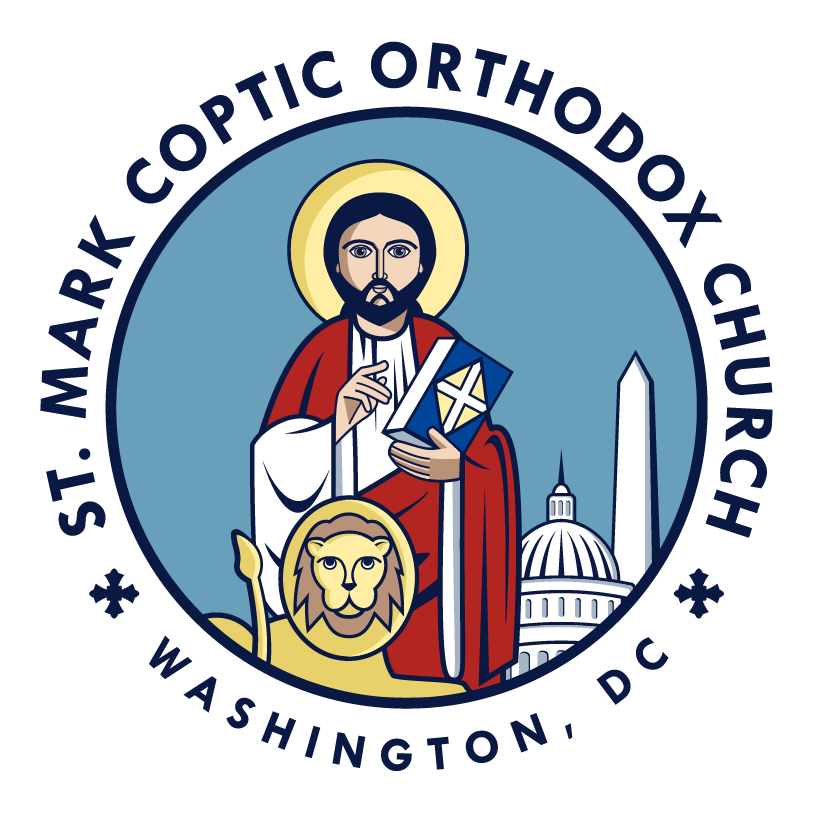 Of all nations, of all tribes, of all people
Of all nations, of all tribes, of all tongues
Of All Nations
(Before the throne stand
myriads, of myriads) x2
Coming from everywhere
Of All Nations
Coming from ailing and pain, 
coming from life of disdain
Dressed in heavenly array, 
and on the strings they play
Of All Nations
(They were the ones He saved
 with the blood He gave) x2
I saw them waving, 
as they came this way
Of All Nations
Of all nations, of all tribes, of all people
Of all nations, of all tribes, of all tongues
Of All Nations
(Before the throne stand
myriads, of myriads) x2
Coming from everywhere
Of All Nations
Before judges they stand, 
in chains they tied their hands
Injustice they bore too, 
with their eyes highly aimed
Of All Nations
(They were the ones He saved 
with the blood He gave) x2
I saw them thanking, 
as they came this way
Of All Nations
Of all nations, of all tribes, of all people
Of all nations, of all tribes, of all tongues
Of All Nations
(Before the throne stand
myriads, of myriads) x2
Coming from everywhere
Of All Nations
In the furnace they stroll, 
in prison as if at home
In the spirit they felt consoled 
in Christ they were absorbed
Of All Nations
(They were the ones He saved 
with the blood He gave) x2
I saw them cheering, 
as they came this way.
Of All Nations
Of all nations, of all tribes, of all people
Of all nations, of all tribes, of all tongues
Of All Nations
(Before the throne stand
myriads, of myriads) x2
Coming from everywhere
Of All Nations
Despised and hated they were, 
in grief they always stayed
Safety and peace they had, 
as they offered their praise
Of All Nations
(They were the ones He saved 
with the blood He gave) x2
I saw them victorious 
as they came this way
Of All Nations
Of all nations, of all tribes, of all people
Of all nations, of all tribes, of all tongues
Of All Nations
(Before the throne stand
myriads, of myriads) x2
Coming from everywhere
Of All Nations
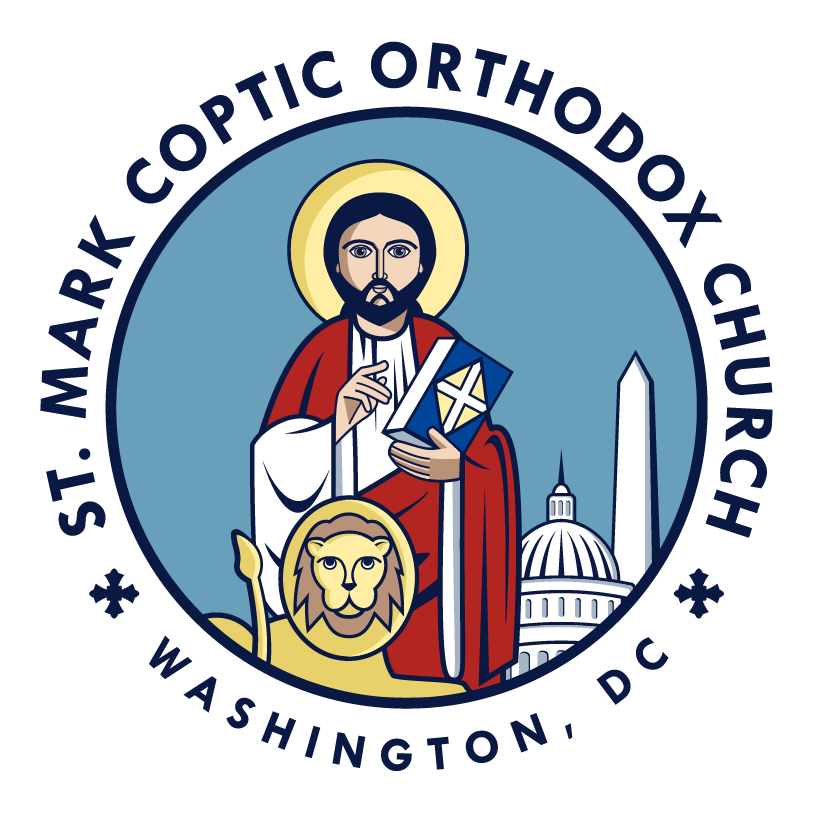 Of All Nations
من كل الأمم
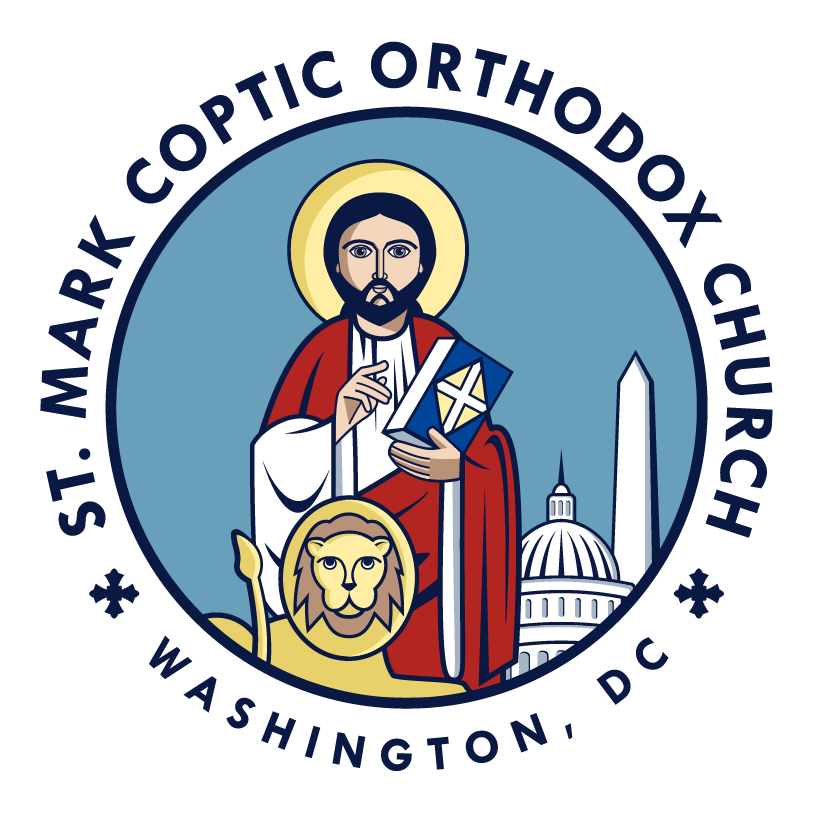 Of all nations, of all tribes, of all people
Of all nations, of all tribes, of all tongues
من كل الأمم من كل القبائل من كل الشعوب
من كل الأمم من كل القبائل
Men kol el omam men kol el kaba2el men kol el she3ob 
Men kol el omam men kol el kaba2e
men kol lesan
Of All Nations - من كل الأمم
(Before the throne stand myriads, of myriads) x2
Coming from everywhere
أمام العرش وقوف ربوات ألوف ألوف أمام العرش وقوف ربوات ألوف ألوف جايين من كل مكان
Amam el 3arsh we kof rabawat 2elof 2elof 
Amam el 3arsh we kof rabawat 2elof 2elof gayeen men kol makan
Of All Nations - من كل الأمم
Coming from ailing and pain, coming from life of disdain
Dressed in heavenly array, and on the strings they play
جايين من ضيق وأنين جايين من ظلم سنين
لابسين متسربلين وعلى القيثارات عازفين
Gayen men de2 we 2anen gayeen men zolm el snen 
Labseen mota-sarbleen we 3ala el kesarat 3azfen
Of All Nations - من كل الأمم
(They were the ones He saved with the blood He gave) x2
I saw them waving, as they came this way
دول المفديين بالدم الثمين
دول المفديين بالدم الثمين
 شفتهم هاتفين وهم جايين
Dool el mafdyen be el dam el sameen 
Dool el mafdyen be el dam el sameen
shoftohom hatefeen we homa gayeen
Of All Nations - من كل الأمم
Of all nations, of all tribes, of all people
Of all nations, of all tribes, of all tongues
من كل الأمم من كل القبائل من كل الشعوب
من كل الأمم من كل القبائل
Men kol el omam men kol el kaba2el men kol el she3ob 
Men kol el omam men kol el kaba2e
men kol lesan
Of All Nations - من كل الأمم
(Before the throne stand myriads, of myriads) x2
Coming from everywhere
أمام العرش وقوف ربوات ألوف ألوف أمام العرش وقوف ربوات ألوف ألوف جايين من كل مكان
Amam el 3arsh we kof rabawat 2elof 2elof 
Amam el 3arsh we kof rabawat 2elof 2elof gayeen men kol makan
Of All Nations - من كل الأمم
Before judges they stand, in chains they tied their hands
Injustice they bore too, with their eyes highly aimed
أمام الطغاة واقفين يتحاكموا وهم صامتين
ع الظلم كمان صابرين ودول للسما ناظرين
2amam el to3’a wa2feen yet7akmo we hom sameten 
3ala el zolm kaman sabreen we dool le el sama sabrien
Of All Nations - من كل الأمم
(They were the ones He saved with the blood He gave) x2
I saw them thanking, as they came this way
دول المفديين بالدم الثمين
دول المفديين بالدم الثمين
 شفتهم شاكرين وهم جايين
Dool el mafdyen be el dam el sameen 
Dool el mafdyen be el dam el sameen shoftohom shakireen we homa gayeen
Of All Nations - من كل الأمم
Of all nations, of all tribes, of all people
Of all nations, of all tribes, of all tongues
من كل الأمم من كل القبائل من كل الشعوب
من كل الأمم من كل القبائل
Men kol el omam men kol el kaba2el men kol el she3ob 
Men kol el omam men kol el kaba2e
men kol lesan
Of All Nations - من كل الأمم
(Before the throne stand myriads, of myriads) x2
Coming from everywhere
أمام العرش وقوف ربوات ألوف ألوف أمام العرش وقوف ربوات ألوف ألوف جايين من كل مكان
Amam el 3arsh we kof rabawat 2elof 2elof 
Amam el 3arsh we kof rabawat 2elof 2elof gayeen men kol makan
Of All Nations - من كل الأمم
In the furnace they stroll, in prison as if at home
In the spirit they felt consoled in Christ they were absorbed
وسط الأتون ماشيين جوه السجون راضيين
بالروح متعزيين وبيسوع مسبيين
West el 2aton mashyeen gowa el segoon radyeen 
Be el ro7 met3azyeen we be yaso3 masbyen
Of All Nations - من كل الأمم
(They were the ones He saved with the blood He gave) x2
I saw them cheering, as they came this way.
دول المفديين بالدم الثمين
دول المفديين بالدم الثمين
 شفتهم فرحين وهم جايين
Dool el mafdyen be el dam el sameen 
Dool el mafdyen be el dam el sameen
shoftohom farheen we homa gayeen
Of All Nations - من كل الأمم
Of all nations, of all tribes, of all people
Of all nations, of all tribes, of all tongues
من كل الأمم من كل القبائل من كل الشعوب
من كل الأمم من كل القبائل
Men kol el omam men kol el kaba2el men kol el she3ob 
Men kol el omam men kol el kaba2e
men kol lesan
Of All Nations - من كل الأمم
(Before the throne stand myriads, of myriads) x2
Coming from everywhere
أمام العرش وقوف ربوات ألوف ألوف أمام العرش وقوف ربوات ألوف ألوف جايين من كل مكان
Amam el 3arsh we kof rabawat 2elof 2elof 
Amam el 3arsh we kof rabawat 2elof 2elof gayeen men kol makan
Of All Nations - من كل الأمم
Despised and hated they were, in grief they always stayed
Safety and peace they had, as they offered their praise
بهوان وآلام عايشين وتعب وعذاب شايفين
بإيمان وسلام شاعرين وسط التهليل رافعين
Behawan we 2alam 3aysheen we ta3ab we 3azab shayfien 
Be 2eman we salam sha3ren west el tahlel raf3een
Of All Nations - من كل الأمم
(They were the ones He saved with the blood He gave) x2
I saw them victorious as they came this way
دول المفديين بالدم الثمين
دول المفديين بالدم الثمين
 شفتهم غالبين وهم جايين
Dool el mafdyen be el dam el sameen 
Dool el mafdyen be el dam el sameen shoftohom ghalbeen we homa gayeen
Of All Nations - من كل الأمم
Of all nations, of all tribes, of all people
Of all nations, of all tribes, of all tongues
من كل الأمم من كل القبائل من كل الشعوب
من كل الأمم من كل القبائل
Men kol el omam men kol el kaba2el men kol el she3ob 
Men kol el omam men kol el kaba2e
men kol lesan
Of All Nations - من كل الأمم
(Before the throne stand myriads, of myriads) x2
Coming from everywhere
أمام العرش وقوف ربوات ألوف ألوف أمام العرش وقوف ربوات ألوف ألوف جايين من كل مكان
Amam el 3arsh we kof rabawat 2elof 2elof 
Amam el 3arsh we kof rabawat 2elof 2elof gayeen men kol makan
Of All Nations - من كل الأمم
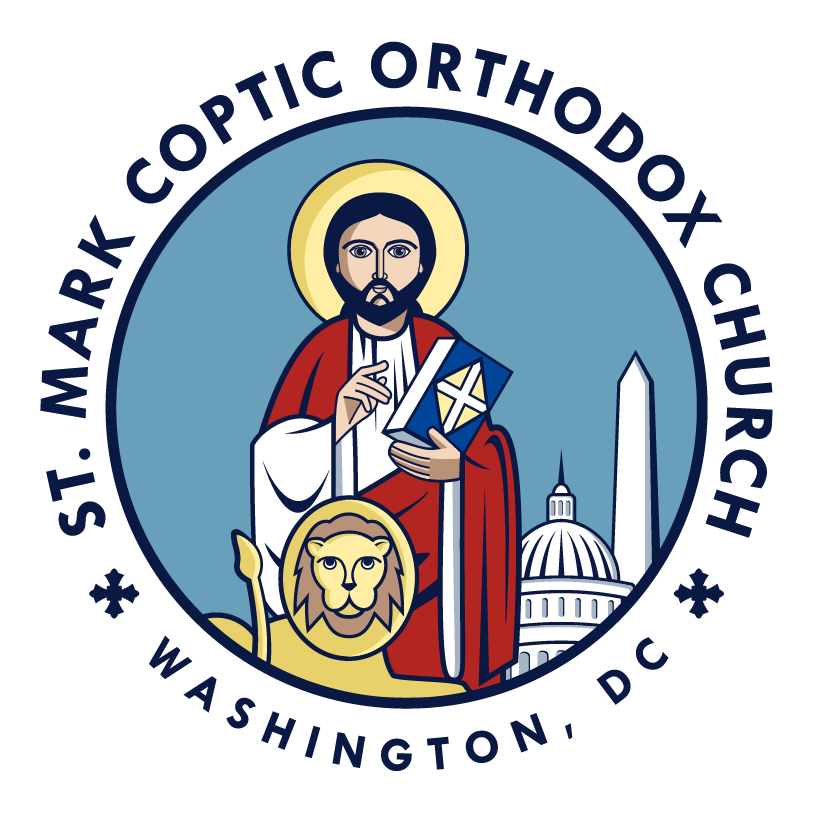 On Christ the 
Solid Rock I Stand
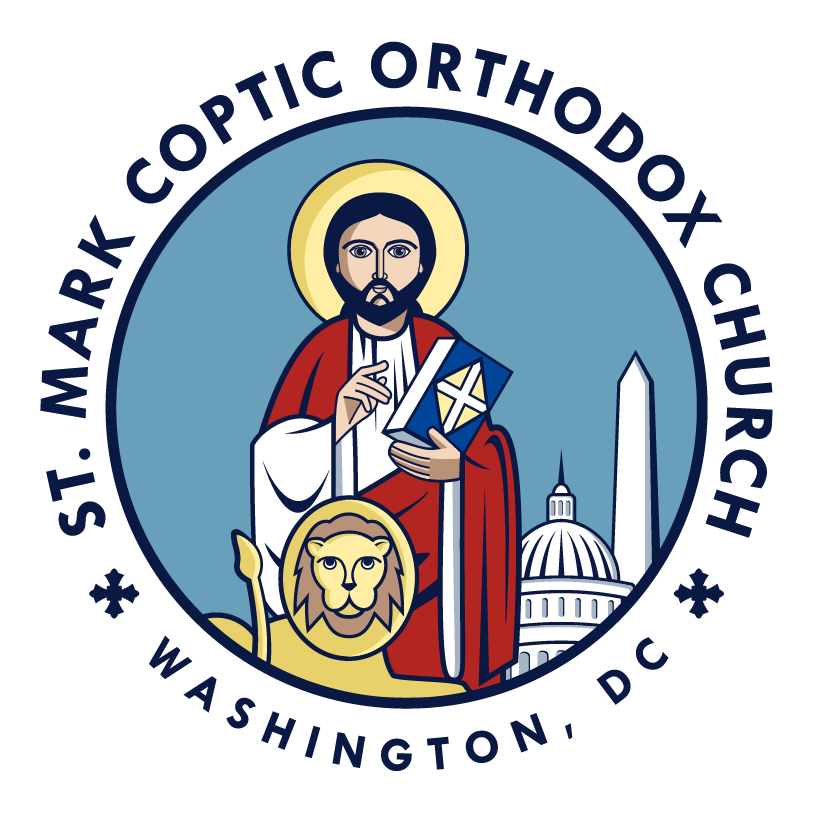 Cha kutumaini sina
Ila damu yake bwana
Si - na wema wakutosha
Dhambi zangu kuziosha
My hope is built on nothing less
Than Jesus' blood and righteousness
I dare not trust the sweetest frame
But wholly lean on Jesus' name
On Christ the Solid Rock I Stand
Kwa-ke Yesu nasimama,
Ndi-ye mwamba ni salama
Ndi-ye mwamba ni salama
Ndi-ye mwamba ni salama
On Christ the Solid Rock, I stand;
All other ground is sinking sand.
Other ground is sinking sand.
Other ground is sinking sand.
On Christ the Solid Rock I Stand
Nja yangu iwe ndefu
Yeye hunipa wokovu
Mawimbi yakinipiga
Nguvu zake ndizo nanga
When darkness veils His loving face,
I rest on His unchanging grace.
In every high and stormy gale,
my anchor holds within the vale.
On Christ the Solid Rock I Stand
Kwa-ke Yesu nasimama,
Ndi-ye mwamba ni salama
Ndi-ye mwamba ni salama
Ndi-ye mwamba ni salama
On Christ the Solid Rock, I stand;
All other ground is sinking sand.
Other ground is sinking sand.
Other ground is sinking sand.
On Christ the Solid Rock I Stand
Damu yake na sadaka
natagemea daima
Yote chini yakiisha
mwokozi atanitosha.
His oath, His covenant, His blood,
support me in the ‘whelming flood.
When all around my soul gives way,
He then is all my hope and stay.
On Christ the Solid Rock I Stand
Kwa-ke Yesu nasimama,
Ndi-ye mwamba ni salama
Ndi-ye mwamba ni salama
Ndi-ye mwamba ni salama
On Christ the Solid Rock, I stand;
All other ground is sinking sand.
Other ground is sinking sand.
Other ground is sinking sand.
On Christ the Solid Rock I Stand
Nikitwa hukumuni
rohoni nina amani
Nikivikwa haki yake
sina hofu mbele zake.
When He shall come with trumpet sound,
Oh, may I then in Him be found,
dressed-in His righteousness alone,
faultless to stand before the throne.
On Christ the Solid Rock I Stand
Kwa-ke Yesu nasimama,
Ndi-ye mwamba ni salama
Ndi-ye mwamba ni salama
Ndi-ye mwamba ni salama
On Christ the Solid Rock, I stand;
All other ground is sinking sand.
Other ground is sinking sand.
Other ground is sinking sand.
On Christ the Solid Rock I Stand
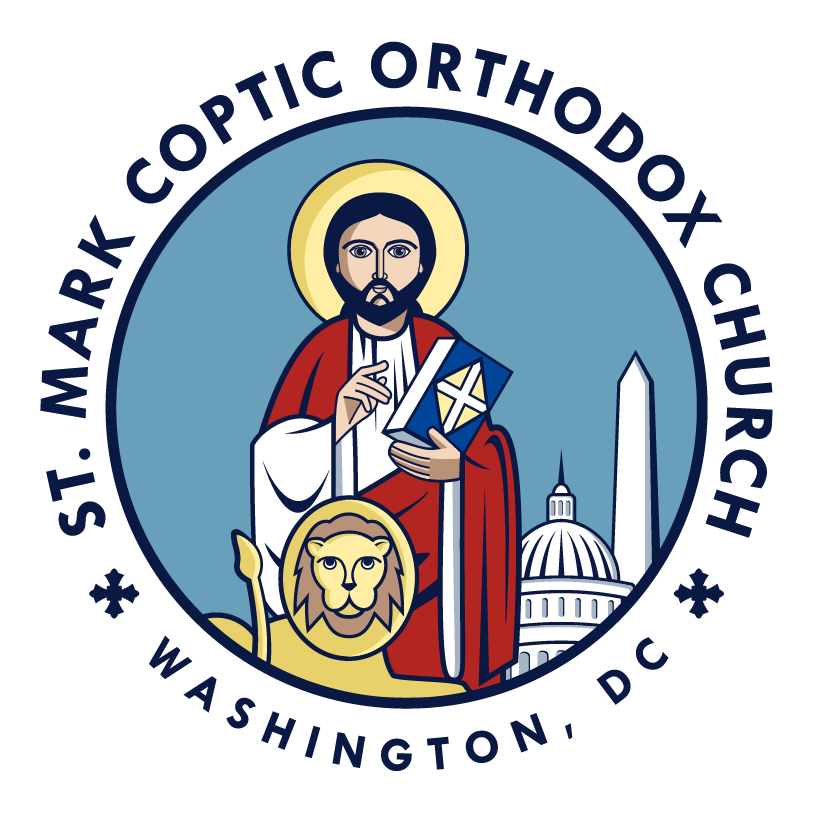 One Day You Passed By Me
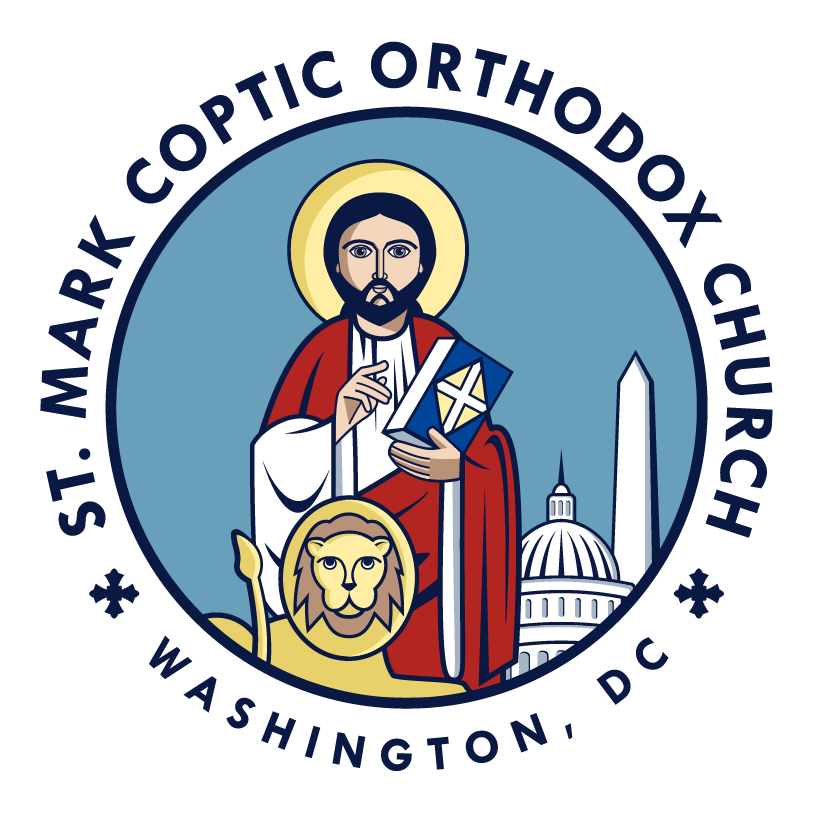 One day You passed by me
You saw chains on my hands
I saw with my own eyes
Tears for me in Your eyes
One Day You Passed By Me
One day I passed by You
I saw my chains on Your hands
I’m free because of You
Then tears filled my eyes
One Day You Passed By Me
(“How much, Lord, did You pay
To set me free?” I asked
“My son, it is a lot,
But not too much for you.”) x2
One Day You Passed By Me
One day by me You’ll pass
About my freedom You’ll ask
Feeling my slavery
Although in You I’m free
One Day You Passed By Me
My sins have bounded me
Loving the world around me
I seek my place in it
That I am Yours I forget
One Day You Passed By Me
(Free yet I am Your slave
Yours for all of my days
Your slave and free I’ll live
To You myself I give.) x2
One Day You Passed By Me
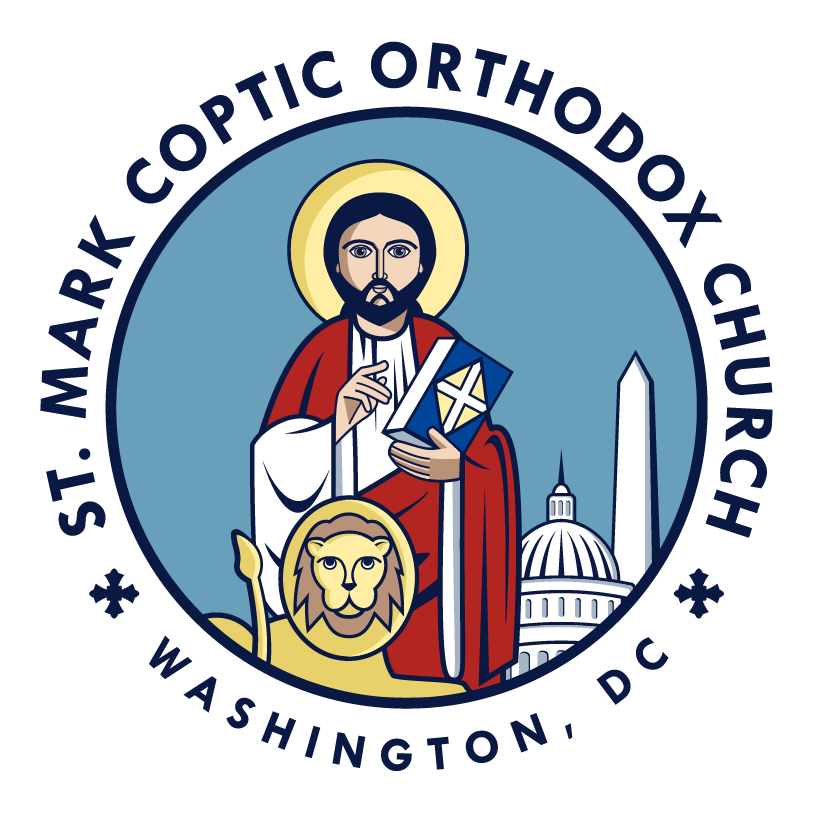 Open the Eyes of My Heart Lord
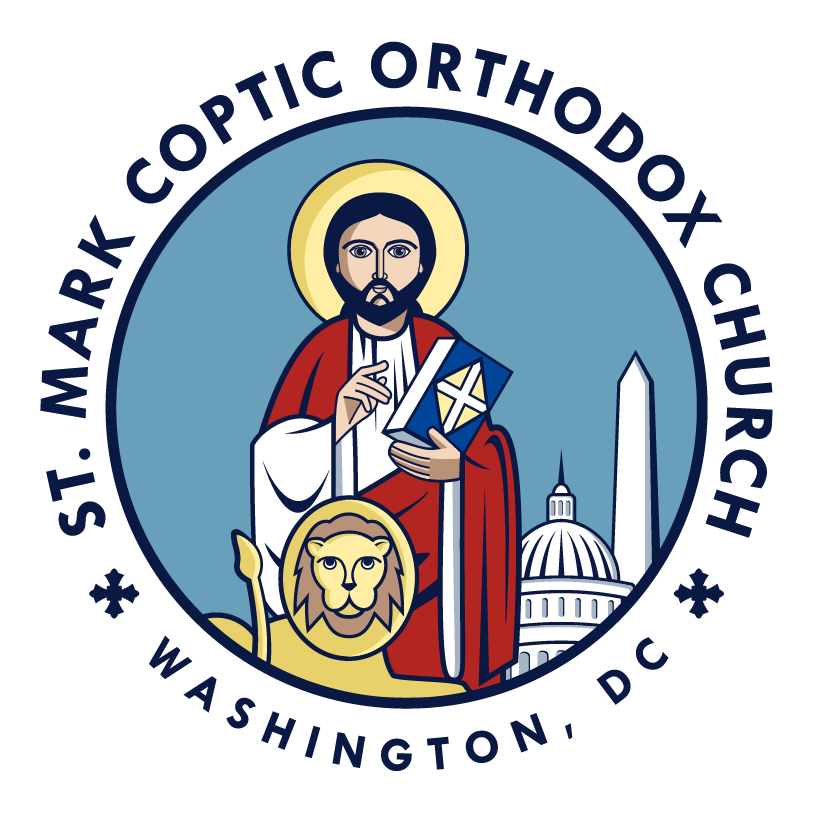 Open the eyes of my heart, Lord
Open the eyes of my heart
I want to see You
I want to see You
Open the Eyes of My Heart Lord
Open the eyes of my heart, Lord
Open the eyes of my heart
I want to see You
I want to see You
Open the Eyes of My Heart Lord
To see You high and lifted up
Shining in the light of Your glory
Pour out Your power and love
As we sing holy, holy, holy
Open the Eyes of My Heart Lord
Open the eyes of my heart, Lord
Open the eyes of my heart
I want to see You
I want to see You
Open the Eyes of My Heart Lord
Open the eyes of my heart, Lord
Open the eyes of my heart
I want to see You
I want to see You
Open the Eyes of My Heart Lord
To see You high and lifted up
Shining in the light of Your glory
Pour out Your power and love
As we sing holy, holy, holy
Open the Eyes of My Heart Lord
Holy, holy, holy
We cry holy, holy, holy
You are holy, holy, holy
I want to see you
Open the Eyes of My Heart Lord
Holy, holy, holy
We cry holy, holy, holy
You are holy, holy, holy
I want to see you
Open the Eyes of My Heart Lord
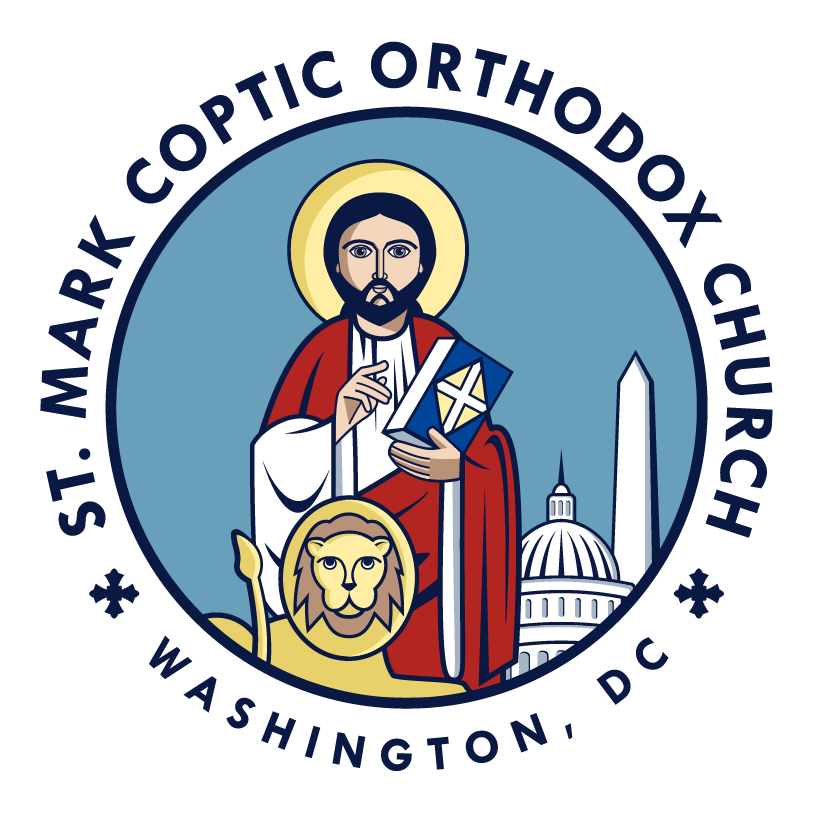 Open My Eyes
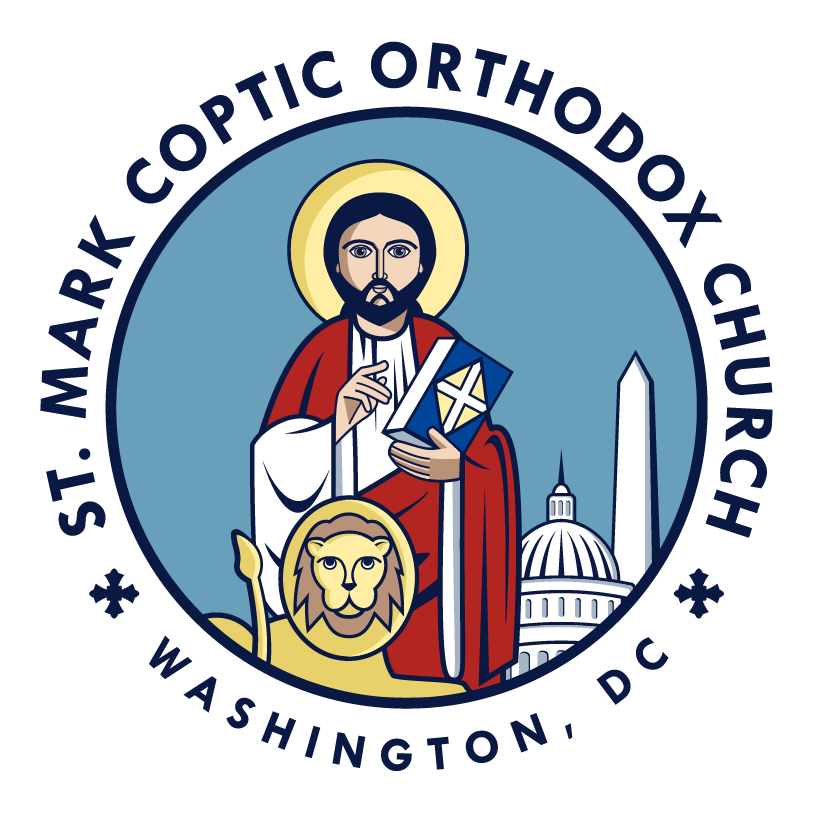 Open my eyes
that I may see Wonders
Open my eyes
that I may see Wonders
Open My Eyes
from Your law
from Your law
from Your law
from Your law
That I may see wonders
That I may see wonders
Open My Eyes
Your word I have hidden in my heart
That I might not sin against You.
Your word I have hidden in my heart
That I might not sin against You.
Open My Eyes
Your word I have hidden
Your word I have hidden
Your word I have hidden
Your word I have hidden
That I might not sin against You
That I might not sin against You
Open My Eyes
I am a stranger in the earth
Do not hide Your commandments from me
I am a stranger in the earth
Do not hide Your commandments from me
Open My Eyes
Do not hide from me
Do not hide from me
Do not hide from me
Do not hide from me
Do not hide Your commandments from me
Do not hide Your commandments from me
Open My Eyes
Your word is a lamp to my feet
And a light to my path
Your word is a lamp to my feet
And a light to my path
Open My Eyes
A lamp to my feet
A lamp to my feet
A lamp to my feet
A lamp to my feet
Your word is a lamp to my feet
Your word is a lamp to my feet
Open My Eyes
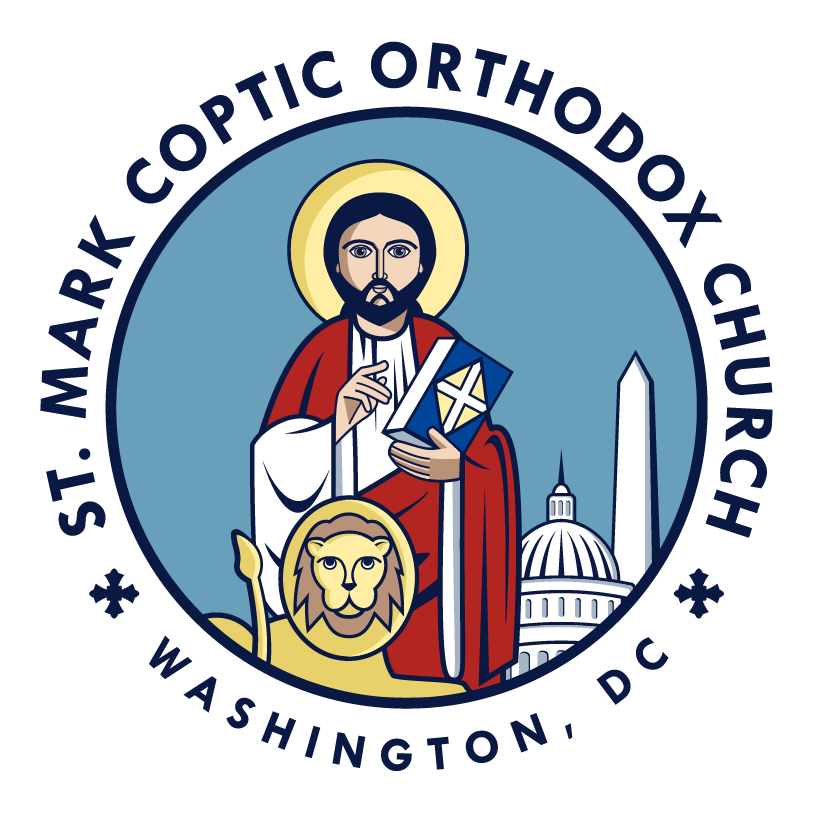 Opened My Eyes
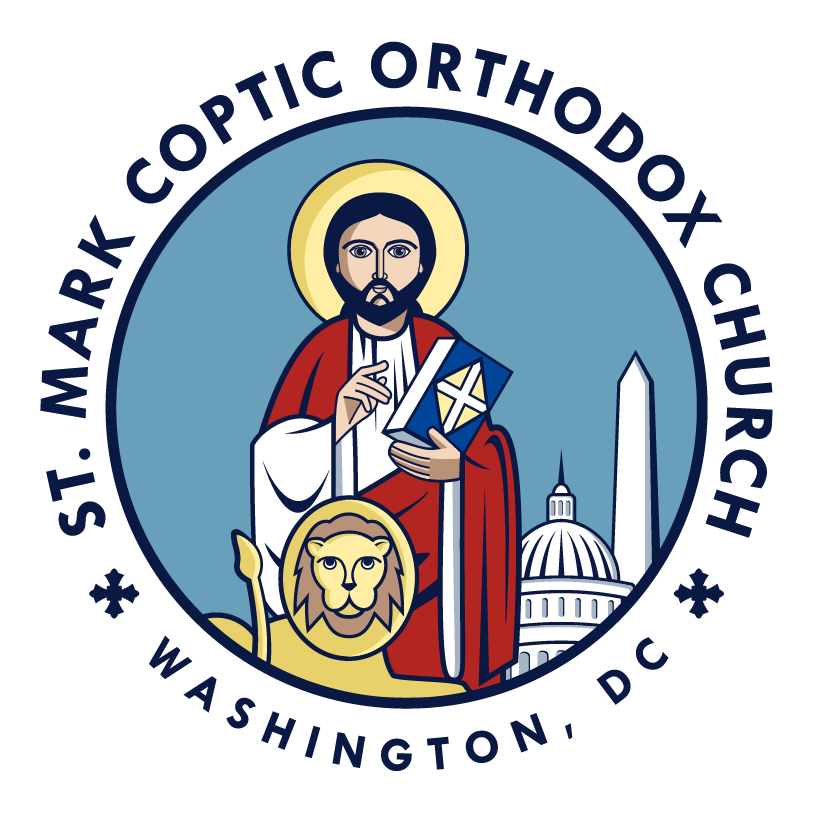 I am the blind man without a friend
I have no support or companion
Sitting to beg at the street’s end
Opened my eyes, my beloved Jesus
Opened My Eyes
Opened my eyes, my beloved Jesus
Opened my eyes, my beloved Jesus
Opened My Eyes
It was announced to me about the news
Jesus is coming among the multitudes
Jesus have mercy, do not refuse
Opened my eyes, my beloved Jesus
Opened My Eyes
Opened my eyes, my beloved Jesus
Opened my eyes, my beloved Jesus
Opened My Eyes
A disciple rebuked me badly
My cries he opposed steadfastly
But Jesus came and asked me
Opened my eyes, my beloved Jesus
Opened My Eyes
Opened my eyes, my beloved Jesus
Opened my eyes, my beloved Jesus
Opened My Eyes
I don't care what the critics say
Jesus is faithful; He won't delay
He spat on the ground and made clay
Opened my eyes, my beloved Jesus
Opened My Eyes
Opened my eyes, my beloved Jesus
Opened my eyes, my beloved Jesus
Opened My Eyes
And the Lord of peace said to me
Go to the pool, my son, speedily
To wash at Siloam, He sent me
Opened my eyes, my beloved Jesus
Opened My Eyes
Opened my eyes, my beloved Jesus
Opened my eyes, my beloved Jesus
Opened My Eyes
So I departed right away
In great haste I ran to obey
And washed my eyes from the clay
Opened my eyes, my beloved Jesus
Opened My Eyes
Opened my eyes, my beloved Jesus
Opened my eyes, my beloved Jesus
Opened My Eyes
Jesus had compassion on me
One thing my heart knows clearly
That though I was blind; now I see
Opened my eyes, my beloved Jesus
Opened My Eyes
Opened my eyes, my beloved Jesus
Opened my eyes, my beloved Jesus
Opened My Eyes
I returned to Jesus joyfully
And worshipped Him with humility
He is the Savior, I believe
Opened my eyes, my beloved Jesus
Opened My Eyes
Opened my eyes, my beloved Jesus
Opened my eyes, my beloved Jesus
Opened My Eyes
I'll witness to Him ceaselessly
The Redeemer has saved me
I was blind and now I see
Opened my eyes, my beloved Jesus
Opened My Eyes
Opened my eyes, my beloved Jesus
Opened my eyes, my beloved Jesus
Opened My Eyes
O sinner come, He will help you
Jesus loves you, this is true
He'll open your heart's eyes anew
Opened my eyes, my beloved Jesus
Opened My Eyes
Opened my eyes, my beloved Jesus
Opened my eyes, my beloved Jesus
Opened My Eyes
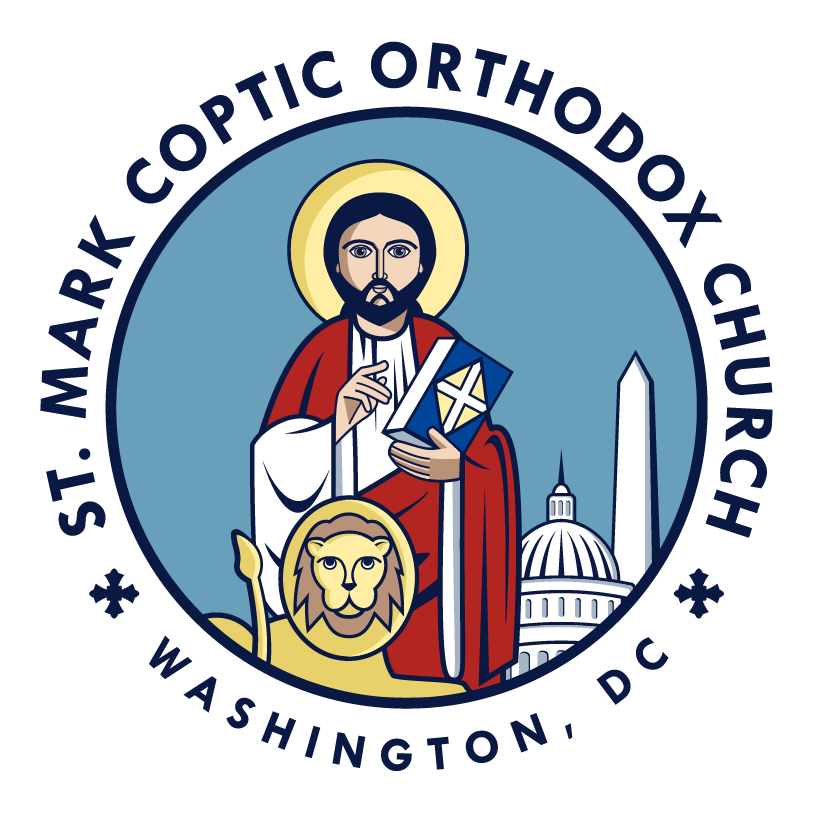 Our God is Greater
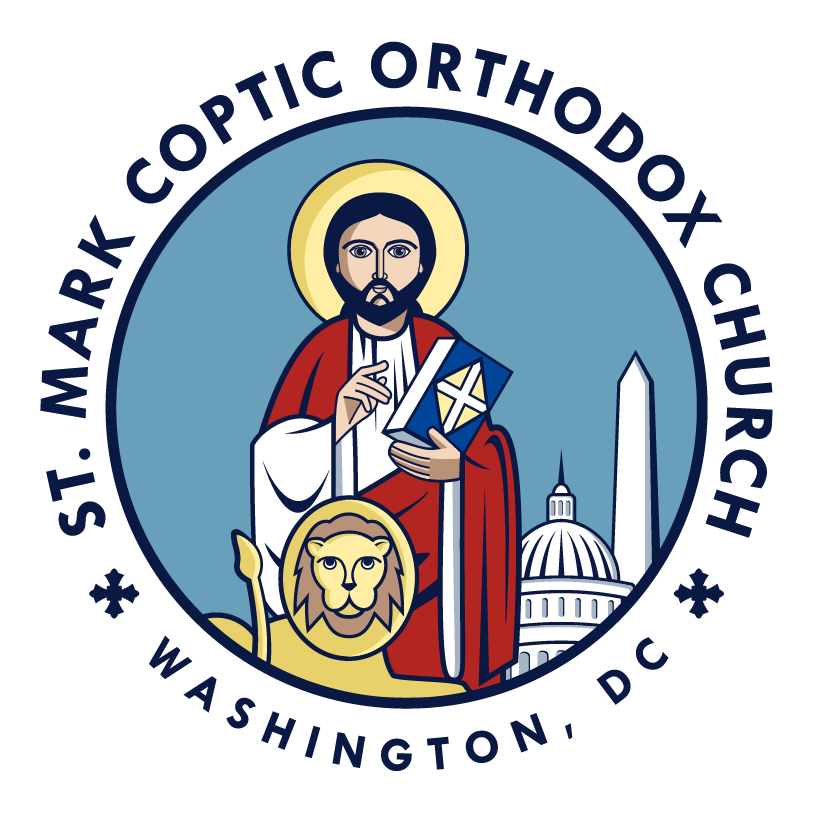 Water You turned into wine
Opened the eyes of the blind
There's no one like you
None like you
Our God is Greater
Into the darkness You shine
Out of the ashes we rise
There's No one like you
None like you
Our God is Greater
Our God is greater, our God is stronger
God You are higher than any other
Our God is Healer, awesome in power
Our God, Our God
Our God is Greater
Into the darkness You shine
Out of the ashes we rise
There's No one like you
None like you
Our God is Greater
Our God is greater, our God is stronger
God You are higher than any other
Our God is Healer, awesome in power
Our God, Our God
Our God is Greater
Our God is greater, our God is stronger
God You are higher than any other
Our God is Healer, awesome in power
Our God, Our God
Our God is Greater
And if Our God is for us, then who could ever stop us?
And if our God is with us, then what can stand against?
Our God is Greater
And if Our God is for us, then who could ever stop us?
And if our God is with us, then what can stand against?
Then what can stand against?
Our God is Greater
Our God is greater, our God is stronger
God You are higher than any other
Our God is Healer, awesome in power
Our God, Our God
Our God is Greater
Our God is greater, our God is stronger
God You are higher than any other
Our God is Healer, awesome in power
Our God, Our God
Our God is Greater
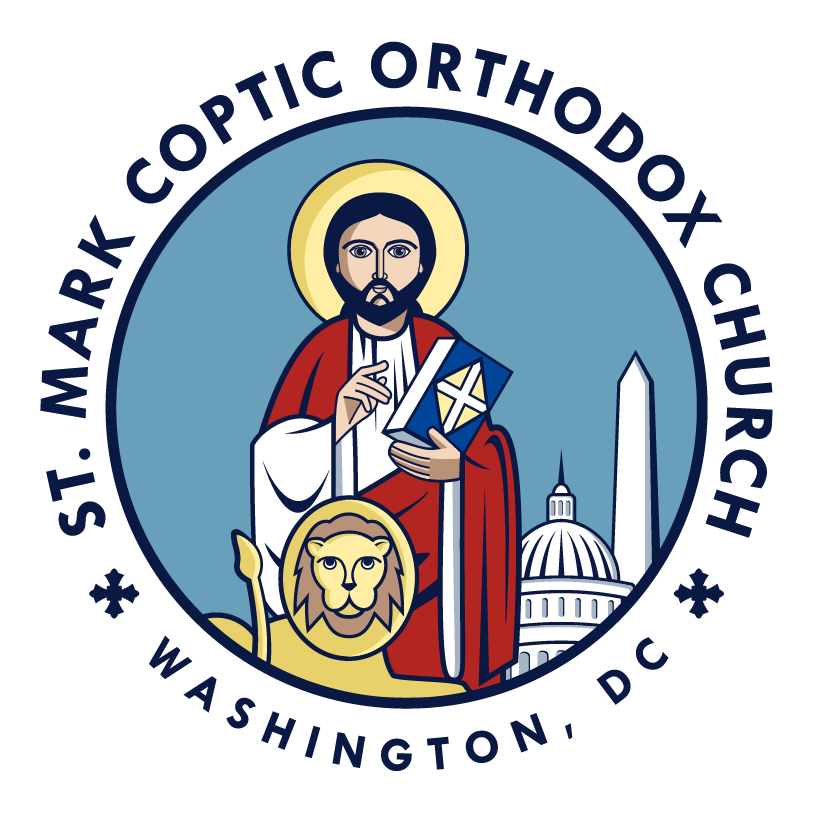 Our God is an Awesome God
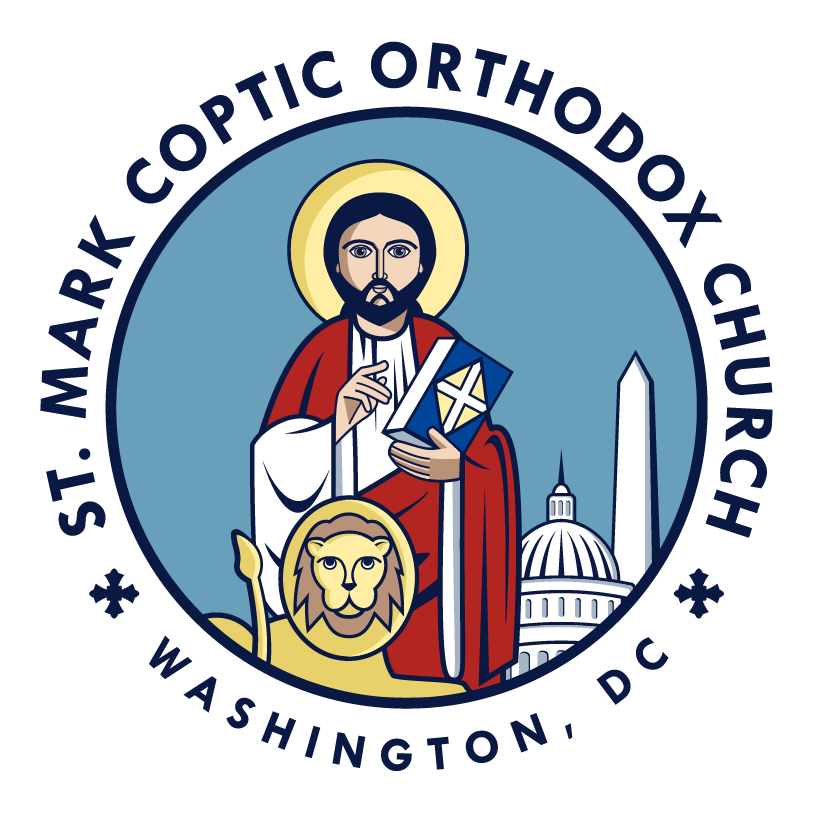 (Our God is an awesome God
He reigns from heaven above
With wisdom, power, and love
Our God is an awesome God) x 2
Our God is an Awesome God
(Humble yourselves before the Lord) x2
And He; Shall lift; You up 
Higher and Higher
And He; Shall lift; You up 
Into the heaves 
And He; Shall lift; You up
Our God is an Awesome God
(Our God is an awesome God
He reigns from heaven above
With wisdom, power, and love
Our God is an awesome God) x2
Our God is an Awesome God
(Serve the Lord with all your heart) x 2
And He; Shall lift; You up 
Higher and Higher
And He; Shall lift; You up 
Into the heaves 
And He; Shall lift; You up
Our God is an Awesome God
(Our God is an awesome God
He reigns from heaven above
With wisdom, power, and love
Our God is an awesome God) x 2
Our God is an Awesome God
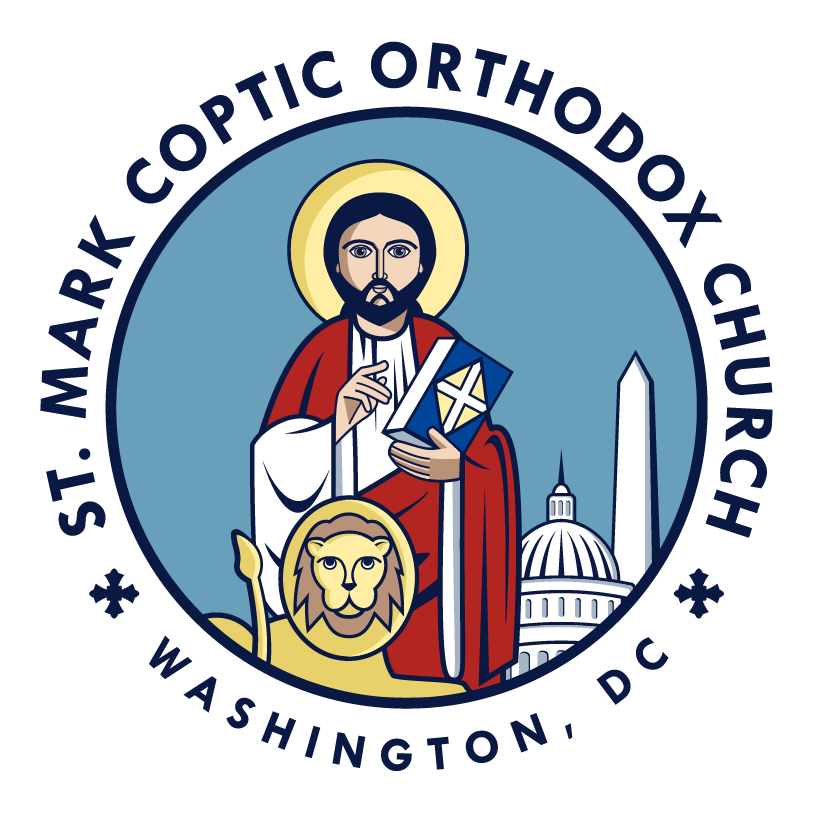 Our Mother the Virgin
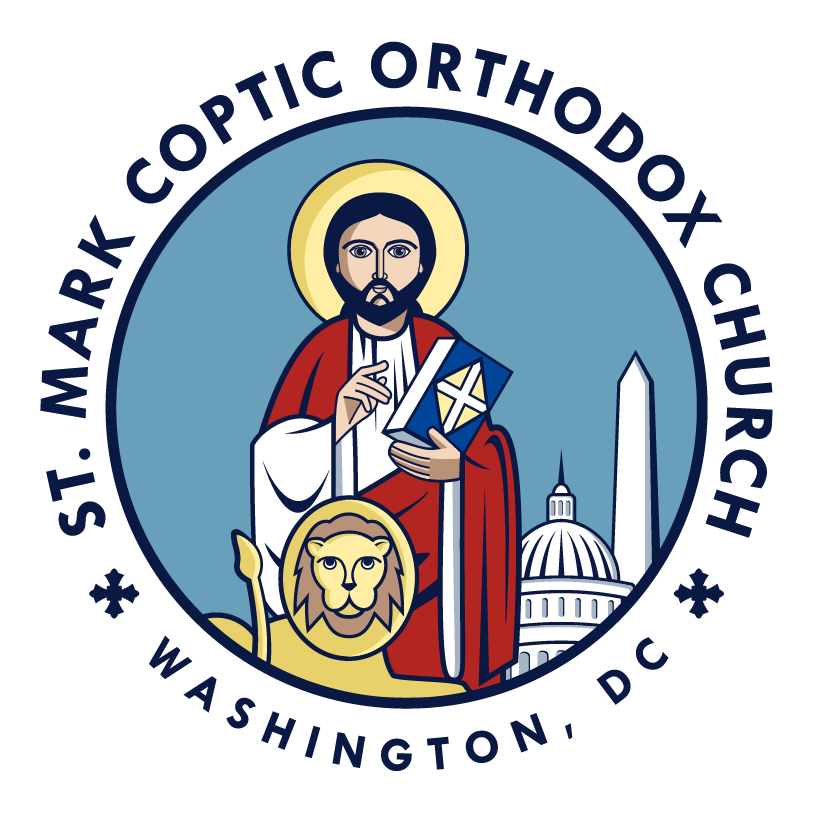 Leader: You are a model of purity
A pillar of virginity
Chorus: You are a model of purity
A pillar of virginity
Our Mother the Virgin
Leader: The mother of the merciful
Oh mother of the mighty Lord
Our Mother the Virgin
Together: 
(Our mother the virgin
The compassionate) x2
The beloved of us all
Our helper when we call
Our Mother the Virgin
Leader: You bore the beloved Lord
Who redeemed us with His cross
Chorus: You bore the beloved Lord
Who redeemed us with His cross
Our Mother the Virgin
Leader: Intercede before the Lord
As we offer him our tears
Our Mother the Virgin
Together: 
(Our mother the virgin
The compassionate) x2
The beloved of us all
Our helper when we call
Our Mother the Virgin
Leader: We see the Virgin our Mother
the beloved queen of our hearts
Chorus: We see the Virgin our Mother
the beloved queen of our hearts
Our Mother the Virgin
Leader: Always interceding for us
Lifting our prayers to the Lord
Our Mother the Virgin
Together: 
(Our mother the virgin
The compassionate) x2
The beloved of us all
Our helper when we call
Our Mother the Virgin
Leader: You have performed miracles
Comforted us in trials
Chorus: You have performed miracles
Comforted us in trials
Our Mother the Virgin
Leader: Joy to the broken you gave
And the afflicted you save
Our Mother the Virgin
Together: 
(Our mother the virgin
The compassionate) x2
The beloved of us all
Our helper when we call
Our Mother the Virgin
Leader: My queen and the help of mankind
You have enlightened my mind
Chorus: My queen and the help of mankind
You have enlightened my mind
Our Mother the Virgin
Leader: Our hearts please guide them
Remember us in heaven
Our Mother the Virgin
Together: 
(Our mother the virgin
The compassionate) x2
The beloved of us all
Our helper when we call
Our Mother the Virgin
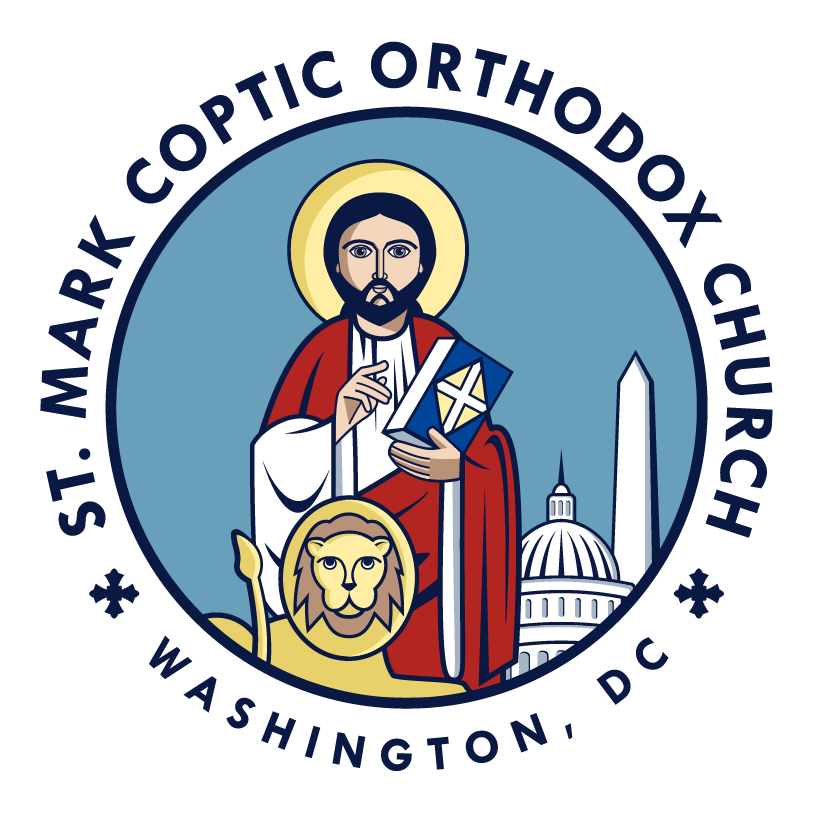 Overwhelmed
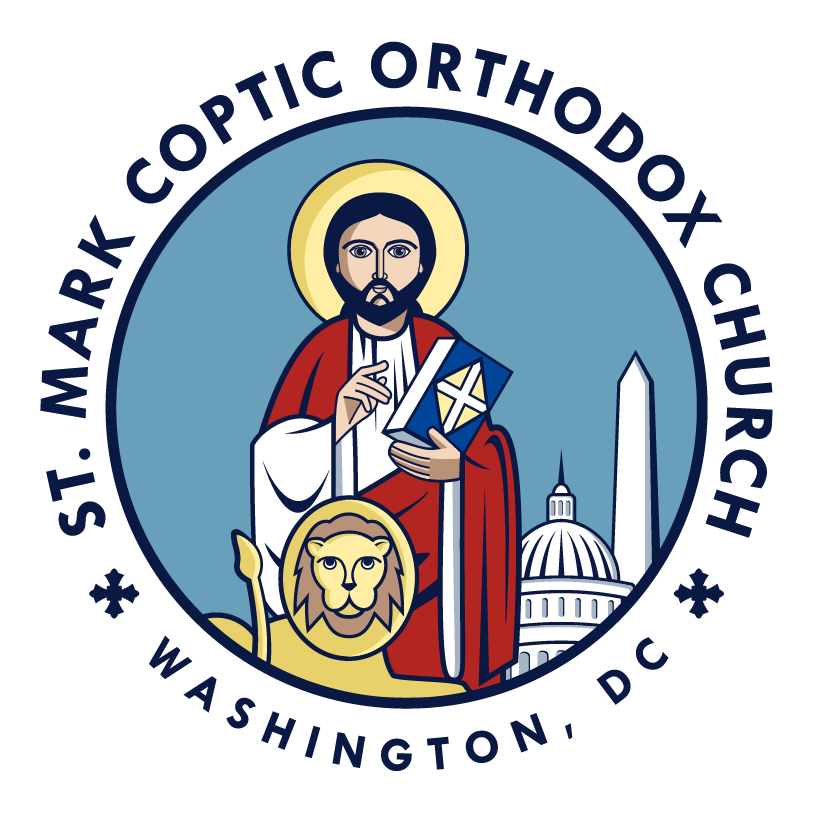 I see the work of Your Hands
Galaxies spin in a Heavenly dance oh God
All that You are is so overwhelming
Overwhelmed
I hear the sound of Your Voice
All at once it’s a gentle and thundering noise oh God
All that You are is so overwhelming
Overwhelmed
I delight myself in You
Captivated by Your beauty
I’m overwhelmed, I’m overwhelmed by You
God, I run into Your arms
Unashamed because of mercy
I’m overwhelmed, I’m overwhelmed by You
Overwhelmed
I know the power of Your Cross
Forgiven and free forever You’ll be my God
And all that You’ve done is so overwhelming
Overwhelmed
I delight myself in You
Captivated by Your beauty
I’m overwhelmed, I’m overwhelmed by You
God, I run into Your arms
Unashamed because of mercy
I’m overwhelmed, I’m overwhelmed by You
Overwhelmed
You are Beautiful, You are Beautiful
Oh God, there is no one more Beautiful
You are Beautiful, God you are the most Beautiful
Overwhelmed
You are Wonderful, You are Wonderful
Oh God, there is no one more Wonderful
You are Wonderful, God You are the most Wonderful
Overwhelmed
You are Glorious, You are Glorious
Oh God, there is no one more Glorious
You are Glorious, God you are the most Glorious
Overwhelmed
I delight myself in You
Captivated by Your beauty
I’m overwhelmed, I’m overwhelmed by You
God, I run into Your arms
Unashamed because of mercy
I’m overwhelmed, I’m overwhelmed by You
Overwhelmed
I’m overwhelmed, I’m overwhelmed by You
There is no one more Beautiful
God, You are the most Beautiful
Overwhelmed
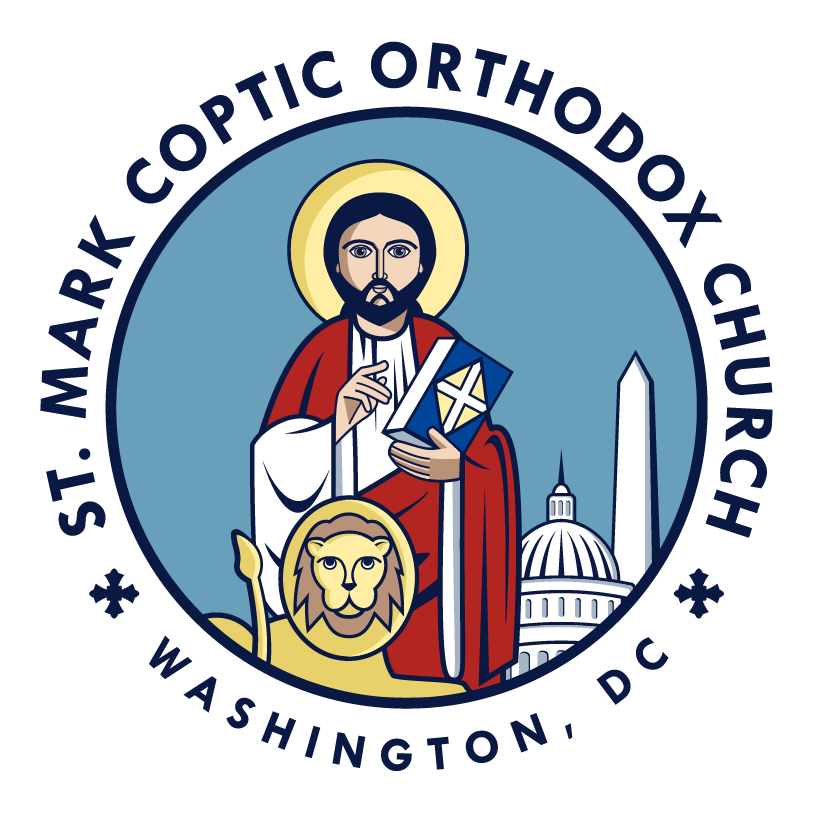 Philippians 3:10-12
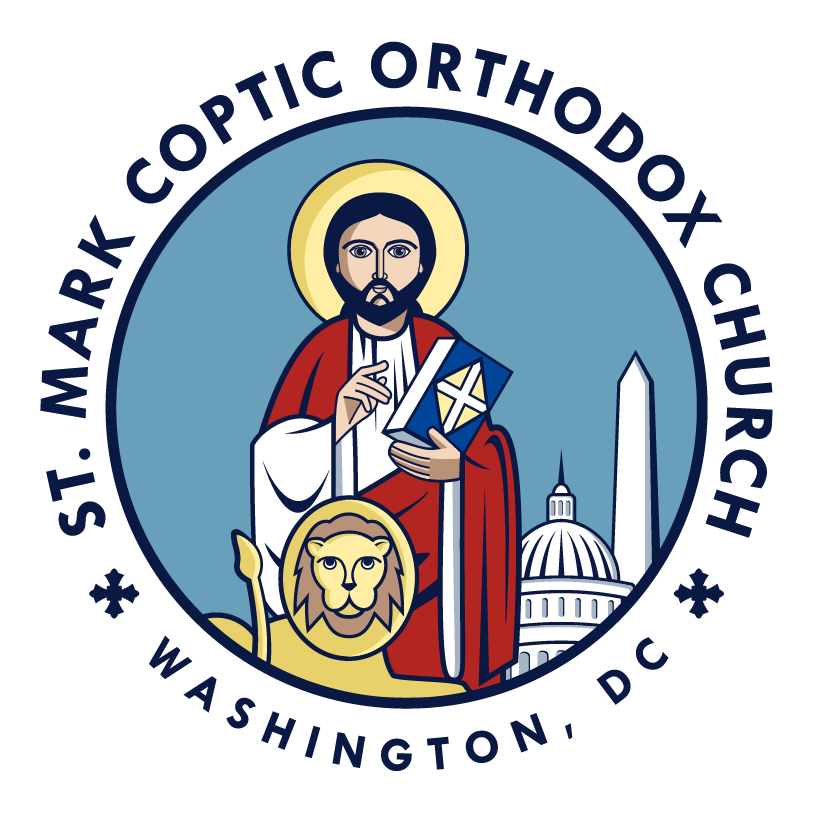 That I may know Him and the power of His resurrection, and the fellowship of His sufferings, being conformed to His death if, by any means, I may attain to the resurrection from the dead.
Philippians 3:10-12
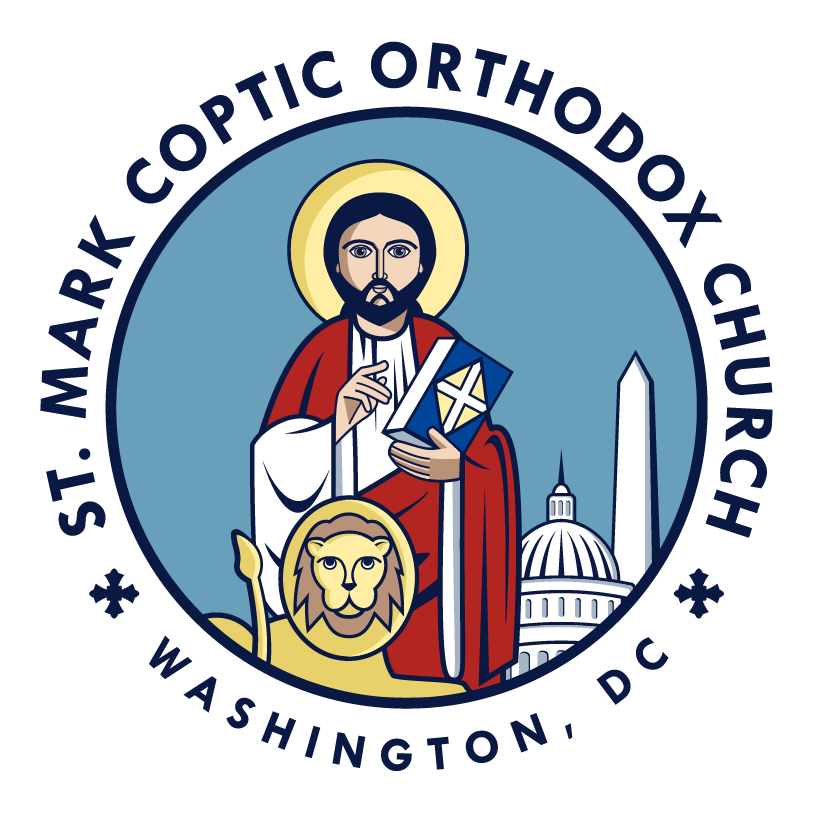 Philippians 3:12
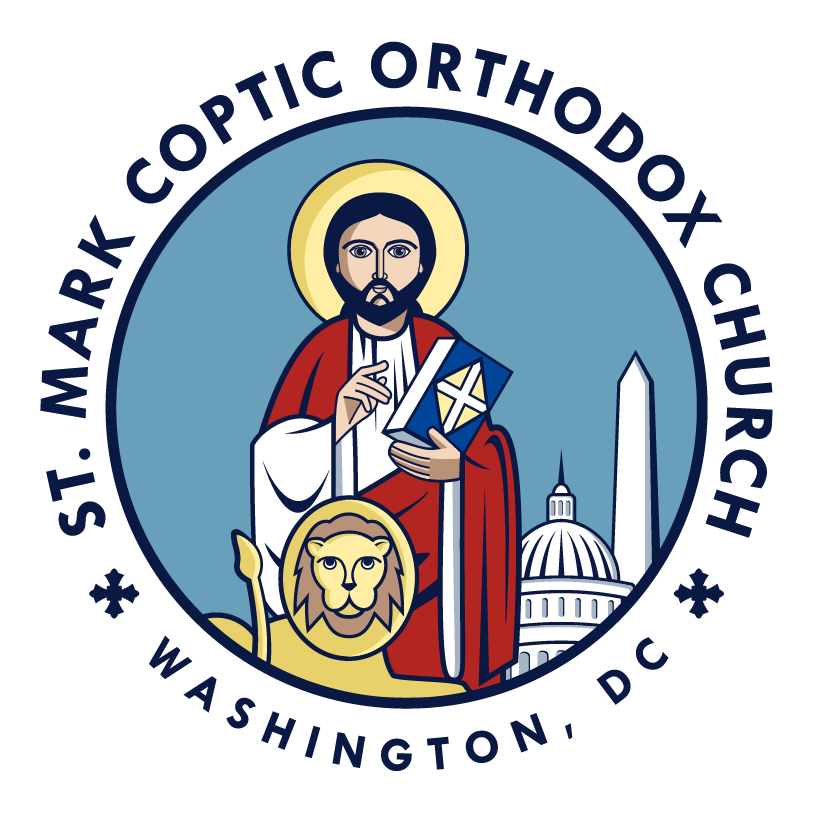 Not that I have already attained,
or am already perfected
but I press on, I press on that I 
may lay hold of that for which Christ
Jesus has also laid hold of me
Philippians 3:12
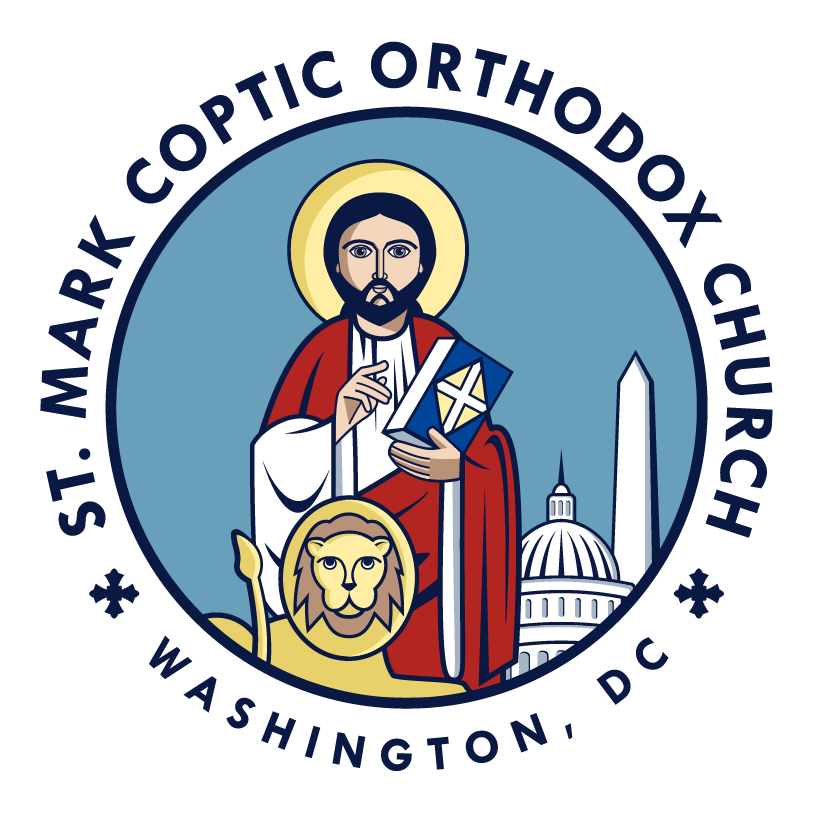 Praise You In This Storm
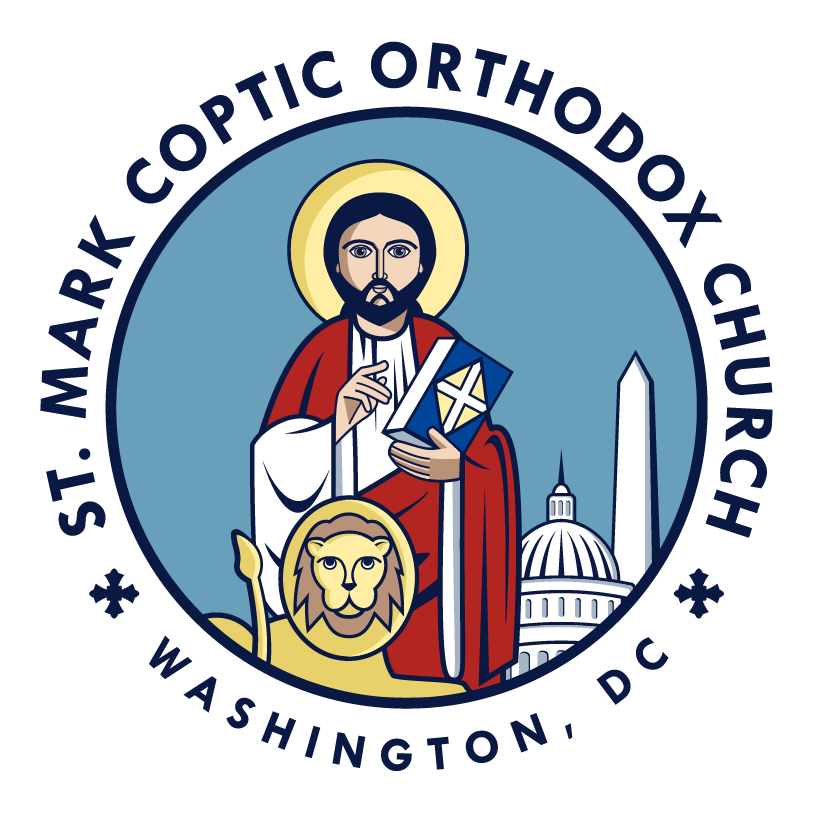 I was sure by now
God, You would have reached down
And wiped our tears away
Stepped in and saved the day
Praise You In This Storm
And once again
I say, "Amen" and it's still rainin'
But as the thunder rolls, I barely hear
 You whisper through the rain
"I'm with you"
Praise You In This Storm
And as Your mercy falls, I'll raise my hands and praise the God who gives,
And takes away
Praise You In This Storm
And I'll praise You in this storm
And I will lift my hands
For You are who You are
No matter where I am
Praise You In This Storm
And every tear I've cried
You hold in Your hand
You never left my side
And though my heart is torn
I will praise You in this storm
Praise You In This Storm
I remember when 
I stumbled in the wind 
You heard my cry, 
You raised me up again
Praise You In This Storm
But my strength is almost gone
How can I carry on
If I can't find You?
But as the thunder rolls, I barely hear
You whisper through the rain
“I'm with you”
Praise You In This Storm
And as Your mercy falls, 
I'll raise my hands 
and praise the God who gives,
And takes away
Praise You In This Storm
And I'll praise You in this storm
And I will lift my hands
For You are who You are
No matter where I am
Praise You In This Storm
And every tear I've cried
You hold in Your hand
You never left my side
And though my heart is torn
I will praise You in this storm
Praise You In This Storm
I lift my eyes unto the hills
Where does my help come from?
My help comes from the Lord
The maker of Heaven and Earth
Praise You In This Storm
I lift my eyes unto the hills
Where does my help come from?
My help comes from the Lord
The maker of Heaven and Earth
Praise You In This Storm
🎶
Praise You In This Storm
And I'll praise You in this storm
And I will lift my hands
For You are who You are
No matter where I am
Praise You In This Storm
And every tear I've cried
You hold in Your hand
You never left my side
(And though my heart is torn
I will praise You in this storm) x2
Praise You In This Storm
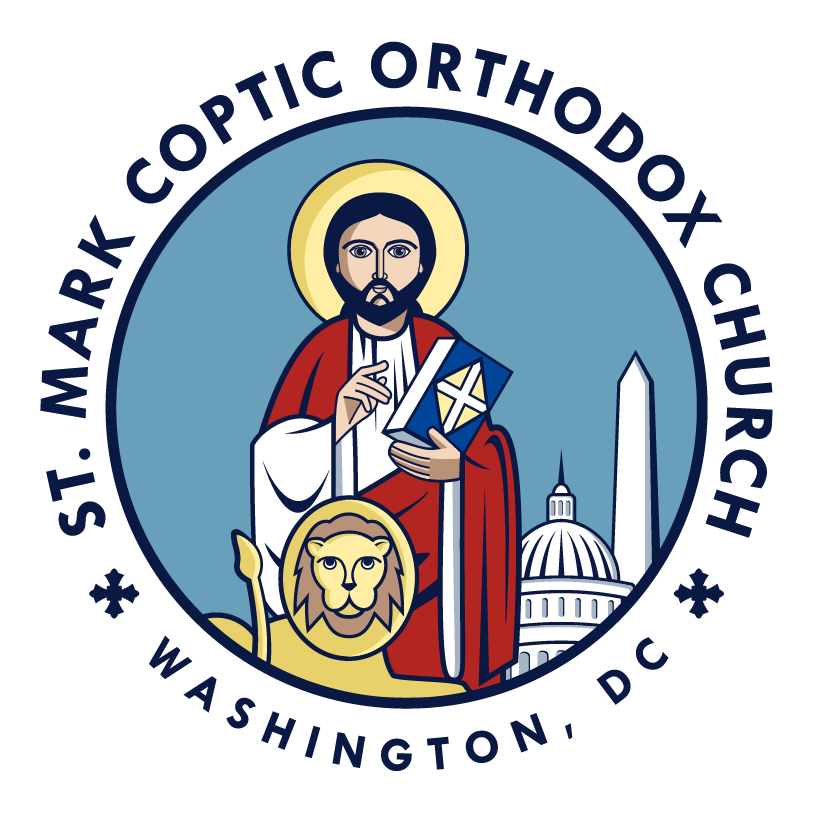 Prayer of Fr. Bishoy Kamel
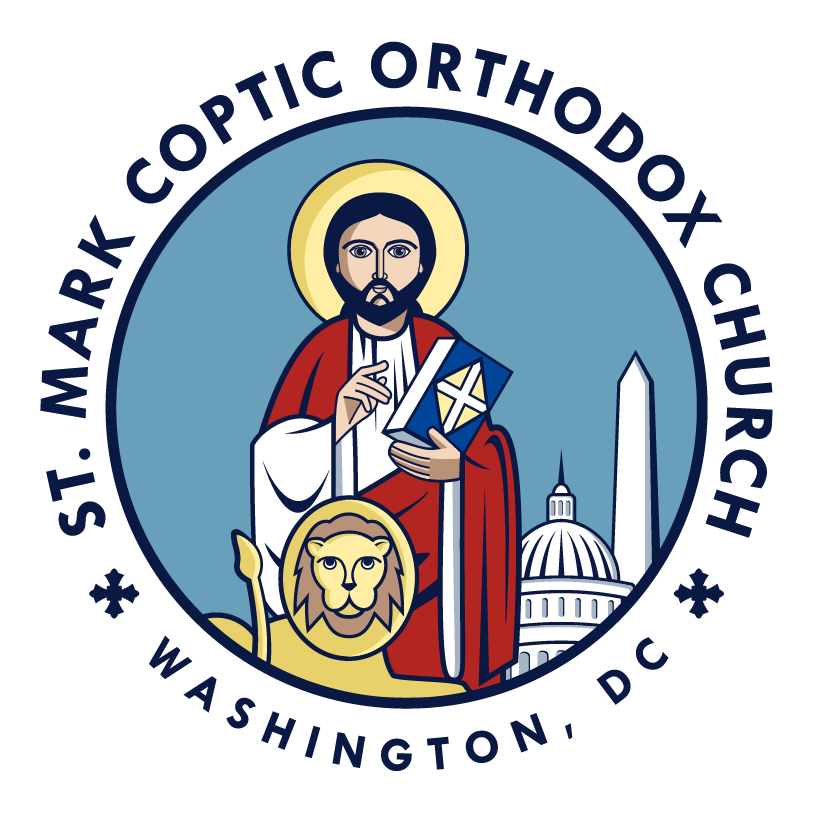 Simon of Cyrene pray for me. May I bear the crosses of others with happiness, love and without complaint. You were forced to bear the greatest cross. Even if I am forced to bear lesser crosses, help me to follow your example.
Prayer of Fr. Bishoy Kamel
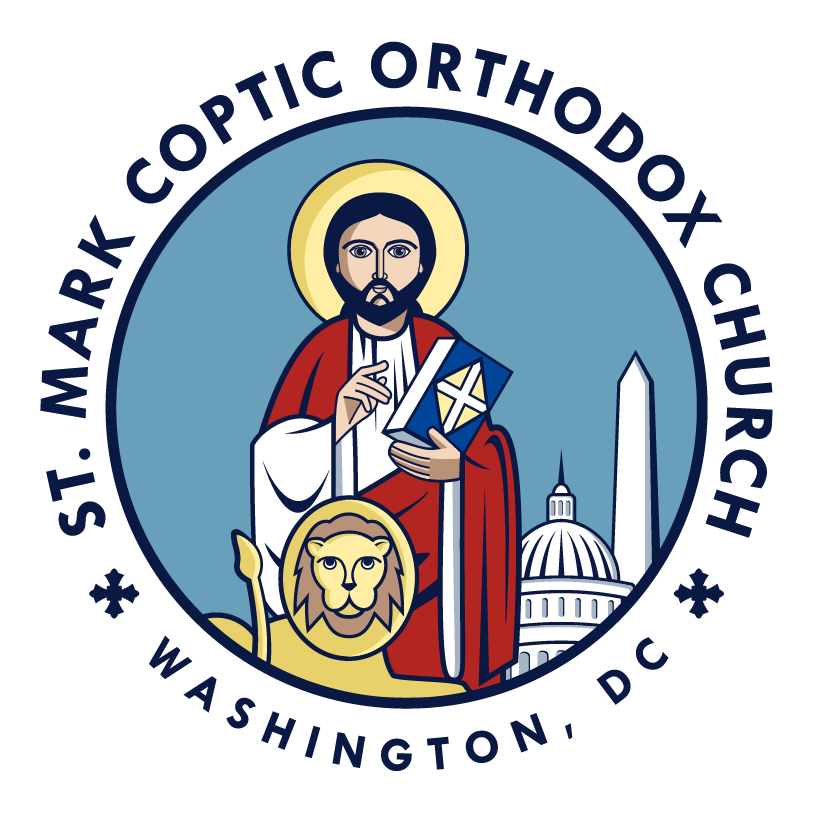 Prayer of St. Ephraim the Syrian
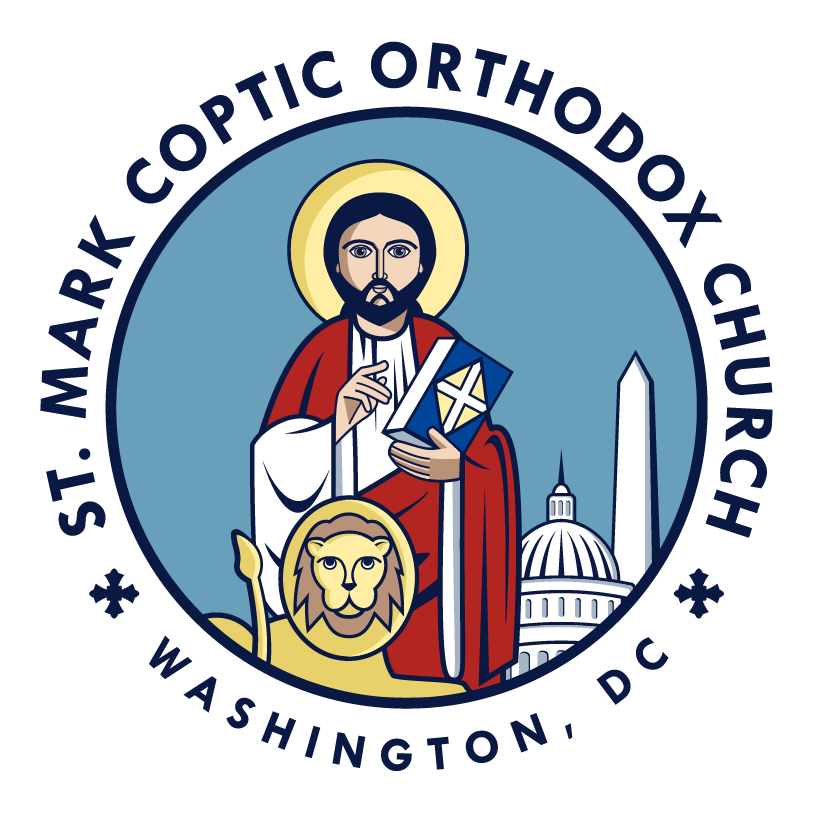 “According to thy mercy, pour out upon me, who am miserable, at least one small drop of grace to make me understand and be converted, that I might make at least some small effort to correct myself.
Prayer of St. Ephraim the Syrian
For if thy grace does not illumine my soul, I will not be able to see the carelessness and negligence that the passions have produced in me through my apathy and recklessness.”
Prayer of St. Ephraim the Syrian
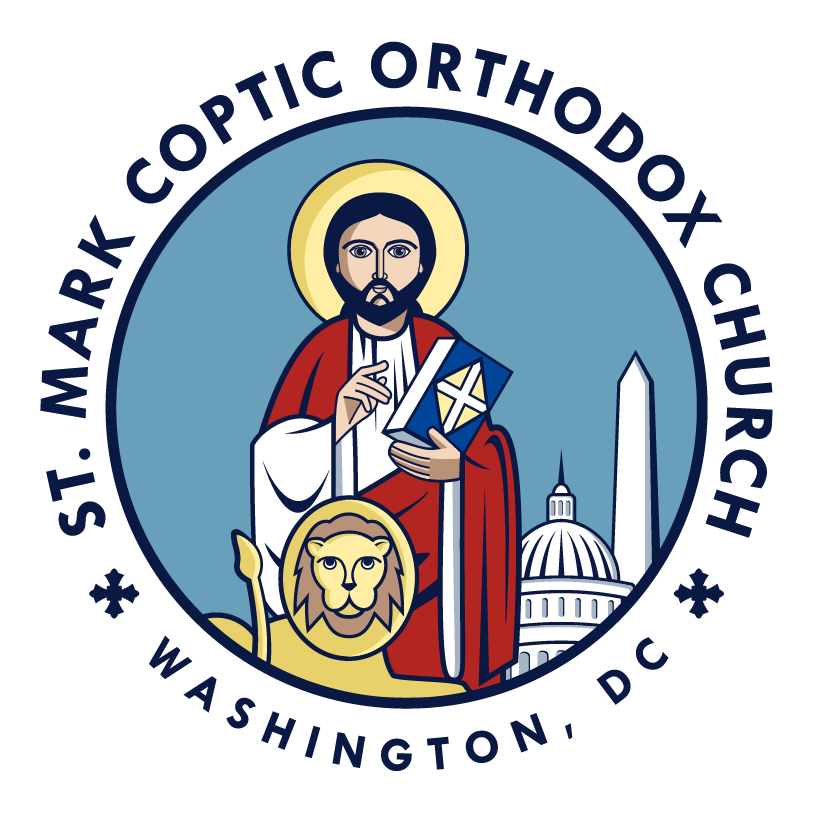 Prayer of St. Isaac the Syrian
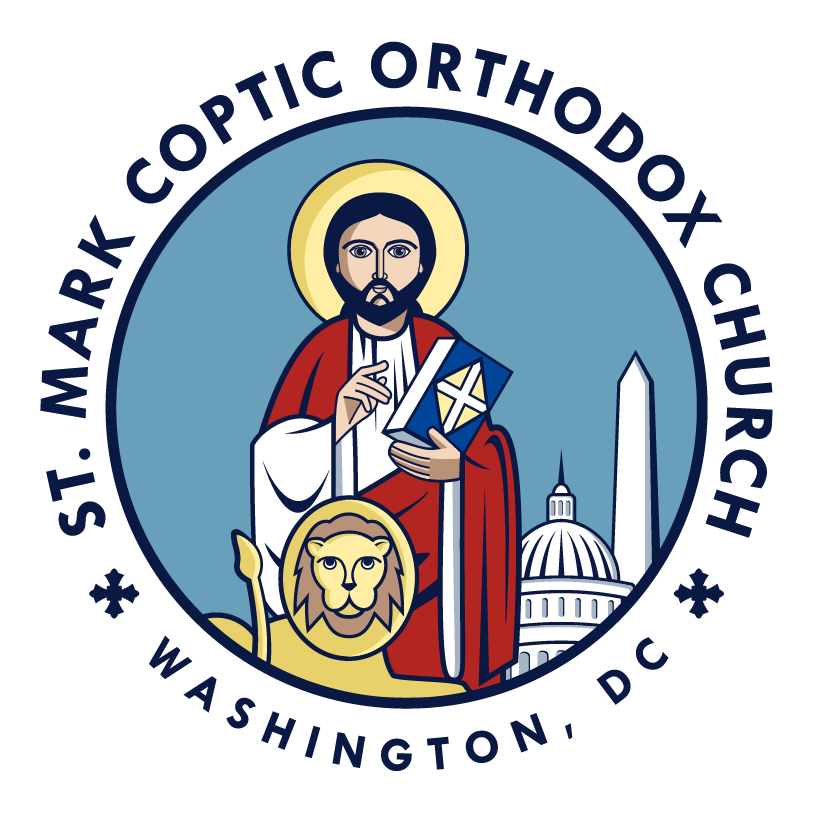 “Lord Jesus Christ, King of kings, You have power of life and death. You know even things that are uncertain and obscure, and our very thoughts and feelings are not hidden from You.
Prayer of St. Isaac the Syrian
Cleanse me from my secret faults, for I have done wrong and You saw it. You know how weak I am, both in soul and body. Give me strength, O Lord, in my frailty and sustain me in my sufferings.
Prayer of St. Isaac the Syrian
Grant me a prudent judgment, dear Lord, and let me always be mindful of Your blessings. Let me retain until the end, Your grace that has protected me until now. Amen”
Prayer of St. Isaac the Syrian
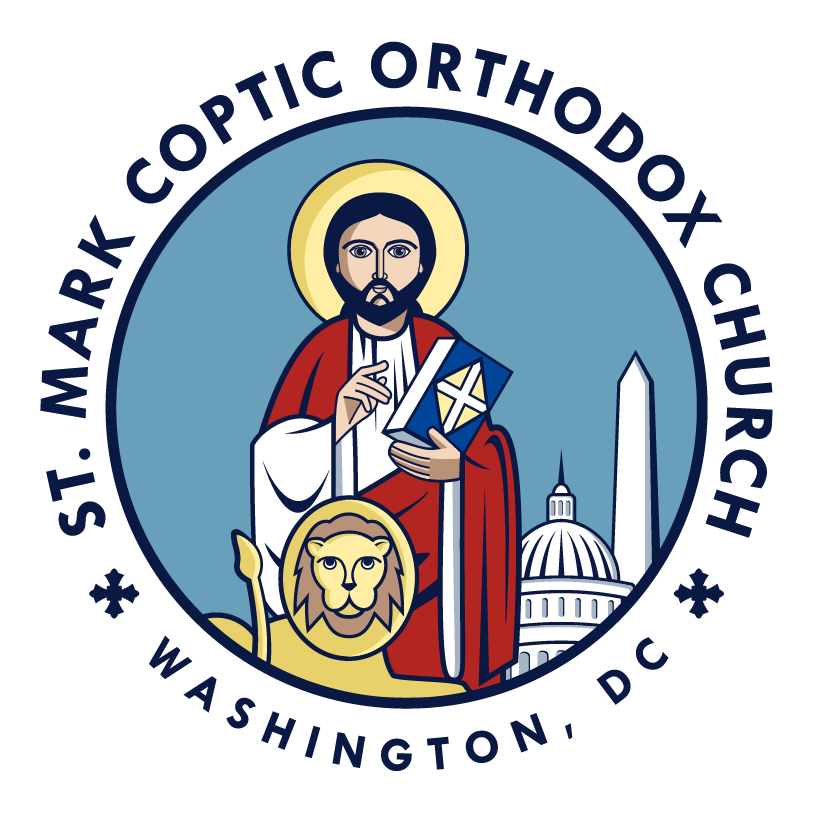 Prayer of St. Isaac the Syrian
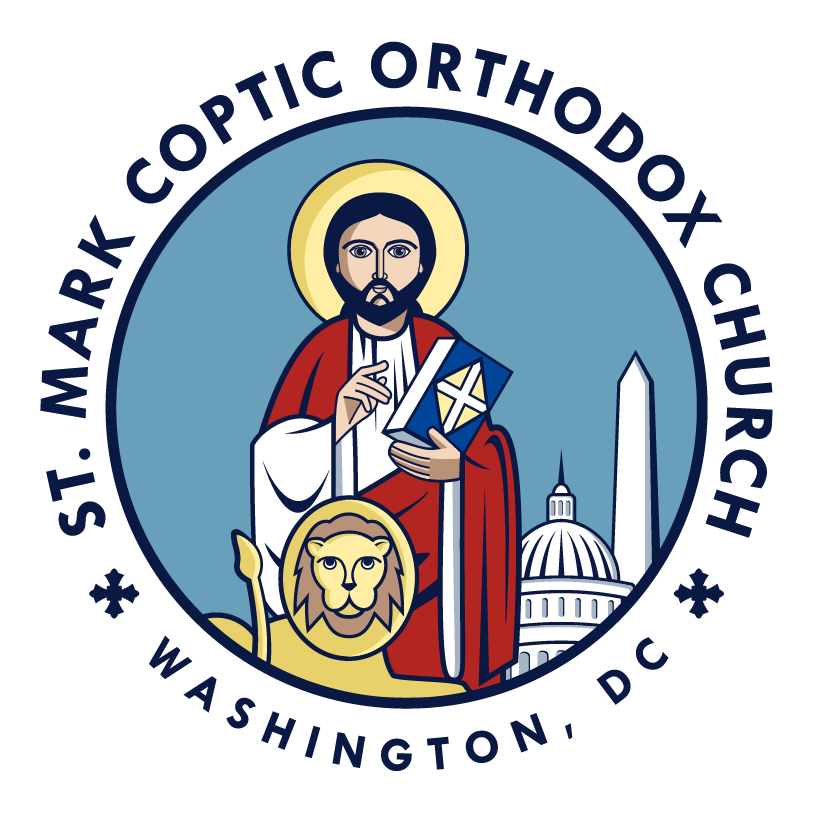 May the cross of shame which you mounted for my sake become a bridge to that peaceful abode; may the crown of thorns with which your head was crowned become for me the helmet of salvation on the heated day of battle
Prayer of St. Isaac the Syrian
may the spit which your face received prepare me to have an open face before the tribunal at your advent; may your holy body which was exposed on the cross crucify me to this world and its lusts by means of love for you
Prayer of St. Isaac the Syrian
may your clothing, for which lots were cast, tear asunder before my eyes the garment of darkness with which I am inwardly clothed; may the water and blood which came forth from you become for me a document granting
Prayer of St. Isaac the Syrian
liberty from the ancient state of servitude; may your body and blood which have been mingled with my body remain within me as a pledge that I will not be deprived of the constant sight of you in that realm which has no end. Amen
Prayer of St. Isaac the Syrian
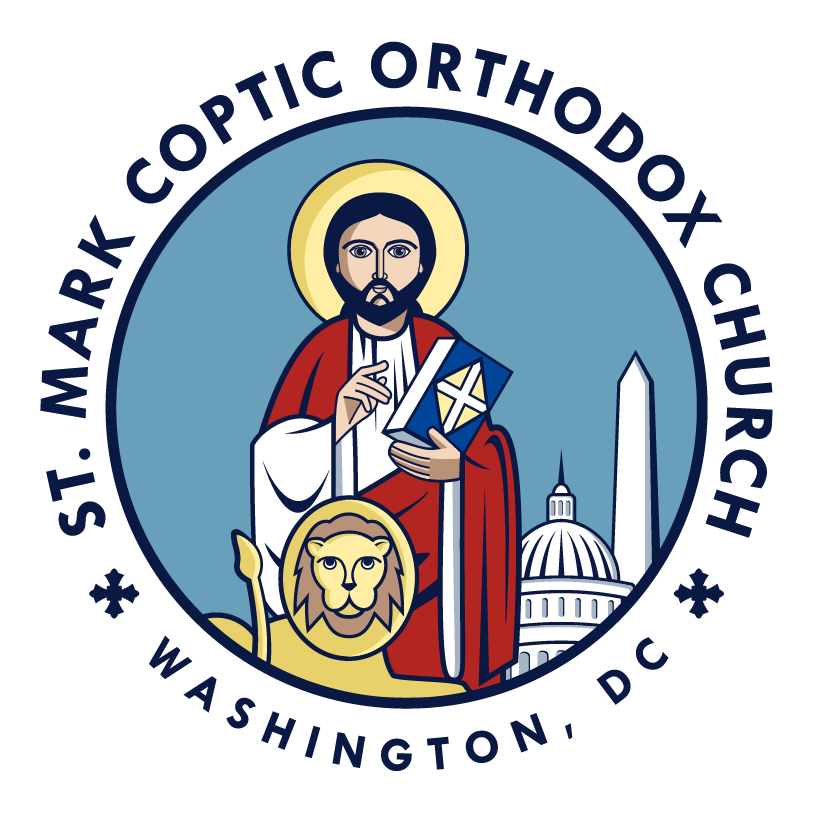 Psalm 6
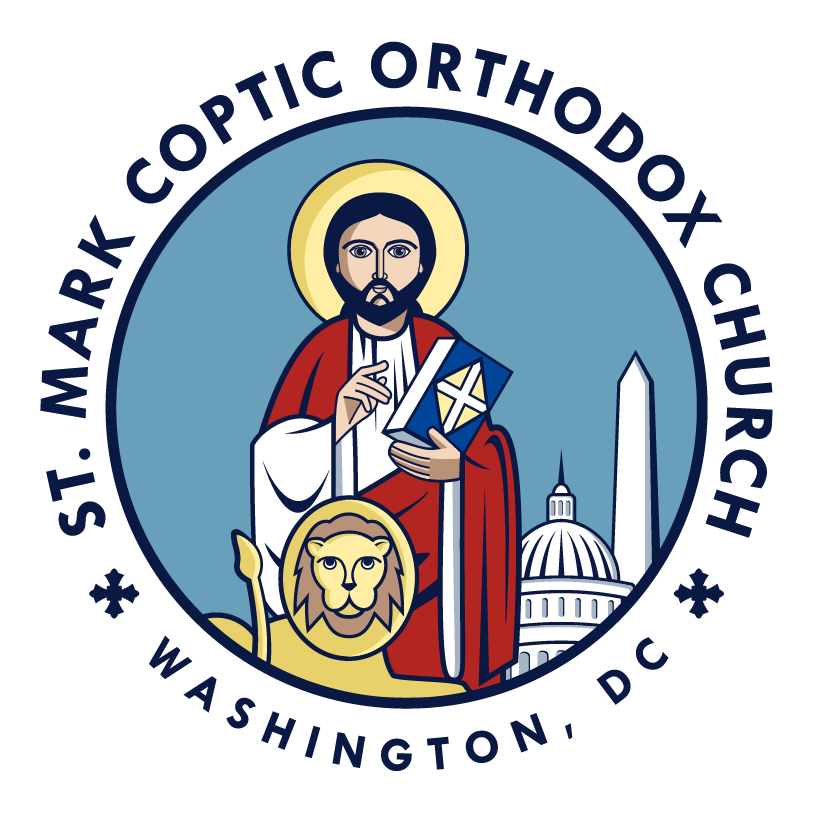 O Lord, do not rebuke me in Your anger, nor chasten me in Your hot displeasure.
Have mercy on me, O Lord; for I am weak O Lord.
Psalm 6
Heal me for my bones are troubled
 My soul also is greatly troubled but you O Lord, how long?
Return, O Lord, deliver me Lord.
O save me for Your mercy’s sake
Psalm 6
For in death there is no remembrance of You
In the grave who will give You thanks?
I’m weary with my groaning, all night I make my bed swim
I drench my couch with my tears
Psalm 6
My eyes waste away because of grief
it grows old because of my enemies.
Depart from me all you workers of iniquity
For the lord has heard the voice of my weeping
Psalm 6
The Lord has heard my supplication,
The Lord will receive my prayer.
Let all my enemies be ashamed and greatly troubled
Let them turn back and be ashamed suddenly, Alleluia
Psalm 6
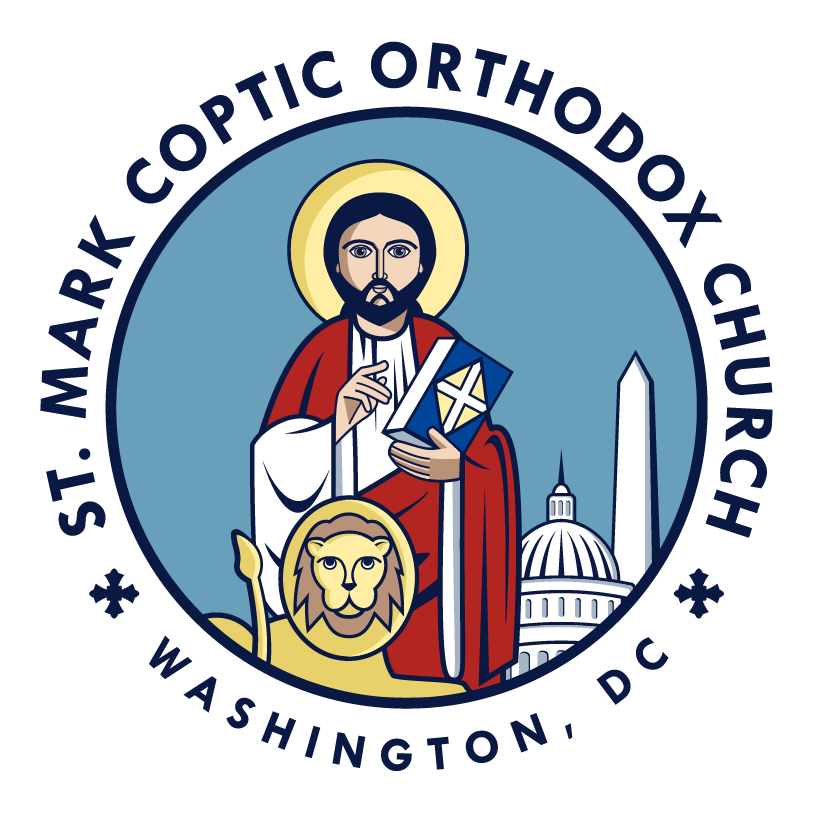 Psalm 37:4
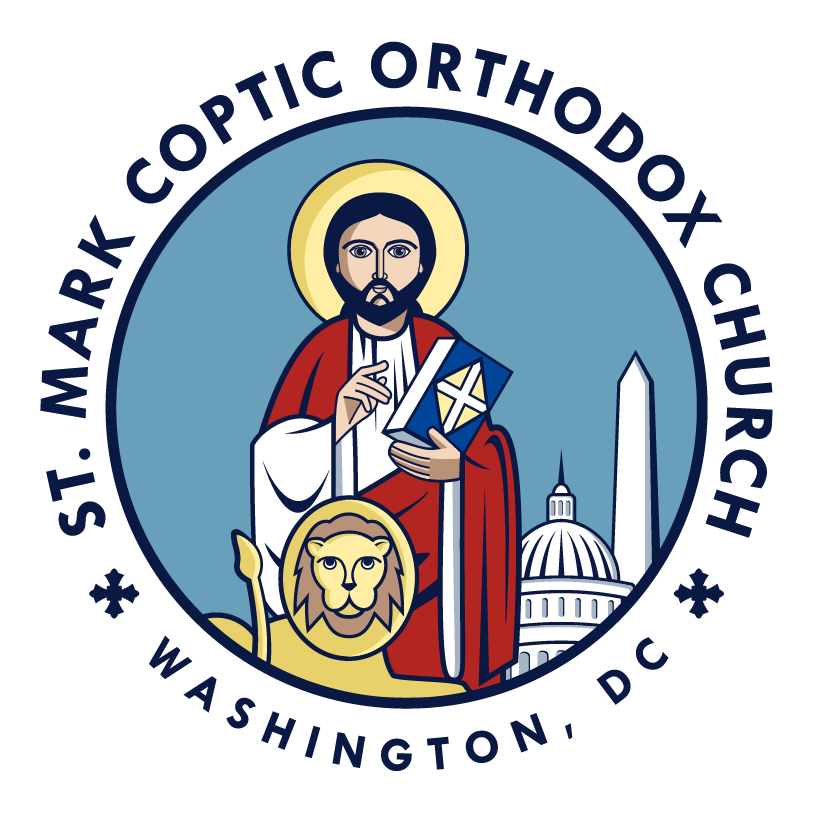 Take delight in the Lord
and He will give you
the desires of your heart
Psalm 37:4
Psalm 37:4
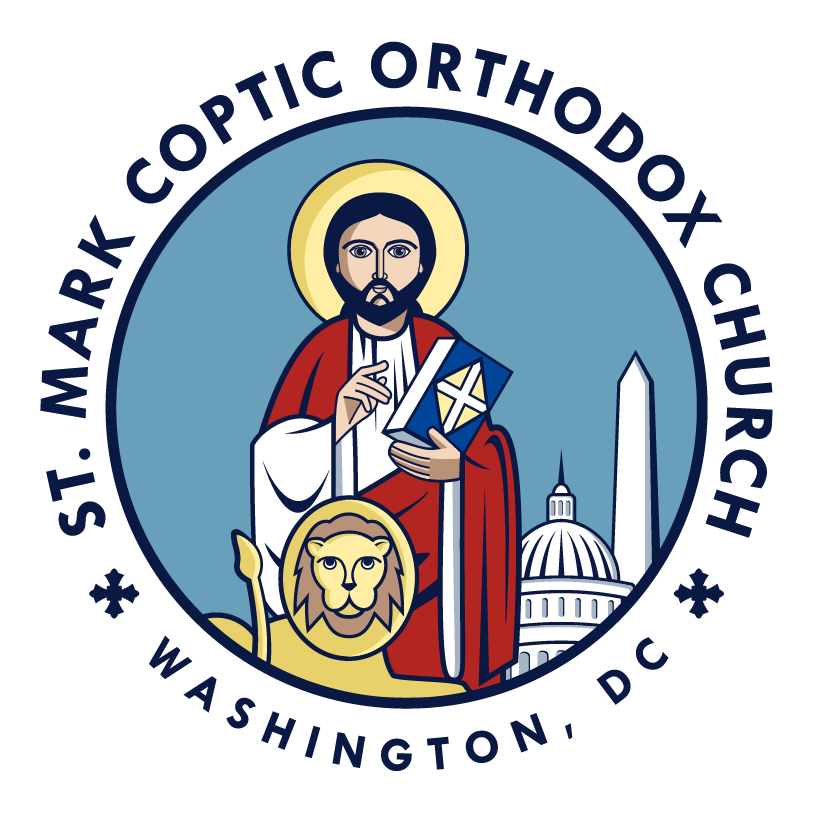 Psalm 120
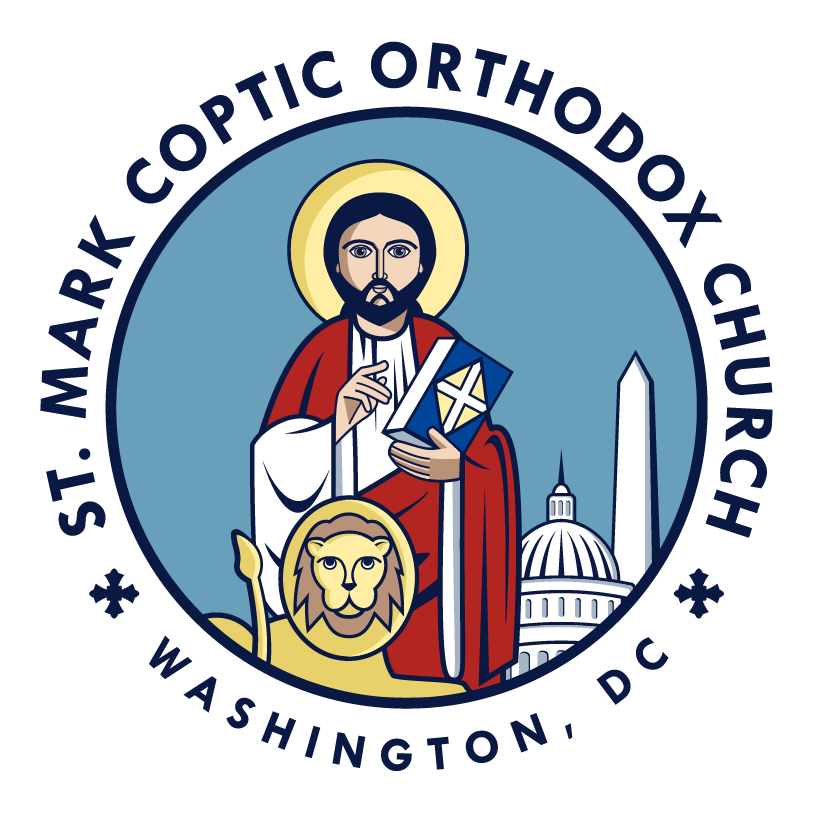 (I lift up my eyes to the hills, from where does my help come?
My help comes from the Lord, who made heaven and earth.) x2
Psalm 120
He will not let your foot be moved
He who keeps you will not slumber.
He will not let your foot be moved
He who keeps you will not slumber.
Psalm 120
Behold He who keeps Israel,
Will neither slumber nor sleep.
Behold He who keeps Israel,
Will neither slumber nor sleep.
Psalm 120
(The Lord is Your keeper, the Lord is your shade on your right hand.
The sun shall not strike you by day,
nor the moon by night) x2
Psalm 120
The Lord will keep you from all evil,
He will keep your life.
The Lord will keep you from all evil,
He will keep your life.
Psalm 120
(The Lord will keep 
your going out and your coming in
From this time forth and forevermore) x2
Psalm 120
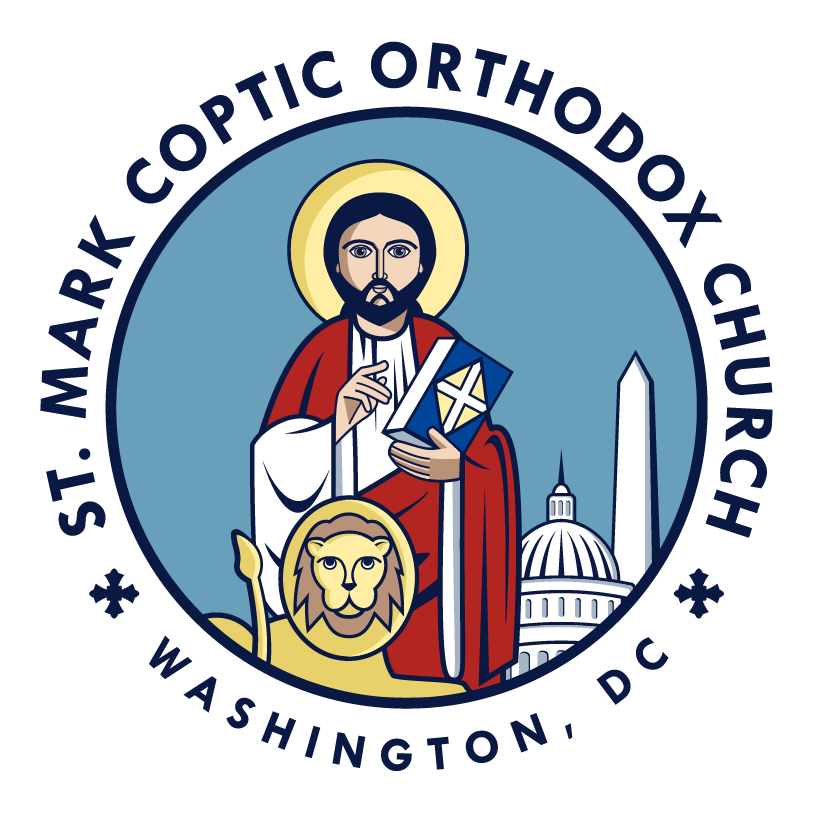 Psalm 122
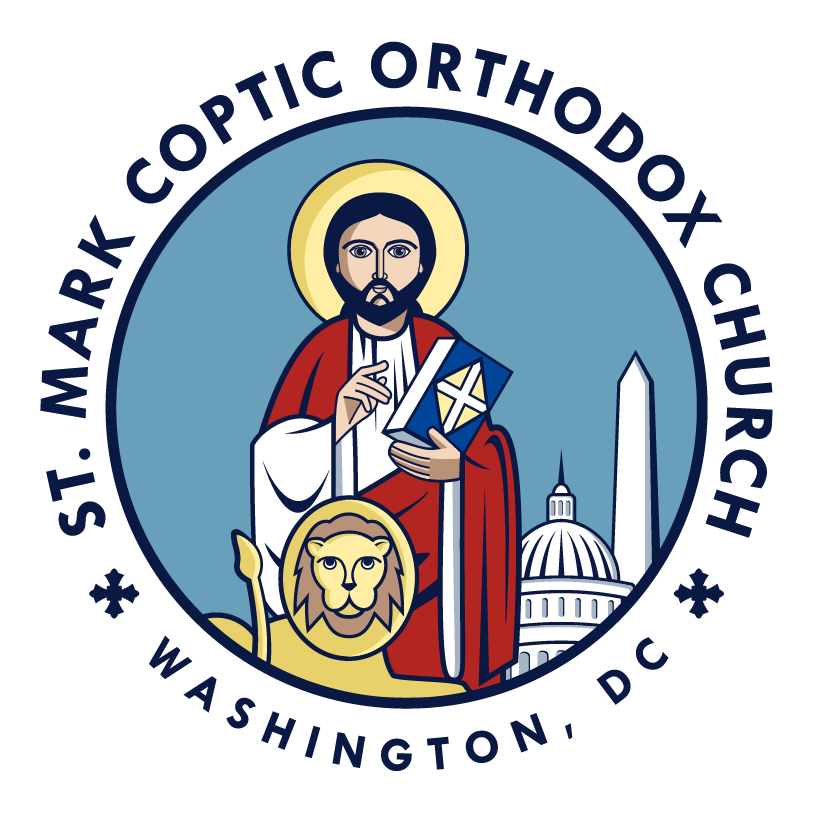 Unto You I have lifted up my eyes
O You who dwell in heaven
Behold as the eyes of servants are unto
the hands of their masters
Psalm 122
And as the eyes of a maidservant 
to the hands of her mistress
so our eyes are toward the Lord our God until He has pity on us
Psalm 122
Have mercy on us, O Lord, have mercy on us
for we are exceedingly filled with contempt.
And our soul has been exceedingly filled
Psalm 122
Give the reproach to those 
who prosper
and contempt to the proud
Alleluia
Psalm 122
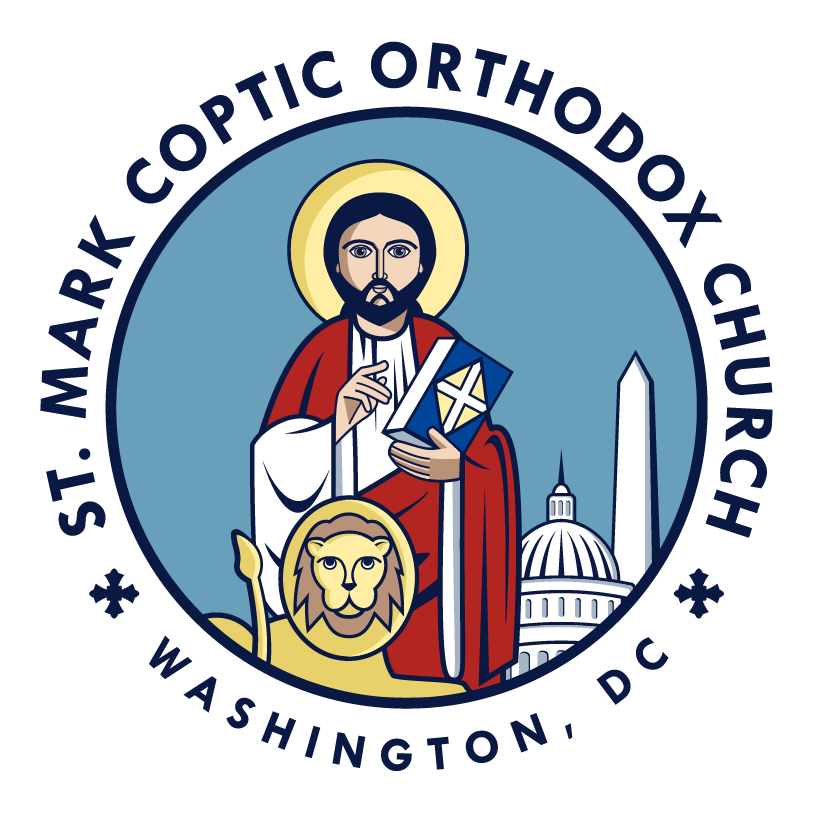 Psalm 125
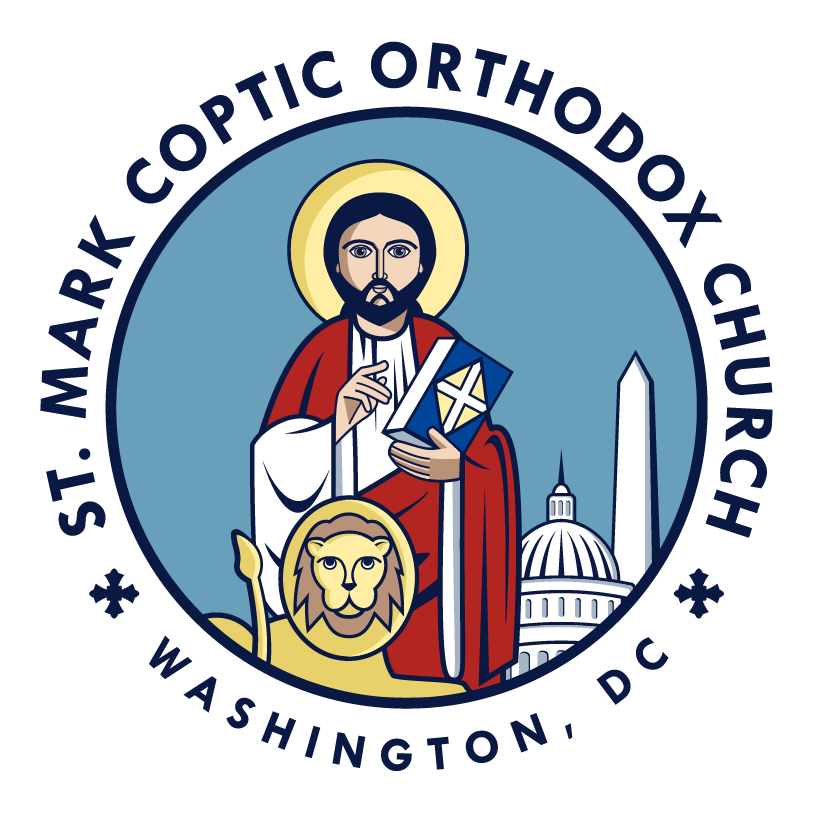 When the Lord brought back the captives to Zion,
We became as those who were comforted. 
Then our mouth was filled with joy and our tongue with exaltation
Psalm 125
Then they shall say among the gentiles
The Lord has done great things for them
The Lord has done great things for us, we became joyful O Lord
Psalm 125
You shall bring back our captivity
As the streams in the south
Those who sow in tears shall reap in joy
Psalm 125
They went on and wept as they were carrying their seeds
But they shall surely come with joy carrying their sheaves. Alleluia
Psalm 125
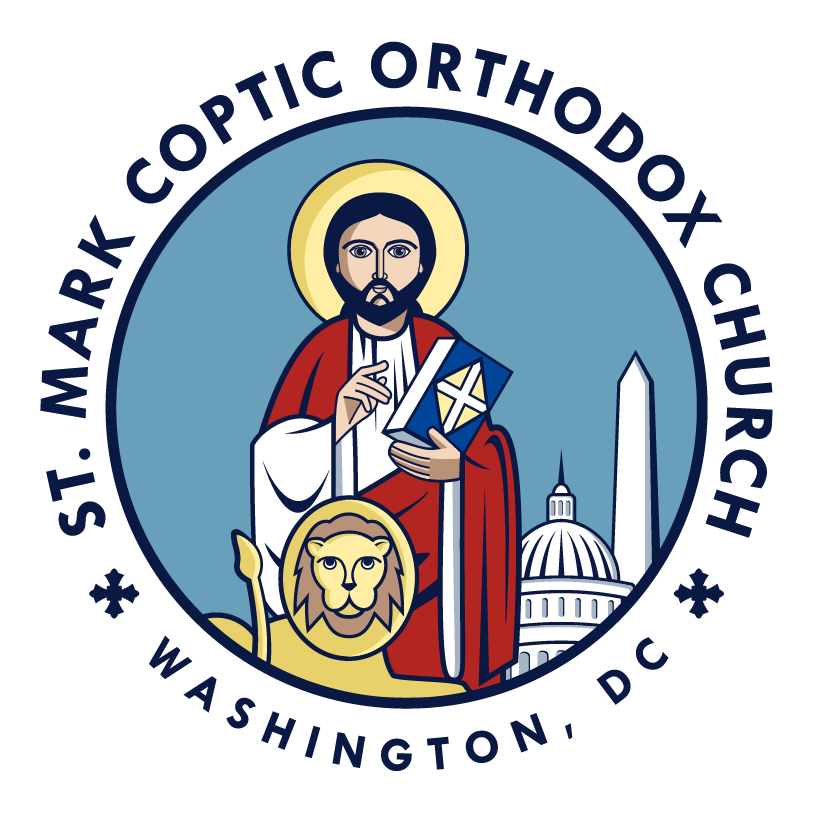 Psalm 126
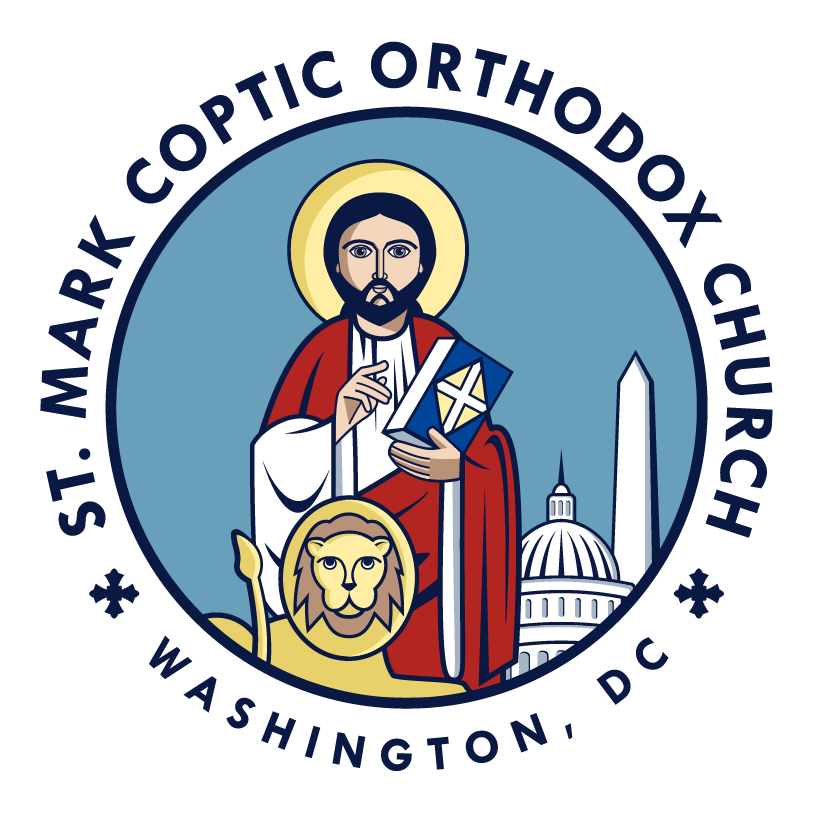 Unless the Lord builds the house,
its builders labor in vain.
Unless the Lord watches over the city,
the watchmen stand guard in vain.
Psalm 126
(In vain you rise early and stay up late)
x2
toiling for food to eat, 
(for He grants sleep to those He loves) x2
Psalm 126
Sons are a heritage from the Lord,
children a reward from Him.
Like arrows in the hands of a warrior,
are sons born in one’s youth.
Psalm 126
(Blessed is the man whose quiver is full of them) x2
They will not be put to shame
(When they contend with their enemies in the gate) x2 
Alleluia
Psalm 126
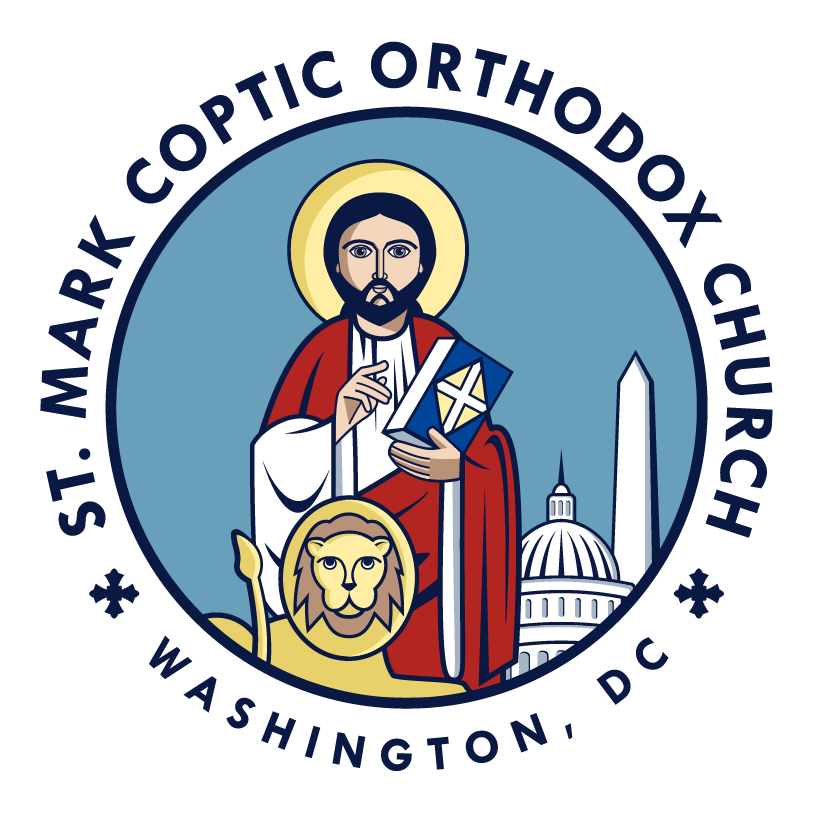 Psalm 129
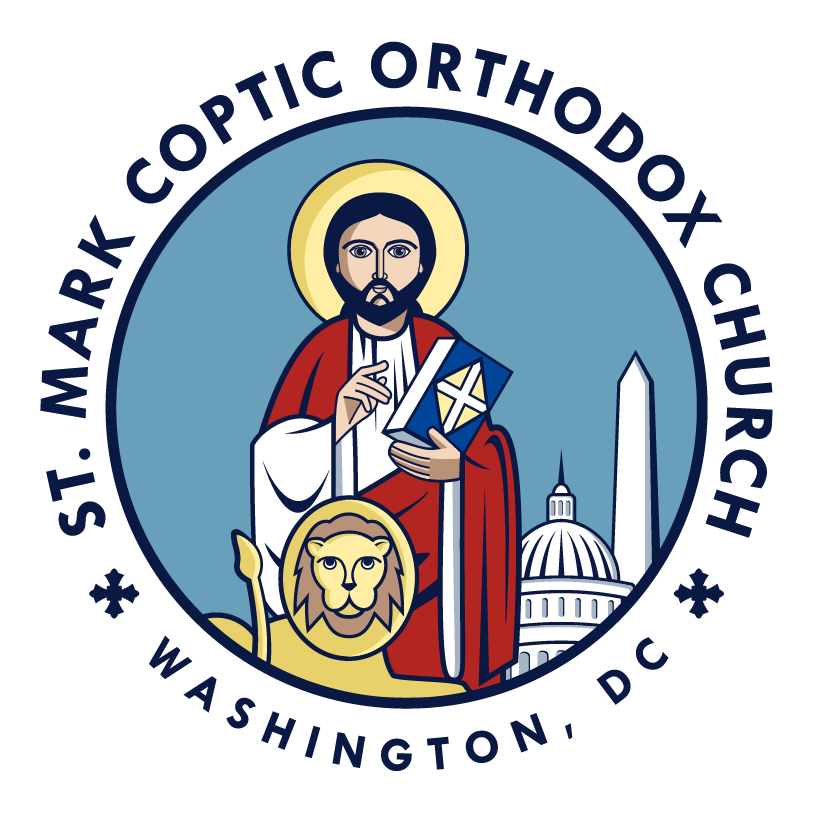 Out of the depths I have cried to You, O Lord. 
O Lord, hear my voice: let Your ears be attentive to the voice of my supplication.
Psalm 129
(If You should mark iniquities, Lord, who could stand?
But there’s forgiveness with You that you may be feared) x2
Psalm 129
(I wait for the Lord, my soul waits for the Lord
And in His word I do hope) x2
My soul waits
Psalm 129
My soul waits for the Lord more than those who watch 
for the morning
Yes, more than those who watch for the morning 
O Israel hope in the Lord
Psalm 129
For with the Lord there is mercy,
 and with Him is abundant redemption
and He shall redeem israel from all his iniquities
Psalm 129
(I wait for the Lord, my soul waits for the Lord
And in His word I do hope) x2
My soul waits, my soul waits
Psalm 129
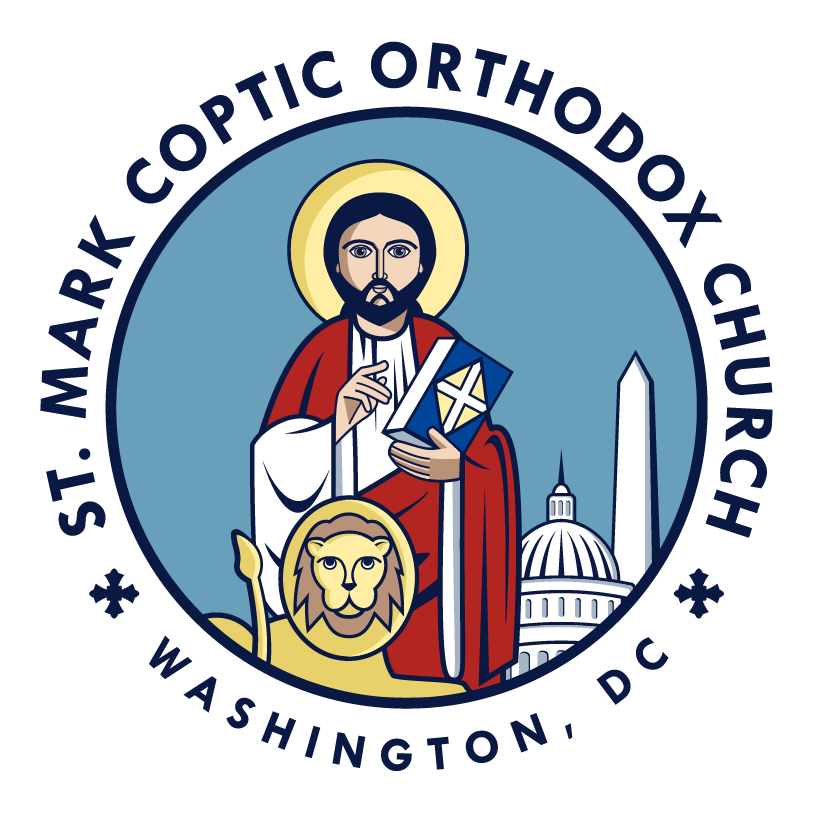 Psalm 139
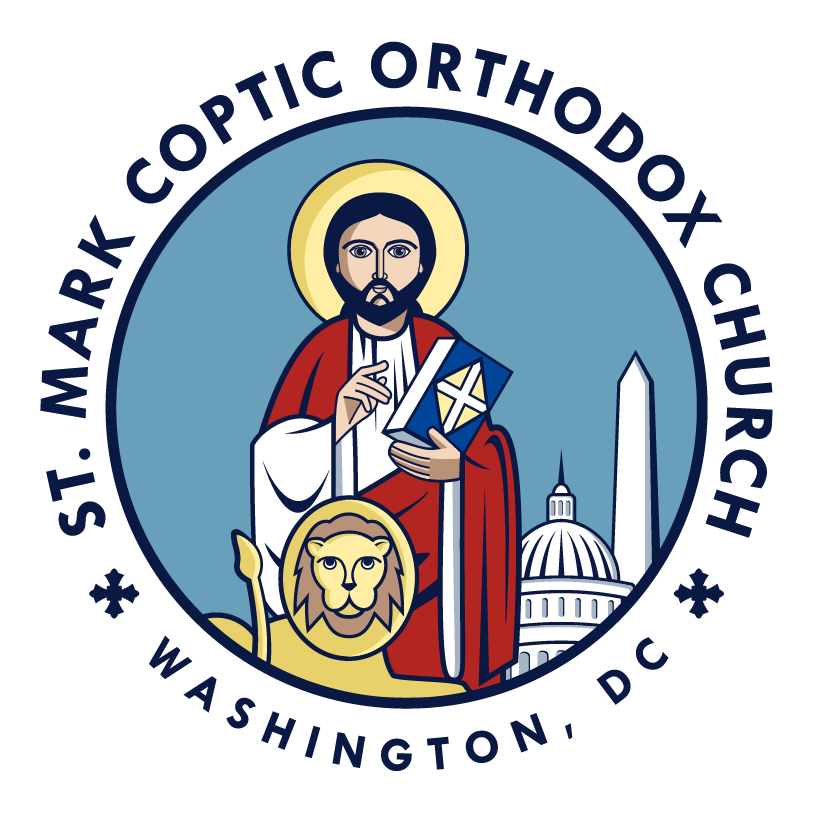 If I take the wings of the morning,
And dwell in the greatest depths of the sea,
Even there Your hand shall lead me,
And Your right hand shall hold me.
Psalm 139
For you have formed my inward parts
You covered me in my mothers womb
I am fearfully and wonderfully made
By my Bridegroom
Psalm 139
Where can I go from Your Spirit
Lord where can I flee
Nothing is out of Your presence
My soul longs for Thee
Psalm 139
If I take the wings of the morning,
And dwell in the greatest depths of the sea,
Even there Your hand shall lead me,
And Your right hand shall hold me.
Psalm 139
Your eyes saw my substance,
Before I was even formed,
My soul was not carelessly made,
But beautifully adorned
Psalm 139
You have searched my thoughts O Lord
All too well You know me
Before a word is on my tongue
You, Lord, know it completely
Psalm 139
If I take the wings of the morning,
And dwell in the greatest depths of the sea,
Even there Your hand shall lead me,
And Your right hand shall hold me.
Psalm 139
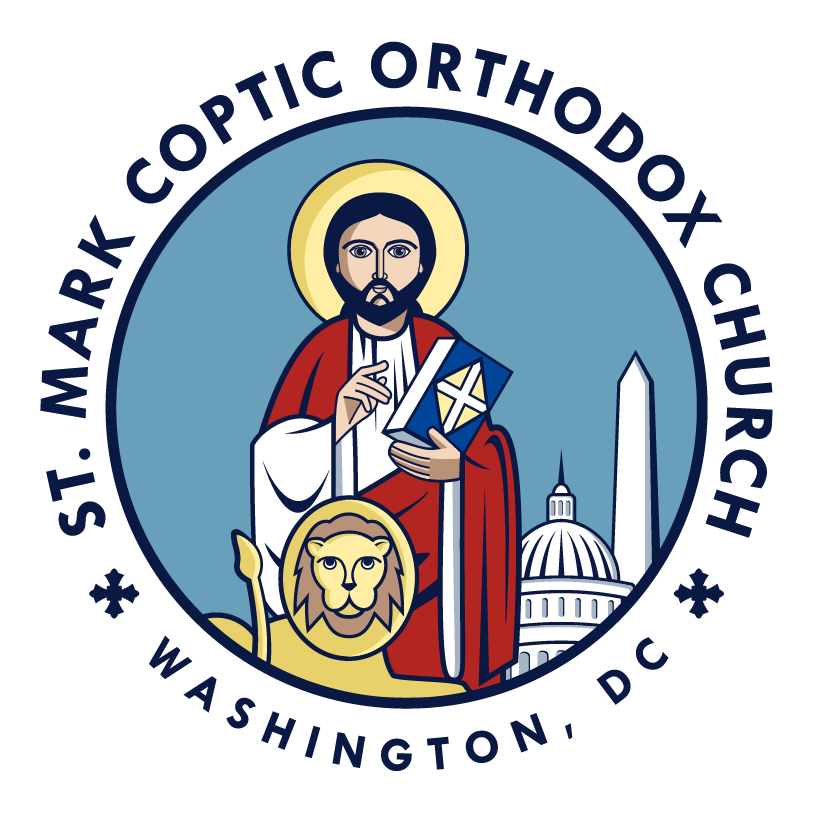 Psalm 141
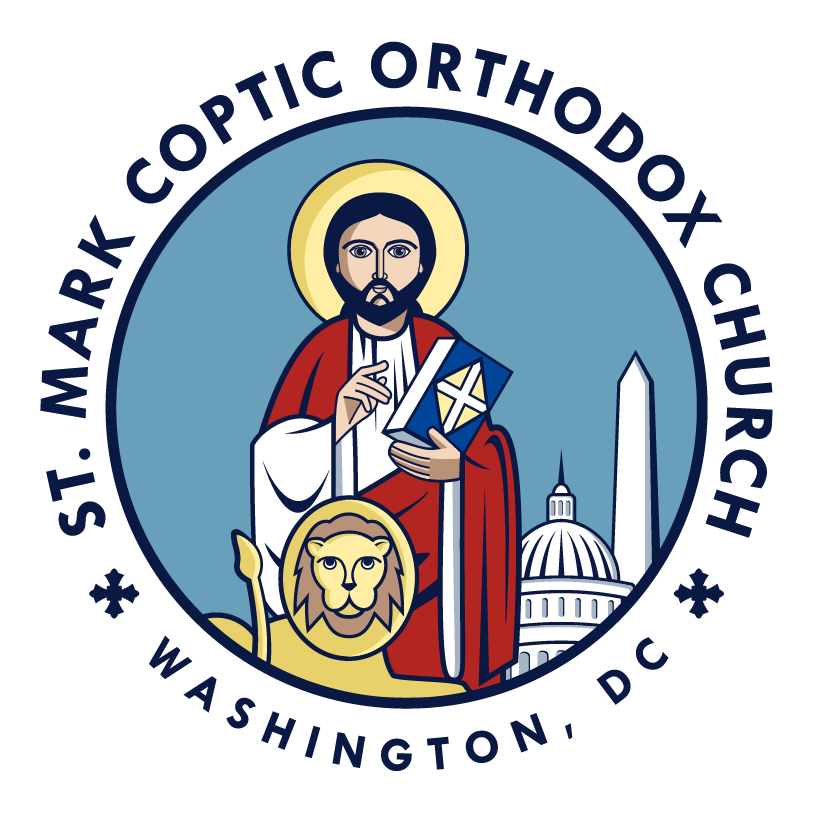 (With my voice to the Lord I cried; with my voice to the Lord I made supplication) x2
(I will pour out before Him my request and prayers) x2
Psalm 141
In the way in which I was walking 
they hid a snare for me.
(When I looked upon my right hand
behold there was no one there.
Refuge filled me, 
and there was no one to care) x2
Psalm 141
(So I cried unto You, and said 
O my dear Lord) x2
(“You are my hope, my portion in this world. Attend to my prayer for I am brought very low”) x2
Psalm 141
(So that I may confess Your name, O Lord,
confess Your name
Alleluia, Alleluia.) x2
Psalm 141
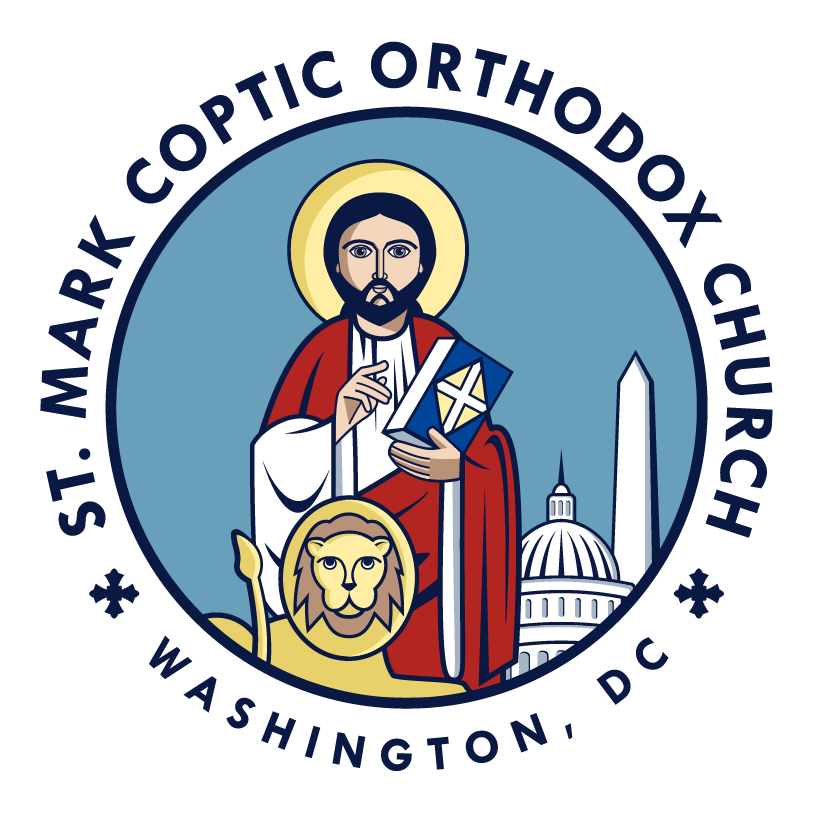 Psalm 147
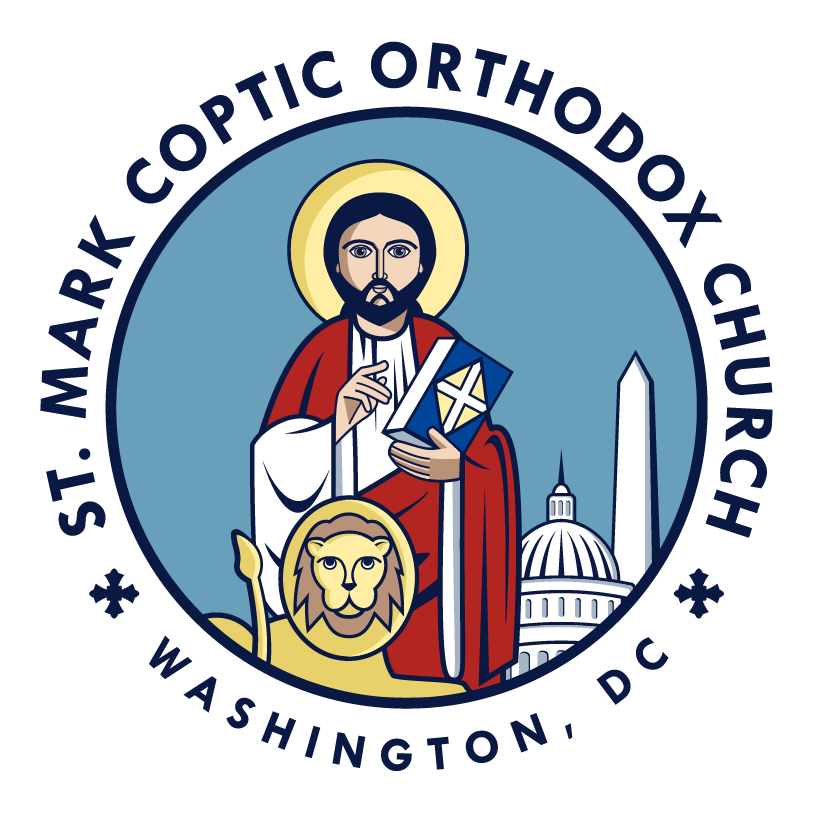 (Praise the Lord, O Jerusalem 
Praise your God, O Zion) x2
(For He has strengthened the bars
of your gates) x2
Psalm 147
(He has blessed your children within you) x2
He makes your borders peaceful, 
and fills you with the fatness of wheat
Psalm 147
He sends His word to the earth: His word runs swiftly. 
(He gives snow like wool: He scatters the mist like ashes) x2
Psalm 147
(He casts out His ice like morsels, He casts out His ice) x2
Who will be able to stand before His frost? He will send out His word, and melt them.
Psalm 147
His wind will blow, and the waters shall flow. He declares His word to Jacob.
 (His ordinances and judgements to Israel) x2
Psalm 147
He has not done so with every nation; and He has not revealed to them His judgements.
Alleluia, Alleluia, Alleluia
Psalm 147
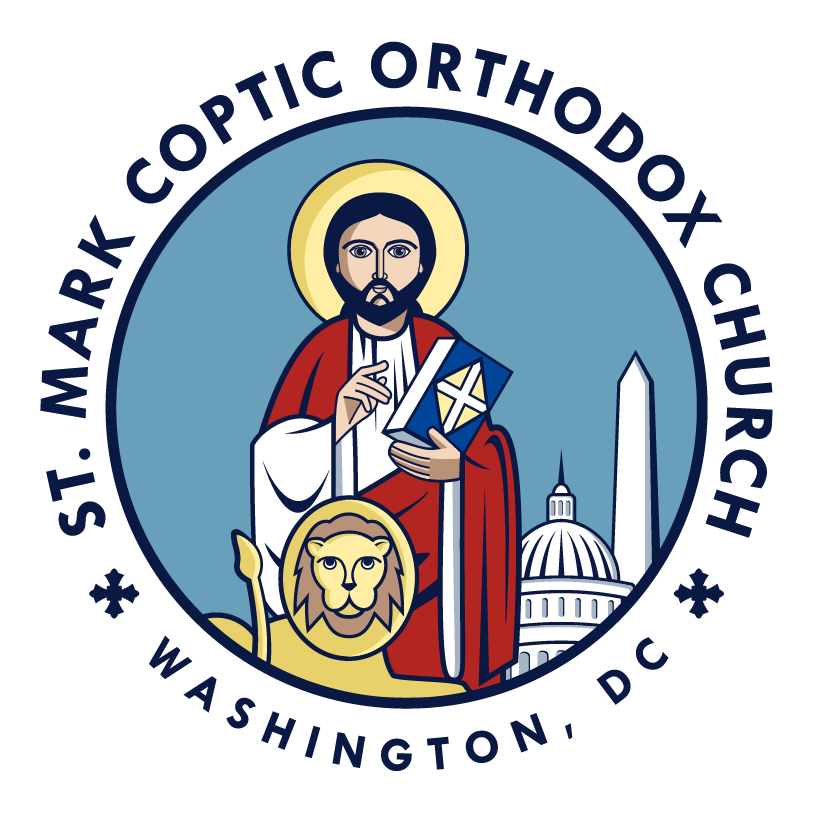 Reckless Love
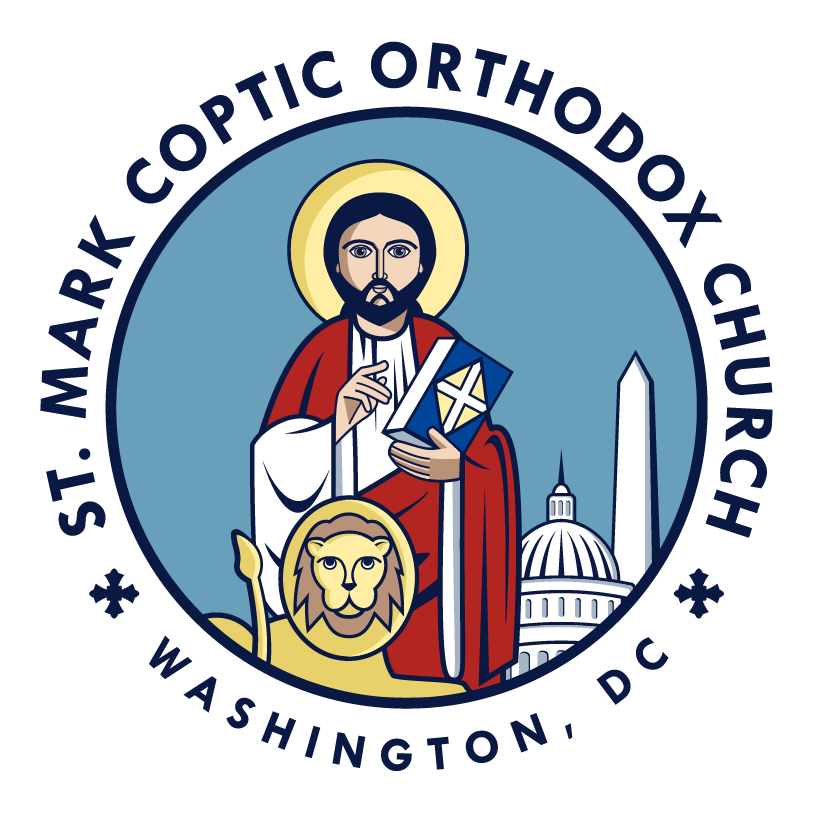 Before I spoke a word, You were singing over me
You have been so, so good to me
Before I took a breath, You breathed Your life in me
You have been so, so kind to me
Reckless Love
Oh, the overwhelming, never-ending, reckless love of God
Oh, it chases me down, fights 'till I'm found, leaves the ninety-nine
I couldn't earn it, and I don't deserve it, still, You give Yourself away
Oh, the overwhelming, never-ending, reckless love of God
Reckless Love
When I was Your foe, still Your love fought for me
You have been so, so good to me
When I felt no worth, You paid it all for me
You have been so, so kind to me
Reckless Love
Oh, the overwhelming, never-ending, reckless love of God
Oh, it chases me down, fights 'till I'm found, leaves the ninety-nine
I couldn't earn it, and I don't deserve it, still, You give Yourself away
Oh, the overwhelming, never-ending, reckless love of God
Reckless Love
(There's no shadow You won't light up
Mountain You won't climb up
Coming after me
There's no wall You won't kick down
Lie You won't tear down
Coming after me)x2
Reckless Love
Oh, the overwhelming, never-ending, reckless love of God
Oh, it chases me down, fights 'till I'm found, leaves the ninety-nine
I couldn't earn it, and I don't deserve it, still, You give Yourself away
Oh, the overwhelming, never-ending, reckless love of God
Reckless Love
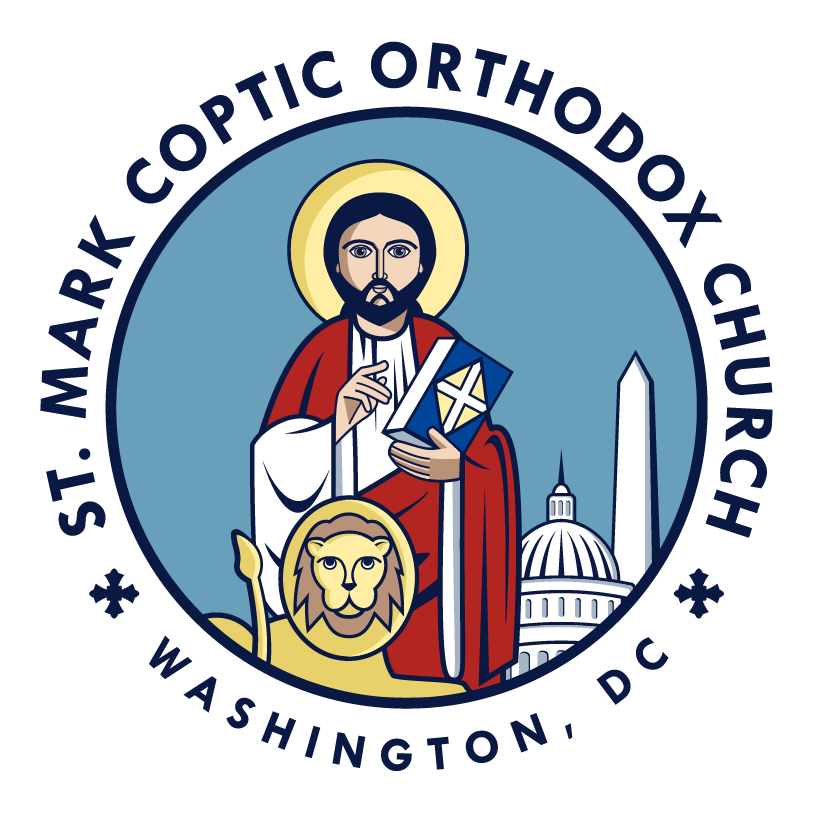 Reign in Us
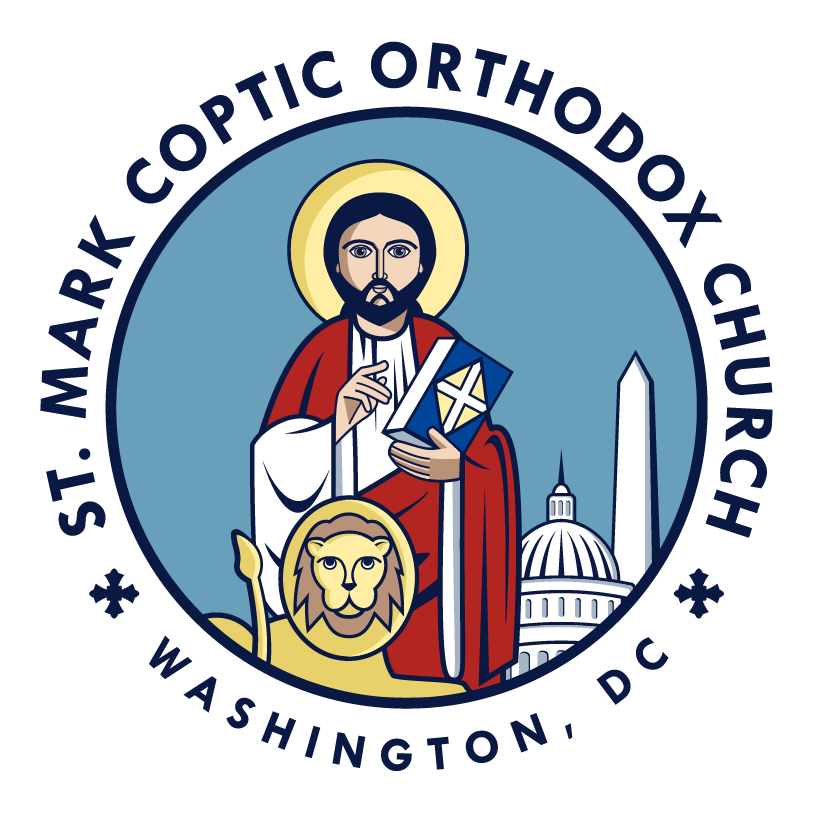 You thought of us before the world began to breathe
And You knew our names before we came to be
Reign in Us
You saw the very day we'd fall away from You
And how desperately we need to be redeemed
Reign in Us
Lord Jesus come lead us
We're desperate for Your touch
Reign in Us
Oh Great and Mighty One, with one desire we come
That You would reign, that You would reign in us
Reign in Us
We're offering up our lives, a living sacrifice
That You would reign, that You would reign in us
Reign in Us
Spirit of the Living God fall fresh again
Come search our hearts and purify our lives
Reign in Us
We need Your perfect love
We need Your discipline
We're lost unless You guide us with Your light
Reign in Us
Lord Jesus come lead us
We're desperate for Your touch
Reign in Us
Oh Great and Mighty One, with one desire we come
That You would reign, that You would reign in us
Reign in Us
We're offering up our lives, a living sacrifice
That You would reign, that You would reign in us
Reign in Us
We cry out
For your love to refine us cry out
For your love to define us cry out
For your mercy to keep us blameless until you return
Reign in Us
Oh Great and Mighty One, with one desire we come
That You would reign, that You would reign in us
Reign in Us
We're offering up our lives, a living sacrifice
That You would reign, that You would reign in us
Reign in Us
Oh Great and Mighty One, with one desire we come
That You would reign, that You would reign in us
Reign in Us
We're offering up our lives, a living sacrifice
That You would reign, that You would reign in us
Reign in Us
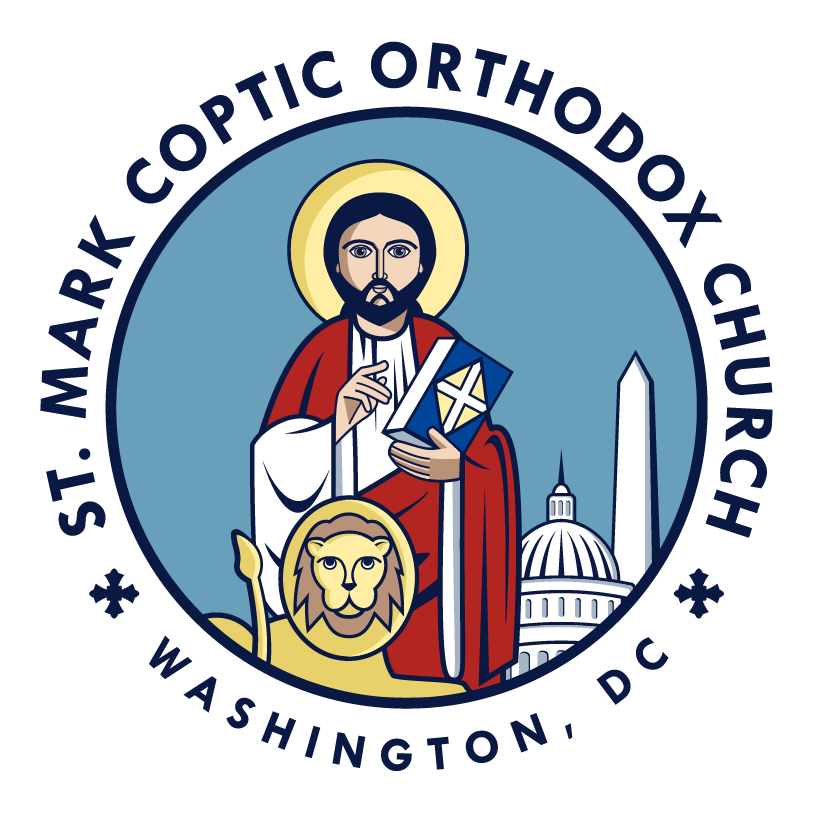 Revelation Song
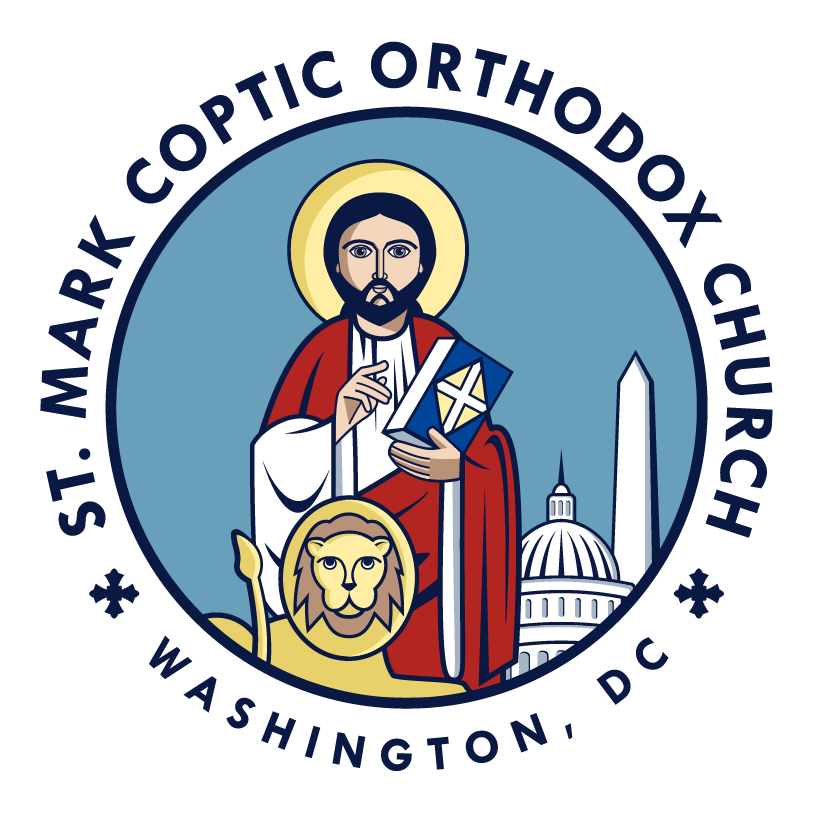 (Worthy is the
Lamb who was slain
Holy, holy is He
Sing a new song
To Him who sits on
Heaven's mercy seat) x2
Revelation Song
Holy, holy, holy
Is the Lord, God Almighty
Who was and is and is to come
With all creation I sing, praise to the King of Kings
You are my everything
And I will adore You
Revelation Song
Clothed in rainbows of living color
Flashes of lighting, rolls of thunder
Blessing and honor, strength and glory and power be
To You, the only wise King
Revelation Song
Holy, holy, holy
Is the Lord, God Almighty
Who was and is and is to come
With all creation I sing, praise to the King of Kings
You are my everything
And I will adore You
Revelation Song
Filled with wonder
Awestruck wonder
At the mention of Your name
Jesus, Your name is power
Breath and living water
Such a marvelous mystery
Revelation Song
Holy, holy, holy
Is the Lord, God Almighty
Who was and is and is to come
With all creation I sing, praise to the King of Kings
You are my everything
And I will adore You
Revelation Song
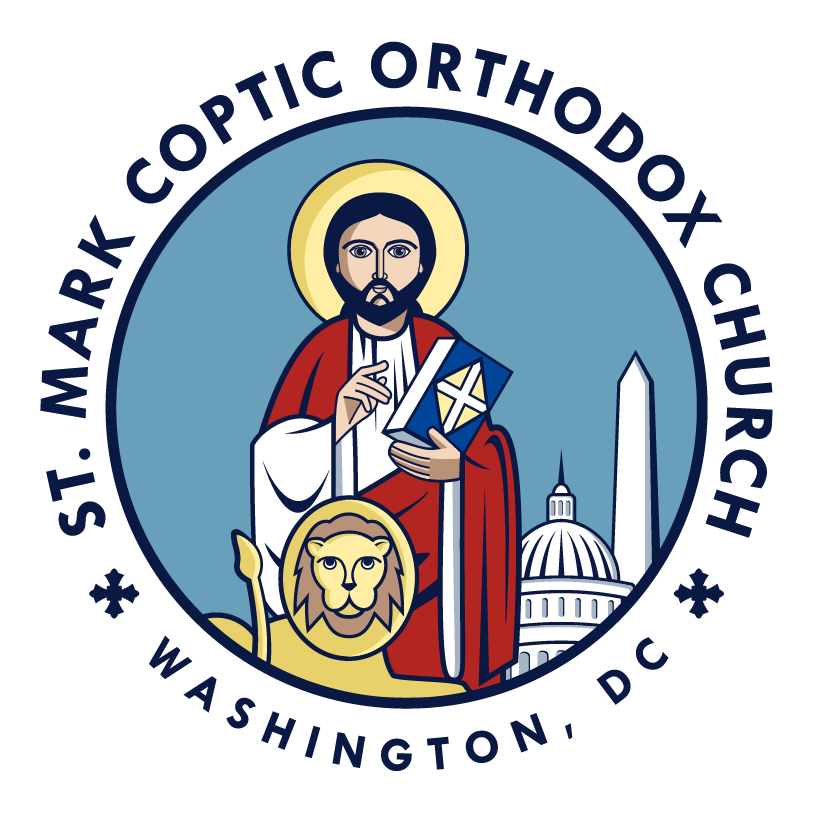 Revival
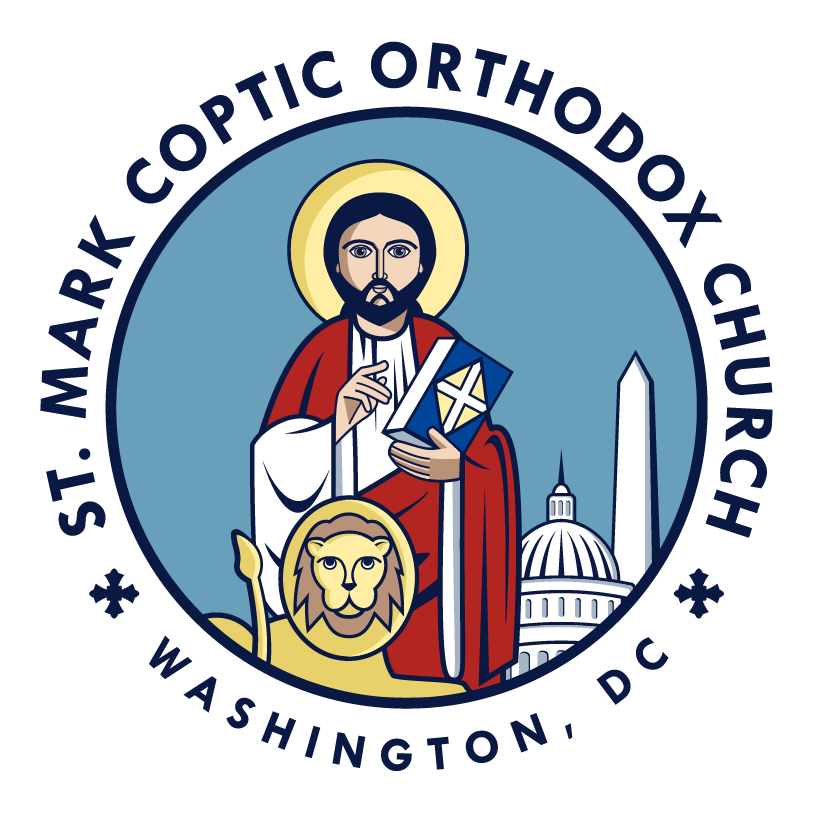 I will run and not grow weary
I will walk, I will not faint
I will soar on wings like eagles
Find my rest in Your everlasting name
Revival
You are my revival 
Jesus on You I wait
And I’ll lean on Your promise
You will renew my strength
Revival
I will run and not grow weary
I will walk, I will not faint
I will soar on wings like eagles
Find my rest in Your everlasting name
Revival
You are my revival 
Jesus on You I wait
And I’ll lean on Your promise
You will renew my strength
Revival
Oh, You are my revival 
Jesus on You I wait
I’ll lean on Your promise 
You will renew my strength
Revival
I will run and not grow weary
I will walk, I will not faint
I will soar on wings like eagles
Find my rest in Your everlasting name
Revival
You are my revival 
Jesus on You I wait
And I’ll lean on Your promise
You will renew my strength
Revival
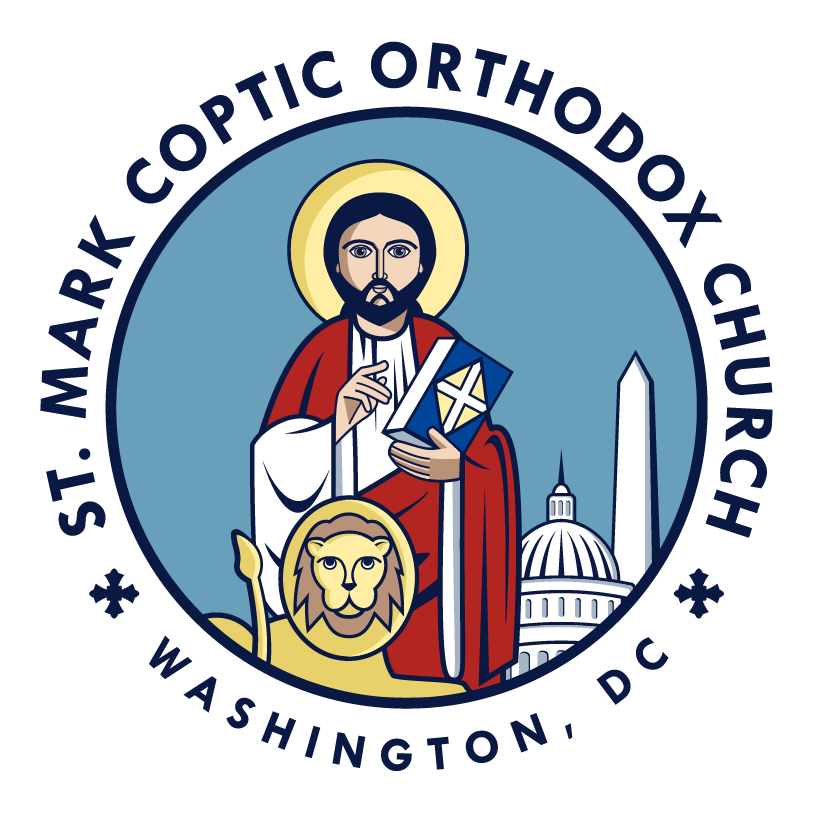 Salt And Light
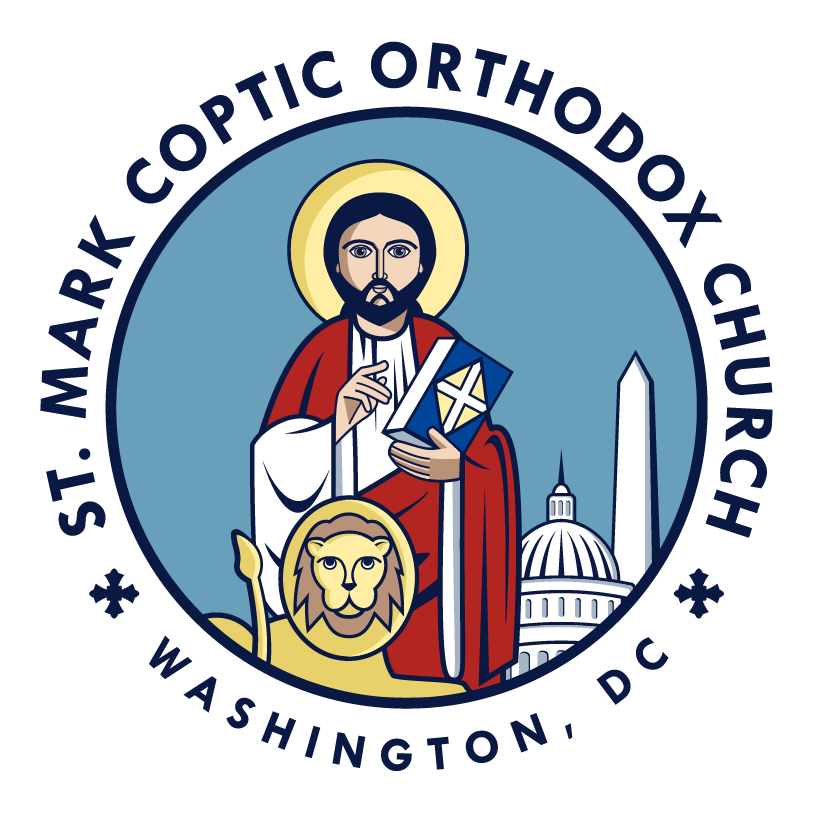 Oh, the beauty of the King
You make righteous those who seek
You have written and redeemed my story
Salt And Light
Let my eyes see Your kingdom shine all around
Let my heart overflow with passion for Your name 
Let my life be a song, revealing who You are 
For Your are salt and light
Salt And Light
Oh, the love that set me free
You bring hope to those in need
You have written and redeemed my story
Salt And Light
Let my eyes see Your kingdom shine all around
Let my heart overflow with passion for Your name 
Let my life be a song, revealing who You are
Salt And Light
For You are salt and light 
You are love’s great height 
You are deep and wide
A consuming fire
Salt And Light
You are salt and light 
You are love’s great height 
You are deep and wide
A consuming fire
Salt And Light
Let my eyes see Your kingdom shine all around
Let my heart overflow with passion for Your name 
Let my life be a song, revealing who You are 
(For Your are salt and light) x2
Salt And Light
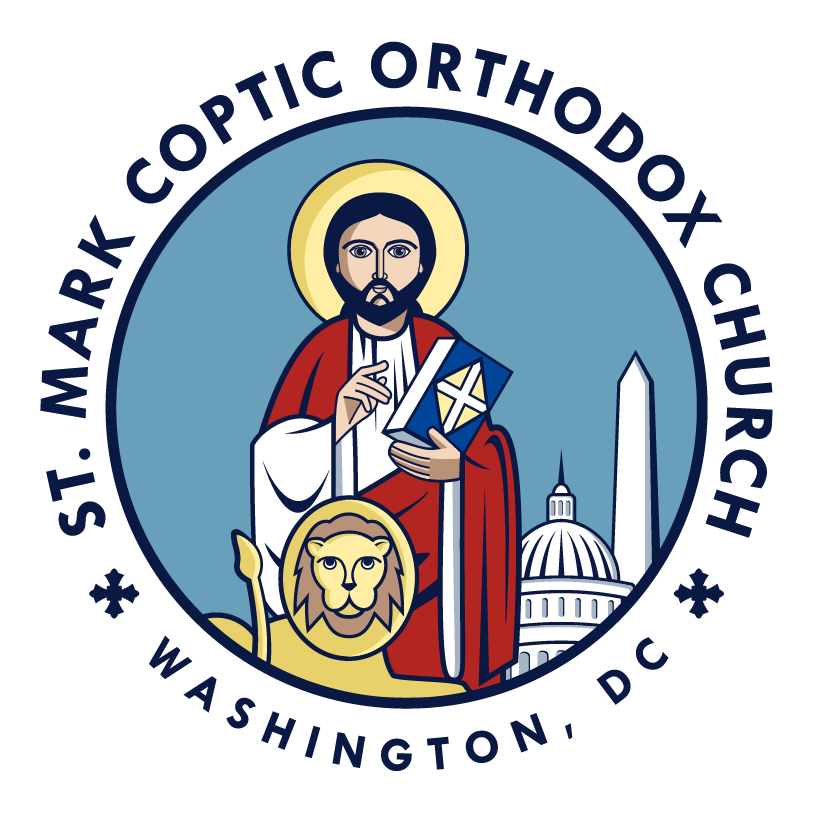 Sanctuary
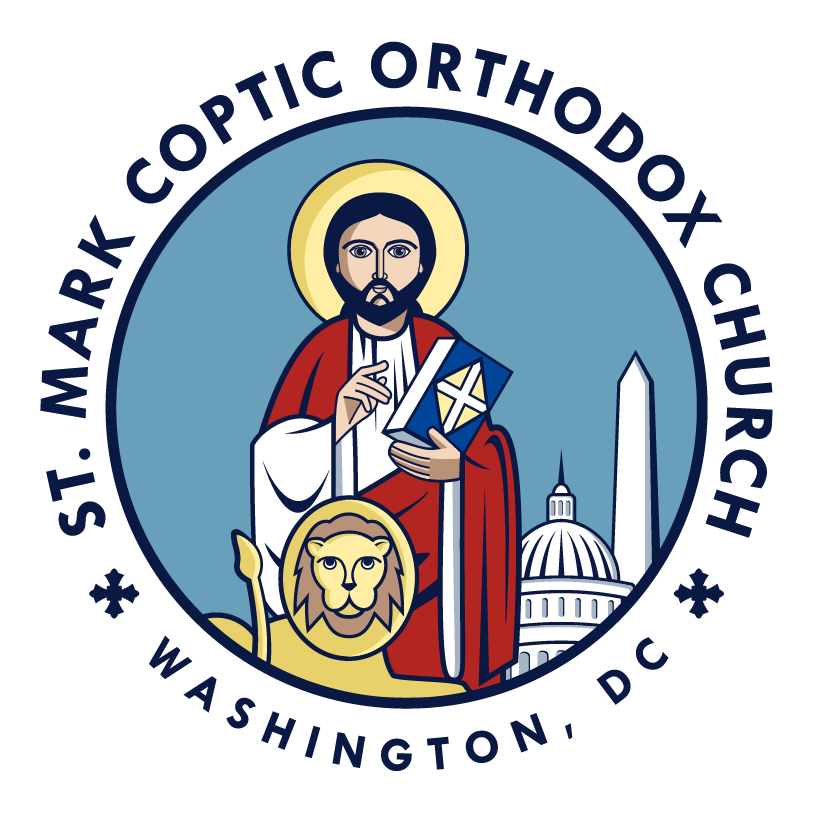 Lord prepare me to be a sanctuary
Pure and holy tried and true
With thanksgiving I'll be a living
Sanctuary for You
Sanctuary
It is you Lord 
Who came to save
The heart and soul 
Of every man
Sanctuary
It is you Lord 
Who knows my weakness
Who gives me strength 
With thine own hand
Sanctuary
Lord prepare me to be a sanctuary
Pure and holy tried and true
With thanksgiving I'll be a living
Sanctuary for You
Sanctuary
Lead Me on Lord 
From temptation
Purify me 
From within
Sanctuary
Fill my heart with 
Your holy spirit
Take away 
All my sin
Sanctuary
Lord prepare me to be a sanctuary
Pure and holy tried and true
With thanksgiving I'll be a living
Sanctuary for You
Sanctuary
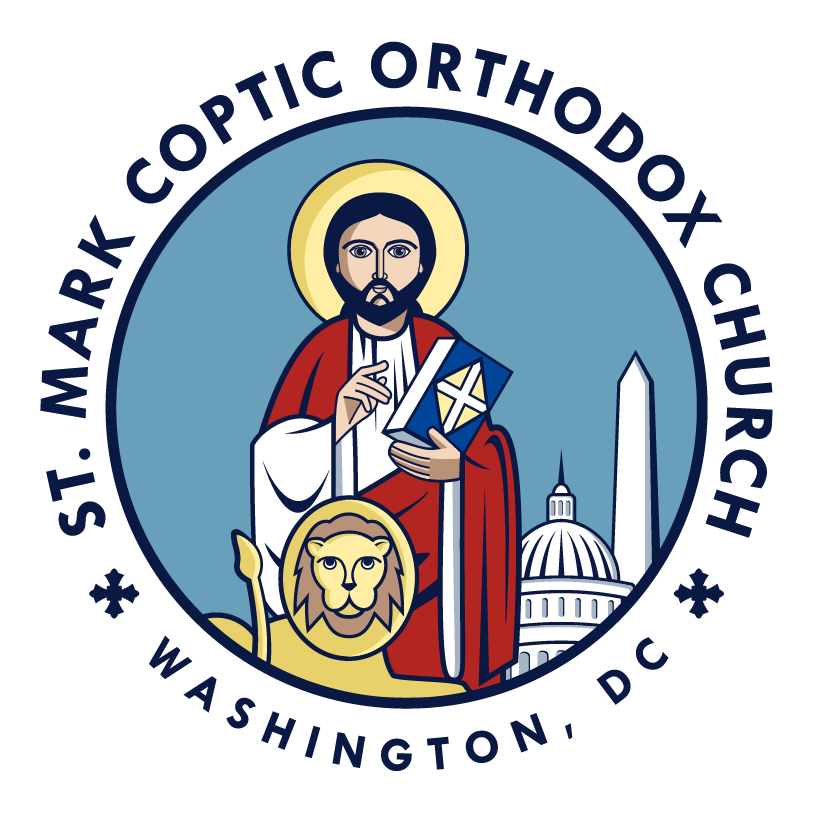 Shepherd of My Soul
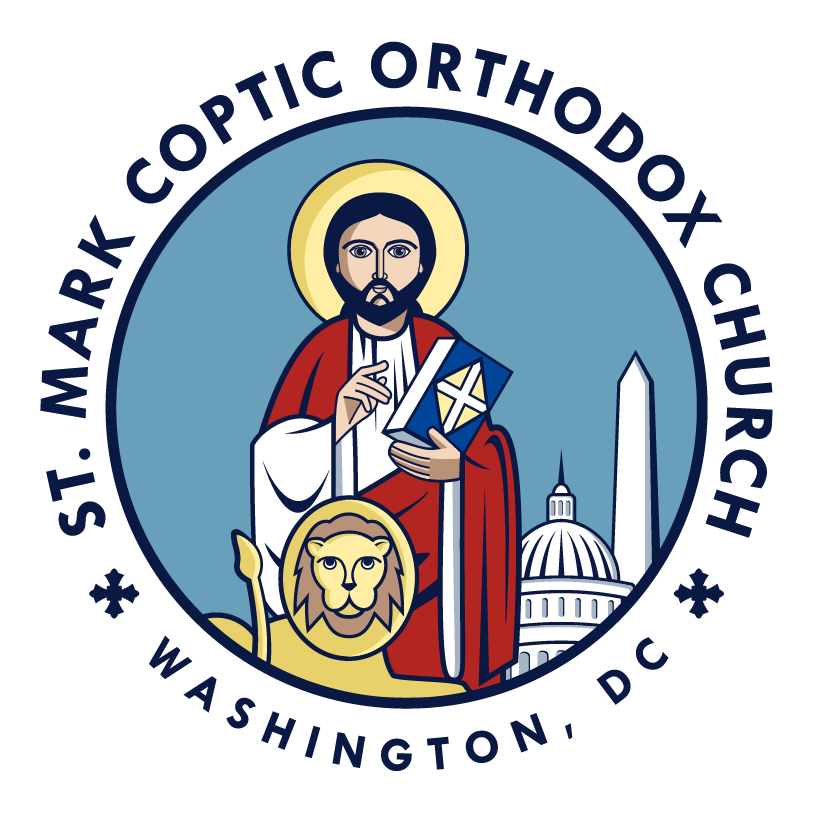 Oh Thou in Whose presence delighteth my soul,
And Whom in my distress I call,
My comfort by day and my refuge by night,
My stronghold whenever I fall.
Shepherd of My Soul
Shepherd of my soul I beg Thee to tell,
Where Thou keepest Thy sheep to rest,
For why should I roam in the valley of tears,
And wander as one who is lost?
Shepherd of My Soul
I ask thee to tell me daughters of Zion:
Have ye seen the One I adore?
I seek Him in vain in the night of my soul,
But lo, I can find Him no more.
Shepherd of My Soul
Shepherd of my soul I shall follow Thee,
Oh, how sweet Thy voice is to me!
So guide me and lead me and show me the way,
My only desire is Thee.
Shepherd of My Soul
I am my Beloved's and He is mine,
He calleth me sister and spouse,
(Oh, how do I long for the day we shall wed,
In heaven in His Father's house) x2
Shepherd of My Soul
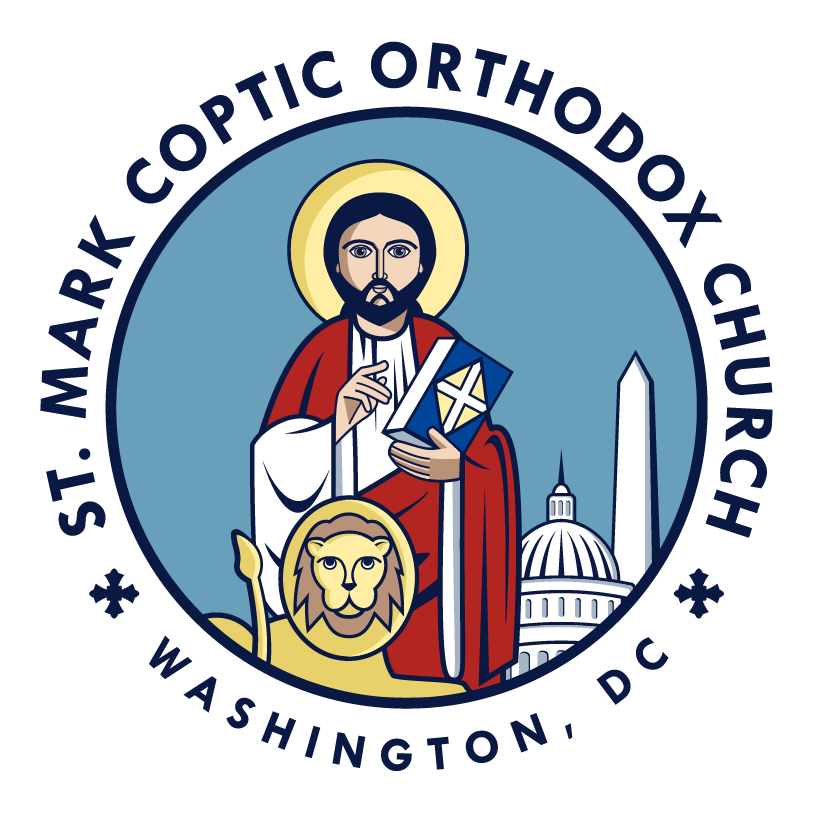 So Will I
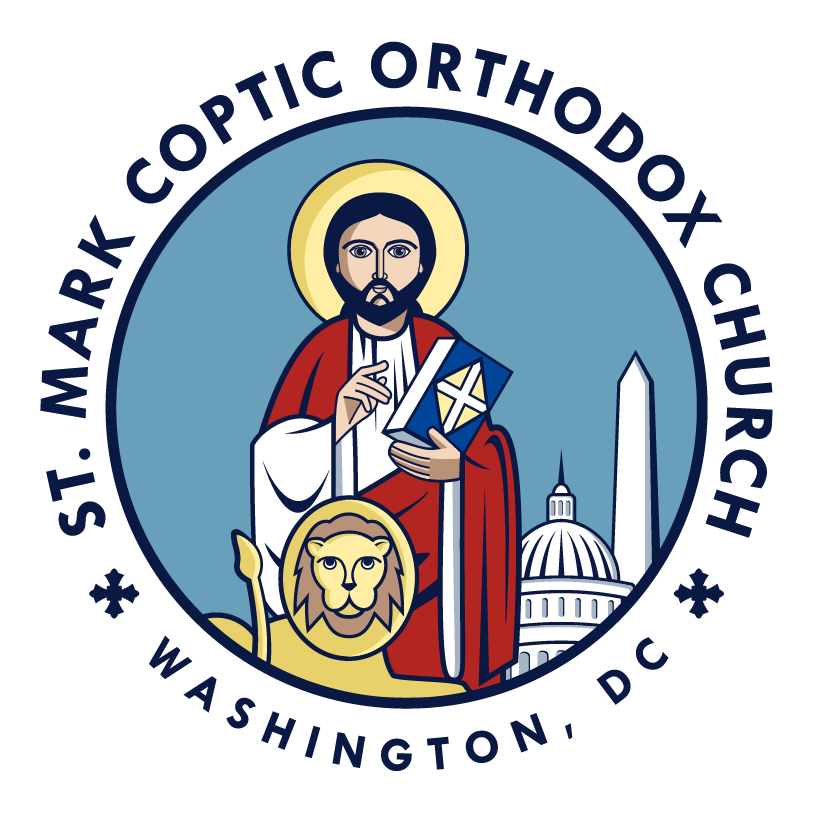 God of creation
There at the start
Before the beginning of time
With no point of reference
You spoke to the dark
And fleshed out the wonder of light
So Will I
And as You speak
A hundred billion galaxies are born
In the vapor of Your breath the planets form
If the stars were made to worship so will I
So Will I
I can see Your heart in everything You've made
Every burning star
A signal fire of grace
If creation sings Your praises so will I
So Will I
God of Your promise
You don't speak in vain
No syllable empty or void
For once You have spoken
All nature and science
Follow the sound of Your voice
So Will I
And as You speak
A hundred billion creatures catch Your breath
Evolving in pursuit of what You said
If it all reveals Your nature so will I
So Will I
I can see Your heart in everything You say
Every painted sky
A canvas of Your grace
If creation still obeys You so will I
So will I
So will I
So Will I
If the stars were made to worship so will I
If the mountains bow in reverence so will I
If the oceans roar Your greatness so will I
For if everything exists to lift You high so will I
So Will I
If the wind goes where You send it so will I
If the rocks cry out in silence so will I
If the sum of all our praises still falls shy
Then we'll sing again a hundred billion times
So Will I
God of salvation
You chased down my heart
Through all of my failure and pride
On a hill You created
The light of the world
Abandoned in darkness to die
So Will I
And as You speak
A hundred billion failures disappear
Where You lost Your life so I could find it here
If You left the grave behind You so will I
So Will I
I can see Your heart in everything You've done
Every part designed in a work of art called love
If You gladly chose surrender so will I
So Will I
I can see Your heart
Eight billion different ways
Every precious one
A child You died to save
If You gave Your life to love them so will I
So Will I
Like You would again a hundred billion times
But what measure could amount to Your desire
You're the One who never leaves the one behind
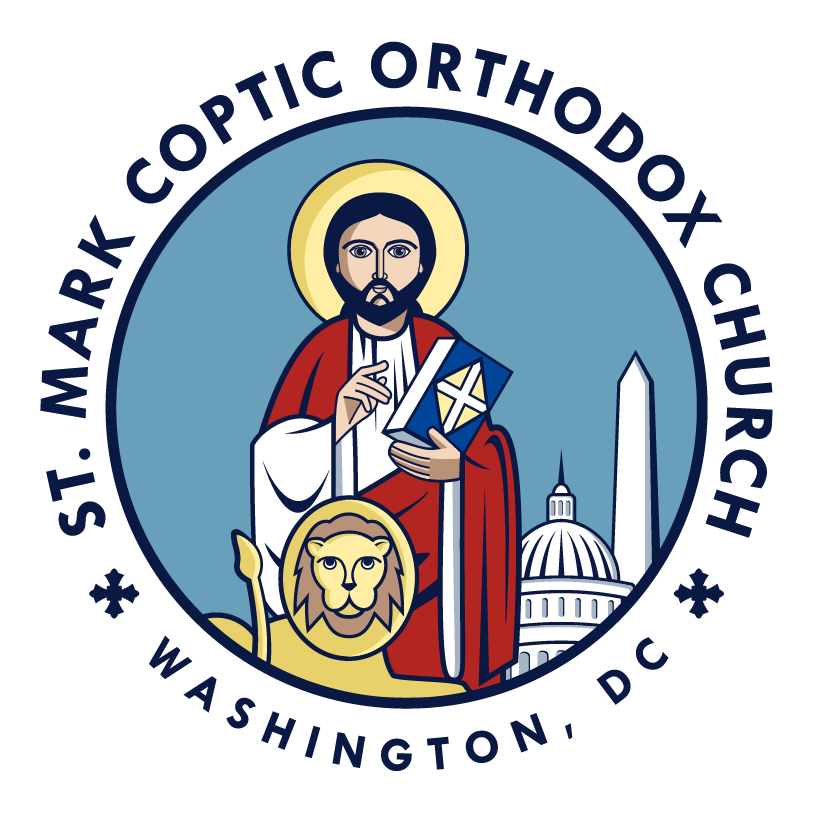 So Will I
Take Me In
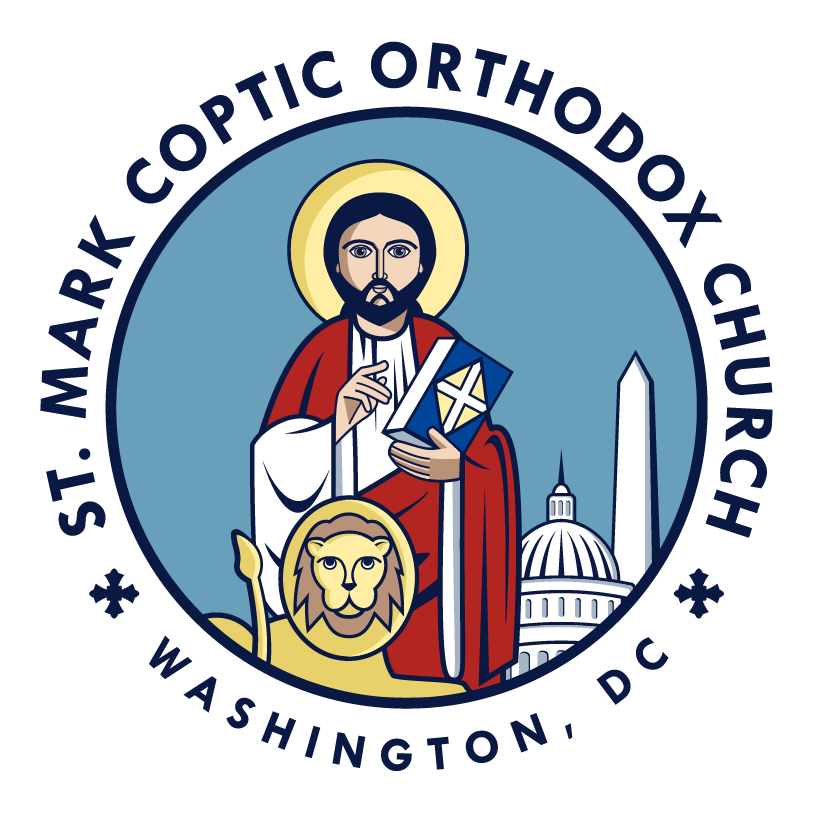 Take me past the outer courts,
Into the holy place,
Past the brazen altar.
Lord I want to see Your face.
Take Me In
Pass me by the crowds of people
And the priests who sing Your praise.
I hunger and thirst for Your righteousness,
But it's only found in one place.
Take Me In
Take me in to the Holy of Holies
Take me in by the blood of the Lamb.
Take me in to the Holy of Holies
(Take the coal, touch my lips, here I am) x2
Take Me In
Take me past the outer courts,
Into the holy place,
Past the brazen altar.
Lord I want to see Your face.
Take Me In
Pass me by the crowds of people
And the priests who sing Your praise.
I hunger and thirst for Your righteousness,
But it's only found in one place.
Take Me In
Take me in to the Holy of Holies
Take me in by the blood of the Lamb.
Take me in to the Holy of Holies
(Take the coal, touch my lips, here I am) x2
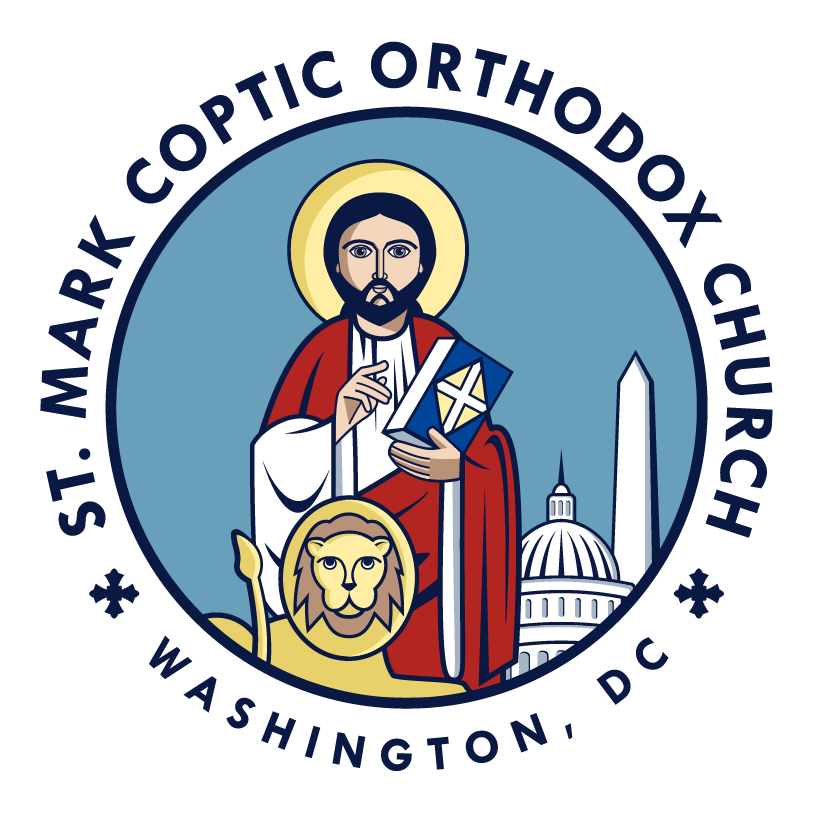 Take Me In
Teach Me to Wait 
on You O Lord
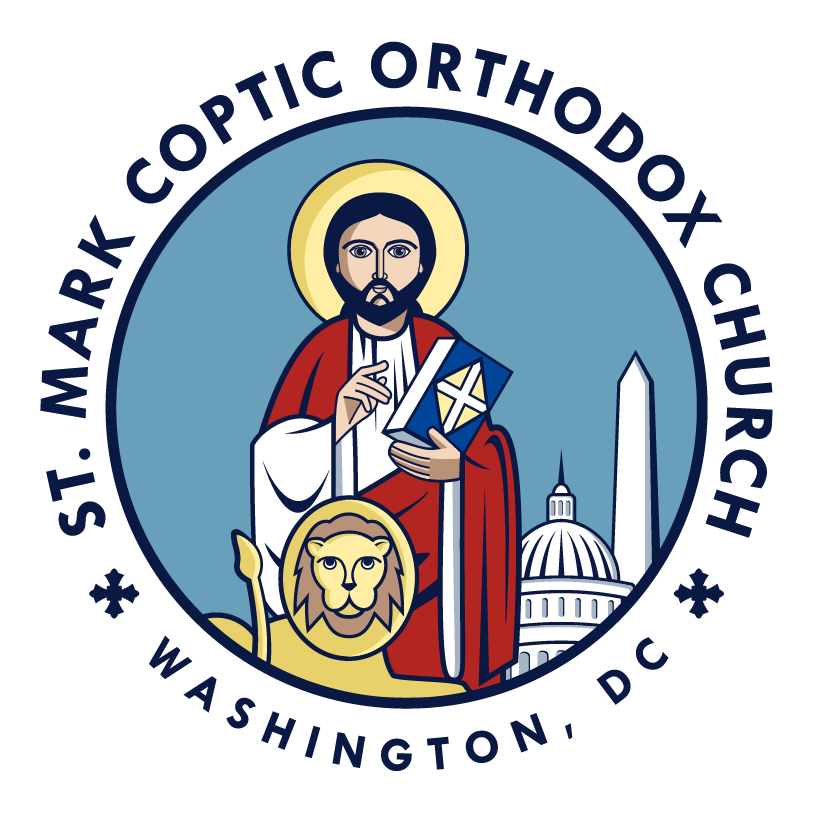 Teach me, to wait on You O Lord
To wait on You O Lord
Show me, Your vision for my path
Your vision for my path
Teach Me to Wait on You O Lord
(For I have no one, except for You, You’re my support
And Your Spirit is guiding me
And Your word is my path) x2
Teach Me to Wait on You O Lord
Make me taste, 
the richness of Your love
the richness of Your love
Lead me, to Your majestic light 
To Your majestic light
Teach Me to Wait on You O Lord
(For Your great love, is my safety all I yearn for
And in prayer, I place my hope
It’s all I long for in this world)
Teach Me to Wait on You O Lord
O my Lord, open my eyes
open my eyes
O my Lord, set a flame in my heart 
set a flame in my heart
Teach Me to Wait on You O Lord
(So I can see, Your arms O Lord surrounding me
And Your love embracing me
And Your Spirit caring for me)
Teach Me to Wait on You O Lord
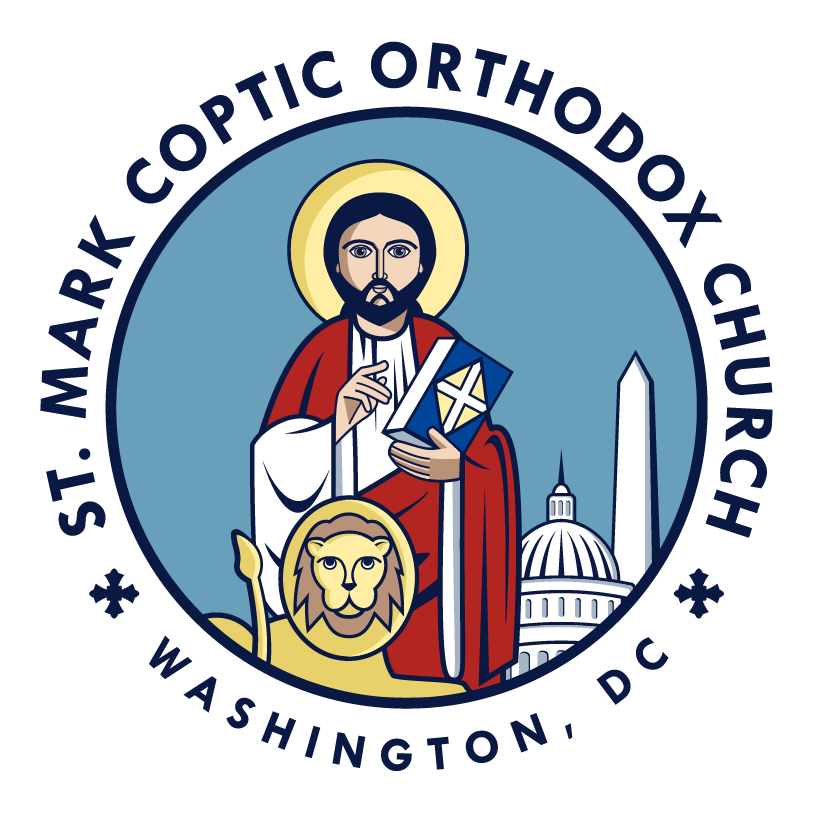 The Wonderful Cross
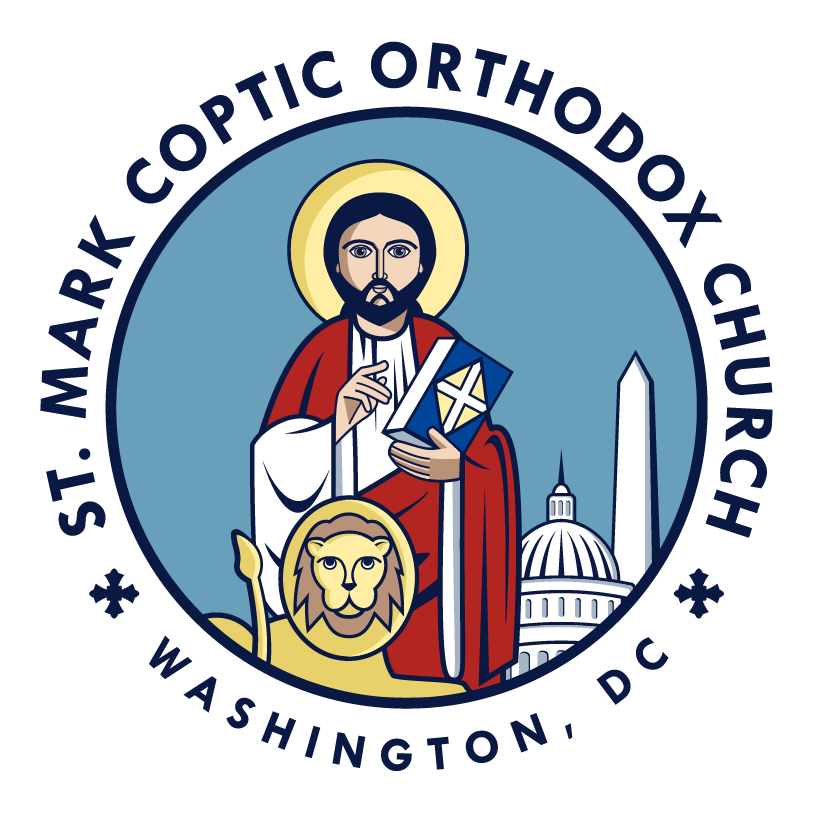 When I survey the wondrous cross
On which the Prince of Glory died
My richest gain I count but loss
And pour contempt on all my pride
The Wonderful Cross
Oh the wonderful cross, Oh the wonderful cross
Bids me come and die and find that I may truly live
Oh the wonderful cross, Oh the wonderful cross
All who gather here by grace draw near
and bless Your Name
The Wonderful Cross
See from His head, His hands, His feet
Sorrow and love flow mingled down
Did e’er such love and sorrow meet
Or thorns compose so rich a crown
The Wonderful Cross
Oh the wonderful cross, Oh the wonderful cross
Bids me come and die and find that I may truly live
Oh the wonderful cross, Oh the wonderful cross
All who gather here by grace draw near
and bless Your Name
The Wonderful Cross
Were the whole realm of nature mine
That were an offering far too small
Love so amazing, so divine
Demands my soul, my life, my all
The Wonderful Cross
Oh the wonderful cross, Oh the wonderful cross
Bids me come and die and find that I may truly live
Oh the wonderful cross, Oh the wonderful cross
All who gather here by grace draw near
and bless Your Name
The Wonderful Cross
Love so amazing, so divine
Demands my soul, my life, my all
The Wonderful Cross
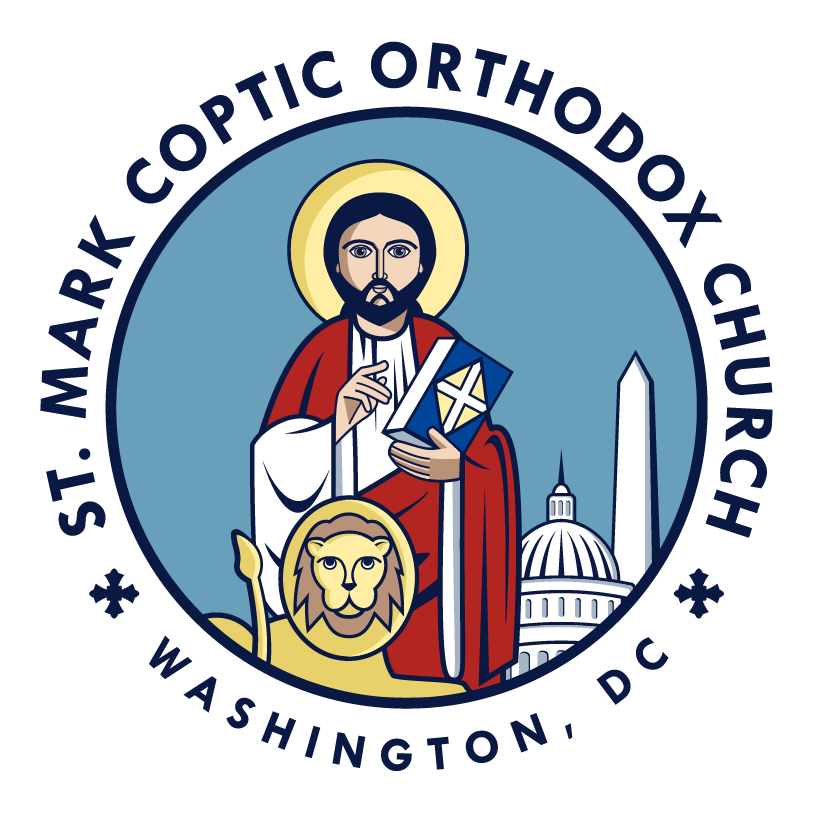 That’s Why I Praise You
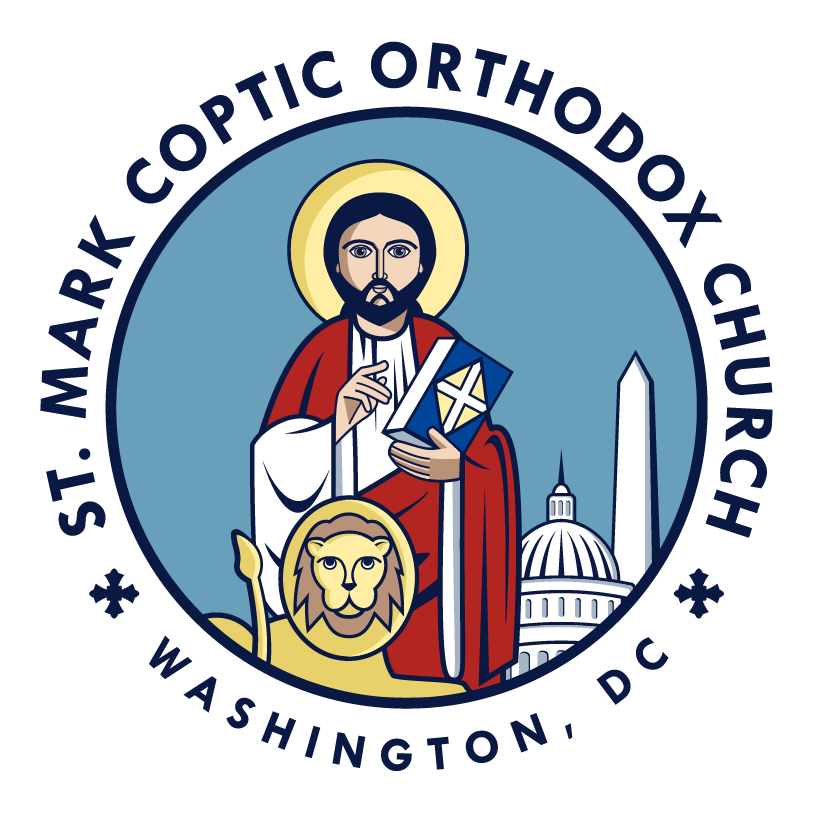 Leader: You are so loving
Chorus: Ayayaya
Leader: So loving
Chorus: Ayayaya
Leader: So loving
Chorus: Ayayaya
That’s Why I Praise You
Leader: You are so loving
Chorus: Ayayaya
Leader: So loving
Chorus: Ayayaya
Leader: All the time
Chorus: Ayayaya
That’s Why I Praise You
Together: 
That’s why I praise You in the morning
that’s why I praise You in the noontime
that’s why I praise You in the evening
that’s why I praise You all the time
That’s Why I Praise You
Leader: You are so mighty
Chorus: Ayayaya
Leader: So mighty
Chorus: Ayayaya
Leader: So mighty
Chorus: Ayayaya
That’s Why I Praise You
Leader: You are so mighty
Chorus: Ayayaya
Leader: So mighty
Chorus: Ayayaya
Leader: All the time
Chorus: Ayayaya
That’s Why I Praise You
Together: 
That’s why I praise You in the morning
that’s why I praise You in the noontime
that’s why I praise You in the evening
that’s why I praise You all the time
That’s Why I Praise You
Leader: You are so caring
Chorus: Ayayaya
Leader: So caring
Chorus: Ayayaya
Leader: So caring
Chorus: Ayayaya
That’s Why I Praise You
Leader: You are so caring
Chorus: Ayayaya
Leader: So caring
Chorus: Ayayaya
Leader: All the time
Chorus: Ayayaya
That’s Why I Praise You
Together: 
That’s why I praise You in the morning
that’s why I praise You in the noontime
that’s why I praise You in the evening
that’s why I praise You all the time
That’s Why I Praise You
Leader: You are so powerful
Chorus: Ayayaya
Leader: So powerful
Chorus: Ayayaya
Leader: So powerful
Chorus: Ayayaya
That’s Why I Praise You
Leader: You are so powerful
Chorus: Ayayaya
Leader: So powerful
Chorus: Ayayaya
Leader: All the time
Chorus: Ayayaya
That’s Why I Praise You
Together: 
That’s why I praise You in the morning
that’s why I praise You in the noontime
that’s why I praise You in the evening
that’s why I praise You all the time
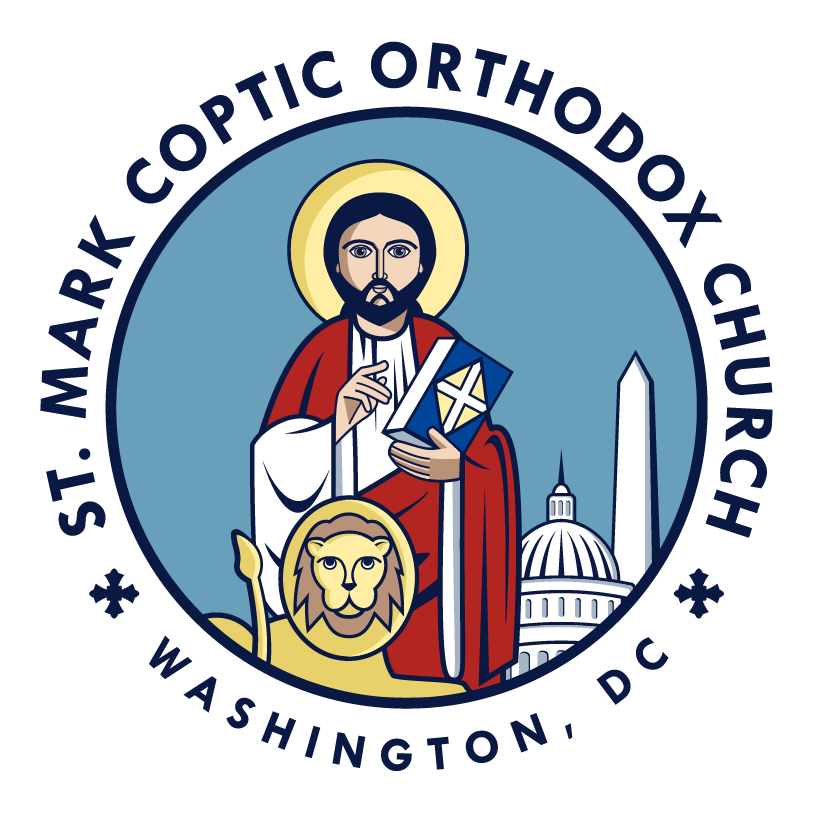 That’s Why I Praise You
Trample O My Soul
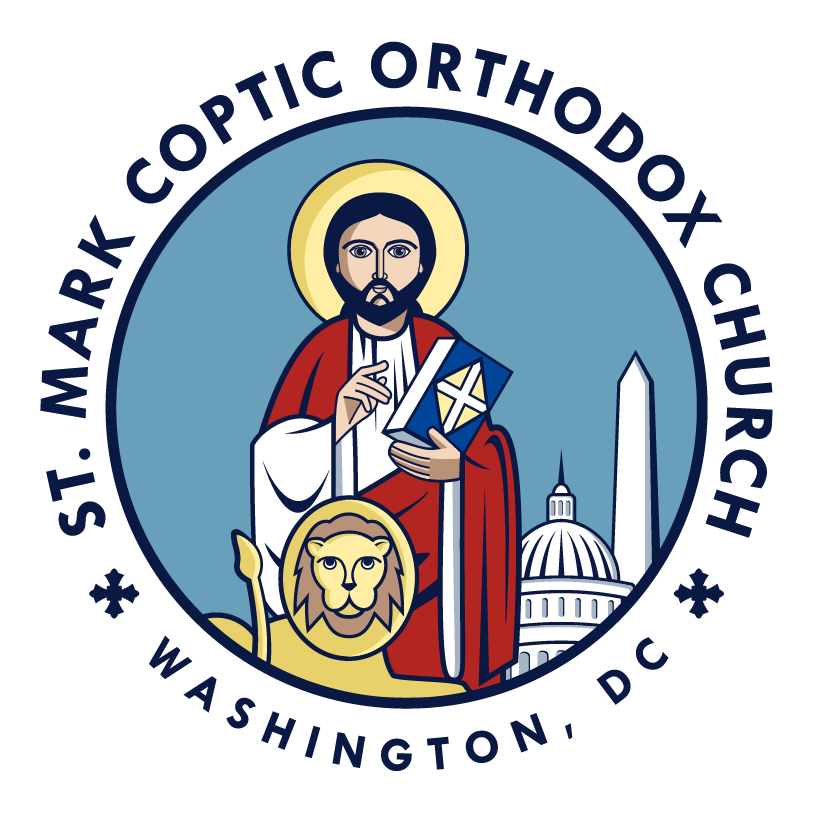 Trample O my soul
Always on the enemy
I will never fall
For Christ has given me strength
Trample O My Soul
(And if the world falls apart around me
Satan will never defeat me
As long as Christ is holding me
I believe that His hand is mighty) 2x
Trample O My Soul
With Christ I fear not war
I walk among the flames
My faith brings down walls
And even mountains shake
Trample O My Soul
(And if the world falls apart around me
Satan will never defeat me
As long as Christ is holding me
I believe that His hand is mighty) 2x
Trample O My Soul
I will never bow
God's promises lift me up
Christ is my one safeguard
His power is enough
Trample O My Soul
(And if the world falls apart around me
Satan will never defeat me
As long as Christ is holding me
I believe that His hand is mighty) 2x
Trample O My Soul
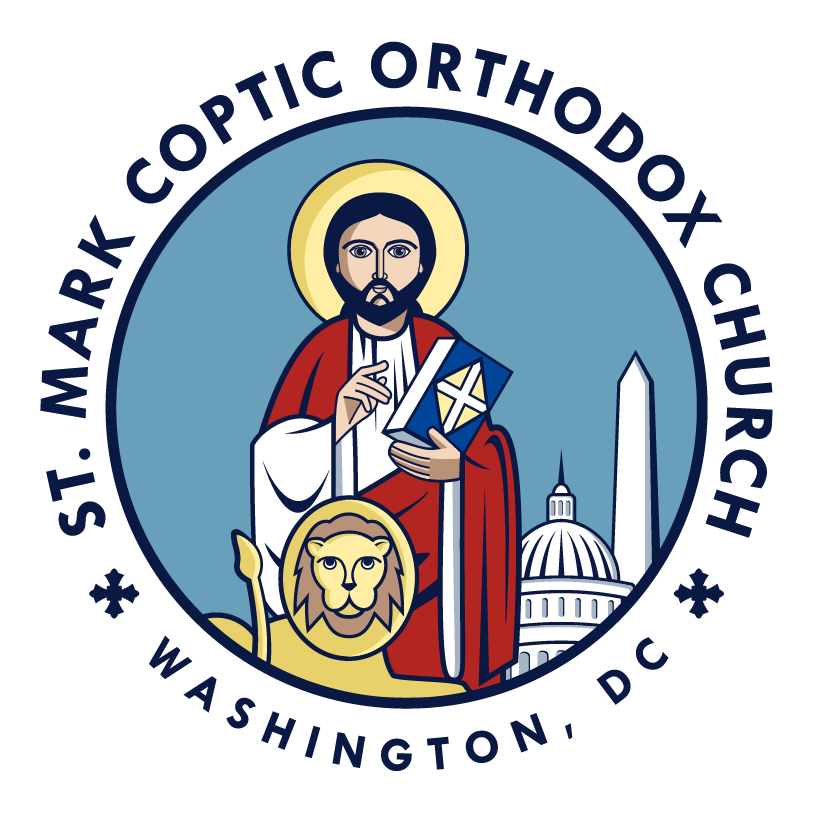 Trust in You
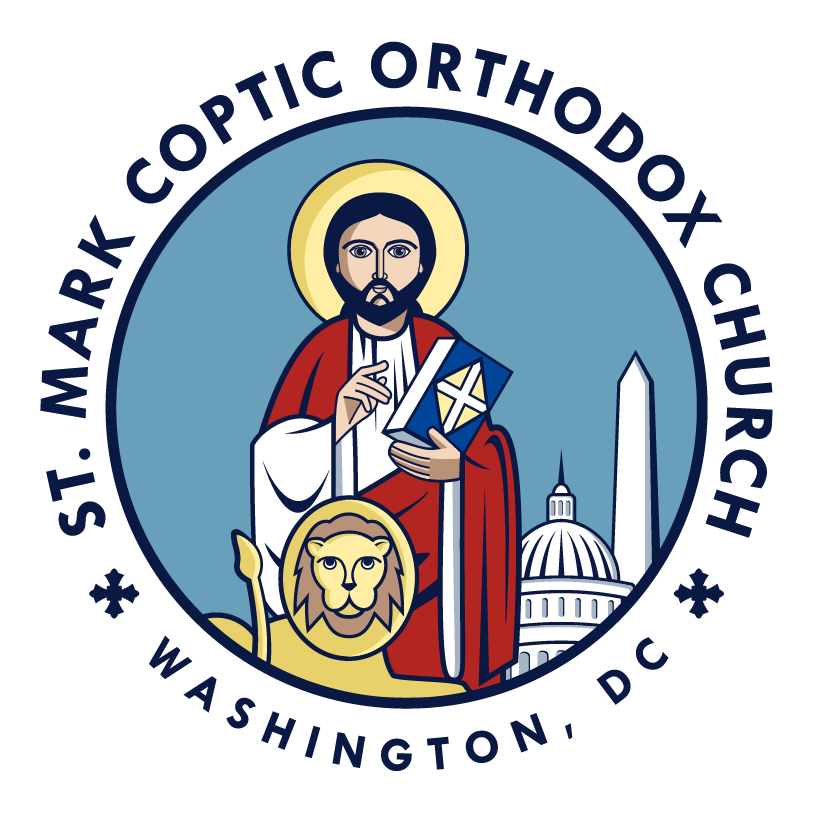 Letting go of every single dream
I lay each one down at Your feet
Every moment of my wandering
Never changes what You see
Trust in You
I try to win this war, I confess
My hands are weary, I need Your rest
Mighty warrior, king of the fight
No matter what I face You're by my side
Trust in You
When You don't move the mountains
I'm needing You to move
When You don't part the waters
I wish I could walk through
Trust in You
When You don't give the answers
As I cry out to You
I will trust, I will trust,
I will trust in You
Trust in You
Truth is, You know what tomorrow brings
There's not a day ahead You have not seen
So let all things be my life and breath
I want what You want Lord and nothing less
Trust in You
When You don't move the mountains
I'm needing You to move
When You don't part the waters
I wish I could walk through
Trust in You
When You don't give the answers
As I cry out to You
I will trust, I will trust,
I will trust in You
Trust in You
You are my strength and comfort
You are my steady hand
You are my firm foundation
The rock on which I stand
Trust in You
Your ways are always higher
Your plans are always good
There's not a place where I'll go
You've not already stood
Trust in You
When You don't move the mountains
I'm needing You to move
When You don't part the waters
I wish I could walk through
Trust in You
When You don't give the answers
As I cry out to You
I will trust, I will trust,
I will trust in You
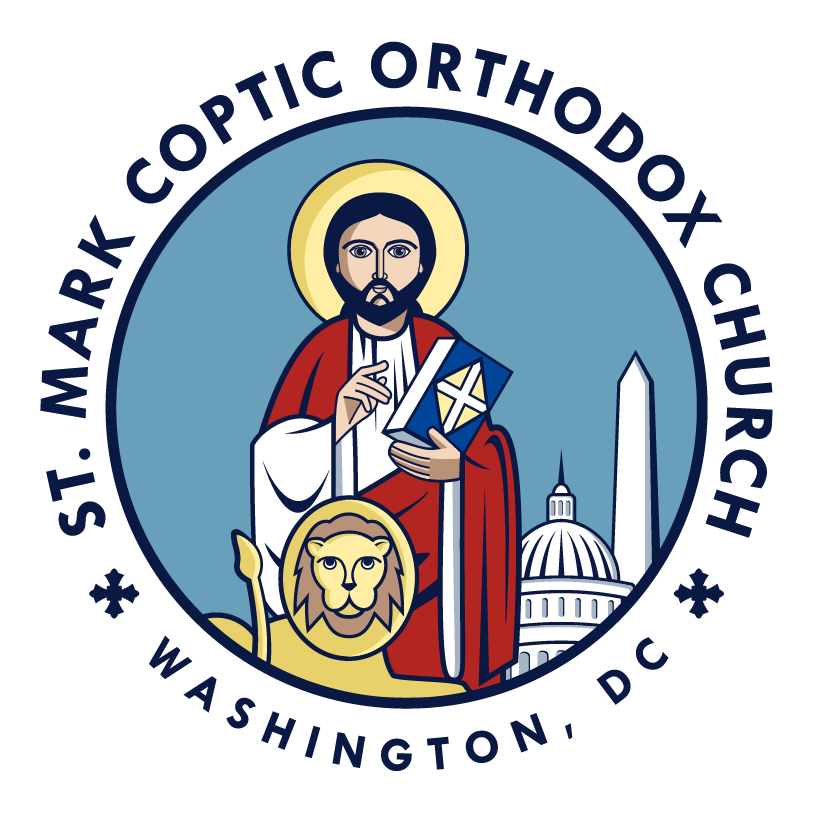 Trust in You
Tuesday Psali
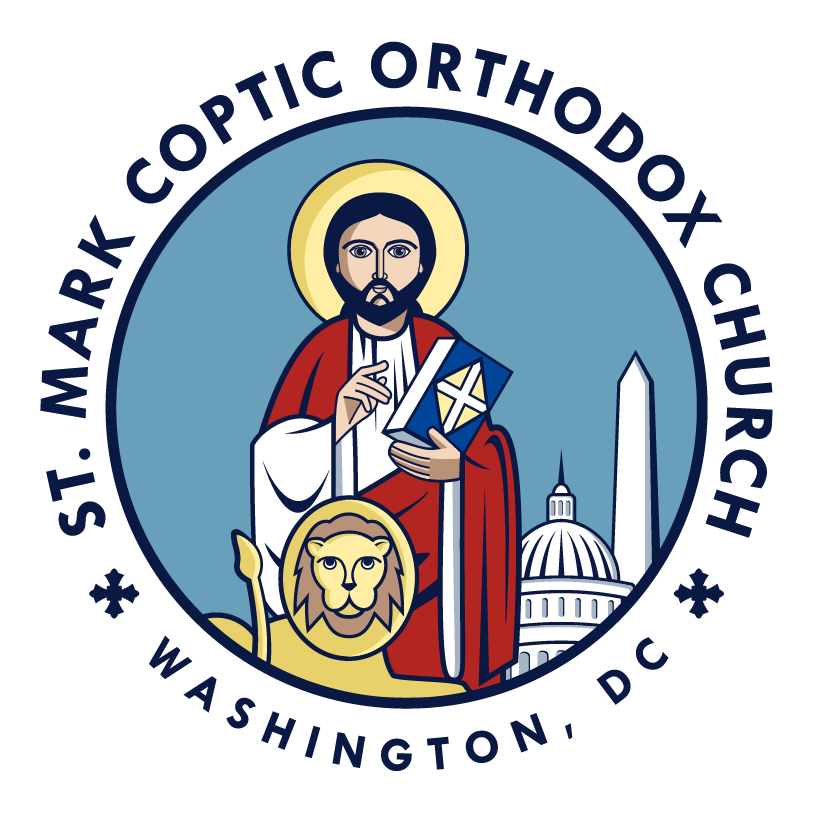 Come to us today, O Christ our Master, shine upon us, with Your exalted divinity.
Send to us, this great grace, of Your Holy Spirit, the Paraclete.
Tuesday Psali
So that I may speak, with great honor, about Your holy, and blessed name.
This is He who was glorified, by the mouths of, Your righteous saints, who lived upon the earth.
Tuesday Psali
By those wandering people, in the barren mountains, threatened by hunger and thirst, frost and cold.
They were needy and suffering, and afflicted, according to, Paul the apostle.
Tuesday Psali
But Your holy name, O my Lord Jesus, upheld and delivered them, in all their sufferings.
Your holy name, O my Lord Jesus, saved them from all, their afflictions.
Tuesday Psali
For them it was, a living food, which filled their souls, and their bodies too.
For them it was, a fountain of living water, sweeter than honey, in their mouths.
Tuesday Psali
When they call upon it, their hearts rejoiced, and their bodies, blossomed.
When they uttered it, their minds were enlightened, and their hearts ascended, to the heights.
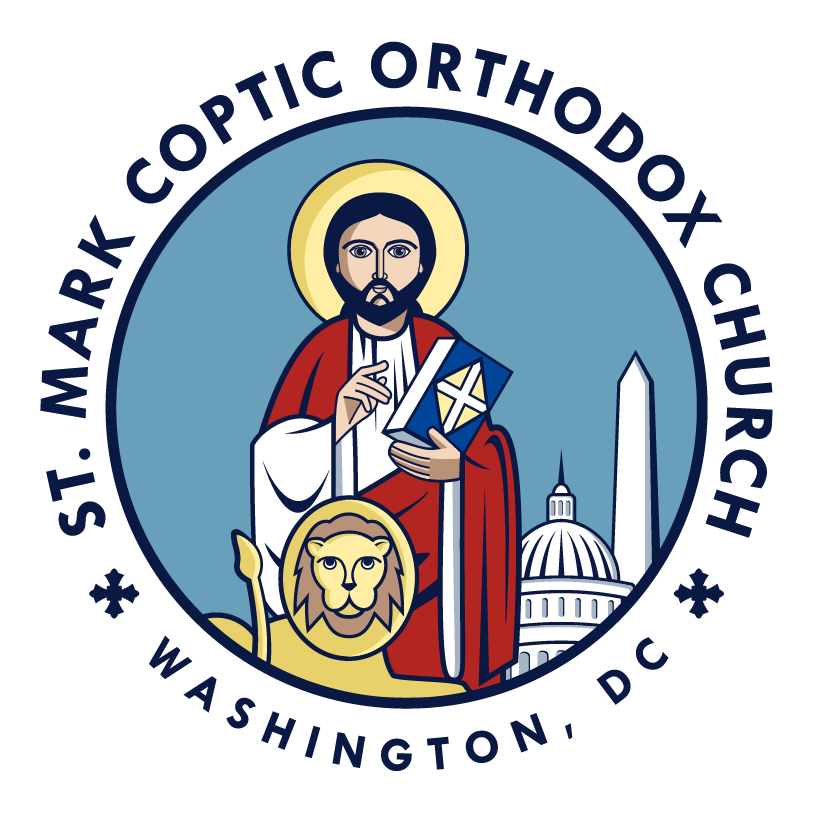 Tuesday Psali
Voice of Truth
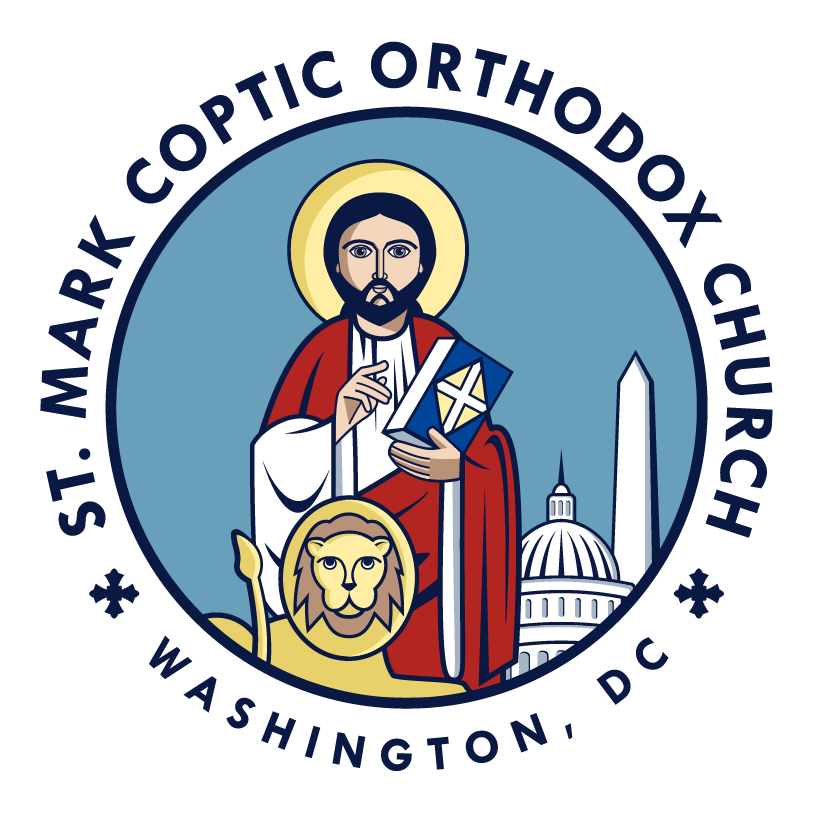 Oh what I would do to have
The kind of faith it takes
To climb out of this boat I'm in
Onto the crashing waves
Voice of Truth
To step out of my comfort zone
Into the realm of the unknown where Jesus is
And He's holding out His hand
Voice of Truth
But the waves are calling out my name
And they laugh at me
Reminding me of all the times
I've tried before and failed
Voice of Truth
The waves they keep on telling me
Time and time again. 
"Boy, you'll never win!"
"You'll never win!"
Voice of Truth
But the Voice of Truth tells me a different story
The Voice of Truth says, "Do not be afraid!"
And the Voice of Truth says, "This is for My glory"
Voice of Truth
Out of all the voices calling out to me
I will choose to listen and believe the Voice of Truth
Voice of Truth
Oh what I would do to have
The kind of strength it takes
To stand before a giant
With just a sling and a stone
Voice of Truth
Surrounded by the sound of a thousand warriors
Shaking in their armor
Wishing they'd have had the strength to stand
Voice of Truth
But the giant's calling out my name
And he laughs at me
Reminding me of all the times
I've tried before and failed
Voice of Truth
The giant keeps on telling me
Time and time again. "Boy you'll never win!"
"You'll never win!"
Voice of Truth
But the Voice of Truth tells me a different story
The Voice of Truth says, "Do not be afraid!"
And the Voice of Truth says, "This is for My glory"
Voice of Truth
Out of all the voices calling out to me
I will choose to listen and believe the Voice of Truth
Voice of Truth
But the stone was just the right size
To put the giant on the ground
And the waves they don't seem so high
On top of them lookin' down
Voice of Truth
I will soar with the wings of eagles
When I stop and listen to the sound of Jesus
Singing over me
Voice of Truth
But the Voice of Truth tells me a different story
The Voice of Truth says, "Do not be afraid!"
And the Voice of Truth says, "This is for My glory"
Voice of Truth
Out of all the voices calling out to me
I will choose to listen and believe the Voice of Truth
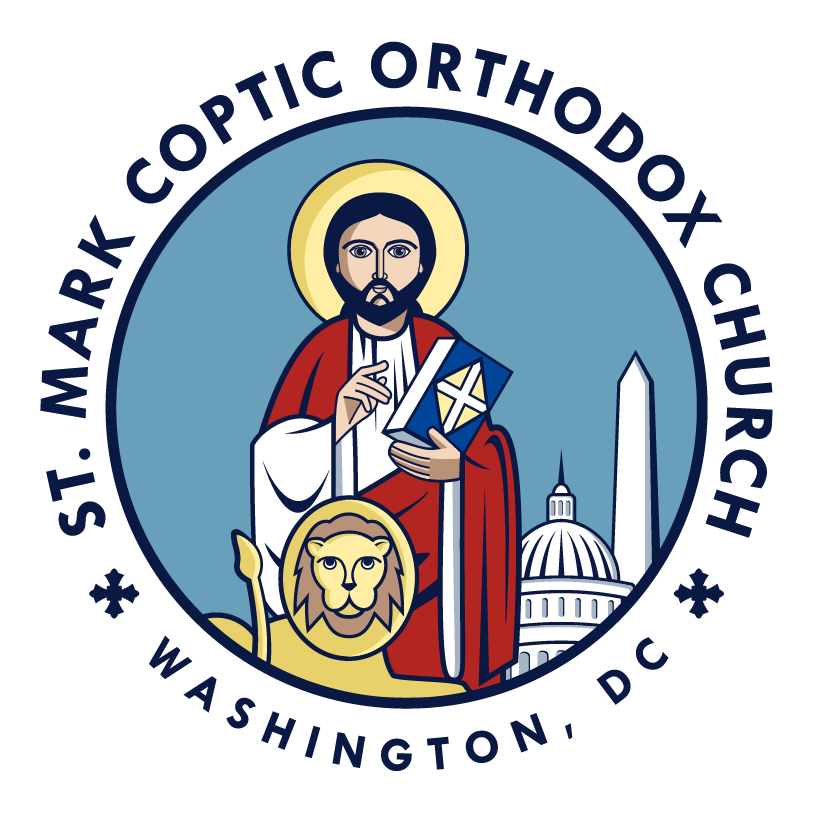 Voice of Truth
We Come to You Father
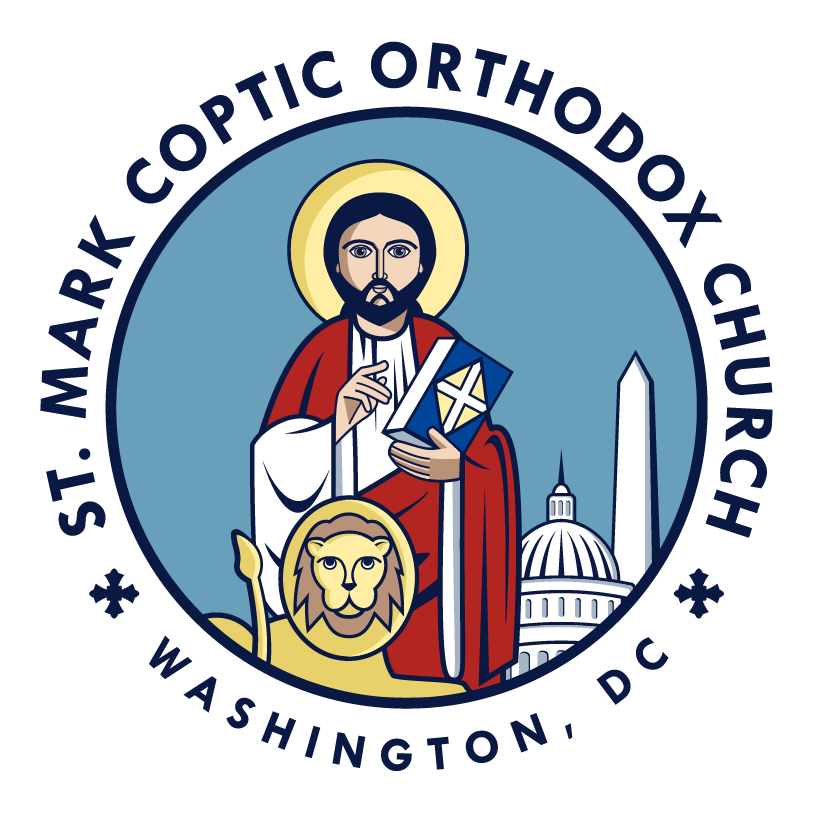 (We come to You Father
Hear our supplications
Humbly Your people return
Asking for Your mercy
With hearts in need for You) x2
We Come To You Father
Our hope is in You O Lord
We’ll wait for the promise
To You we lift our eyes
And our faith in You will grow
We Come To You Father
We trust in all Your promises
Because You are faithful
You fill our lives with goodness
Glory be to You
We Come To You Father
(Our land is thirsty 
Our wounds are many
Quench it with Your great love
Heal it with Your hands touch
And bring it back to You) x2
We Come To You Father
Our hope is in You O Lord
We’ll wait for the promise
To You we lift our eyes
And our faith in You will grow
We Come To You Father
We trust in all Your promises
Because You are faithful
You fill our lives with goodness
Glory be to You
We Come To You Father
(We repent before You
We return to Your love and care
We declare Your kingdom
In our lives and forever
And our hearts worship You) x 2
We Come To You Father
Our hope is in You O Lord
We’ll wait for the promise
To You we lift our eyes
And our faith in You will grow
We Come To You Father
We trust in all Your promises
Because You are faithful
You fill our lives with goodness
Glory be to You
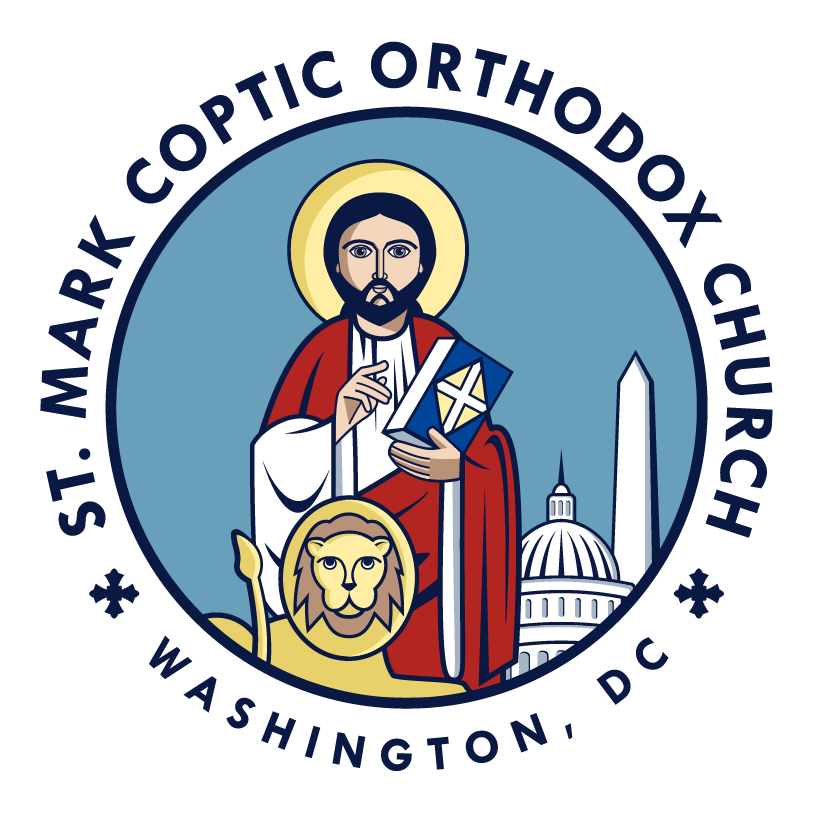 We Come To You Father
Wednesday Psali
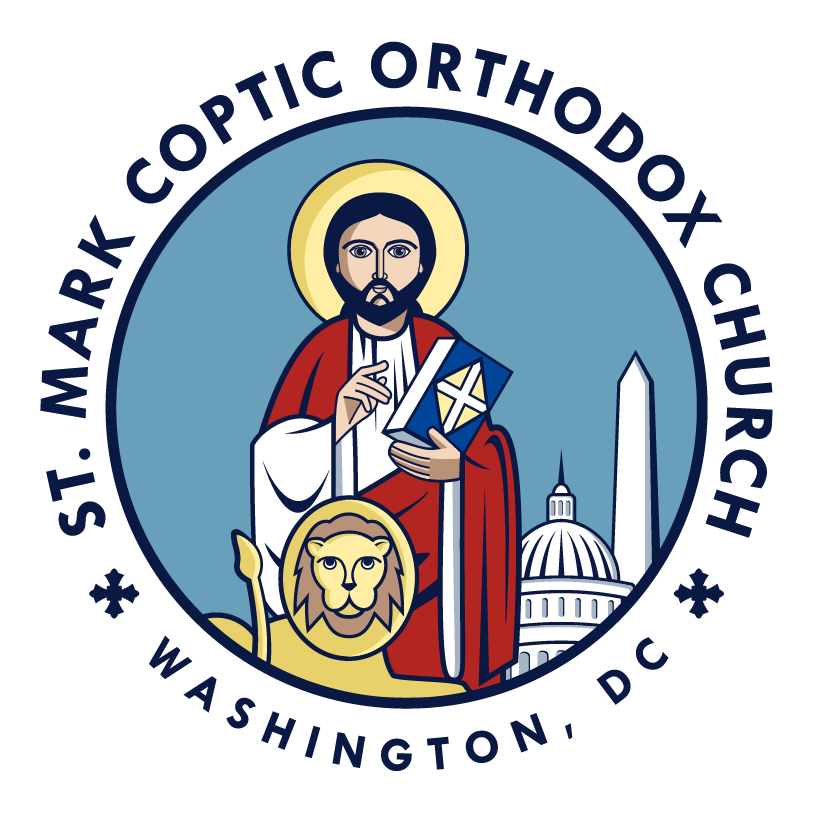 Let them rejoice and be happy, those who seek the Lord, who are constantly, calling upon His holy name.
These are the trees, that David the psalmist spoke about, for they are planted by the rivers of water, bringing forth perfect fruit.
Wednesday Psali
The river of water is our Savior, Jesus Christ our Lord, and the souls of those who abide, in Him will live forever.
They teach us in the holy books, the breaths of God, to be merciful to the creation, which He has created.
Wednesday Psali
And also “Love, will never fail,” as said by the wise, Paul the Apostle.
The love that, the holy apostle speaks of, is the name of salvation, of our Lord Jesus Christ.
Wednesday Psali
When we love the name of salvation, of our Lord Jesus Christ, and have mercy upon each other, we fulfill all the law.
Through mercy, Abraham was pleased, to host God, and His holy angels.
Wednesday Psali
Through mercy, the righteous Lot was saved, from the tribulations, that came upon Sodom.
Through mercy, Cornelius was worthy, to be baptized, at the hands of our father Peter.
Wednesday Psali
If we are needy, for the money of this world, and we have nothing, to offer as alms.
Yet we truly have, the precious pearl of great price, which is the sweet name full of glory, of our Lord Jesus Christ.
Wednesday Psali
When we continue to keep Him, in our inner being, He will make us rich, that we can give to others.
We do not ask for, the wealth of this world, but for the salvation of our souls, by calling upon His holy name.
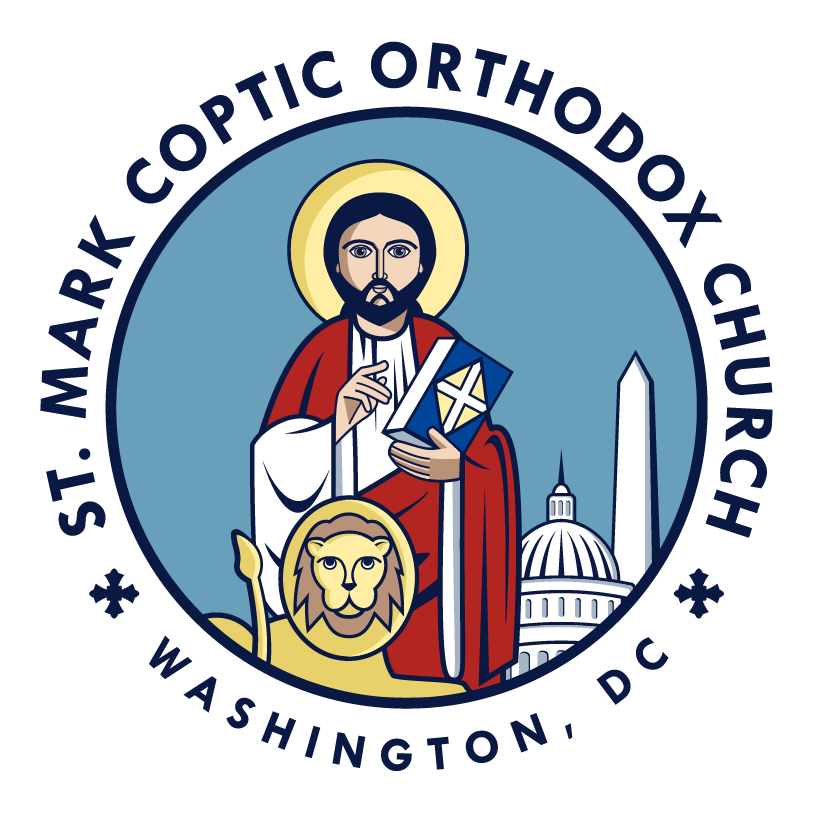 Wednesday Psali
What A Beautiful Name
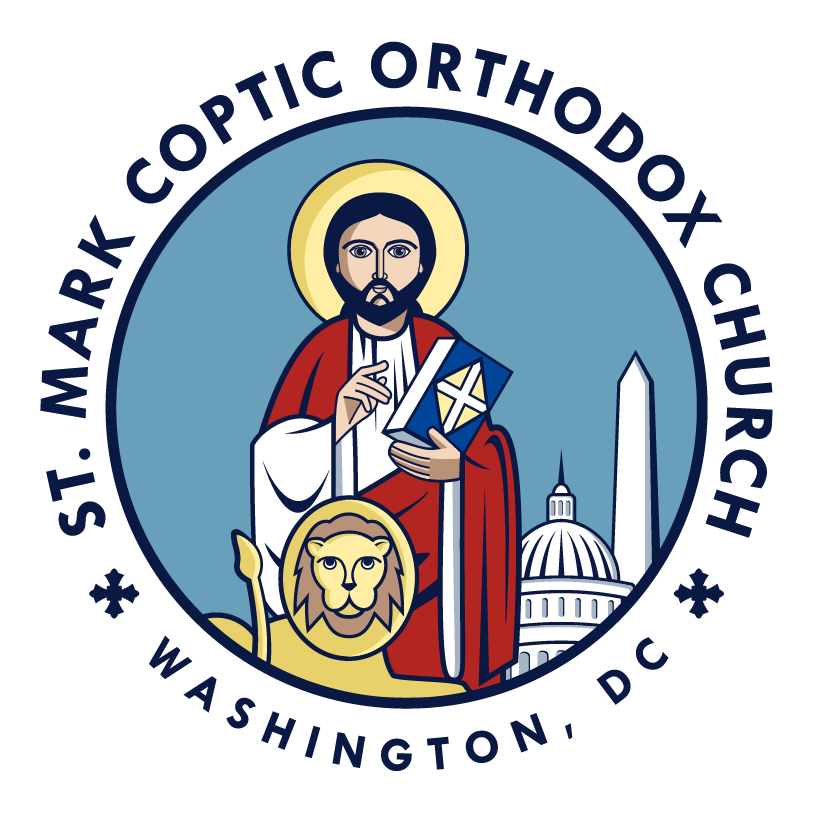 You were the Word at the beginningOne With God the Lord Most HighYour hidden glory in creationNow revealed in You our Christ
What a Beautiful Name
What a beautiful Name it isWhat a beautiful Name it isThe Name of Jesus Christ my King
What a beautiful Name it is
Nothing compares to this
What a beautiful Name it is
The Name of Jesus
What a Beautiful Name
You didn't want heaven without usSo Jesus, You brought heaven downMy sin was great, Your love was greaterWhat could separate us now
What a Beautiful Name
What a wonderful Name it isWhat a wonderful Name it isThe Name of Jesus Christ my King
What a wonderful Name it is
Nothing compares to this
What a wonderful Name it is
The Name of Jesus
What a Beautiful Name
Death could not hold You, 
the veil tore before You
You silenced the boast, of sin and grave
The heavens are roaring, 
the praise of Your glory
For You are raised to life again
What a Beautiful Name
You have no rival, You have no equal
Now and forever, God You reign
Yours is the Kingdom, Yours is the glory
Yours is the Name, above all names
What a Beautiful Name
What a powerful Name it isWhat a powerful Name it isThe Name of Jesus Christ my King
What a powerful Name it is
Nothing can stand against
What a powerful Name it is
The Name of Jesus
What a Beautiful Name
What a powerful Name it isThe Name of Jesus
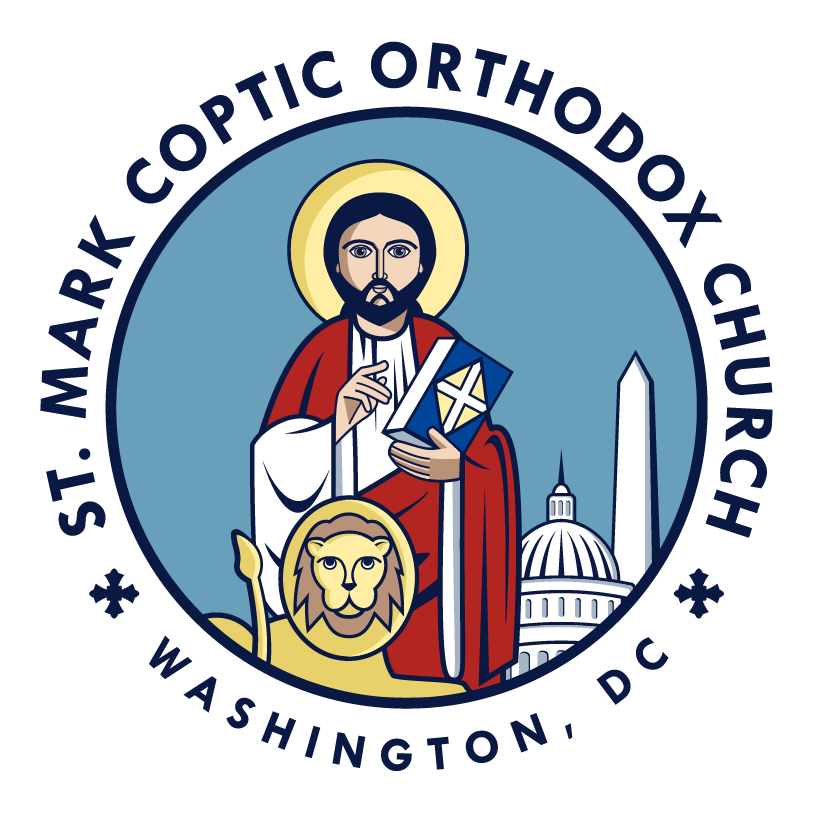 What a Beautiful Name
When the Spirit of the Lord
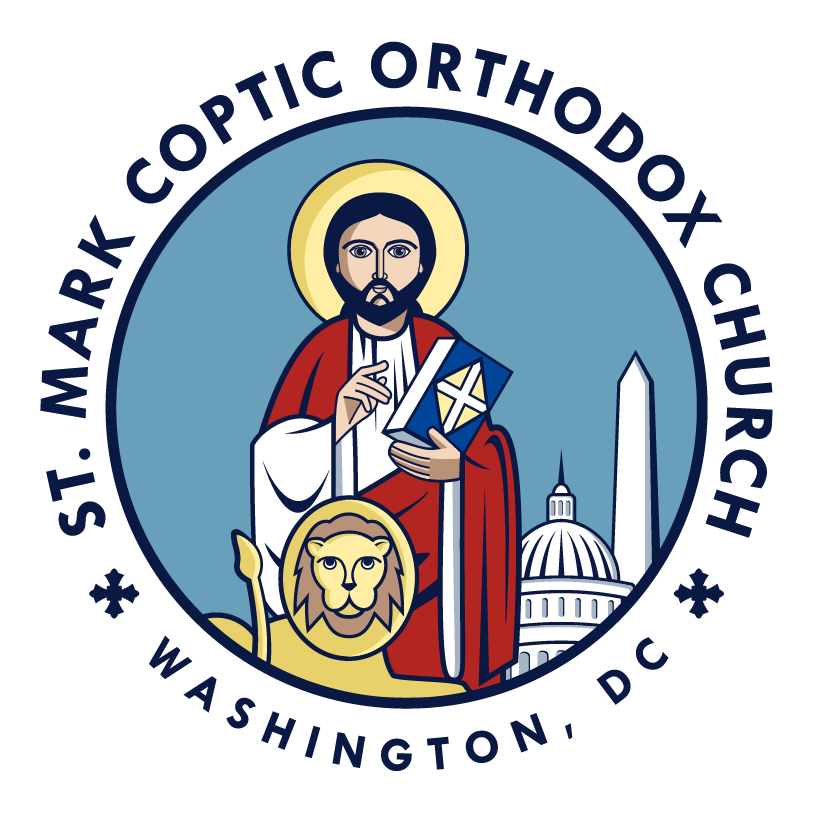 When the Spirit of the Lord moves in my Heart,
I will love as Jesus loves 
When the Spirit of the Lord moves in my Heart,
I will love as Jesus loves
When the Spirit of the Lord
I will love, I will love,
I will love as Jesus loves.
I will love, I will love,
I will love as Jesus loves.
When the Spirit of the Lord
When the Spirit of the Lord moves in my Heart,
I will pray as David prayed 
When the Spirit of the Lord moves in my Heart,
I will pray as David prayed
When the Spirit of the Lord
I will pray, I will pray,
I will pray as David prays.
I will pray, I will pray,
I will pray as David prays.
When the Spirit of the Lord
When the Spirit of the Lord moves in my Heart,
I will preached as Peter preached
When the Spirit of the Lord moves in my Heart,
I will preach as Peter preached
When the Spirit of the Lord
I will preach, I will preach,
I will preach as Peter preached.
I will preach, I will preach,
I will preach as Peter preached.
When the Spirit of the Lord
When the Spirit of the Lord moves in my Heart,
I will serve as Paul served
When the Spirit of the Lord moves in my Heart,
I will serve as Paul served
When the Spirit of the Lord
I will serve, I will serve,
I will serve as Paul served.
I will serve, I will serve,
I will serve as Paul served.
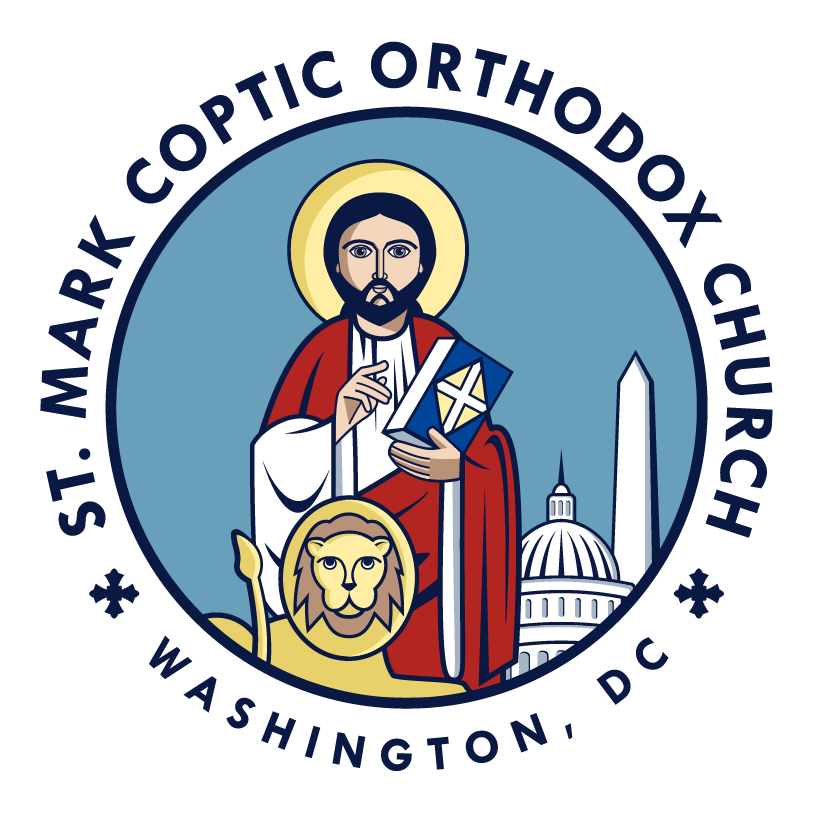 When the Spirit of the Lord
Where He Leads Me
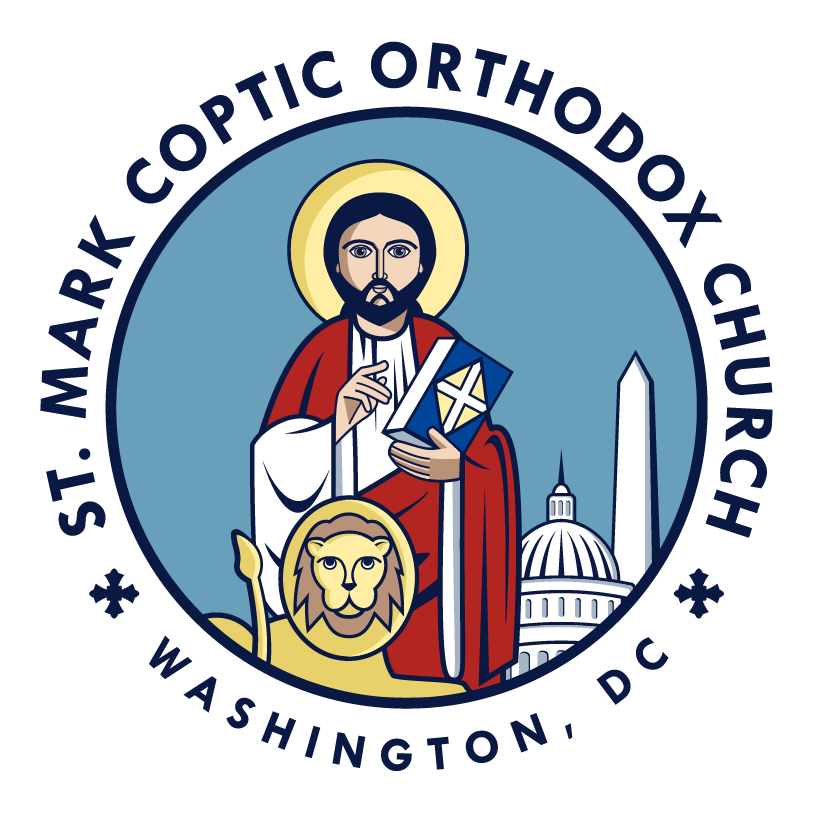 I can hear my Savior calling,
I can hear my Savior calling,
I can hear my Savior calling,
"Take the cross and follow, follow Me."
Where He Leads Me
Where He leads me I will follow,
Where He leads me I will follow,
Where He leads me I will follow,
I'll go with Him, with Him all the way.
Where He Leads Me
If He leads me to the judgement, 
If He leads me to the judgement, 
If He leads me to the judgement, 
I will go with Him, with Him all the way
Where He Leads Me
If in jail or in chains,
If in jail or in chains,
If in jail or in chains,
I will go with Him, with Him all the way
Where He Leads Me
If He leads me to crucifixion,
If He leads me to crucifixion,
If He leads me to crucifixion,
I will go with Him, with Him all the way
Where He Leads Me
If in health or in sickness,
If in health or in sickness,
If in health or in sickness,
I will go with Him, with Him all the way
Where He Leads Me
If I’m beaten or afflicted,
If I’m beaten or afflicted,
If I’m beaten or afflicted,
I will go with Him, with Him all the way
Where He Leads Me
He will lead me to grace and glory,
He will lead me to grace and glory,
He will lead me to grace and glory,
And will go with me, with me all the way
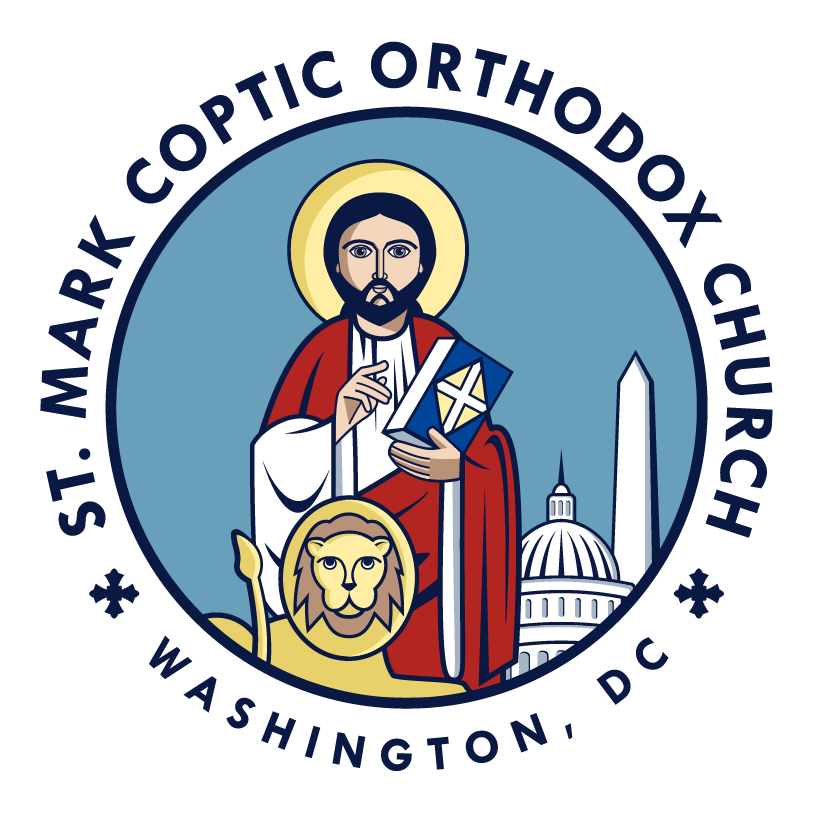 Where He Leads Me
Who Am I
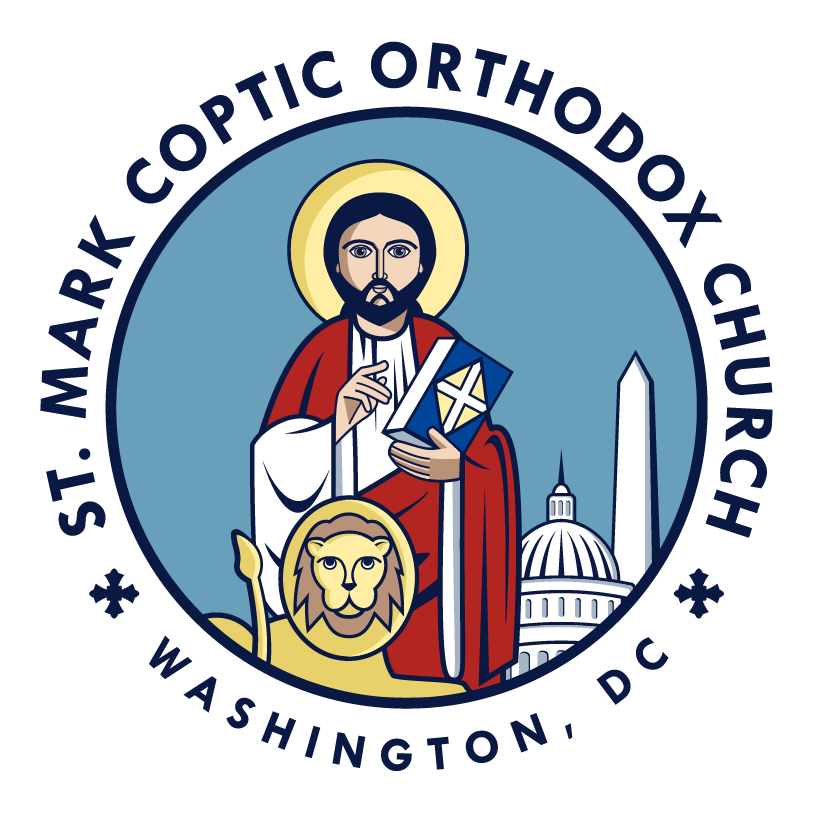 Who am I, 
that the Lord of all the earth
Would care to know my name
Would care to feel my hurt?
Who Am I
Who am I, 
that the bright and morning star
Would choose to light the way
For my ever wandering heart?
Who Am I
Not because of who I am
But because of what You’ve done
Not because of what I’ve done
But because of who You are
Who Am I
I am a flower quickly fading
Here today and gone tomorrow
A wave tossed in the ocean
A vapor in the wind
Who Am I
Still You hear me when I'm calling
Lord, You catch me when I'm falling
You've told me who I am
I am Yours, I am Yours
Who Am I
Who am I, that the eyes that see my sin
Would look on me with love
And watch me rise again?
Who Am I
Who am I, that the voice that calmed the sea
Would call out through the rain
And calm the storm in me?
Who Am I
Not because of who I am
But because of what You've done
Not because of what I've done
But because of who You are
Who Am I
I am a flower quickly fading
Here today and gone tomorrow
A wave tossed in the ocean
A vapor in the wind
Who Am I
Still You hear me when I'm calling
Lord, You catch me when I'm falling
You've told me who I am
I am Yours, I am Yours
Who Am I
Not because of who I am
But because of what You've done
Not because of what I've done
But because of who You are
Who Am I
I am a flower quickly fading
Here today and gone tomorrow
A wave tossed in the ocean
A vapor in the wind
Who Am I
Still You hear me when I'm calling
Lord, You catch me when I'm falling
You've told me who I am
I am Yours, I am Yours
Who Am I
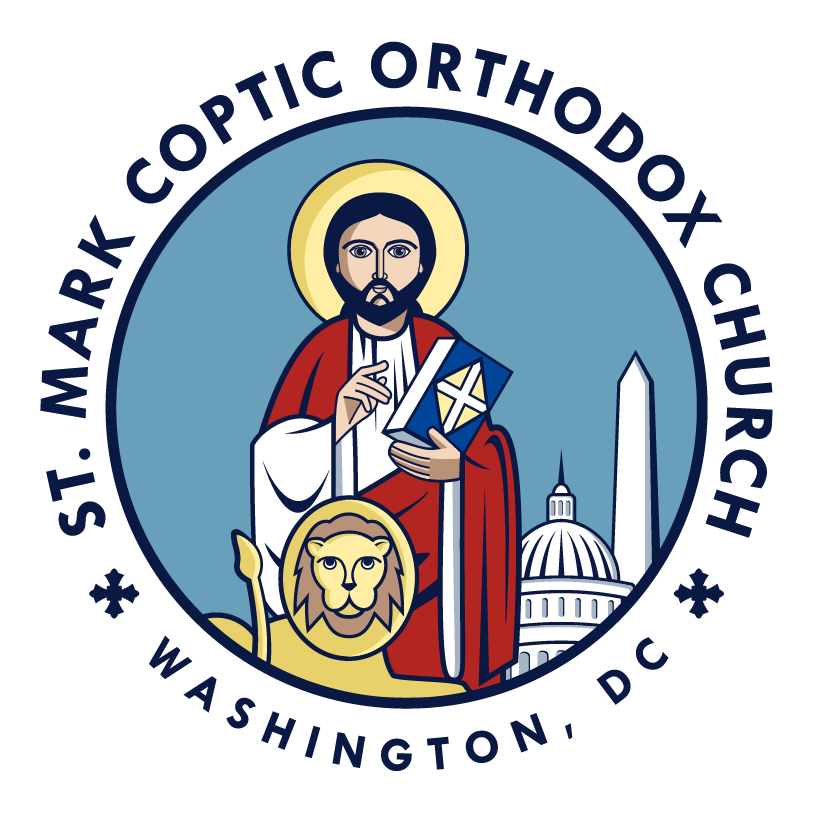 Who Besides You
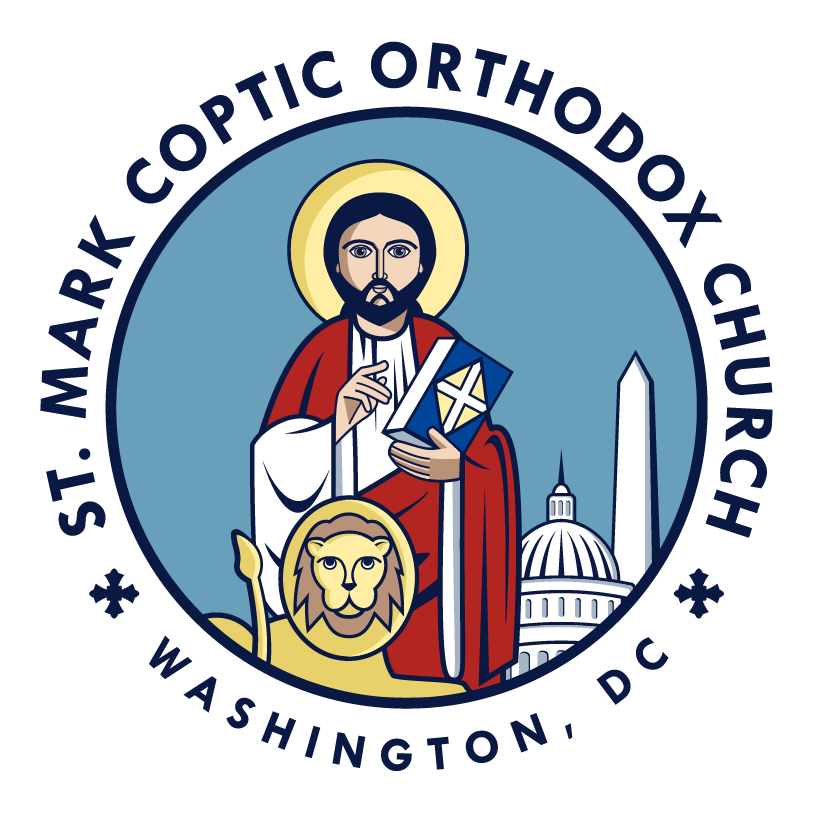 (Who besides You, O Lord
Can I depend on?
In all sufferings and distress
I rely on Him) x2
Who Besides You
Defender of widows,
  Father of orphans.
Defender of widows,
  Father of orphans.
Who Besides You
Solver of all sorrows
Creator of Peace.
Solver of all sorrows
Creator of Peace.
Who Besides You
(Who besides You, O Lord
Can I depend on?
In all sufferings and distress
I rely on Him) x2
Who Besides You
The young lions lack
And suffer hunger.
The young lions lack
And suffer hunger.
Who Besides You
As for the believers,
 Jesus satisfies them.
As for the believers,
 Jesus satisfies them.
Who Besides You
(Who besides You, O Lord
Can I depend on?
In all sufferings and distress
I rely on Him) x2
Who Besides You
If I ask any other
My waiting prolongs.
If I ask any other
My waiting prolongs.
Who Besides You
But when I call on You
You attend to me.
But when I call on You
You attend to me.
Who Besides You
(Who besides You, O Lord
Can I depend on?
In all sufferings and distress
I rely on Him) x2
Who Besides You
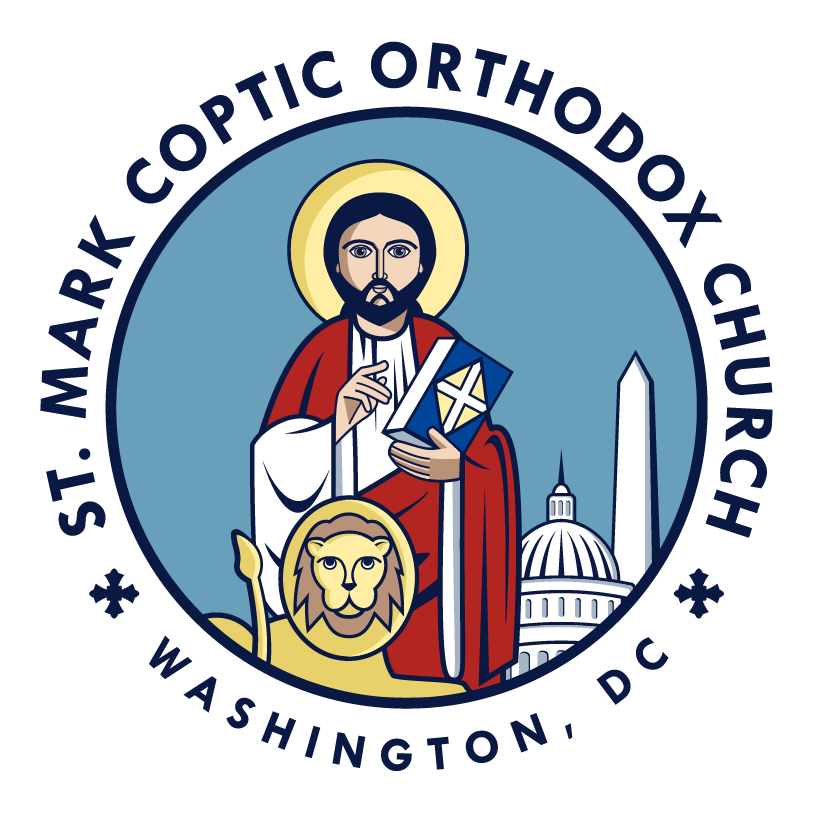 Who Do I Have But You
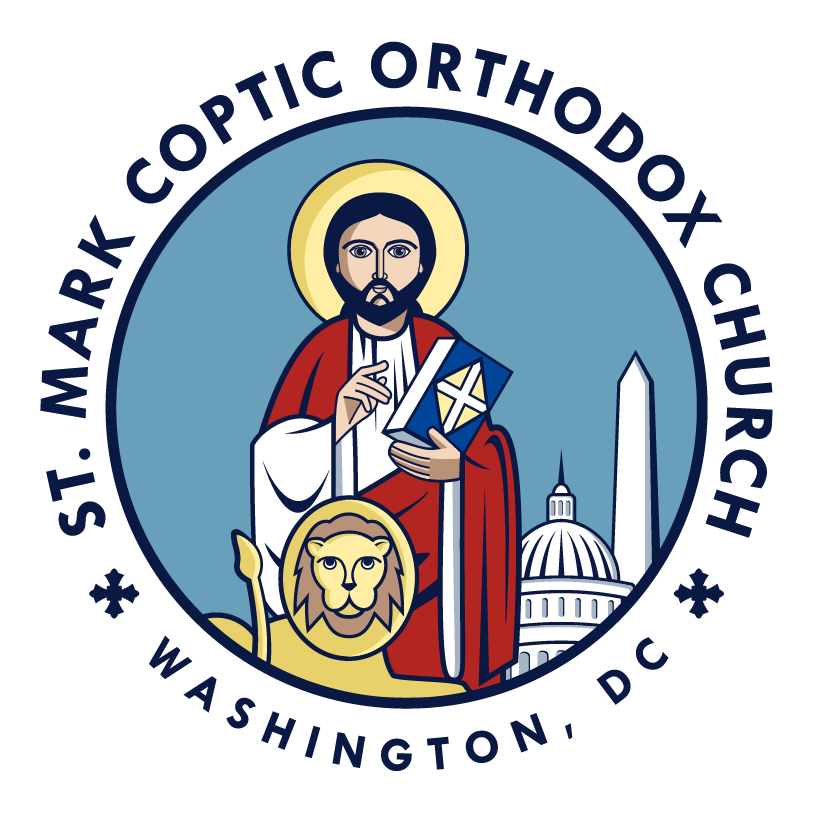 Who do I have but You O Lord 
I live for you alone, O my Lord
Who do I have but You O Lord 
I live for you alone, O my Lord
Who Do I Have But You
You are my safety, 
In You I am free
Who Do I Have But You
I long for You, O my Lord 
You fill my life, O my Lord
I long for You, O my Lord 
You fill my life, O my Lord
Who Do I Have But You
I will sing joyfully, 
Enlighten my path for me
Who Do I Have But You
At Your embrace, O my Lord 
I taste Your sweetness, O my LordAt Your embrace, O my Lord 
I taste Your sweetness, O my Lord
Who Do I Have But You
Cast off my worries, 
Calm my anxieties
Who Do I Have But You
In the midst of thorns, O my Lord 
my eyes look to You, O my Lord. 
In the midst of thorns, O my Lord 
my eyes look to You, O my Lord.
Who Do I Have But You
Heal my injuries 
renew the joy in me
Who Do I Have But You
You are my refuge, O my Lord 
my eyes turn to heaven, O my Lord
You are my refuge, O my Lord 
my eyes turn to heaven, O my Lord
Who Do I Have But You
My strength is Your love 
Your promises are from above
Who Do I Have But You
Who do I have but You O Lord 
I live for you alone, O my Lord
Who do I have but You O Lord 
I live for you alone, O my Lord
Who Do I Have But You
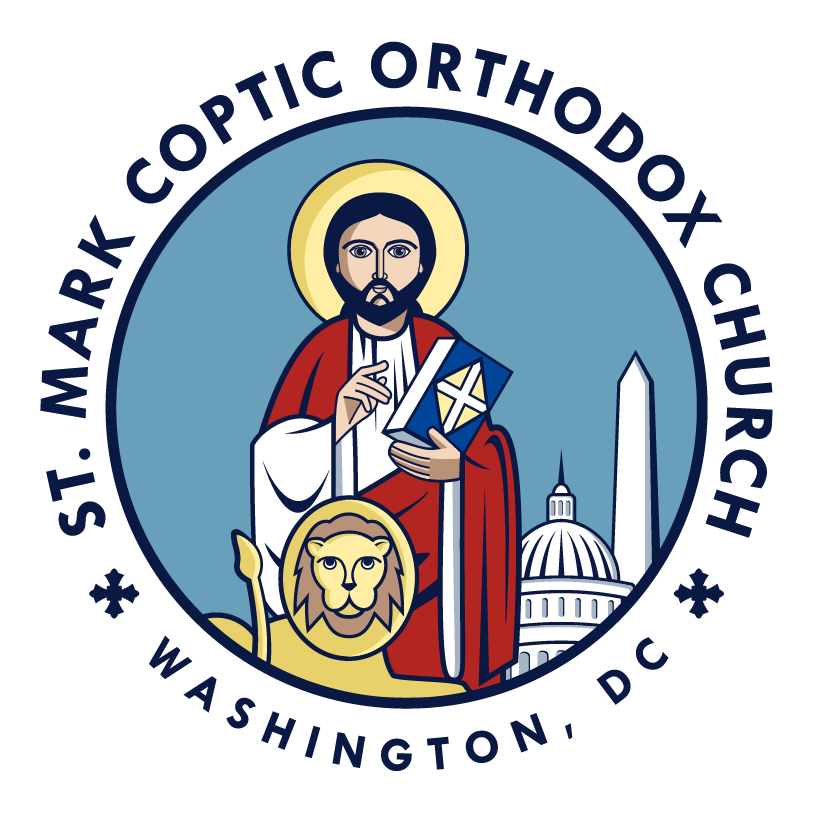 Who Has the Final Say
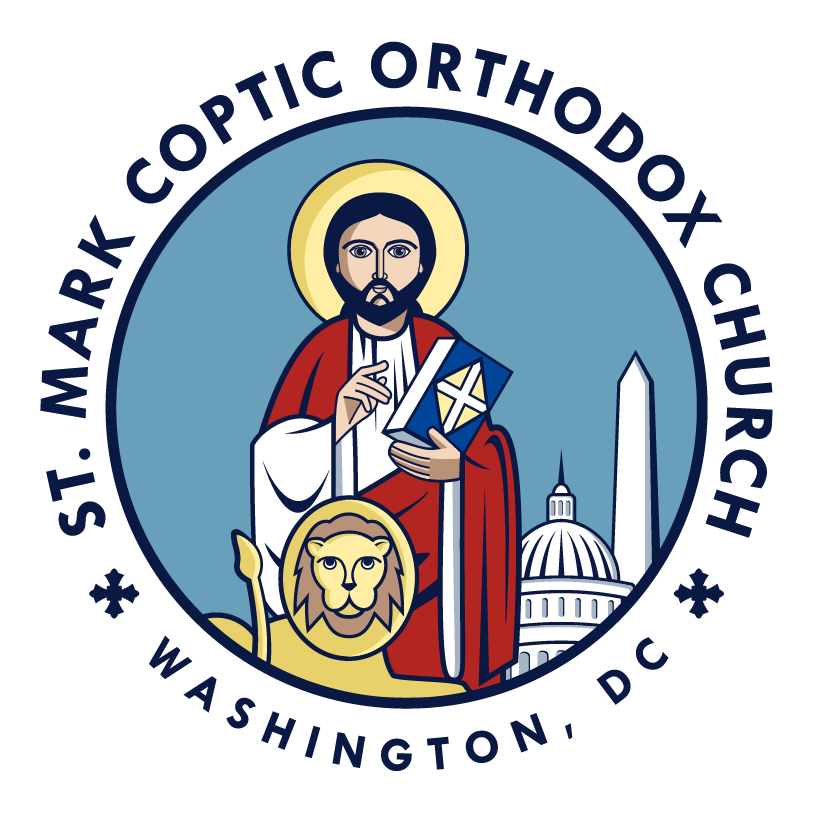 Leader: Who has the final say?
Chorus: Jesus has the final say
Leader: Who has the final say?
Chorus: Jesus has the final say
Who Has the Final Say
Together: Jesus turns my life around
Jesus turns my life around
He makes a way where there is no way
Jesus has the final say
Who Has the Final Say
Leader: Who is the Messiah?
Chorus: Jesus is the Messiah
Leader: Who is the Messiah?
Chorus: Jesus is the Messiah
Who Has the Final Say
Together: Jesus turns my life around
Jesus turns my life around
He makes a way where there is no way
Jesus has the final say
Who Has the Final Say
Leader: Who is the King of Kings? 
Chorus: Jesus is the King of Kings 
Leader: I say who is the King of Kings?
Chorus: Jesus is the King of Kings
Who Has the Final Say
Together: Jesus turns my life around
Jesus turns my life around
He makes a way where there is no way
Jesus has the final say
Who Has the Final Say
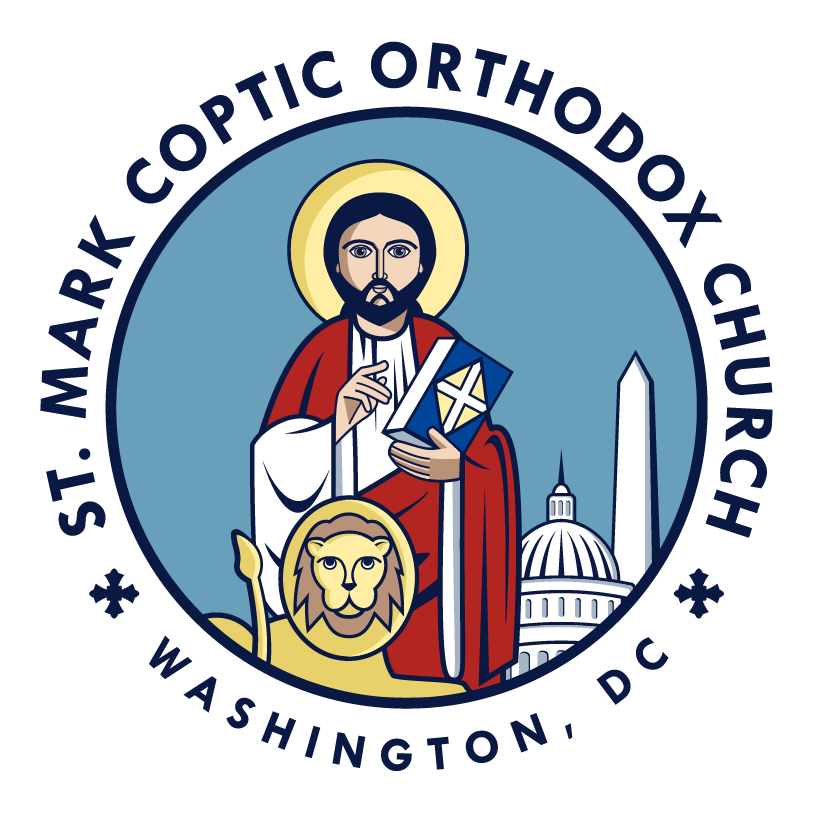 Who You Say I Am
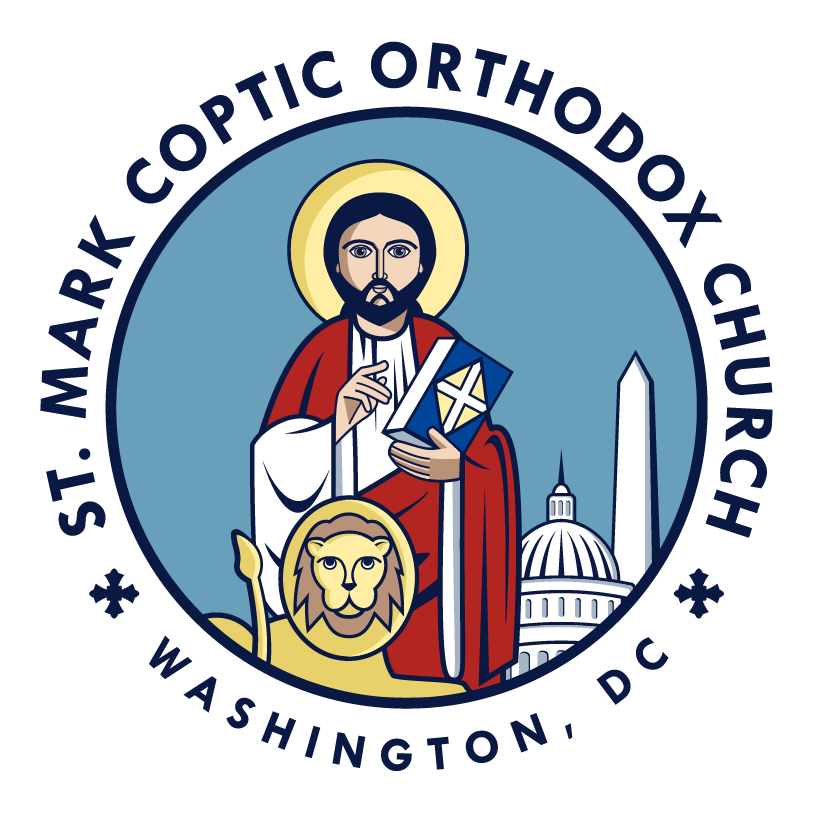 Who am I that the highest King
Would welcome me?
I was lost but He brought me in
Oh His love for me
Oh His love for me
Who You Say I Am
Who the Son sets free
Oh is free indeed
I'm a child of God
Yes I am
Who You Say I Am
Free at last
He has ransomed me
His grace runs deep
While I was a slave to sin
Jesus died for me
Yes, He died for me
Who You Say I Am
Who the Son sets free
Oh is free indeed
I'm a child of God
Yes I am
Who You Say I Am
In my Father's house
There's a place for me
I'm a child of God
Yes I am
Who You Say I Am
(I am chosen not forsaken
I am who You say I am
You are for me not against me
I am who You say I am) x2
I am who You say I am
Who You Say I Am
Who the Son sets free
Oh is free indeed
I'm a child of God
Yes I am
Who You Say I Am
(In my Father's house
There's a place for me
I'm a child of God
Yes I am) x2
Who You Say I Am
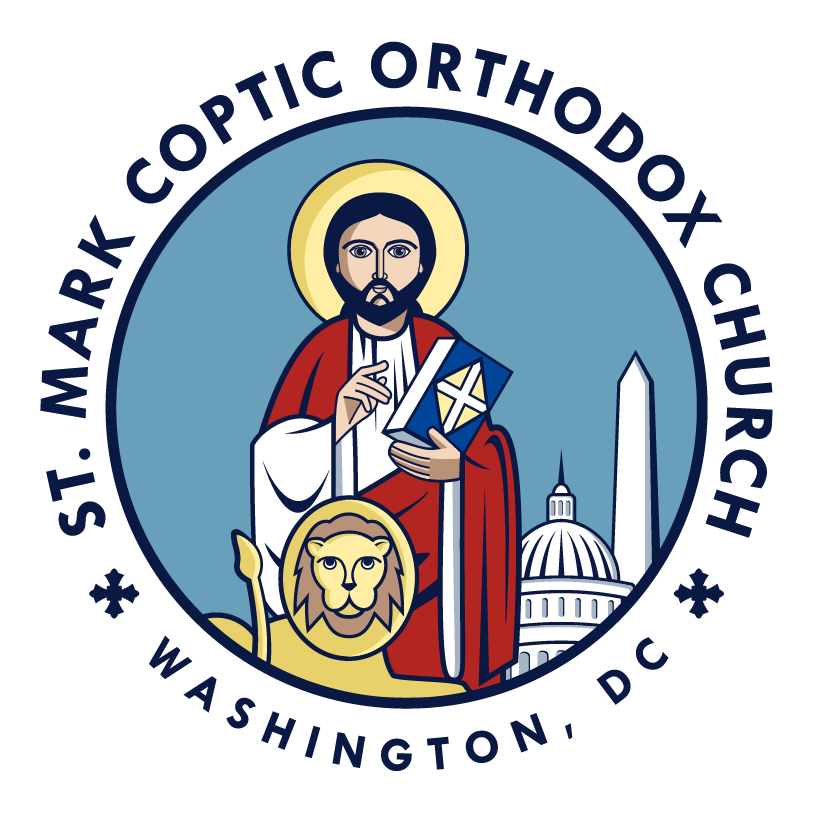 Worn
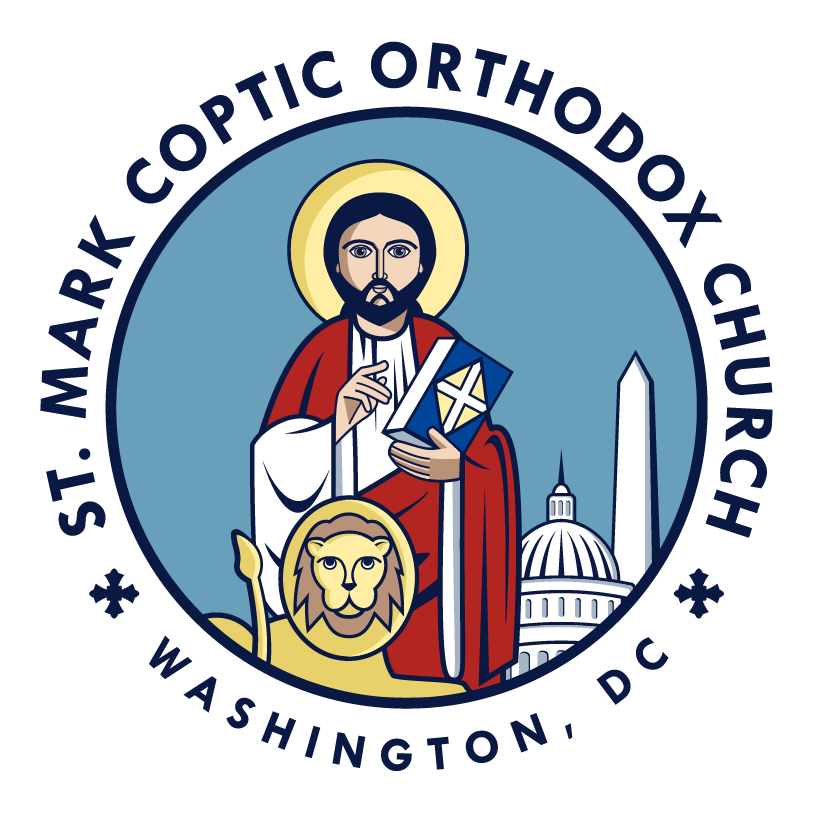 I'm tired I'm worn
My heart is heavy
From the work it takes
To keep on breathing
Worn
I've made mistakes
I've let my hope fail
My soul feels crushed
By the weight of this world
And I know that you can give me rest
So I cry out with all that I have left
Worn
Let me see redemption win
Let me know the struggle ends
That you can mend a heart
That's frail and torn
Worn
I know I need to lift my eyes up
But I'm too weak
Life just won't let up
And I know that you can give me rest
So I cry out with all that I have left
Worn
Let me see redemption win
Let me know the struggle ends
That you can mend a heart
That's frail and torn
Worn
I wanna know a song can rise
From the ashes of a broken life
And all that's dead inside can be reborn
Cause I'm worn
Worn
My prayers are wearing thin
Yeah, I'm worn
Even before the day begins
Yeah, I'm worn
I've lost my will to fight
I'm worn
So, heaven come and flood my eyes
Worn
Let me see redemption win
Let me know the struggle ends
That you can mend a heart
That's frail and torn
Worn
I wanna know a song can rise
From the ashes of a broken life
And all that's dead inside can be reborn
Cause I'm worn
Though I'm worn
Yeah I'm worn
Worn
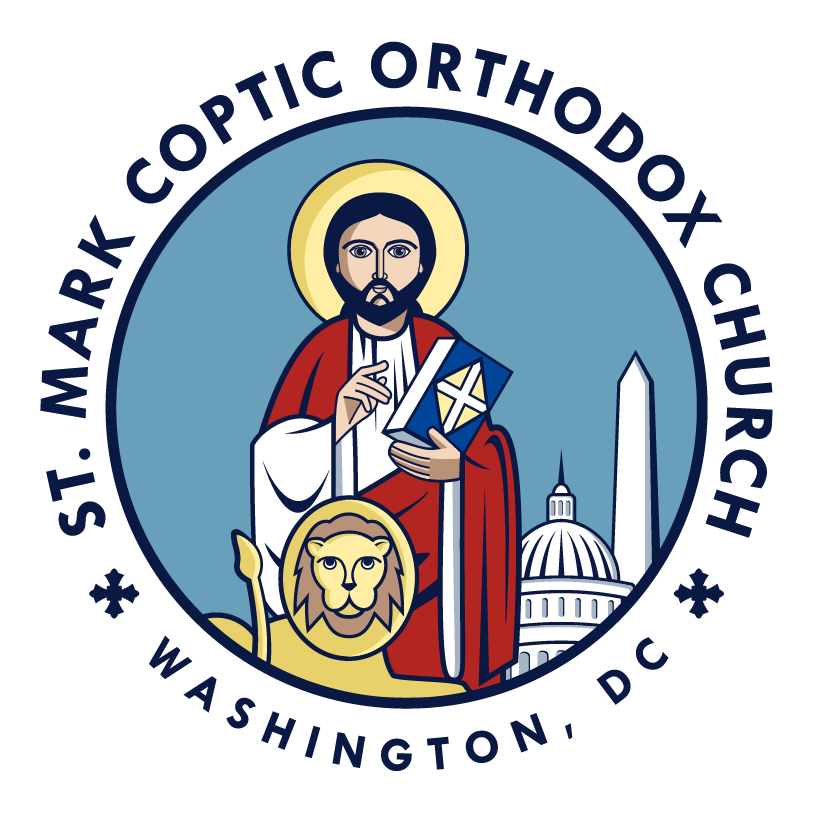 You Are My Hiding Place
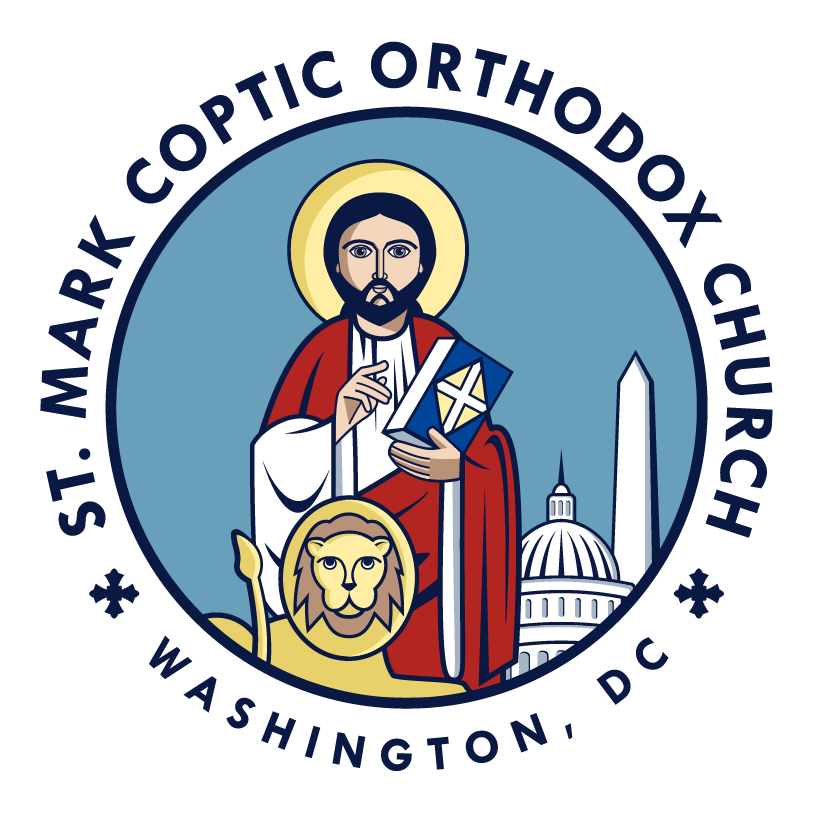 You are my hiding place
You always fill my heart
With songs of deliverance
Whenever I am afraid,
You Are My Hiding Place
I will trust in you
I will trust in you
Let the weak say, “I am strong 
in the strength of the Lord”
You Are My Hiding Place
You are my hiding place
You always fill my heart
With songs of deliverance
Whenever I am afraid,
You Are My Hiding Place
I will trust in you
I will trust in you
Let the weak say, “I am strong 
in the strength of the Lord”
You Are My Hiding Place
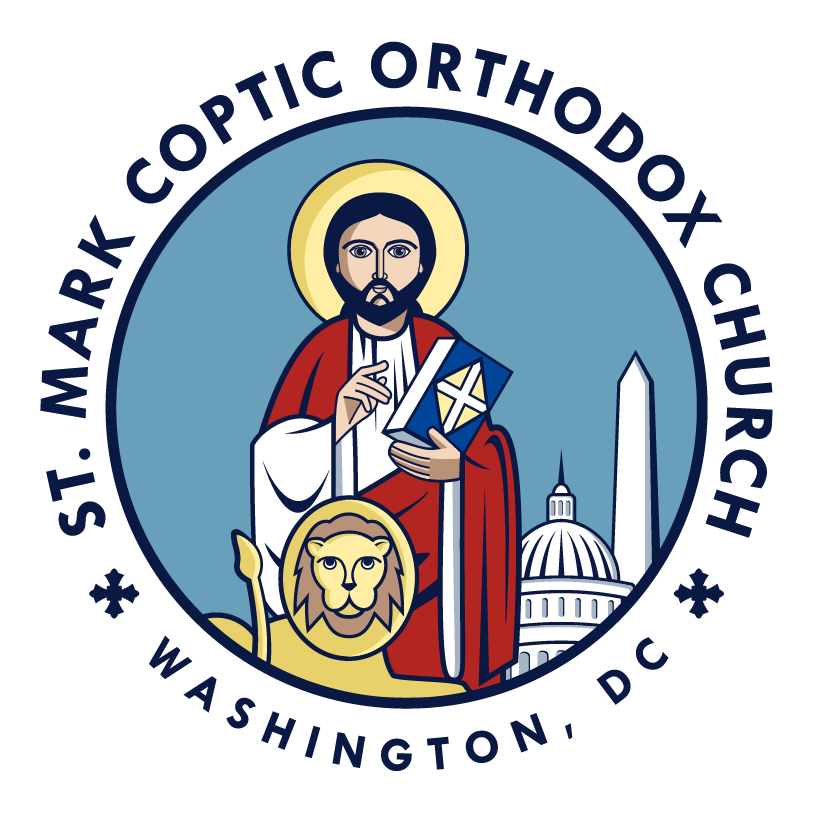 You Are My Hiding Place
يا رب صخرتي
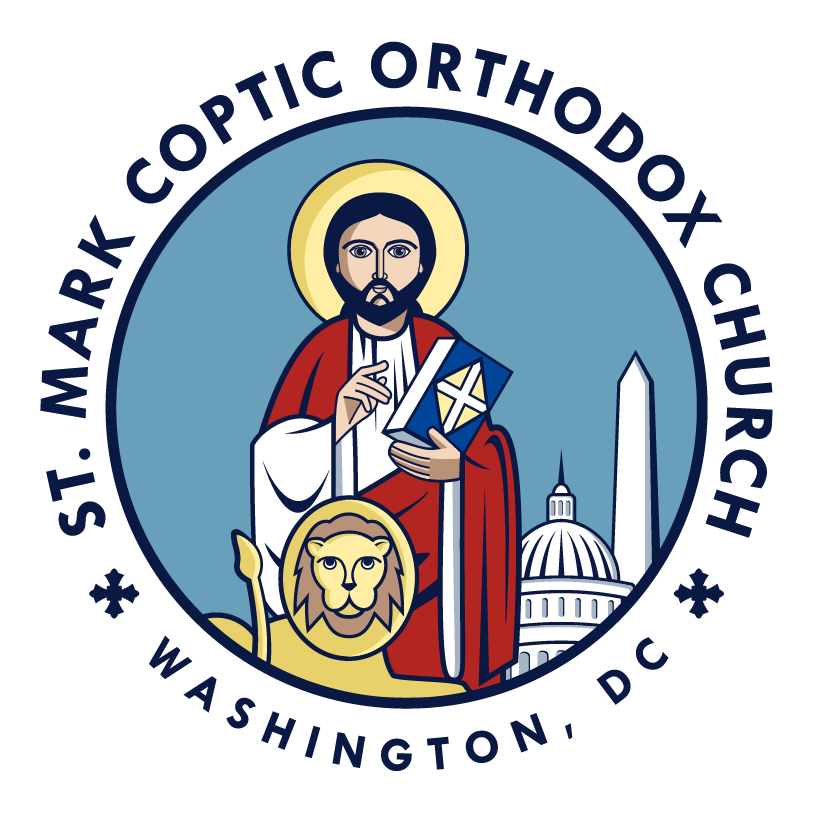 You are my hiding place
You always fill my heart
With songs of deliverance
Whenever I am afraid, I will trust in you
I will trust in you
Let the weak say, “I am strong in the strength of the Lord”
يا رب صخرتي اليك صرختي
فانت مخلصي
في ضعف قوتي اقول
ثابت قلبي
ثابت قلبي
في ضعفي
ساسمع تكفيك نعمتي
Ya rab sakhrati
Ilayk sarakhti 
Fa enta mukhalisi
Fi daaf qowati aqool
Thabt qalbi
Thabt qalbi 
Fi daafi sasma3oo takfik na3mti
You Are My Hiding Place - يا رب صخرتي
You are my hiding place
You always fill my heart
With songs of deliverance
Whenever I am afraid, I will trust in you
I will trust in you
Let the weak say, “I am strong in the strength of the Lord”
يا رب صخرتي اليك صرختي
فانت مخلصي
في ضعف قوتي اقول
ثابت قلبي
ثابت قلبي
في ضعفي
ساسمع تكفيك نعمتي
Ya rab sakhrati
Ilayk sarakhti 
Fa enta mukhalisi
Fi daaf qowati aqool
Thabt qalbi
Thabt qalbi 
Fi daafi sasma3oo takfik na3mti
You Are My Hiding Place - يا رب صخرتي
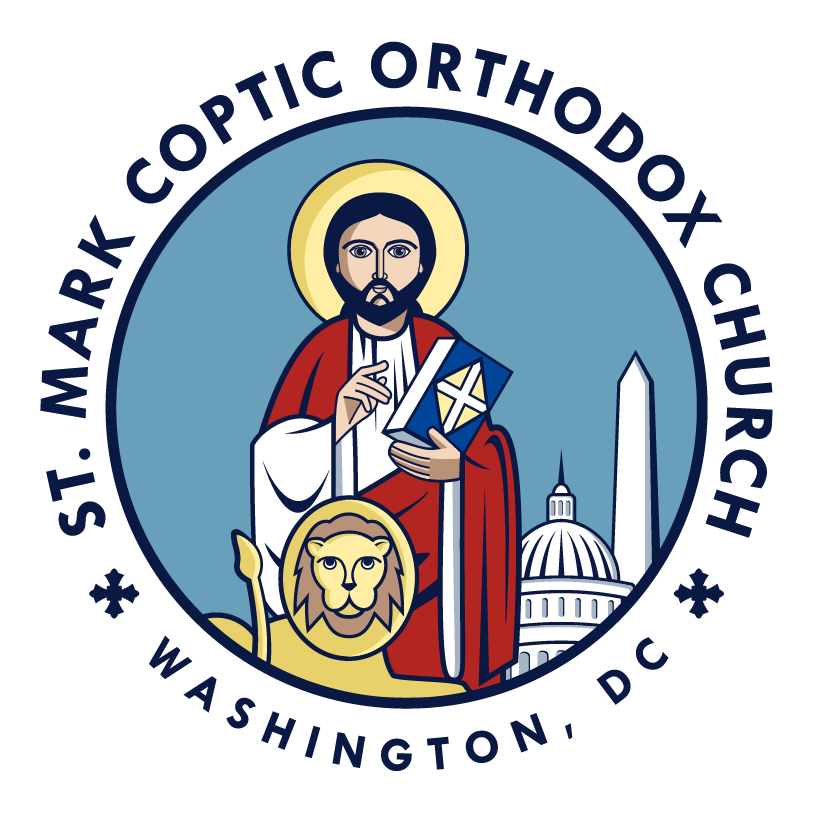 You Are
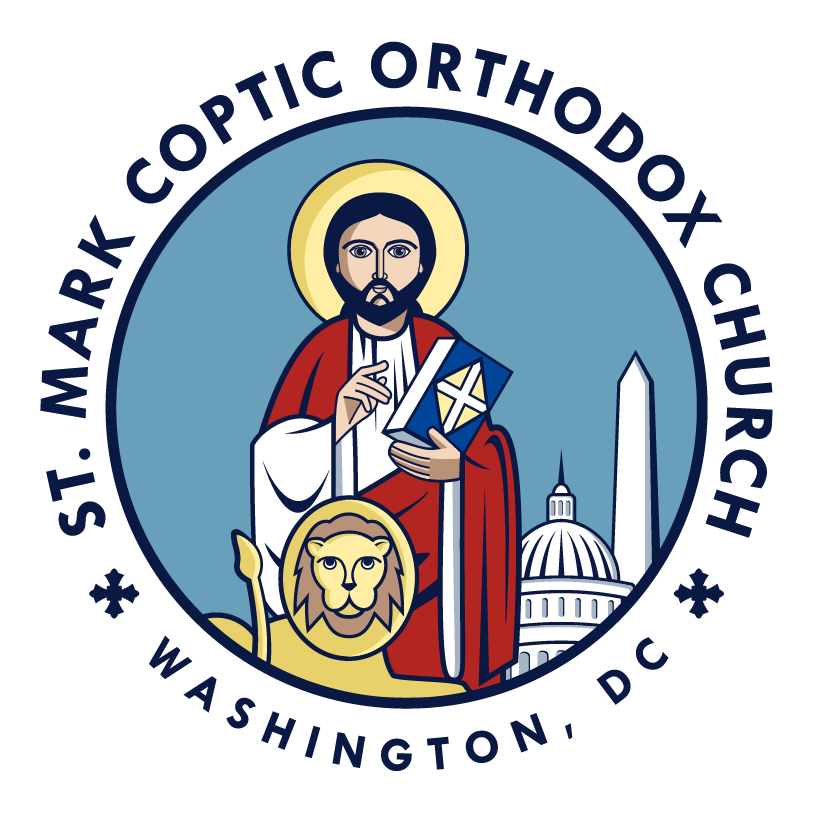 You are so [merciful/so loving/so faithful] x 3
(Ay yah yah) x 3 
(You are so [merciful/so loving/so faithful]- ay yah yah)  x 2
All the time
You Are
That’s why I praise You in the morning 
That’s why I praise You in the noon time 
That’s why I praise You in the evening 
That’s why I praise You all the time
You Are
You Say
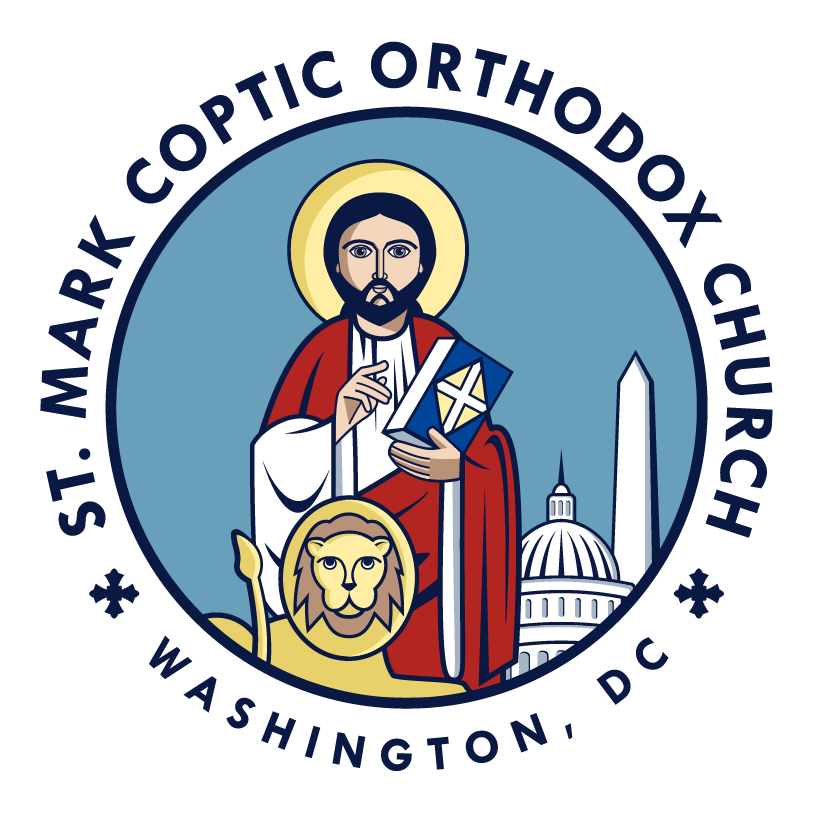 I keep fighting voices in my mind that say I'm not enough
Every single lie that tells me I will never measure up
You Say
Am I more than just the sum of every high and every low
Remind me once again just who I am because I need to know
You Say
You say I am loved 
when I can't feel a thing
You say I am strong 
when I think I am weak
You Say
And you say I am held 
when I am falling short
And when I don't belong, 
oh You say I am Yours
You Say
And I believe
Oh, I believe
What You say of me
I believe
You Say
The only thing that matters now is everything You think of me
In You I find my worth, in You I find my identity
You Say
You say I am loved 
when I can't feel a thing
You say I am strong 
when I think I am weak
You Say
And you say I am held 
when I am falling short
And when I don't belong, 
oh You say I am Yours
You Say
And I believe
Oh, I believe
What You say of me
I believe
You Say
Taking all I have, and now I'm laying it at Your feet
You have every failure, God, You have every victory
You Say
You say I am loved 
when I can't feel a thing
You say I am strong 
when I think I am weak
You Say
And you say I am held 
when I am falling short
And when I don't belong, 
oh You say I am Yours
You Say
And I believe
Oh, I believe
What You say of me
I believe
You Say
Oh, I believe
Yes, I believe
What You say of me
I believe
You Say
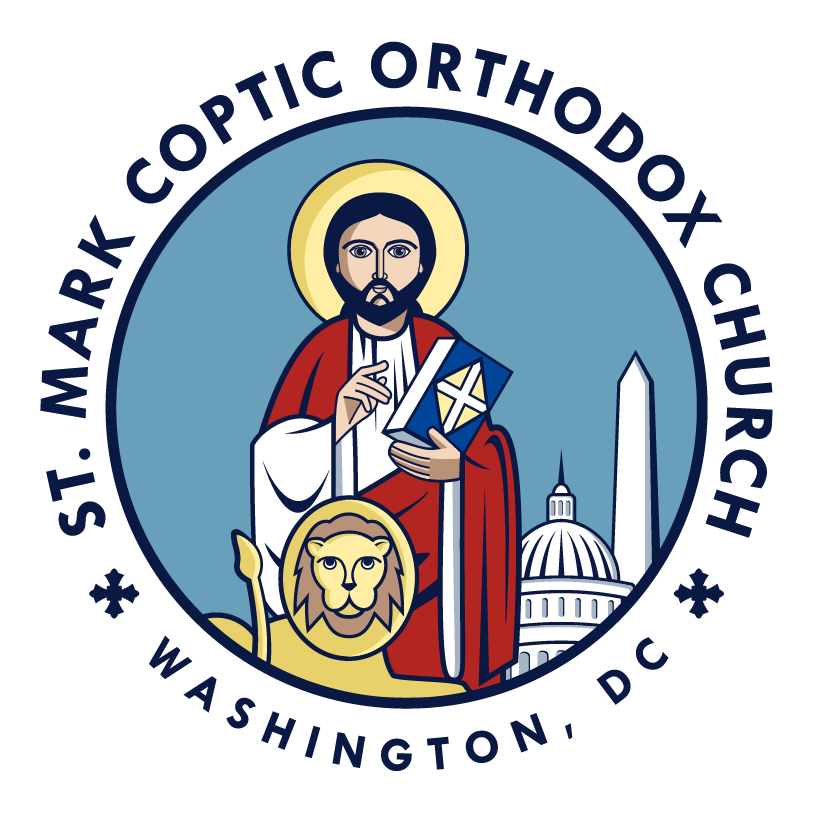 You Call to Me
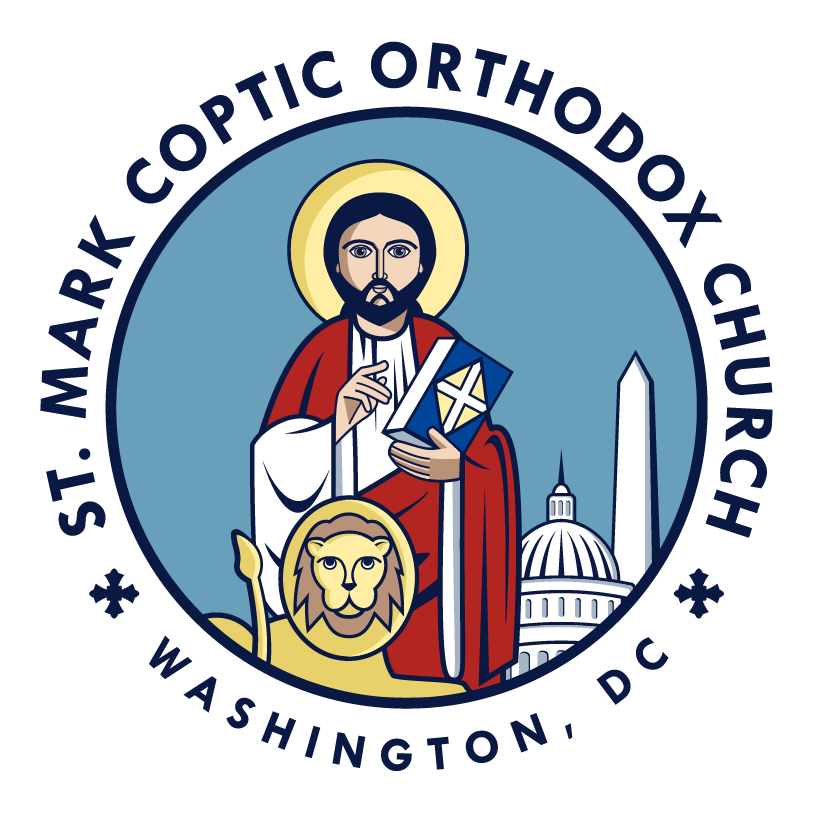 You call to me I silence You
From all my sin Your path for me
for my eyes is hard to see
You Call to Me
You come to me I run from from You
Oh Lord the fire of Your Love
inside of me has been quenched
You Call to Me
You call to me I silence You
From all my sin Your path for me
for my eyes is hard to see
You Call to Me
You come to me I run from from You
Oh Lord the fire of Your Love
inside of me has been quenched
You Call to Me
Tend to me Oh Lord, Lay Your hands on me
And open for me my eyes
Bring me back to You, back to You
You Call to Me
(The day I left You, my joy left me
I was burdened from all my worry) x2
I rest in You alone, I rest in You
You Call to Me
All of my habits and my lusts have multiplied
My many prayers and requests are no more
You Call to Me
When I repent my sins do not cease to return
(Oh Lord correct me from my ways, please stay with me
Give me Your hand, and I’ll hold Yours)
You Call to Me
Tend to me Oh Lord, Lay Your hands on me
And open for me my eyes
Bring me back to You, back to You
You Call to Me
(The day I left You, my joy left me
I was burdened from all my worry) x2
I rest in You alone, I rest in You
You Call to Me
You know my life from its beginning to the end
You see the troubles of heart, and what I've hidden
You Call to Me
(I have revealed myself to You, oh my healer
I am with you in times of fear, giving you comfort
No one but You has known me) x2
You Call to Me
Tend to me Oh Lord, Lay Your hands on me
And open for me my eyes
Bring me back to You, back to You
You Call to Me
(The day I left You, my joy left me
I was burdened from all my worry) x2
I rest in You alone, I rest in You
You Call to Me
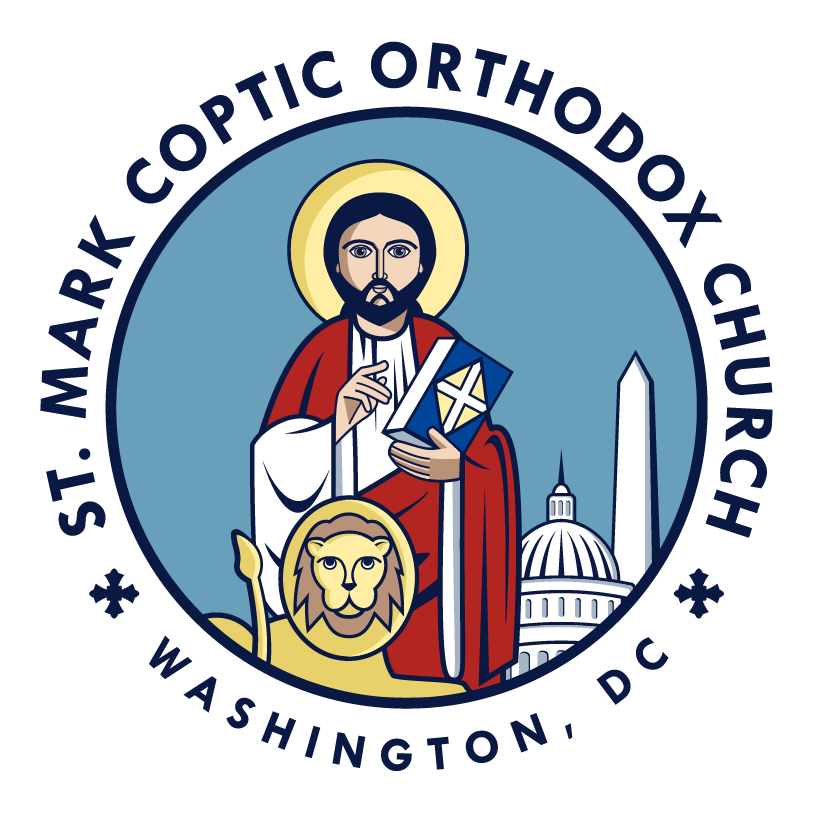 Your Great Name
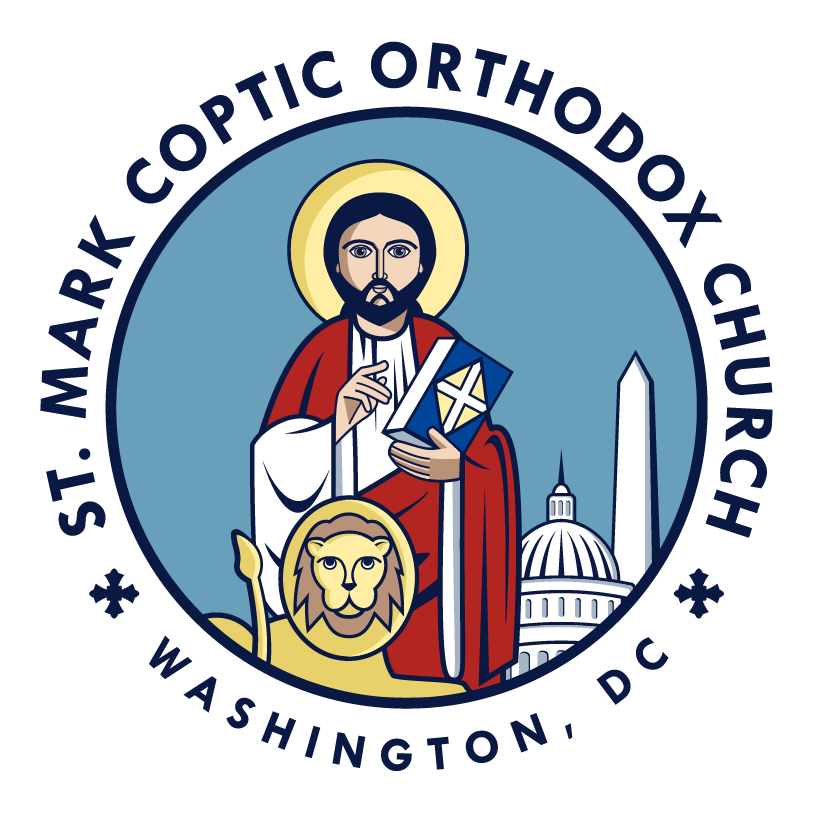 Lost are saved, find their way
At the sound of Your great Name
All condemned, feel no shame
At the sound of Your great Name
Your Great Name
Every fear, has no place
At the sound of Your great Name
The enemy, he has to leave
At the sound of Your great Name
Your Great Name
Jesus, worthy is the lamb 
That was slain for us
Son of God and man
Your Great Name
You are high and lifted up
That all the world will praise 
Your great Name
Your Great Name
All the weak, find their strength
At the sound of Your great Name
Hungry souls, receive grace
At the sound of Your great Name
Your Great Name
The fatherless, they find their rest
At the sound of Your great Name
Sick are healed, and the dead are raised
At the sound of Your great Name
Your Great Name
Jesus, worthy is the lamb 
That was slain for us
Son of God and man
Your Great Name
You are high and lifted up
That all the world will praise 
Your great Name
Your Great Name
(Redeemer, my healer, almighty
My savior, defender, You are my King) x2
Your Great Name
Jesus, worthy is the lamb 
That was slain for us
Son of God and man
Your Great Name
You are high and lifted up
That all the world will praise 
Your great Name
Your Great Name
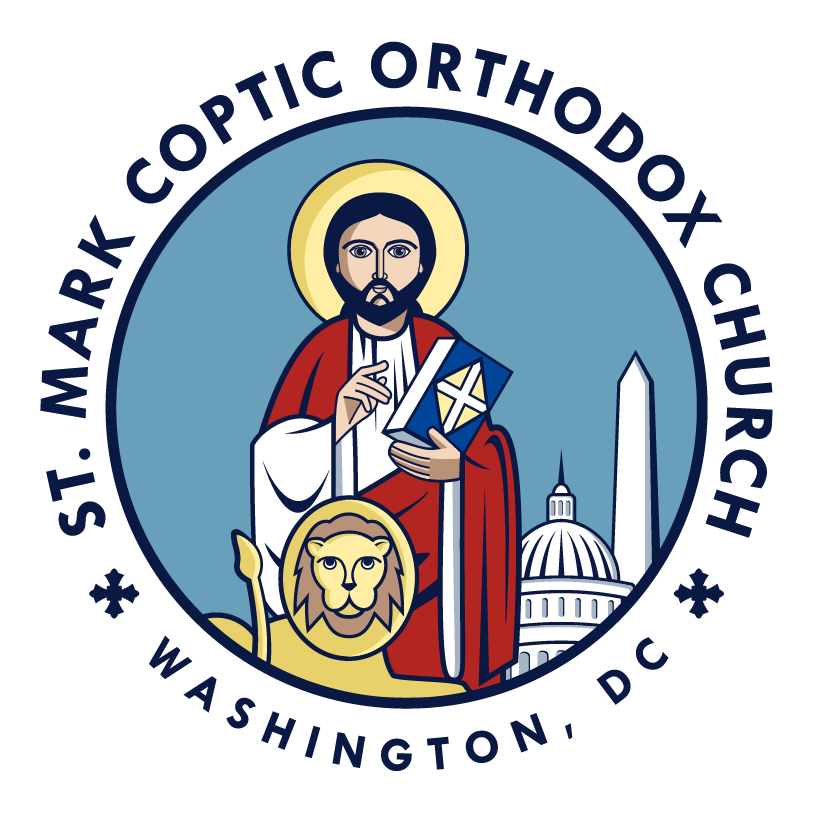 Your Love O Mary
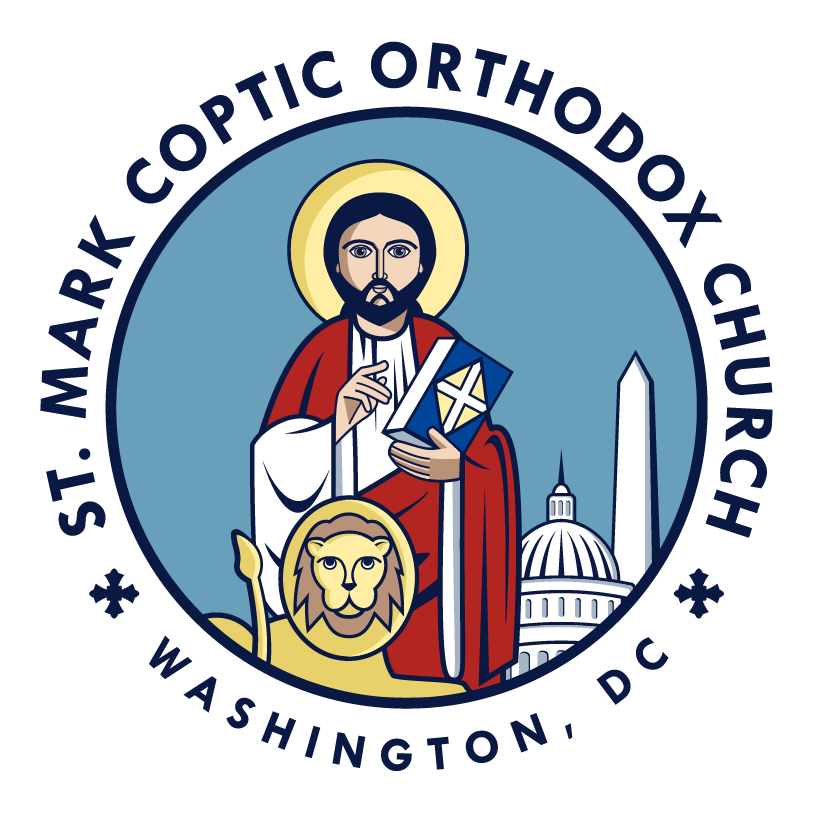 Your love, O Mary, is our greatest hope,
O Mother of the Magnified, be our mother.
Your Love O Mary
Your Son reminded you of us, on the Cross,
He gave you to the beloved, and gave you to us.
Your Love O Mary
As our kind mother, we take refuge in you,
Show your help, O Mary, to your children.
Your Love O Mary
O Mother of yearning, and beautiful dove,
O Door of Heaven, delightful is your love.
Your Love O Mary
We ask for protection, from all evils,
Show us your care, O Mary, in the Day of Judgement.
Your Love O Mary
Your love, O Mary, is our greatest hope,
O Mother of the Magnified, be our mother.
Your Love O Mary
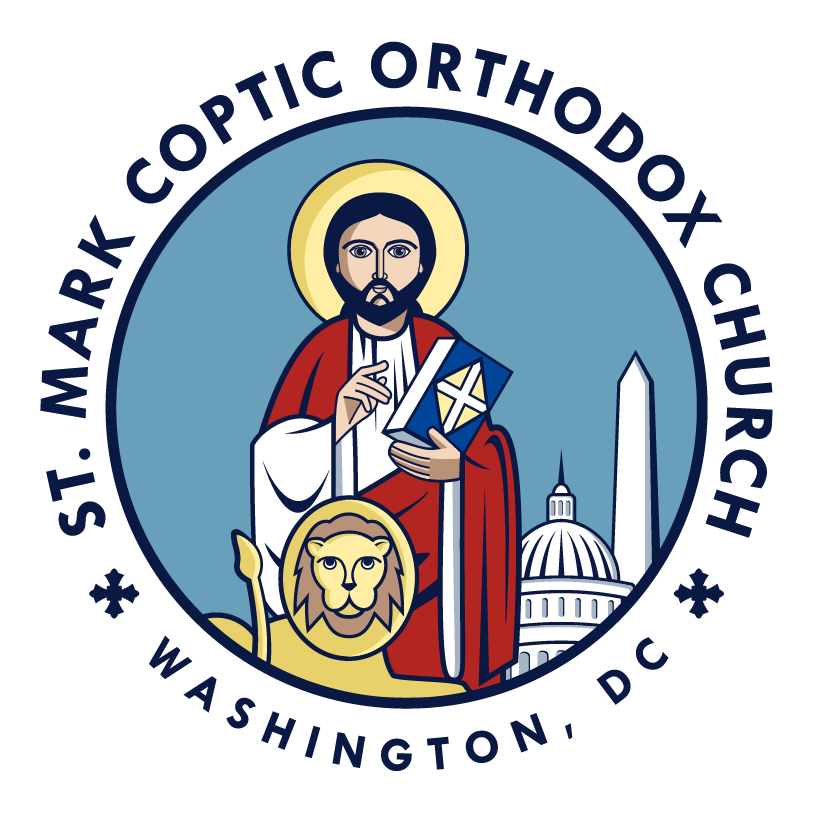 Your Word I Have Hidden
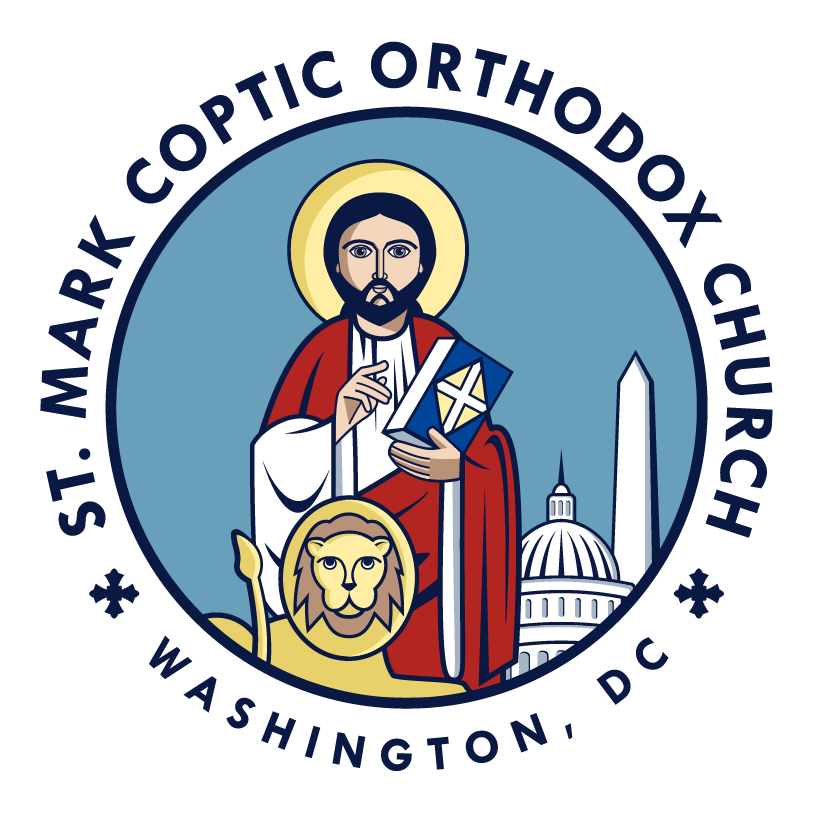 (Your word I have hidden,
hidden in my heart, 
that I might not sin, 
sin against You) x2
Your Word I Have Hidden
Even if there is, 
no one around me. 
Still my Lord, 
Your word I will obey
Your Word I Have Hidden
(Lord let me be, 
like one of Your sheep
That knows Your voice 
and walks in Your way) x2
Your Word I Have Hidden
(Your word I have hidden,
hidden in my heart, 
that I might not sin, 
sin against You) x2
Your Word I Have Hidden
Jesus remind me, 
always of Your word. 
Let me hear Your voice 
and also teach me.
Your Word I Have Hidden
(When the enemy 
wants to defeat me. 
I conquer him with the Word 
that dwells in me) x2
Your Word I Have Hidden
(Your word I have hidden,
hidden in my heart, 
that I might not sin, 
sin against You) x2
Your Word I Have Hidden
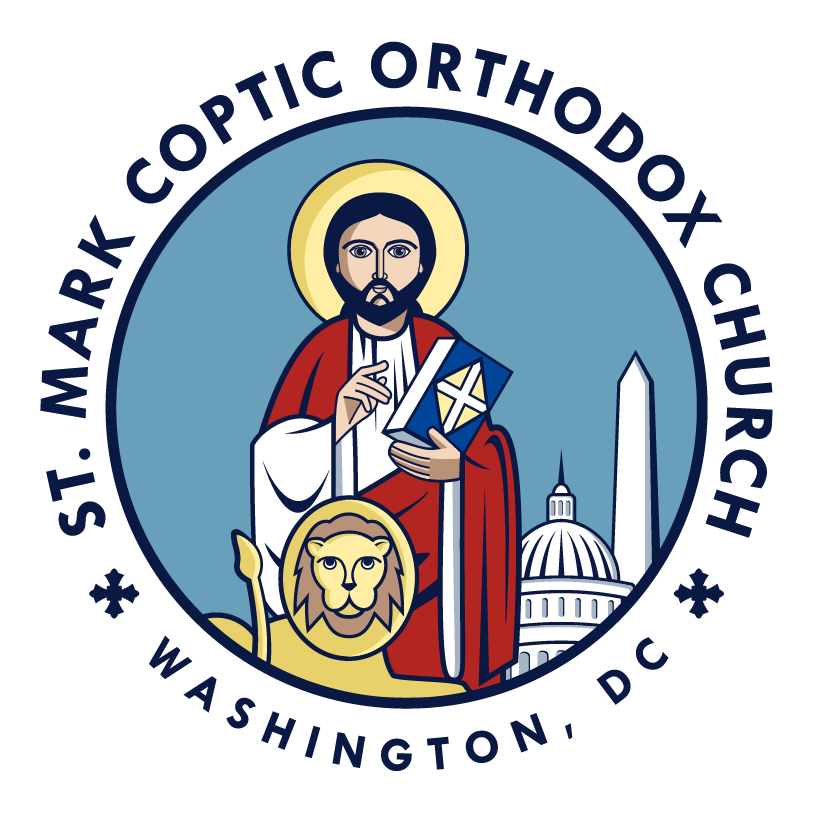 Your Word I Have Hidden
خبأت كلامك
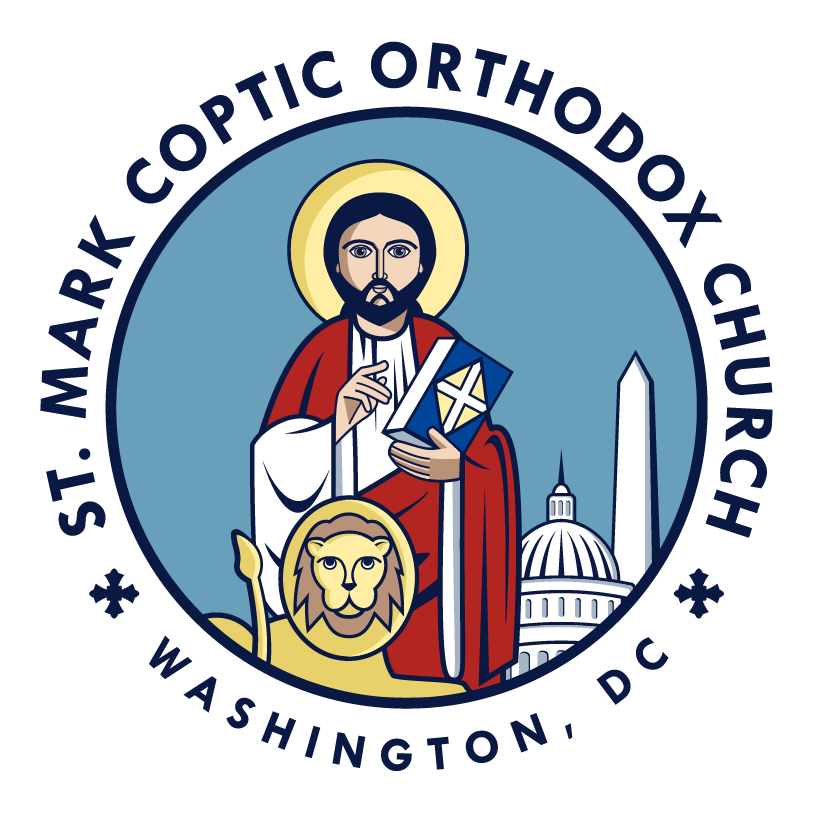 (Your word I have hidden, hidden in my heart, that I might not sin, sin against You) x2
خبأت كلامك كلامك في قلبي لكي لا أُخطئ أُخطئ اليك
x2
(khabeht kalamak, kalamak fi qalbi li kay la ookht la ookht ilayk) x2
Your Word I Have Hidden - خبأت كلامك
Even if there is, 
no one around me. 
Still my Lord, Your word I will obey
حتى لو مافيش حد حوالي برضه يا يسوع هاطيع كلمتك
Hata law mafeesh had howalya bardo ya yasoo3a hadiya kilmitak
Your Word I Have Hidden - خبأت كلامك
(Lord let me be, like one of Your sheep
That knows your voice and walks in Your way) x2
خليني أكون أنا زي الخروف إللي بيعرف صوتك ويمشي في سكتك
x2
(Khalini akoon ana zay alkharoof allya biya3rif sootak wa yimshi fi sikitak) x2
Your Word I Have Hidden - خبأت كلامك
(Your word I have hidden, hidden in my heart, that I might not sin, sin against You) x2
خبأت كلامك كلامك في قلبي لكي لا أُخطئ أُخطئ اليك
x2
(khabeht kalamak, kalamak fi qalbi li kay la ookht la ookht ilayk) x2
Your Word I Have Hidden - خبأت كلامك
Jesus remind me, 
always of Your word. 
Let me hear Your voice and also teach me.
يا يسوع فكرني دايماً بكلمتك وسمعني صوتك وكمان فهمني
ya yasoo3a fakirni dayman bi kilmatak wa sama3ni sootak wa kaman fahimni
Your Word I Have Hidden - خبأت كلامك
(When the enemy wants to defeat me. 
I conquer him with the Word that dwells in me) x2
لما ييجي عدوي عايز يغلبني أغلبه بالكلمه اللي جوه قلبي
x2
(Lama yeegi 3dooi a3yiz yighlibni aghlibo bi alkilma alli goya albi) x2
Your Word I Have Hidden - خبأت كلامك
(Your word I have hidden, hidden in my heart, that I might not sin, sin against You) x2
خبأت كلامك كلامك في قلبي لكي لا أُخطئ أُخطئ اليك
x2
(khabeht kalamak, kalamak fi qalbi li kay la ookht la ookht ilayk) x2
Your Word I Have Hidden - خبأت كلامك
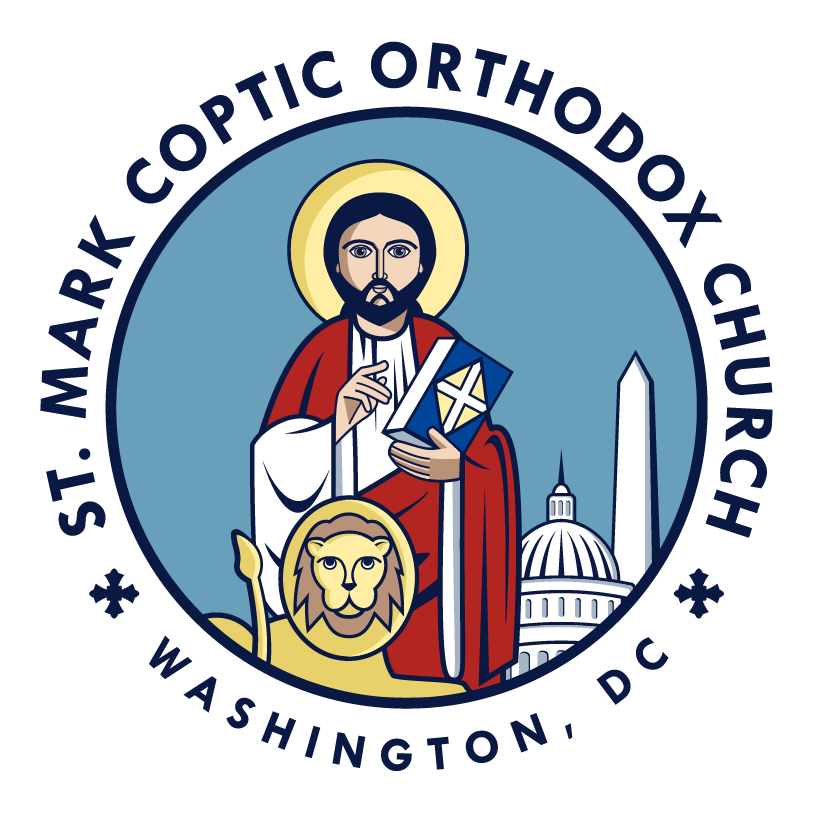 You’re the True Shepherd
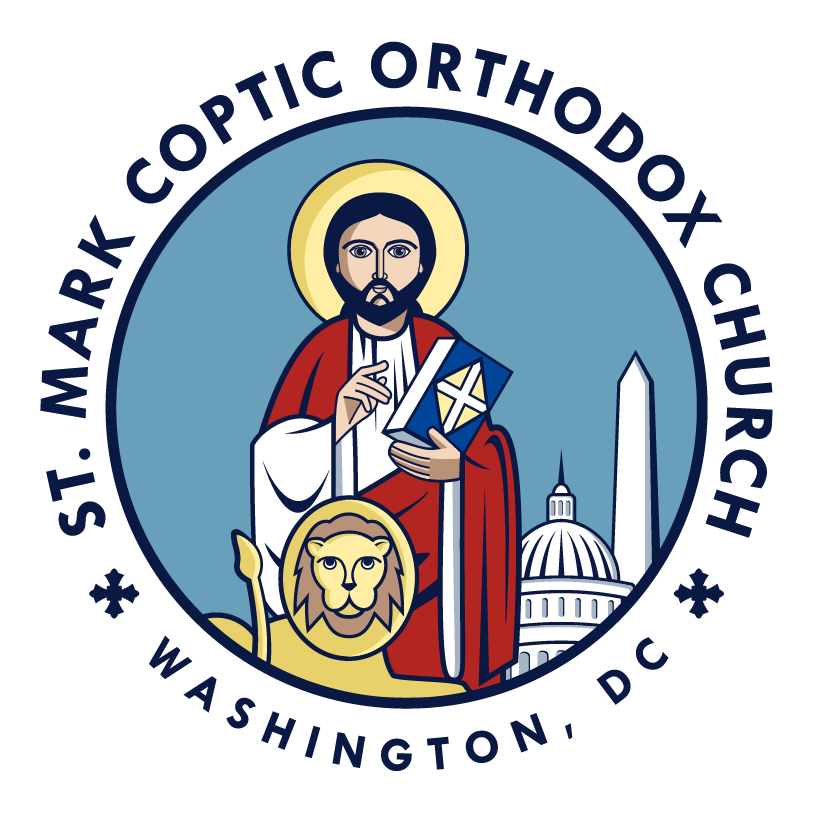 You're my Protector
From all that is evil
You hold me by the right hand
My heart with You rejoices
You’re the True Shepherd
أنت اللى بتحمينى
من كل الشرور
ماسك بيمينى
قلبى معاك مسرور
enta elly btehmeny 
min kol elshroor
masik bi yameeni 
albi ma3k masroor
You’re the True Shepherd
You're the true Shepherd
You carry me on Your shoulders
You take me to green pastures
Your love is overwhelming
You’re the True Shepherd
أنت الرب الراعى
على كتفك شايلنى
بتاخدنى المراعى
وبحبك غامرنى
وبحبك غامرنى
enta al rab alra3y
3ala kitfak shayelni
btkhodni almara3i
wa bhobak ghamirni
wa bhobak ghamirni
You’re the True Shepherd
You're always with me
You will never leave me
Your voice is within me
"Do not fear, My Child"
You’re the True Shepherd
انت اللى معايا
ولا يمكن تسيبنى
وصوتك جوايا
متخافش يا أبنى
enta all ma3ya
wa la yomkin tesibni
wa sootak gowaya
matkhafsh ya ibni
You’re the True Shepherd
You're the true Shepherd
You carry me on Your shoulders
You take me to green pastures
Your love is overwhelming
You’re the True Shepherd
أنت الرب الراعى
على كتفك شايلنى
بتاخدنى المراعى
وبحبك غامرنى
وبحبك غامرنى
enta al rab alra3y
3ala kitfak shayelni
btkhodni almara3i
wa behobak ghamirni
wa bhobak ghamirni
You’re the True Shepherd
You will elevate me
In the midst of my suffering
You strengthen my weakness
You are my true fortress
You’re the True Shepherd
انت اللى بترفعنى
فى وسط الآمى
فى ضعفى تشجعنى
يا مصدر سلامى
enta ella btirfa3ni 
fi wast alami
fi da3fy tshga3ni
ya masdr salaamy
You’re the True Shepherd
You're the true Shepherd
You carry me on Your shoulders
You take me to green pastures
Your love is overwhelming
You’re the True Shepherd
أنت الرب الراعى
على كتفك شايلنى
بتاخدنى المراعى
وبحبك غامرنى
وبحبك غامرنى
enta al rab alra3y
3ala kitfak shayelni
btkhodni almara3i
wa behobak ghamirni
wa bhobak ghamirni
You’re the True Shepherd
You will support me 
in times of tribulation
Your hand guides me 
doing good for me
You’re the True Shepherd
انت اللى بتسدنى
فى الظرف المرير
أيدك بتشكلنى
وبتعمل للخير
enta ella btsdni
fi alzarf almreer
edak btshakelni
wa bta3mly elkheir
You’re the True Shepherd
You're the true Shepherd
You carry me on Your shoulders
You take me to green pastures
Your love is overwhelming
You’re the True Shepherd
أنت الرب الراعى
على كتفك شايلنى
بتاخدنى المراعى
وبحبك غامرنى
وبحبك غامرنى
enta al rab alra3y
3ala kitfak shayelni
btkhodni almara3i
wa behobak ghamirni
wa bhobak ghamirni
You’re the True Shepherd
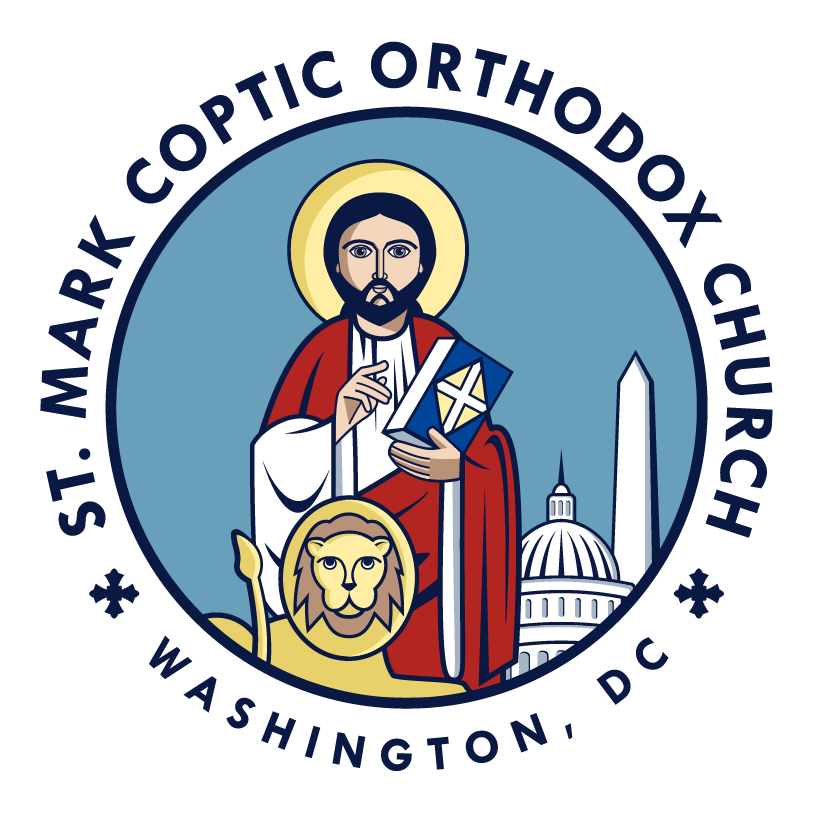 10,000 Reasons (Bless the Lord)
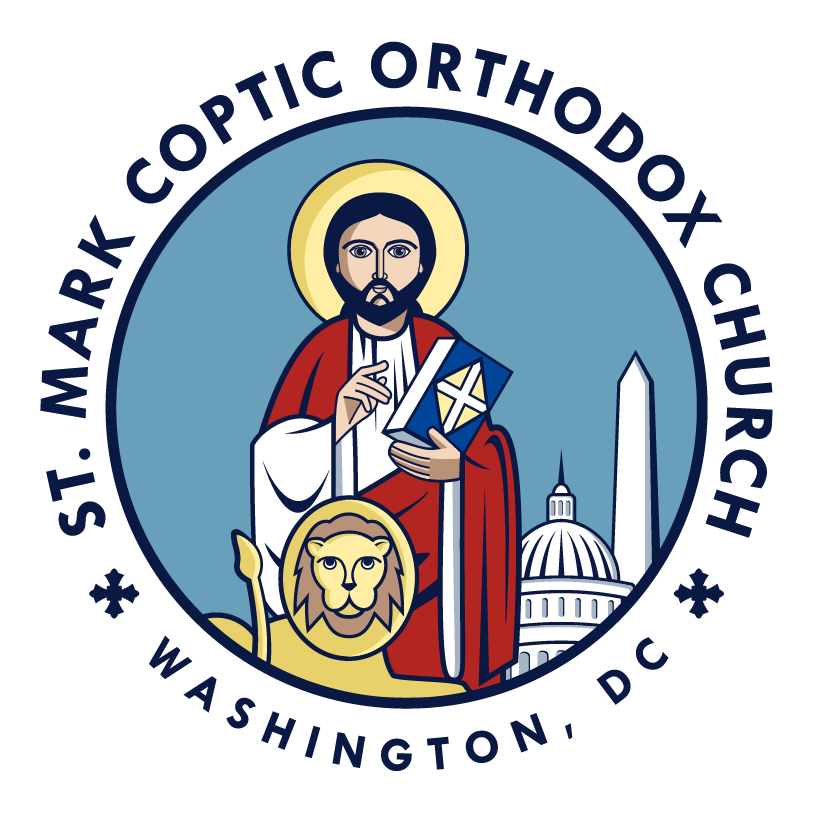 Bless the Lord, O my soul,
O my soul, worship His holy Name.
Sing like never before, O my soul.
I’ll worship Your holy Name.
10,000 Reasons (Bless the Lord)
The sun comes up, it’s a new day dawning;
It’s time to sing Your song again.
Whatever may pass and whatever lies before me,
Let me be singing when the evening comes.
10,000 Reasons (Bless the Lord)
Bless the Lord, O my soul,
O my soul, worship His holy Name.
Sing like never before, O my soul.
I’ll worship Your holy Name.
10,000 Reasons (Bless the Lord)
You’re rich in love and You’re slow to anger,
Your Name is great and Your heart is kind;
For all Your goodness I will keep on singing,
Ten thousand reasons for my heart to find.
10,000 Reasons (Bless the Lord)
Bless the Lord, O my soul,
O my soul, worship His holy Name.
Sing like never before, O my soul.
I’ll worship Your holy Name.
10,000 Reasons (Bless the Lord)
And on that day when my strength is failing,
The end draws near and my time has come;
Still my soul sings Your praise unending,
Ten thousand years and then forevermore.
10,000 Reasons (Bless the Lord)
Bless the Lord, O my soul,
O my soul, worship His holy Name.
Sing like never before, O my soul.
I’ll worship Your holy Name.
10,000 Reasons (Bless the Lord)
Bless the Lord, O my soul,
O my soul, worship His holy Name.
Sing like never before, O my soul.
I’ll worship Your holy Name.
10,000 Reasons (Bless the Lord)
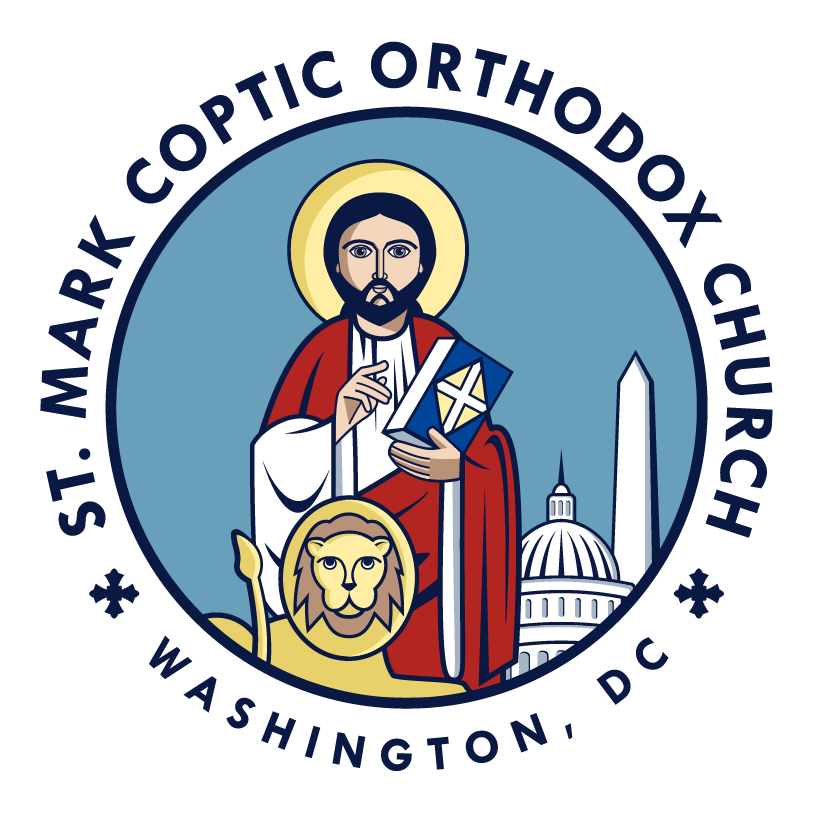